Generalversammlung 2023 + 1
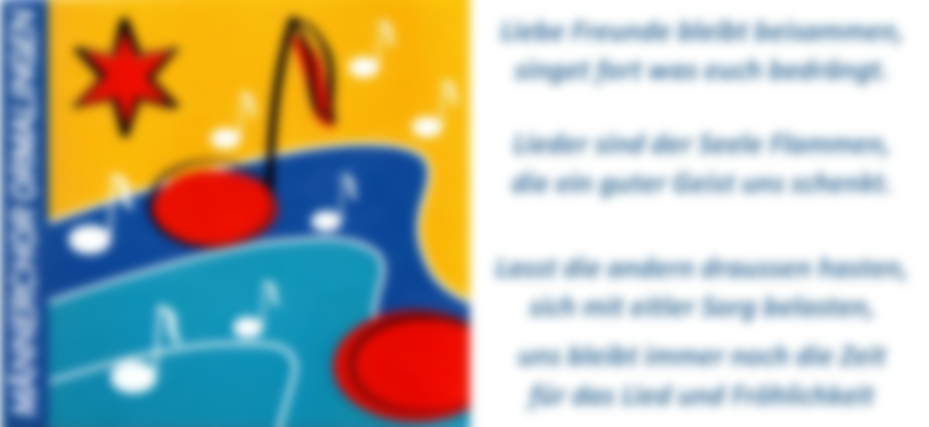 Generalversammlung 2023+1
Herzlich willkommen !
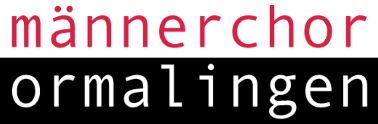 2. Februar 2024
Generalversammlung 2023 + 1
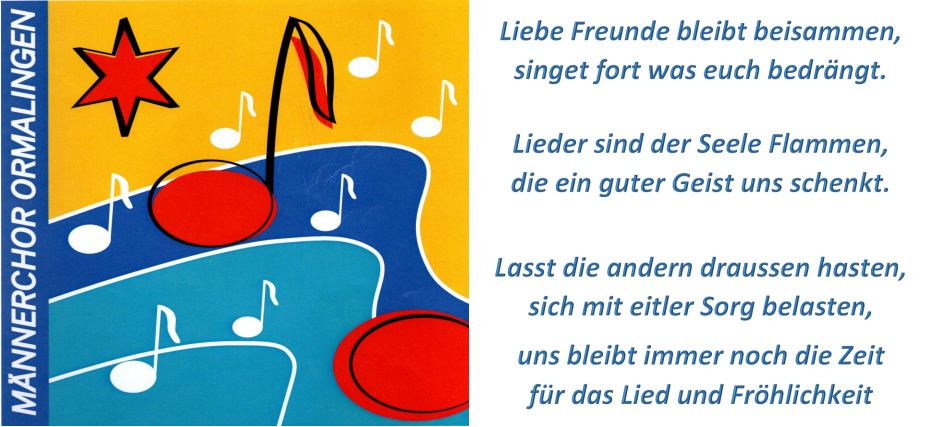 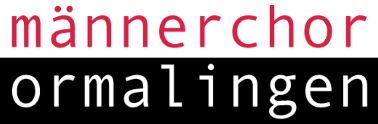 2. Februar 2024
Generalversammlung 2023 + 1
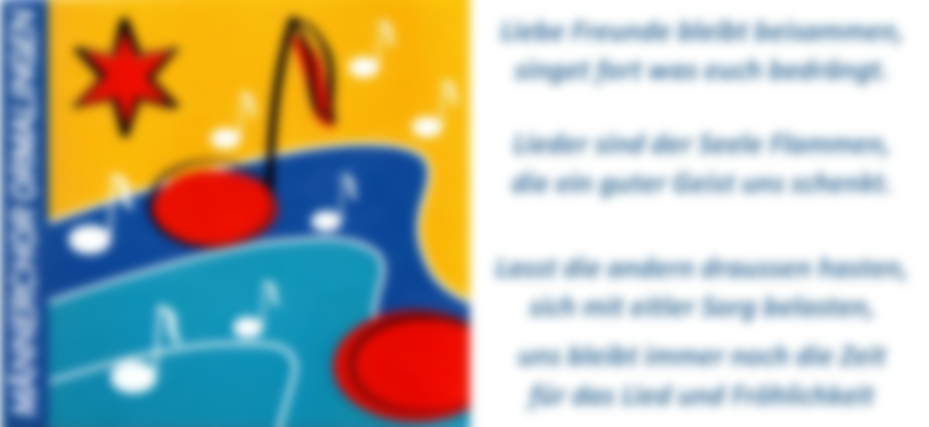 Das Jahr 2023 in Bildern
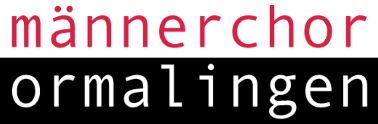 2. Februar 2024
Generalversammlung 2023 + 1
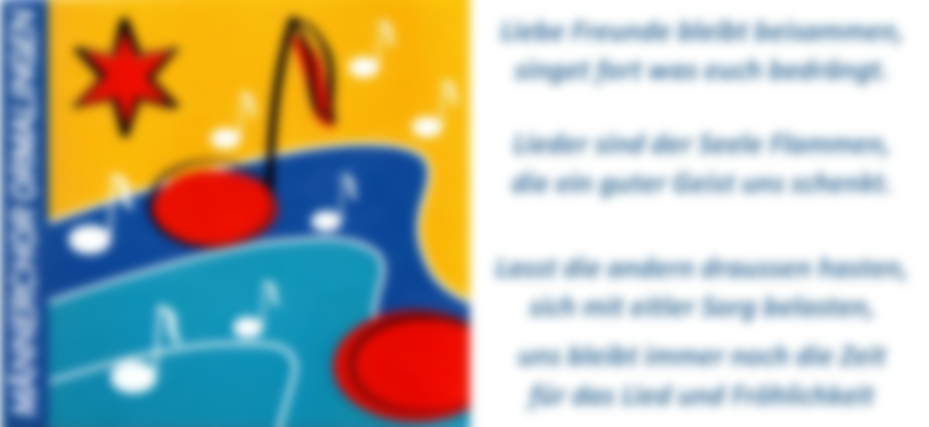 Delegiertenversammlung CVbB vom 4. Februar 2023
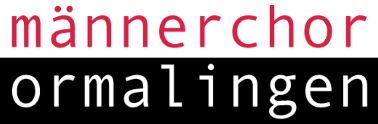 2. Februar 2024
Delegiertenversammlung CVbB vom 4. Februar 2023
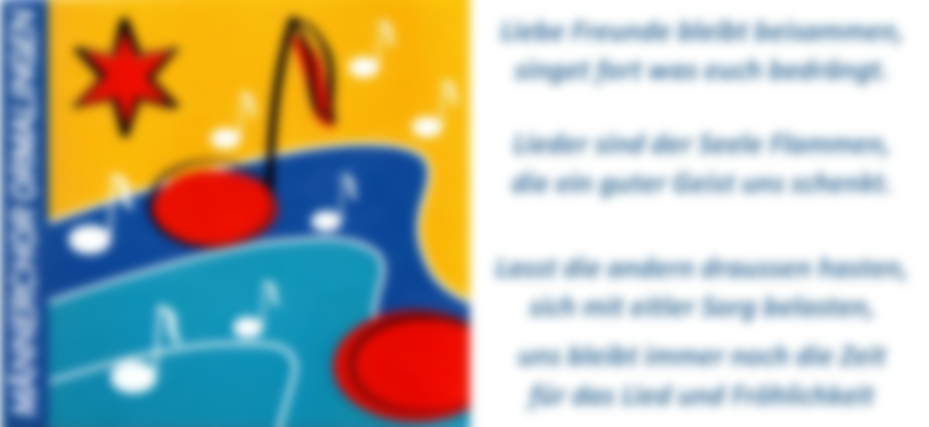 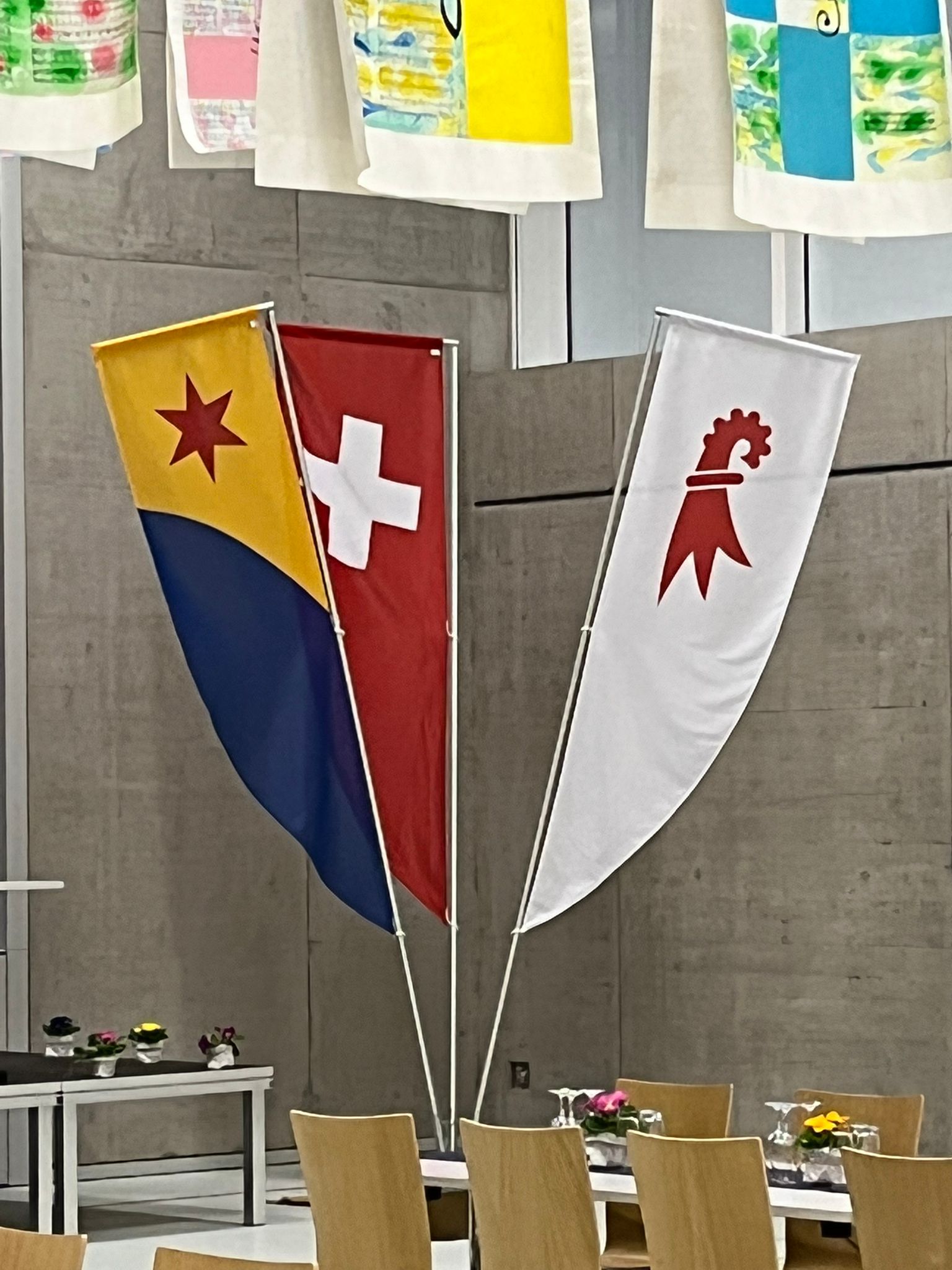 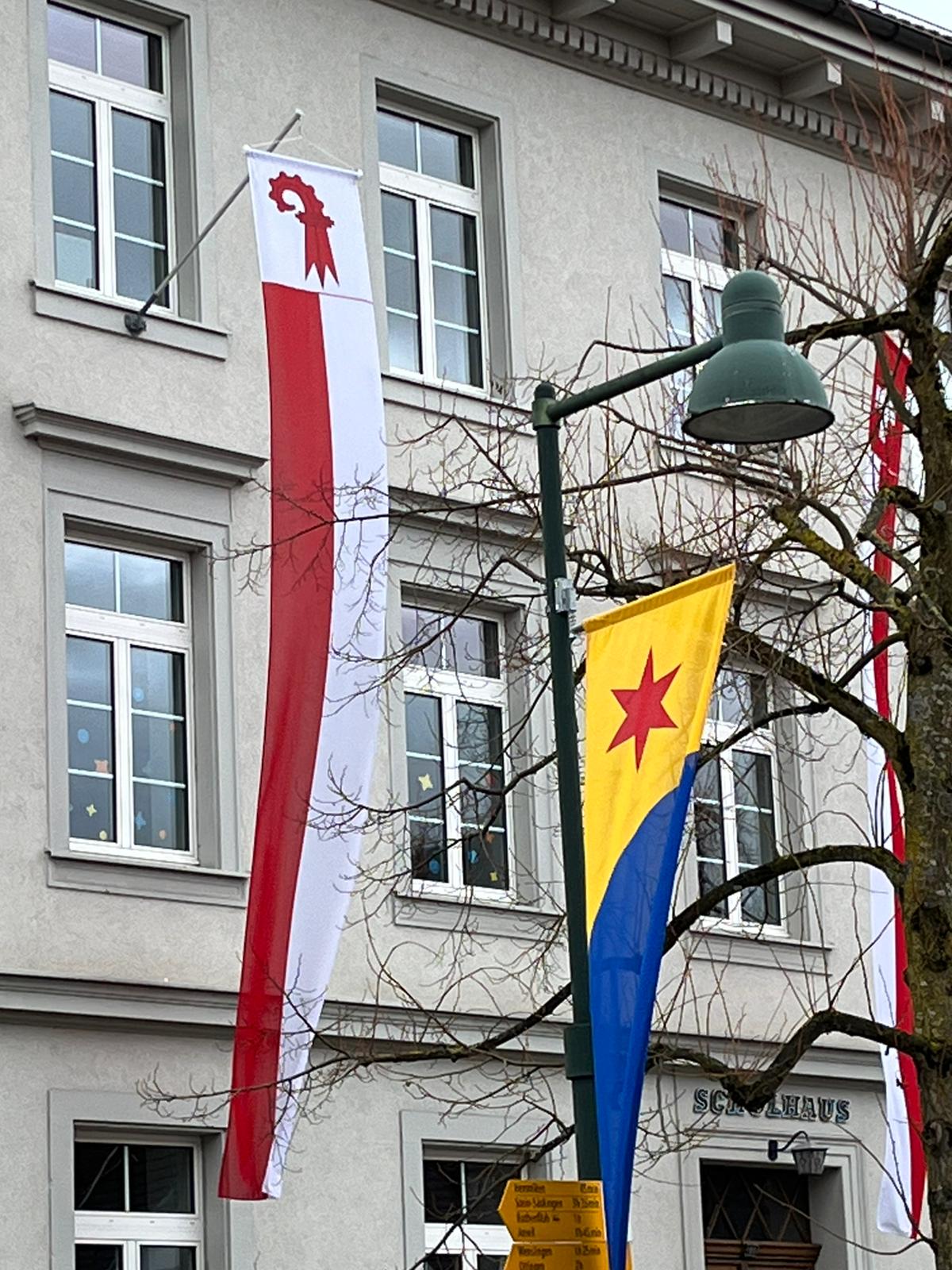 Das ganze Dorf ist beflaggt ganz festlich,
was ist nur los in Gelterkinden östlich?so mancher staunt,doch einer raunt, 
eine interkantonale DV ist organisiert,
Ormalingen sei auf den MCO fixiert!!
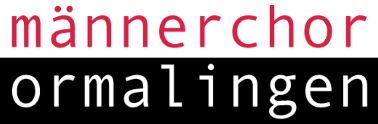 2. Februar 2024
Delegiertenversammlung CVbB vom 4. Februar 2023
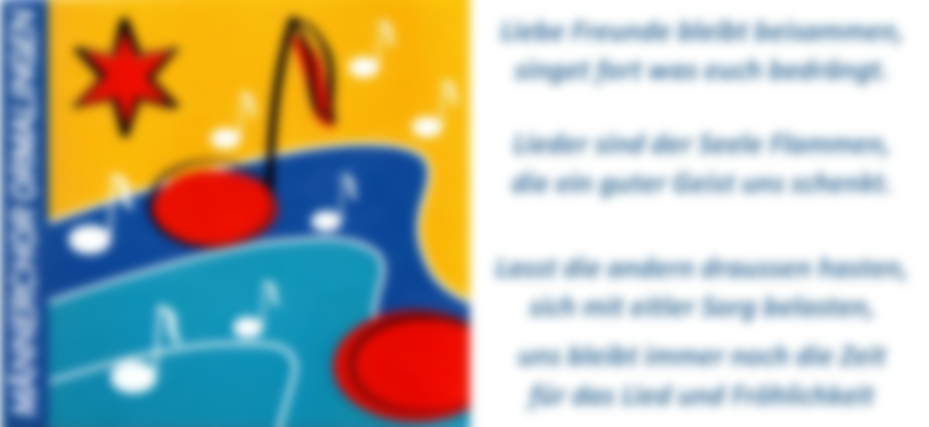 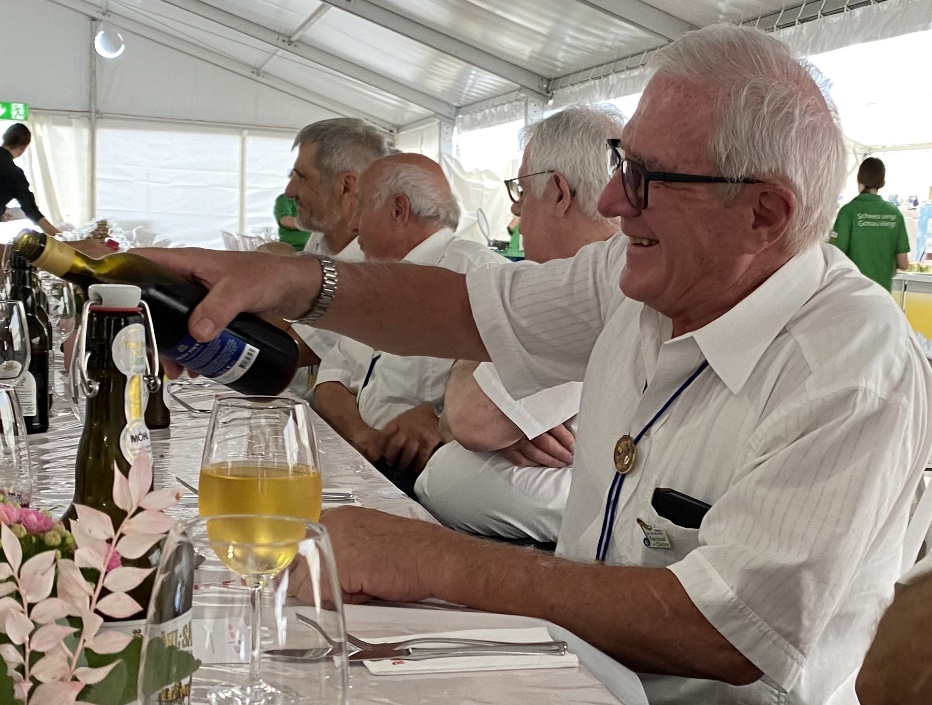 Der Christian darf leider keine Sponsoren suchen,müssen das Geld verdienen mit unsren Kuchen!
Dafür wir der Gemeinde einen Obolus abringen,
sie bezahlt den Kaffee und will Fahnen anbringen.
Die spendable Gemeindepräsidentin wird ganz prima unterhalten, 
die Kavaliere Ernst und der Max darüber noch Rapport abhalten.
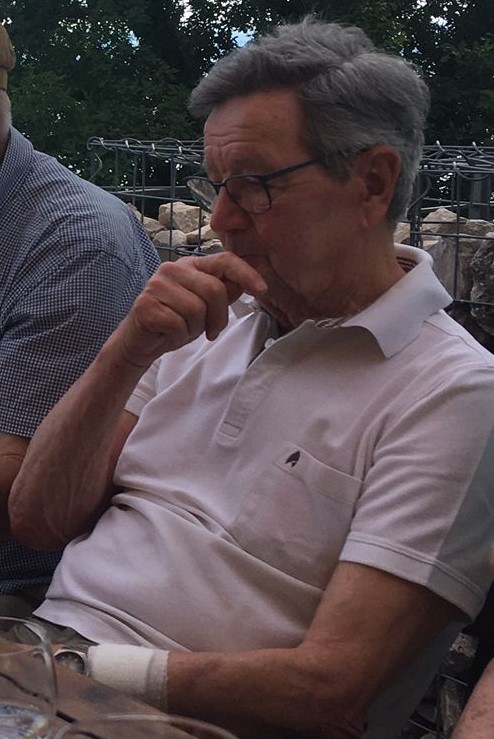 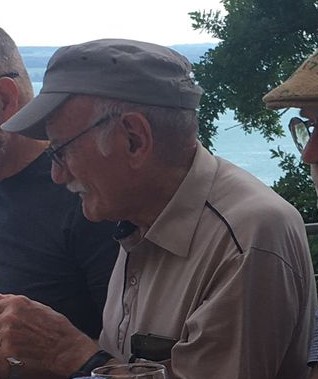 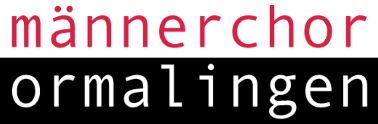 2. Februar 2024
Delegiertenversammlung CVbB vom 4. Februar 2023
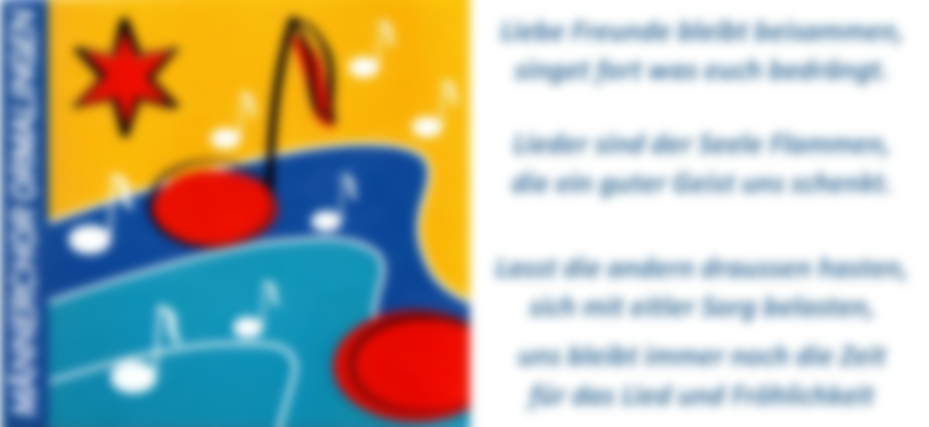 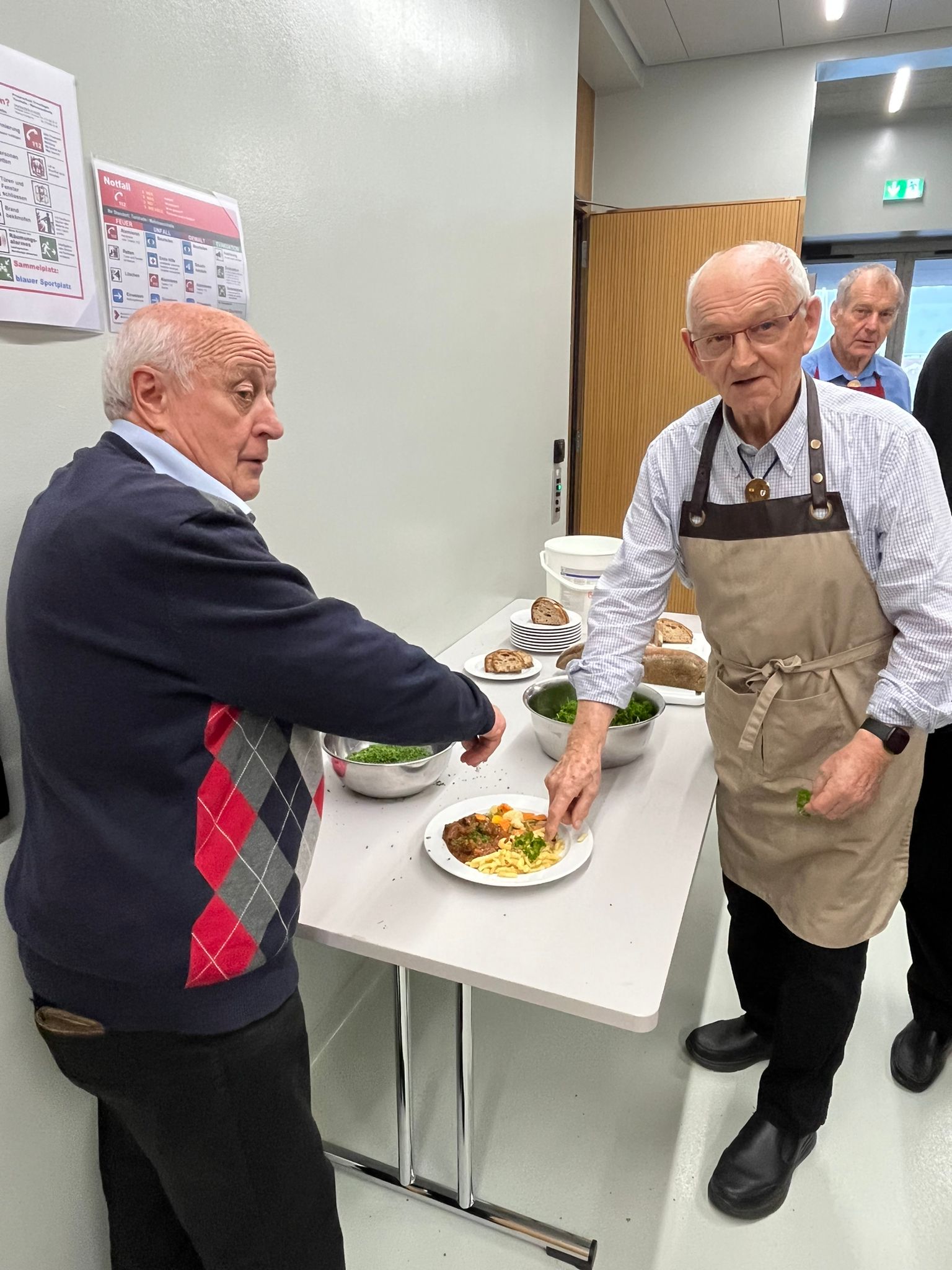 Der Werni lässt es am Dorfeingang schon fätze,
ausgeschildert sind Zufahrt und die Abstellplätze.Für die kurze Mittagspause - es scheinbar furchtbar eilt,  
der Ernst nach einer argen Liste - die Essensbon verteilt;
Stets der Walti überzeugt mit seiner Kaffe- und Gipfelibar,
auch später die Kuchen schmecken allen wunderbar!
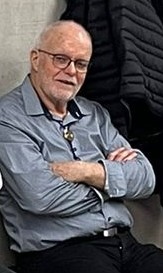 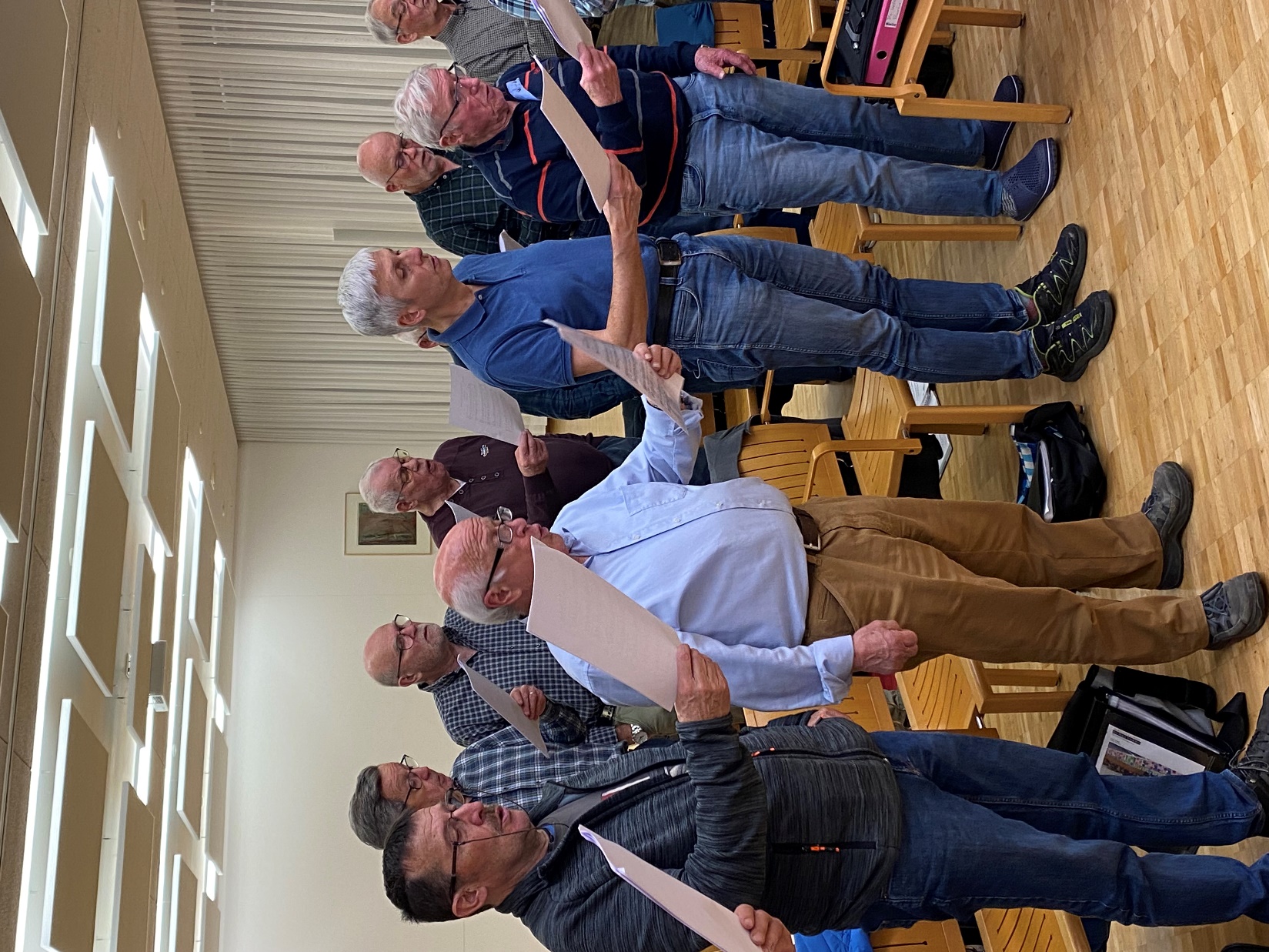 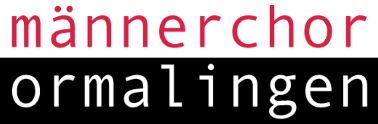 2. Februar 2024
Delegiertenversammlung CVbB vom 4. Februar 2023
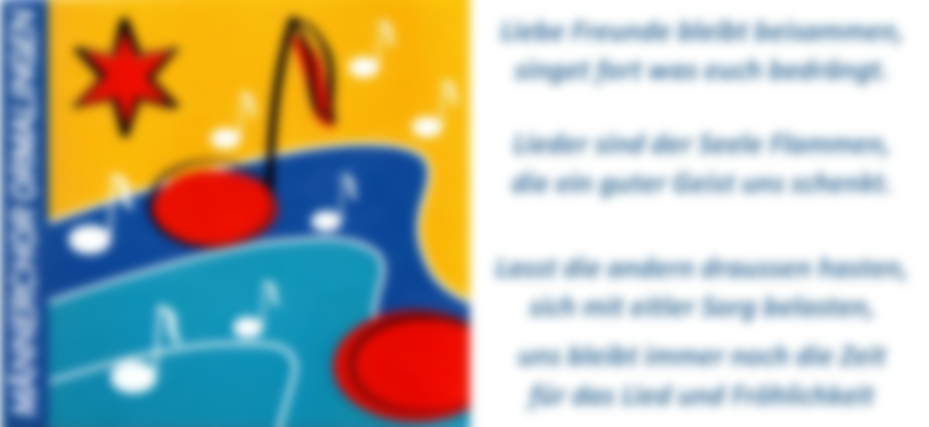 Die Delegierten haben am dekorierten Tische Platz genommen,
nicht nur mit „Freude am Leben“ wurde Sympathie gewonnen.
Wir haben einmal mehr bewiesen,
dem Chorverband - es ist erwiesen, 
aufgefallen für gediegenes Singen,
sei der Männerchor von Ormalingen.
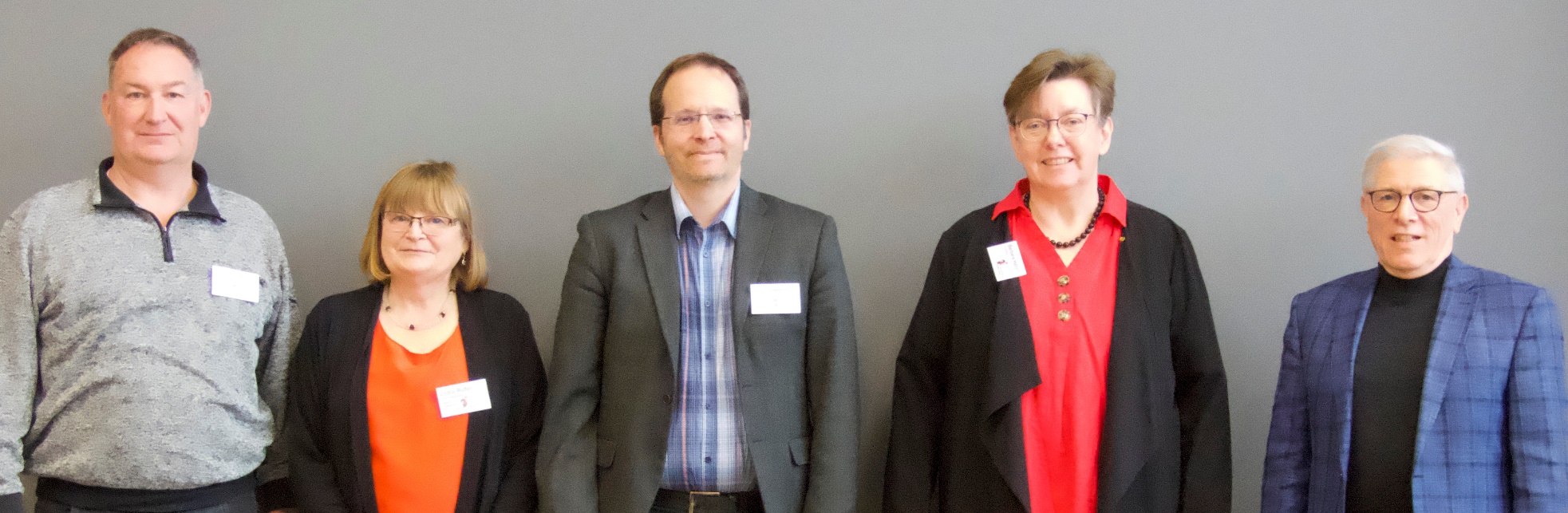 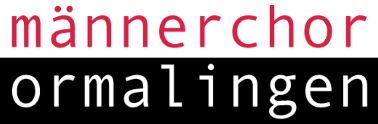 2. Februar 2024
Delegiertenversammlung CVbB vom 4. Februar 2023
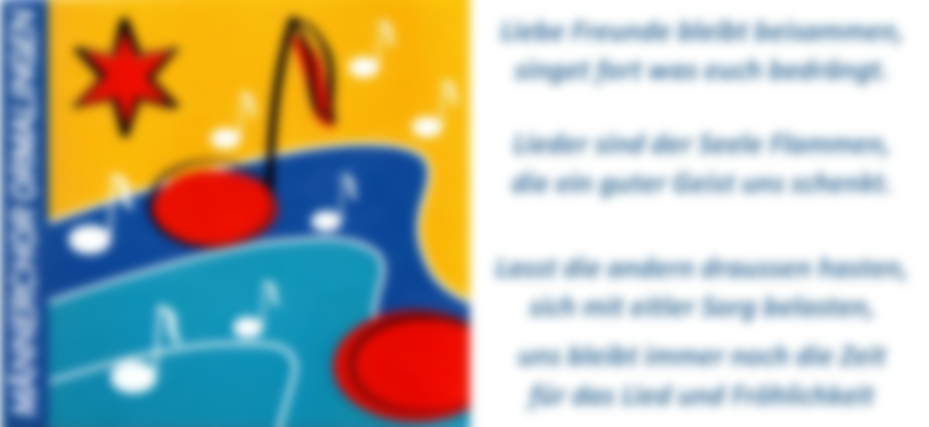 Derweil wir Maija für’s tolle Dirigieren danken,die Liederkommissäre sich schon wieder zanken.
Am Konzert  – welche Lieder werden nun gesungen?
Mit Stöff’s Vorschlag sei’s doch immer gut gelungen!
Es sei doch schade, sich mit Neuem abzumühen,
nur mit jungen Sängern kann der MCO erblühen!
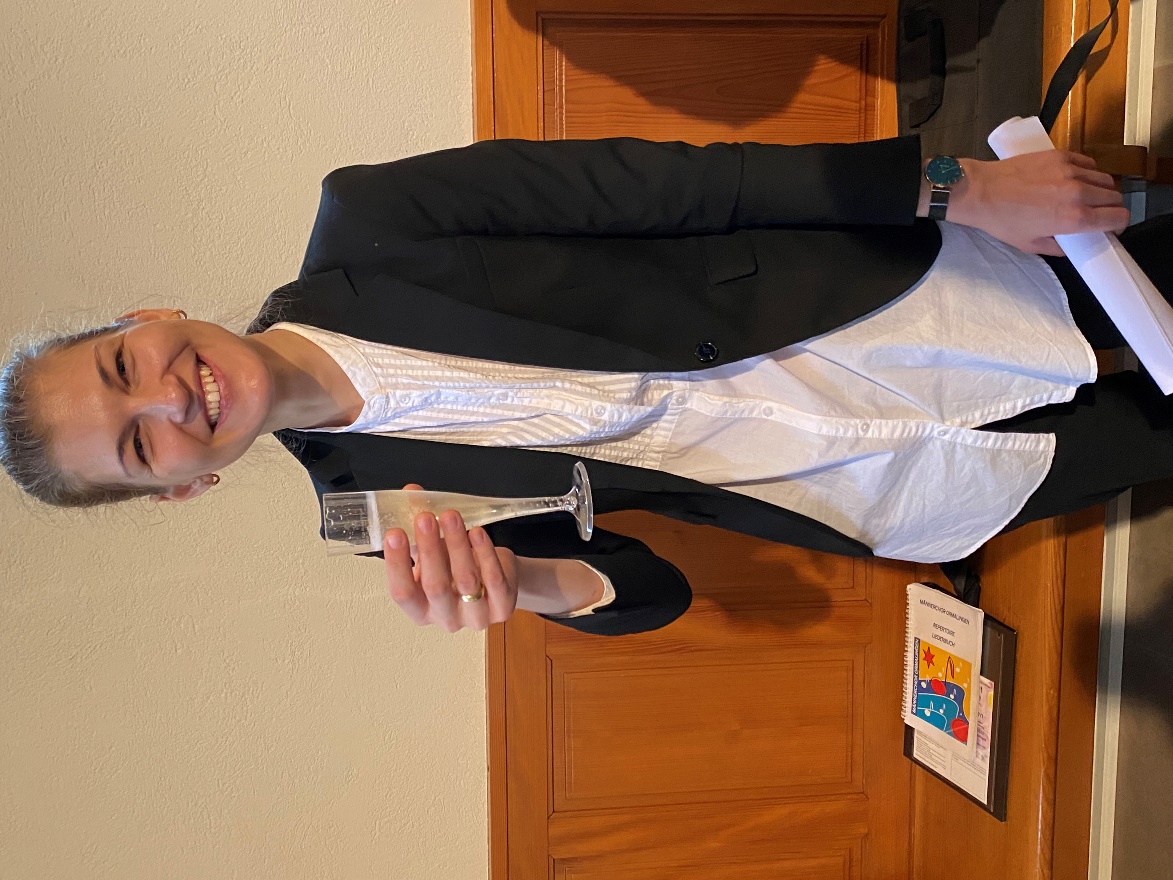 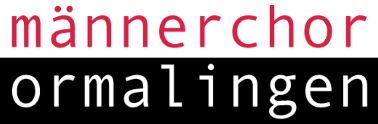 2. Februar 2024
Delegiertenversammlung CVbB vom 4. Februar 2023
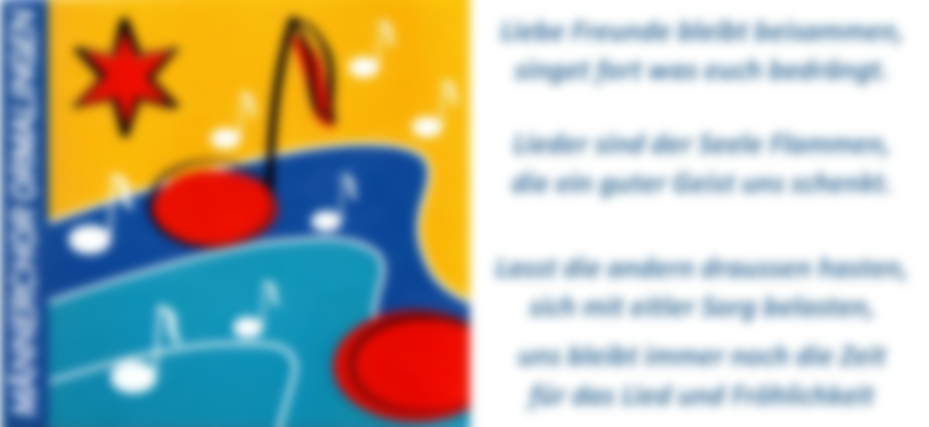 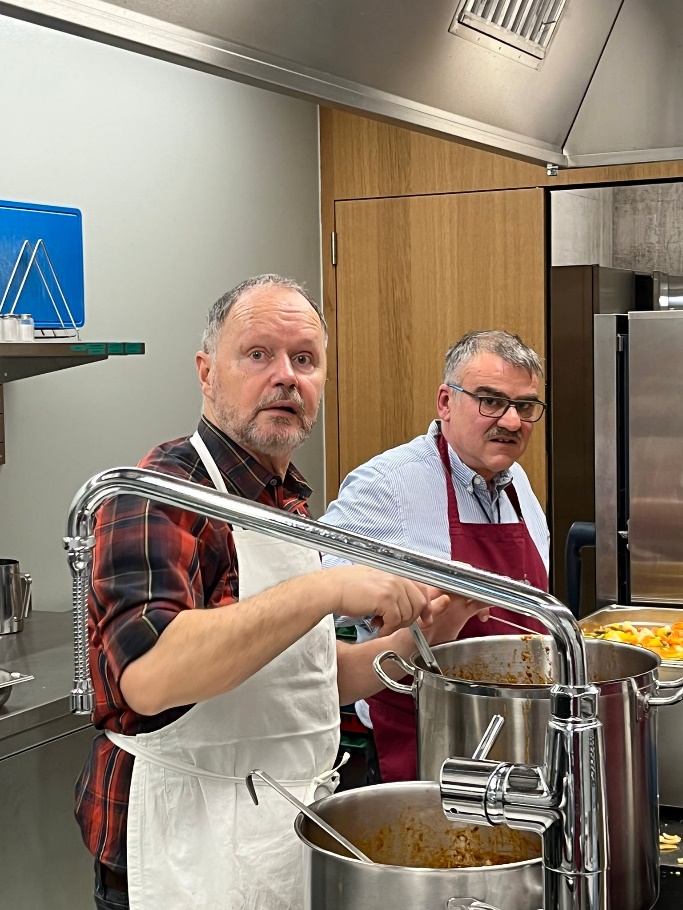 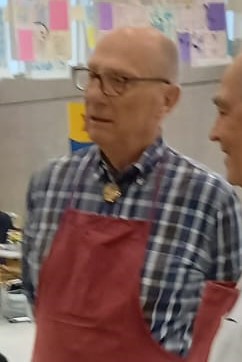 Dr Chuchi-Peter will auch mitbestimmen,
nicht nur immer belegte Brote trimmen.
Ein Glück ist sein Verlangen für den Chor,
anstatt Sandwiches - alle sind ganz Ohr,
soll es möglich sein aus der Küche sich zu verpflegen,
der Presi quittiert ganz erfreut: Was für ein Segen!
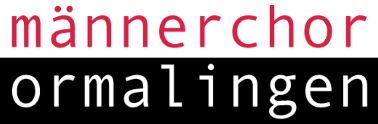 2. Februar 2024
Delegiertenversammlung CVbB vom 4. Februar 2023
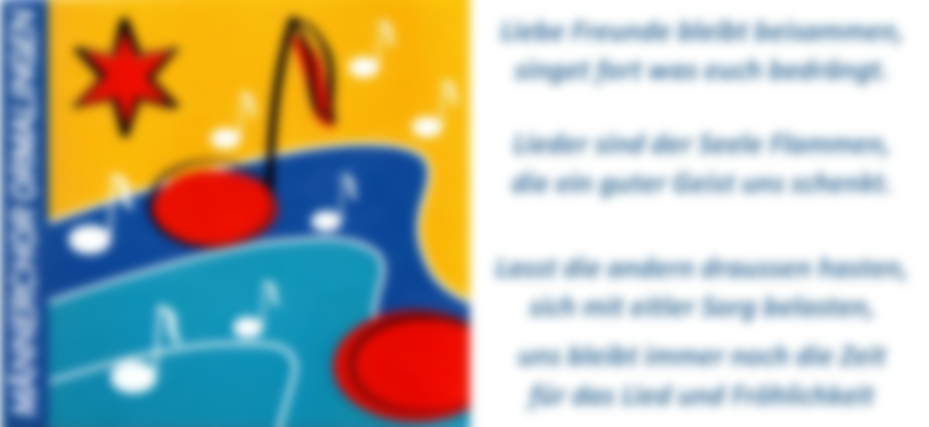 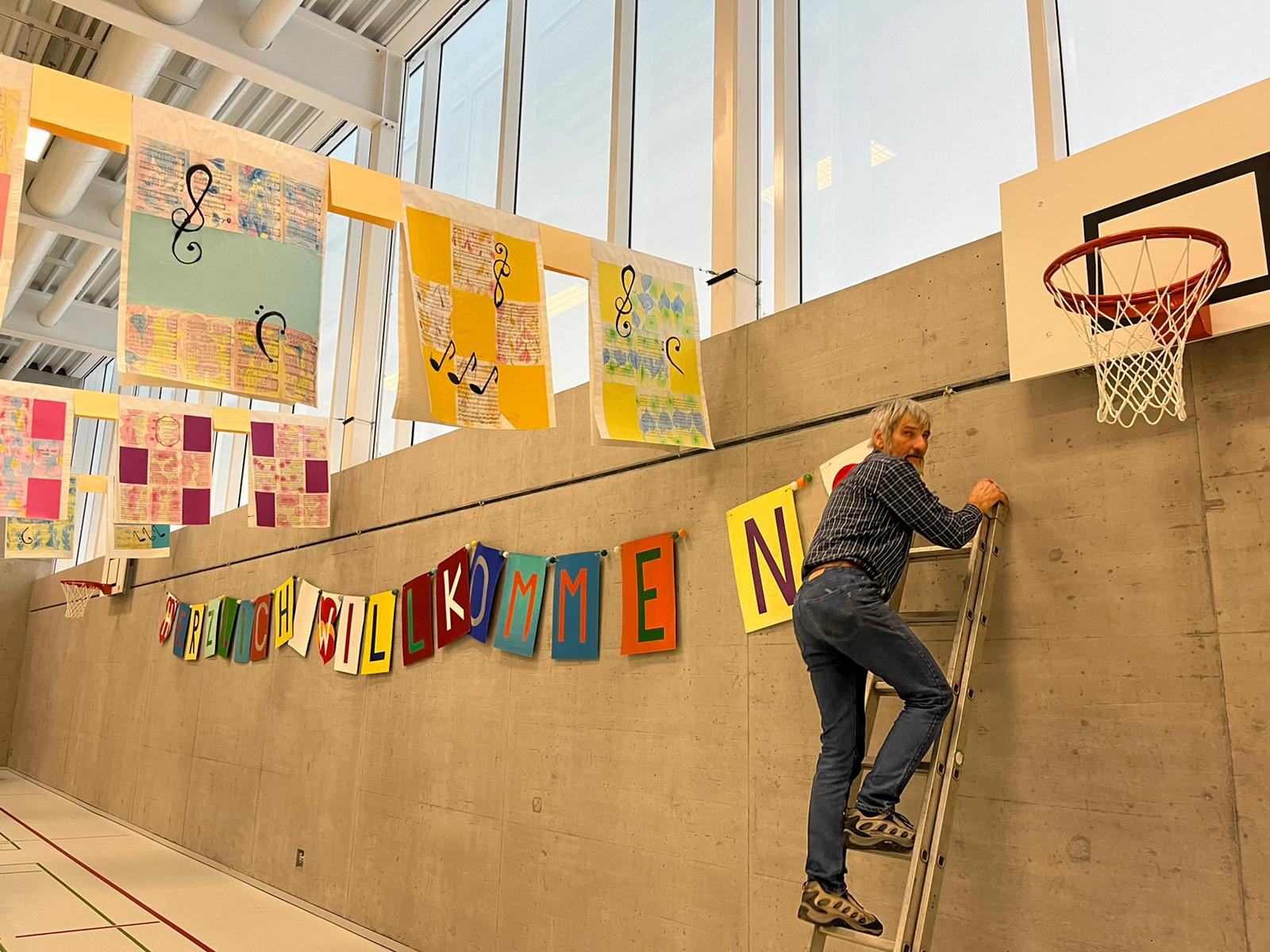 Basteln tut Ernst und Willi an der super Dekoration,
das macht uns riesig Spass und findet Akklamation!
Goldene Serviettentaschen - wir mussten 90 Stücke kleben,Der Max, sah sowas noch nie in seinem ganzen Leben!Mit Silvias süssem Kuchen wurden wir dafür belohnt,
danach zum MCO-Fitness, es hat sich kaum gelohnt.
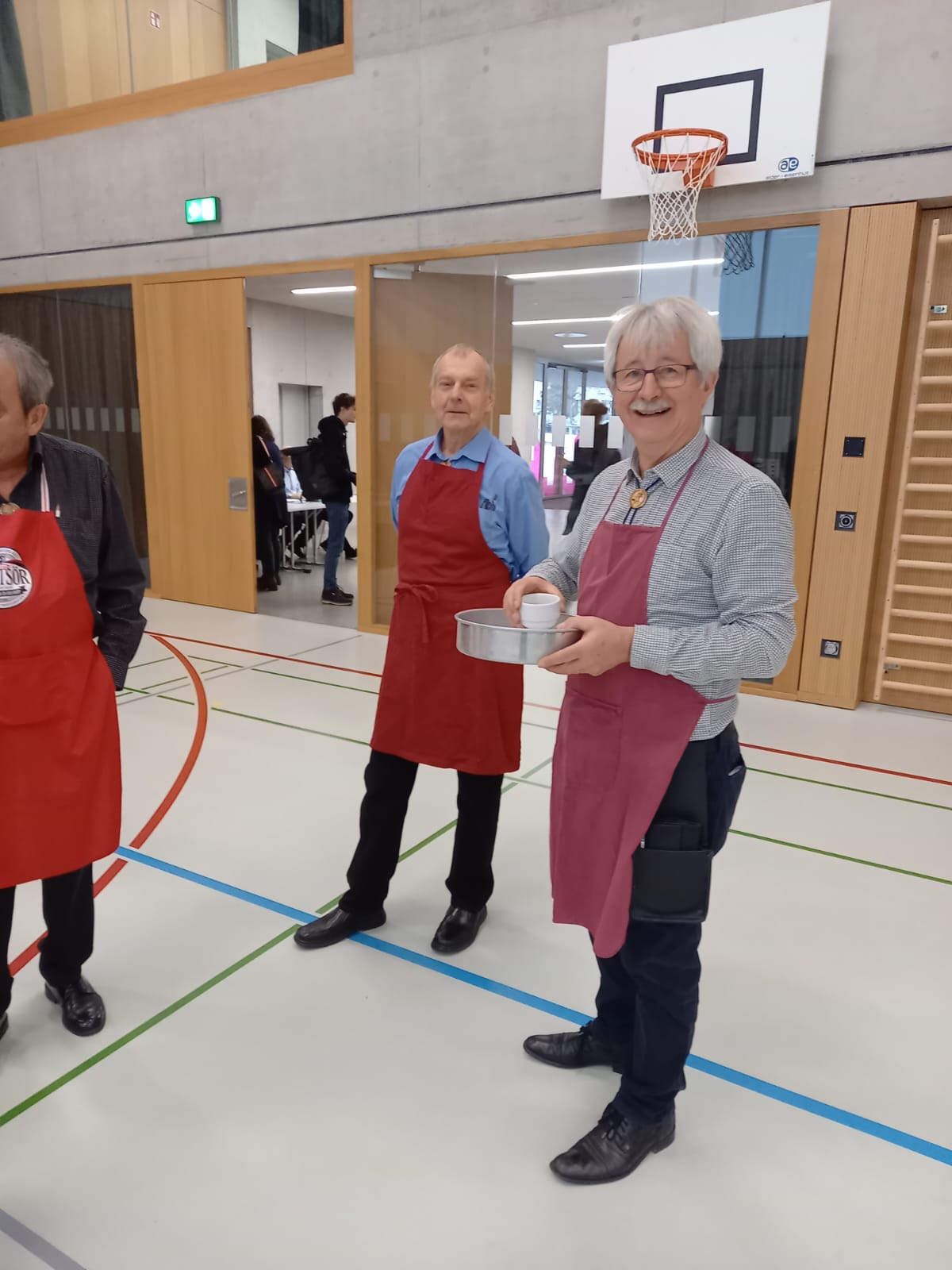 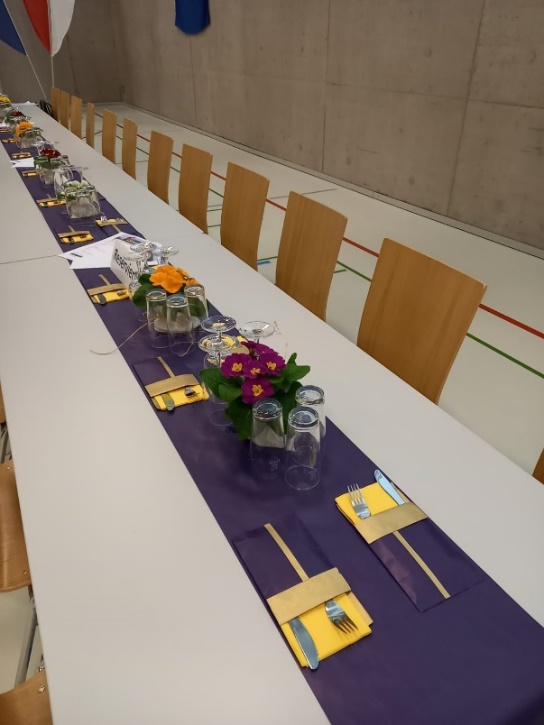 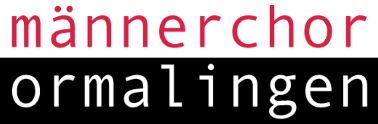 2. Februar 2024
Delegiertenversammlung CVbB vom 4. Februar 2023
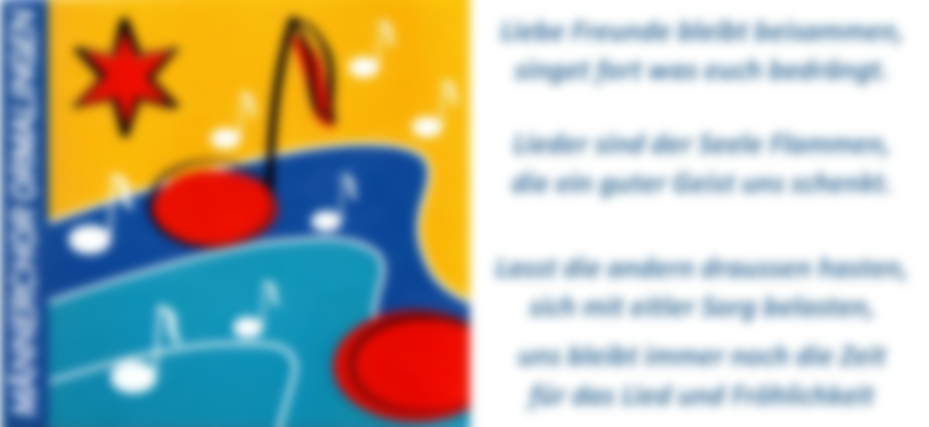 Mit einer tollen Dekoration ist schon halb gesungen,an der DV sei es dem Männerchor daher gelungen,
mitten im verdienten Mittagessen aufzuspringen,
und ein Lied der noch hungrig Kehle abzuringen.
Es gelang uns die Toten im morgentlichen Schlaf zu stören,
unerwartet - viel zu früh mussten sie „Tibié bajom“ anhören
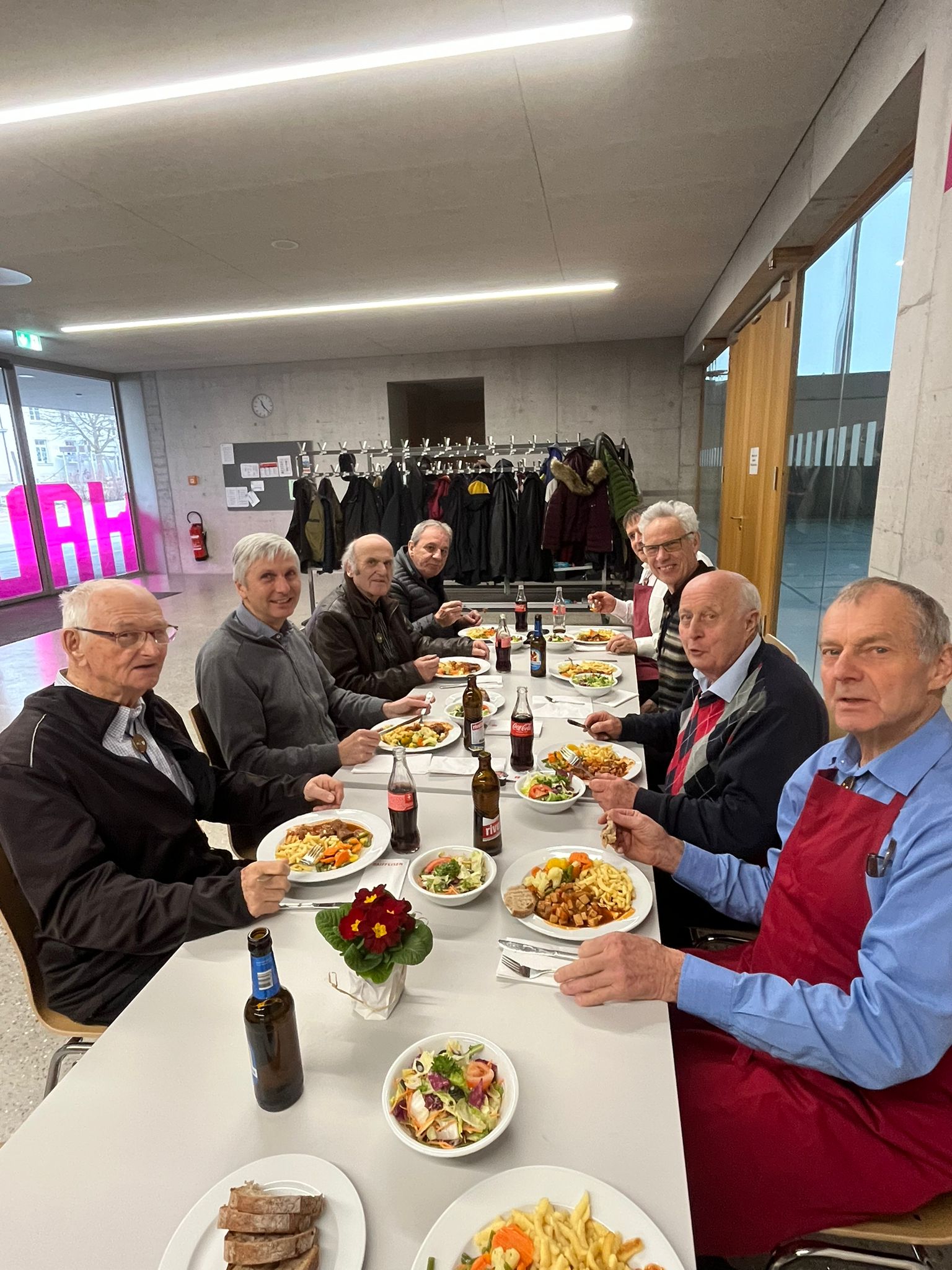 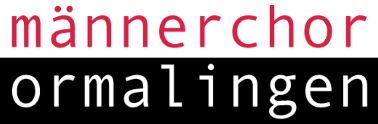 2. Februar 2024
Delegiertenversammlung CVbB vom 4. Februar 2023
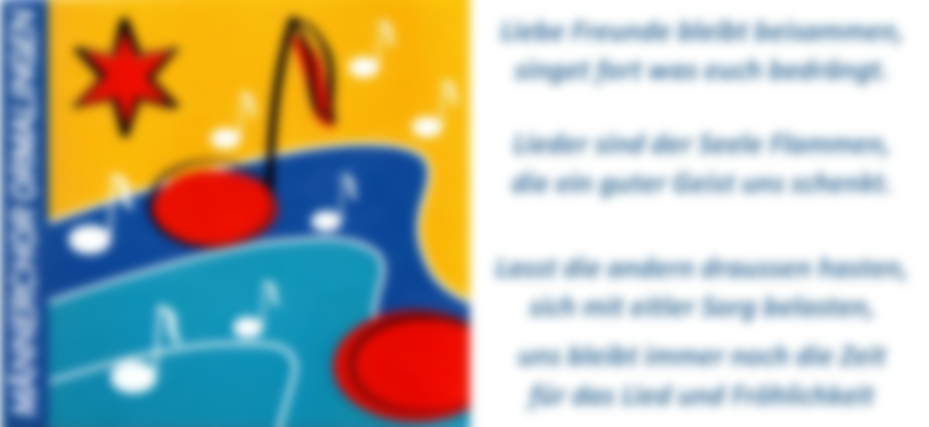 Der Service von Matthias  gut geplant, war saumässig schnell,
zum Nachschlag die Teller schon beinahe  wieder im Gestell!Der Urs am Klavier sich mit seinem Spiel bemüht,dass die Gäste sich verabschieden nicht verfrüht. 
Unsere Kasse stimmt, doch das bleibt geheim,räumt den Platz und geht nun endlich heim!
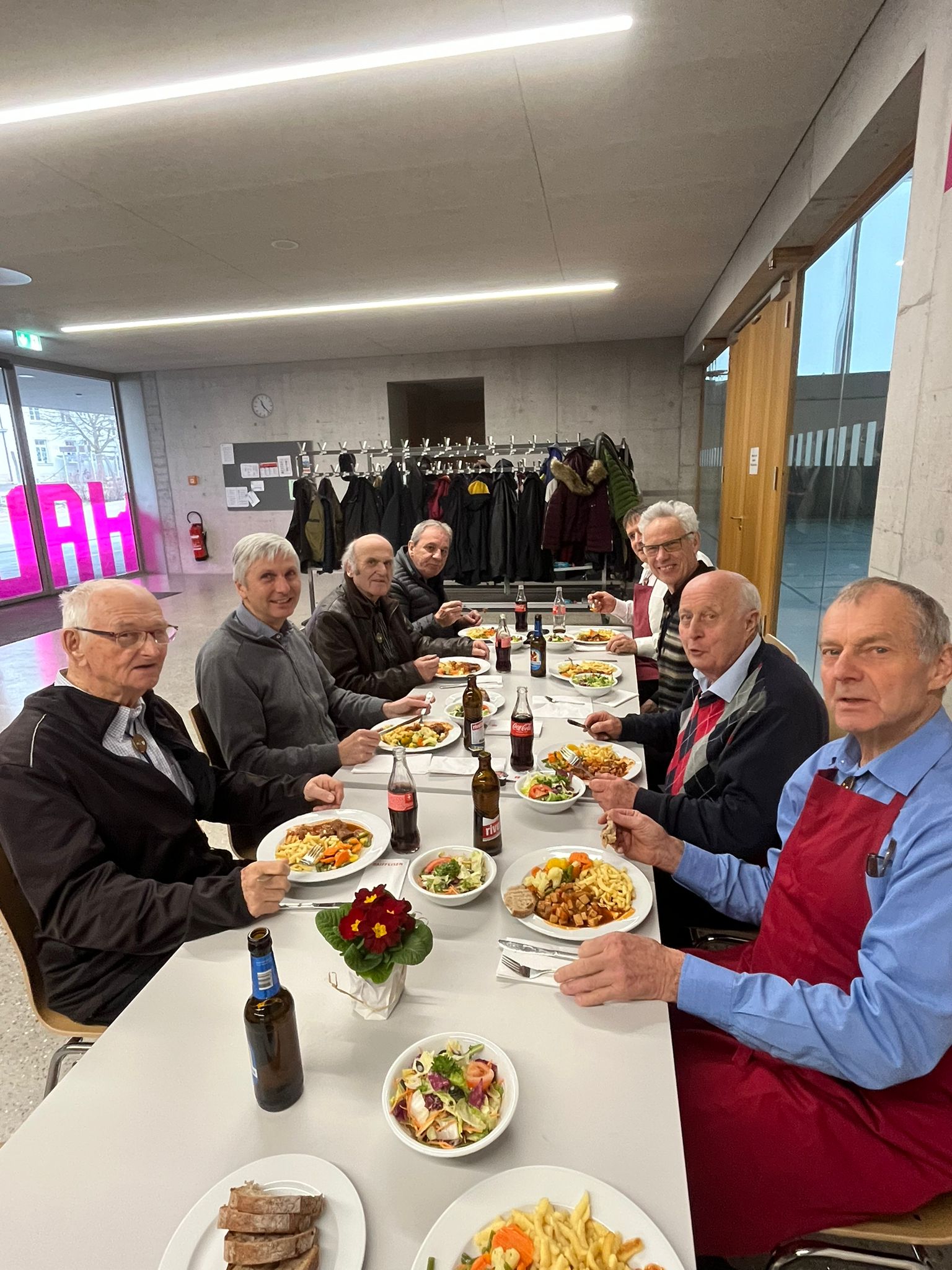 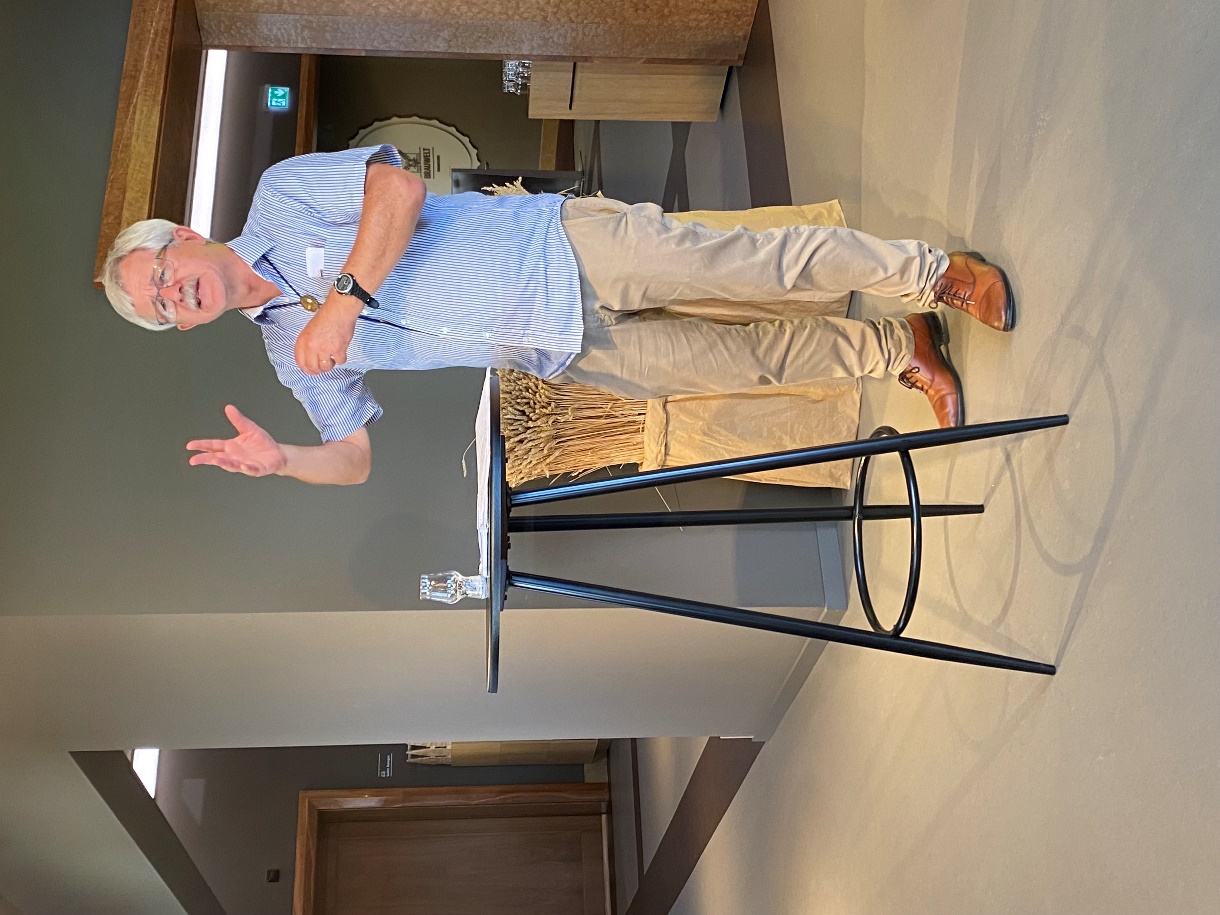 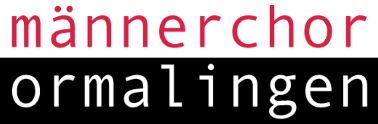 2. Februar 2024
Delegiertenversammlung CVbB vom 4. Februar 2023
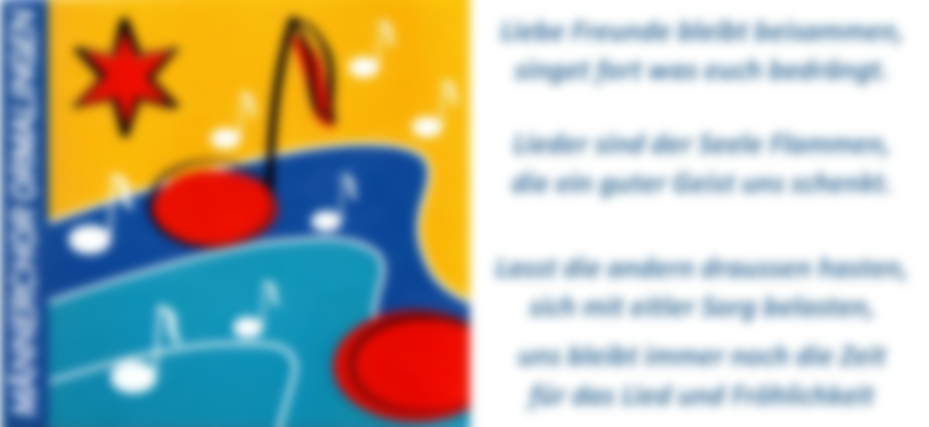 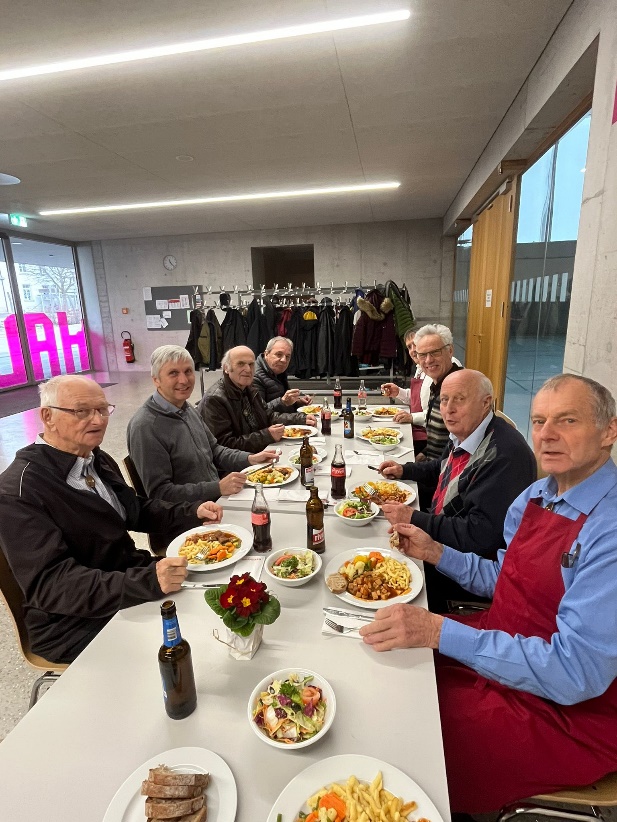 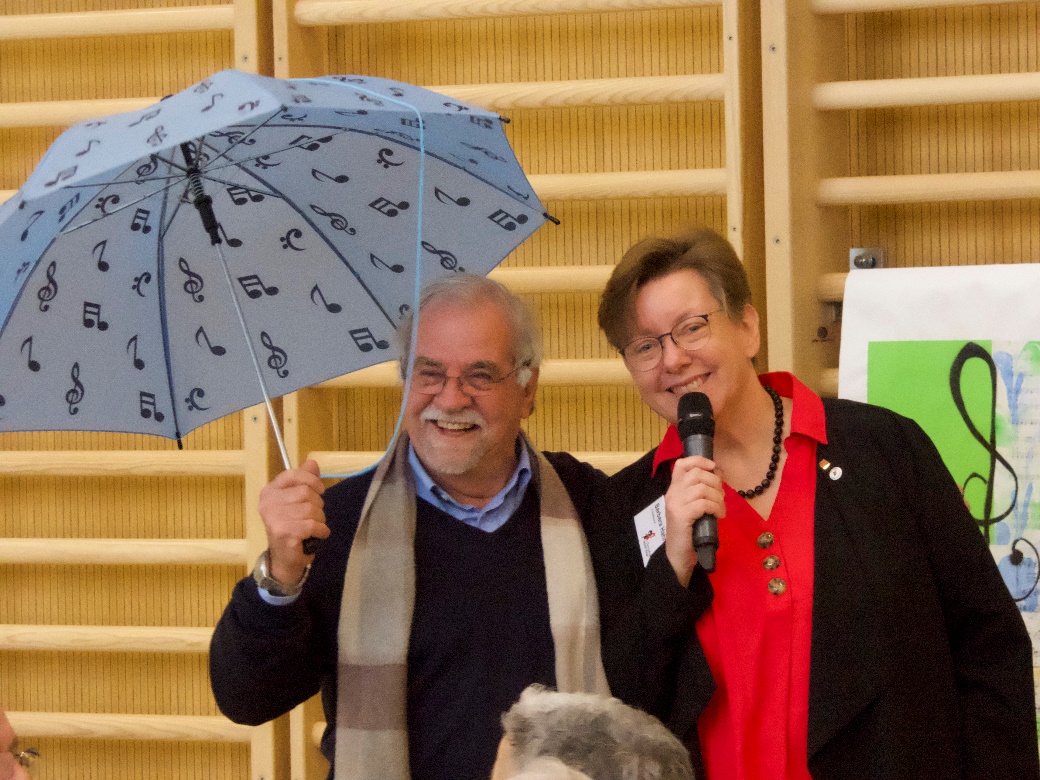 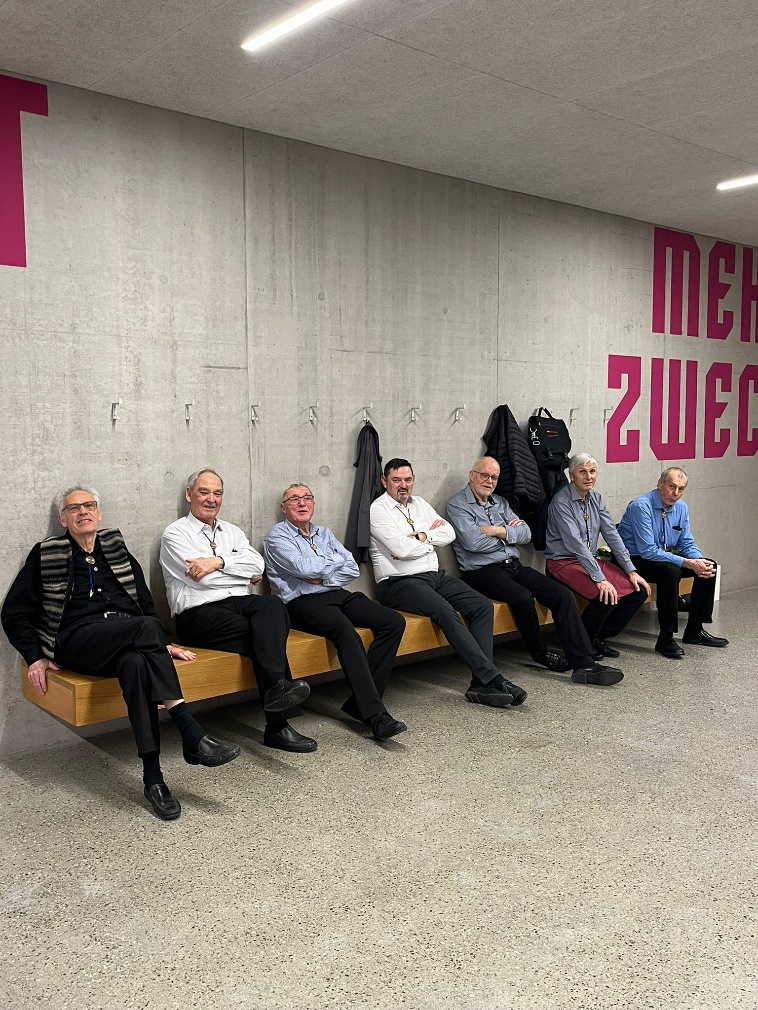 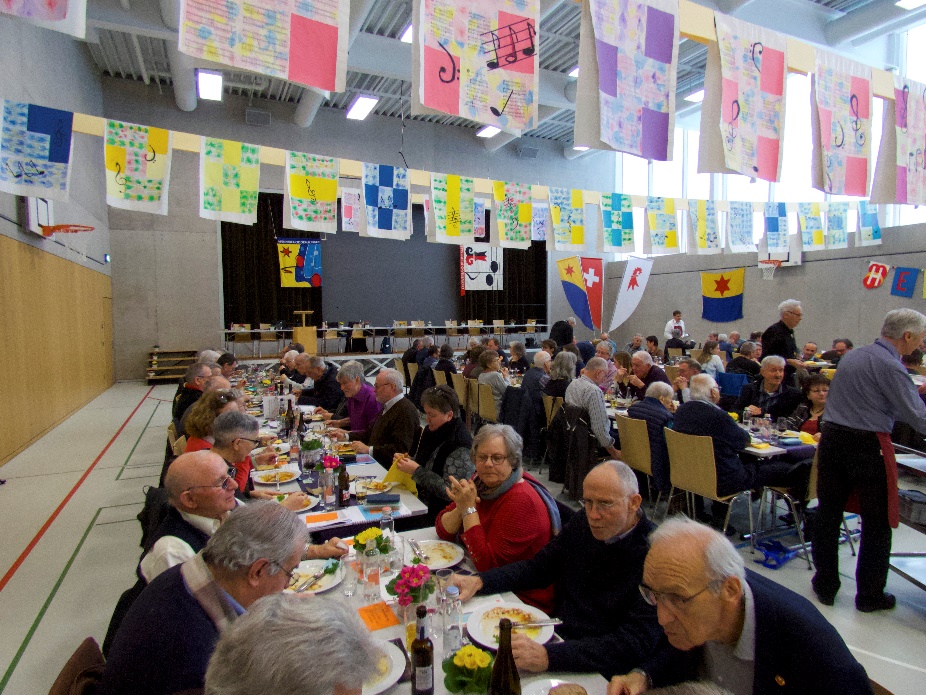 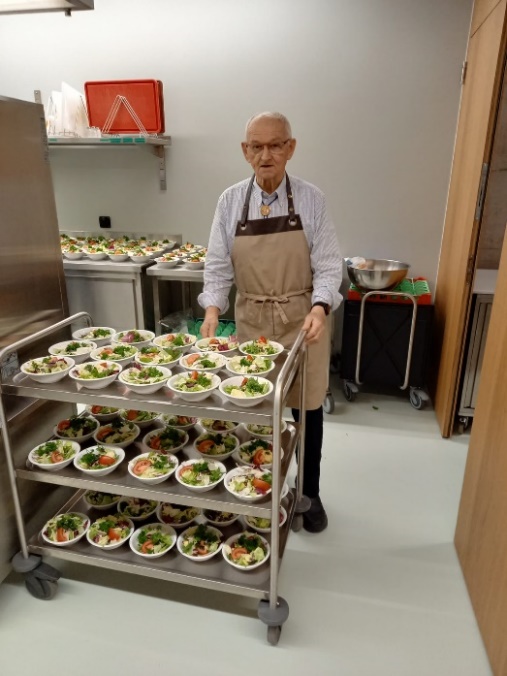 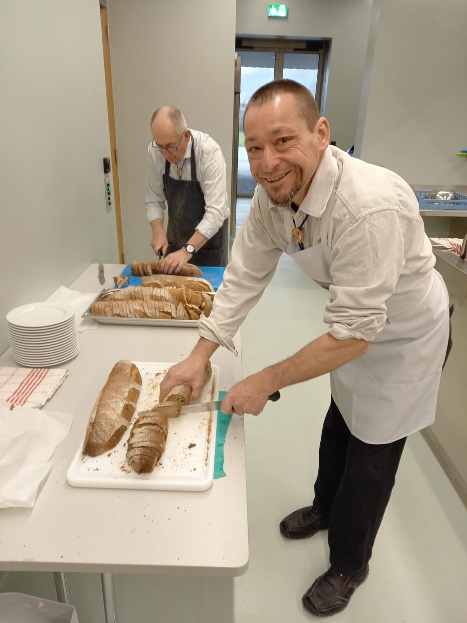 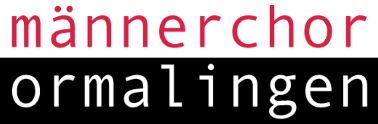 2. Februar 2024
Delegiertenversammlung CVbB vom 4. Februar 2023
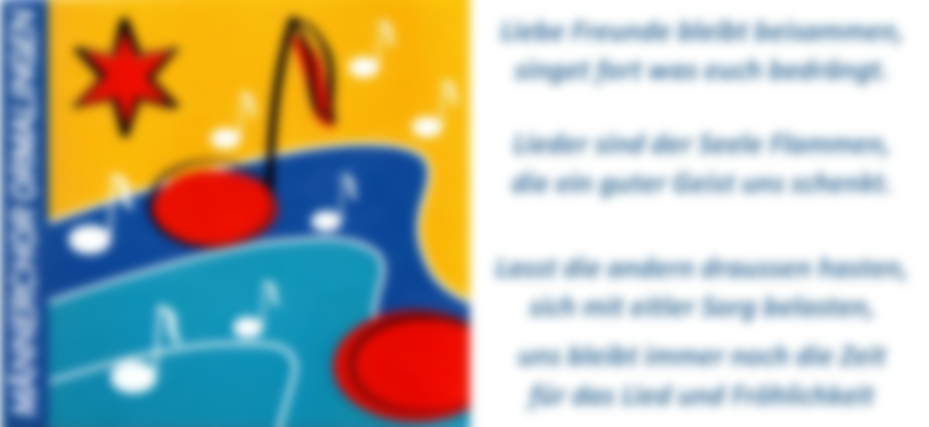 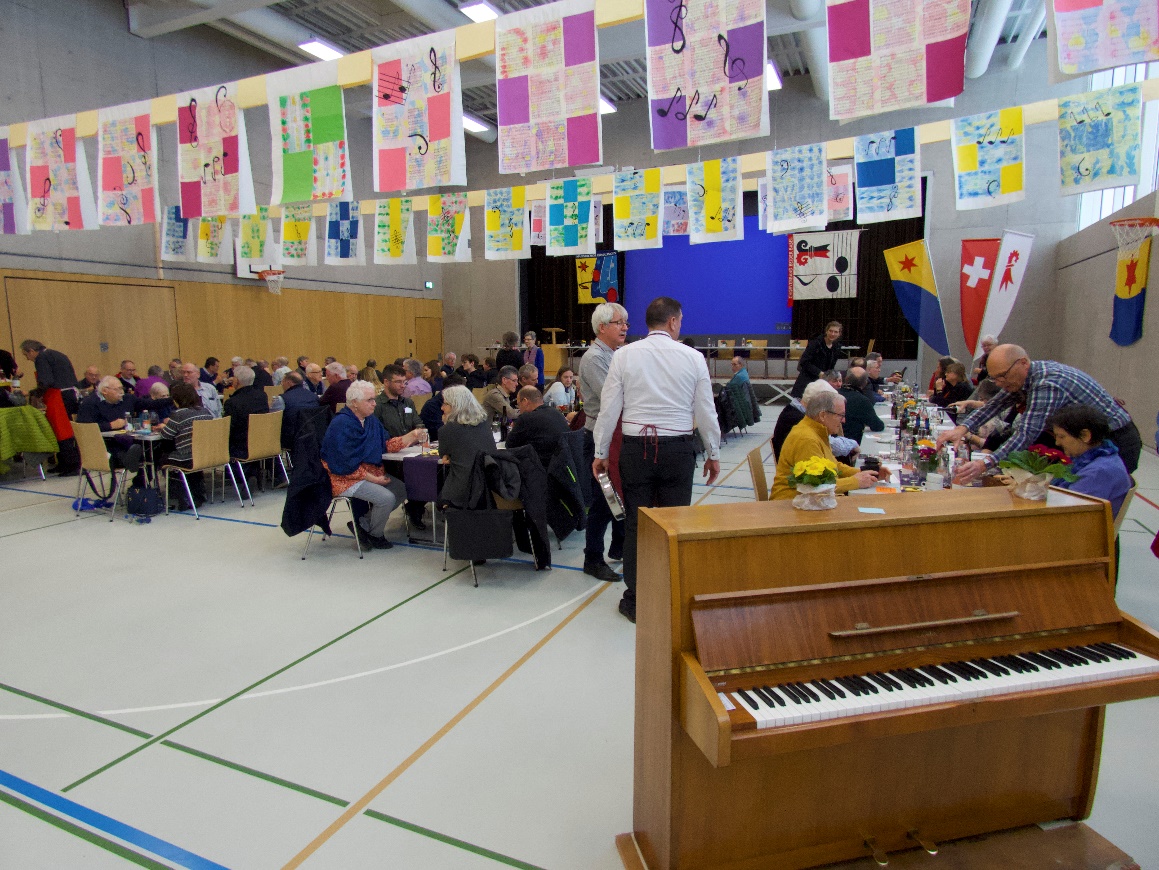 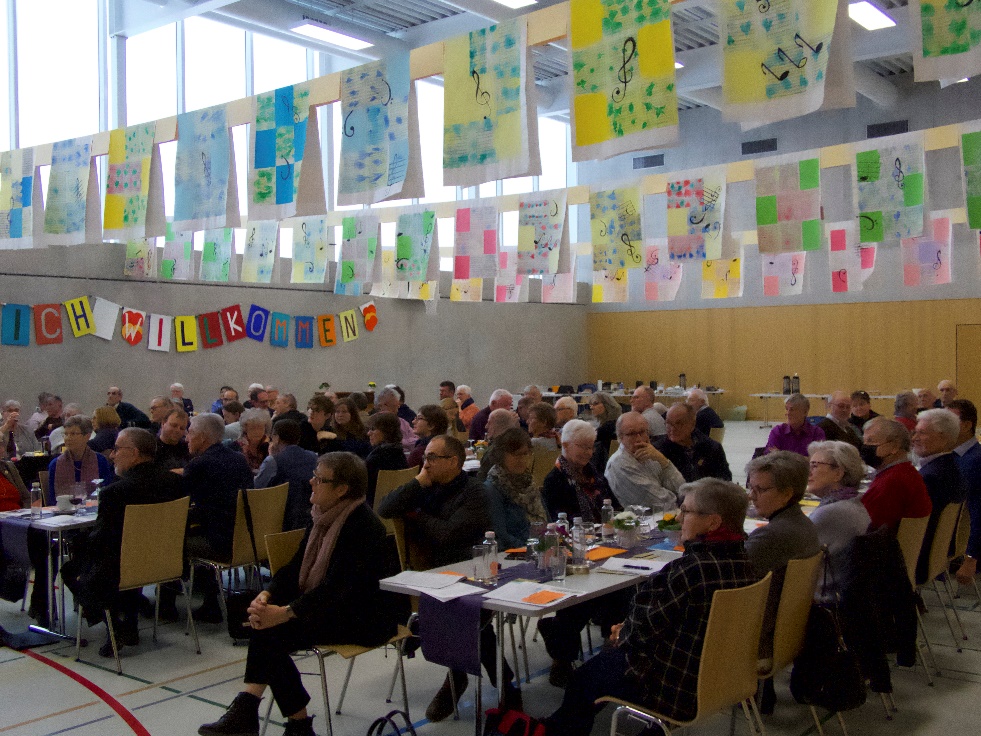 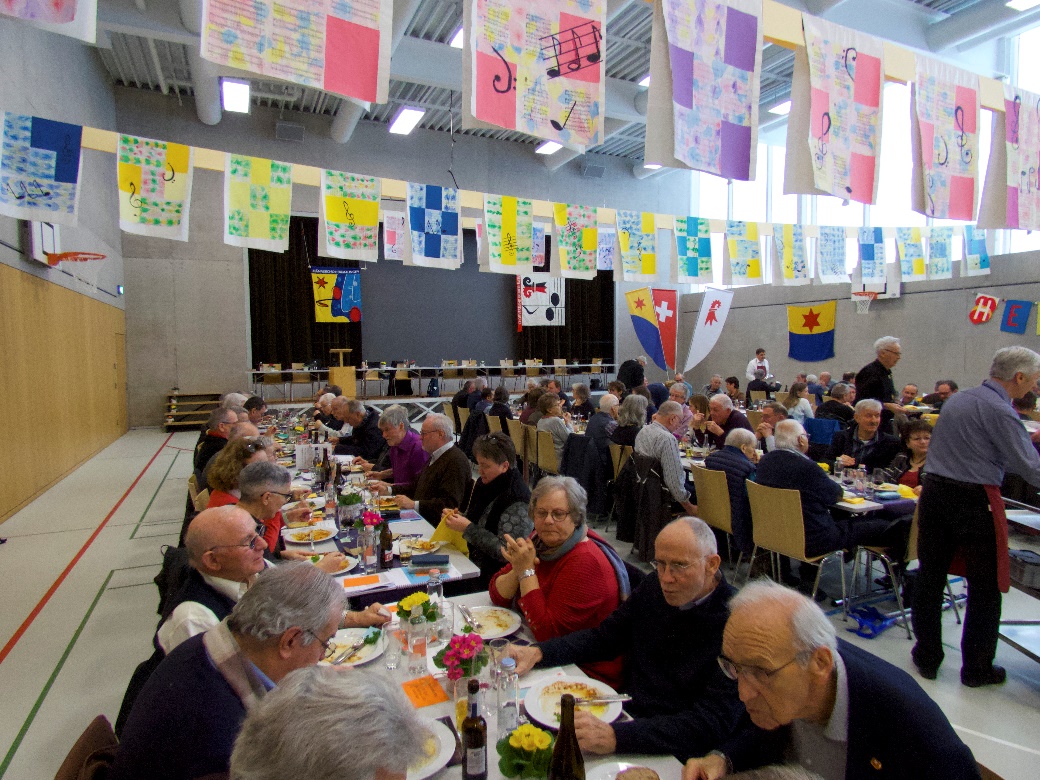 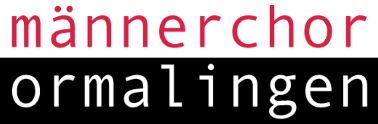 2. Februar 2024
Delegiertenversammlung CVbB vom 4. Februar 2023
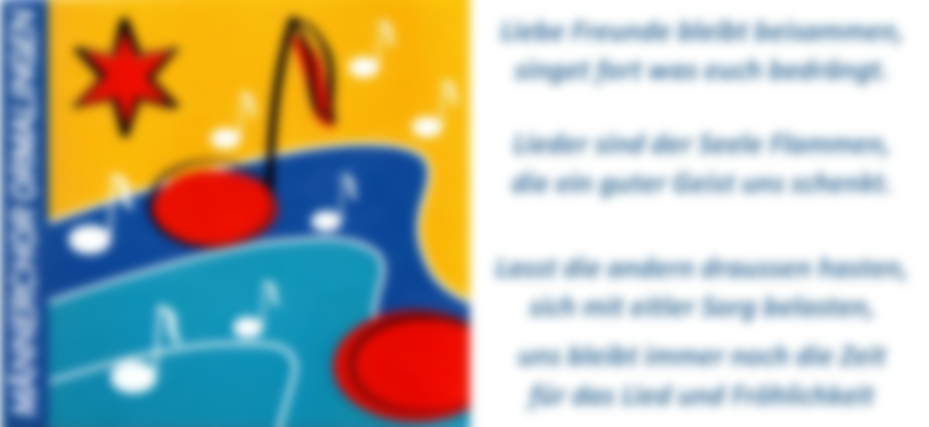 Die schönste DV im Kanton ist schon wieder ausgeträumt,
Küche und Halle wurden - wie immer - zügig aufgeräumt!
Gedankt sei allen die geholfen haben 
dafür sich später an der Pizza laben. 
Organisatorisch habe der MCO sich hervorgetan,
gackert es der Henne und kräht es auch die Hahn!
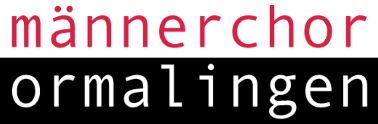 2. Februar 2024
Delegiertenversammlung CVbB vom 4. Februar 2023
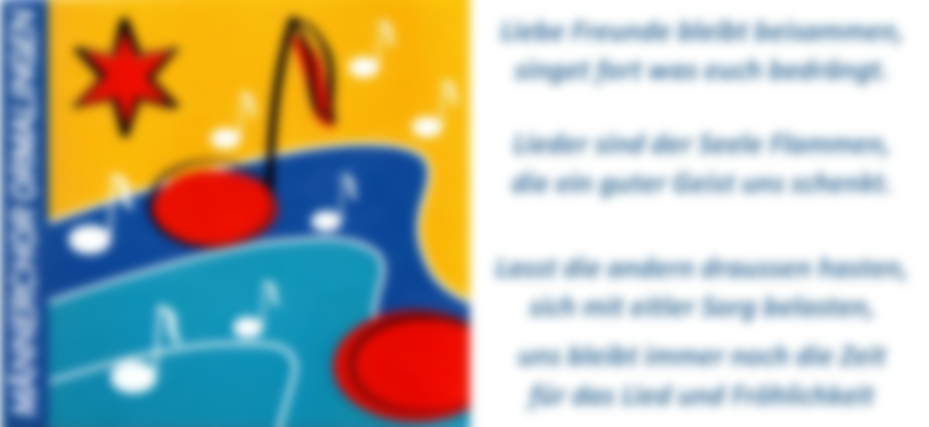 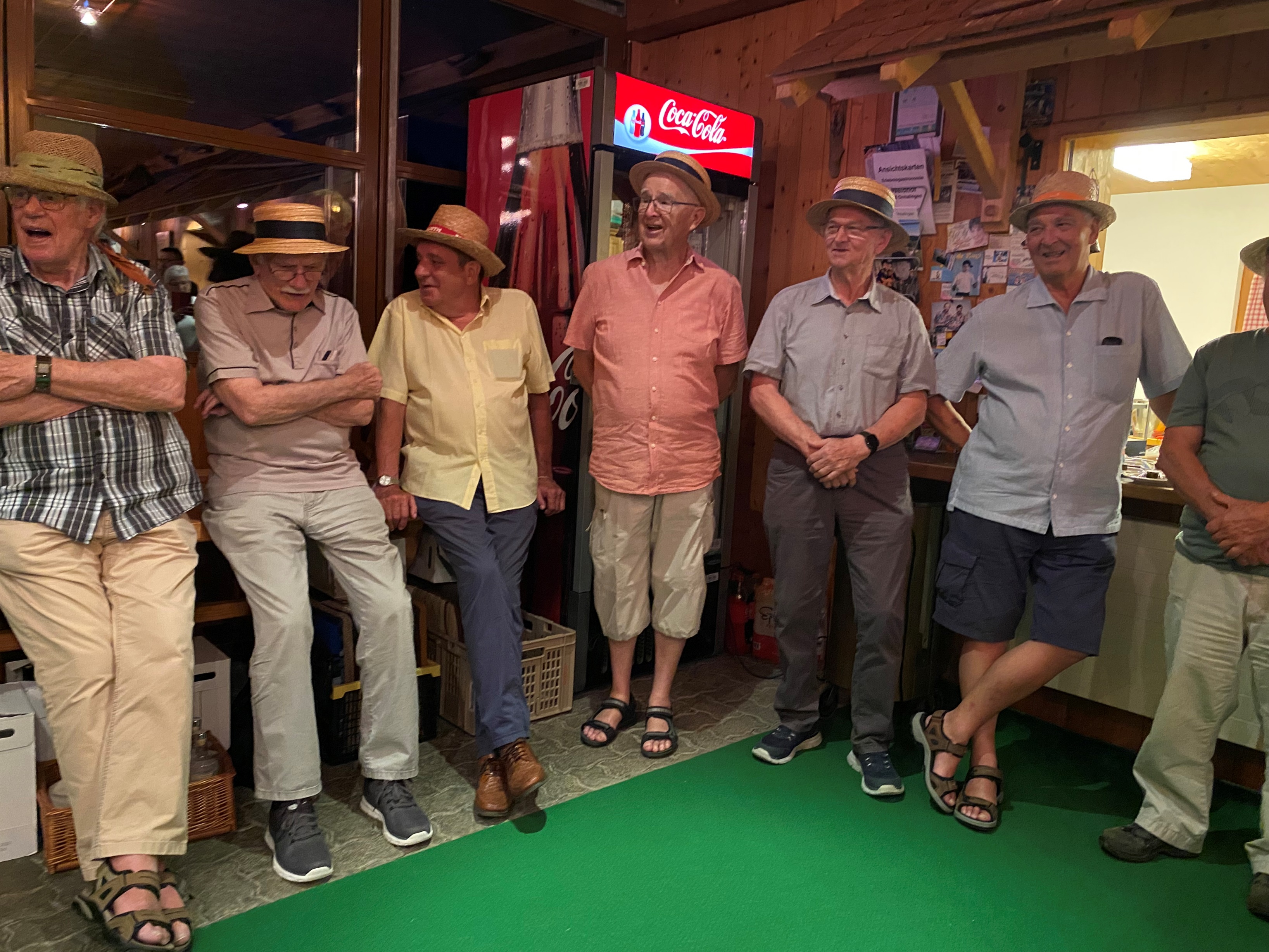 Tue Gutes, so der Paul und sprich davon,
aber benutze dafür nicht das Mikrofon!
Nur in den Medien soll man lesen,
wie gar bescheiden unser Wesen!
In der Zeitung leset all die netten Berichte,intern wir schreiten nun gnadenlos zu Gerichte:
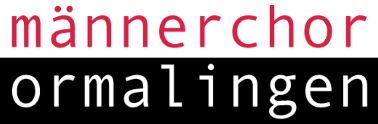 2. Februar 2024
Generalversammlung 2023 + 1
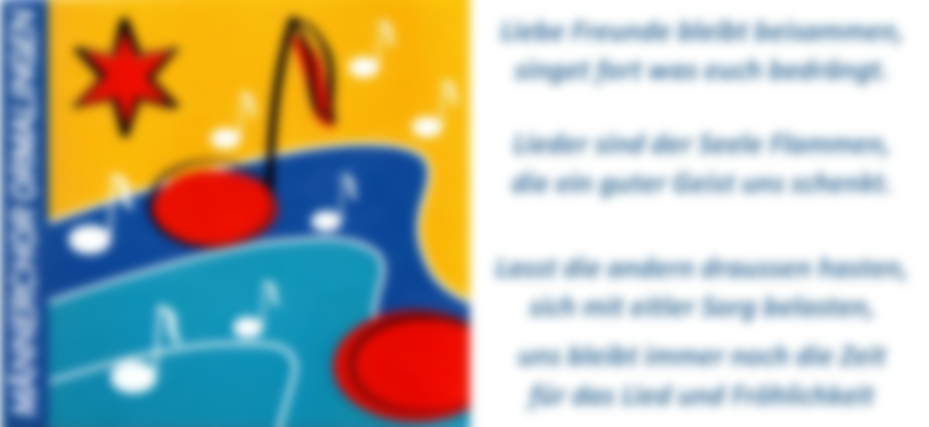 Probe vom 23. und 30. März 2023
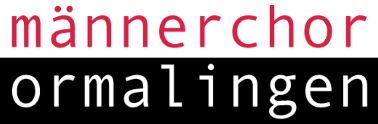 2. Februar 2024
Probe vom 23. März 2023
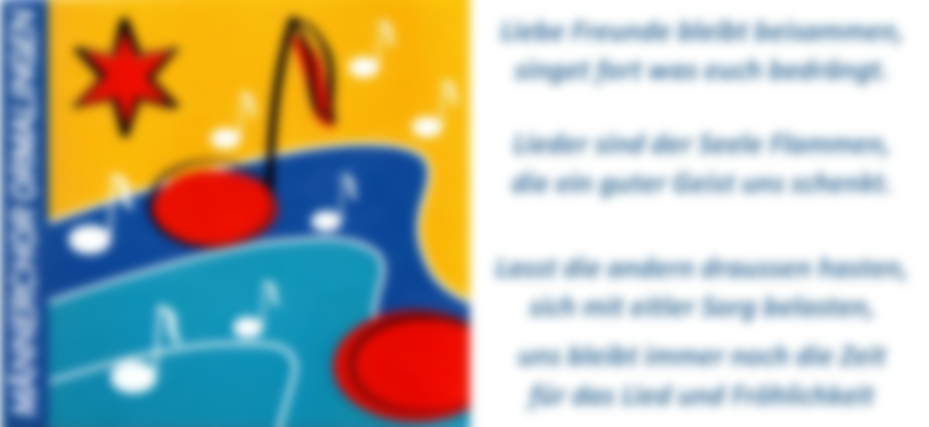 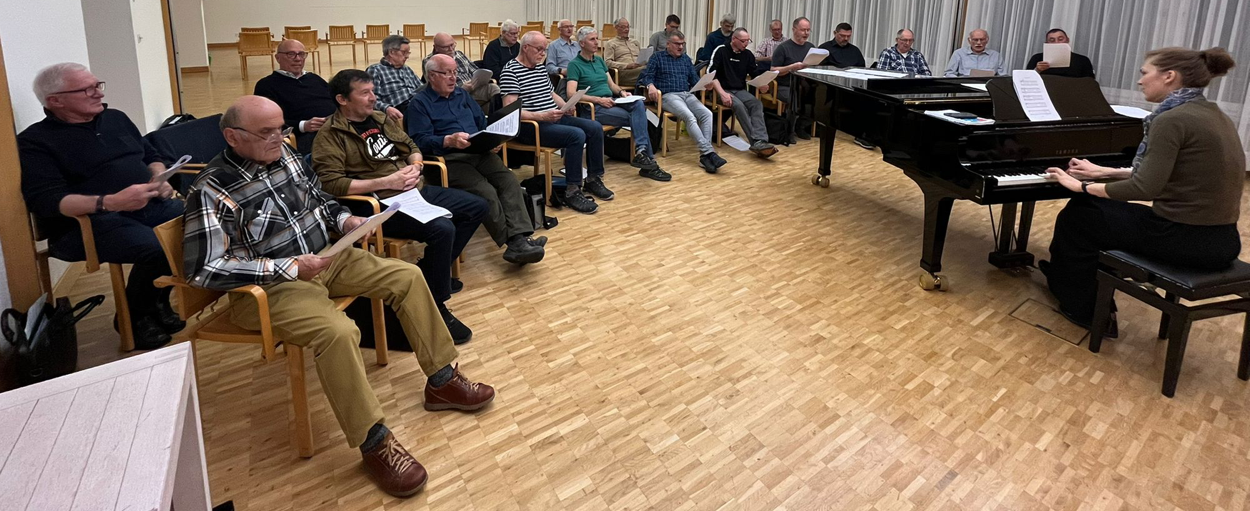 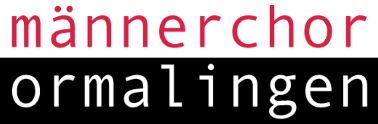 2. Februar 2024
Probe vom 30. März 2023
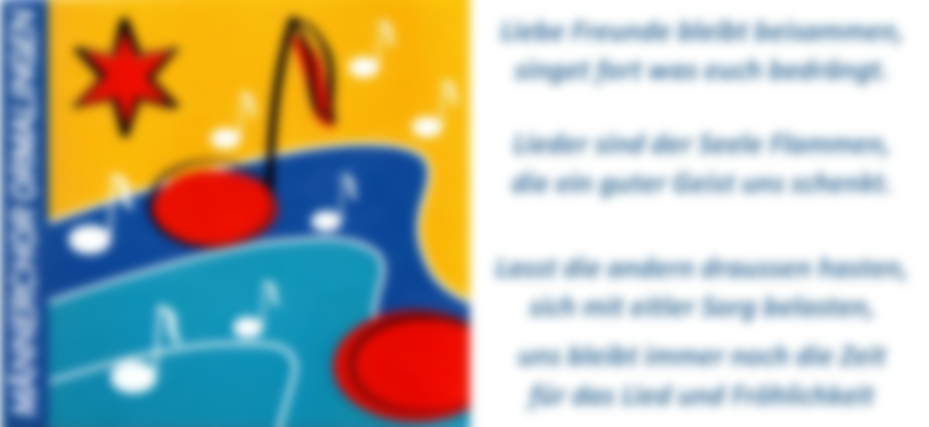 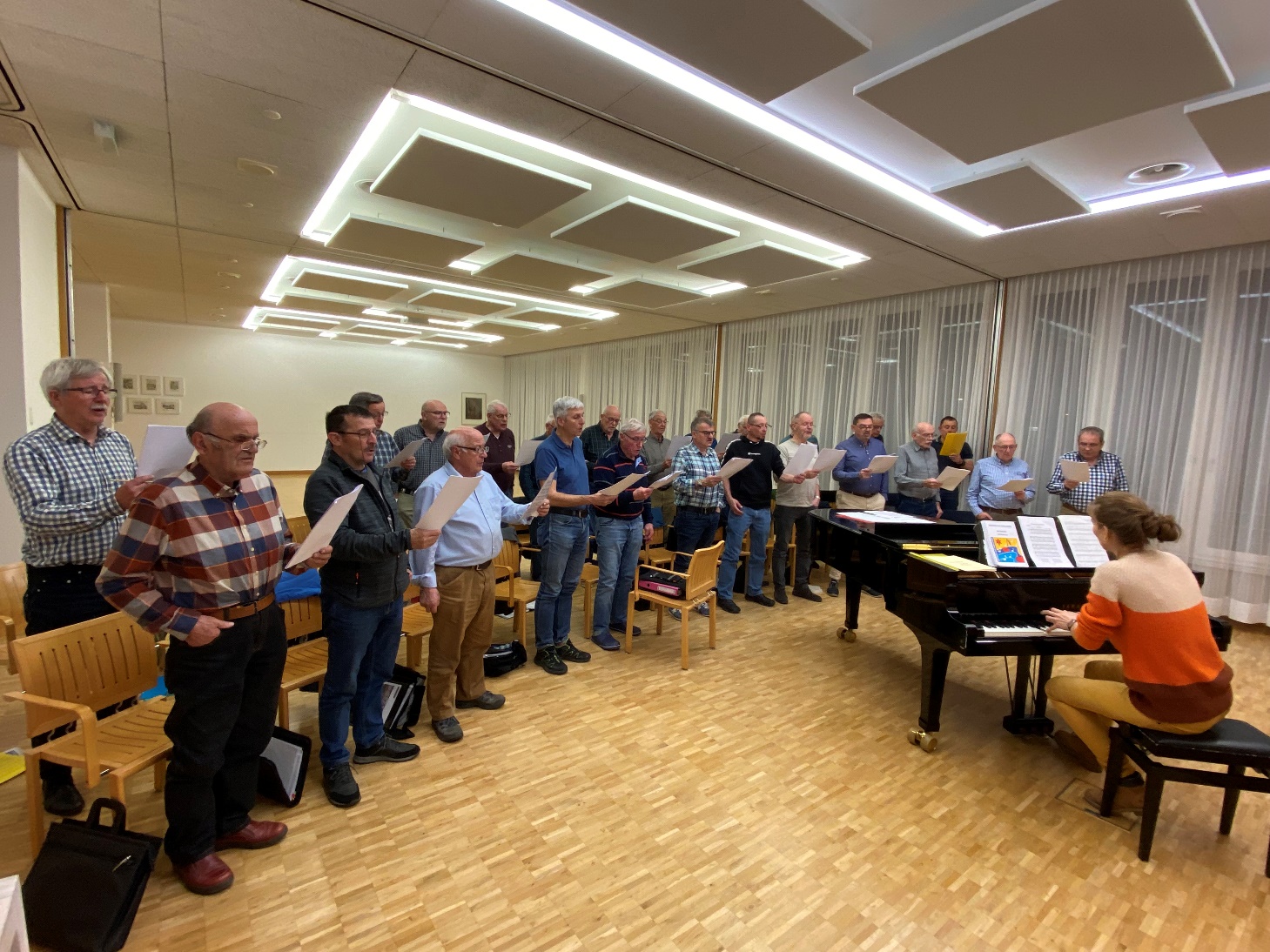 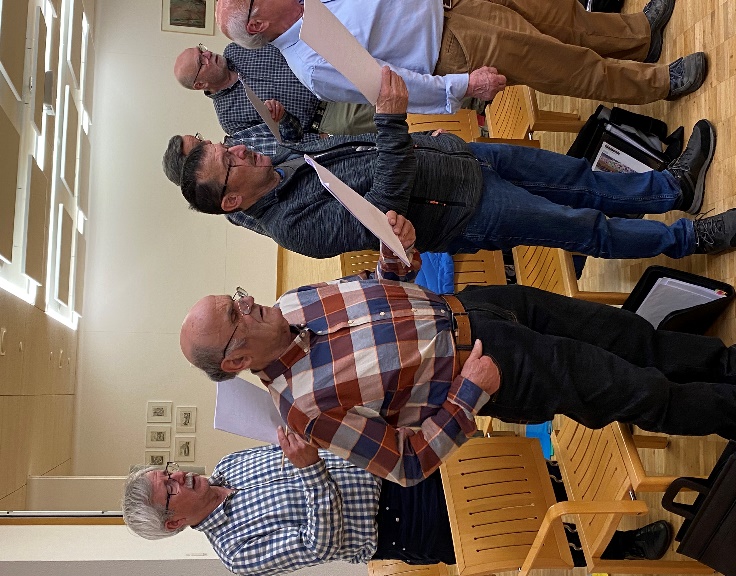 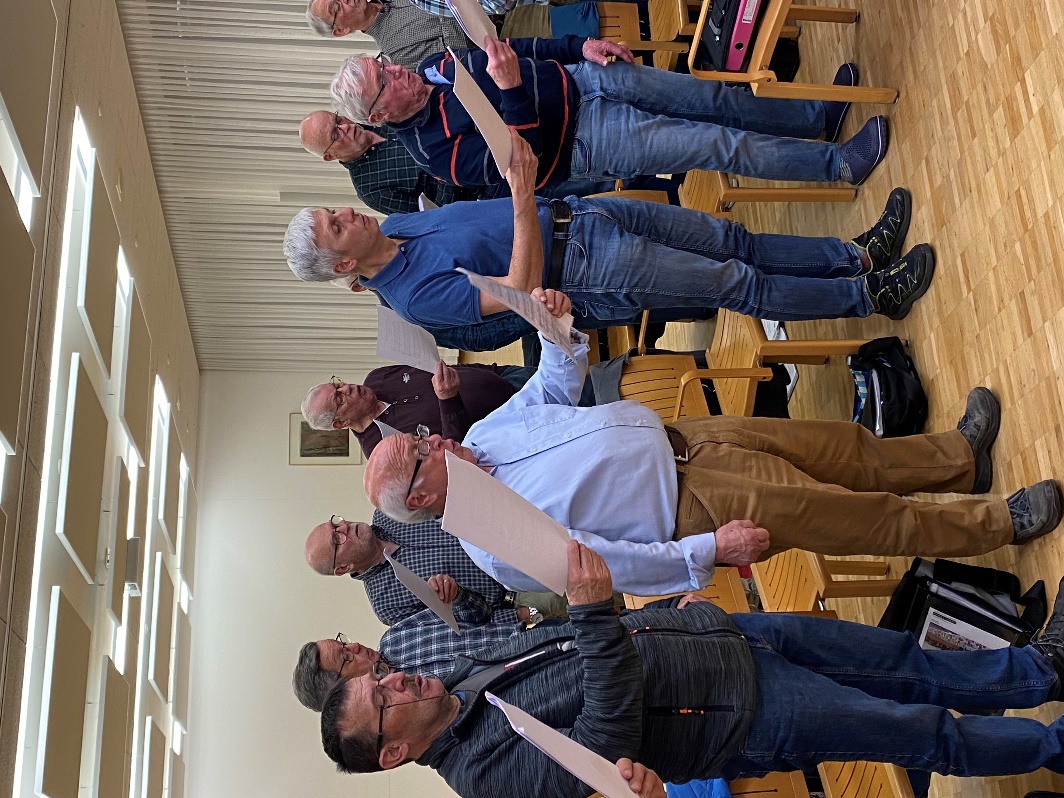 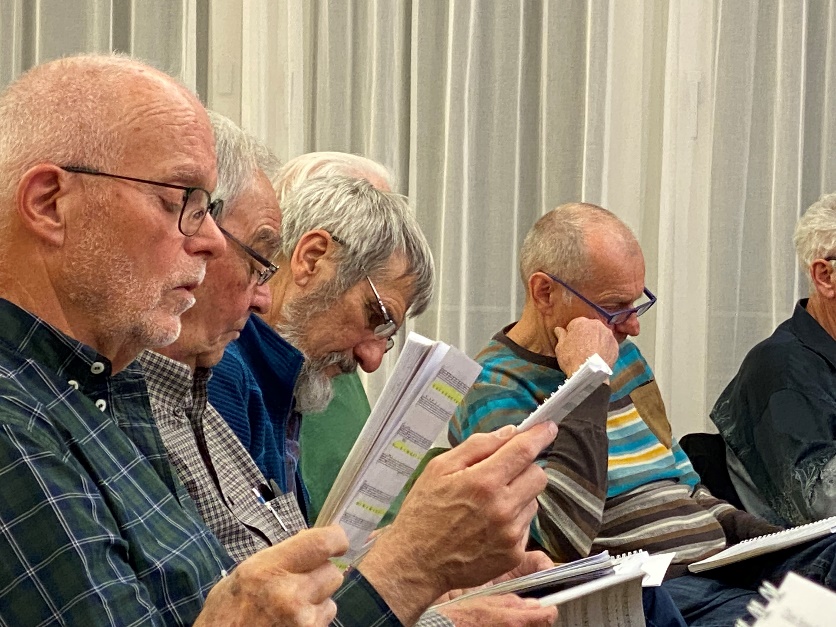 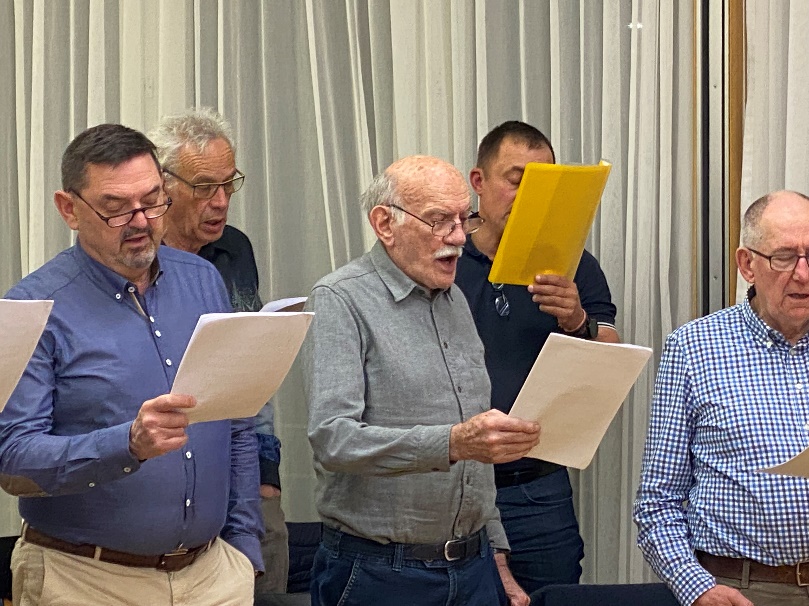 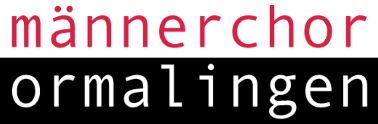 2. Februar 2024
Probe vom 30. März 2023
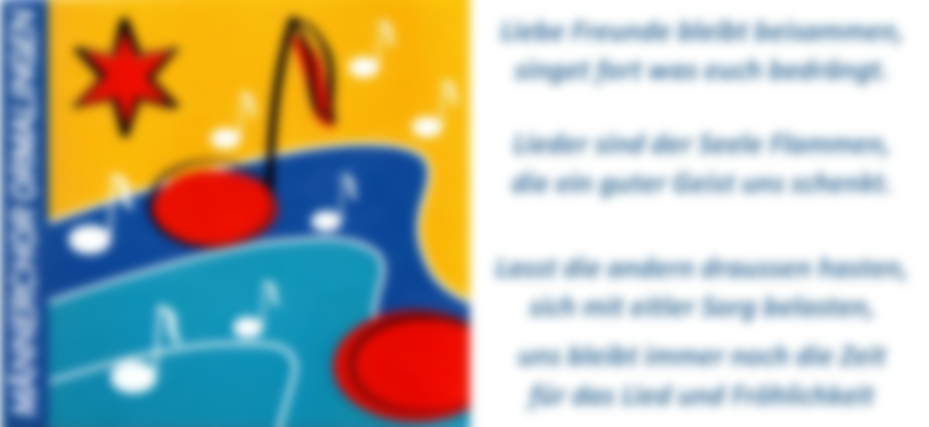 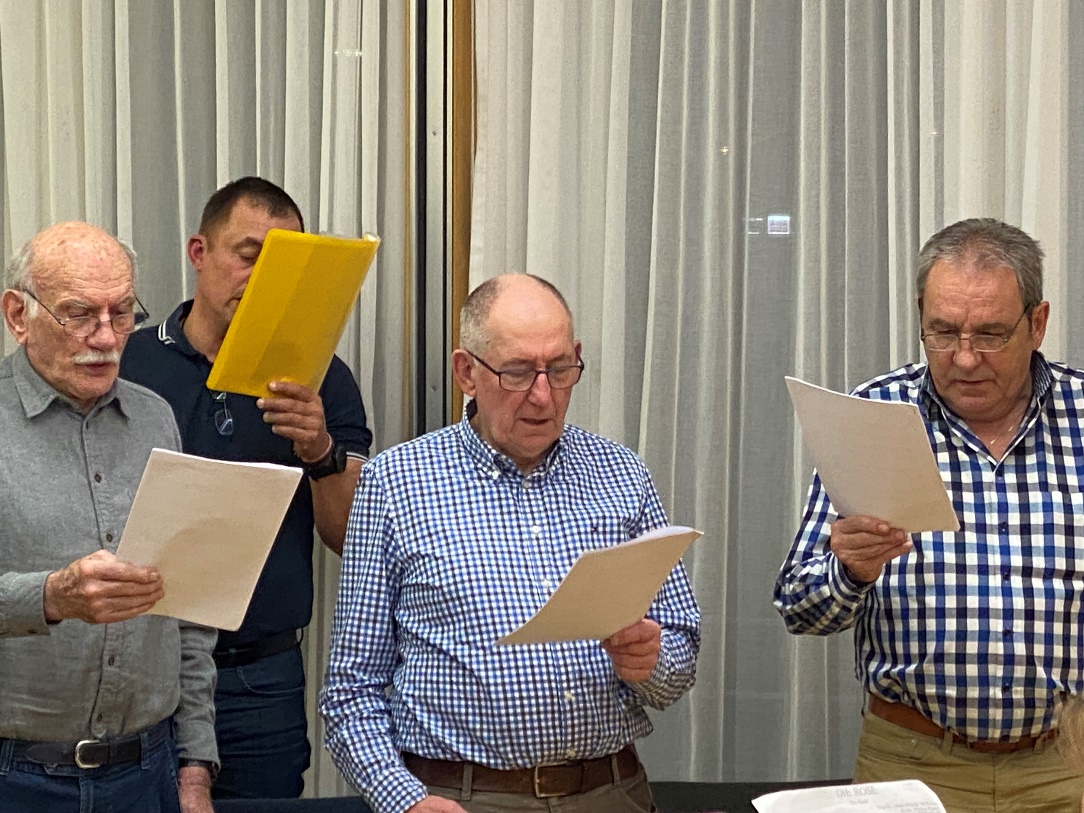 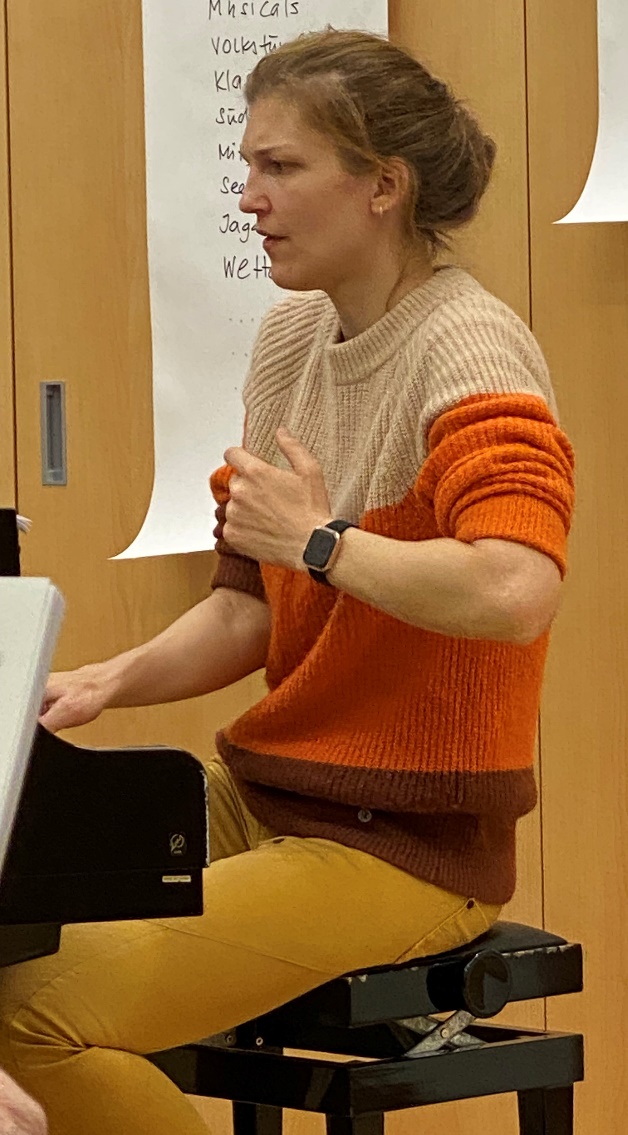 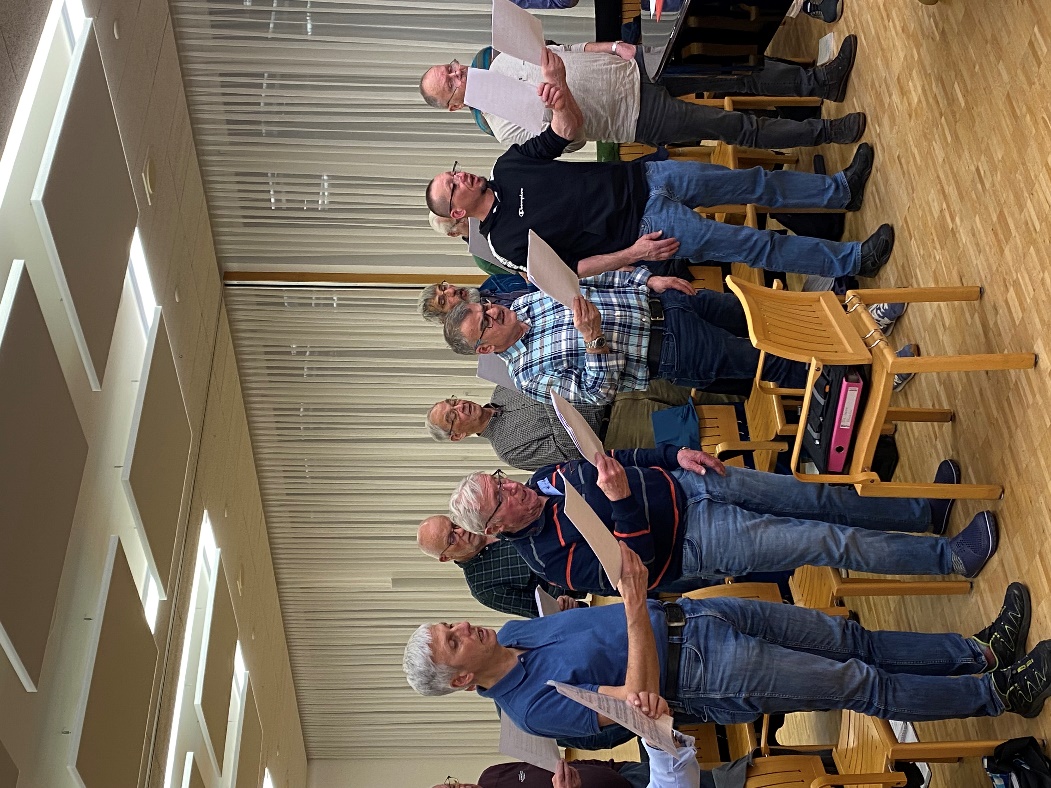 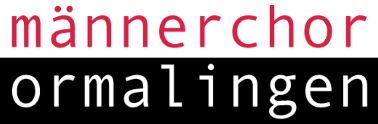 2. Februar 2024
Generalversammlung 2023 + 1
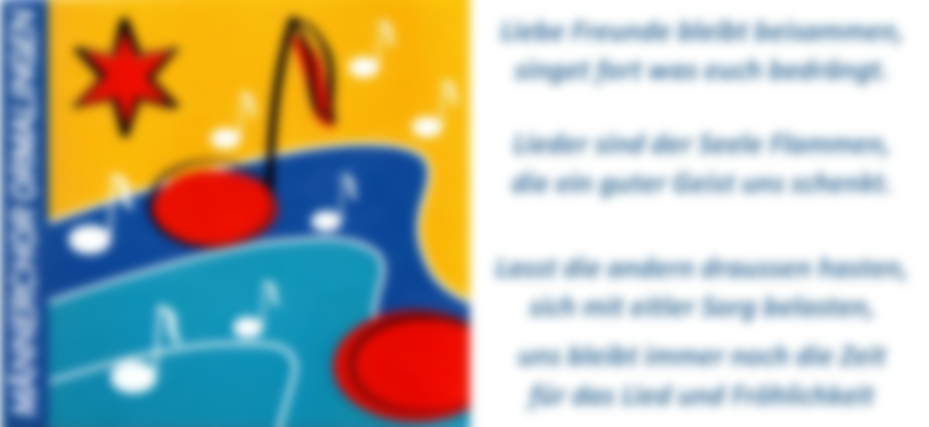 Muttertagsgottesdienst vom 14. Mai 2023
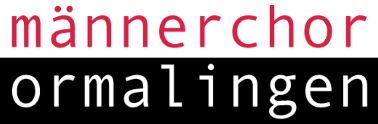 2. Februar 2024
Muttertag-Gottesdienst vom 14. Mai 2023
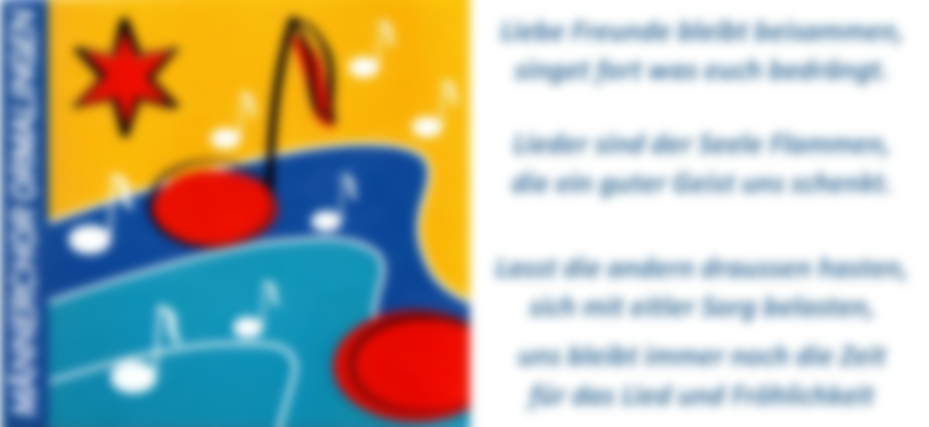 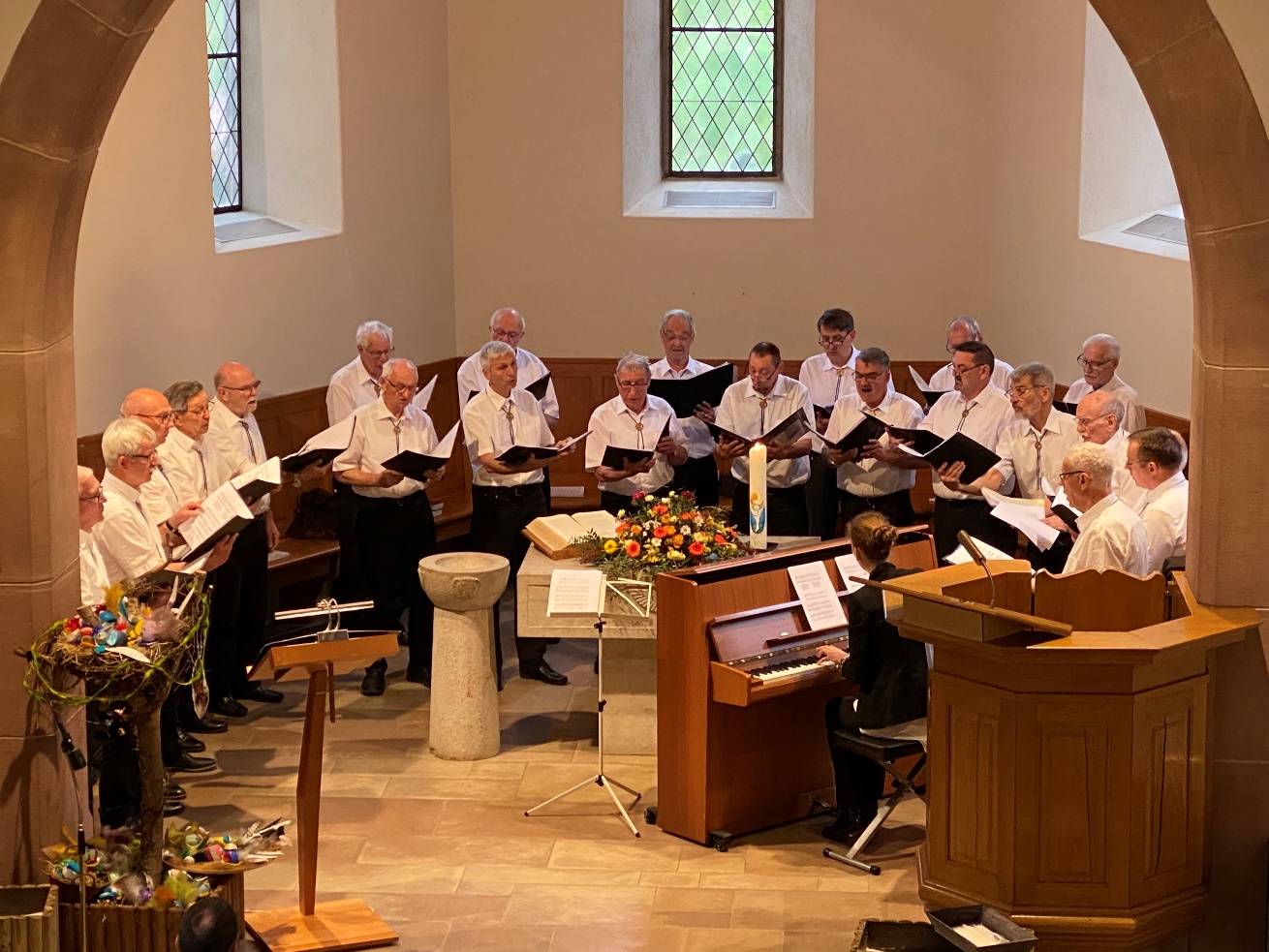 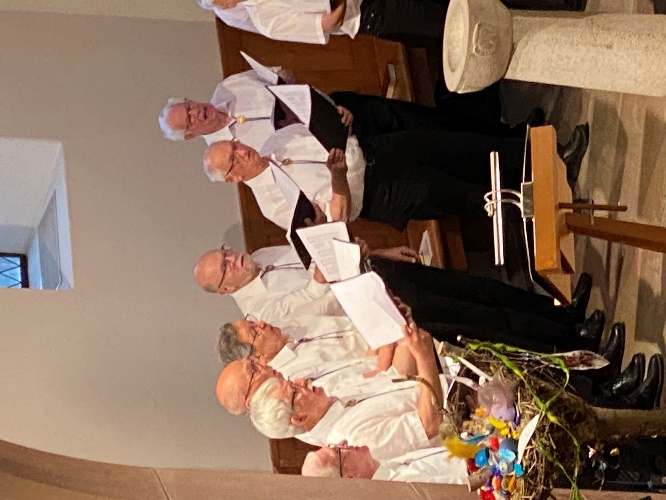 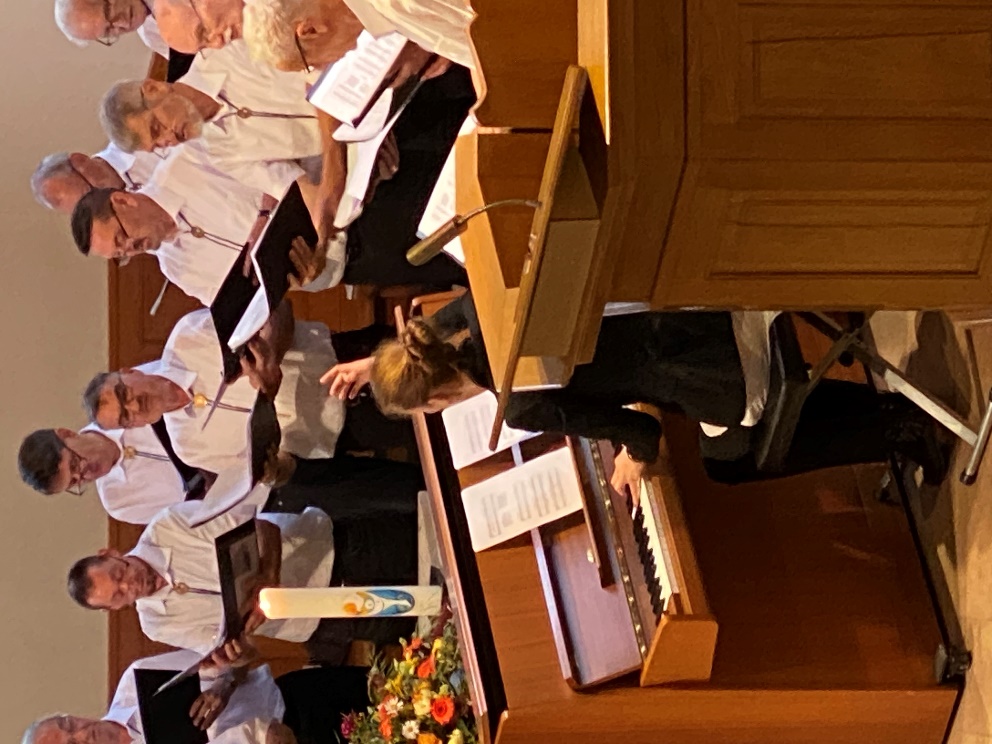 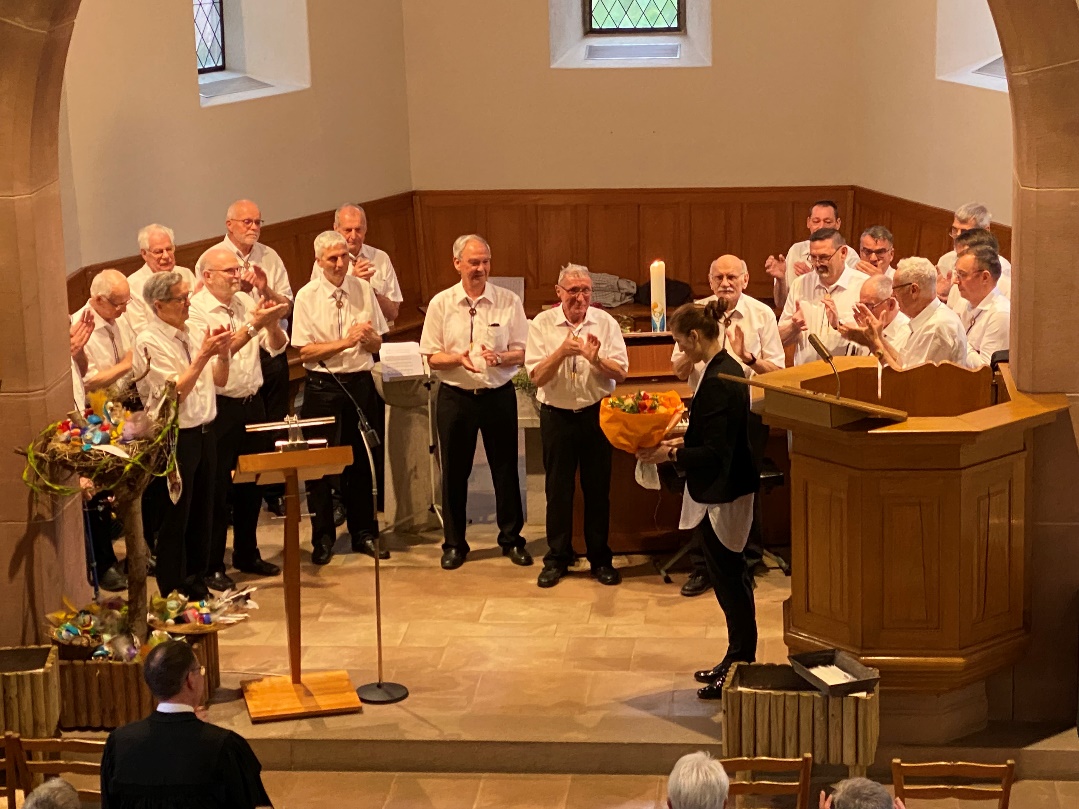 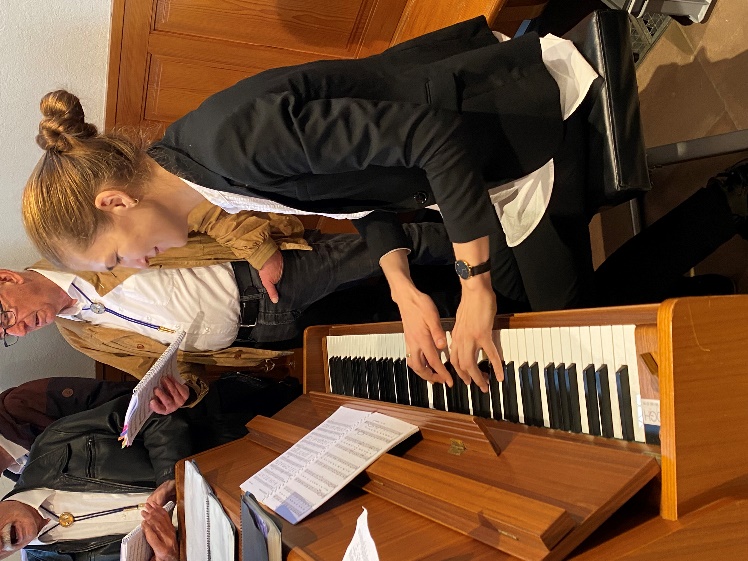 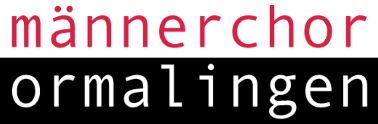 2. Februar 2024
Muttertag-Gottesdienst vom 14. Mai 2023
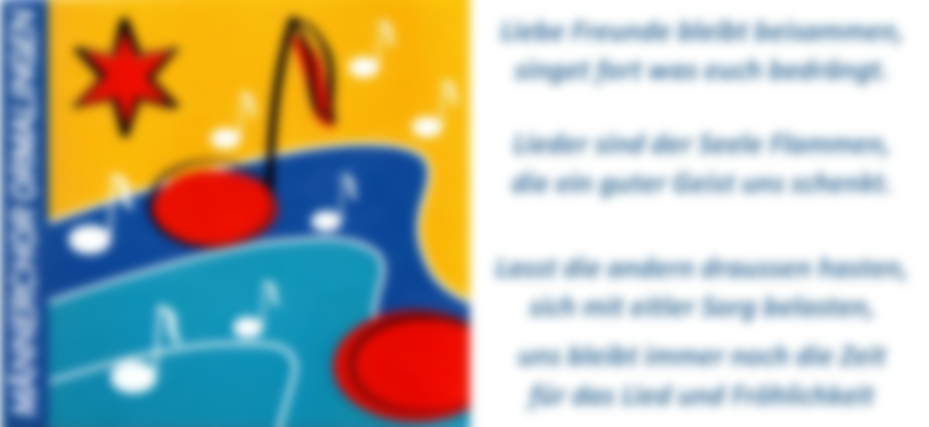 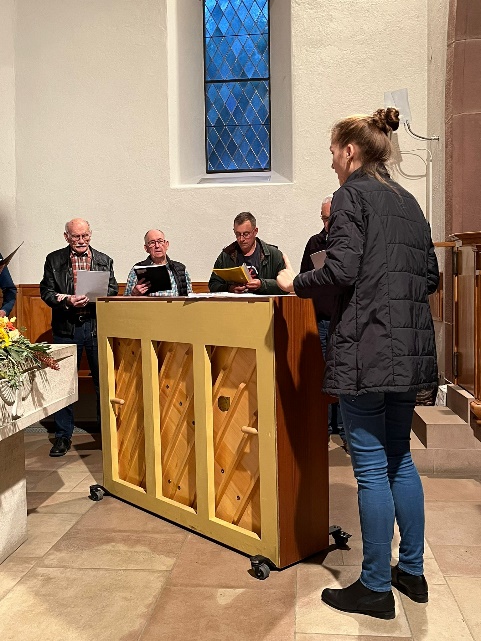 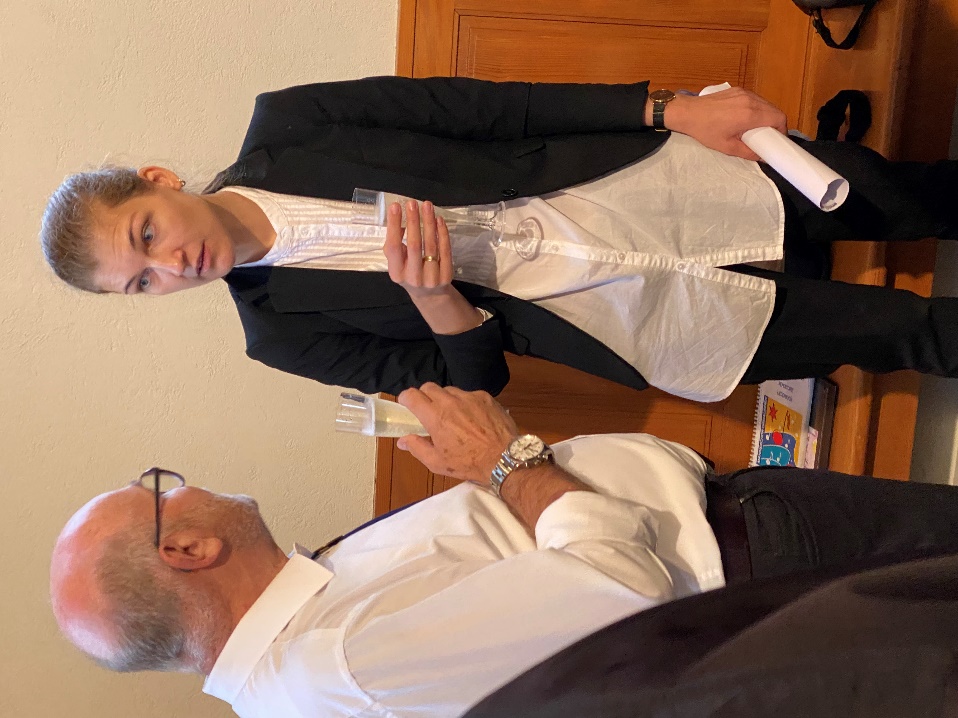 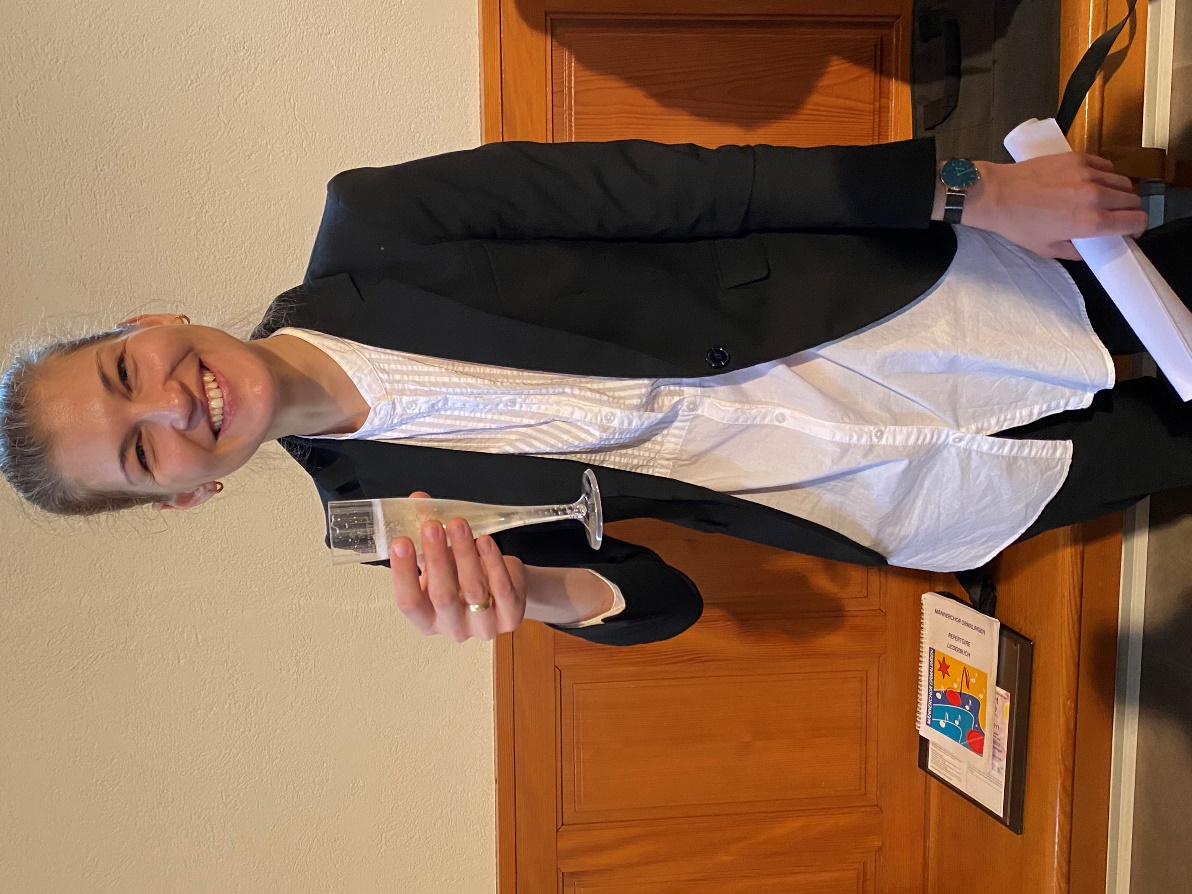 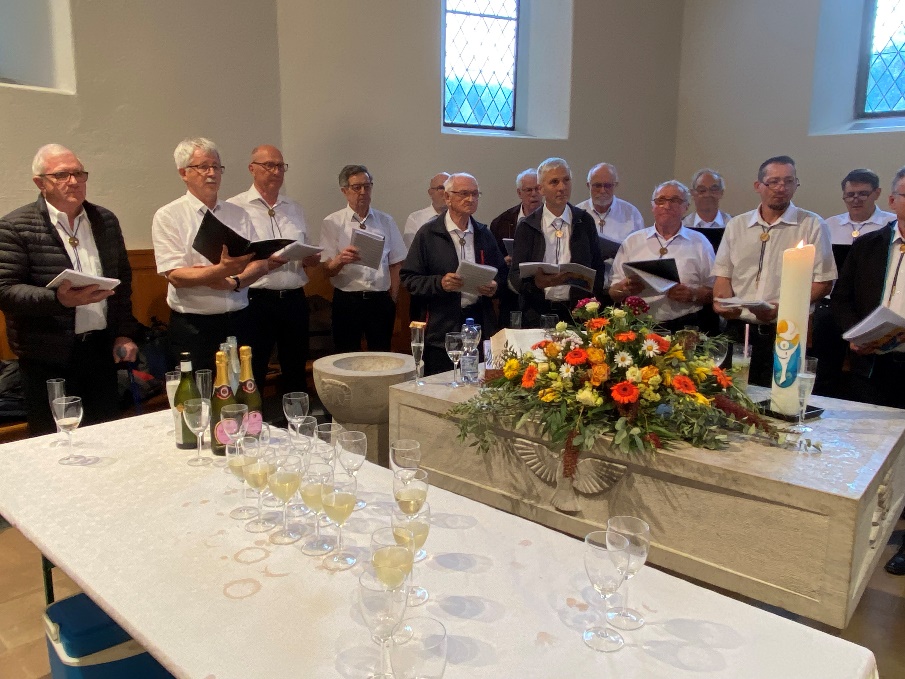 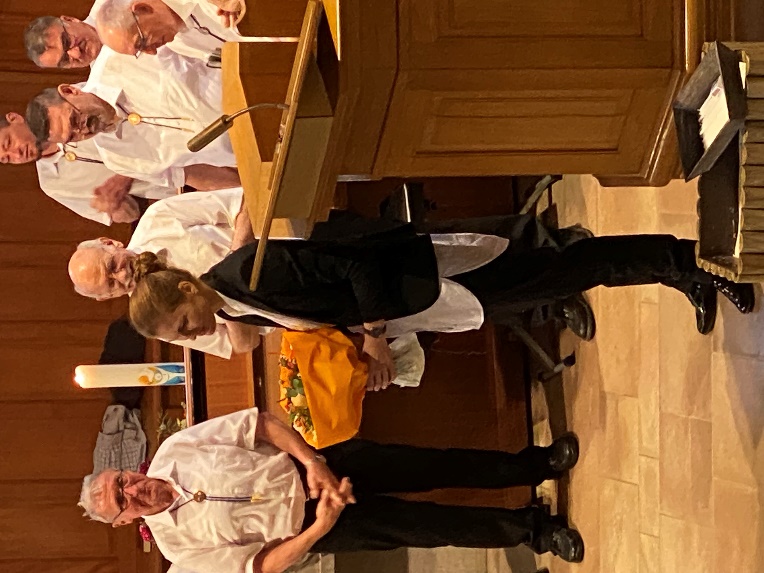 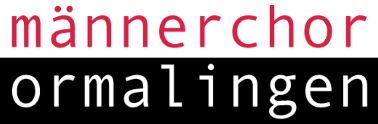 2. Februar 2024
Generalversammlung 2023 + 1
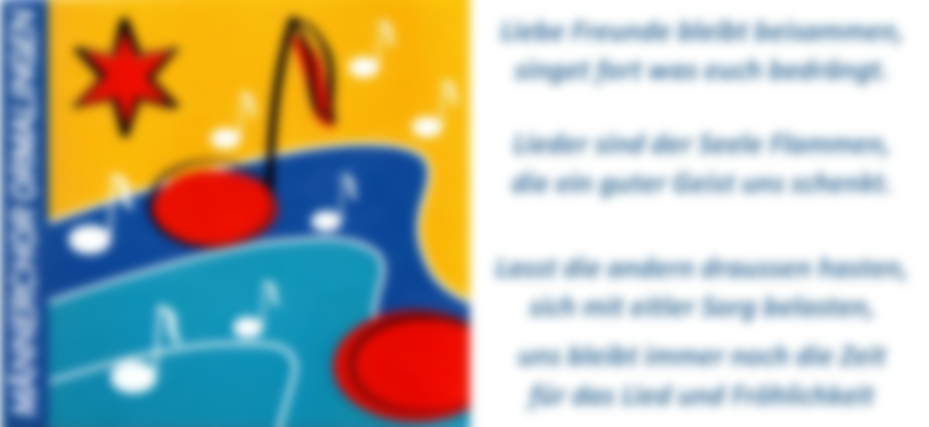 Geburtstagssammelfest vom 17. August 2023
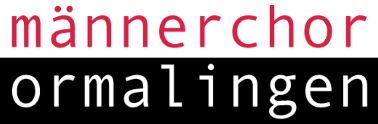 2. Februar 2024
Geburtstagssammelfest 17. August 2023
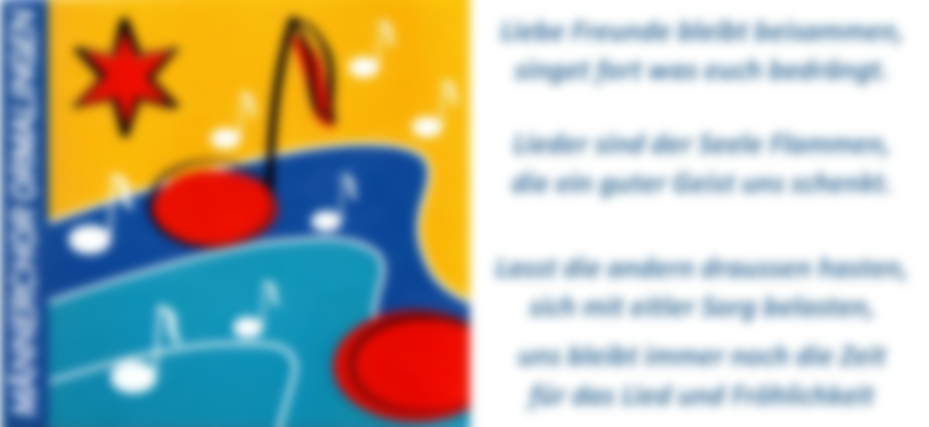 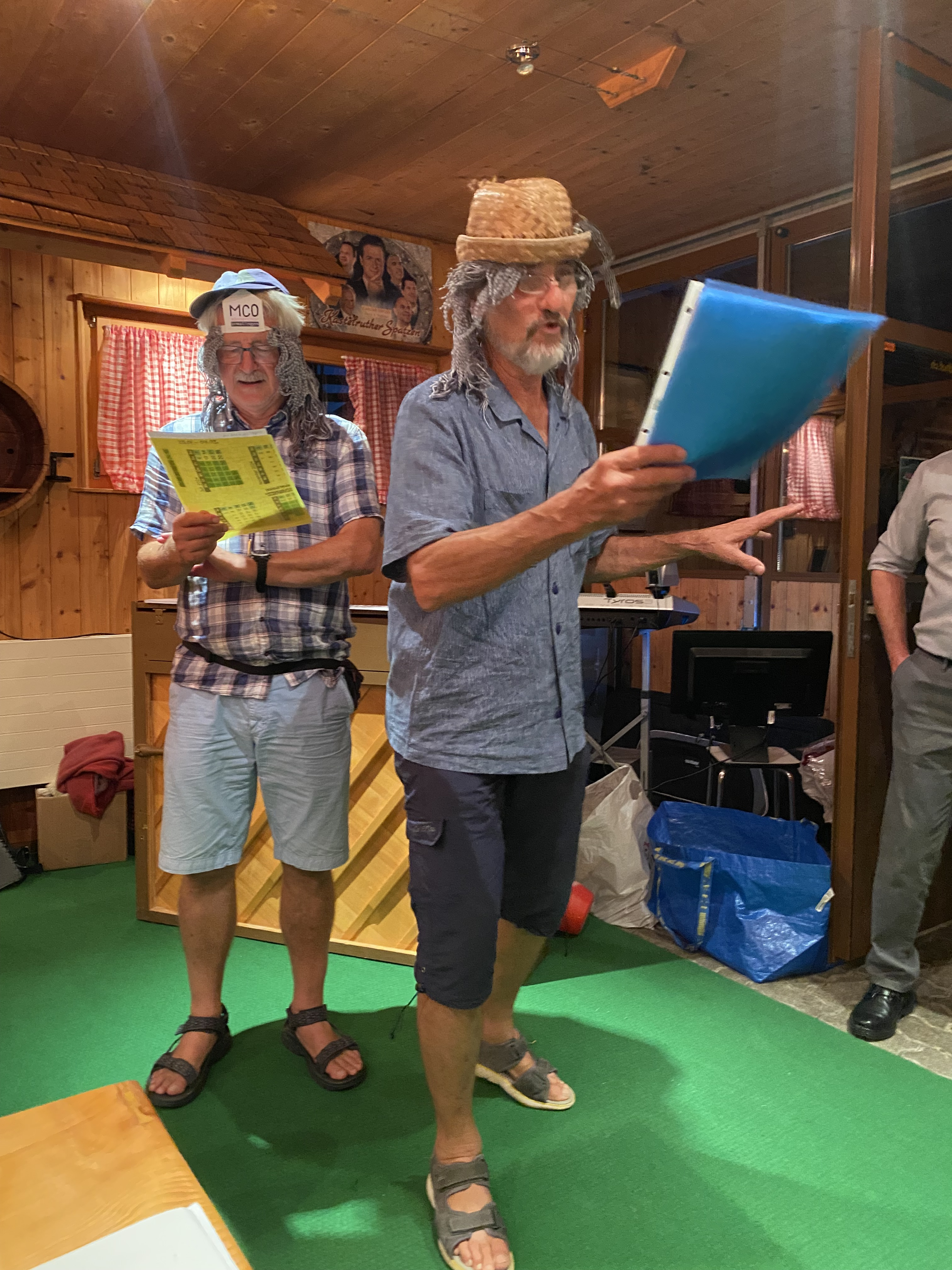 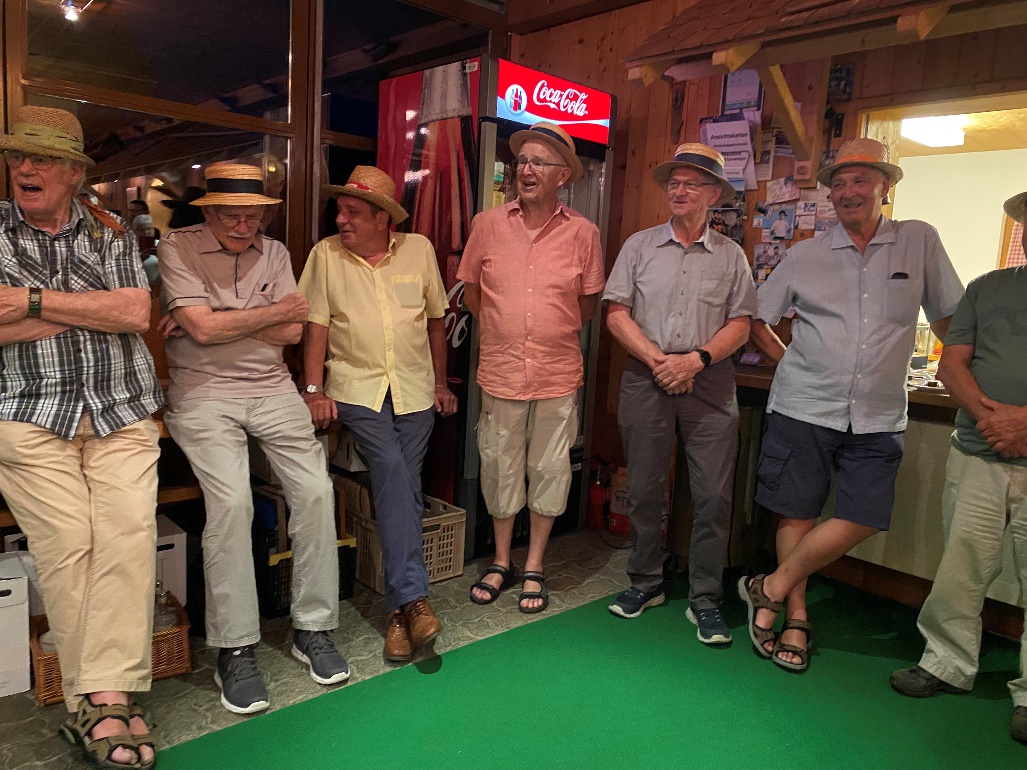 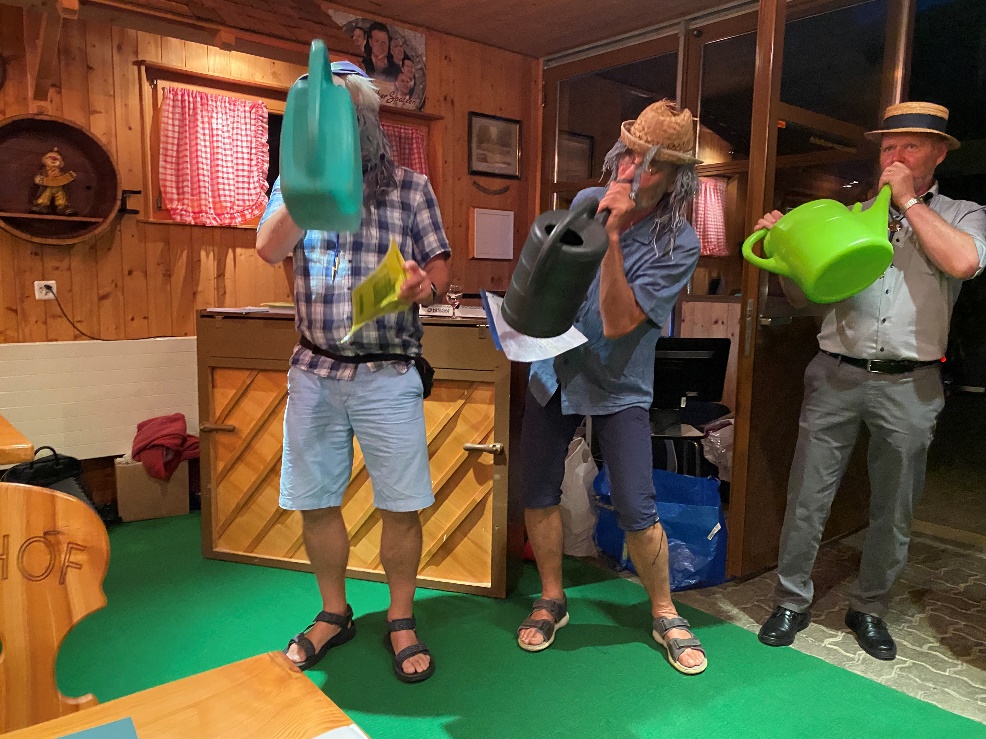 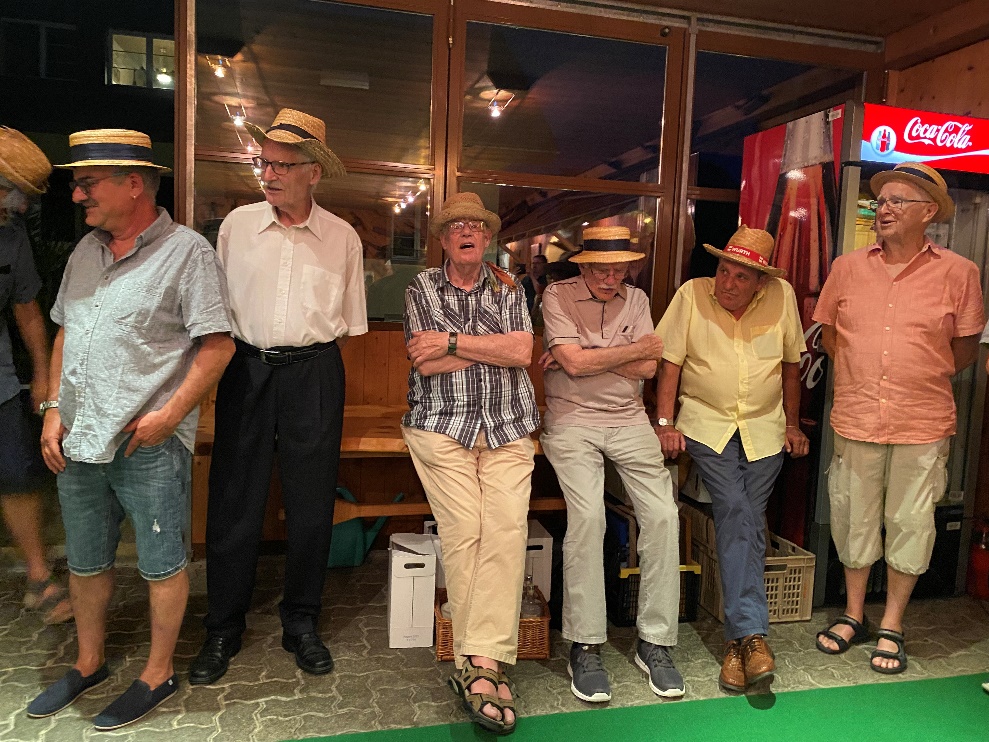 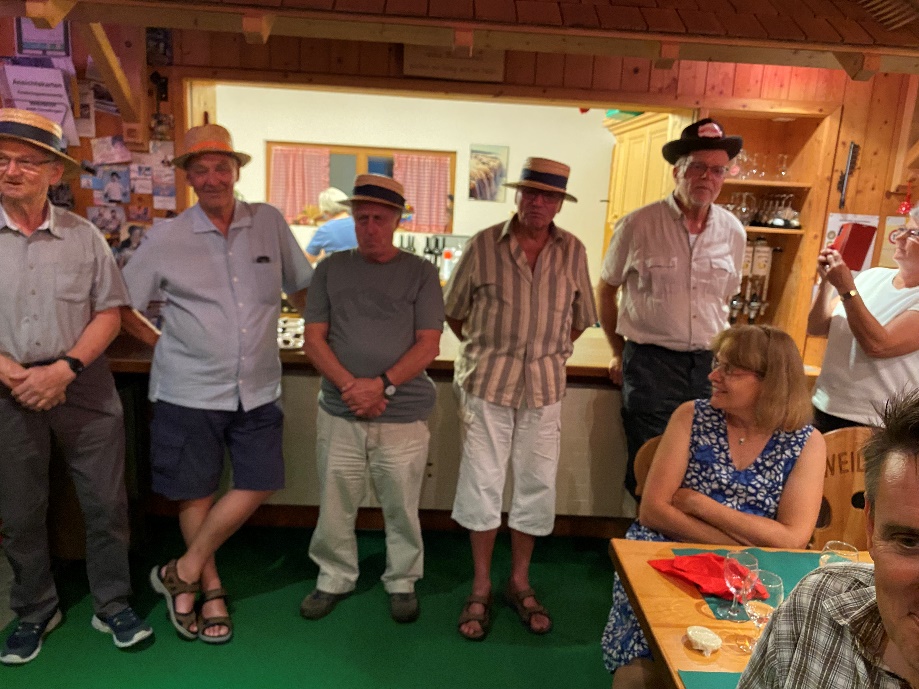 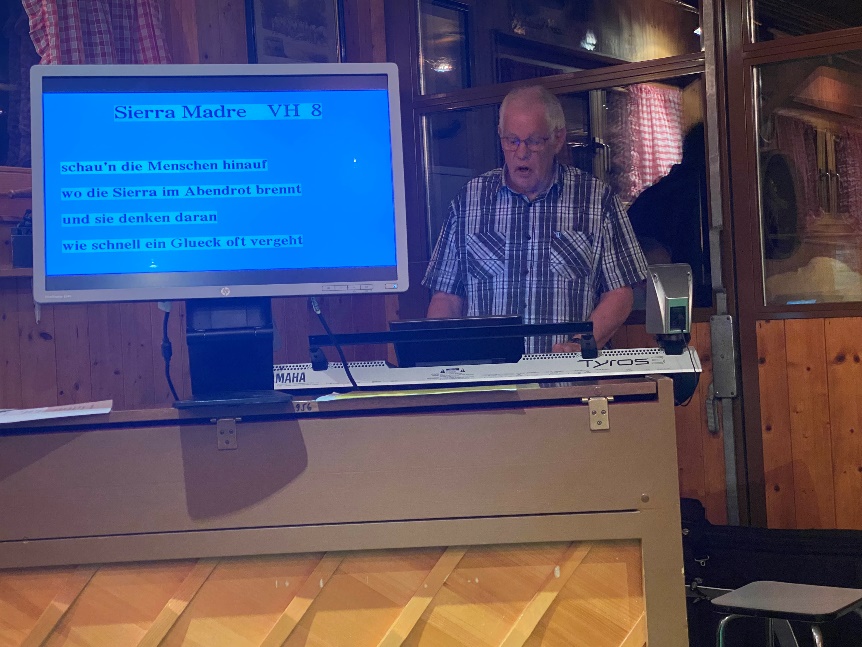 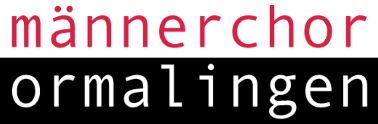 2. Februar 2024
Geburtstagssammelfest 17. August 2023
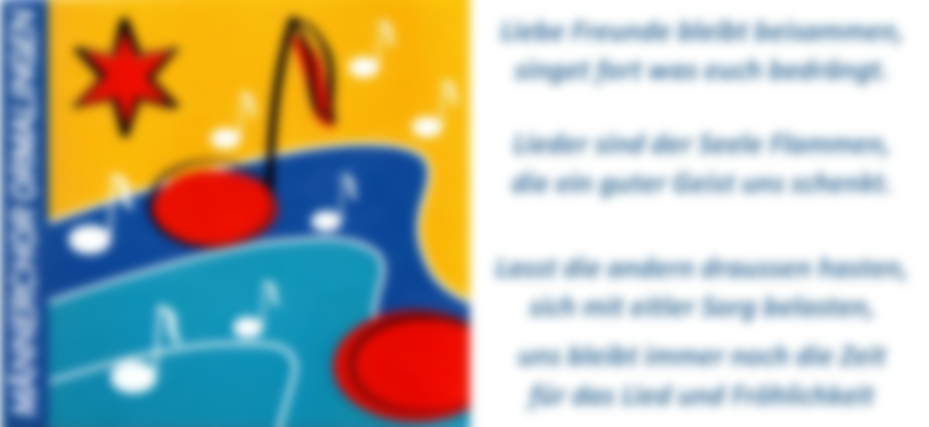 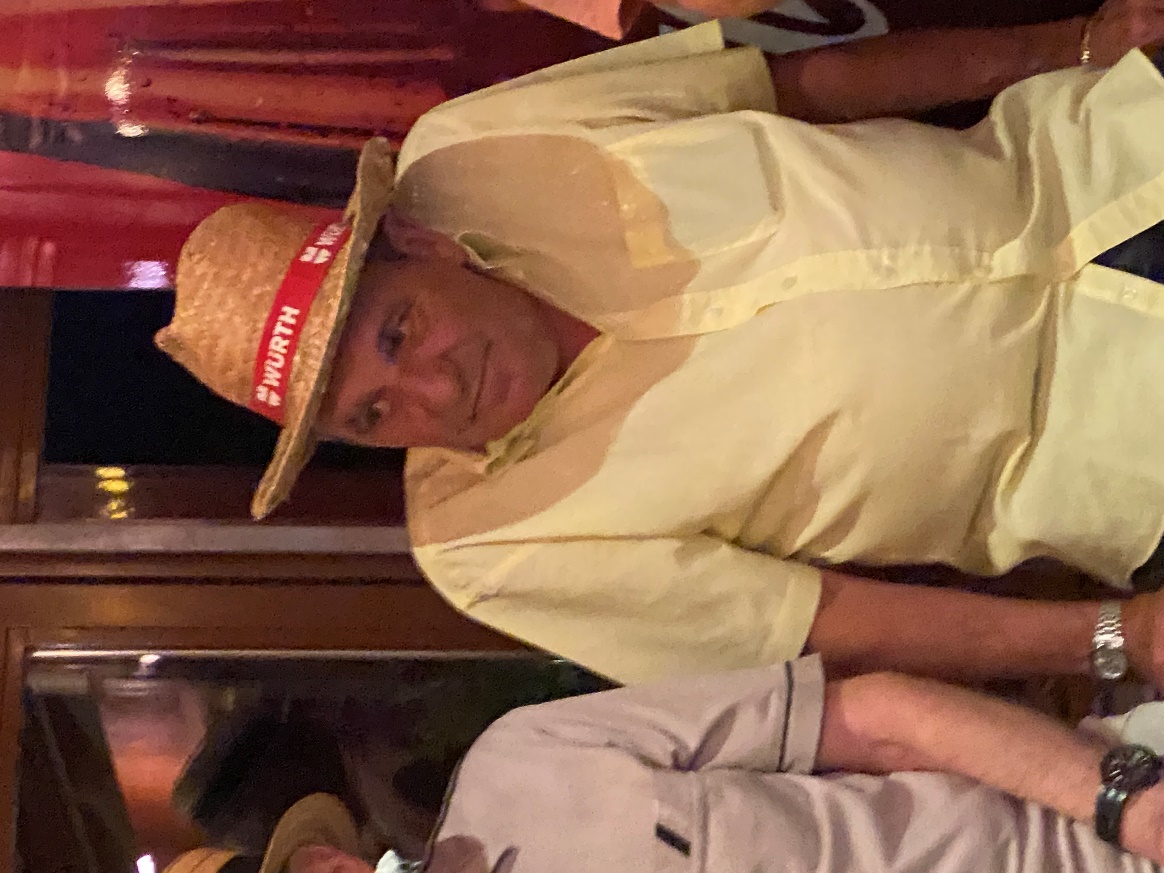 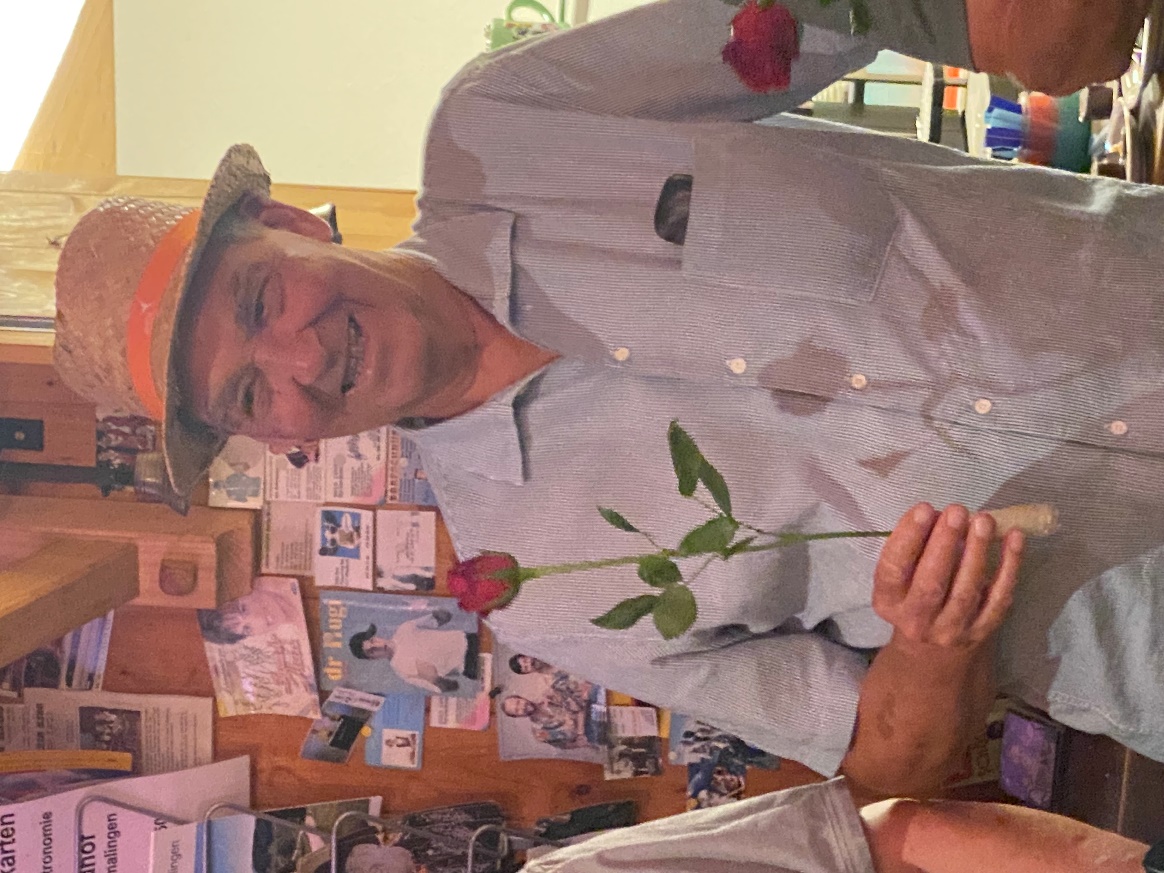 Paul Eglin
Endre Fülöp
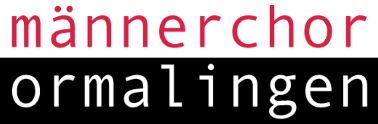 2. Februar 2024
Geburtstagssammelfest 17. August 2023
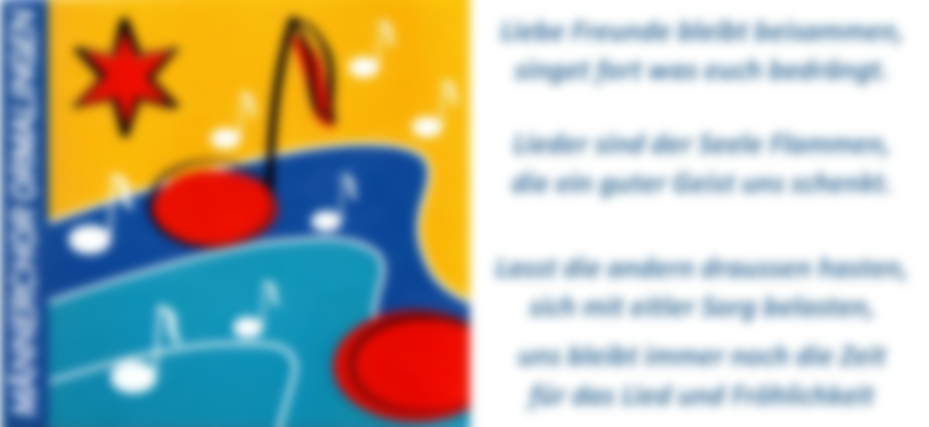 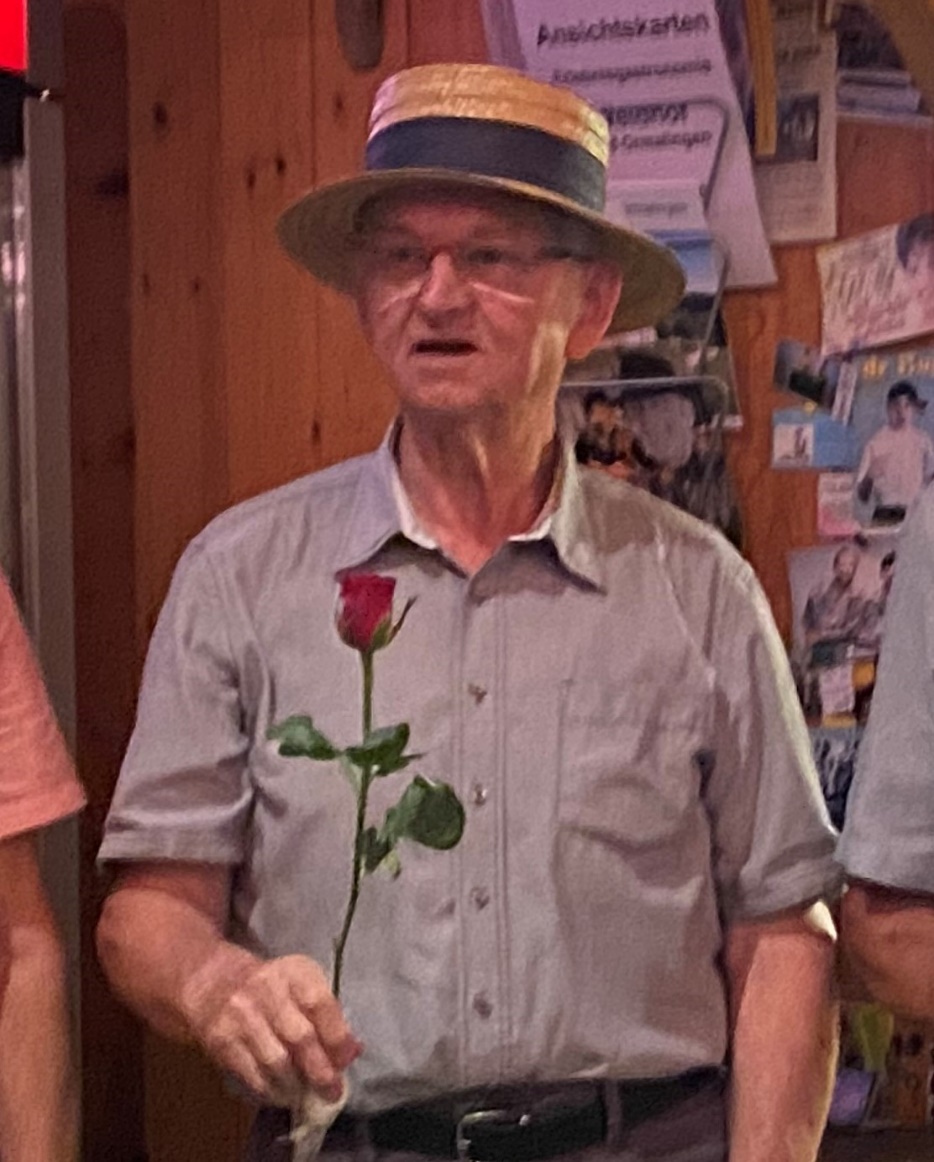 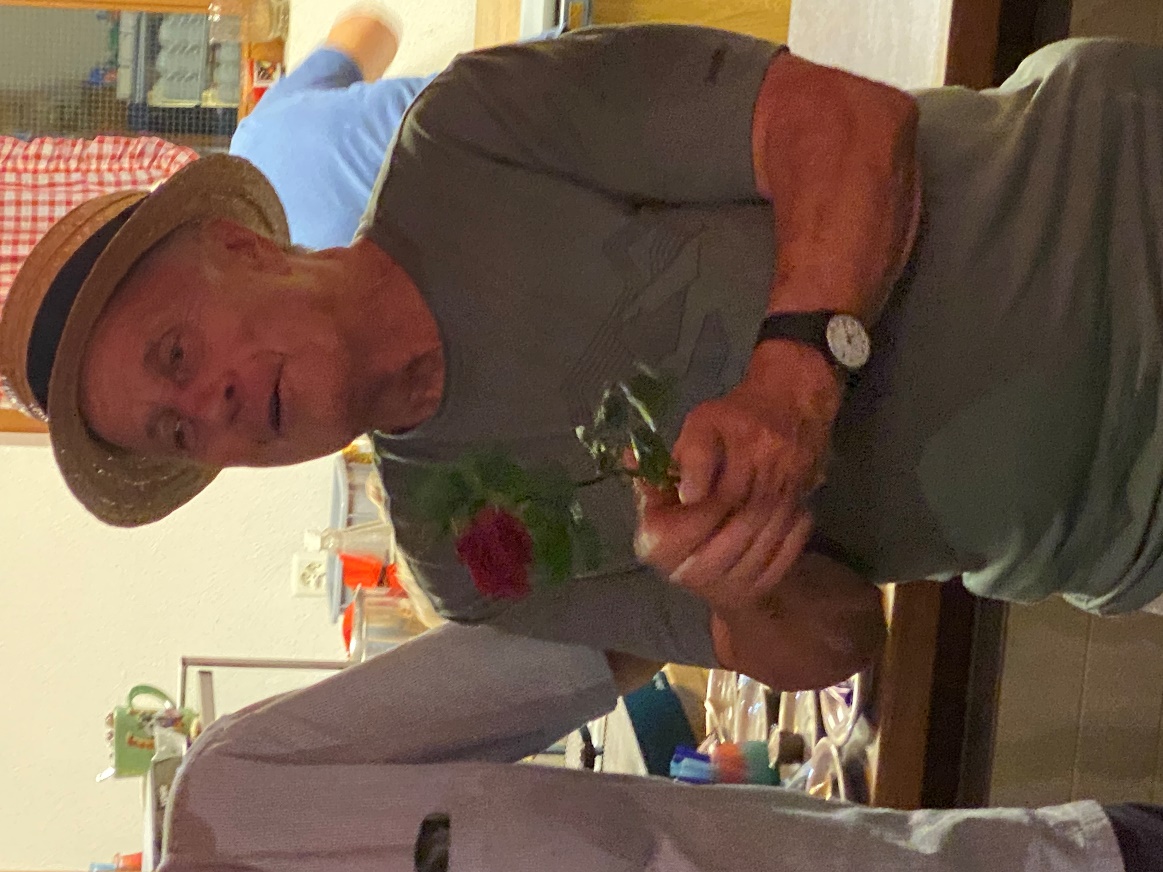 Werner Erny
Ruedi Eglin
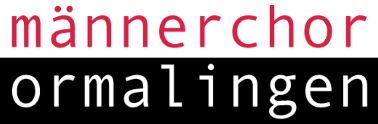 2. Februar 2024
Geburtstagssammelfest 17. August 2023
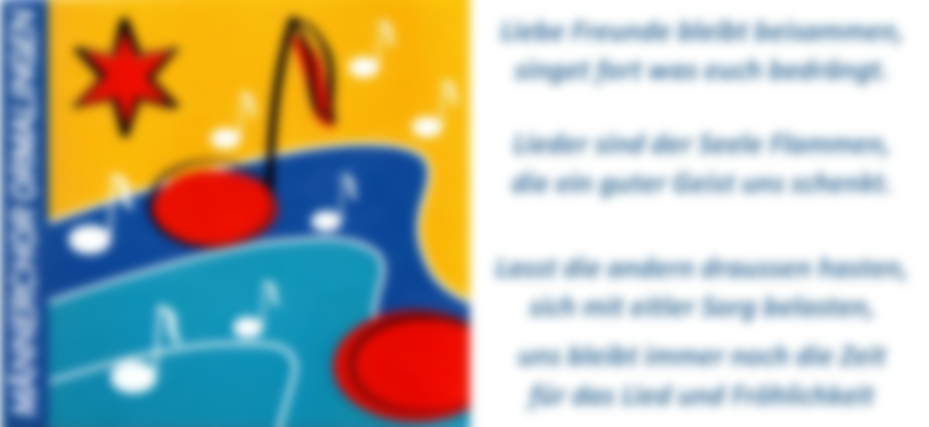 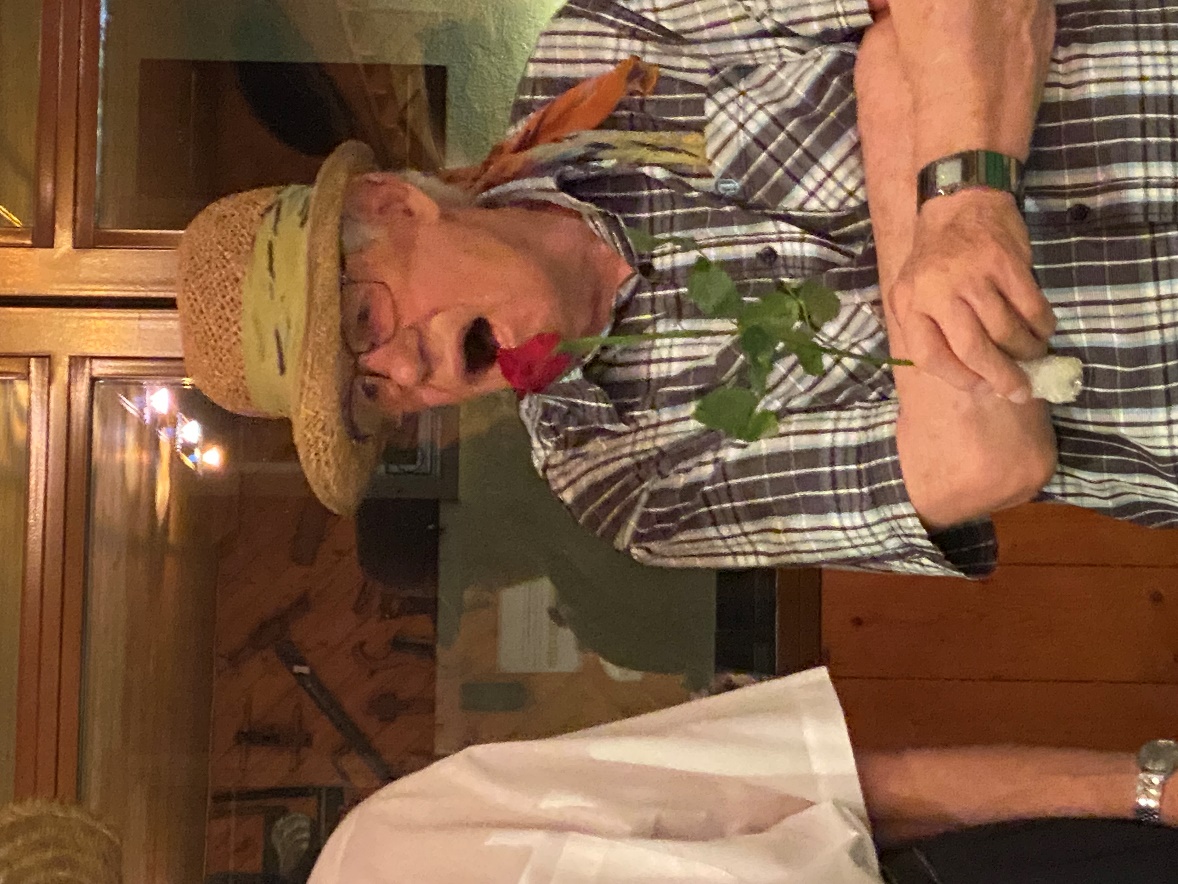 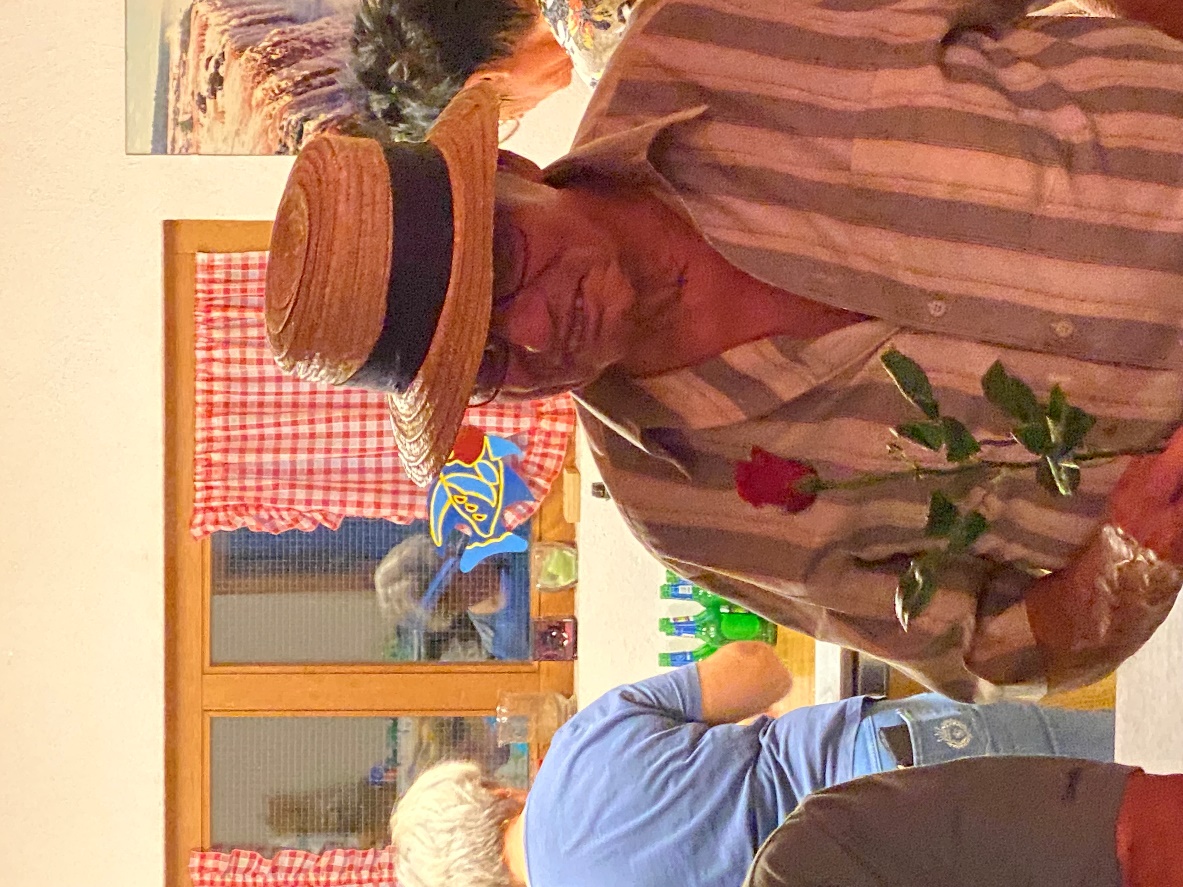 Dölfi Pichler
Fritz Schaub
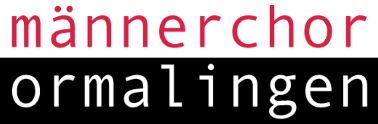 2. Februar 2024
Geburtstagssammelfest 17. August 2023
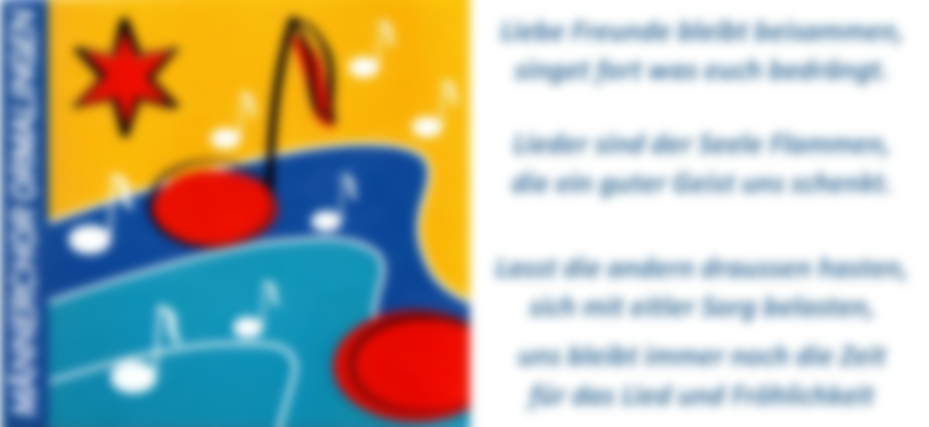 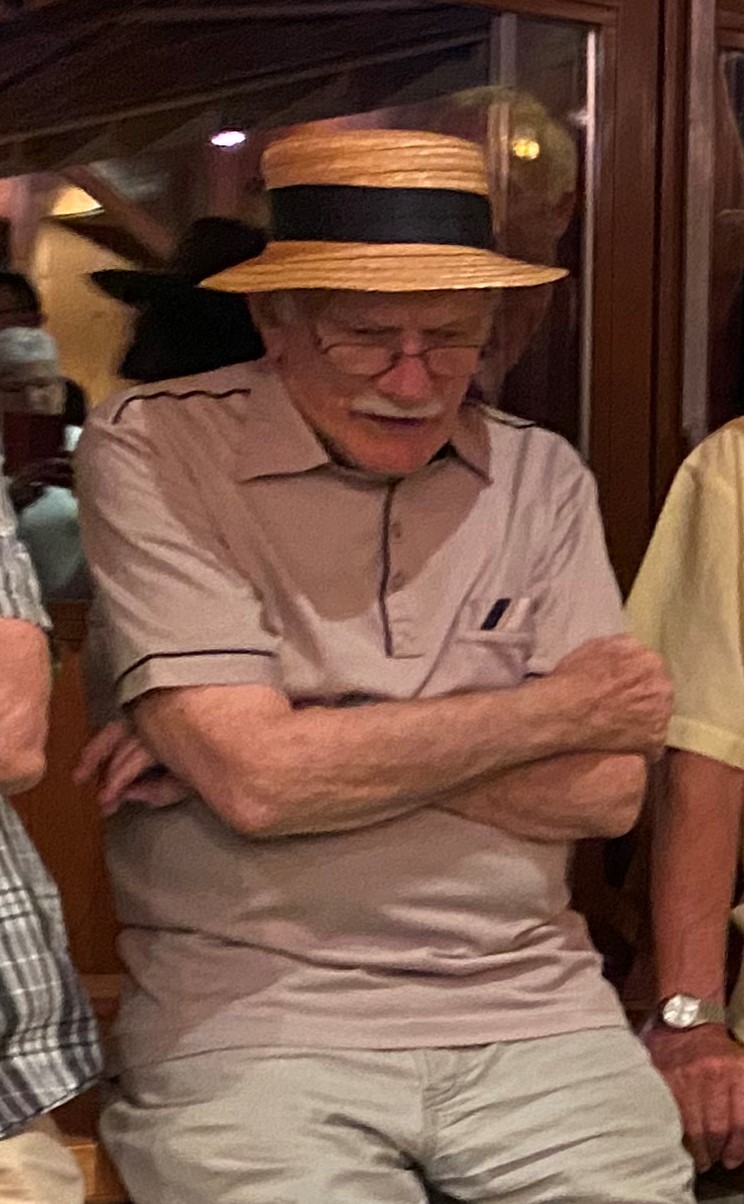 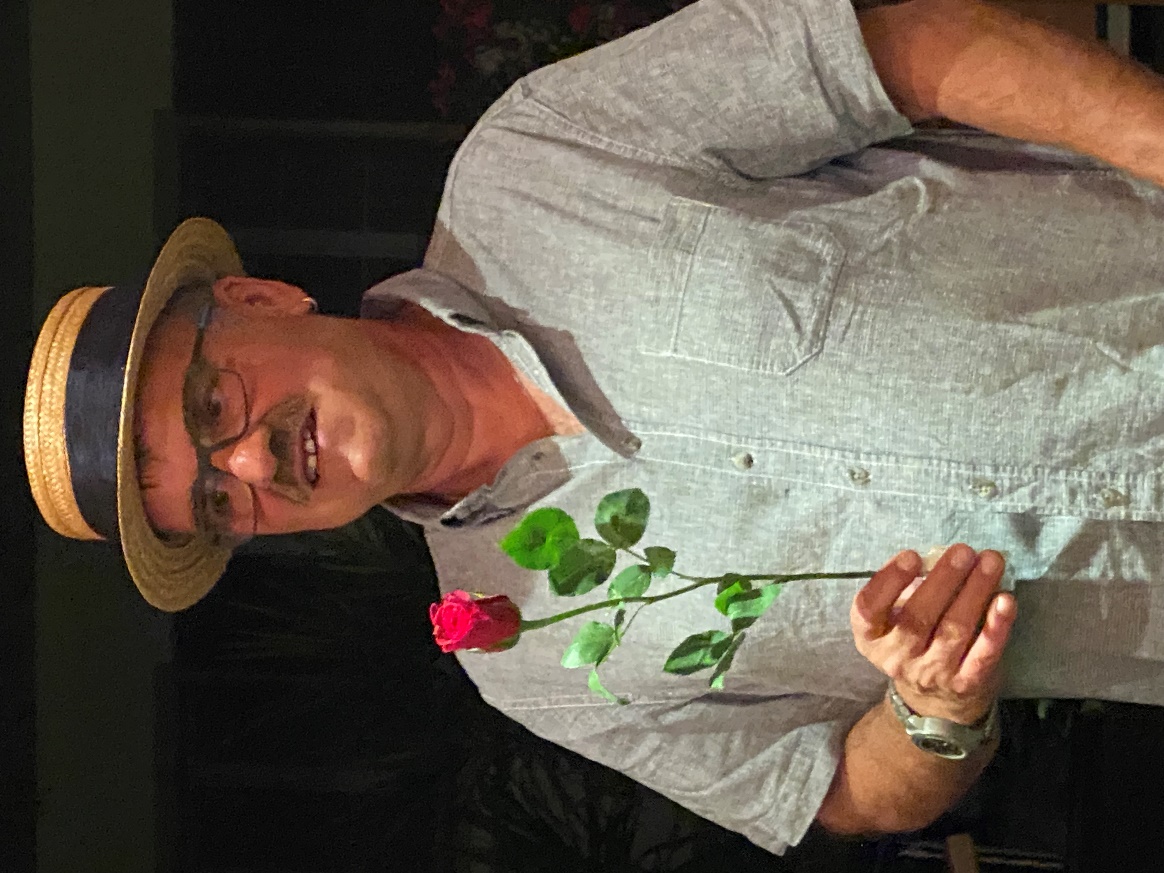 René Rullan
Max Buser
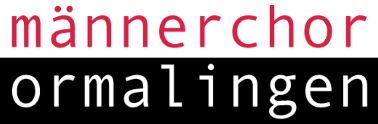 2. Februar 2024
Geburtstagssammelfest 17. August 2023
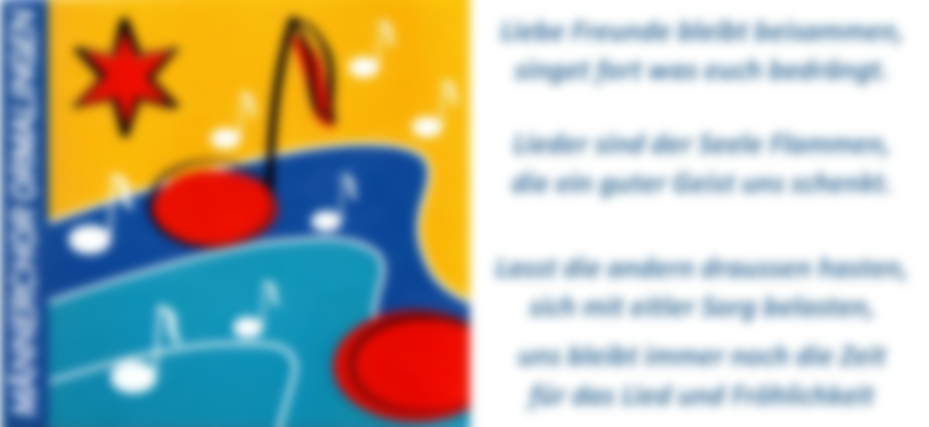 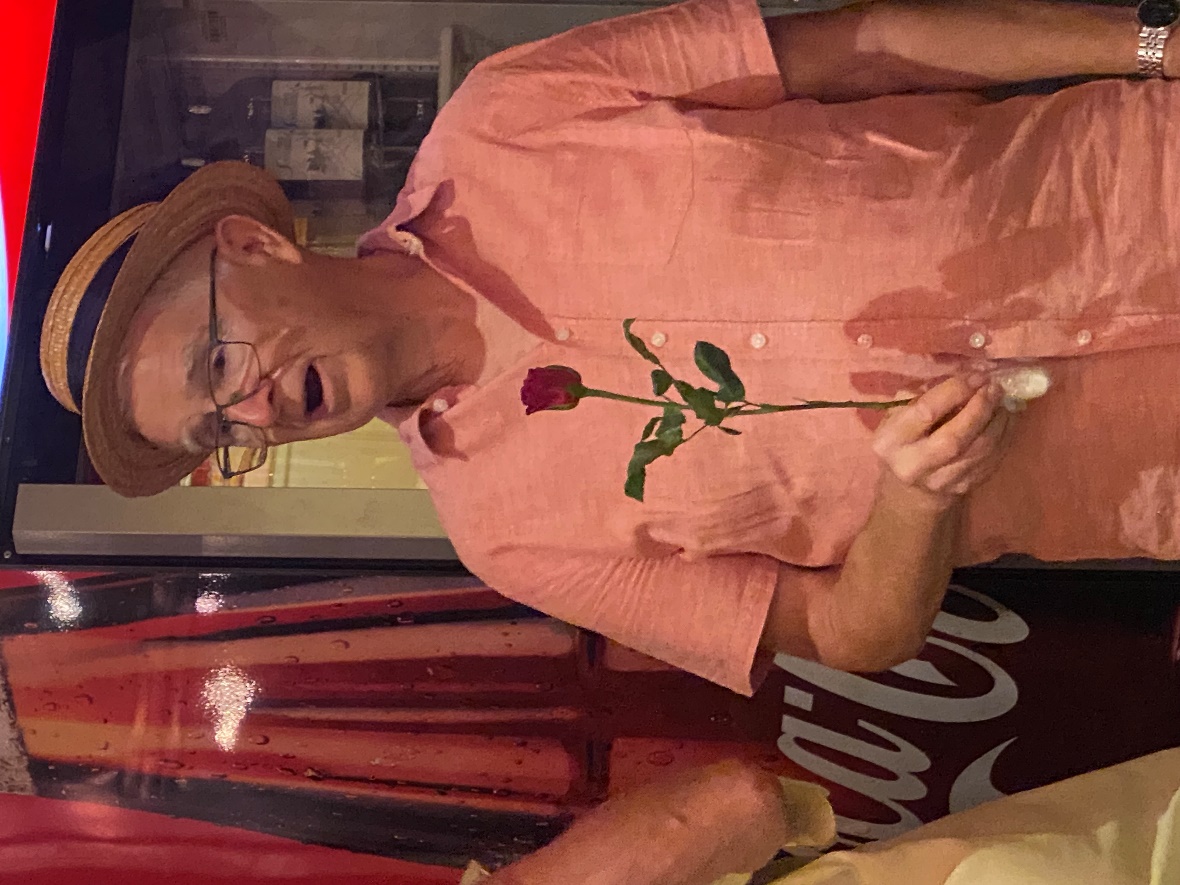 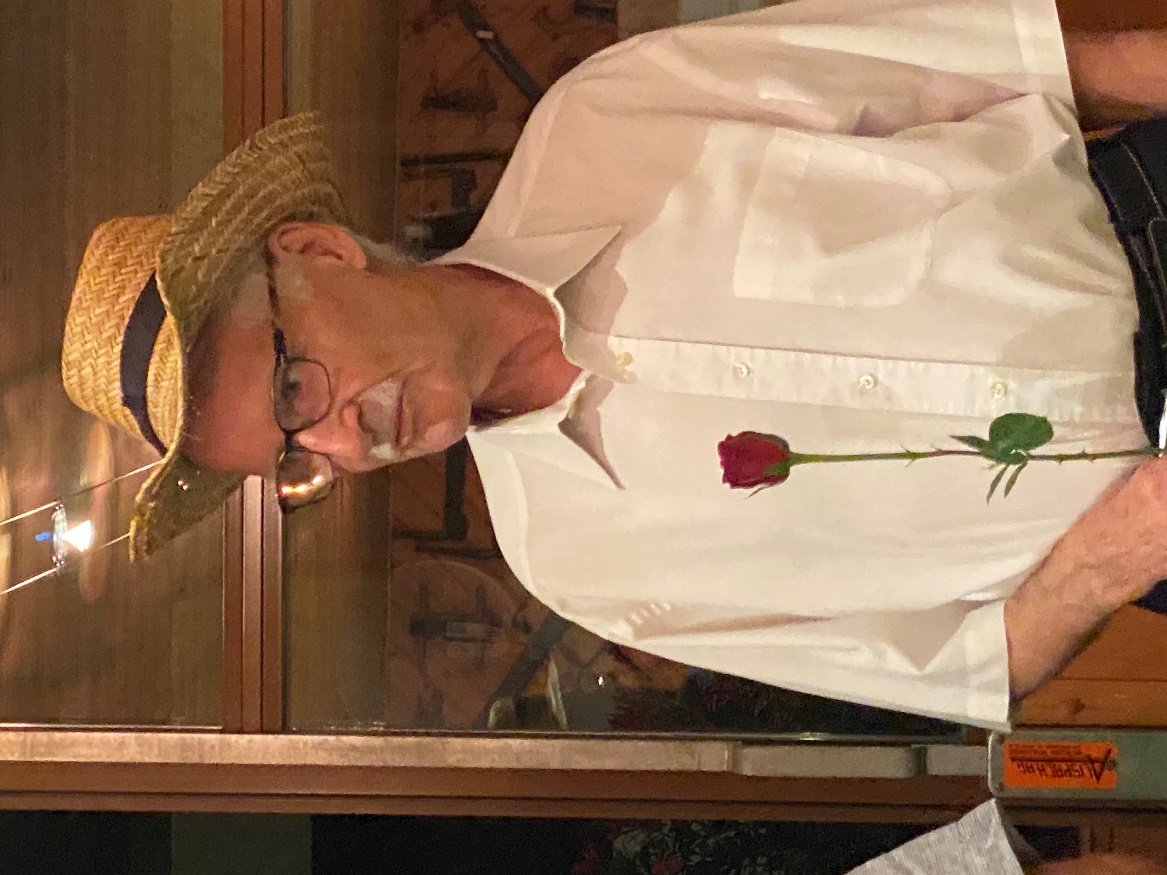 Roland Schöneberger
Ruedi Jauslin-Salathé
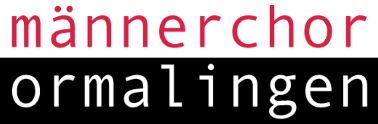 2. Februar 2024
Geburtstagssammelfest 17. August 2023
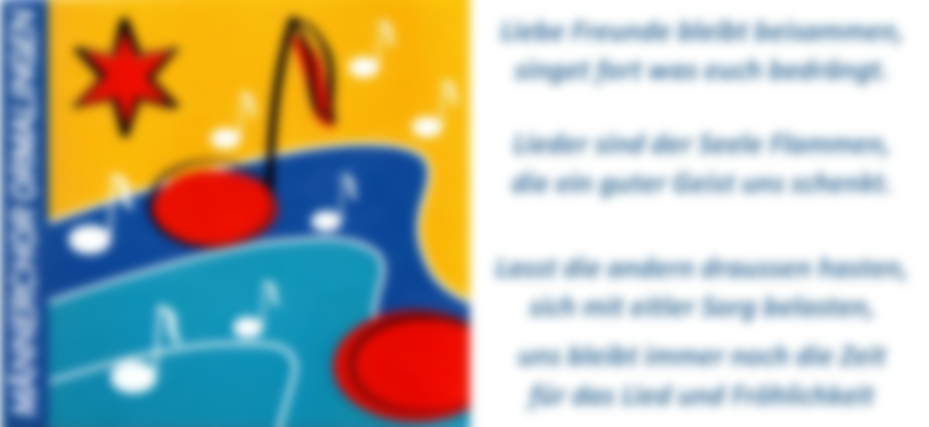 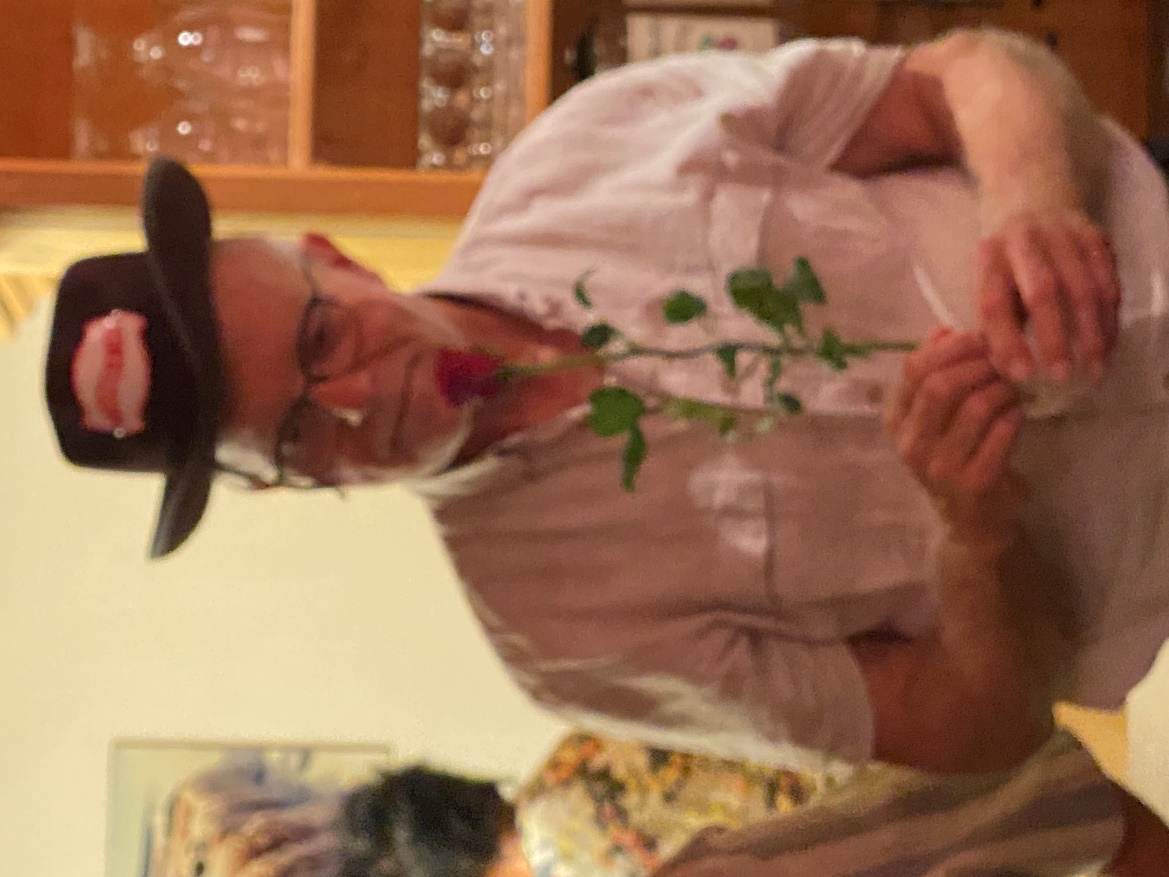 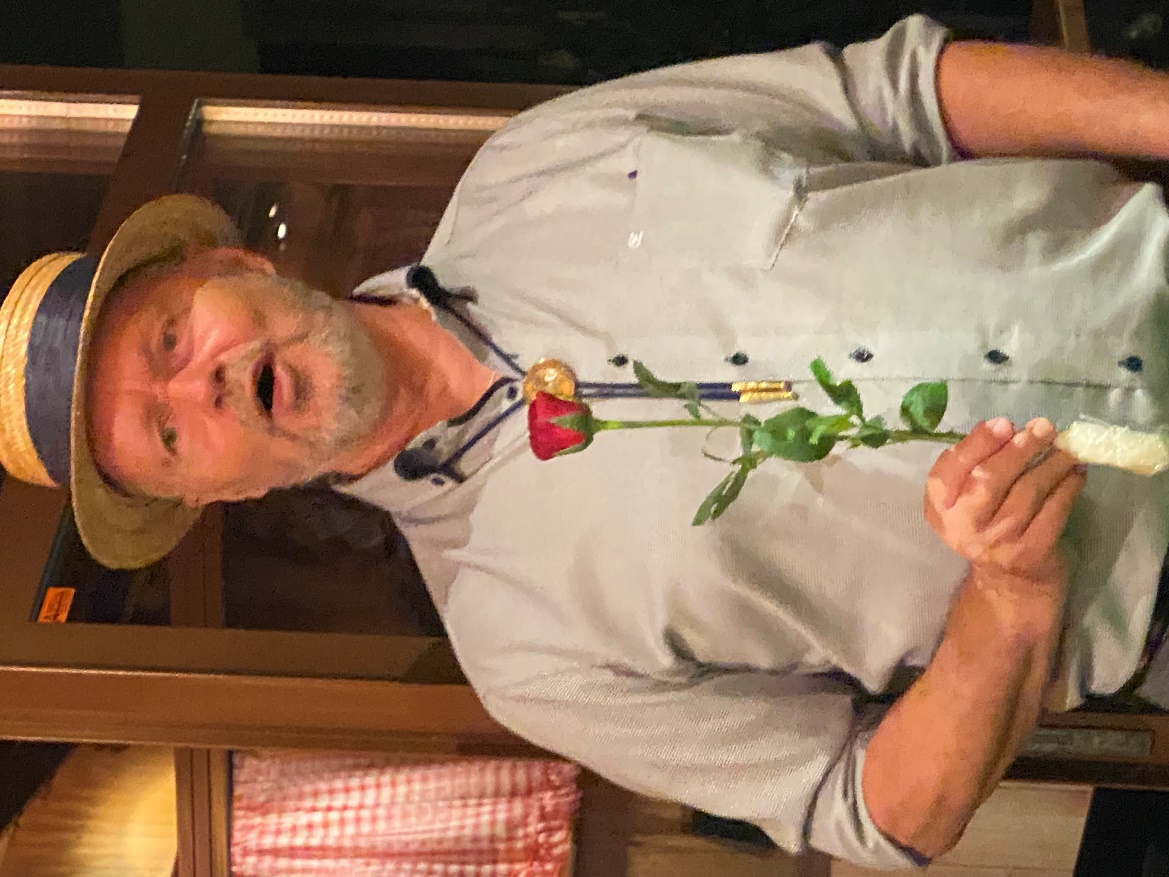 Walter Gerster
Peter Burri
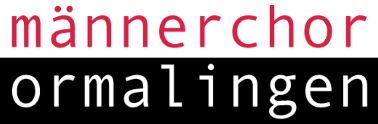 2. Februar 2024
Generalversammlung 2023 + 1
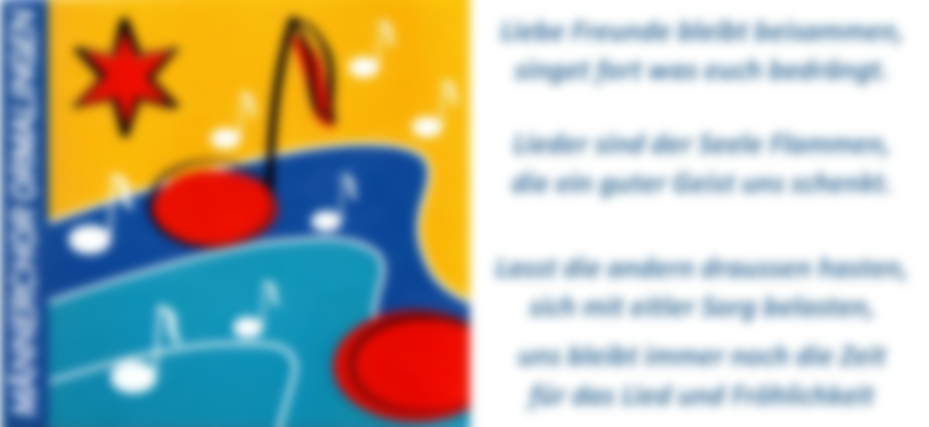 Seniorenausflug der Gemeinde Ormalingen vom 15. September 2023
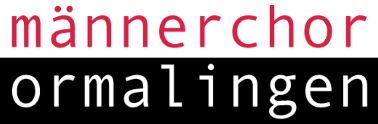 2. Februar 2024
Seniorenausflug der Gemeinde Ormalingen vom 15. September 2023
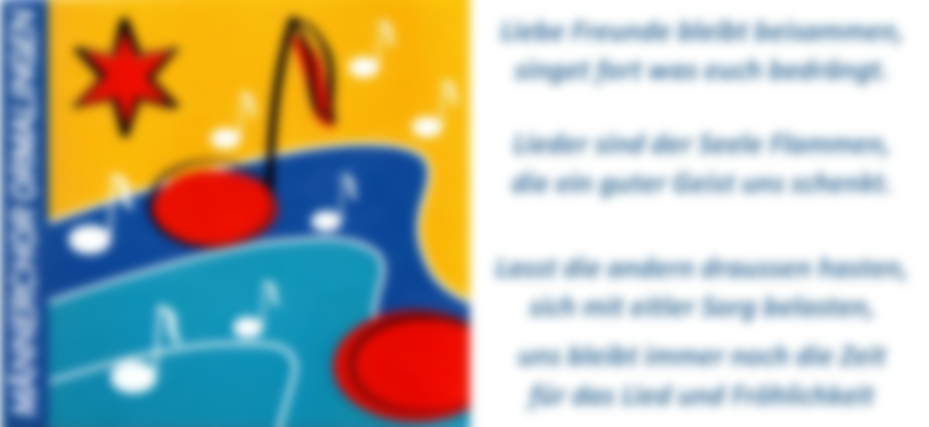 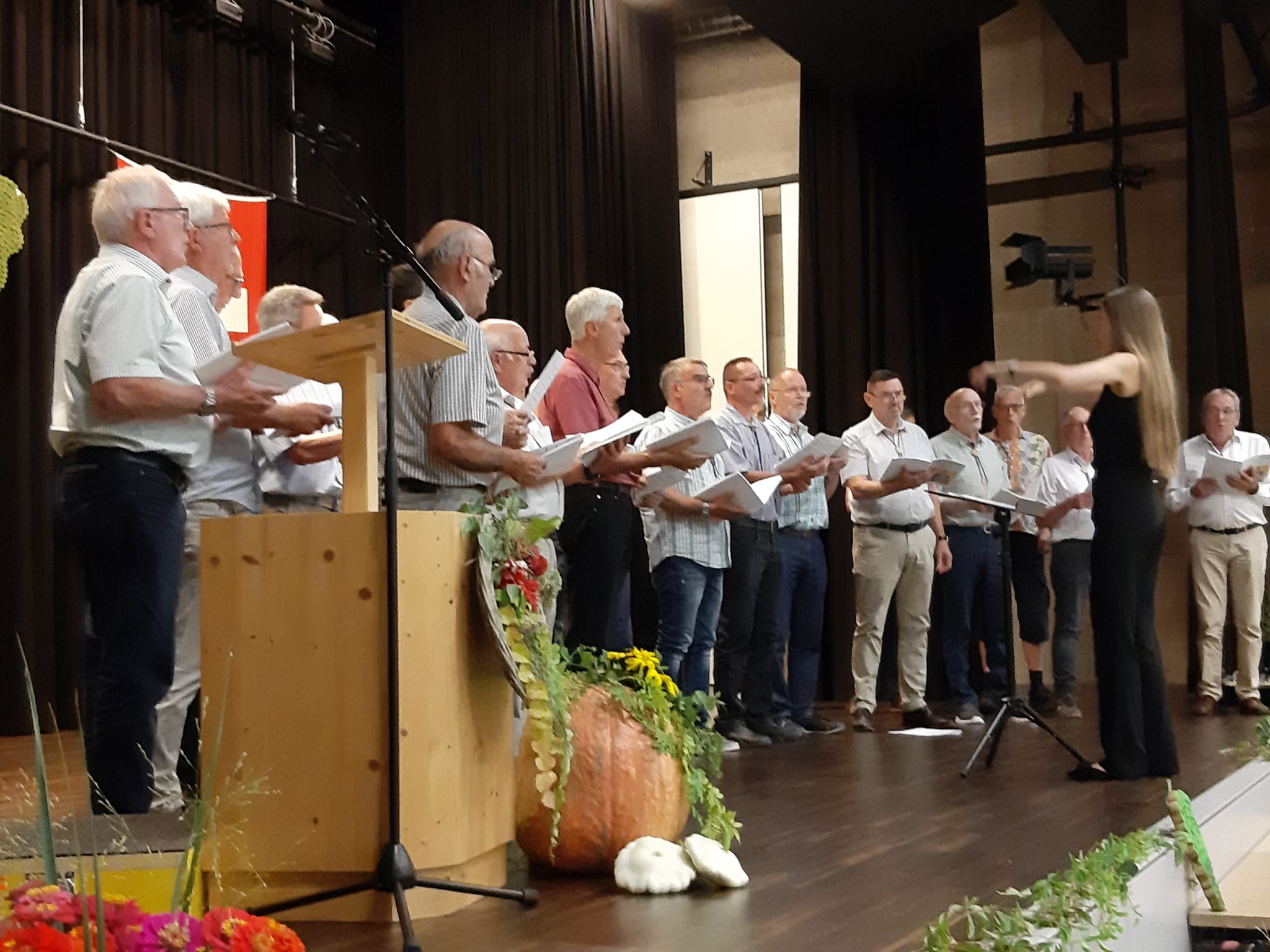 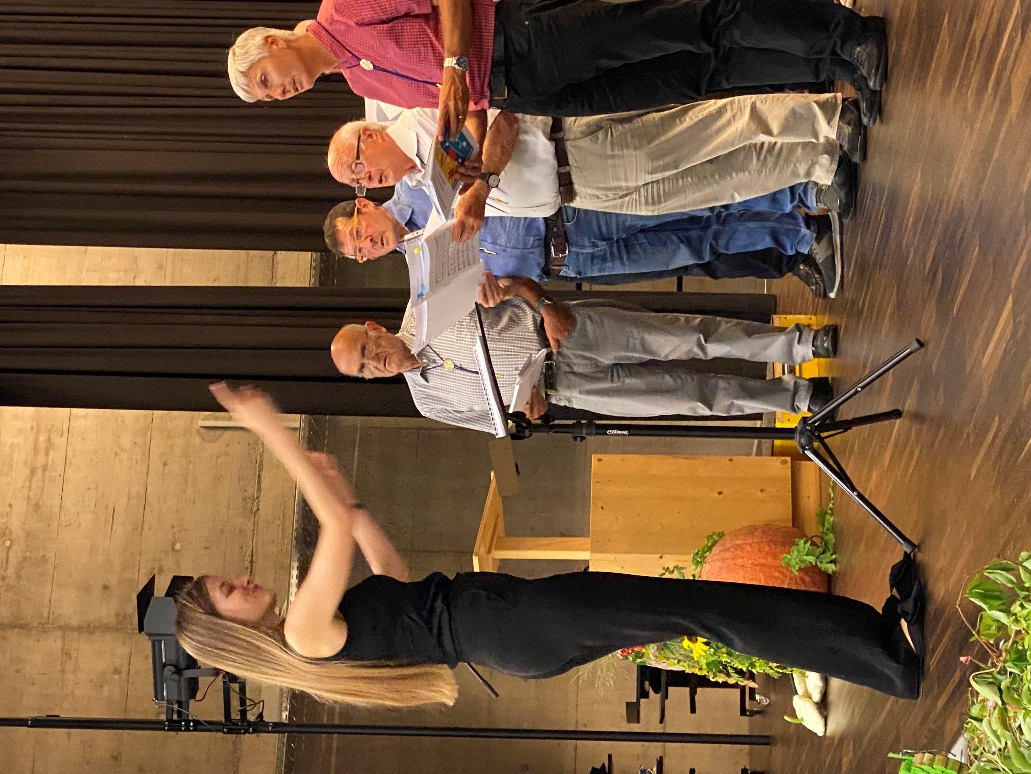 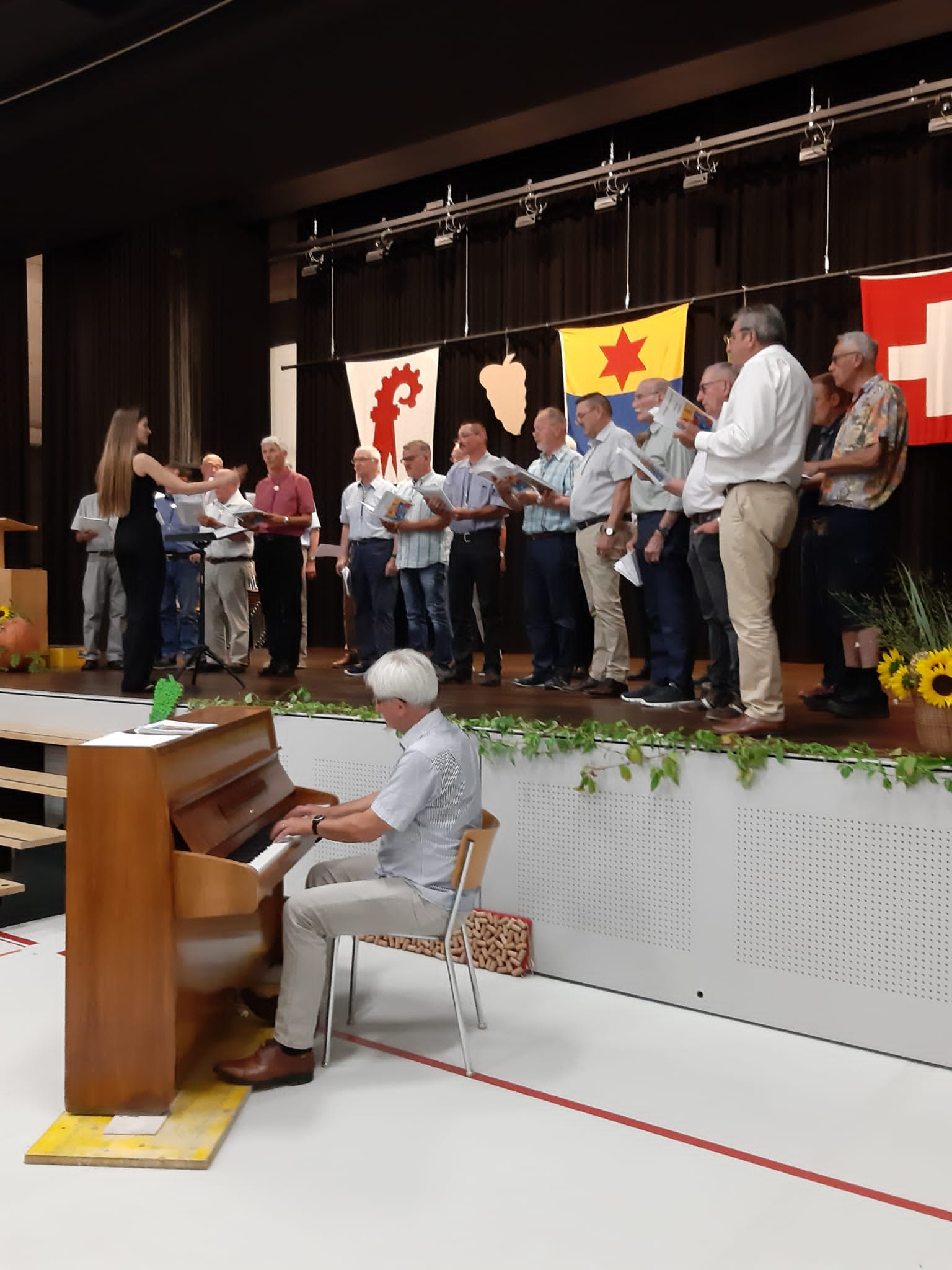 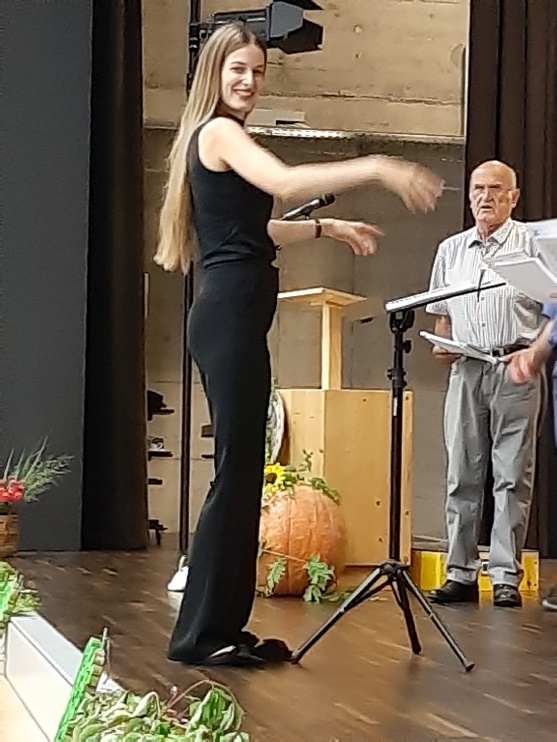 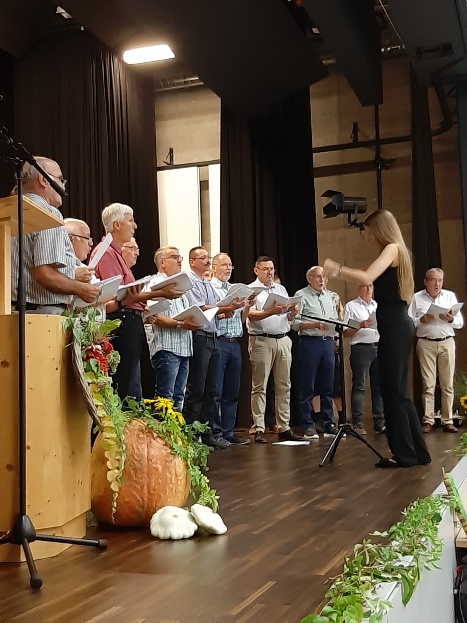 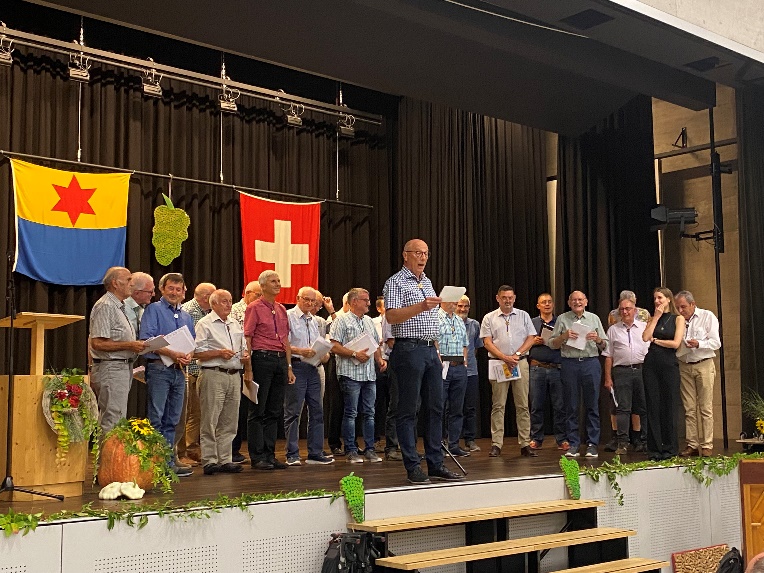 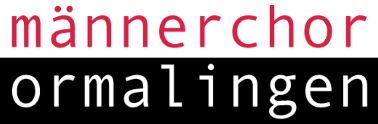 2. Februar 2024
Seniorenausflug der Gemeinde Ormalingen vom 15. September 2023
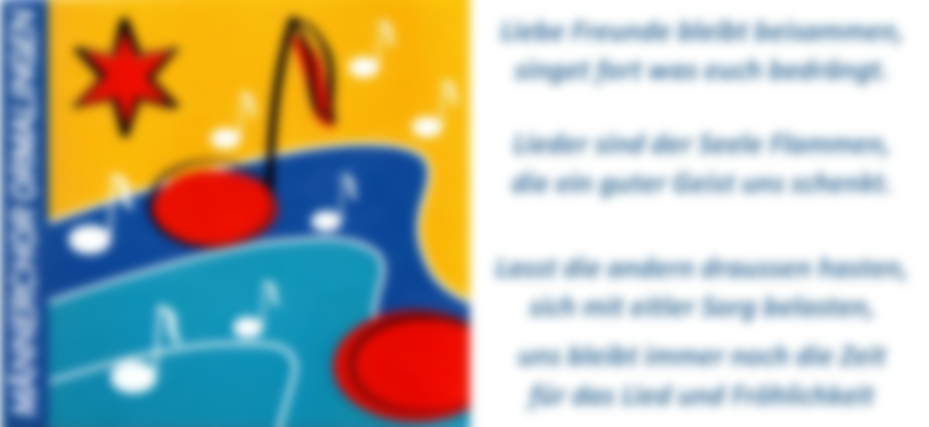 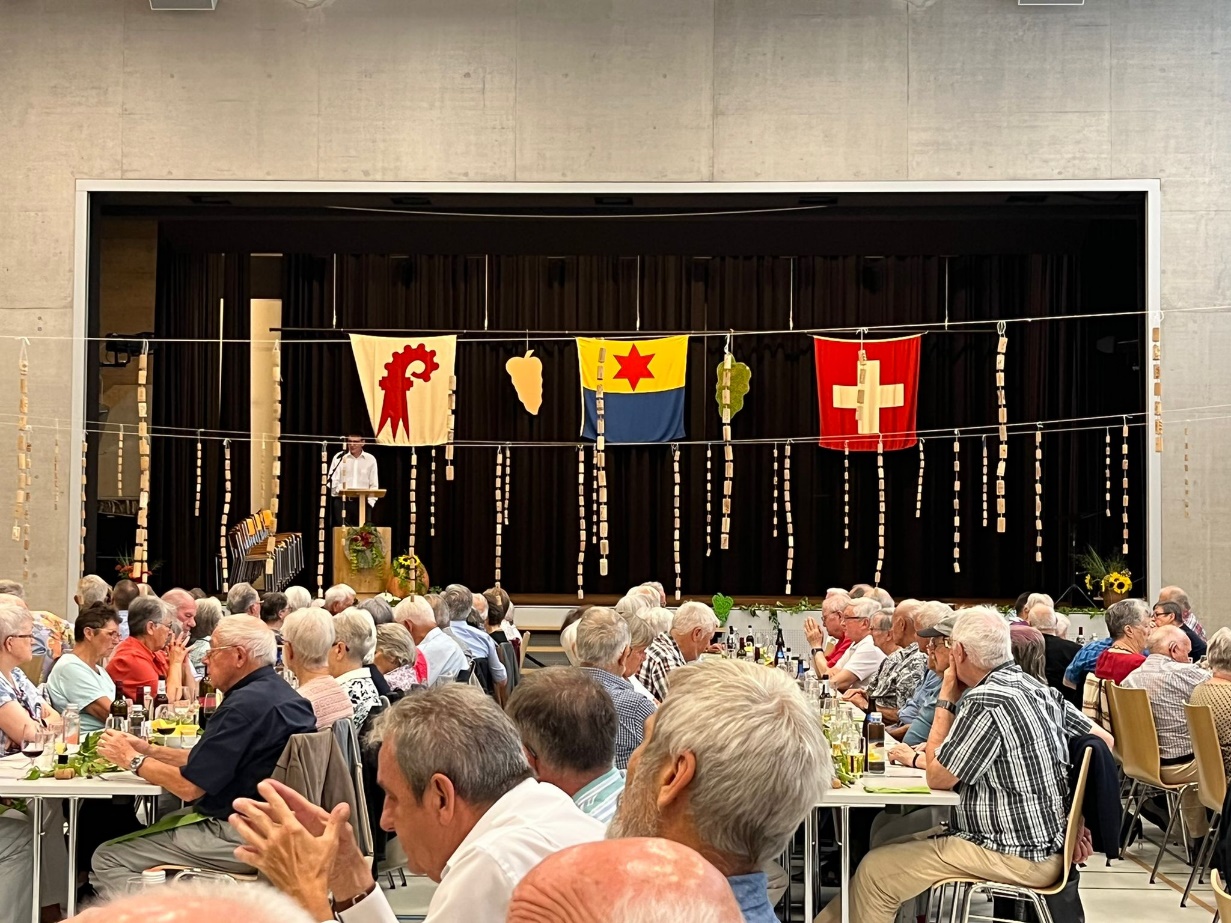 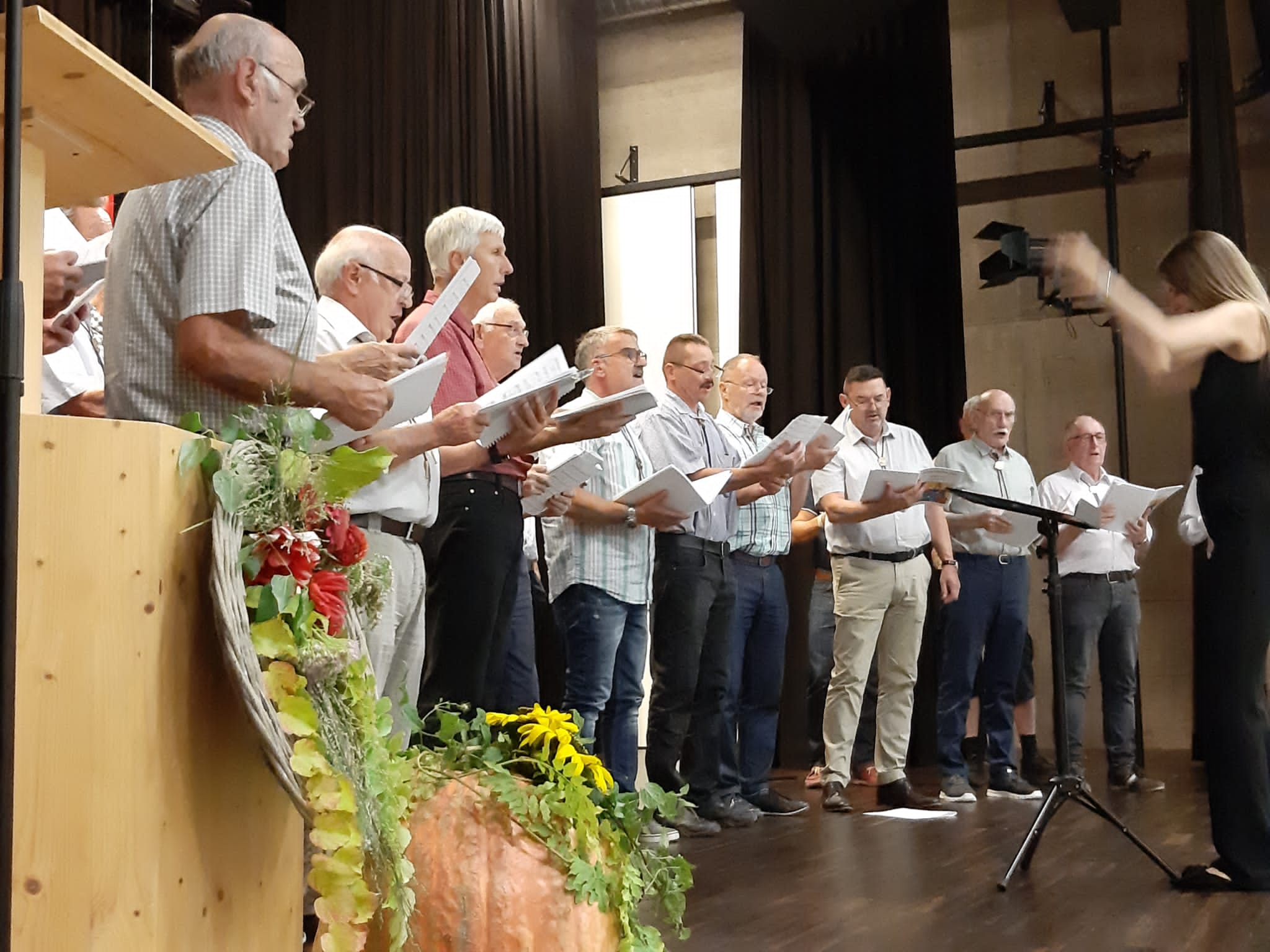 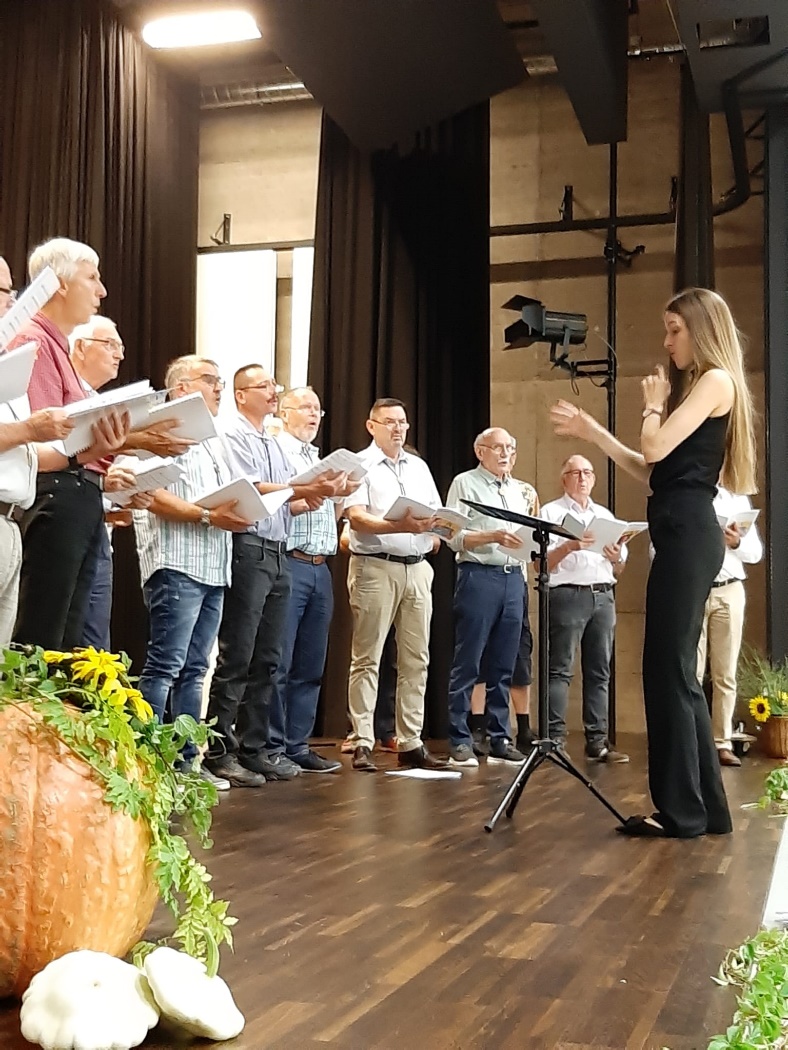 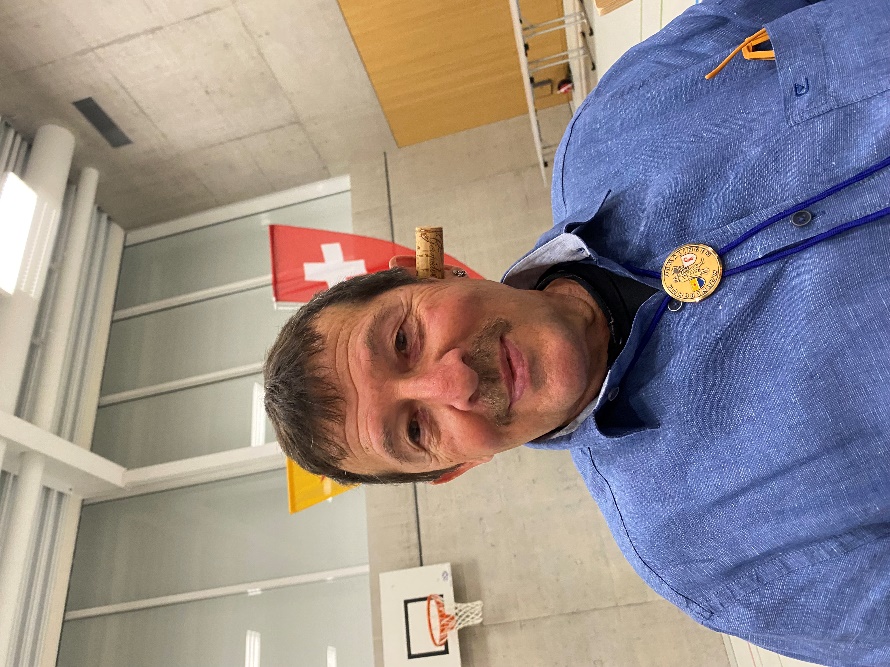 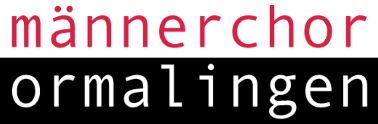 2. Februar 2024
Generalversammlung 2023 + 1
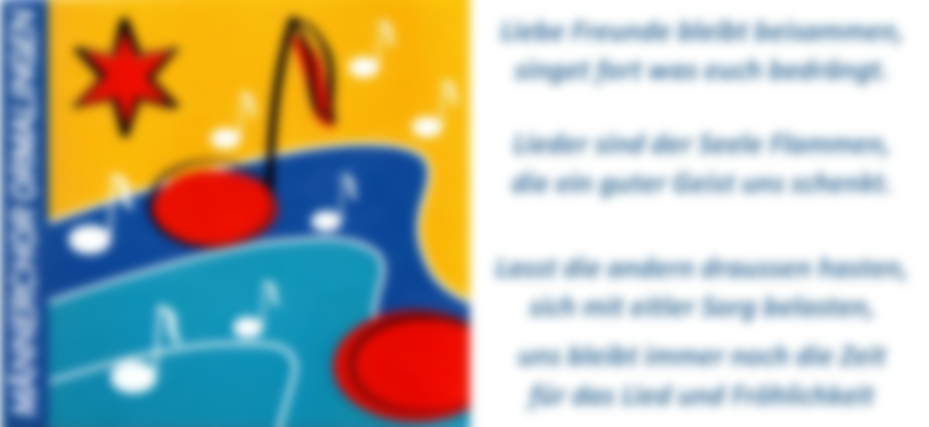 Jubiläumsausflug  «125 Jahre MCO» vom 23. September 2023
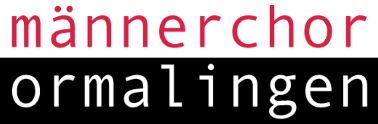 2. Februar 2024
Jubiläumsausflug «125 Jahre MCO» vom 23. September 2023
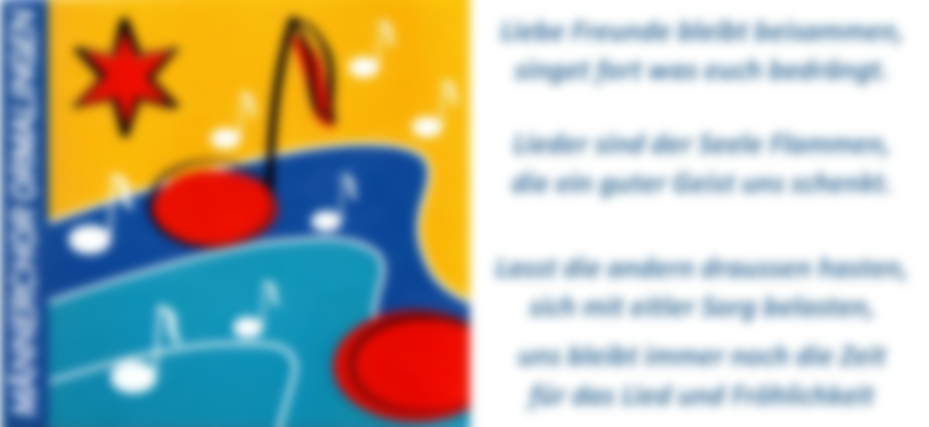 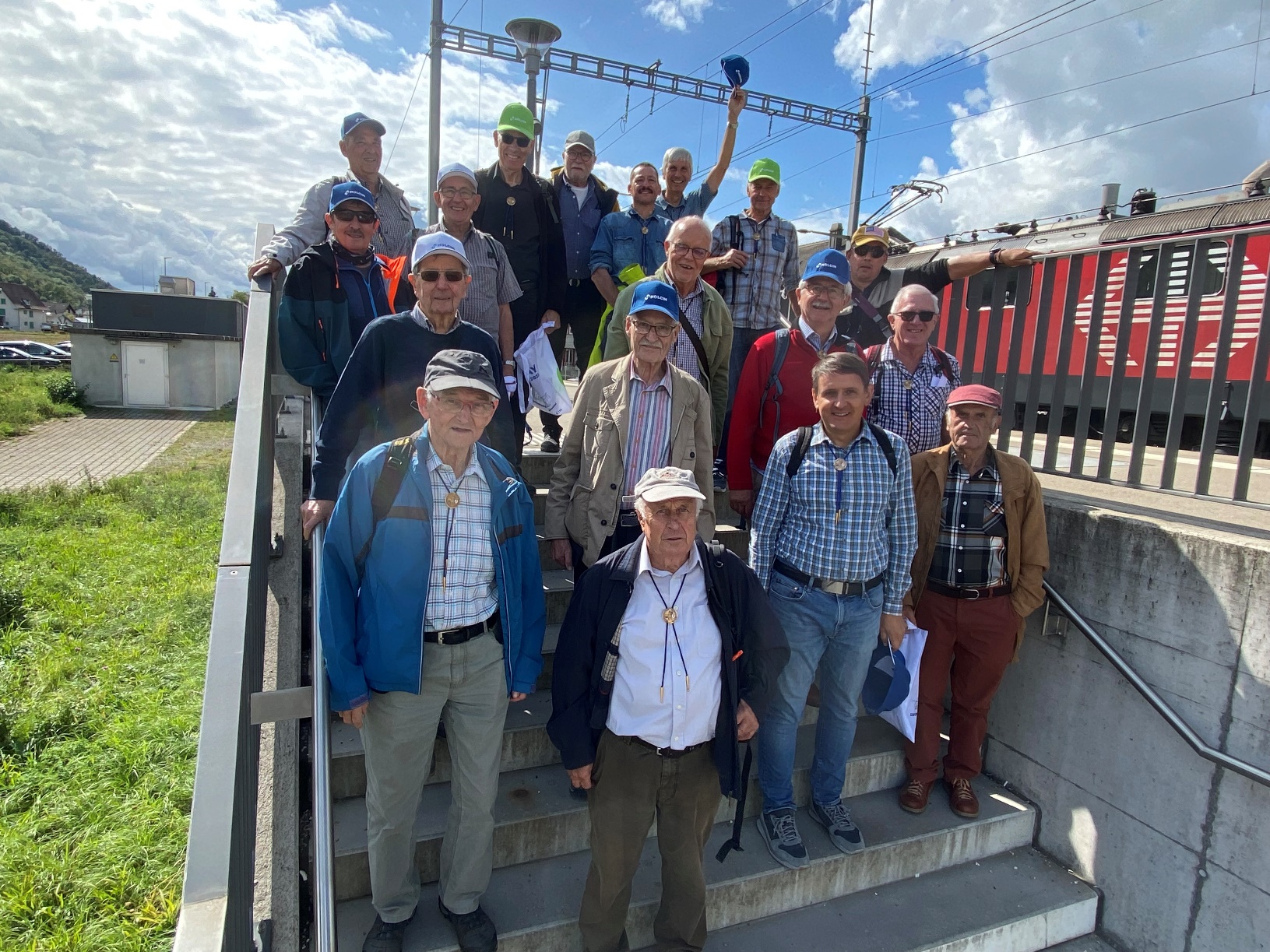 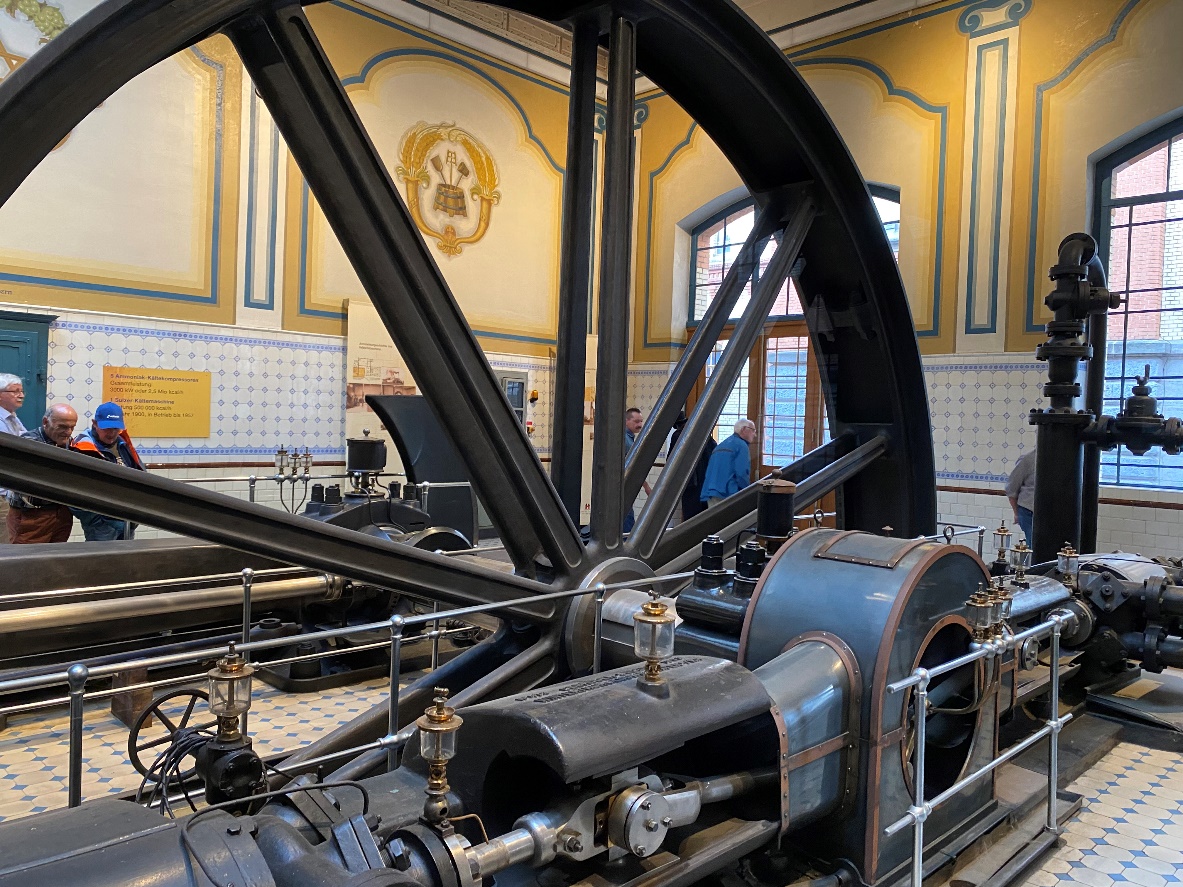 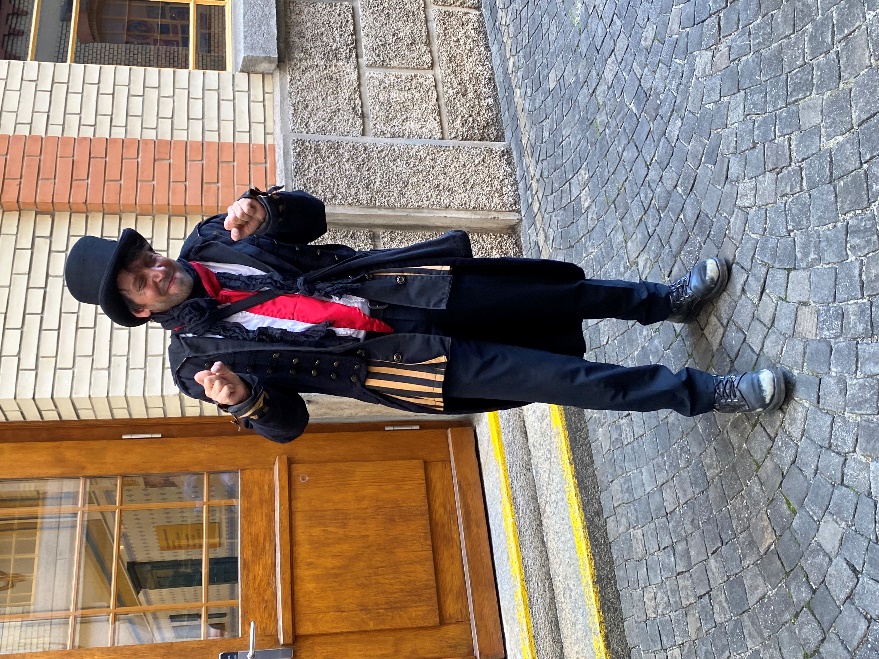 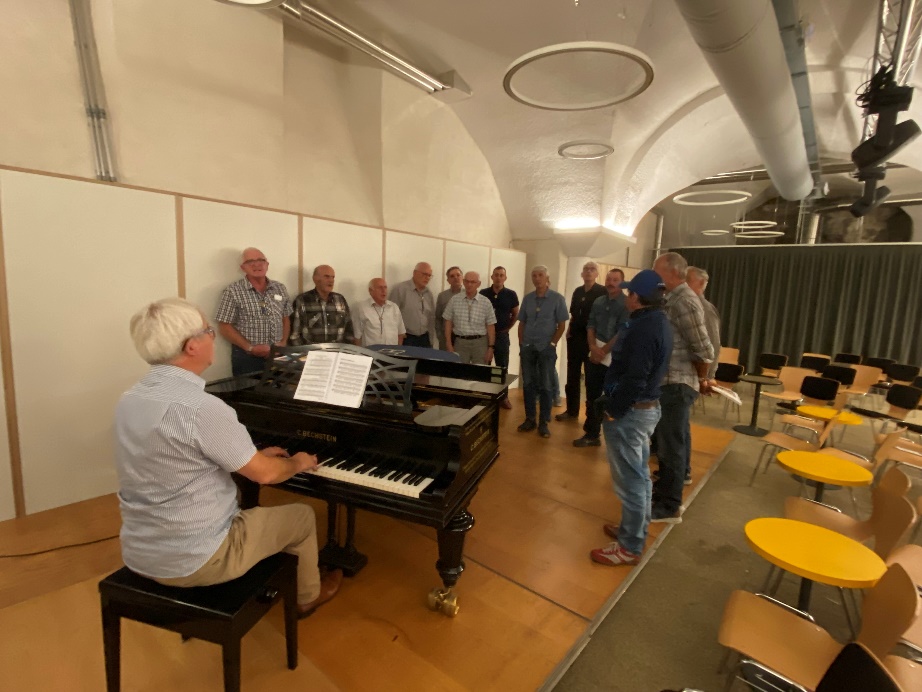 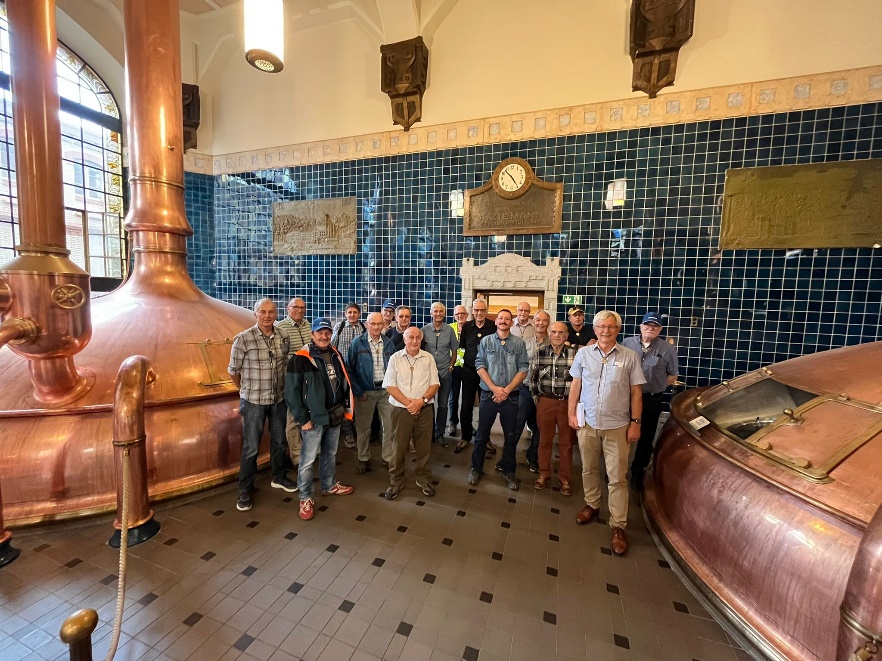 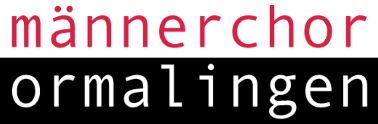 2. Februar 2024
Jubiläumsausflug «125 Jahre MCO» vom 23. September 2023
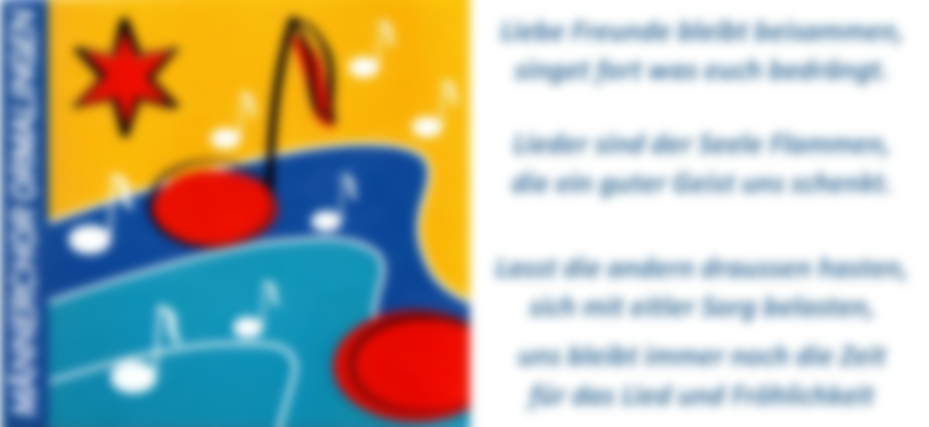 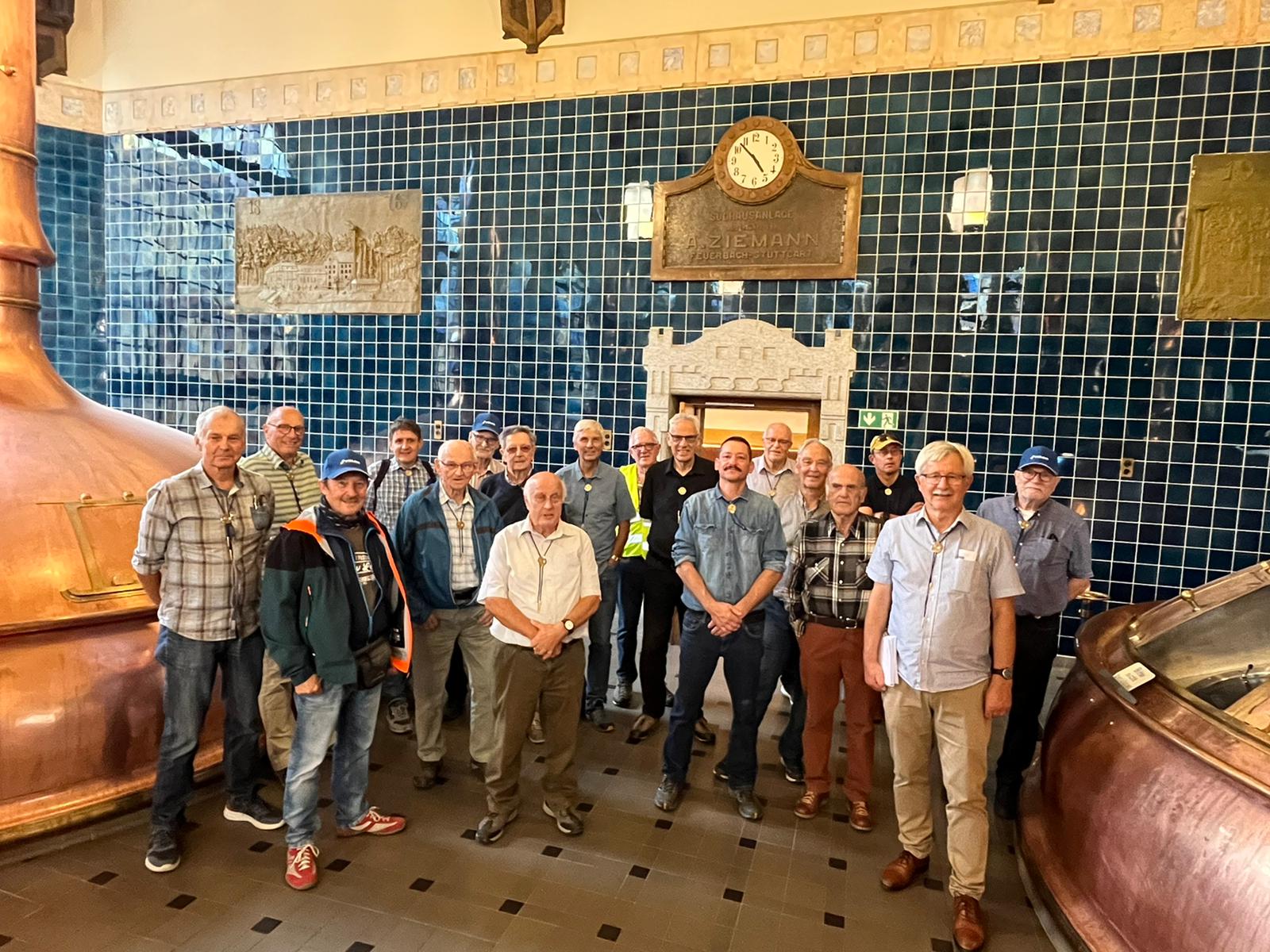 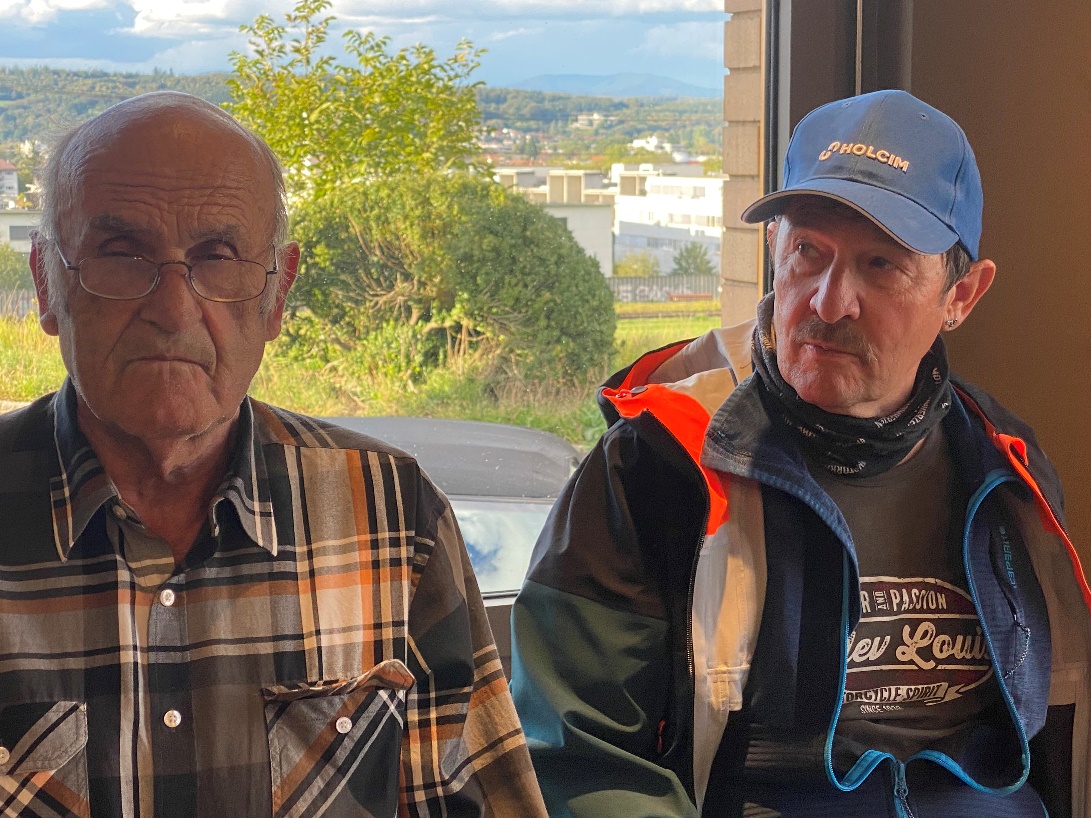 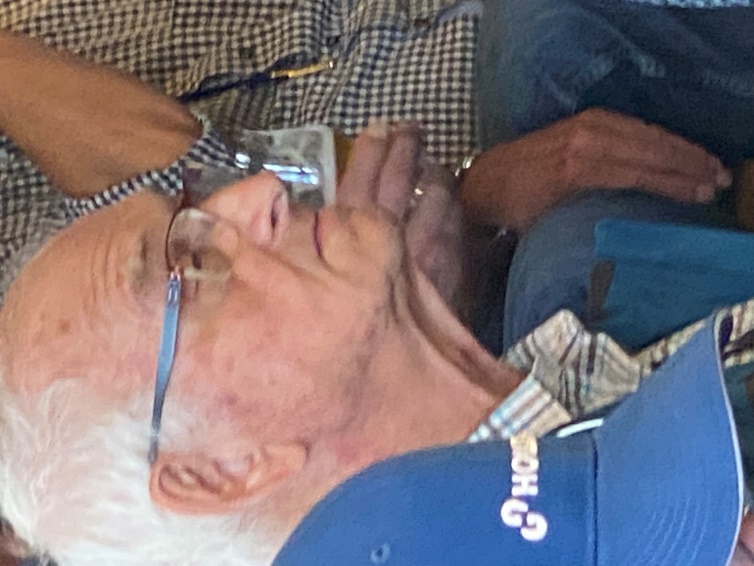 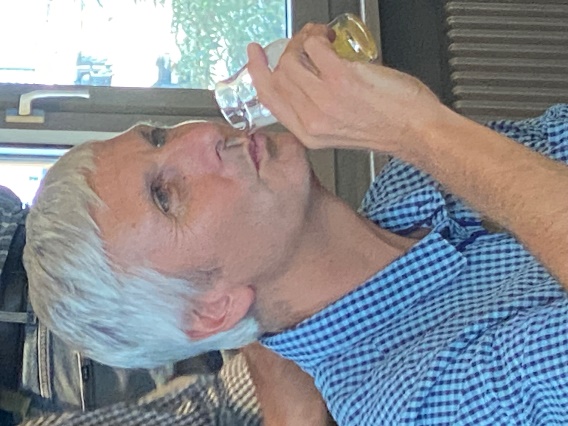 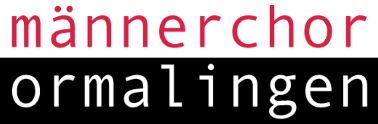 2. Februar 2024
Jubiläumsausflug «125 Jahre MCO» vom 23. September 2023
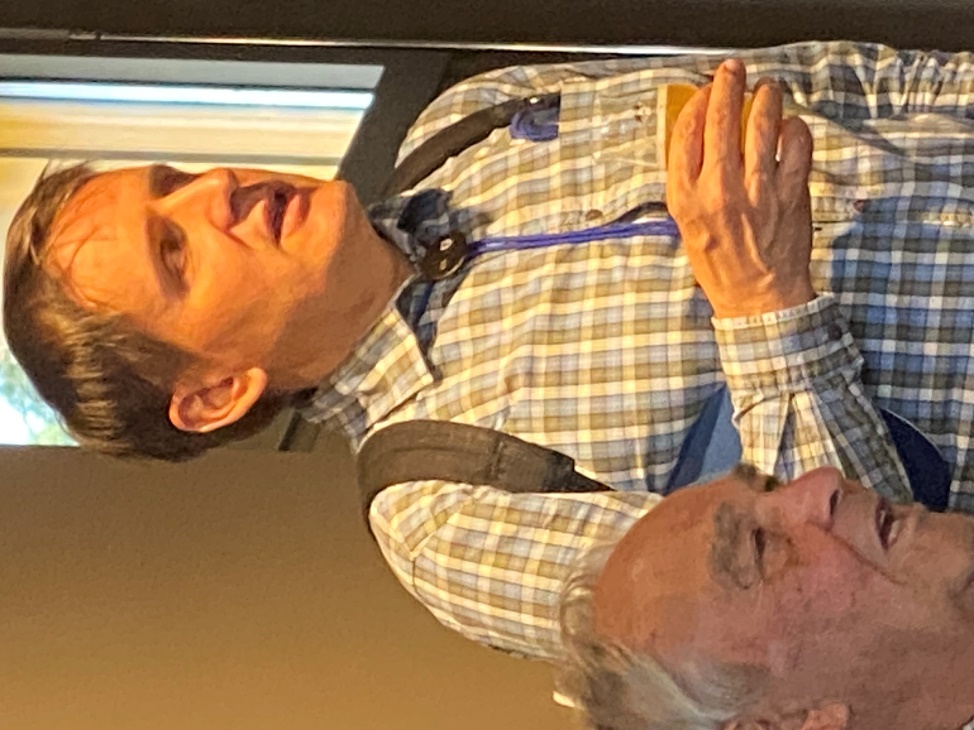 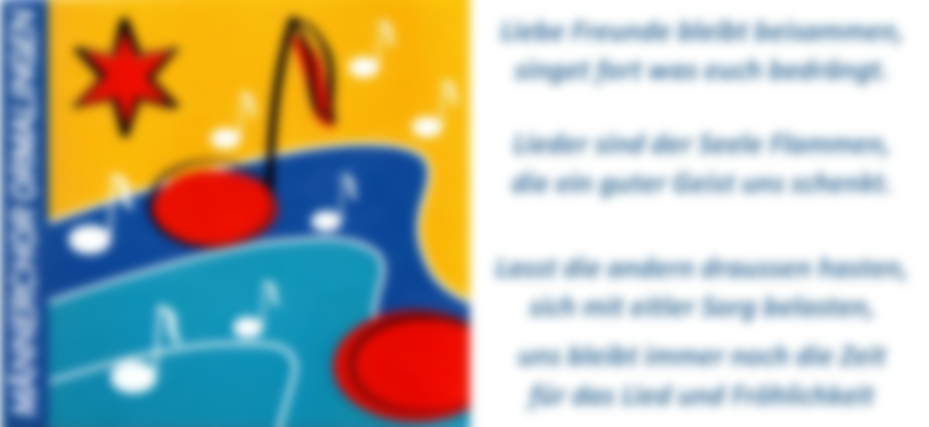 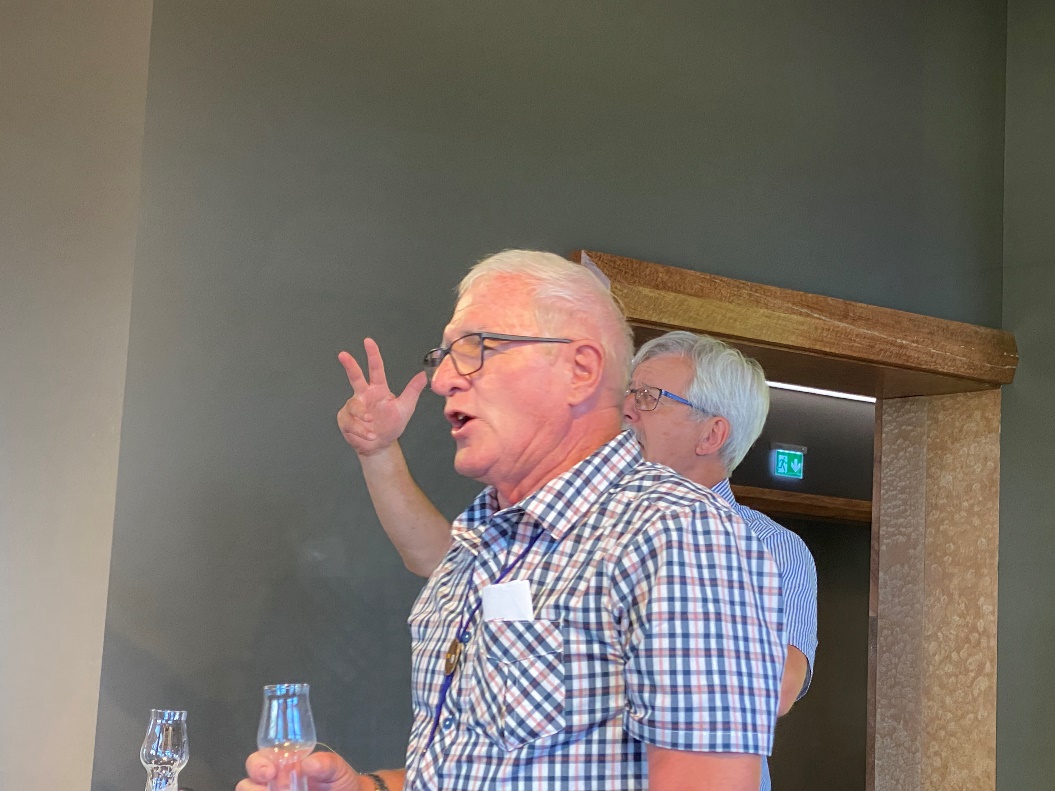 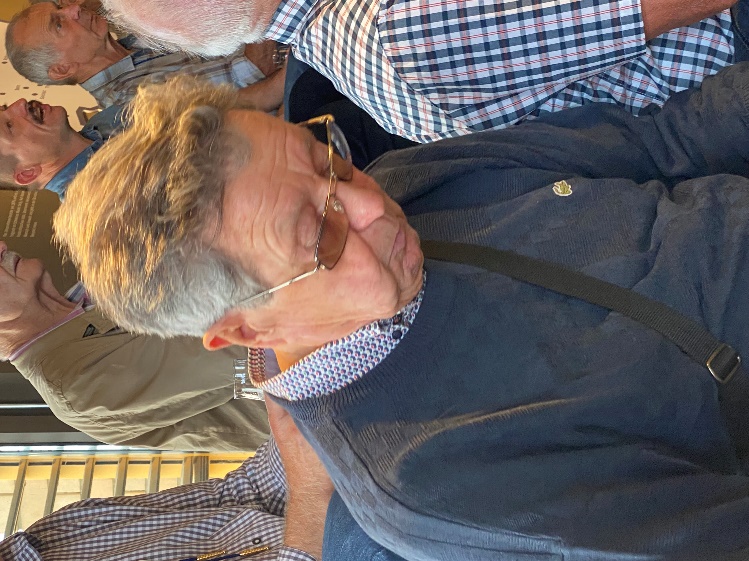 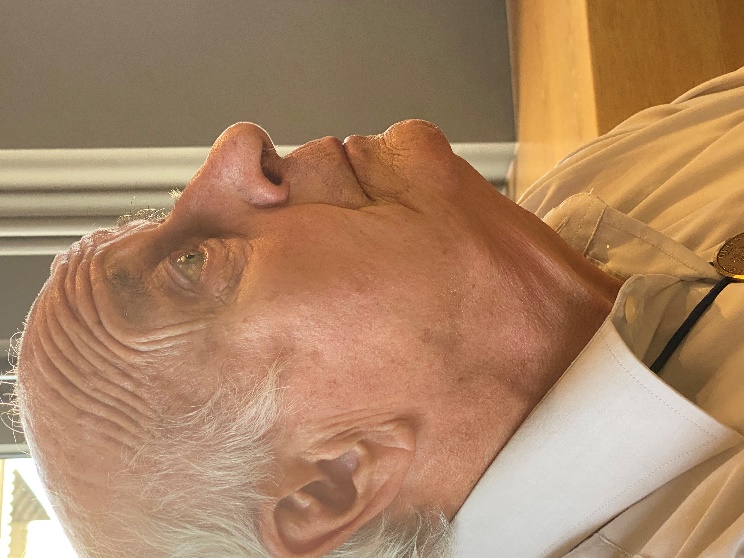 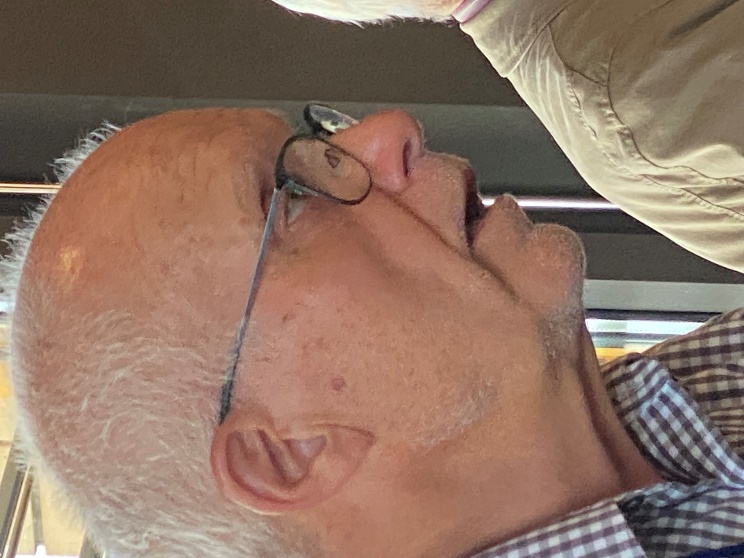 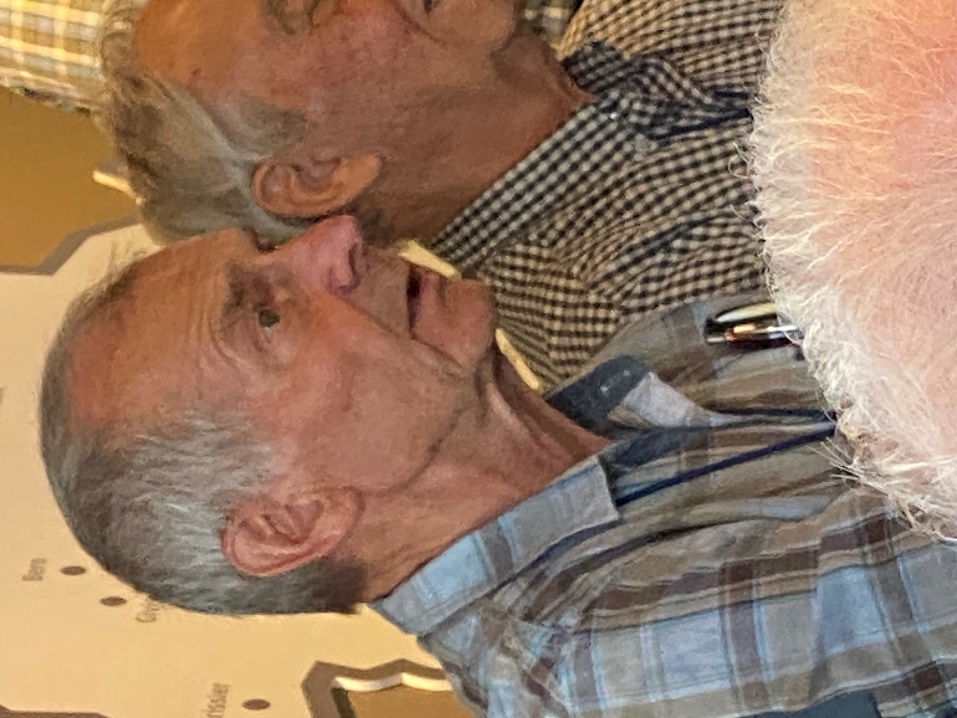 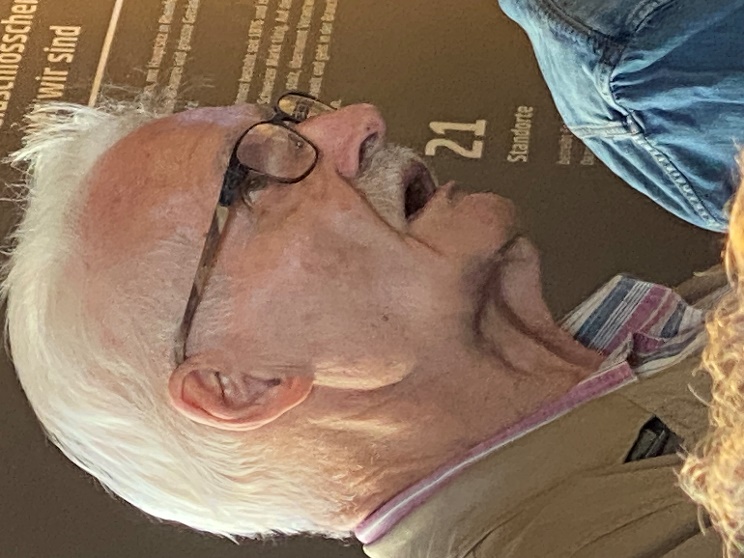 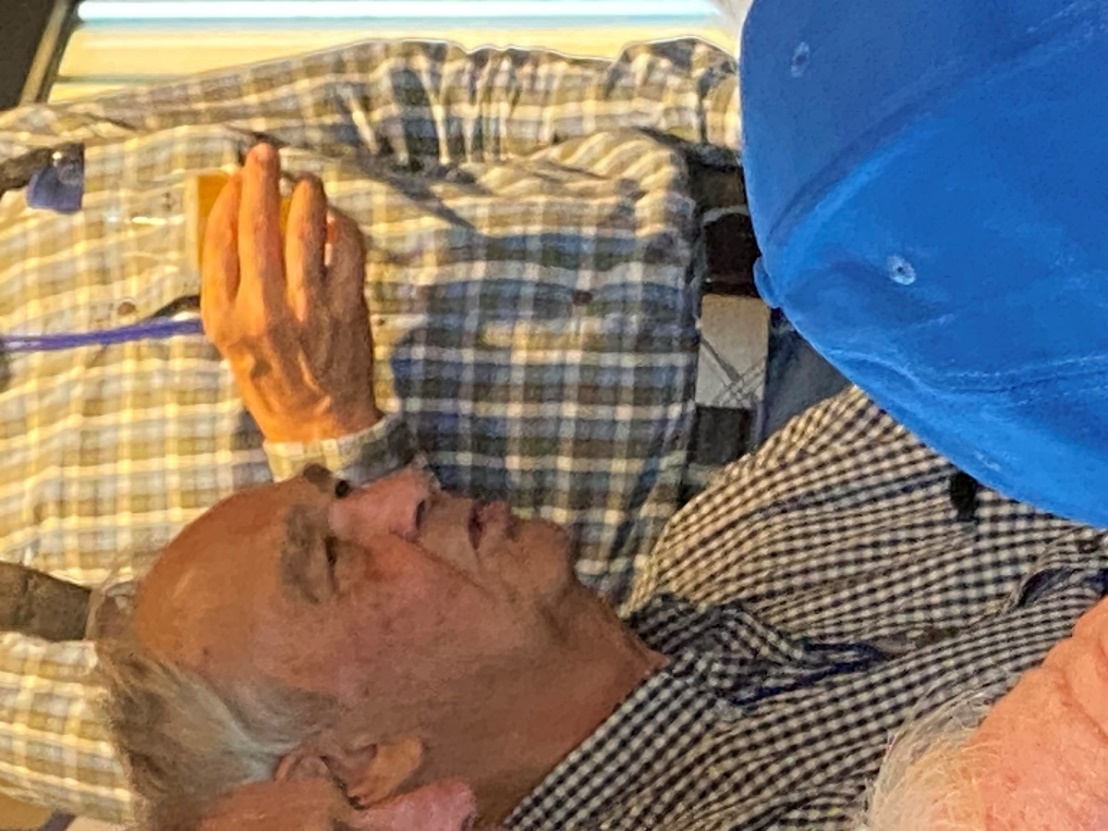 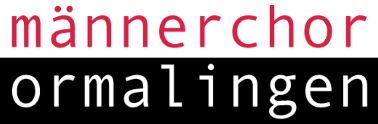 2. Februar 2024
Jubiläumsausflug «125 Jahre MCO» vom 23. September 2023
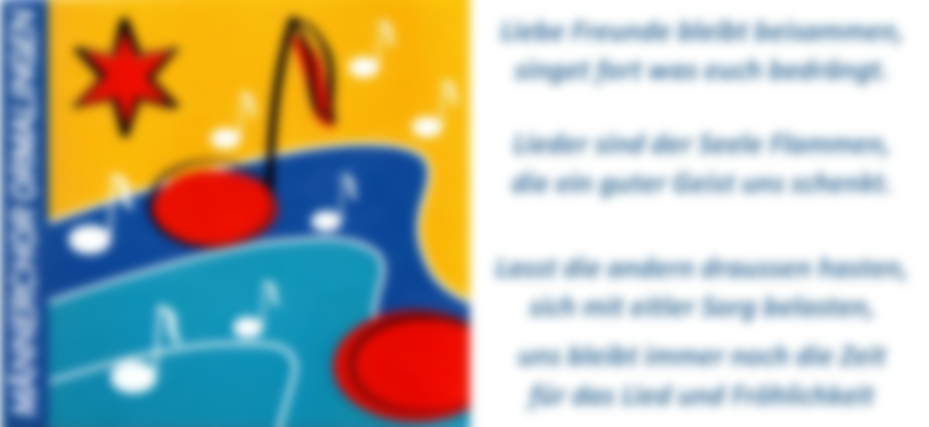 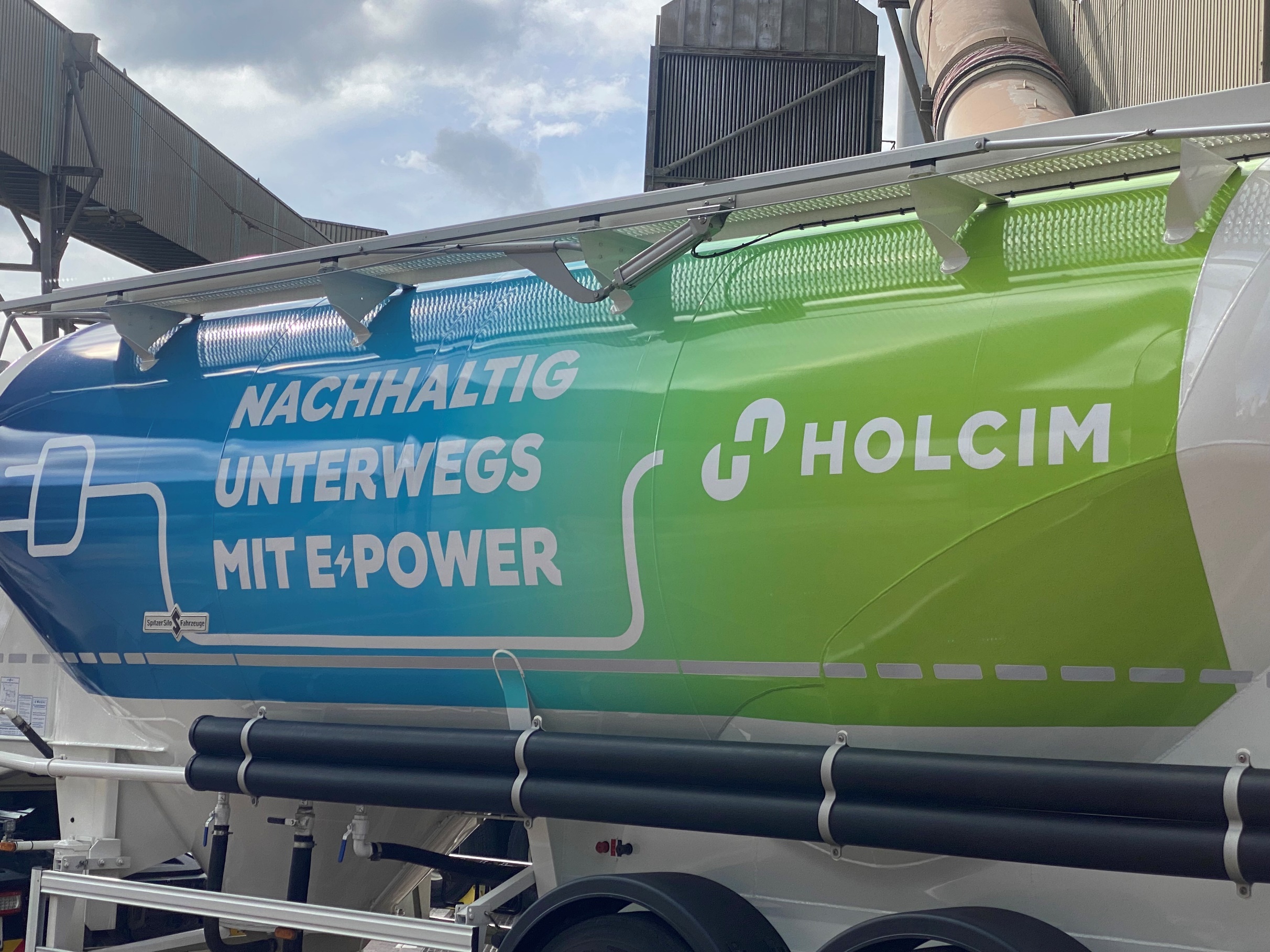 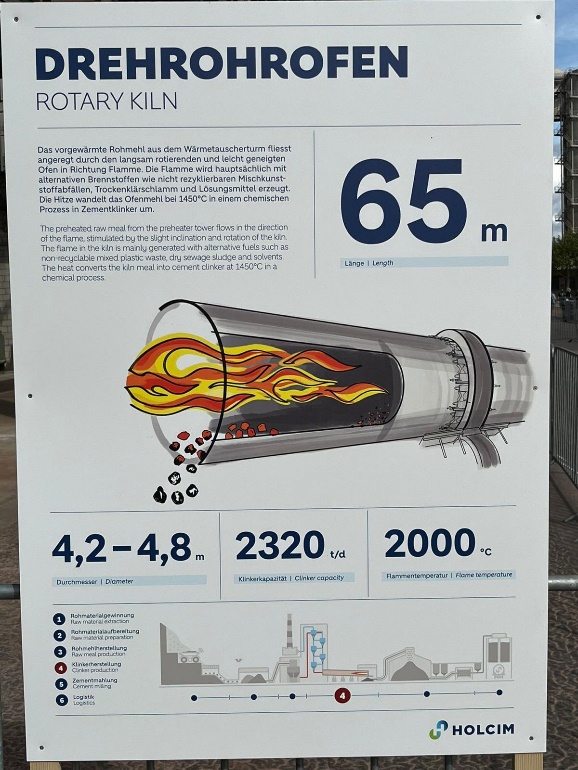 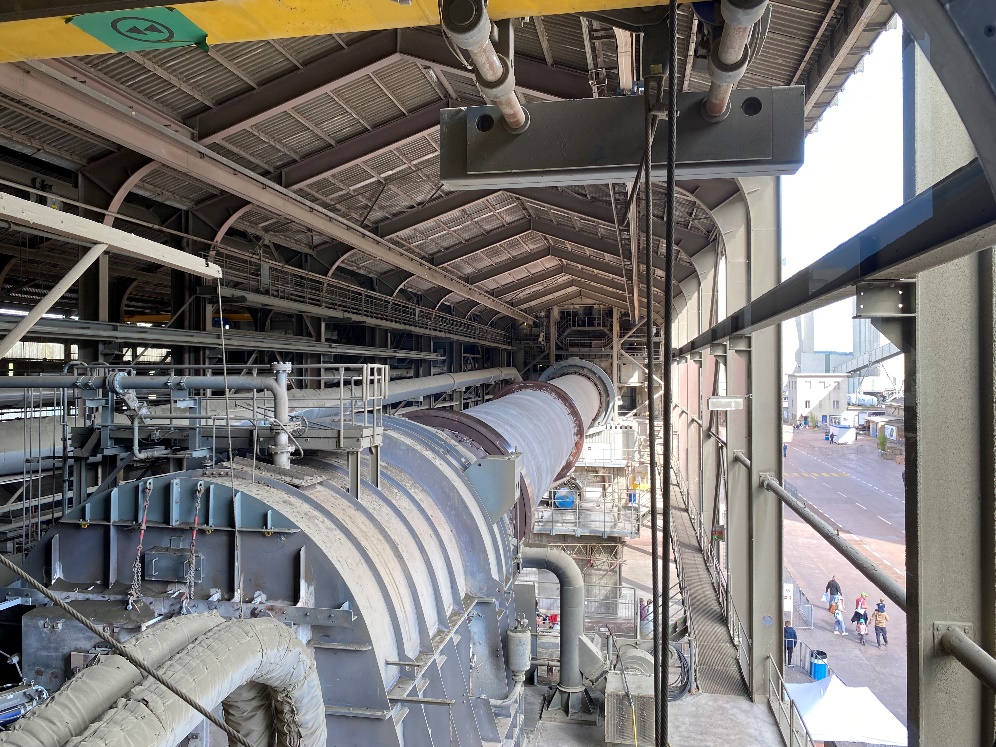 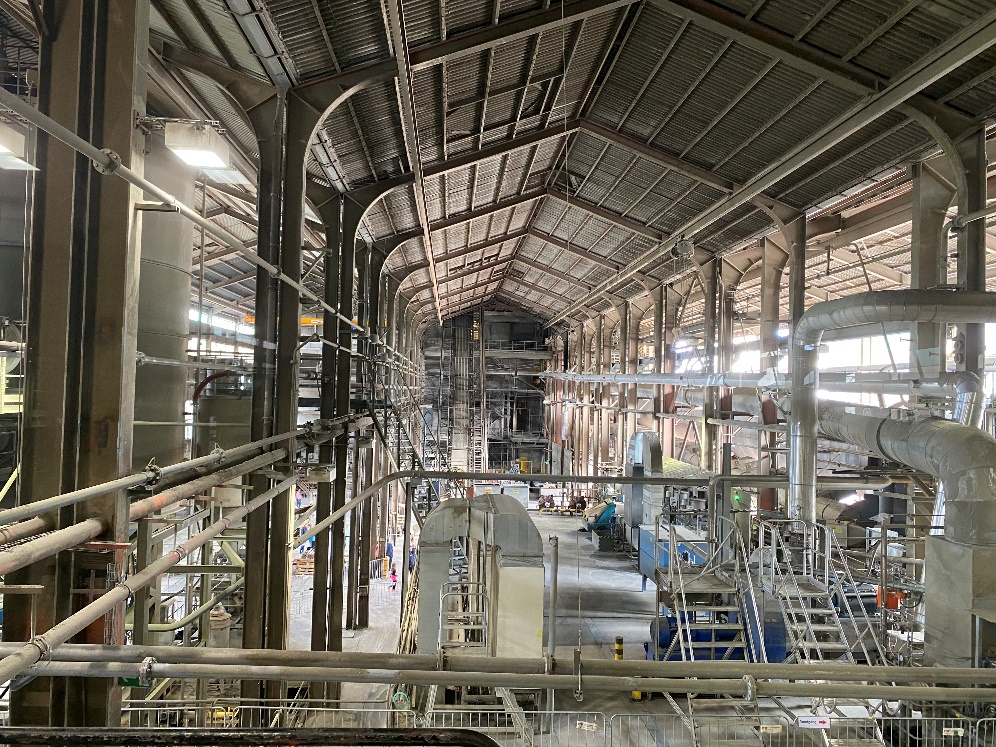 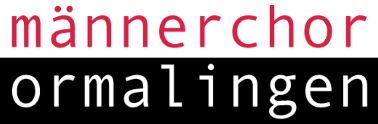 2. Februar 2024
Jubiläumsausflug «125 Jahre MCO» vom 23. September 2023
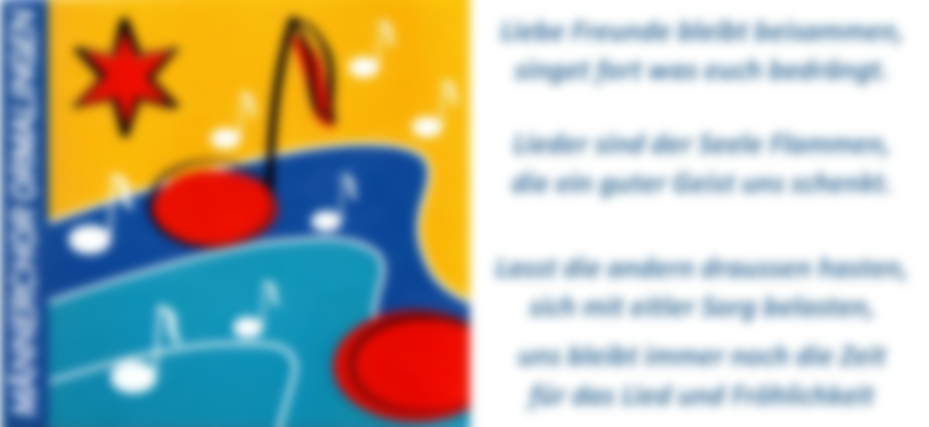 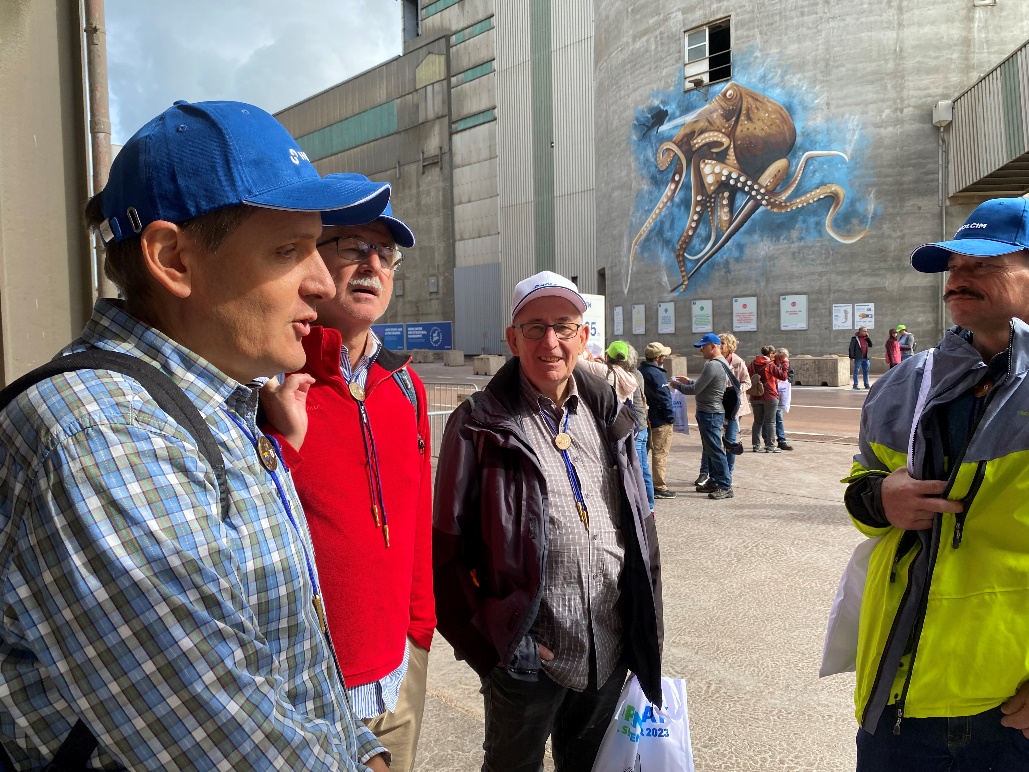 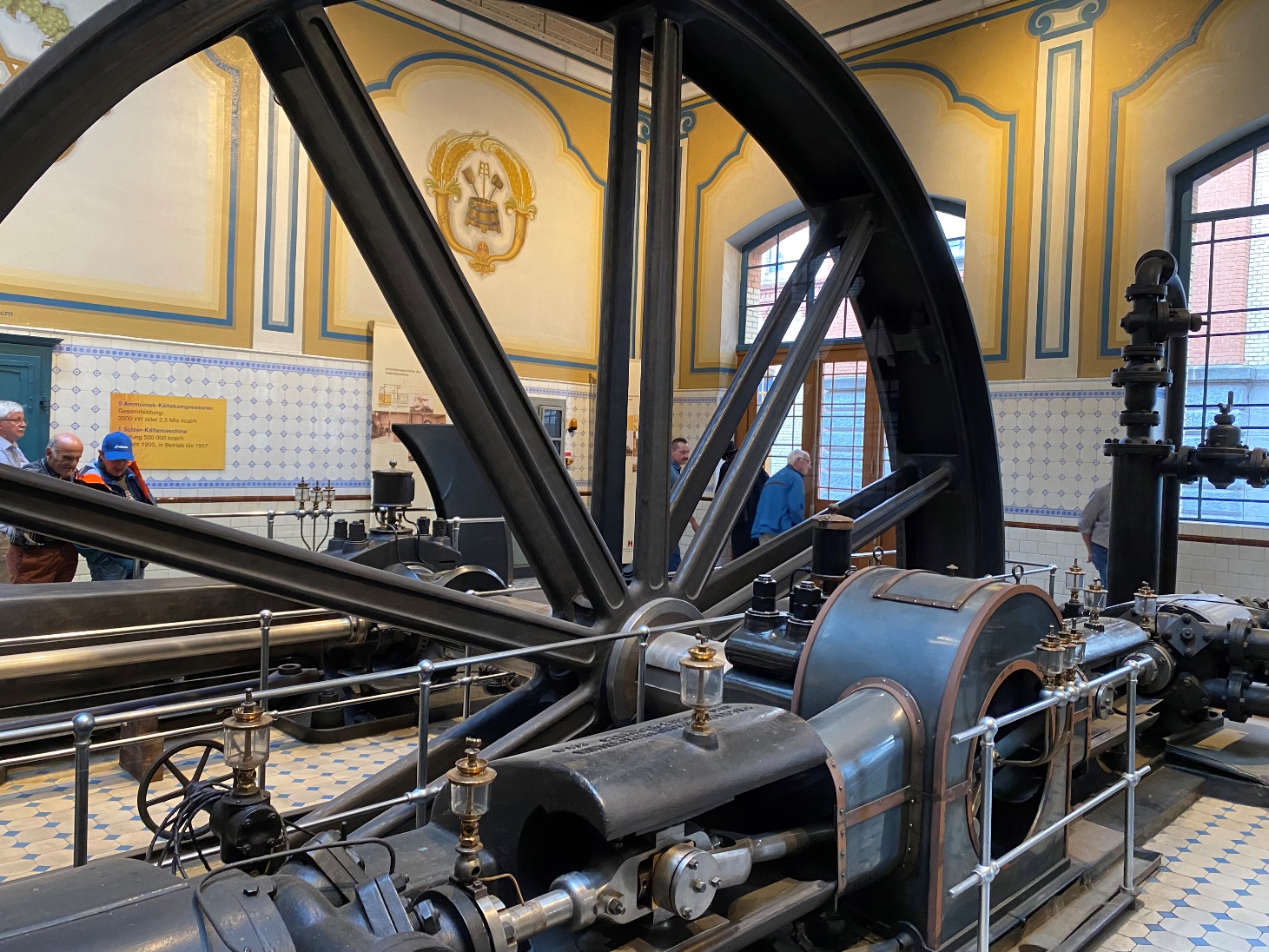 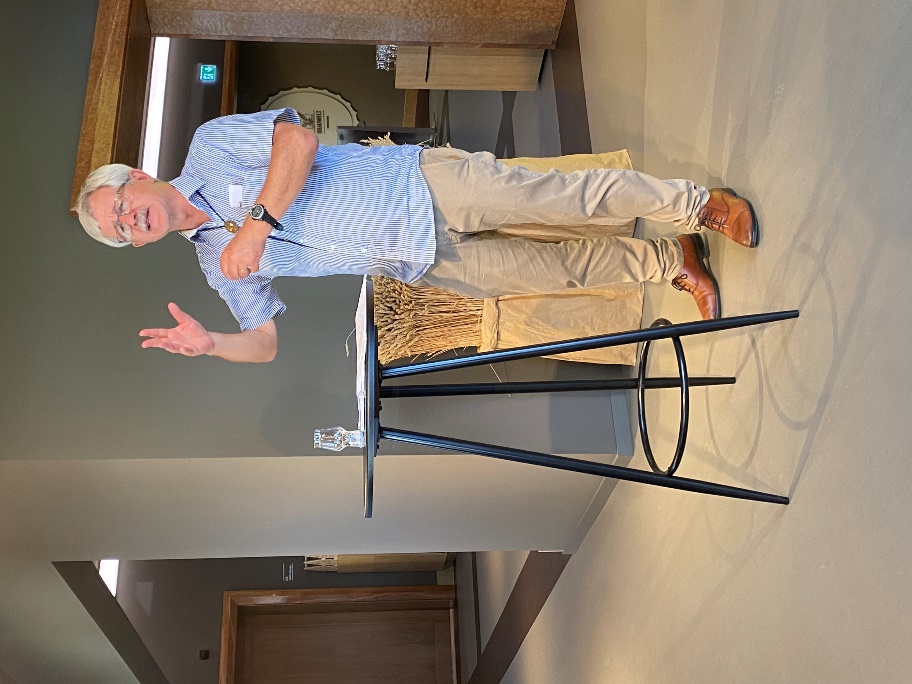 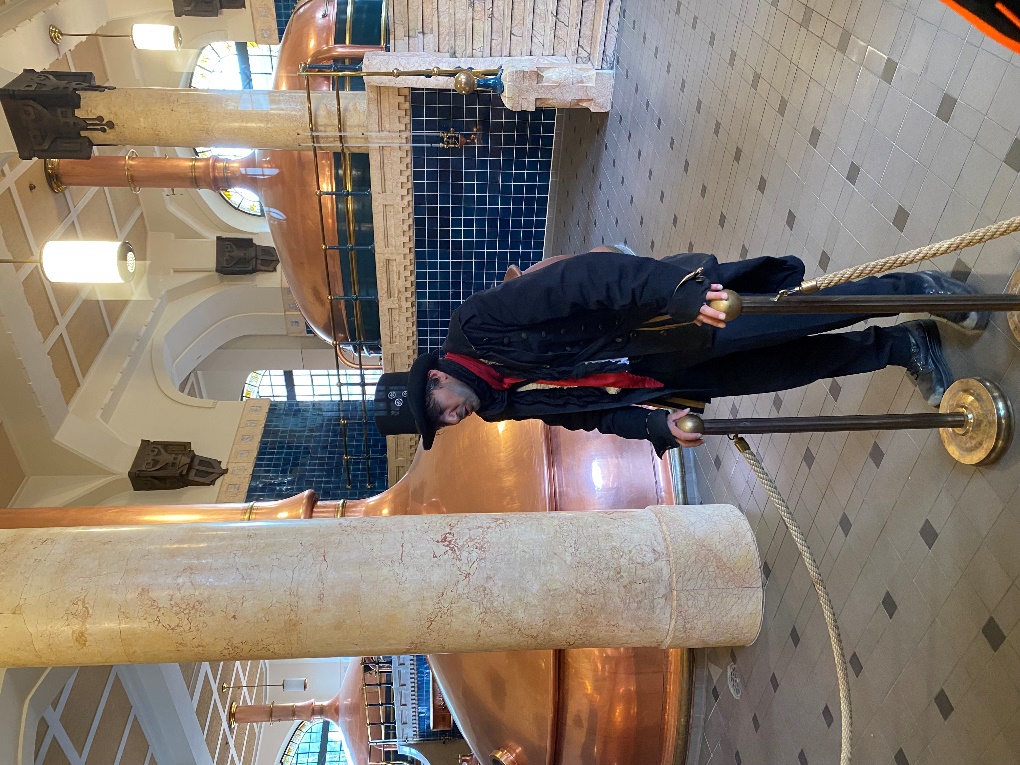 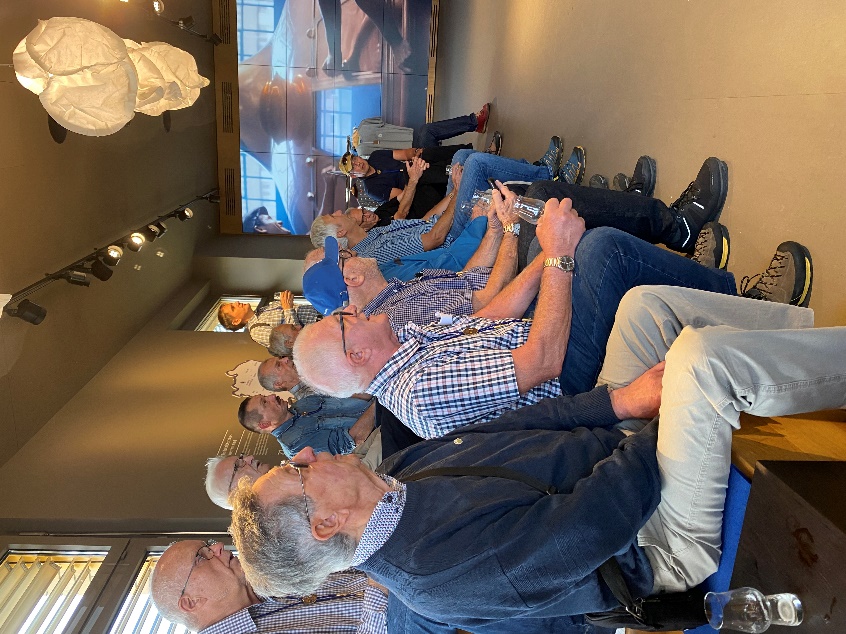 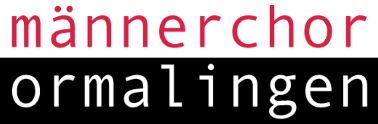 2. Februar 2024
Generalversammlung 2023 + 1
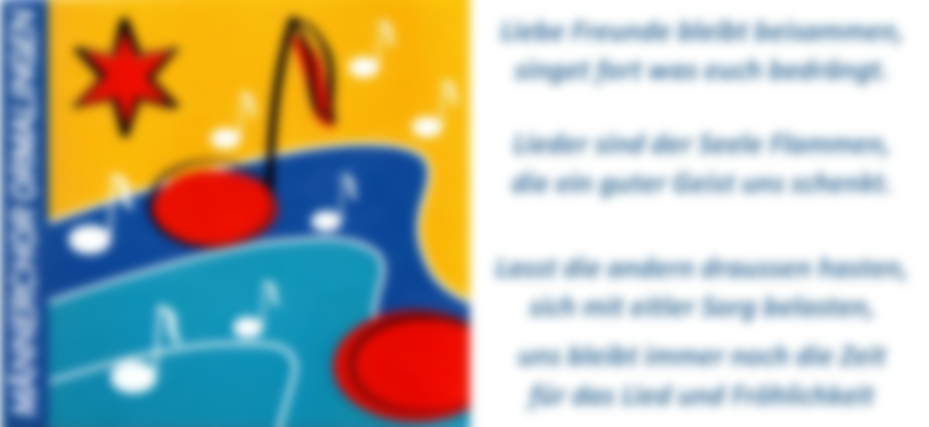 Jubilarenehrung vom 7. Dezember 2023
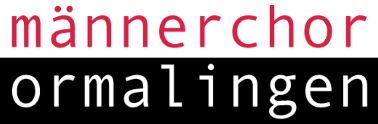 2. Februar 2024
Jubilarenehrung vom 7. Dezember 2023
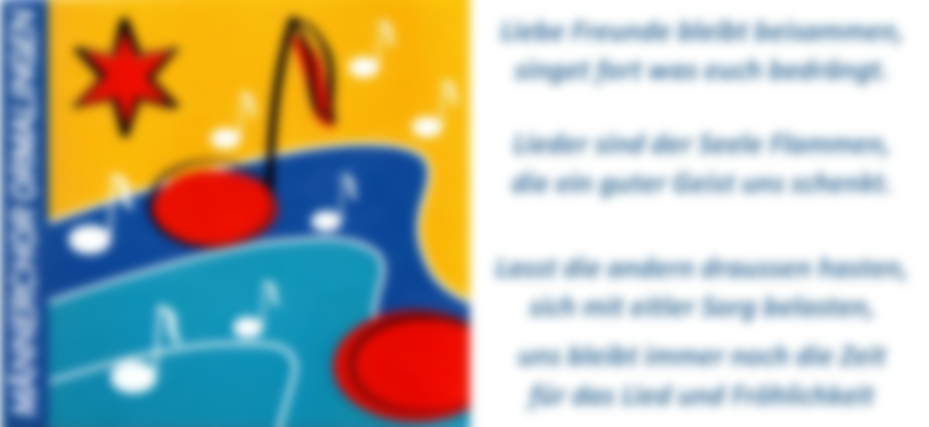 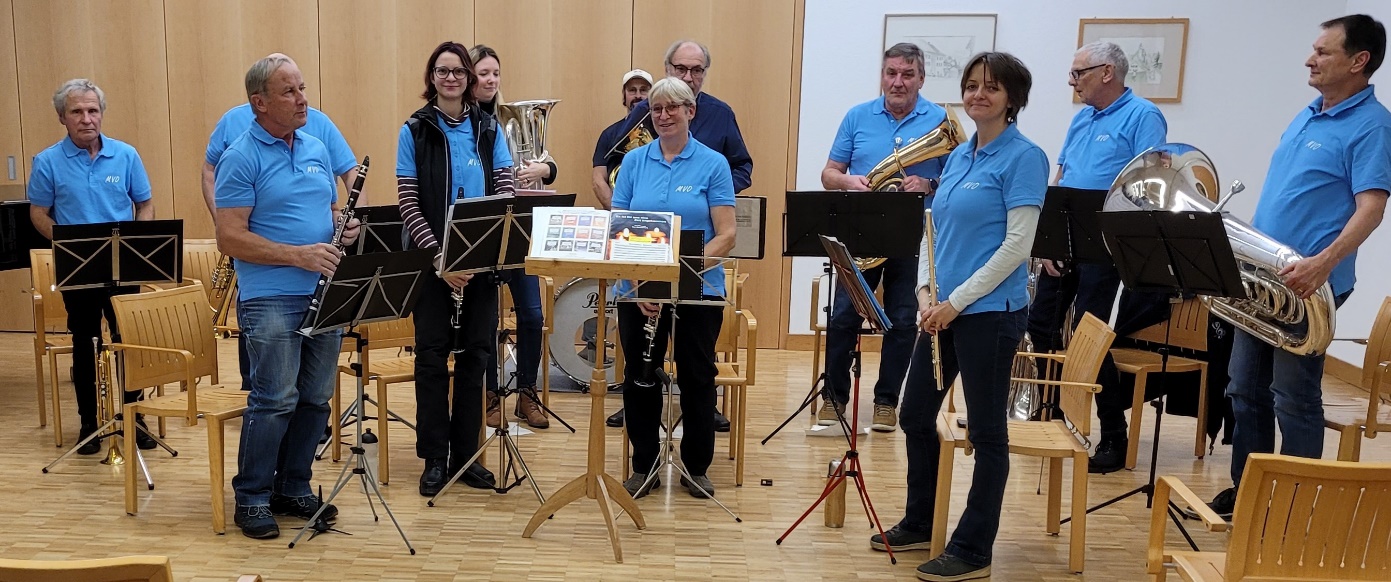 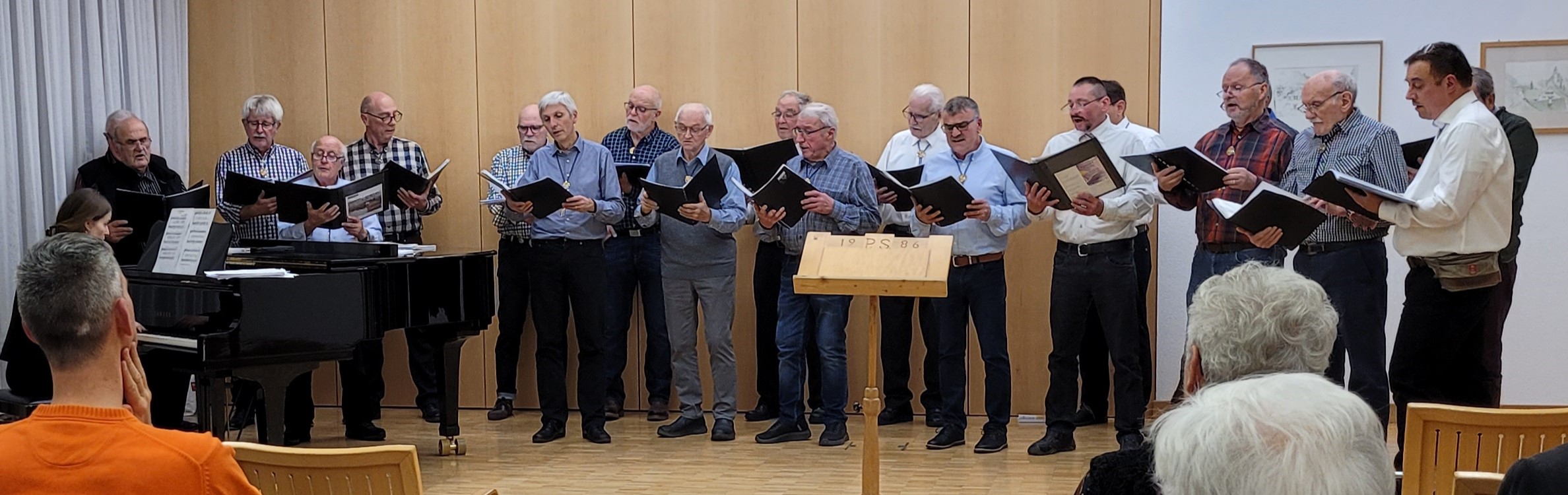 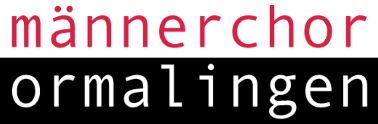 2. Februar 2024
Jubilarenehrung vom 7. Dezember 2023
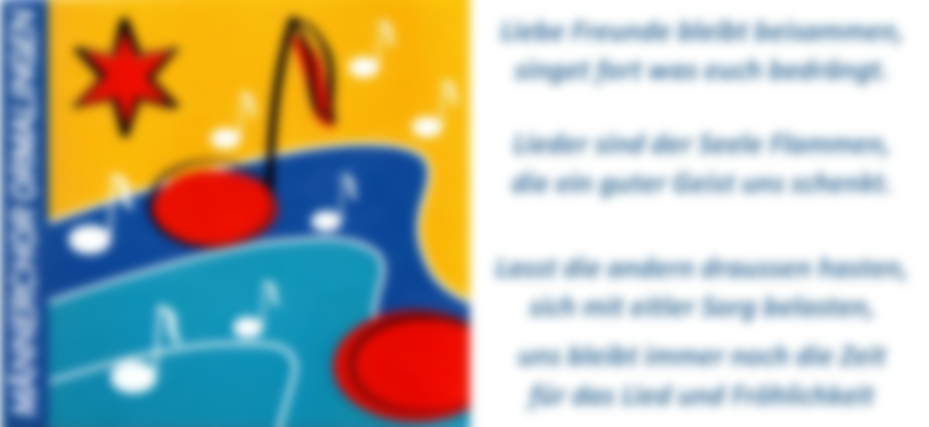 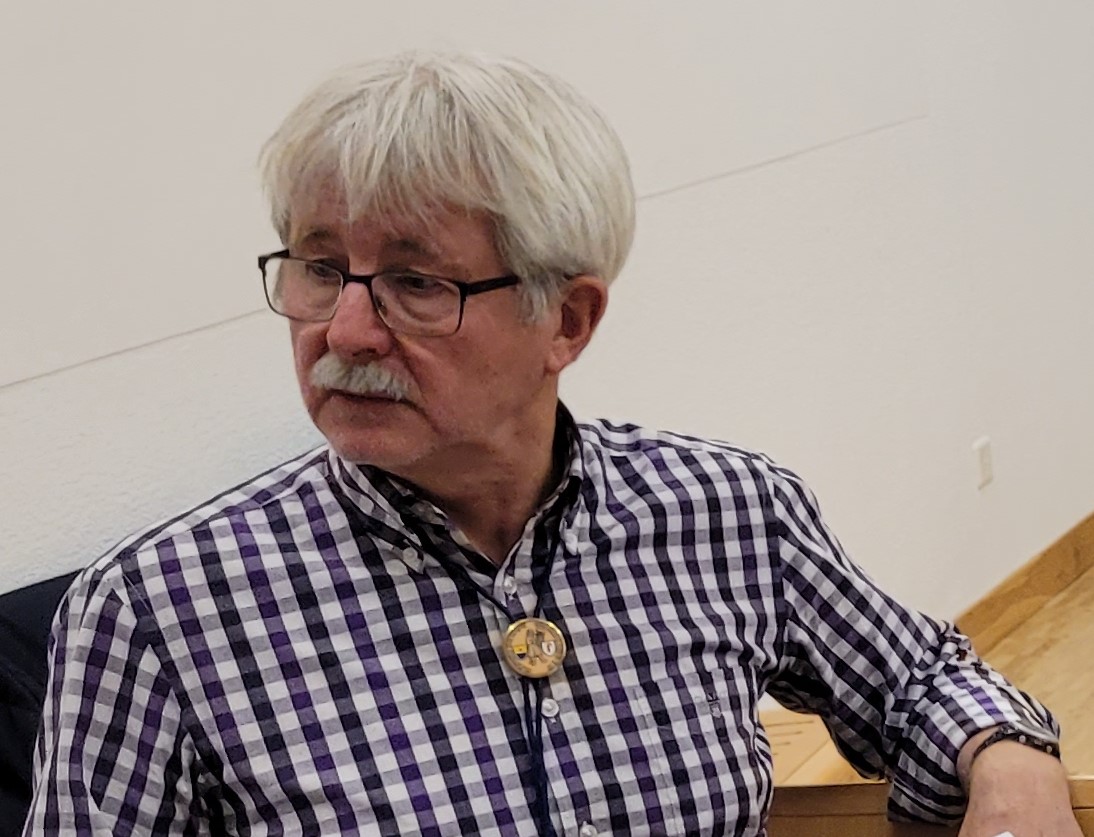 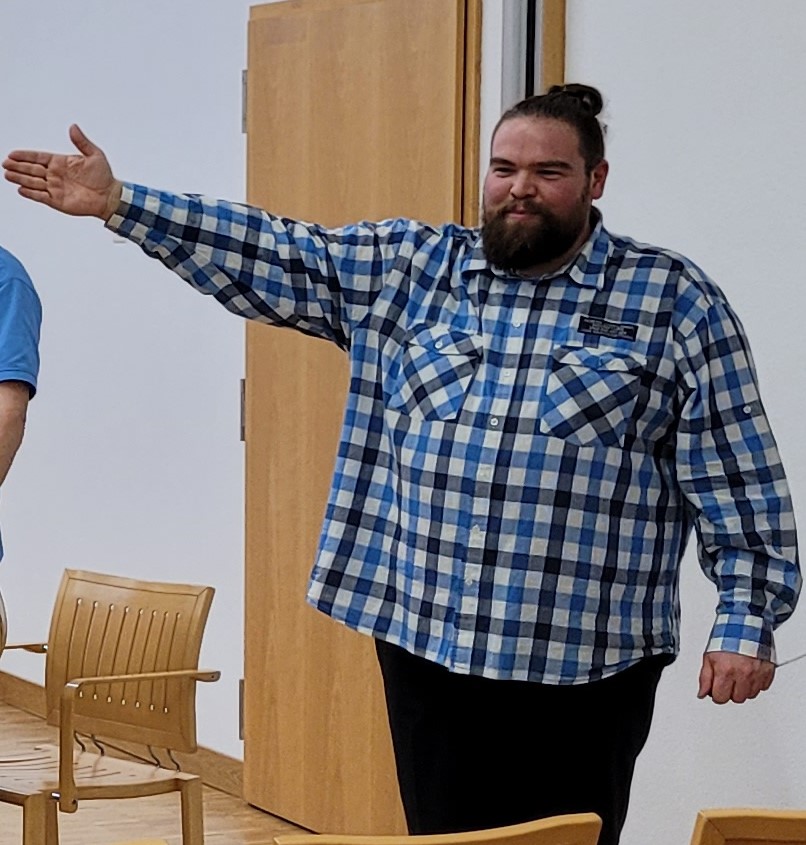 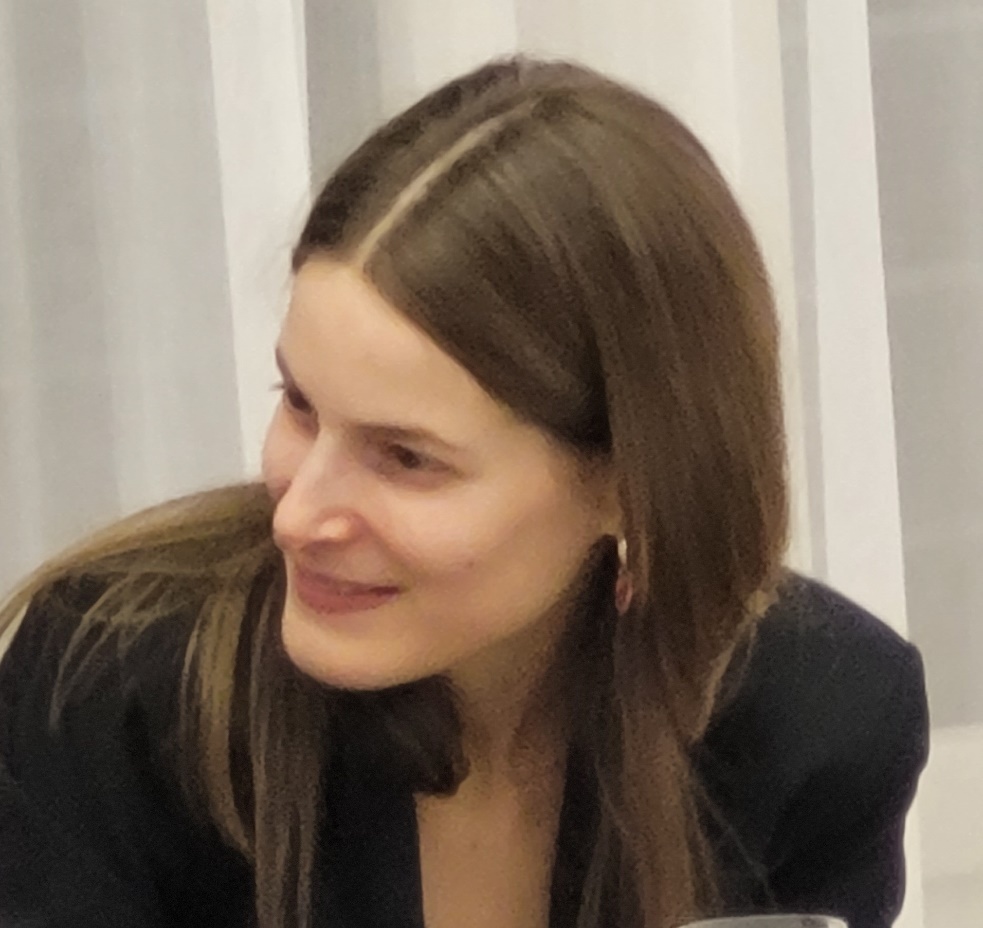 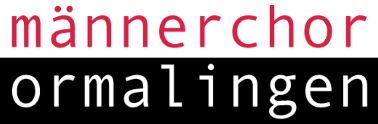 2. Februar 2024
Jubilarenehrung vom 7. Dezember 2023
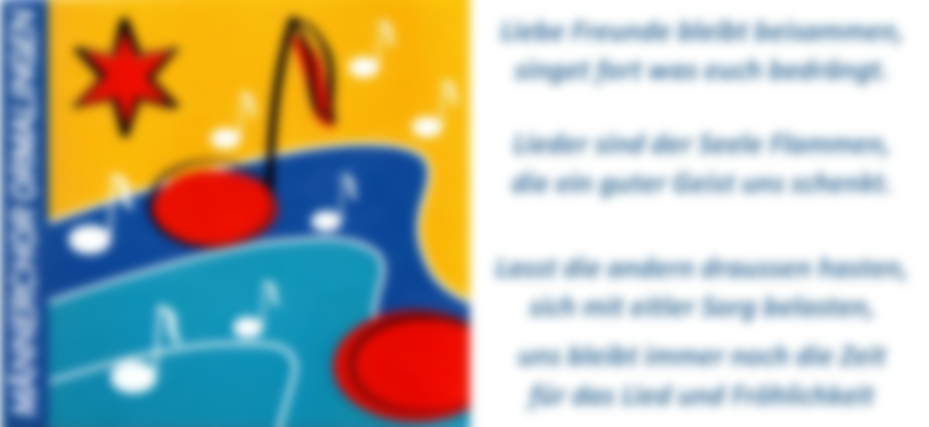 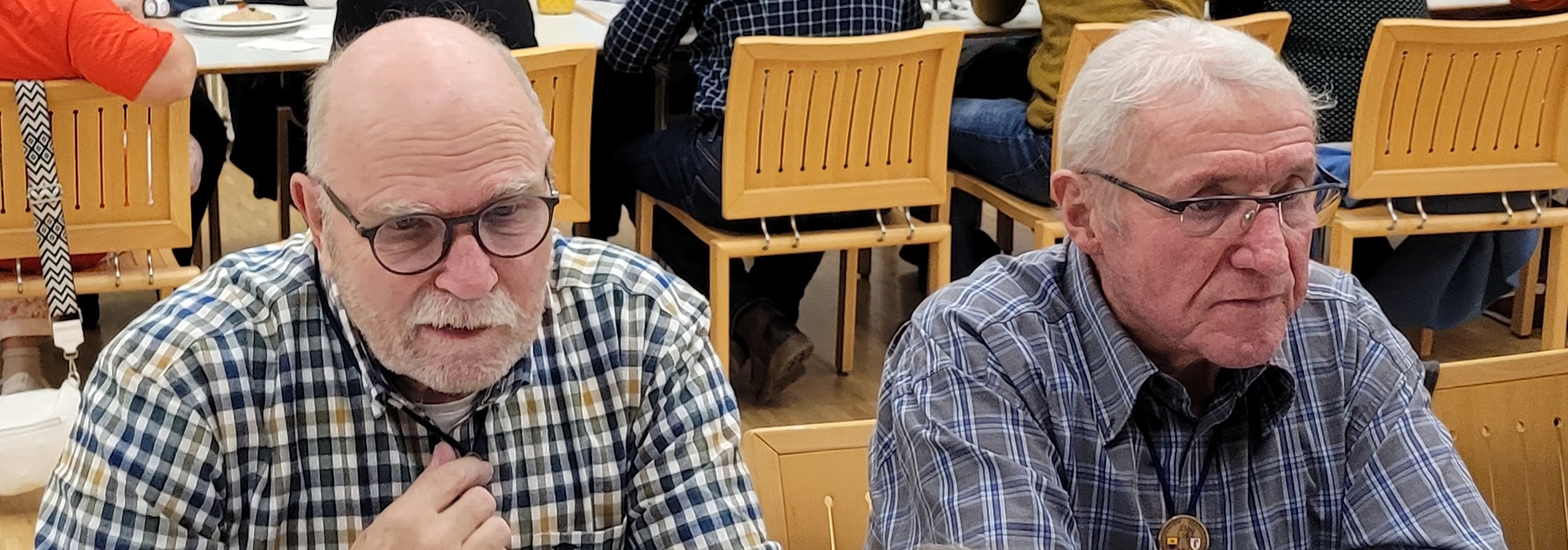 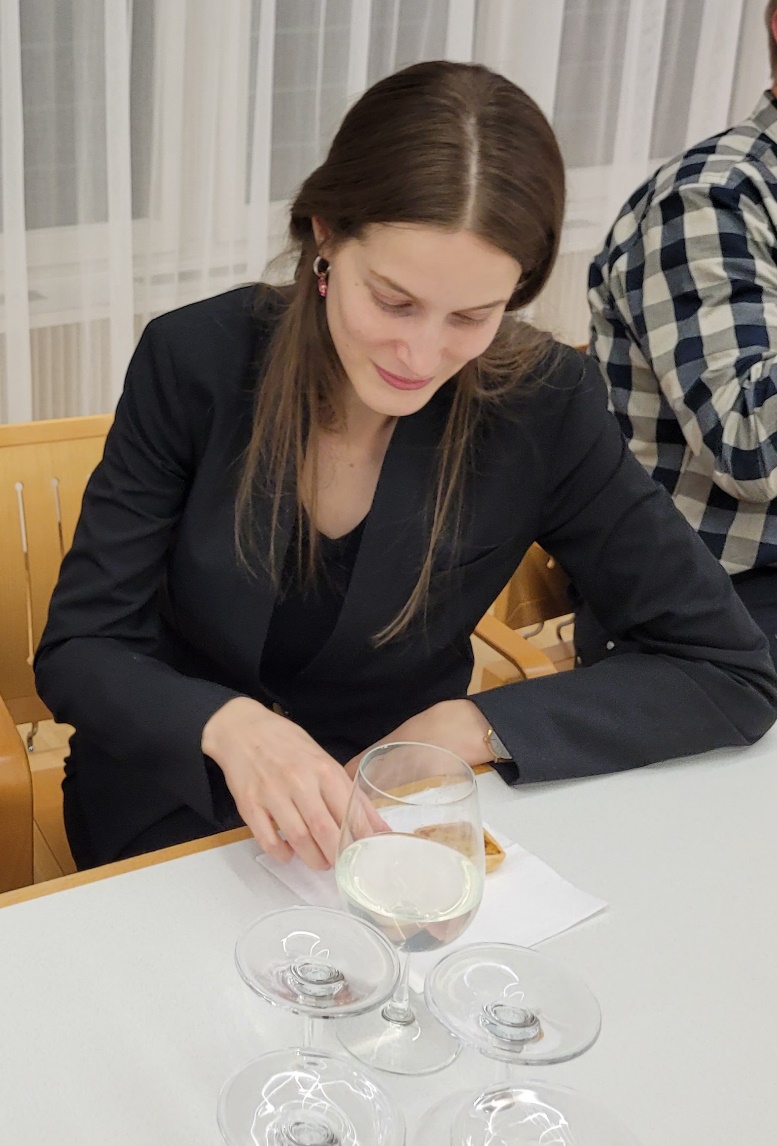 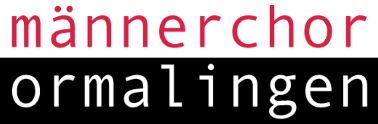 2. Februar 2024
Jubilarenehrung vom 7. Dezember 2023
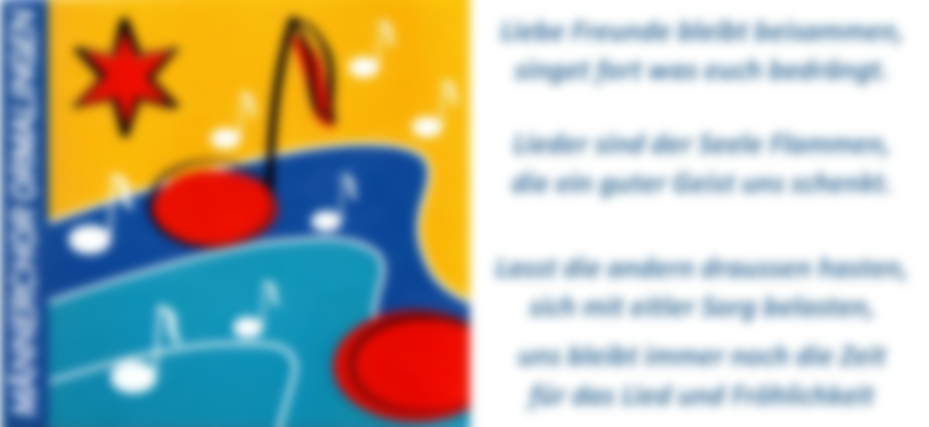 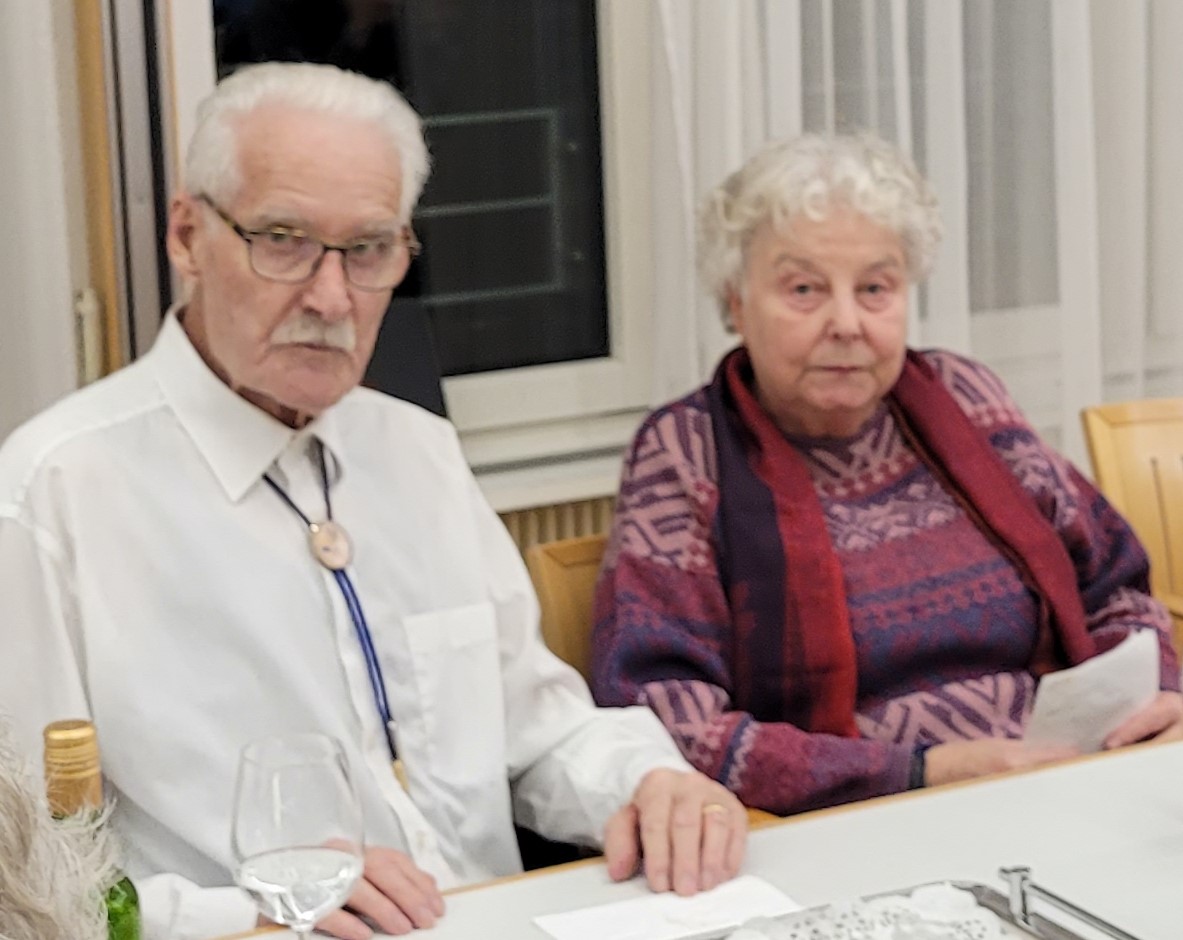 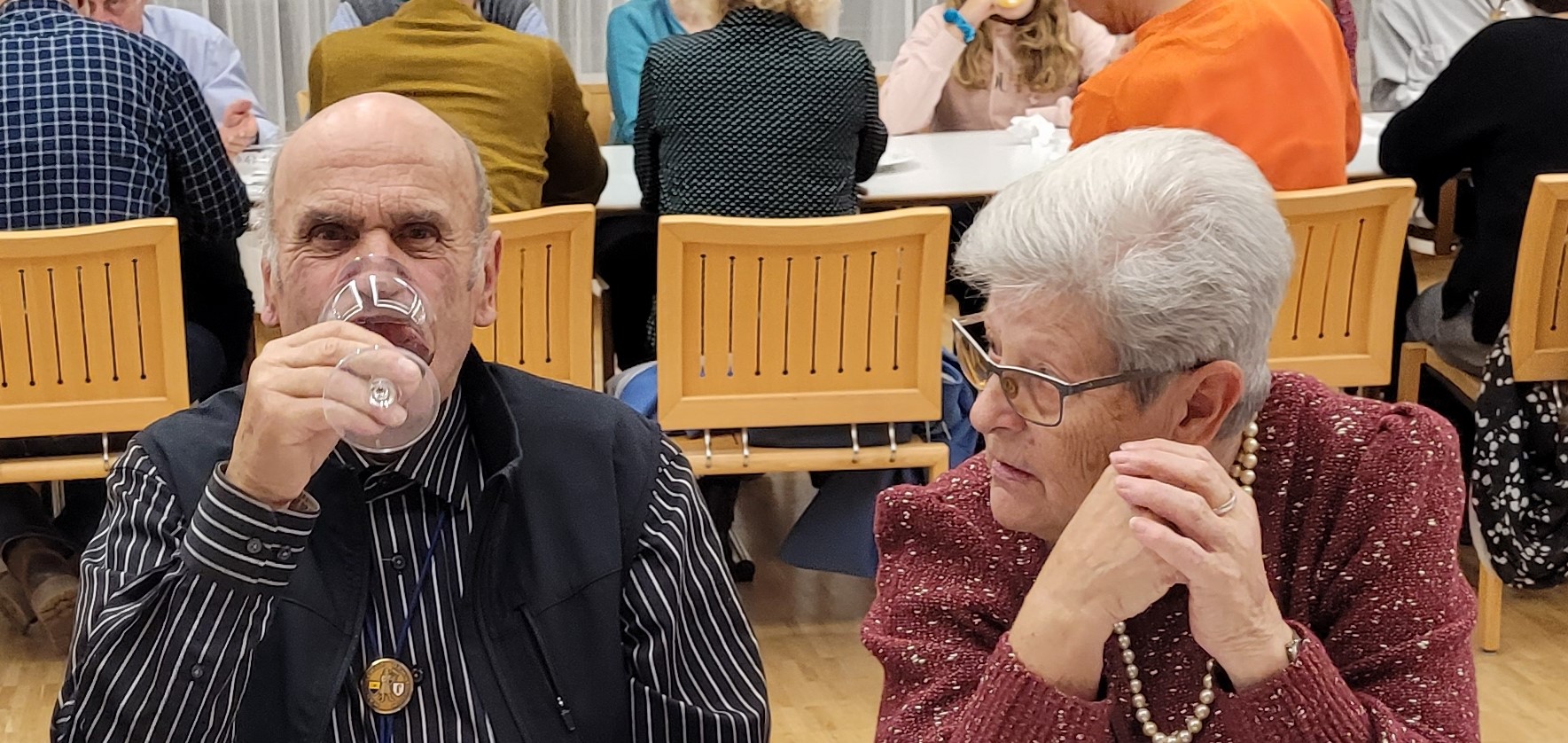 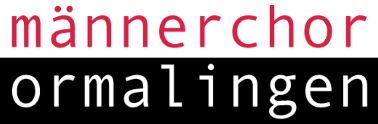 2. Februar 2024
Jubilarenehrung vom 7. Dezember 2023
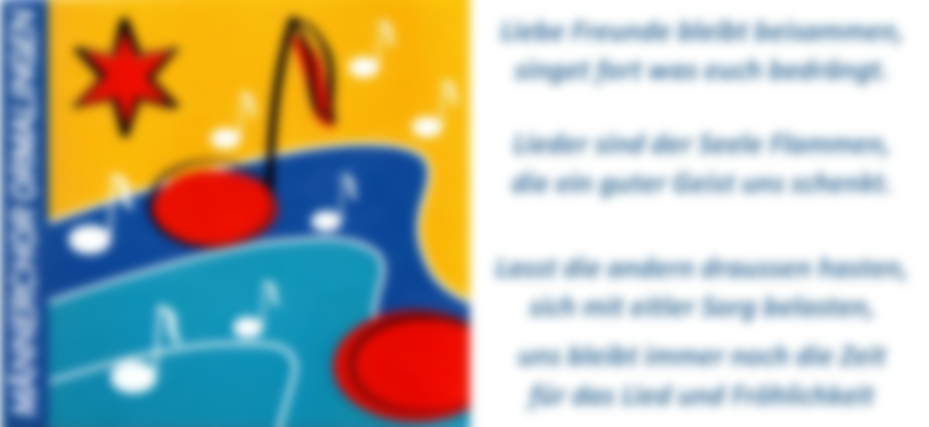 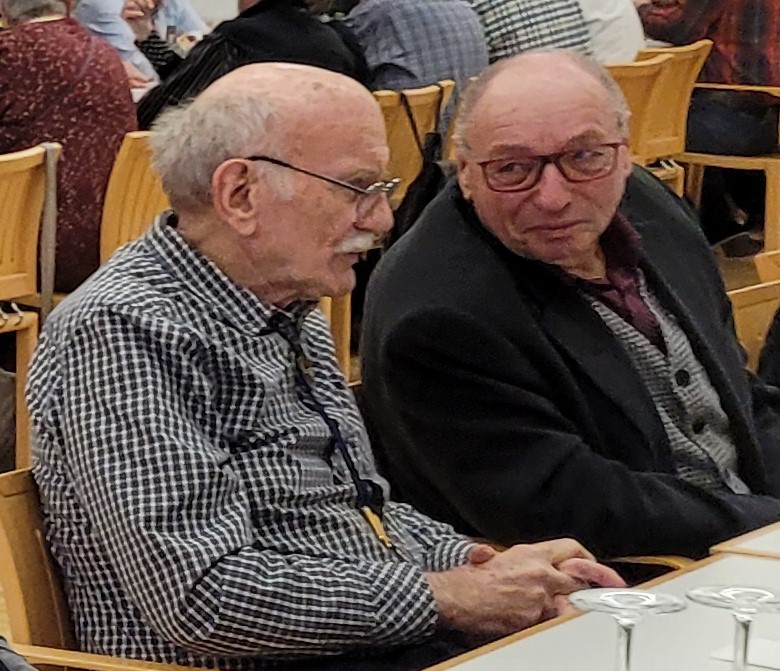 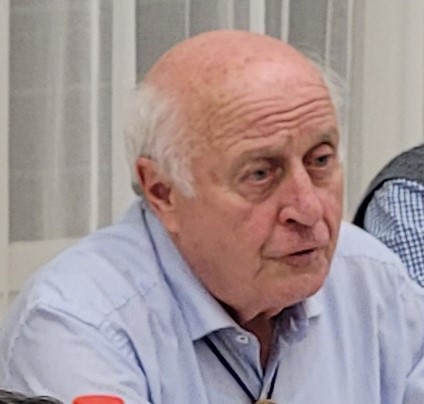 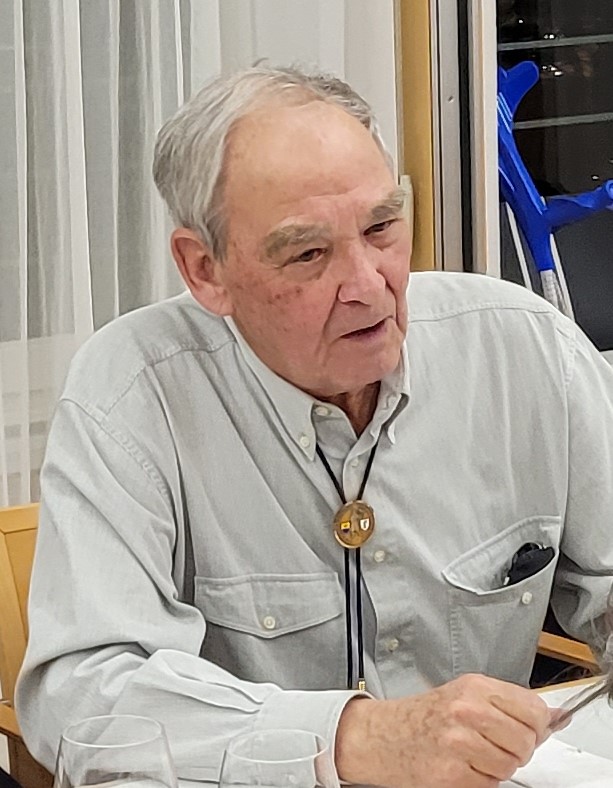 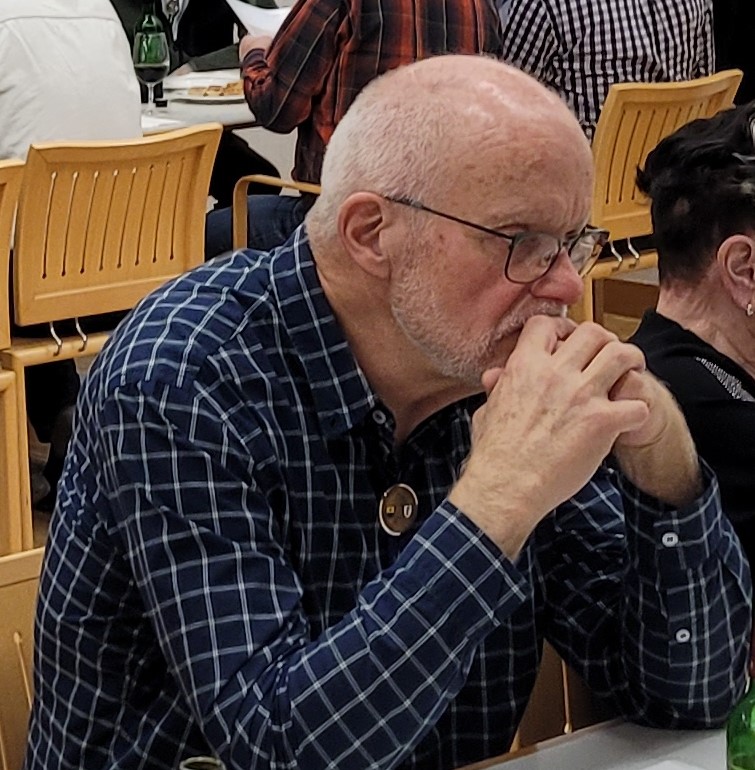 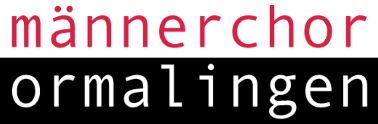 2. Februar 2024
Jubilarenehrung vom 7. Dezember 2023
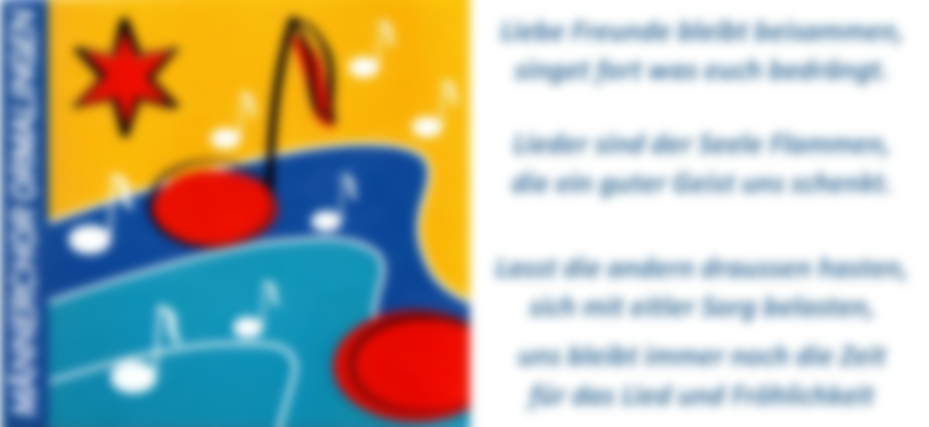 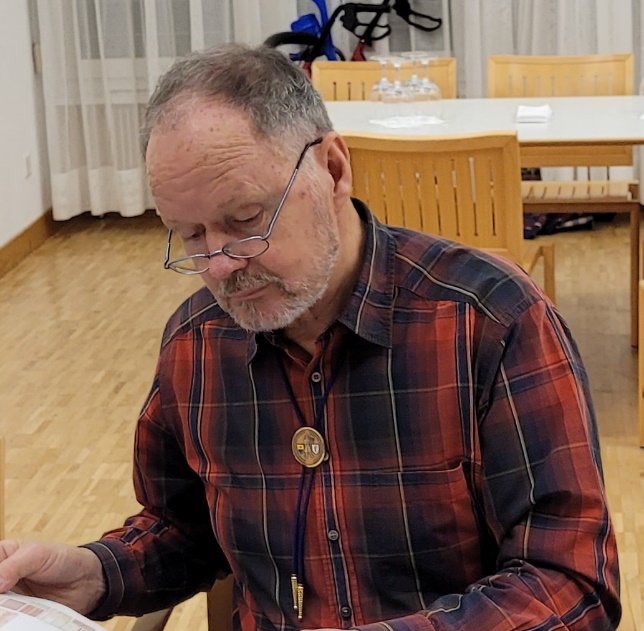 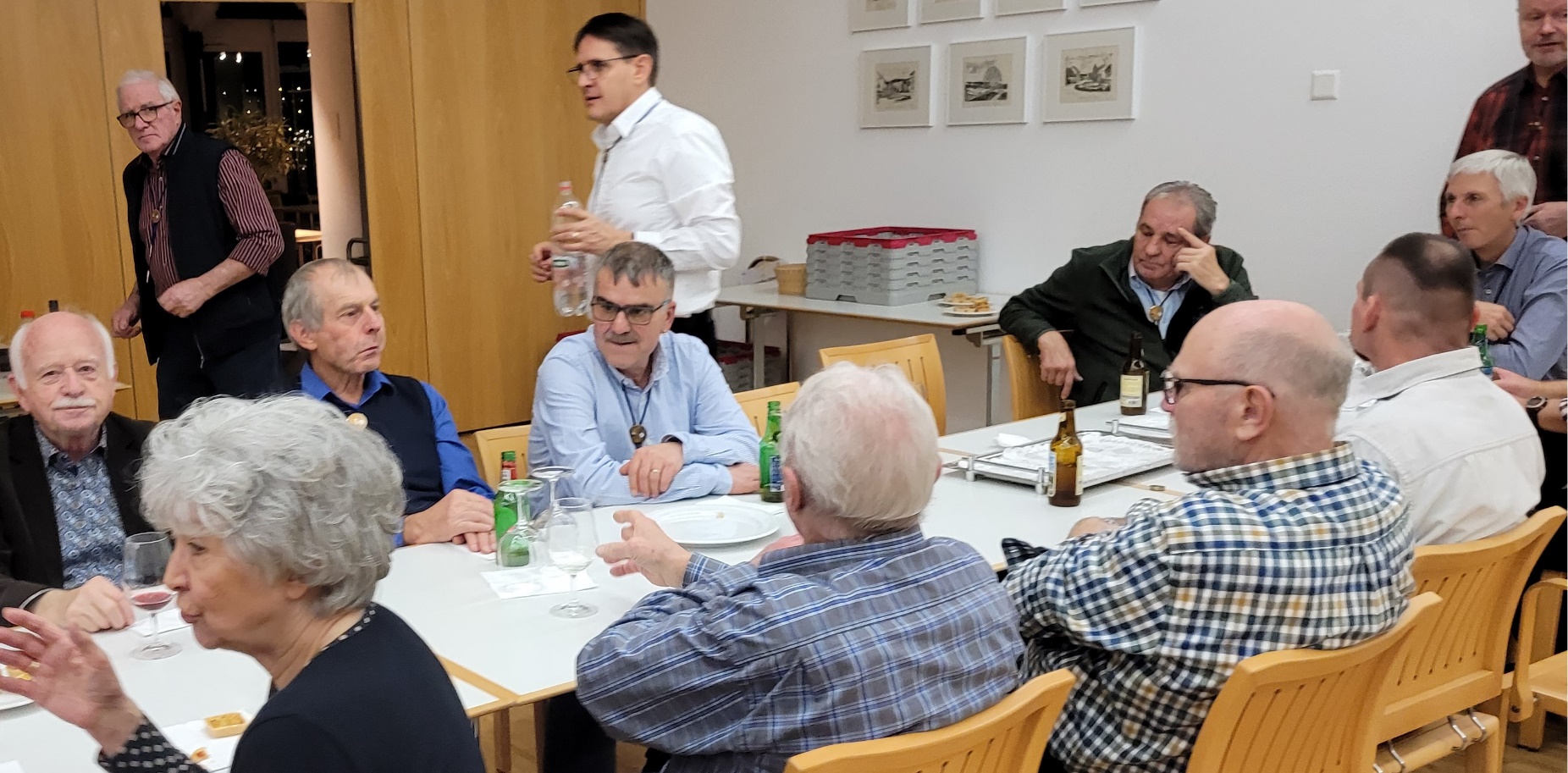 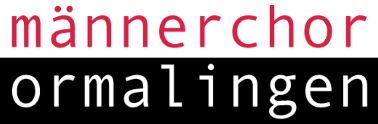 2. Februar 2024
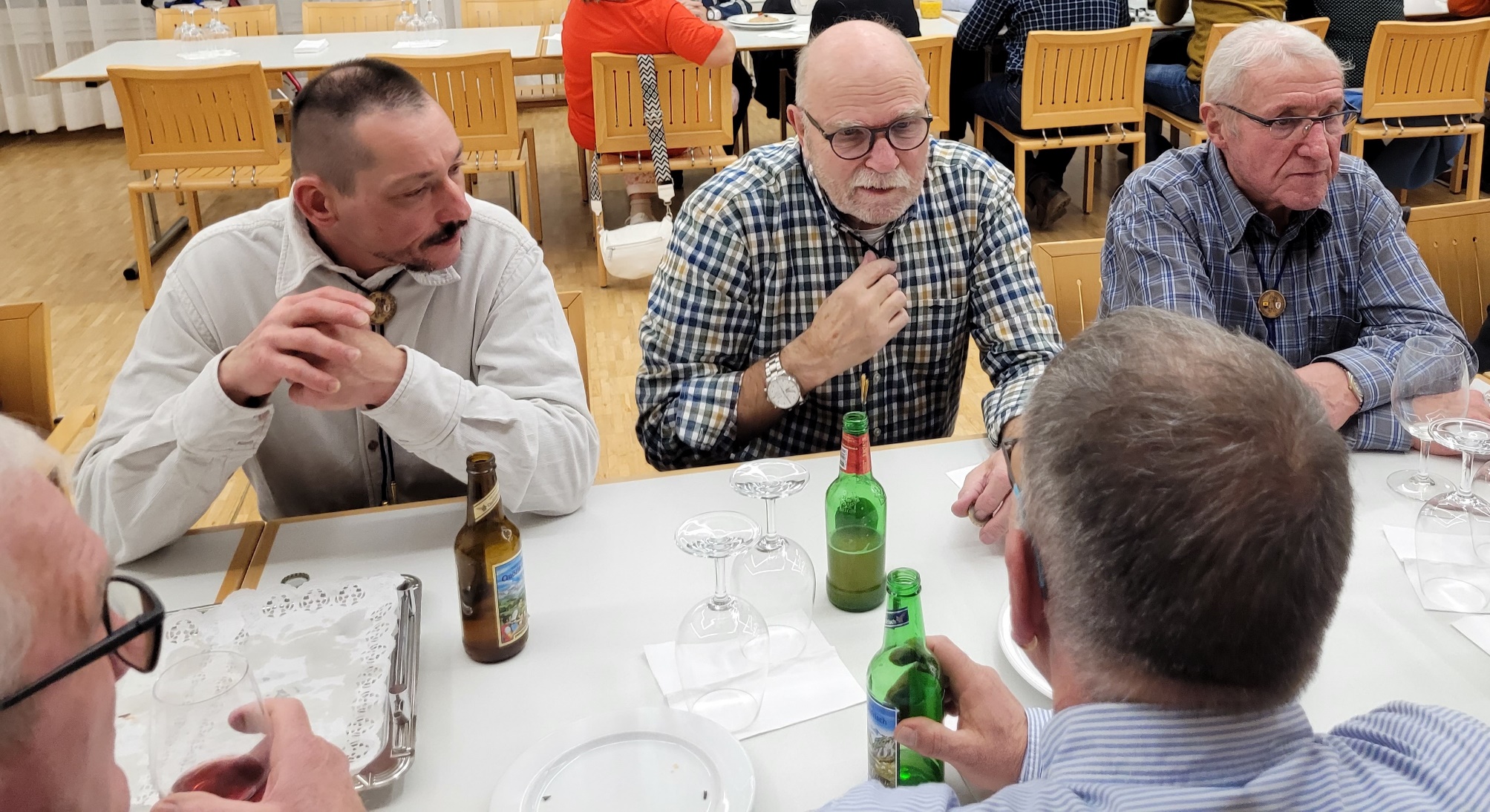 Generalversammlung 2023 + 1
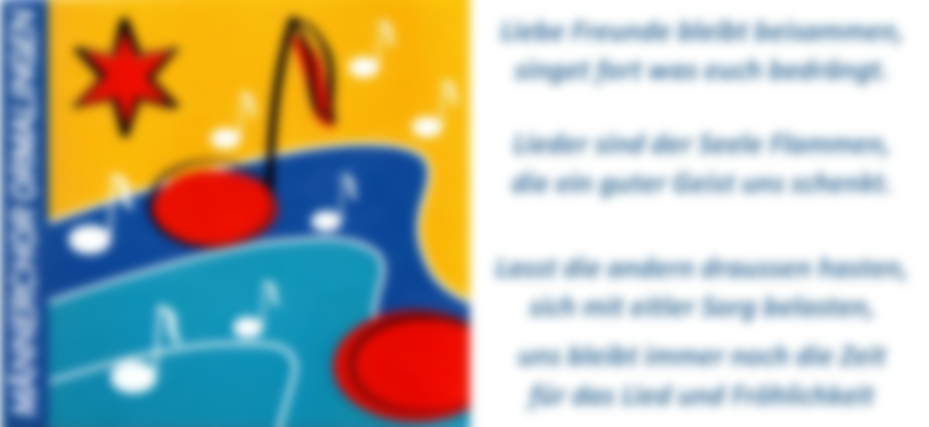 Chloushock 
vom 8. Dezember 2023
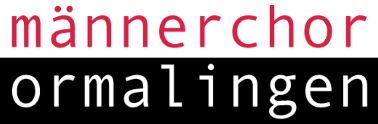 2. Februar 2024
Chloushock vom 8. Dezember 2023
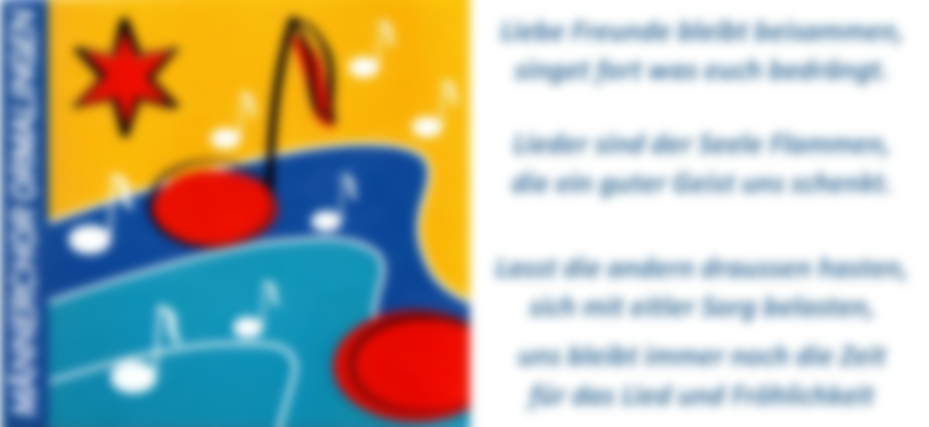 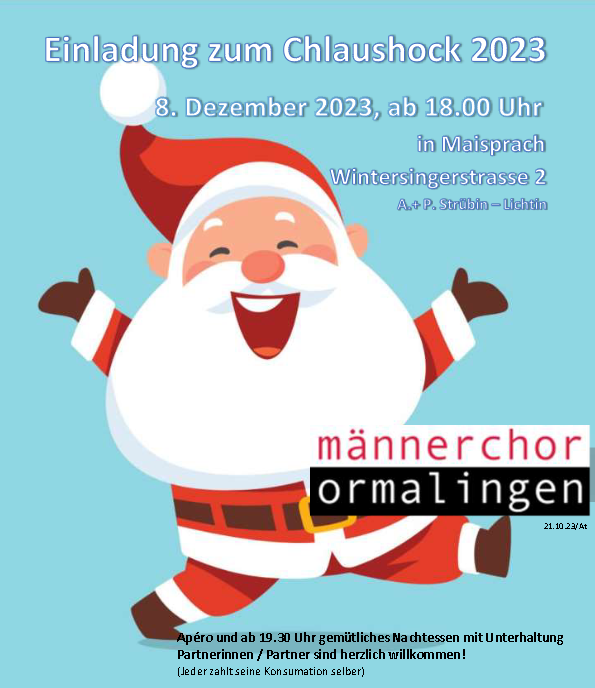 Chäm dr Samichlous würd är üs sicher froge:Wie gots im Männerchor - nid nur hüt z‘ Obe?Jetzt muess ig haut by öich säuber chlage,was dr Männerchor dür s‘ Johr duet plage:
Y dr Singstund chönnti mer zytig afo singe,d‘ Ormalinger sötte dr Wäg haut springe.Do wei es paar Sänger anderi Lieder singe,doch die Andere säge, was söll das bringe?Dr Internetzuegang – är duet ändlich allne glinge,derfür tuet jetzt d‘ Fädere usem Plämpu springe!D‘ Note müesisch jetzt no säuber drucke und sogar i d‘ Prob mitbringe,s‘ Poschti müess jetzt schyns s‘ Papier uf Ammel mit em Schlepper bringe.
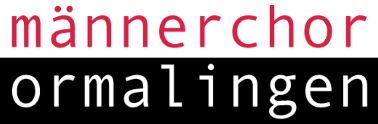 2. Februar 2024
Chloushock vom 8. Dezember 2023
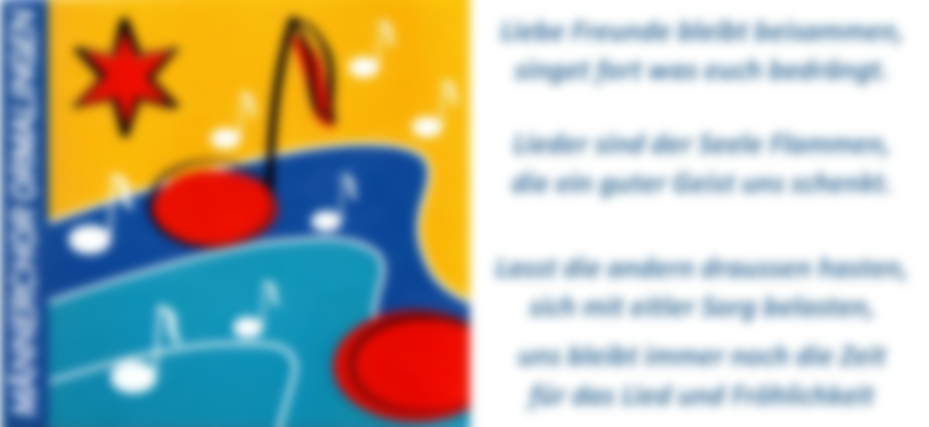 Ständig schnurre düge die dört hinge;si würde gschyder emou richtig singe!
Jetzt wot doch no eine sy Hund y d‘ Prob mitbringe,wie söusch di do no konzentriere bym änglisch Singe? 
Do müessti sich dr Chlous doch froge:Mues ig mer mache gröschti Sorge?
Wie cha‘s dr Dirigäntin nume glinge,so ne Chor zum Singe z‘ bringe? 
D‘ Anna tuet üs mit viel Geduld d’ Lieder bybringe,„125+1 frisch gesungen“ - es wird üs sicher glinge,und s‘ Publikum vor Freud zum Lache zum bringe.
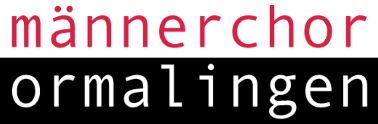 2. Februar 2024
Chloushock vom 8. Dezember 2023
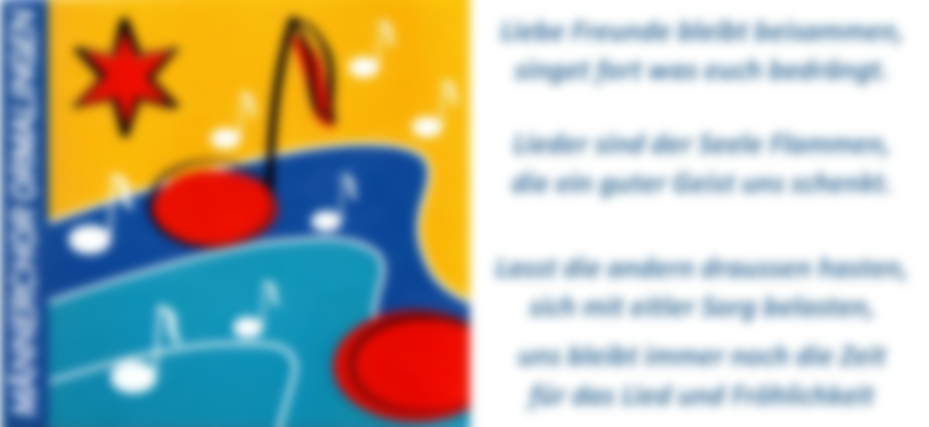 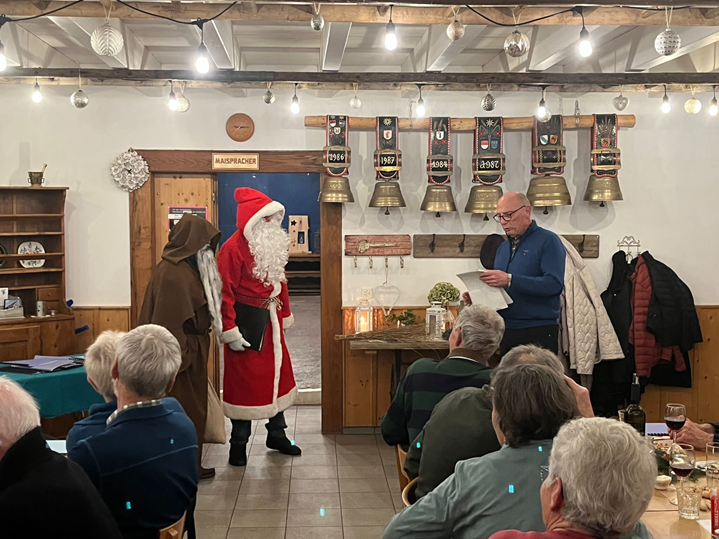 Chlous, du hesch hüt würkli nüt meh z’chlage,ig ha sy mit mym Värs nämmli scho erschlage.Chasch jetzt diräkt verteile d‘ Grytibänze,d‘ Probe düe mer nämli nümme schwänze.Gfröit hei mer üs scho uf d‘ Läbchueche,änglischi Lieder:  mer düe nüme flueche.Verteile darfsch du d‘ Mandarinli und ou d‘ Nüssli,d‘ Froue gäbe dr derfür uf Backe villeicht es Küssli.
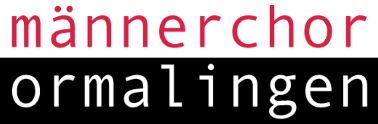 2. Februar 2024
Chloushock vom 8. Dezember 2023
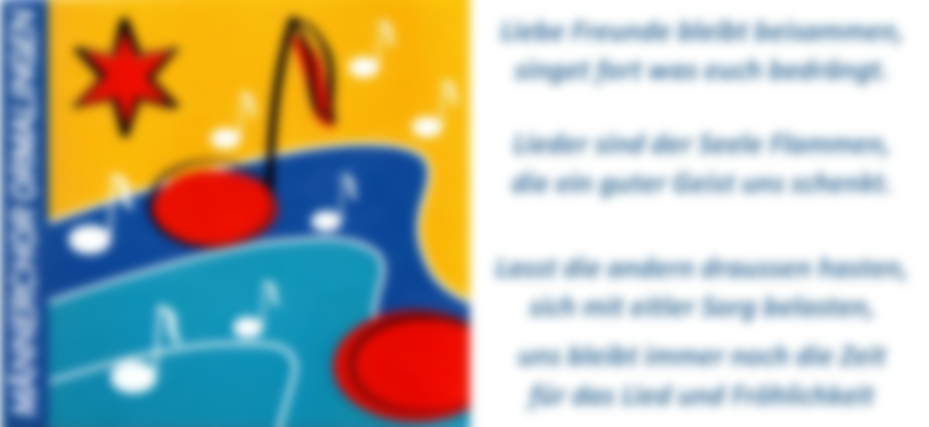 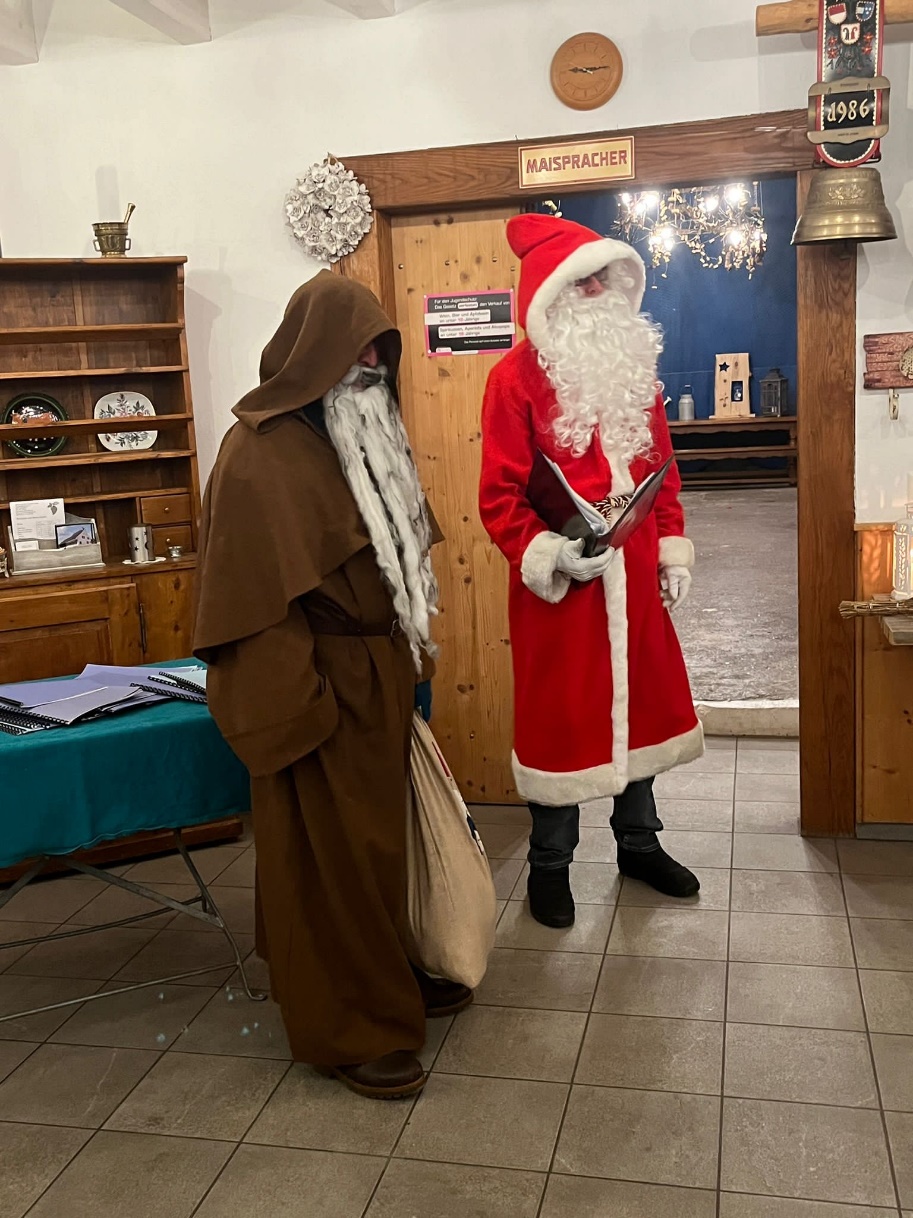 Es gitt bigoscht nid nume z‘chlage,was de Männerchor so duet plage.Potztusig, mer darf zum Glück ou Lobe,drum möchte ig danke euch hüt z’Obe:
Zerscht, dass der alli cho sit,de Sänger, dass dr de by sit,de Anna, dass sy derby blybt,für’s organisiere, es isch Zyt,em Willi, der Chöchin und au im Grillör,e chräftige Applaus, dass mene au göhr!
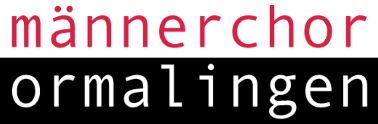 2. Februar 2024
Generalversammlung 2023 + 1
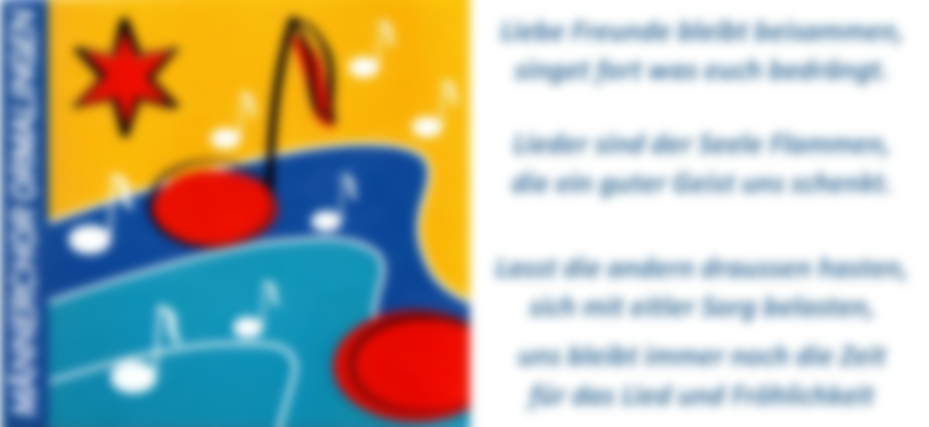 Schön, dass du bei uns mitmachst – und -  danke für deinen proaktiven Beitrag!
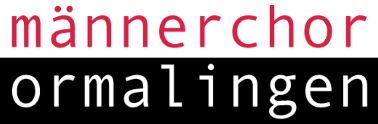 2. Februar 2024
Generalversammlung 2023 + 1
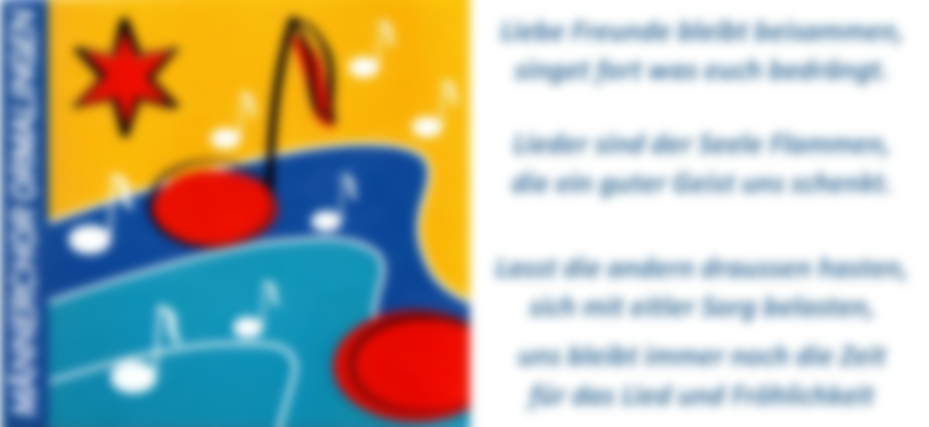 Generalversammlung 2023+1
Herzlich willkommen !
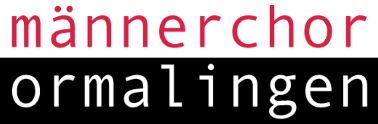 2. Februar 2024
Generalversammlung 2023 + 1
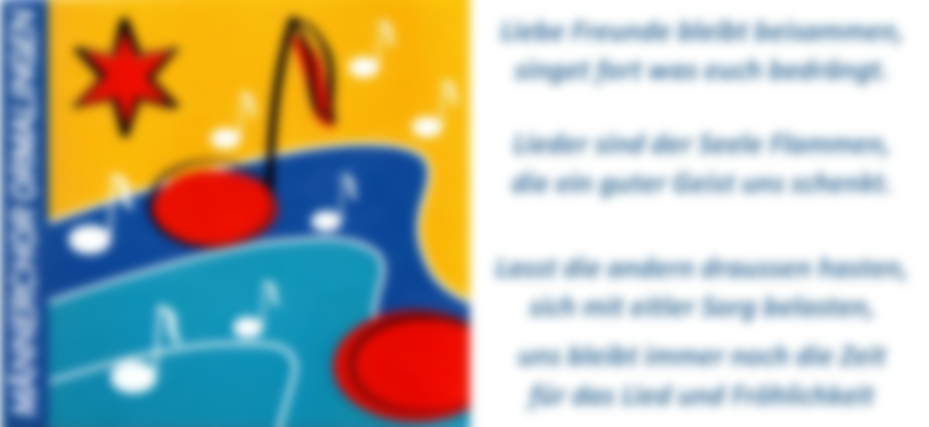 Das Jahr 2023 in Bildern
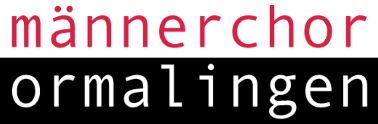 2. Februar 2024
Generalversammlung 2023 + 1
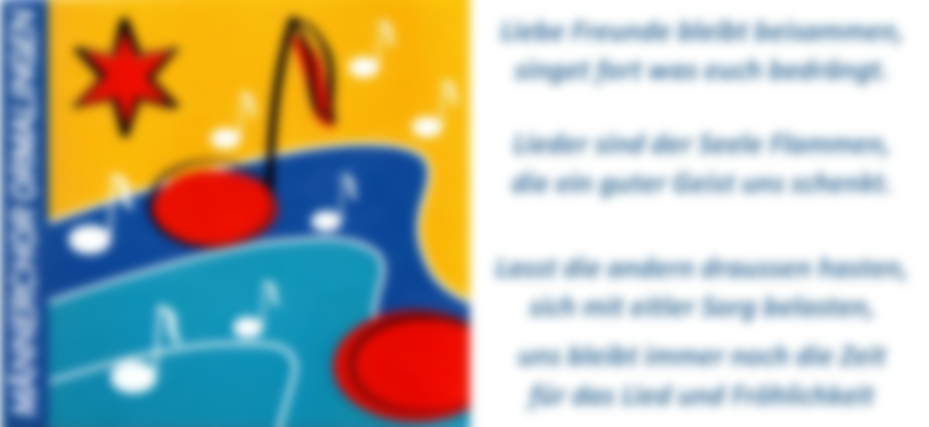 Delegiertenversammlung CVbB vom 4. Februar 2023
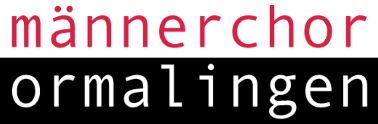 2. Februar 2024
Delegiertenversammlung CVbB vom 4. Februar 2023
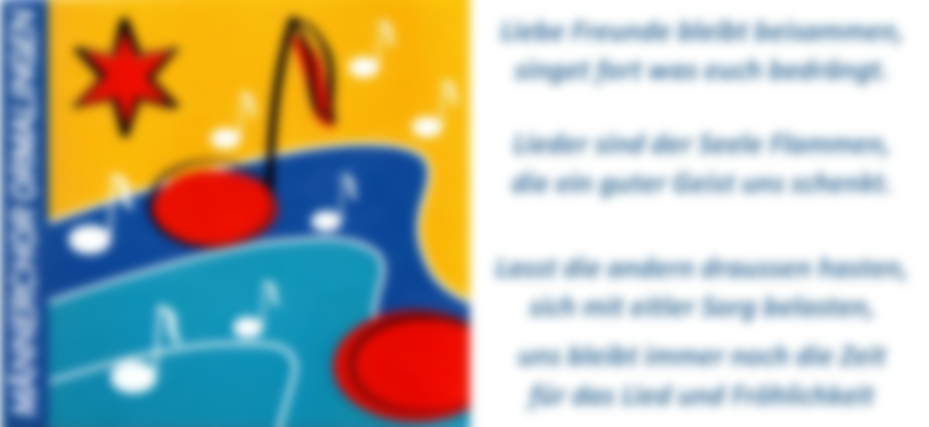 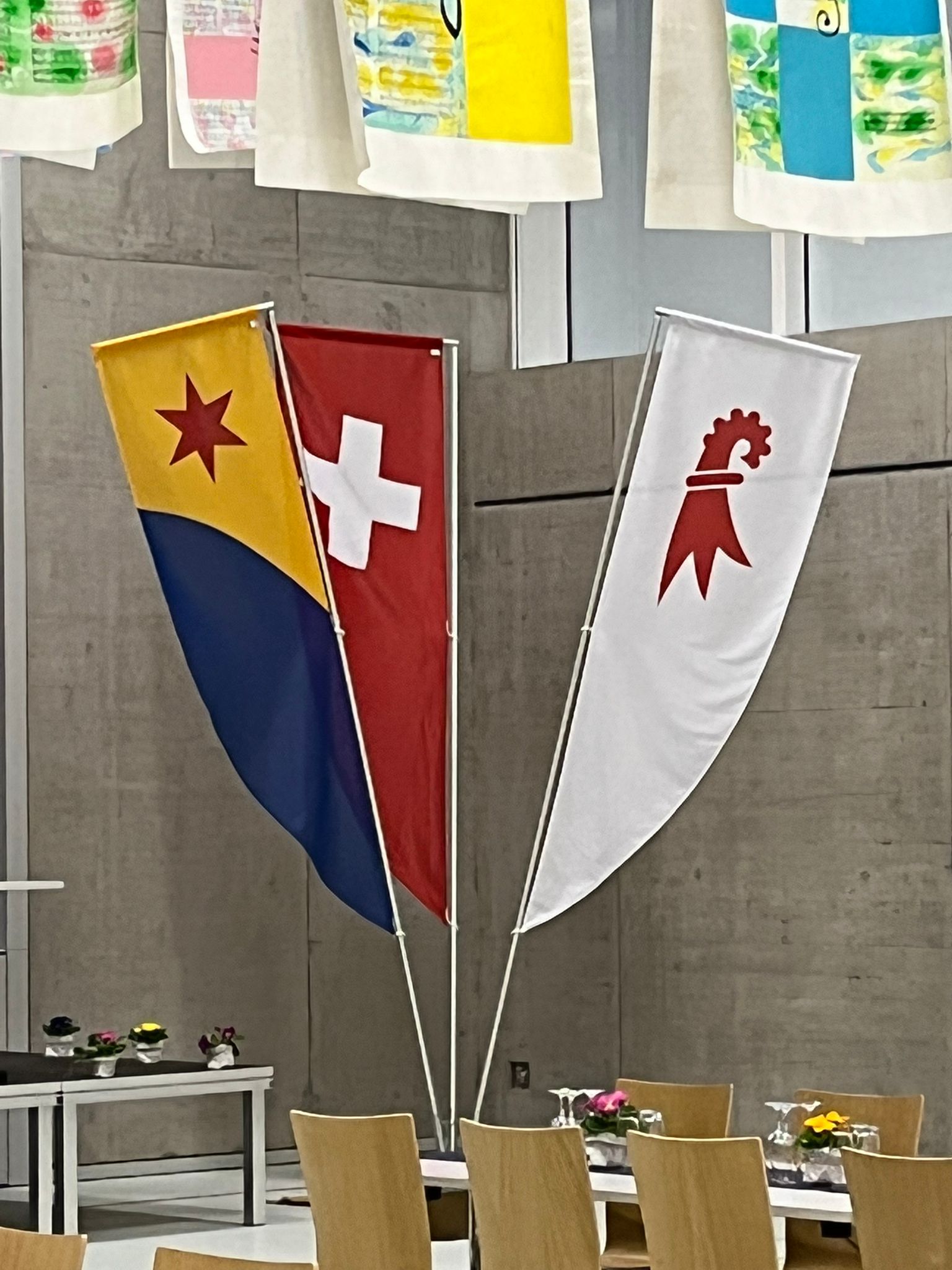 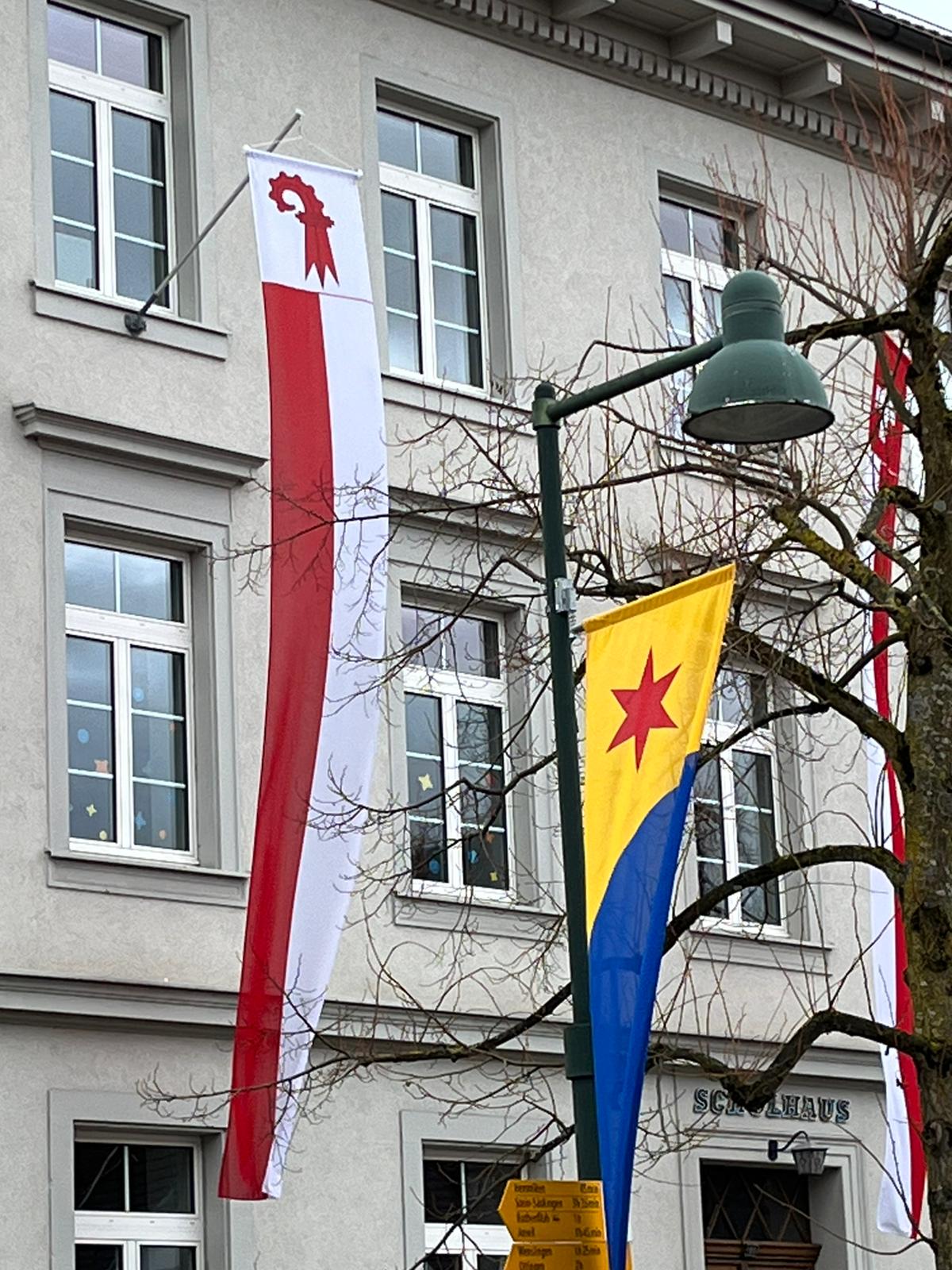 Das ganze Dorf ist beflaggt ganz festlich,
was ist nur los in Gelterkinden östlich?so mancher staunt,doch einer raunt, 
eine interkantonale DV ist organisiert,
Ormalingen sei auf den MCO fixiert!!
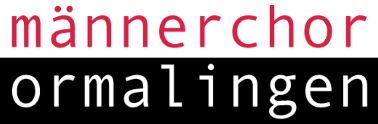 2. Februar 2024
Delegiertenversammlung CVbB vom 4. Februar 2023
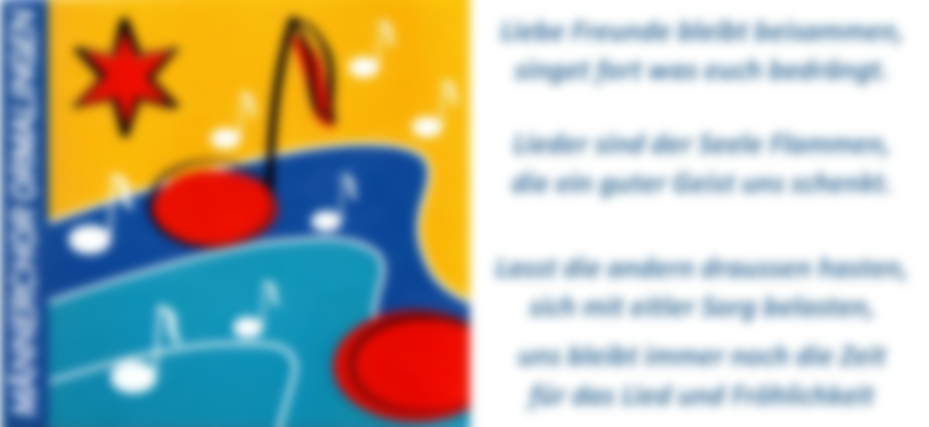 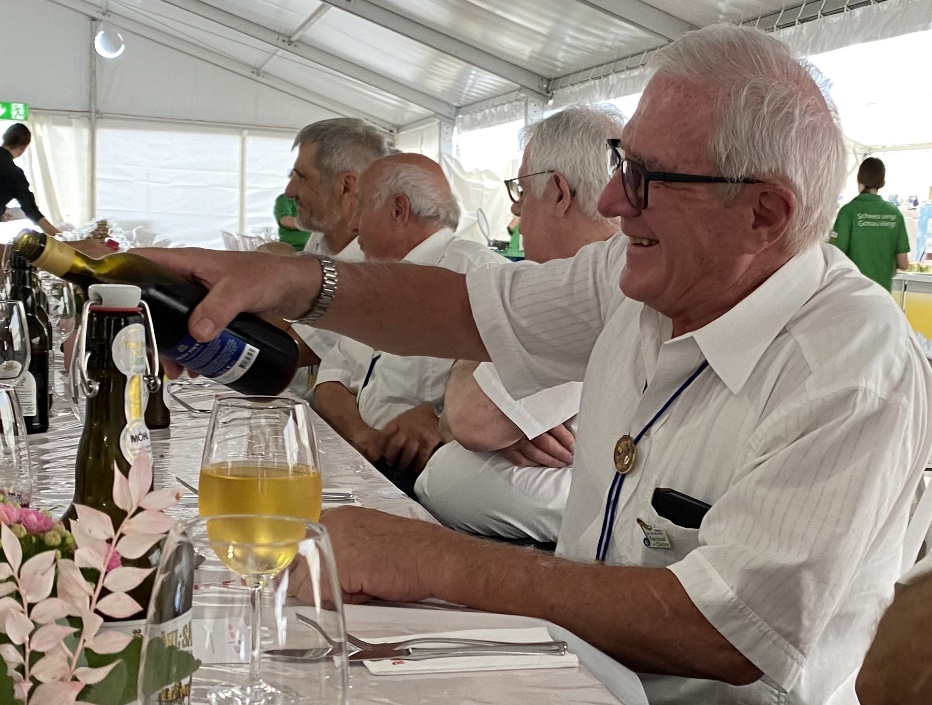 Der Christian darf leider keine Sponsoren suchen,müssen das Geld verdienen mit unsren Kuchen!
Dafür wir der Gemeinde einen Obolus abringen,
sie bezahlt den Kaffee und will Fahnen anbringen.
Die spendable Gemeindepräsidentin wird ganz prima unterhalten, 
die Kavaliere Ernst und der Max darüber noch Rapport abhalten.
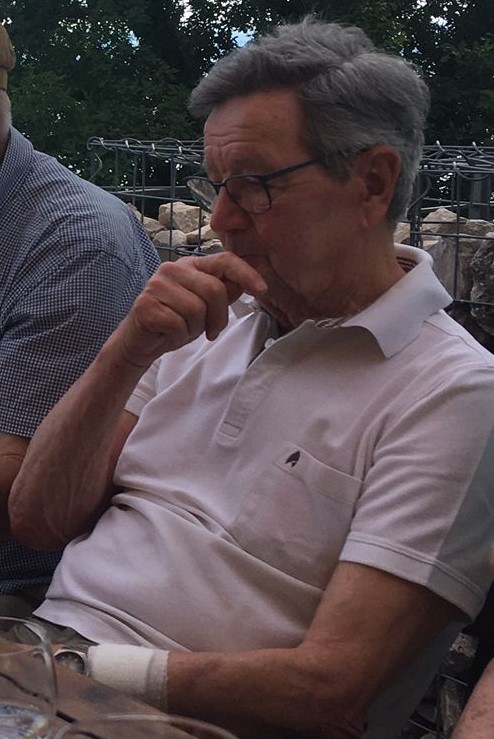 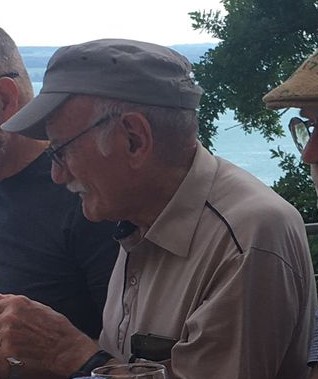 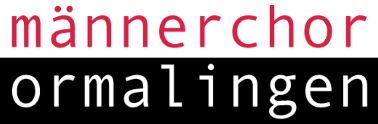 2. Februar 2024
Delegiertenversammlung CVbB vom 4. Februar 2023
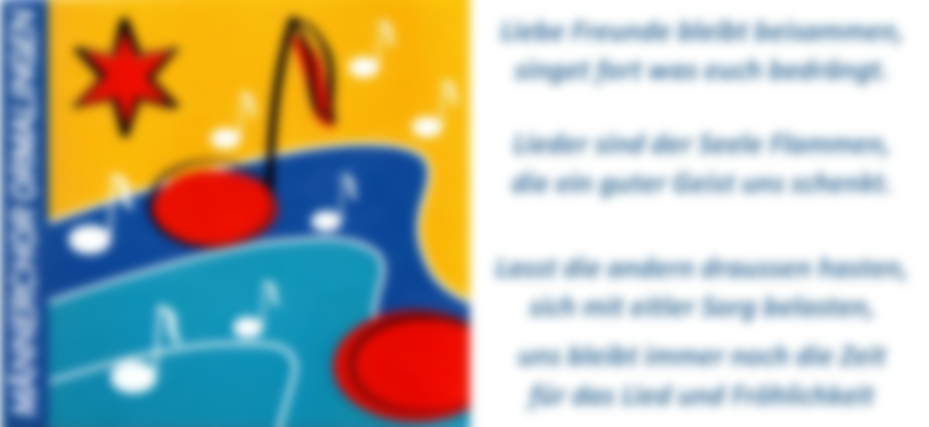 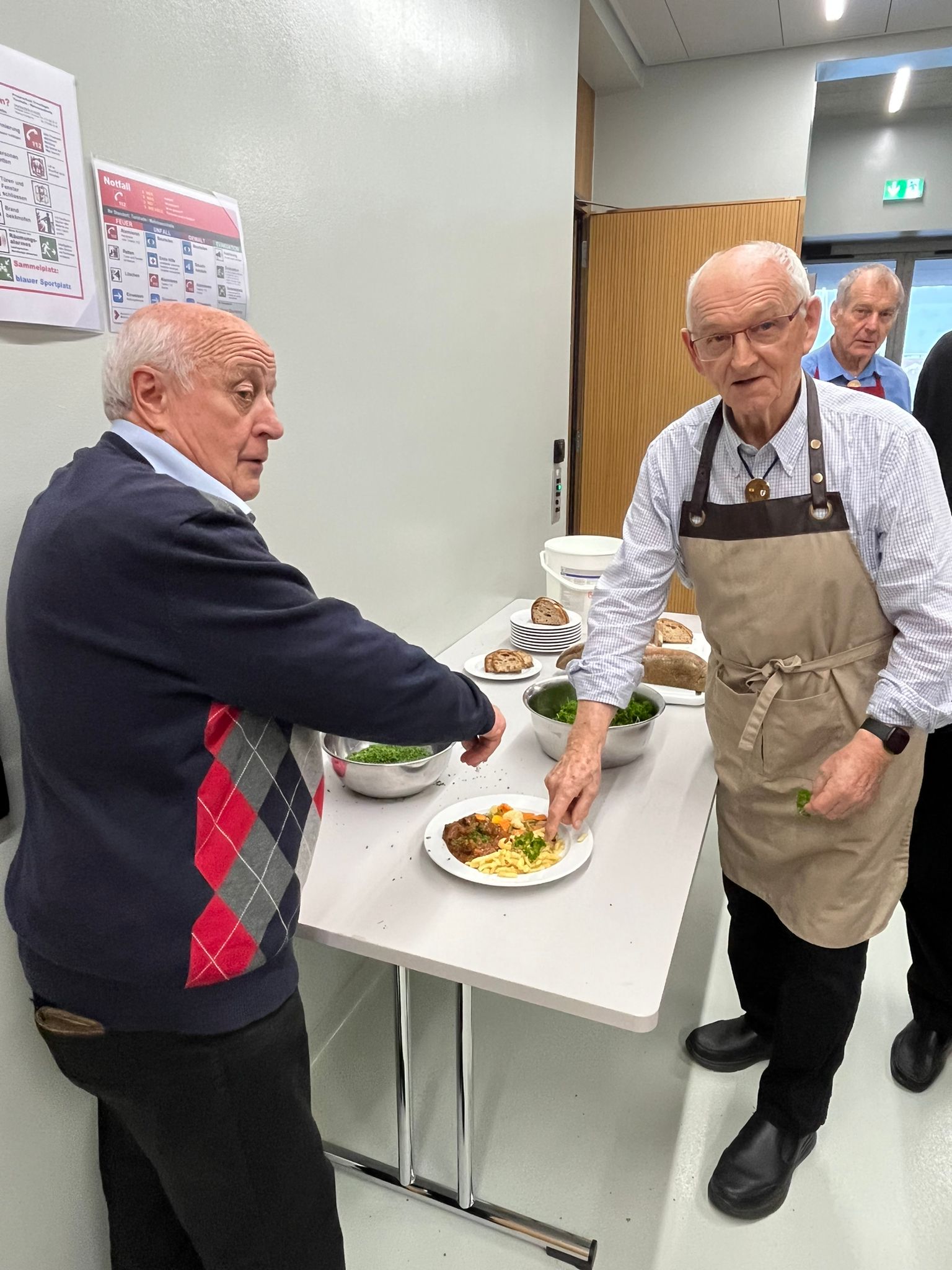 Der Werni lässt es am Dorfeingang schon fätze,
ausgeschildert sind Zufahrt und die Abstellplätze.Für die kurze Mittagspause - es scheinbar furchtbar eilt,  
der Ernst nach einer argen Liste - die Essensbon verteilt;
Stets der Walti überzeugt mit seiner Kaffe- und Gipfelibar,
auch später die Kuchen schmecken allen wunderbar!
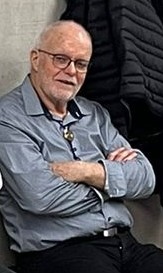 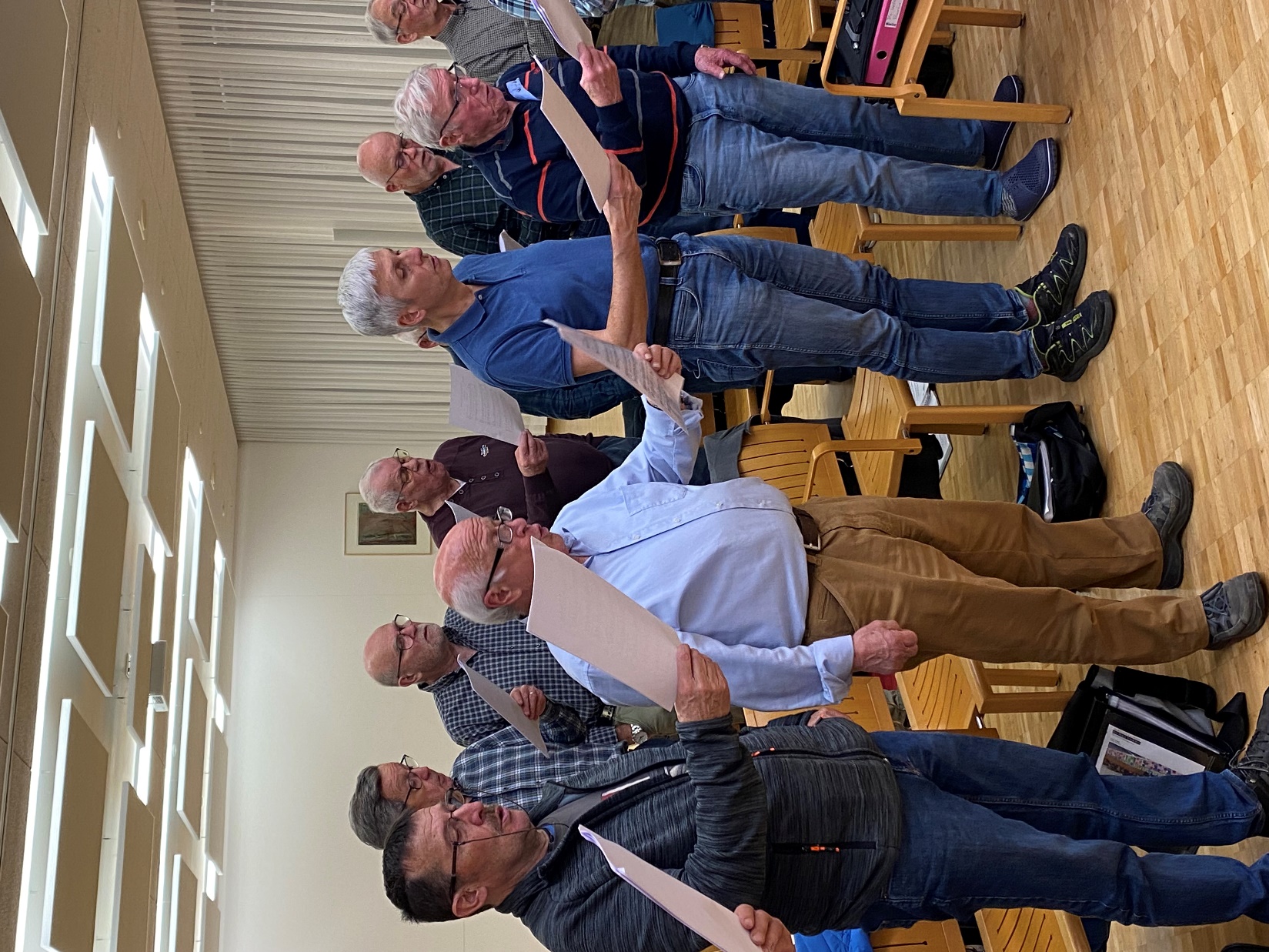 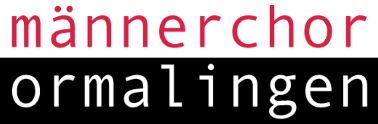 2. Februar 2024
Delegiertenversammlung CVbB vom 4. Februar 2023
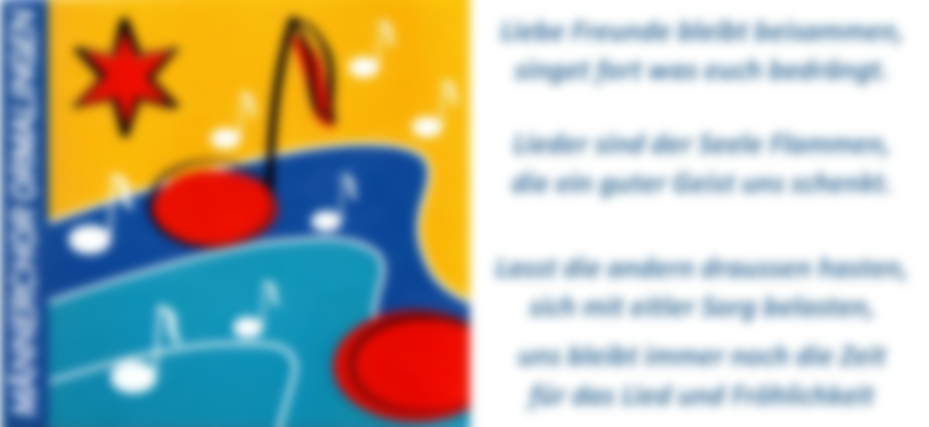 Die Delegierten haben am dekorierten Tische Platz genommen,
nicht nur mit „Freude am Leben“ wurde Sympathie gewonnen.
Wir haben einmal mehr bewiesen,
dem Chorverband - es ist erwiesen, 
aufgefallen für gediegenes Singen,
sei der Männerchor von Ormalingen.
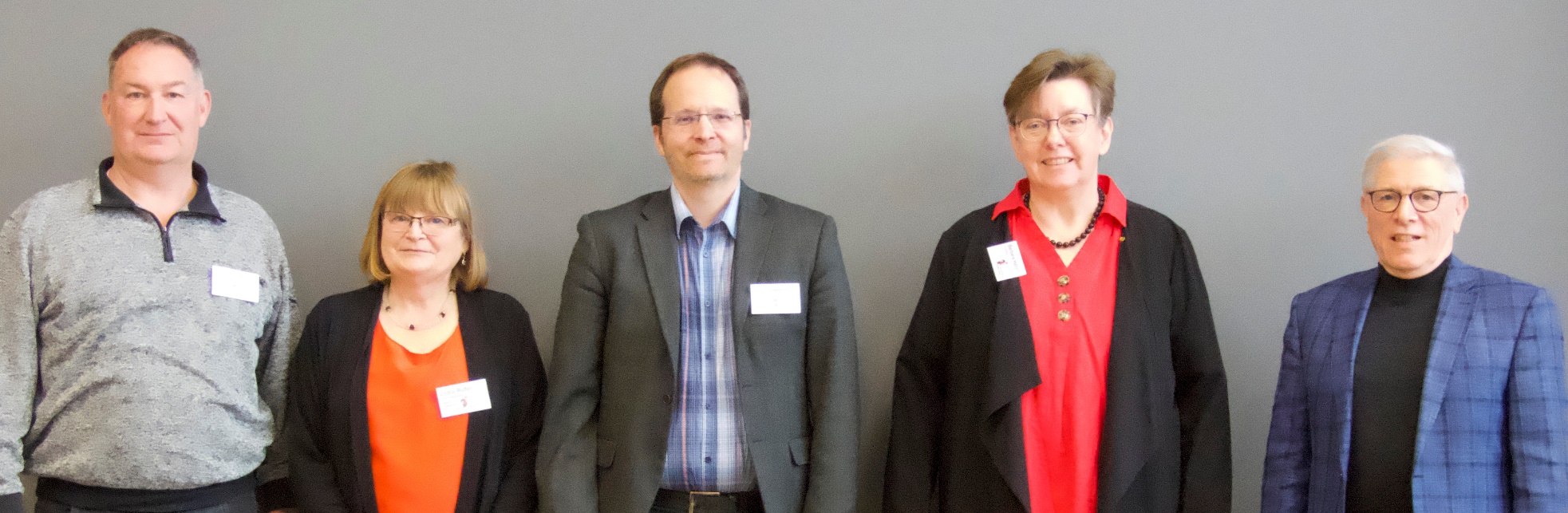 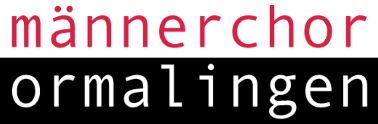 2. Februar 2024
Delegiertenversammlung CVbB vom 4. Februar 2023
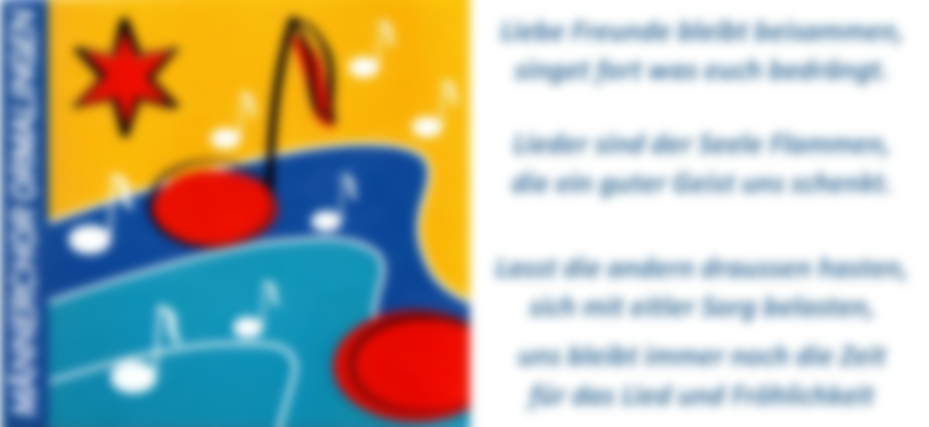 Derweil wir Maija für’s tolle Dirigieren danken,die Liederkommissäre sich schon wieder zanken.
Am Konzert  – welche Lieder werden nun gesungen?
Mit Stöff’s Vorschlag sei’s doch immer gut gelungen!
Es sei doch schade, sich mit Neuem abzumühen,
nur mit jungen Sängern kann der MCO erblühen!
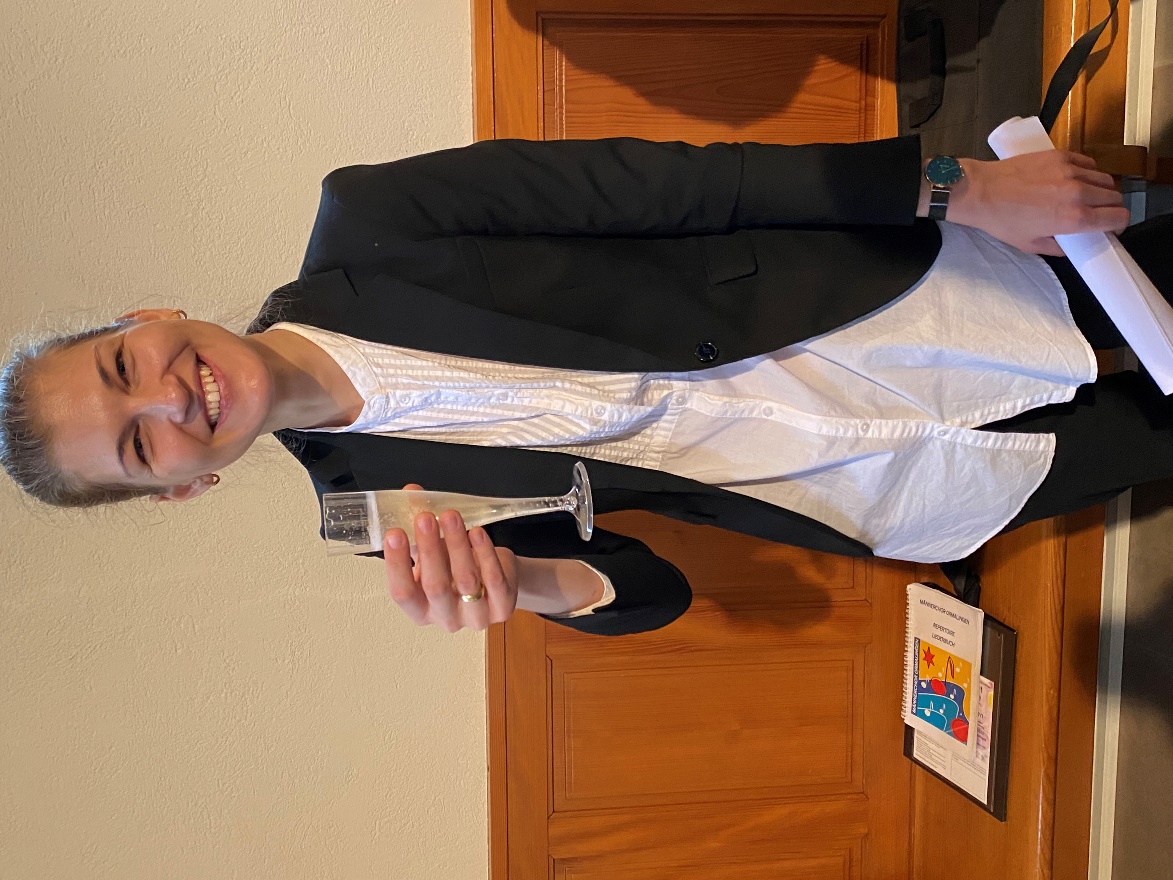 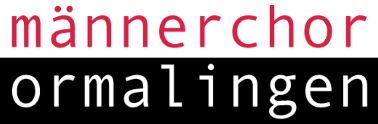 2. Februar 2024
Delegiertenversammlung CVbB vom 4. Februar 2023
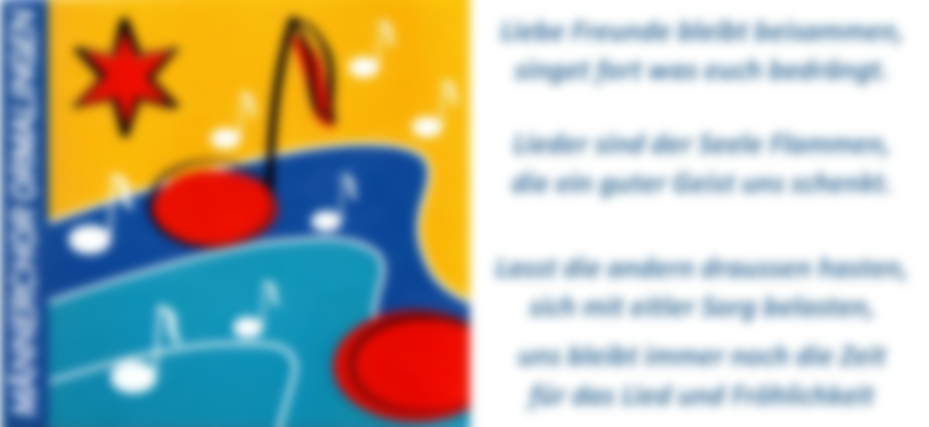 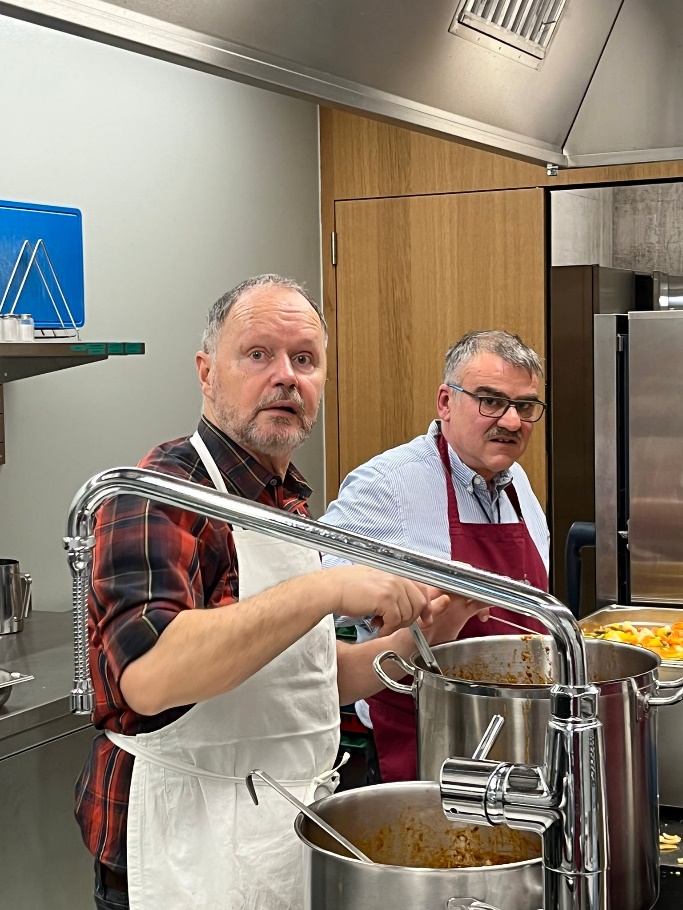 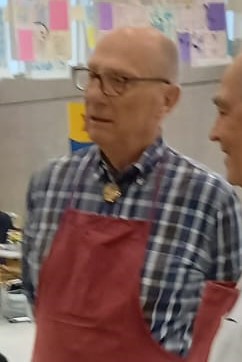 Dr Chuchi-Peter will auch mitbestimmen,
nicht nur immer belegte Brote trimmen.
Ein Glück ist sein Verlangen für den Chor,
anstatt Sandwiches - alle sind ganz Ohr,
soll es möglich sein aus der Küche sich zu verpflegen,
der Presi quittiert ganz erfreut: Was für ein Segen!
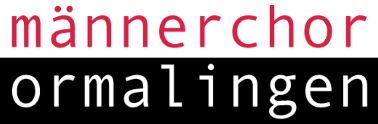 2. Februar 2024
Delegiertenversammlung CVbB vom 4. Februar 2023
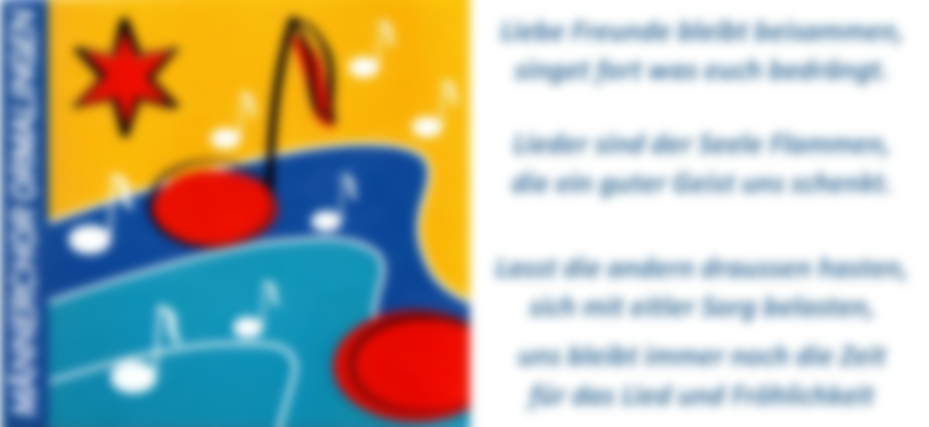 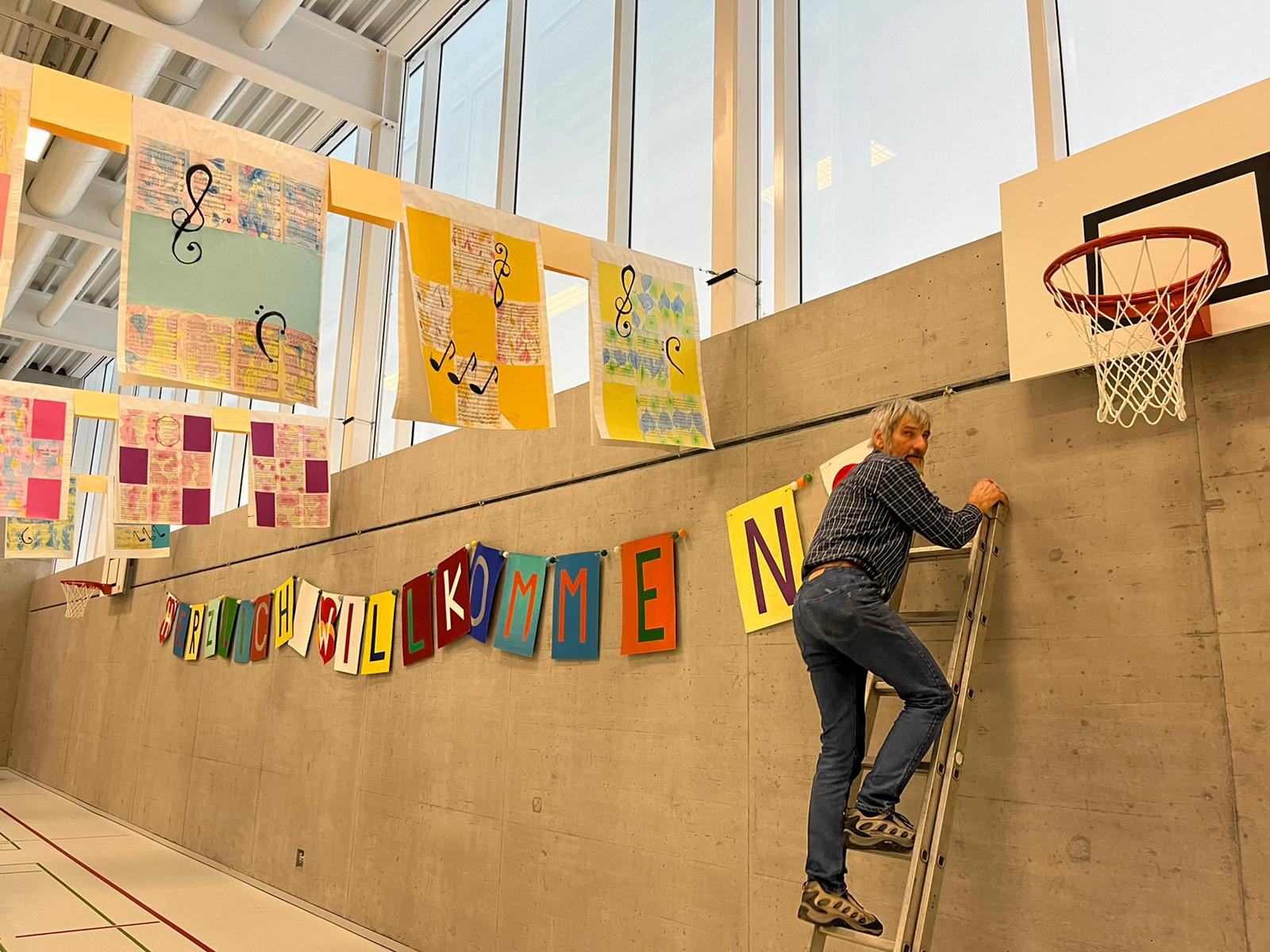 Basteln tut Ernst und Willi an der super Dekoration,
das macht uns riesig Spass und findet Akklamation!
Goldene Serviettentaschen - wir mussten 90 Stücke kleben,Der Max, sah sowas noch nie in seinem ganzen Leben!Mit Silvias süssem Kuchen wurden wir dafür belohnt,
danach zum MCO-Fitness, es hat sich kaum gelohnt.
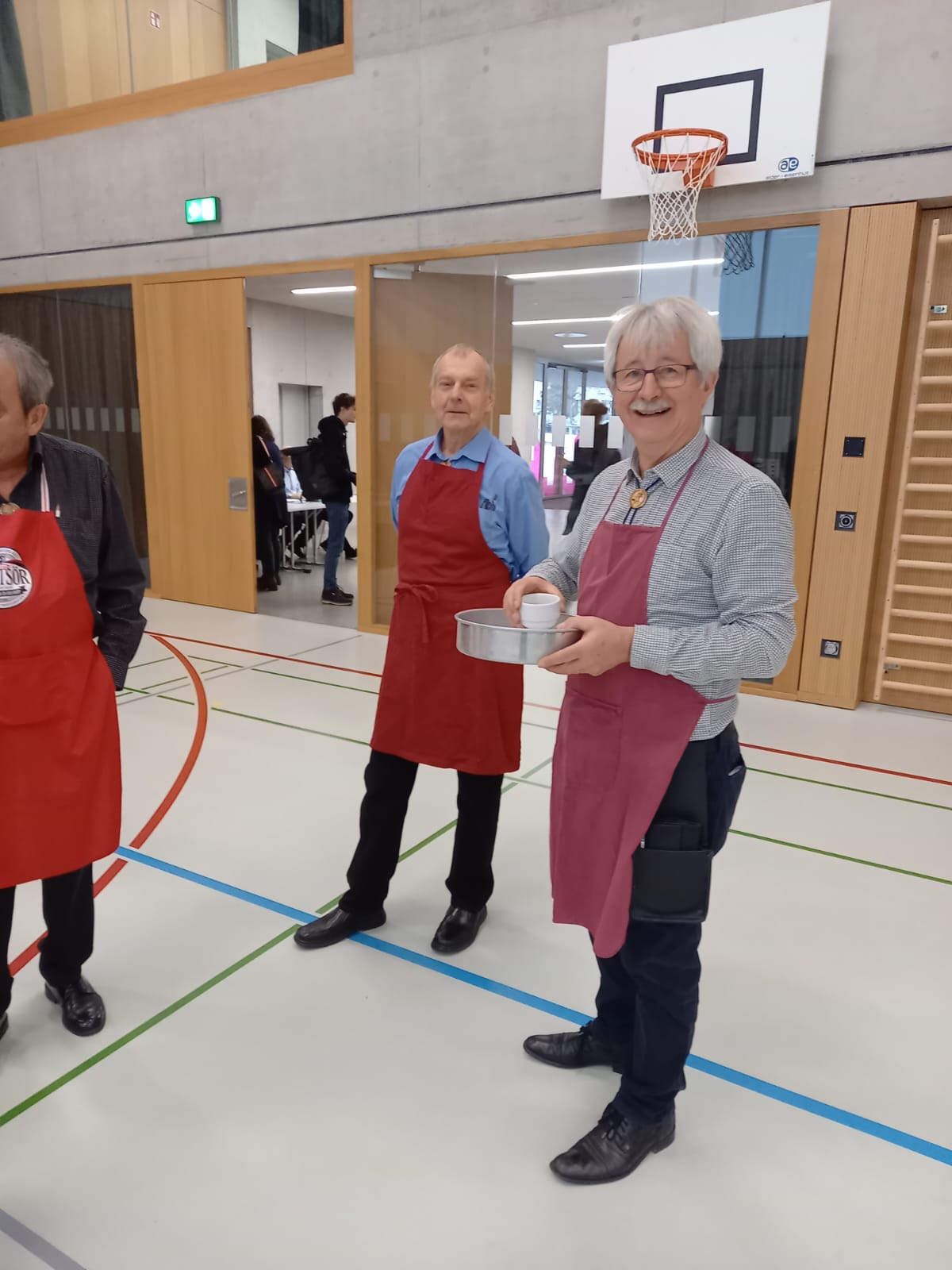 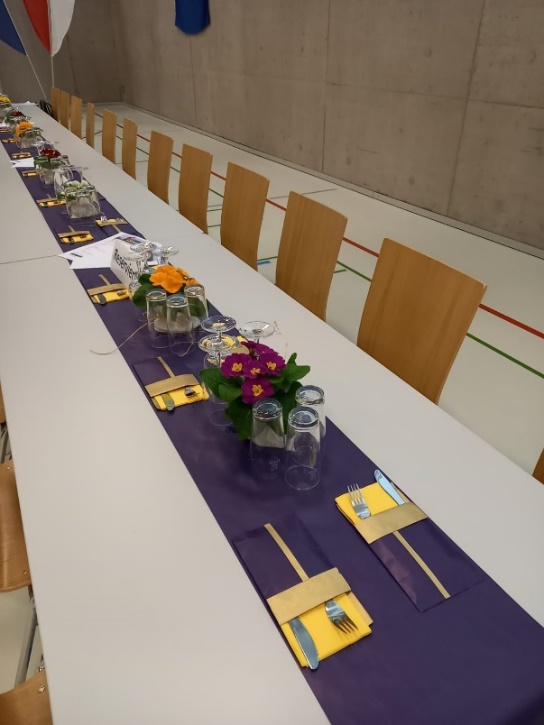 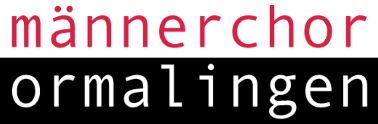 2. Februar 2024
Delegiertenversammlung CVbB vom 4. Februar 2023
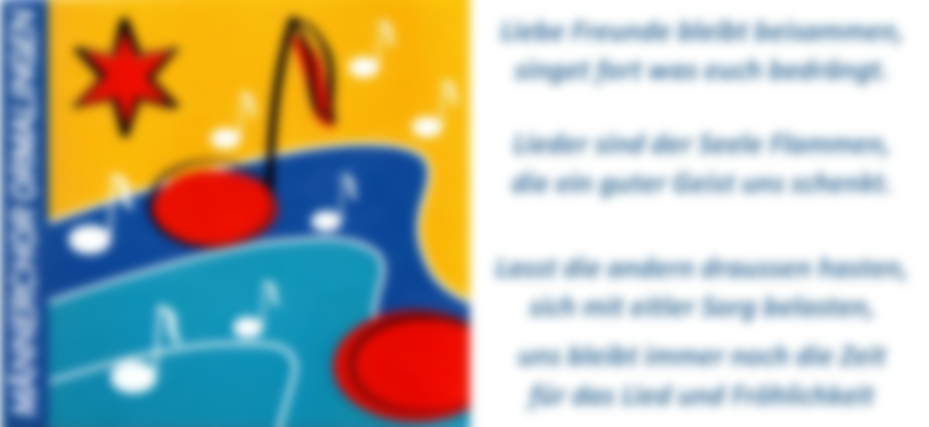 Mit einer tollen Dekoration ist schon halb gesungen,an der DV sei es dem Männerchor daher gelungen,
mitten im verdienten Mittagessen aufzuspringen,
und ein Lied der noch hungrig Kehle abzuringen.
Es gelang uns die Toten im morgentlichen Schlaf zu stören,
unerwartet - viel zu früh mussten sie „Tibié bajom“ anhören
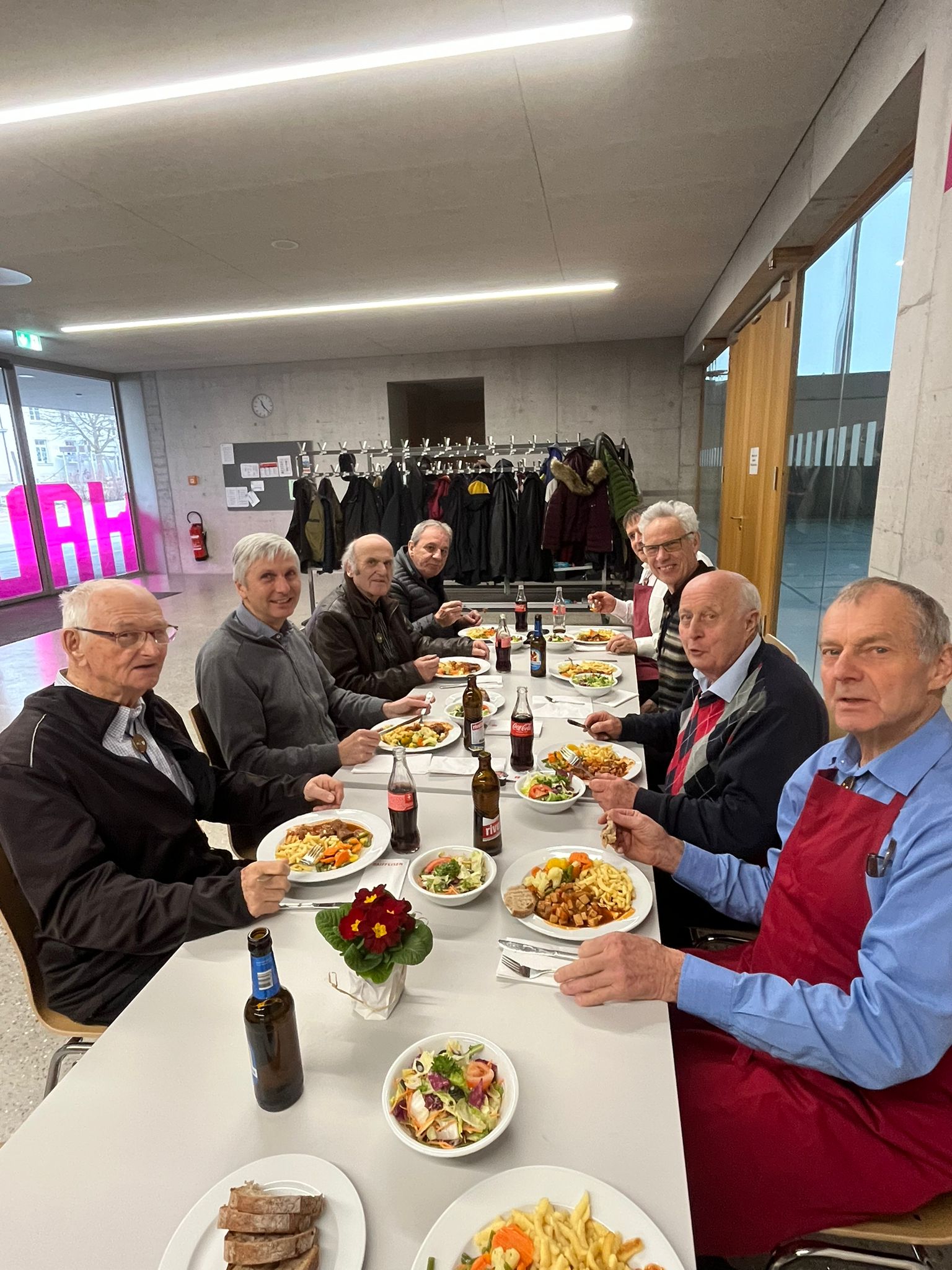 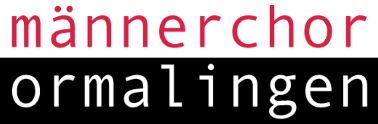 2. Februar 2024
Delegiertenversammlung CVbB vom 4. Februar 2023
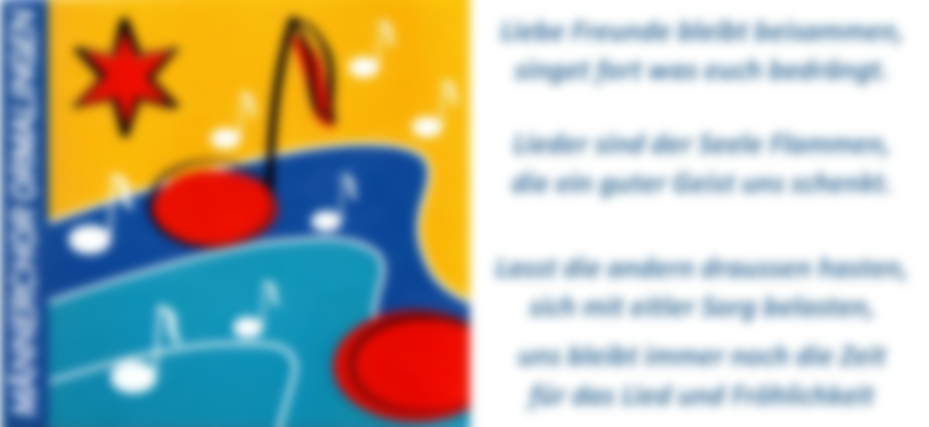 Der Service von Matthias  gut geplant, war saumässig schnell,
zum Nachschlag die Teller schon beinahe  wieder im Gestell!Der Urs am Klavier sich mit seinem Spiel bemüht,dass die Gäste sich verabschieden nicht verfrüht. 
Unsere Kasse stimmt, doch das bleibt geheim,räumt den Platz und geht nun endlich heim!
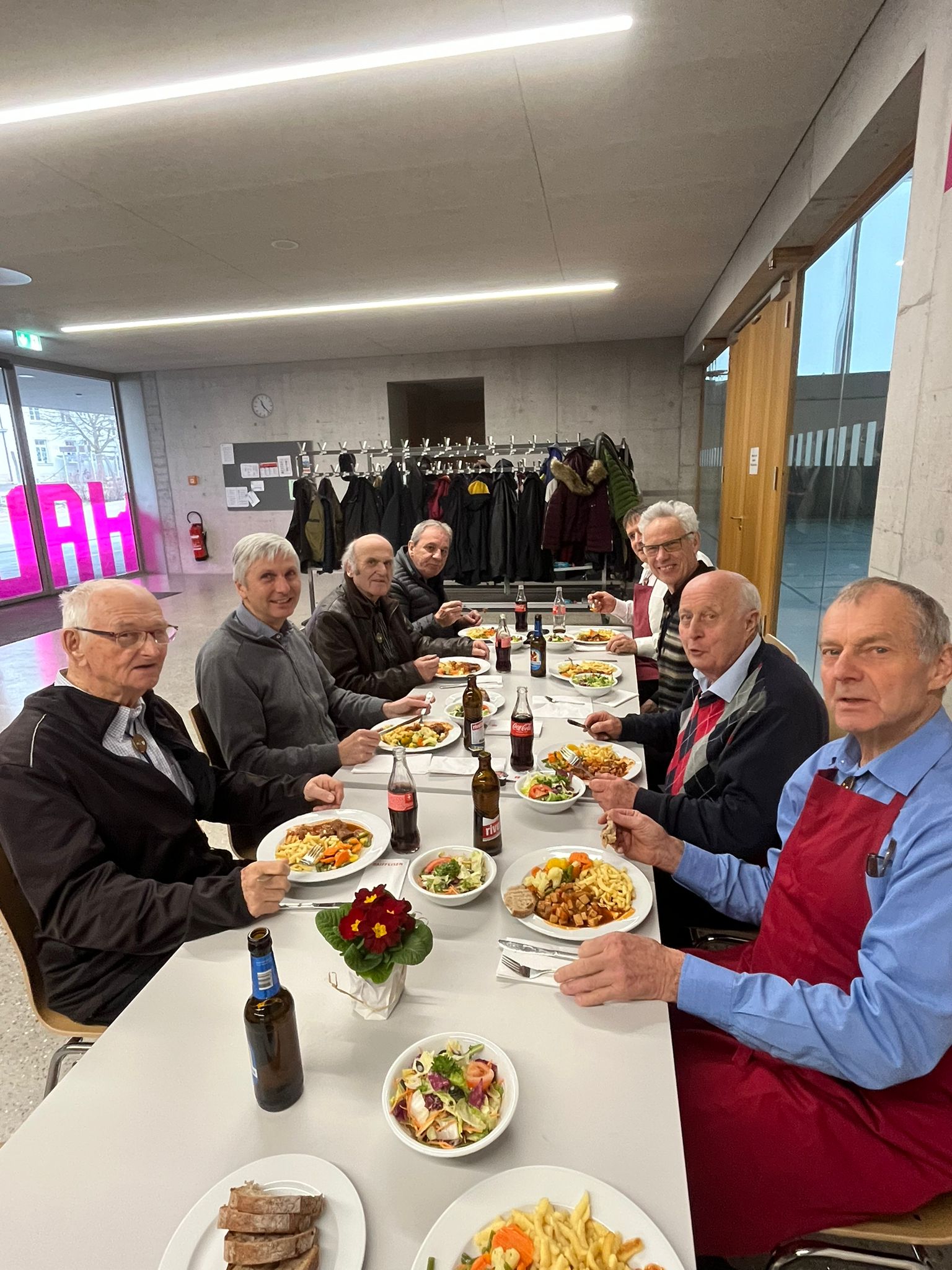 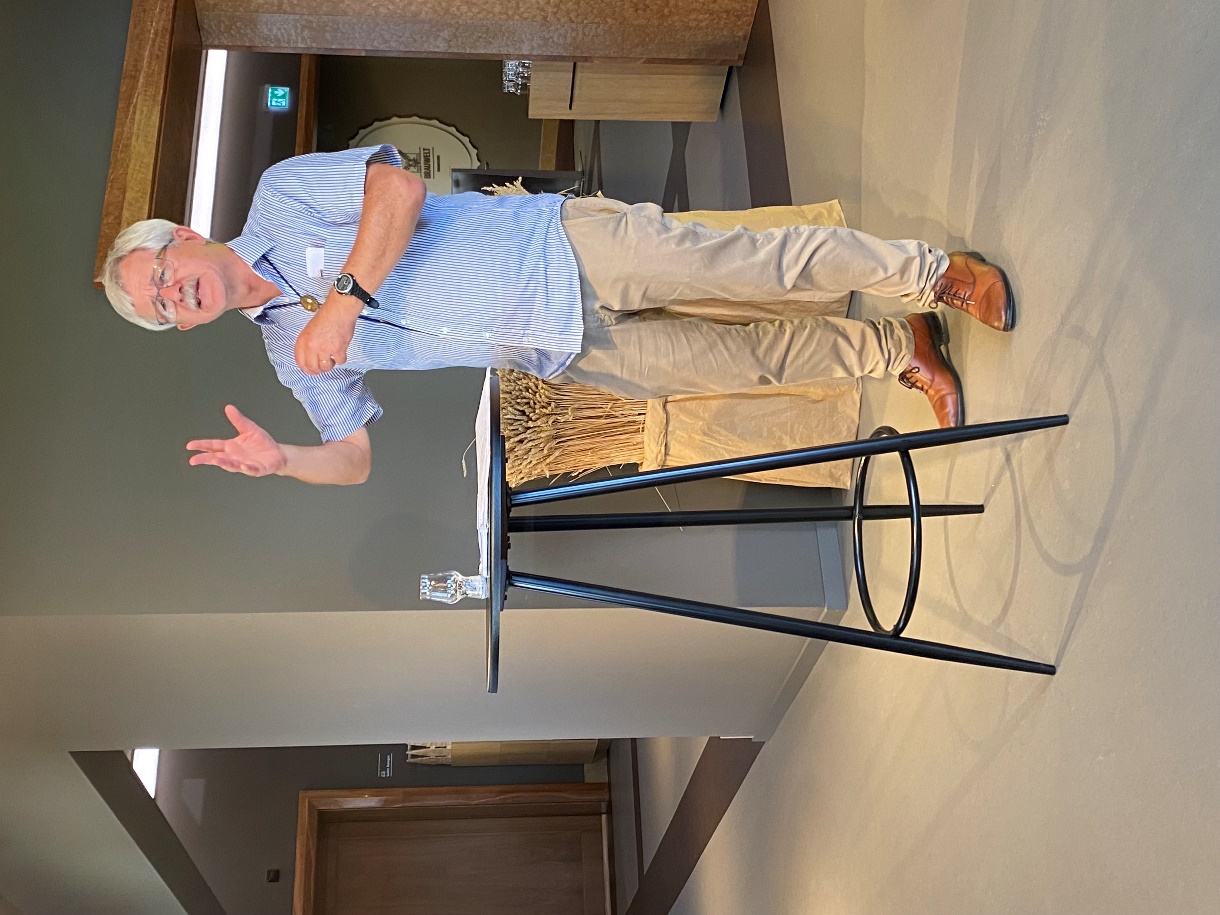 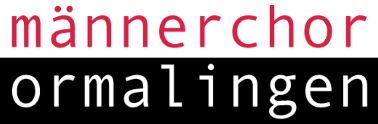 2. Februar 2024
Delegiertenversammlung CVbB vom 4. Februar 2023
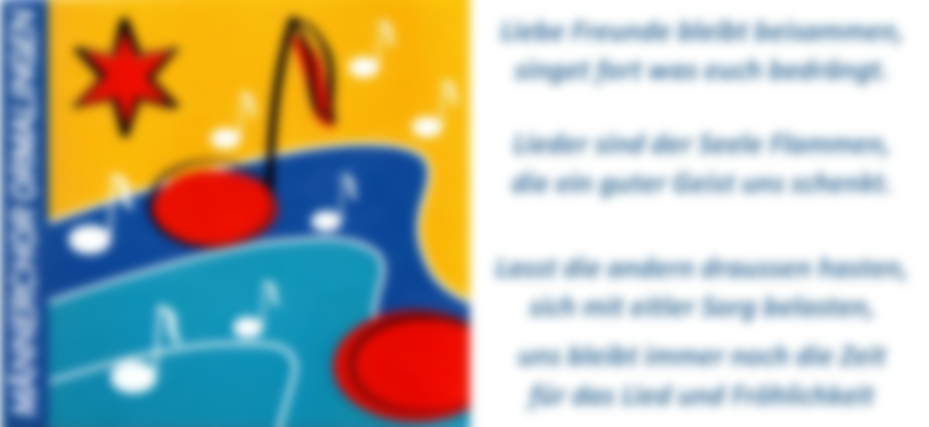 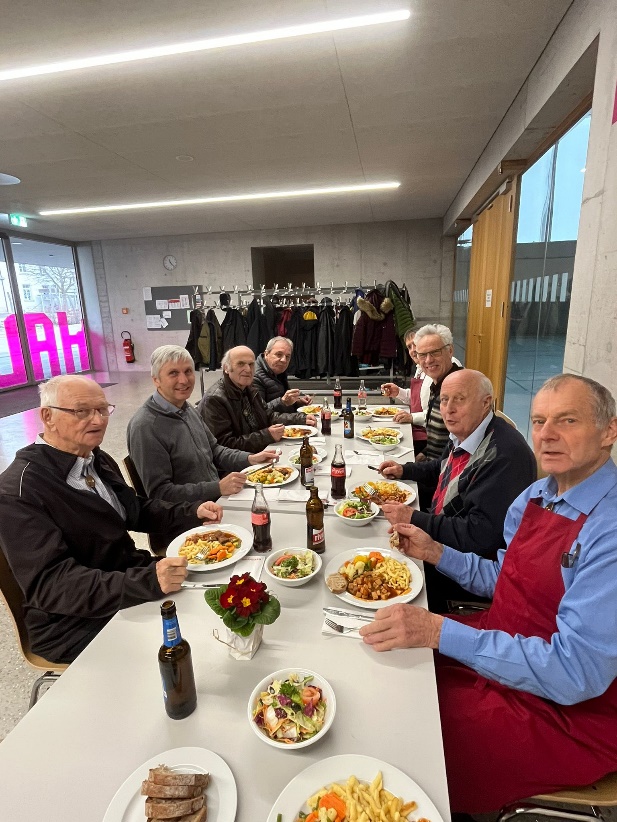 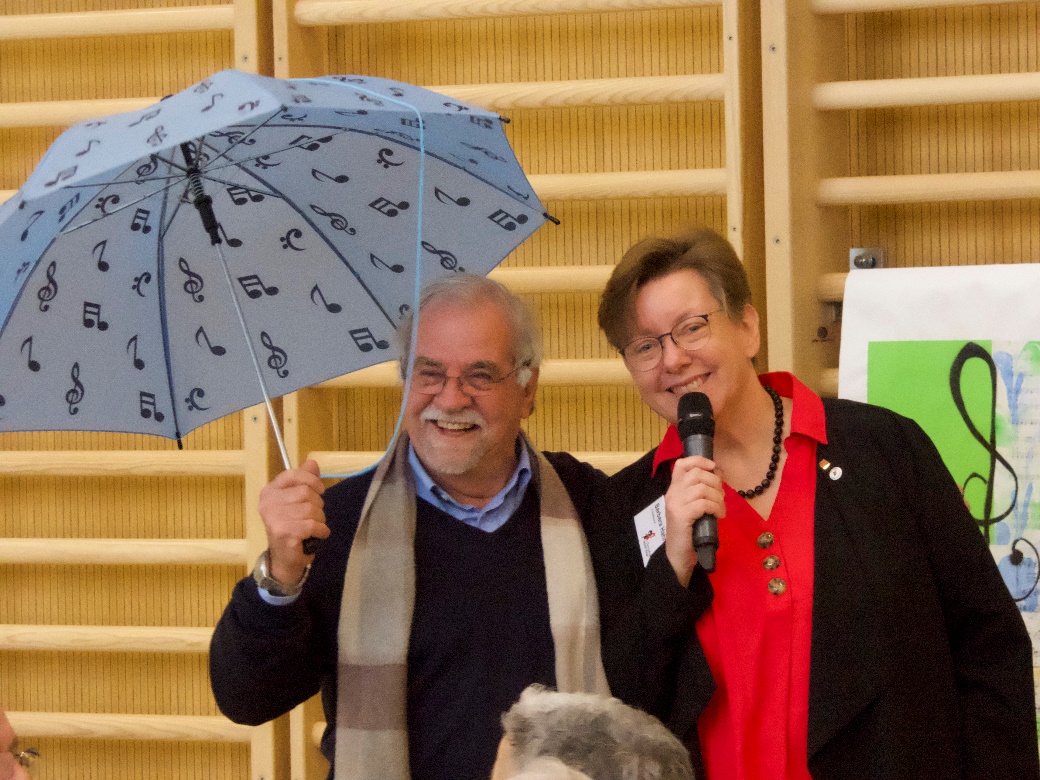 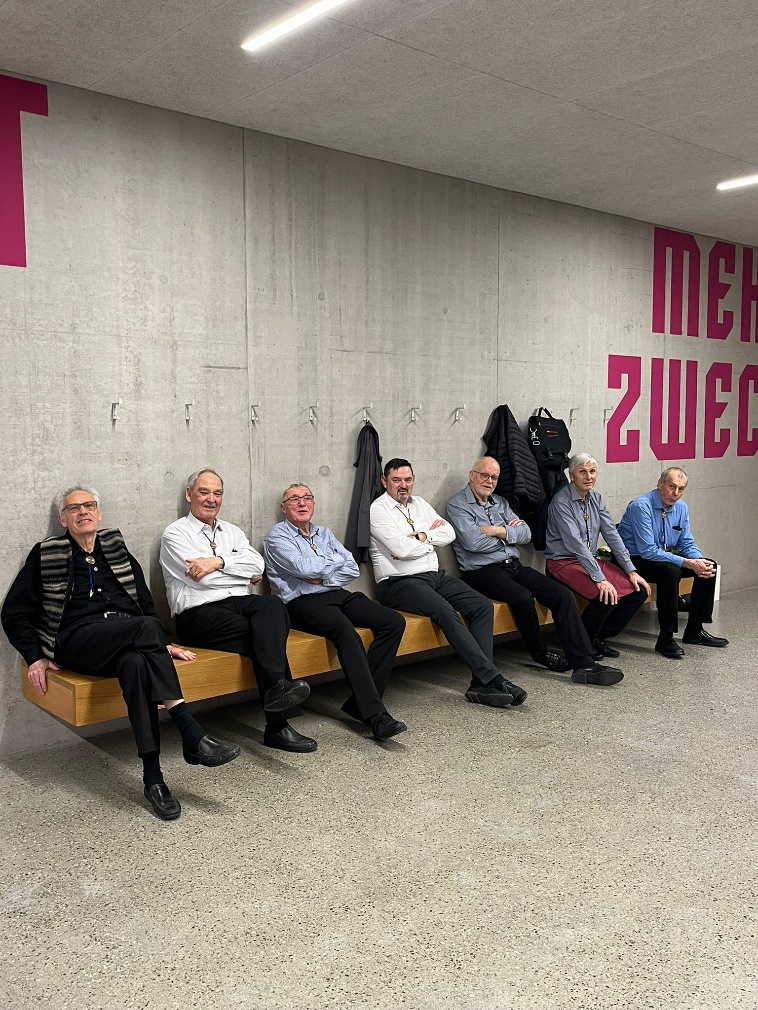 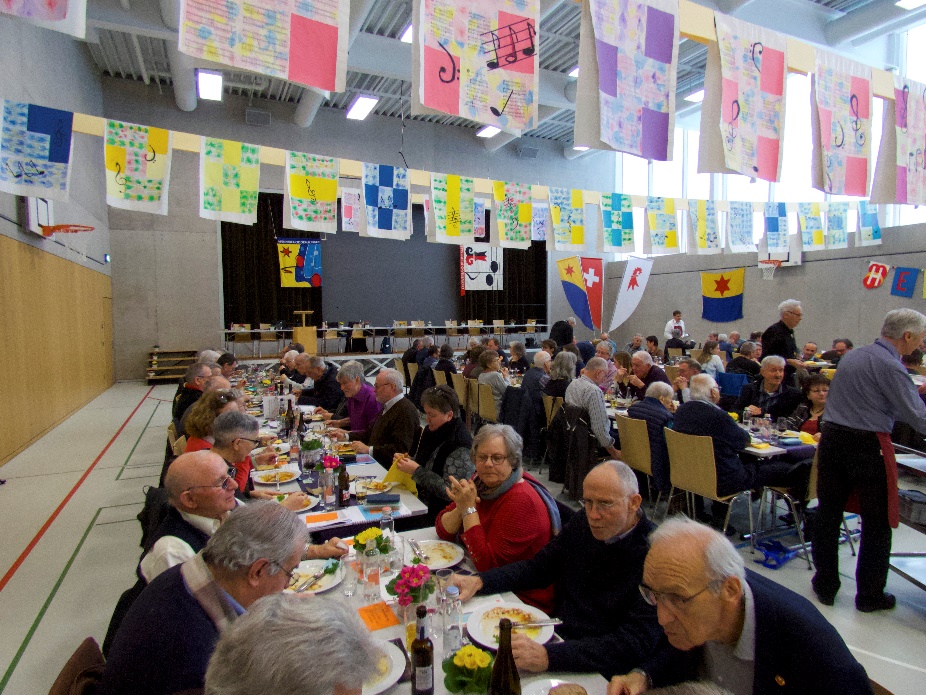 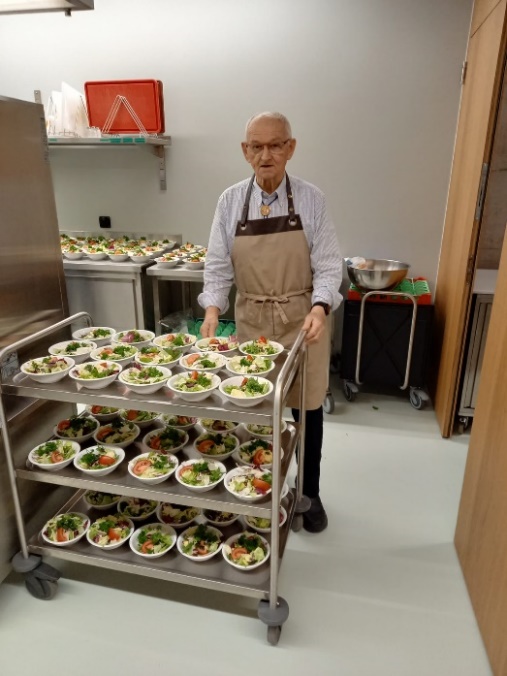 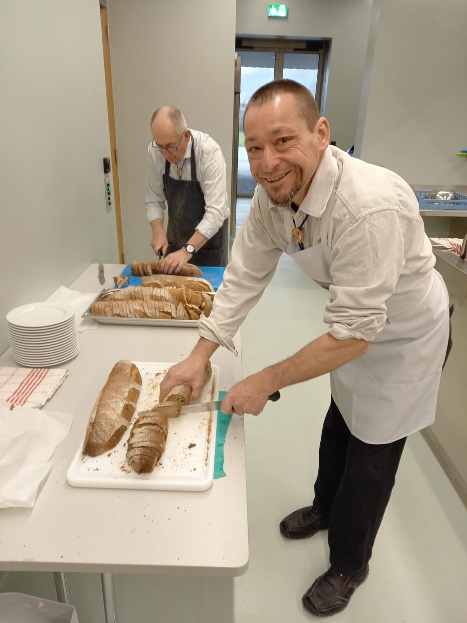 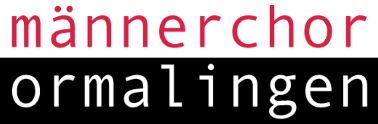 2. Februar 2024
Delegiertenversammlung CVbB vom 4. Februar 2023
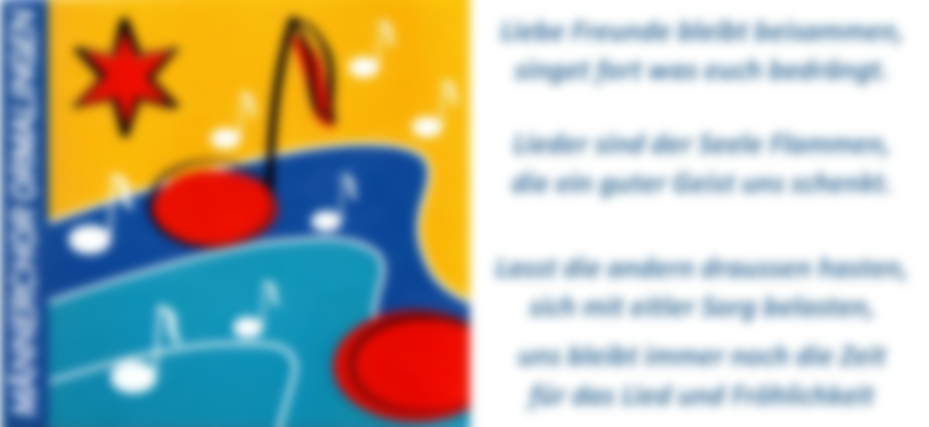 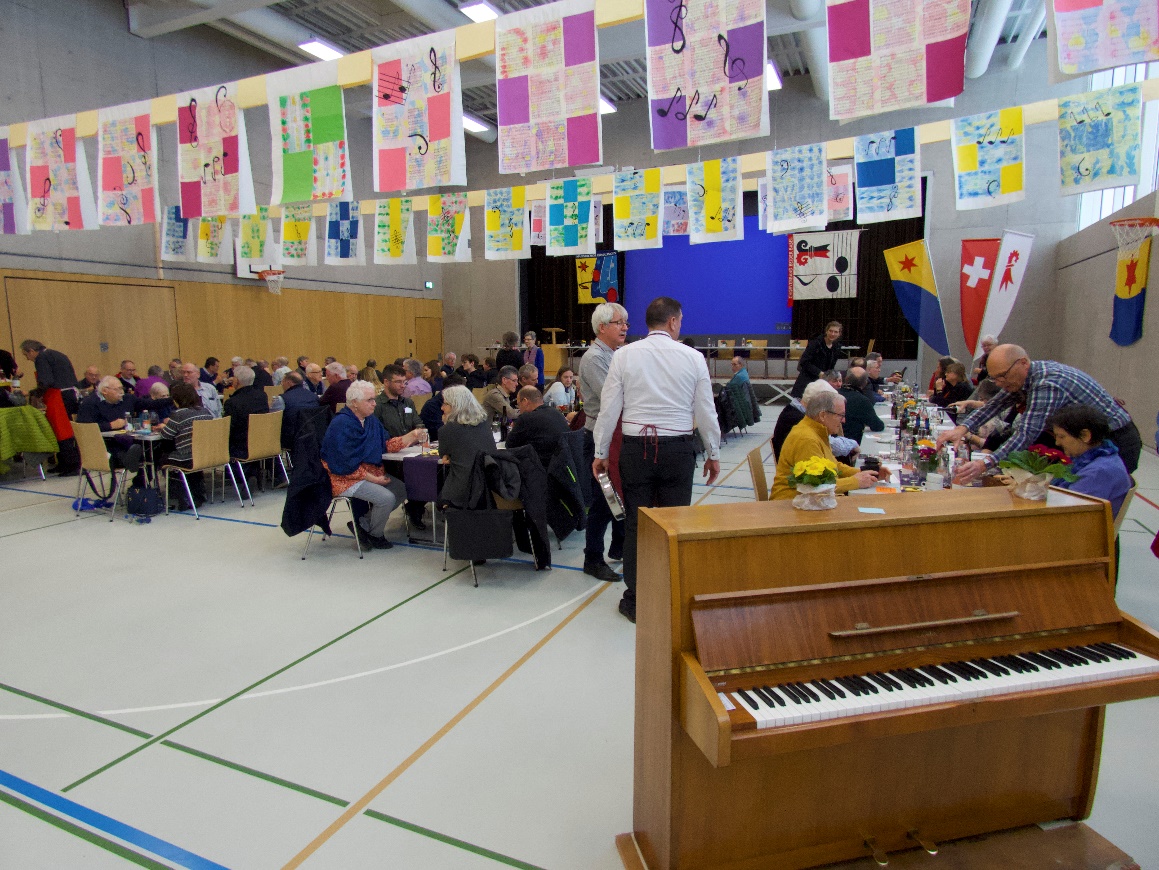 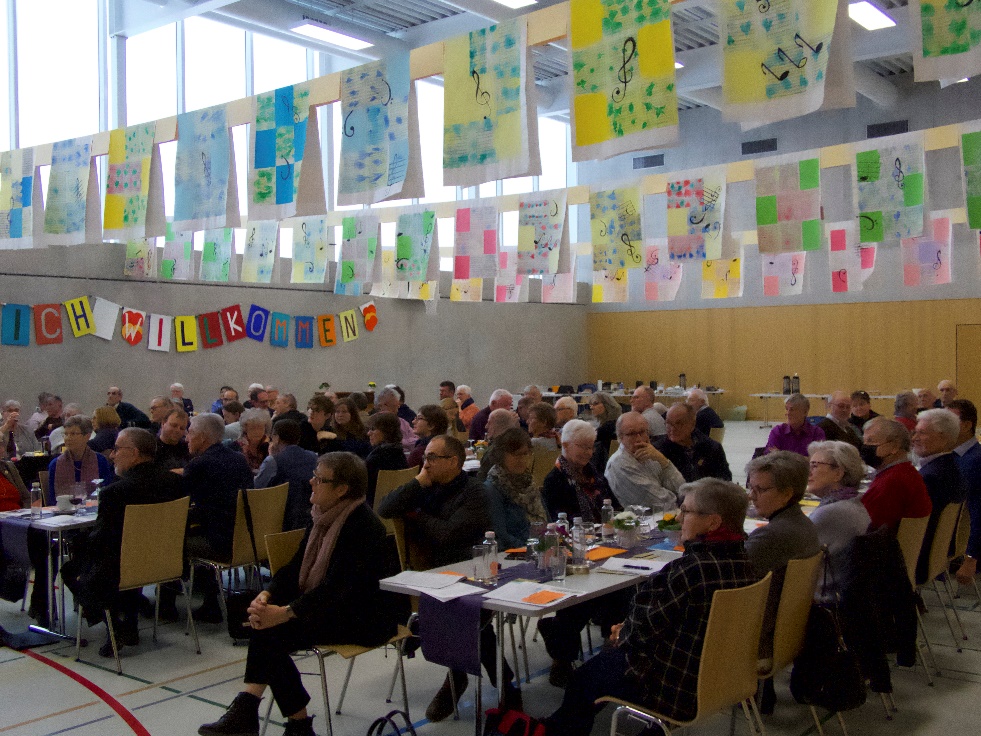 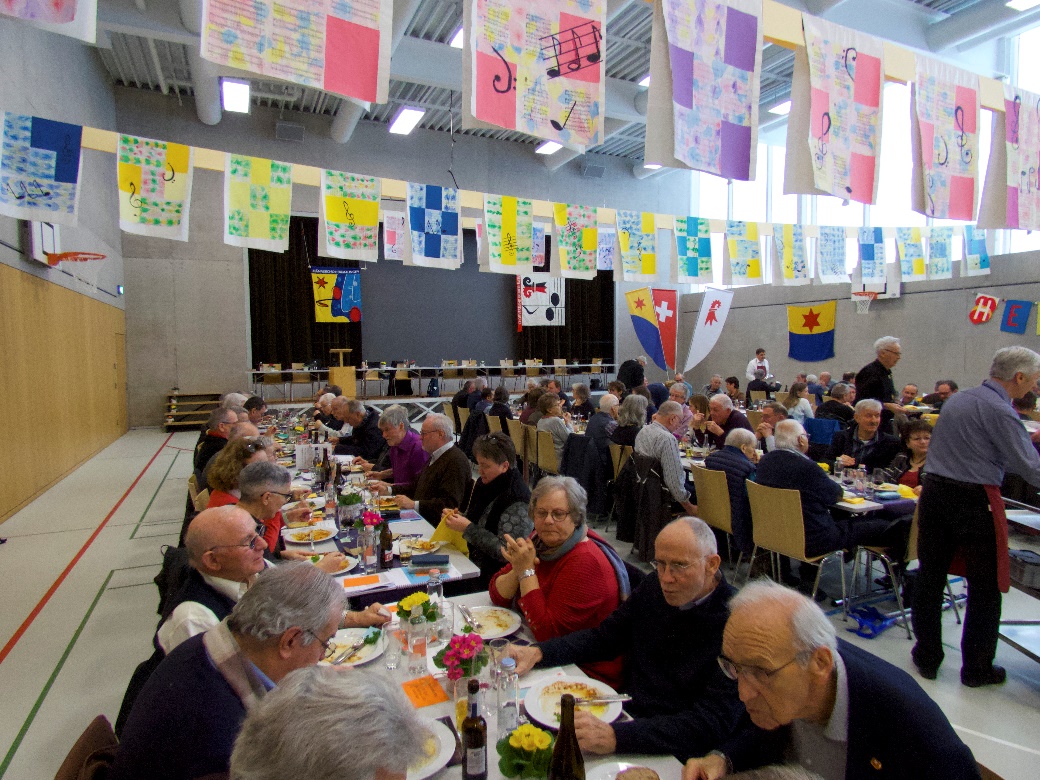 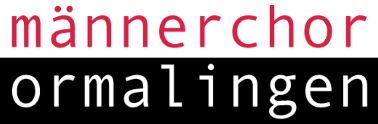 2. Februar 2024
Delegiertenversammlung CVbB vom 4. Februar 2023
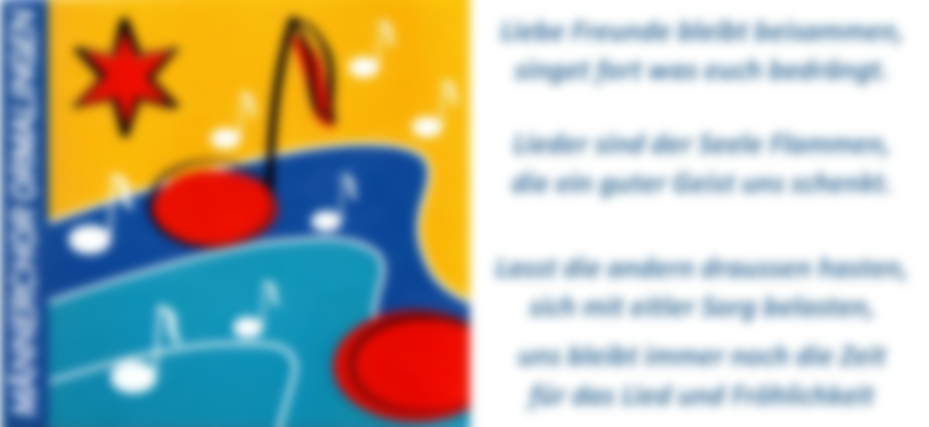 Die schönste DV im Kanton ist schon wieder ausgeträumt,
Küche und Halle wurden - wie immer - zügig aufgeräumt!
Gedankt sei allen die geholfen haben 
dafür sich später an der Pizza laben. 
Organisatorisch habe der MCO sich hervorgetan,
gackert es der Henne und kräht es auch die Hahn!
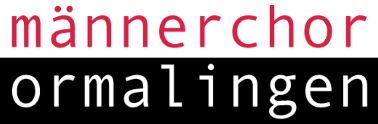 2. Februar 2024
Delegiertenversammlung CVbB vom 4. Februar 2023
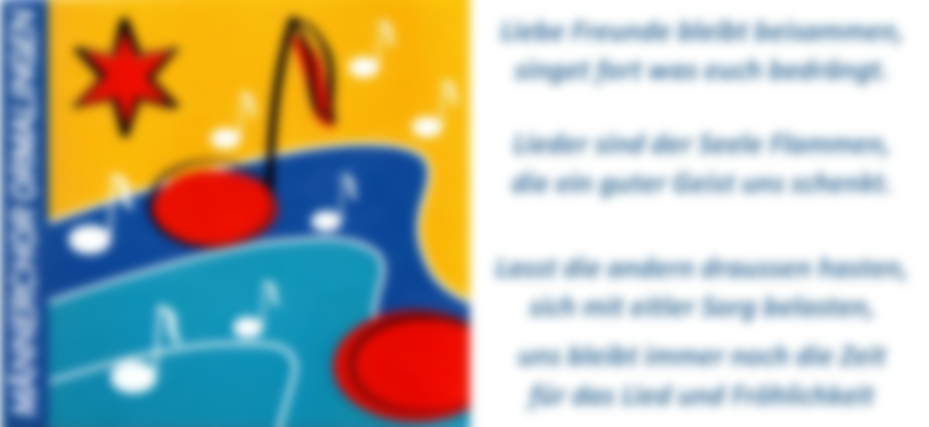 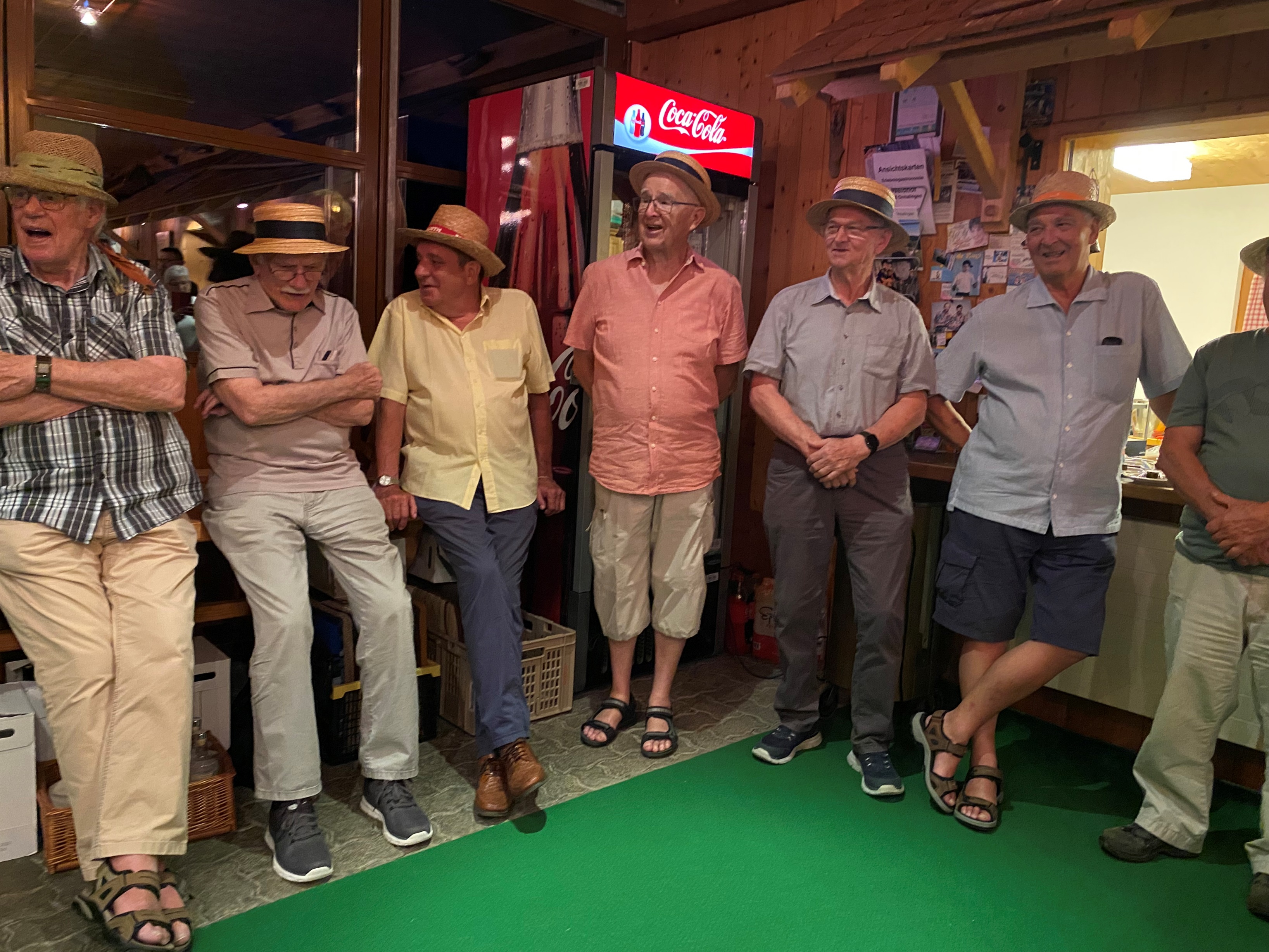 Tue Gutes, so der Paul und sprich davon,
aber benutze dafür nicht das Mikrofon!
Nur in den Medien soll man lesen,
wie gar bescheiden unser Wesen!
In der Zeitung leset all die netten Berichte,intern wir schreiten nun gnadenlos zu Gerichte:
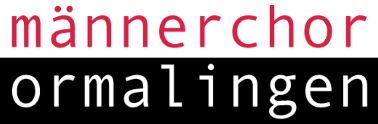 2. Februar 2024
Generalversammlung 2023 + 1
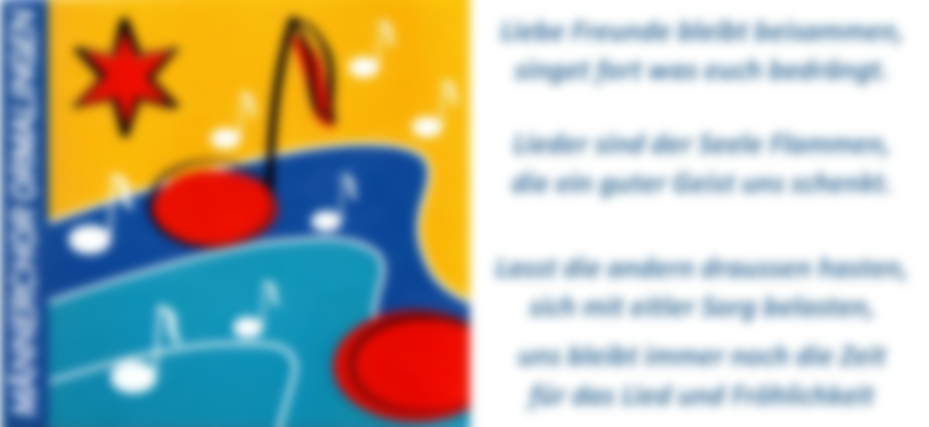 Probe vom 
23. und 30. März 2023
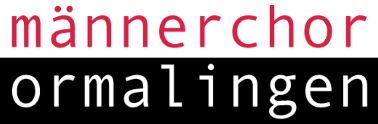 2. Februar 2024
Probe vom 23. März 2023
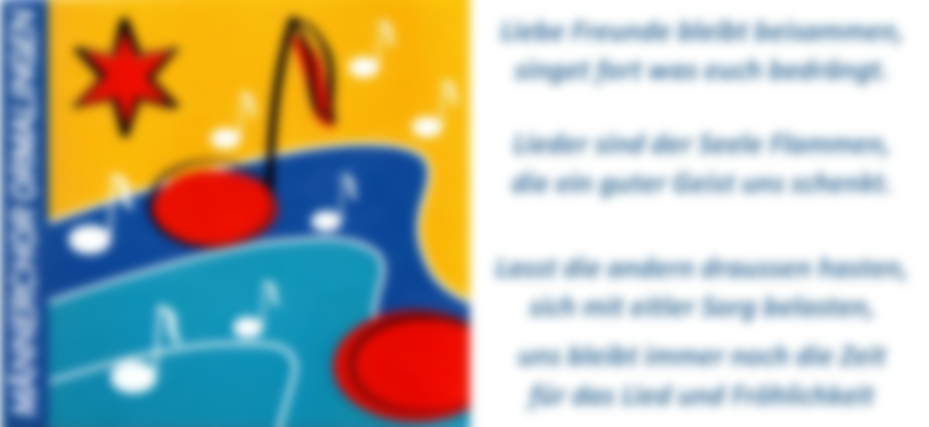 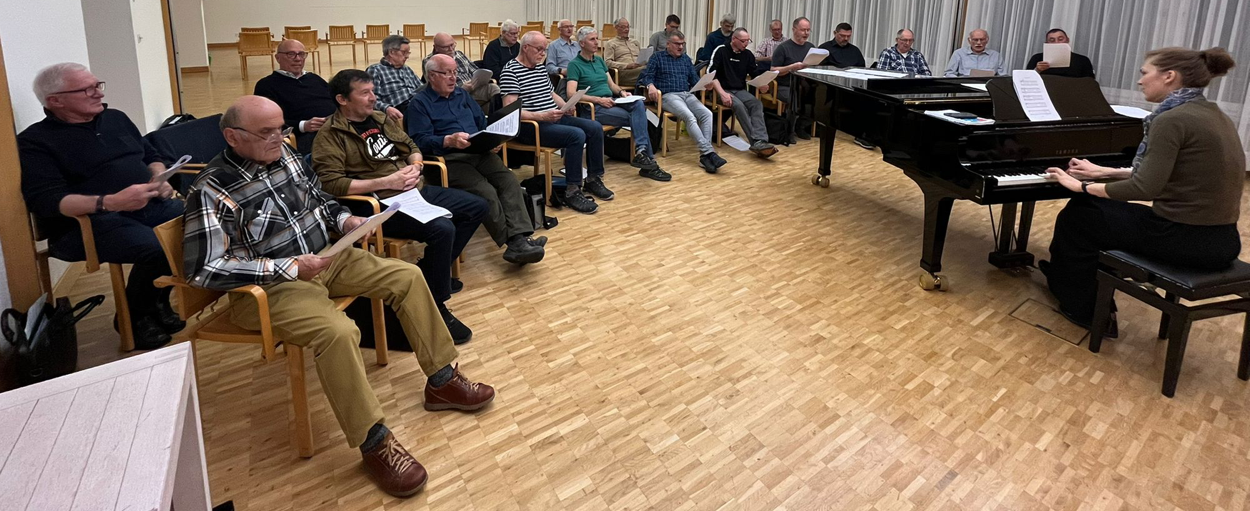 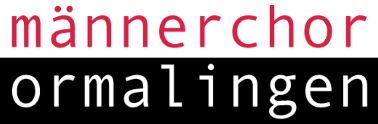 2. Februar 2024
Probe vom 30. März 2023
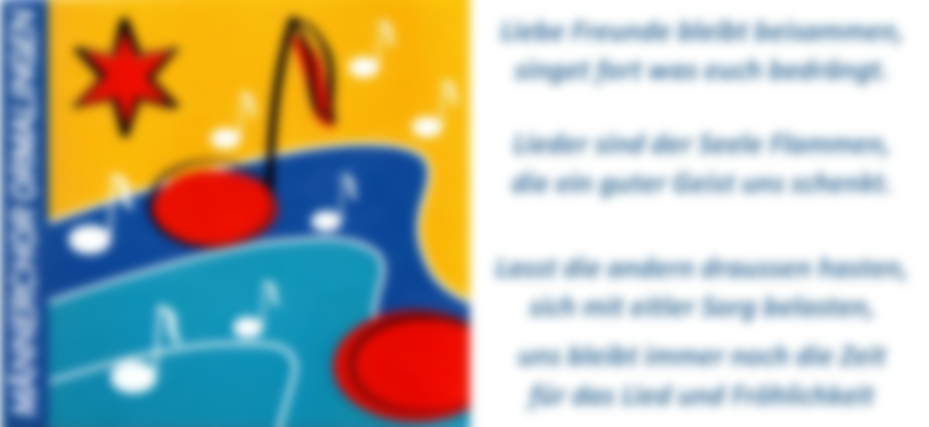 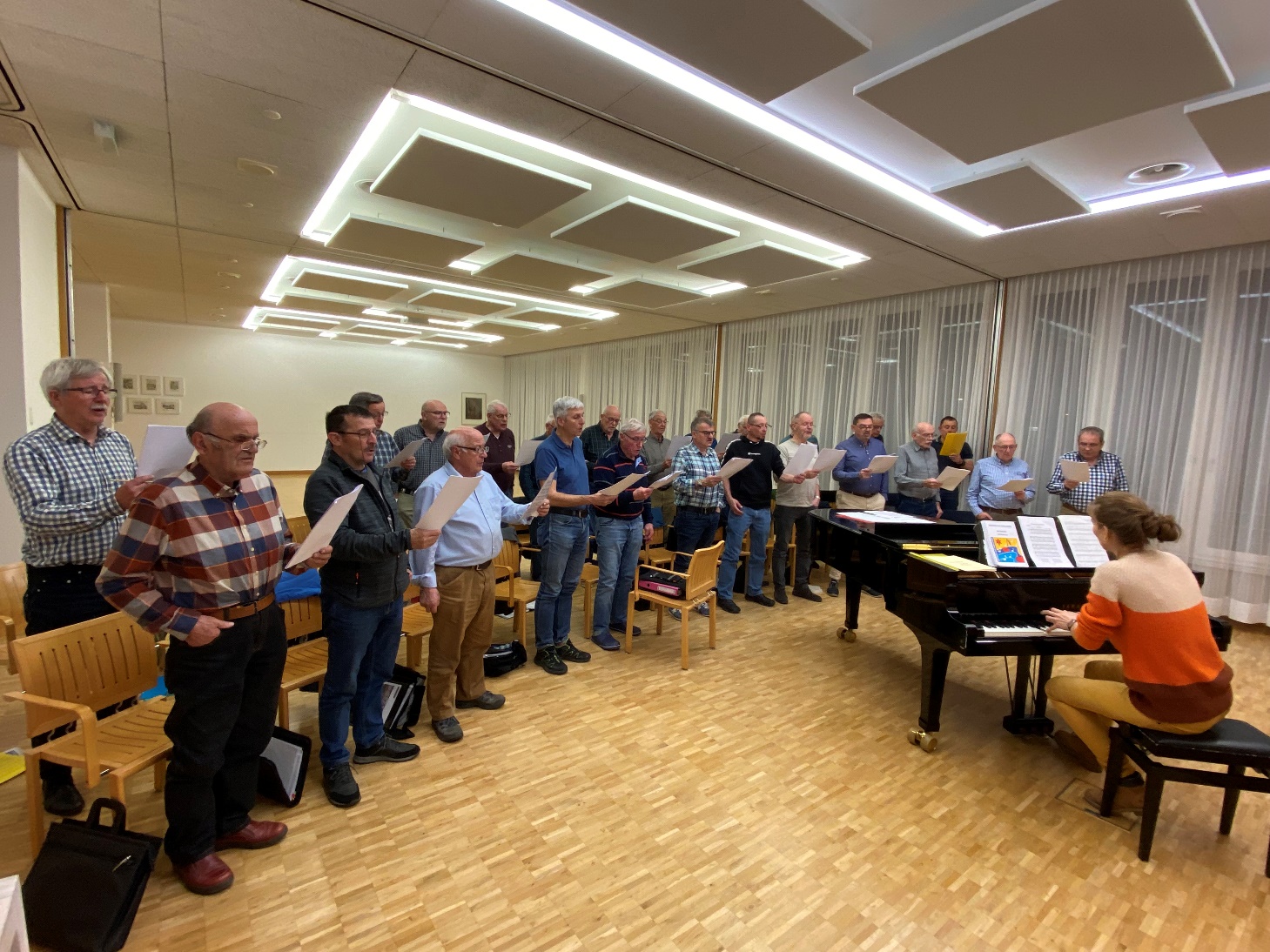 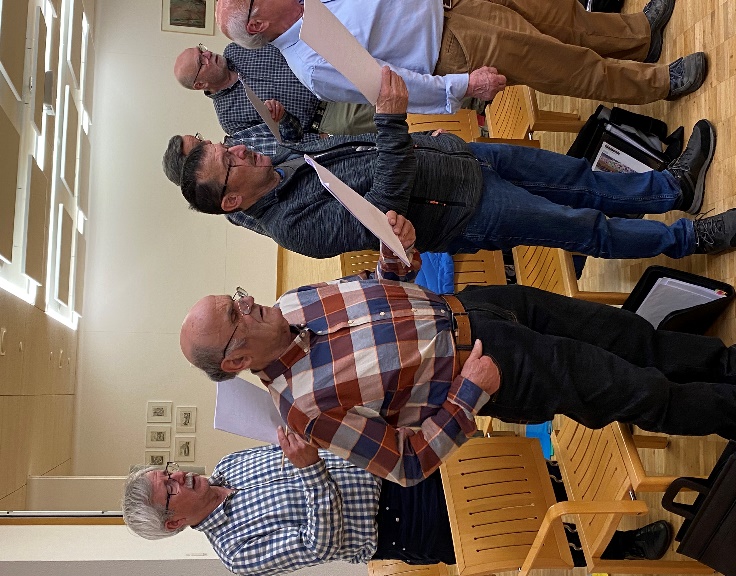 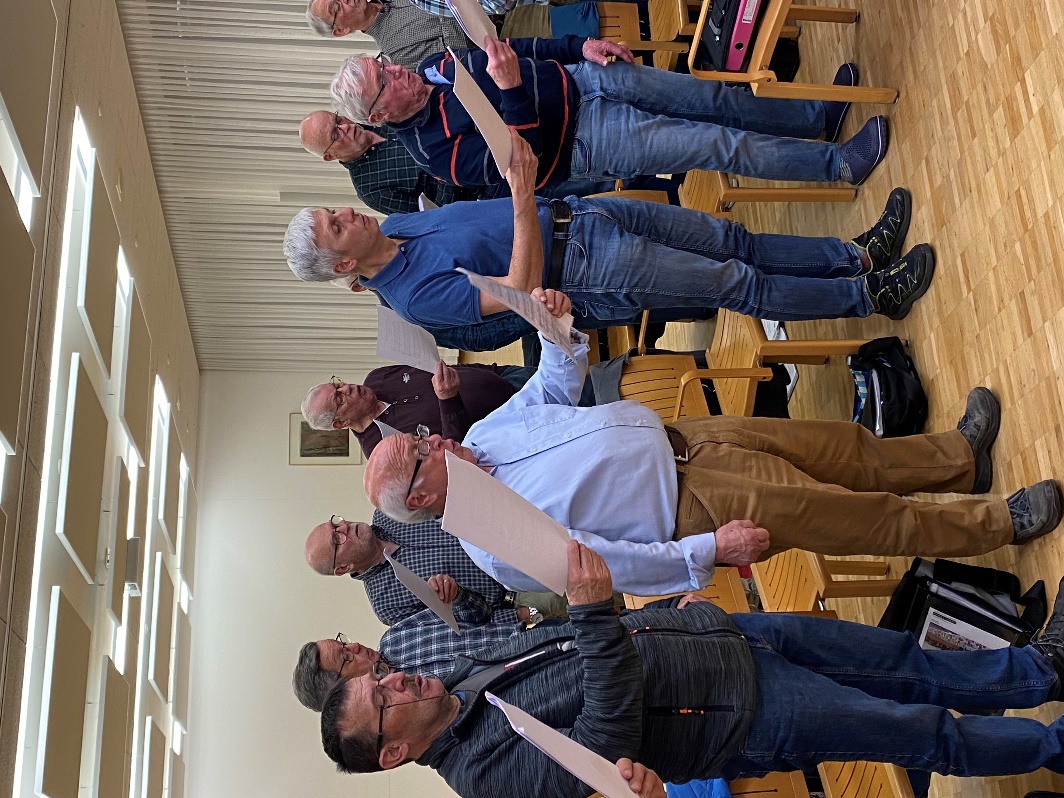 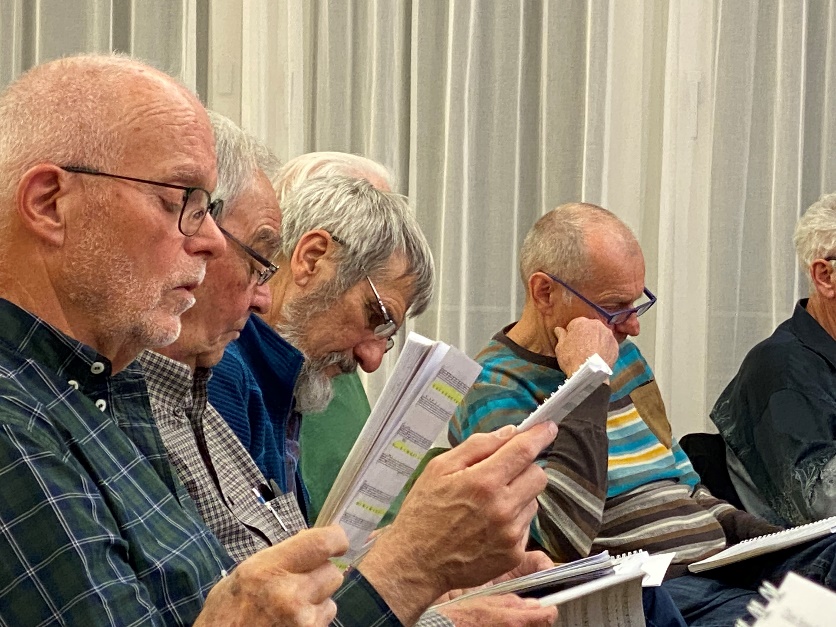 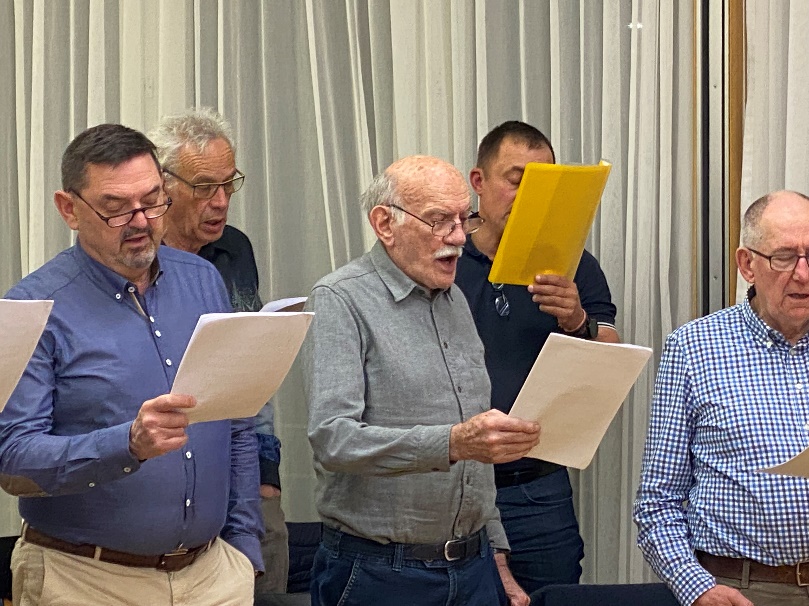 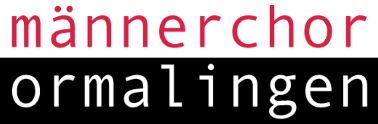 2. Februar 2024
Probe vom 30. März 2023
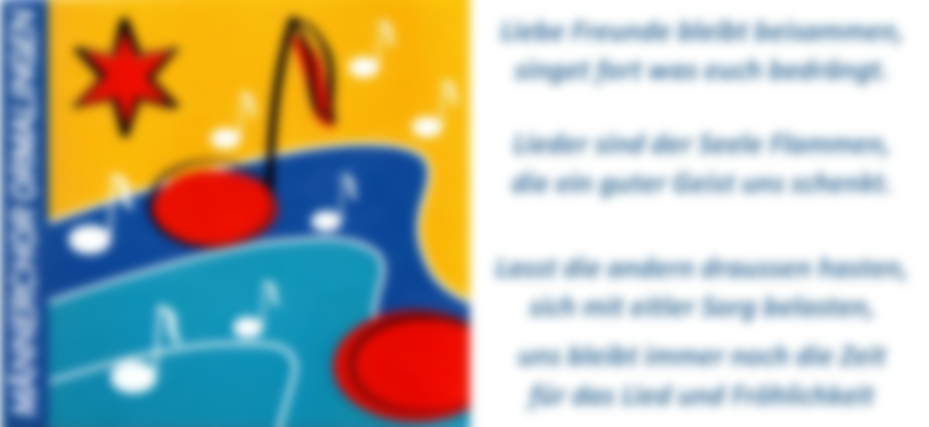 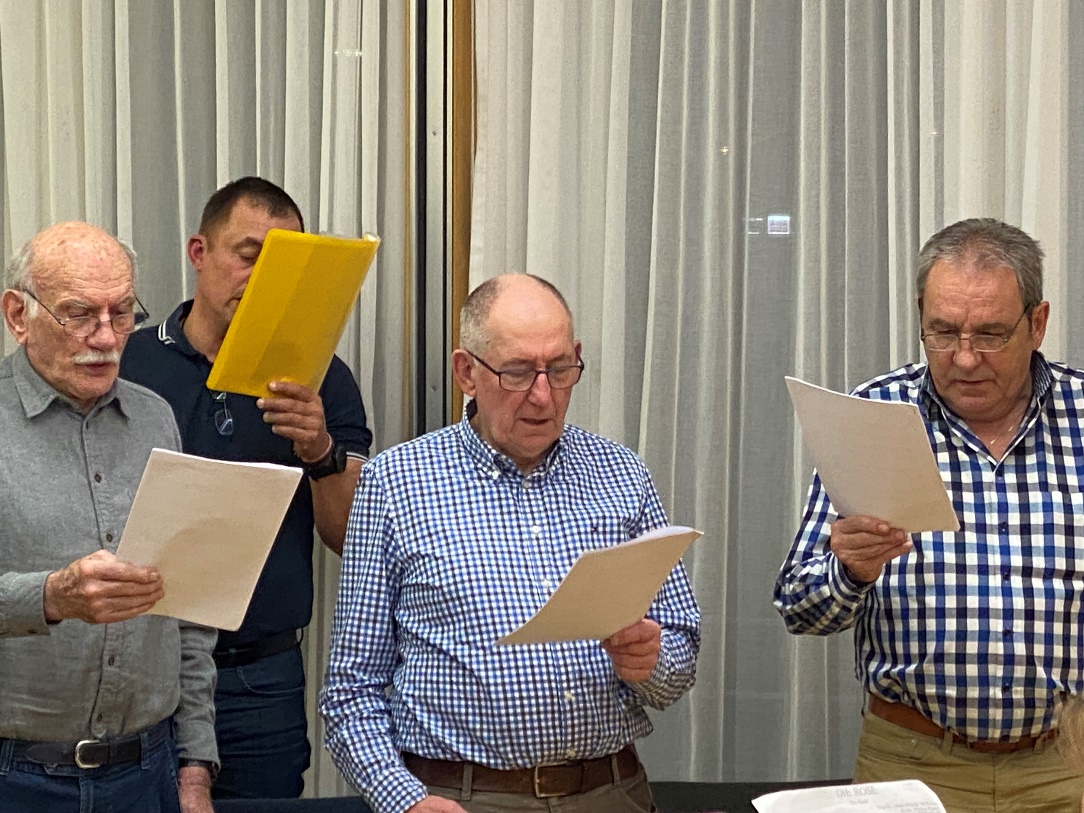 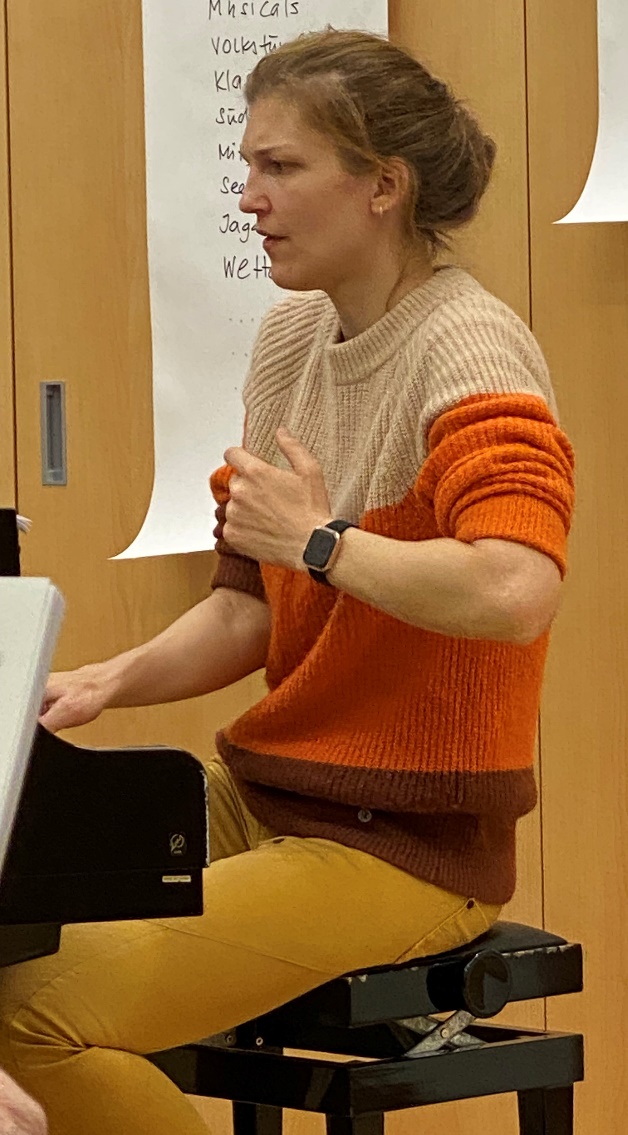 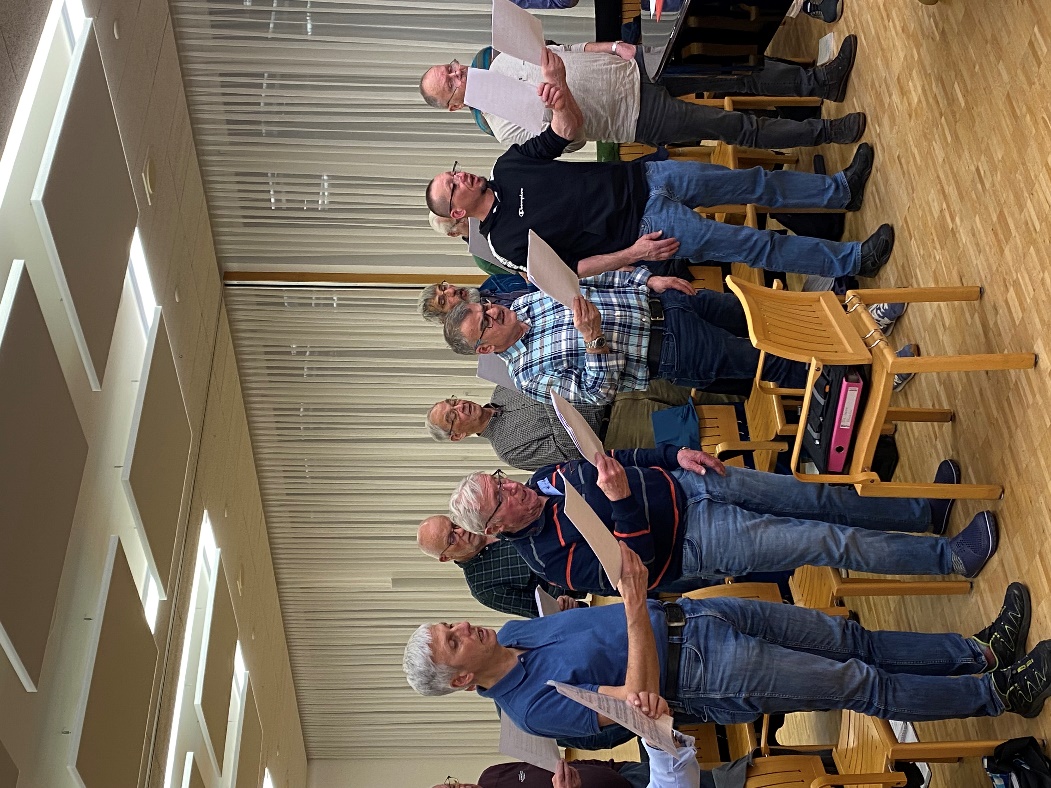 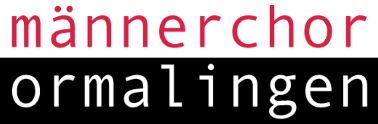 2. Februar 2024
Generalversammlung 2023 + 1
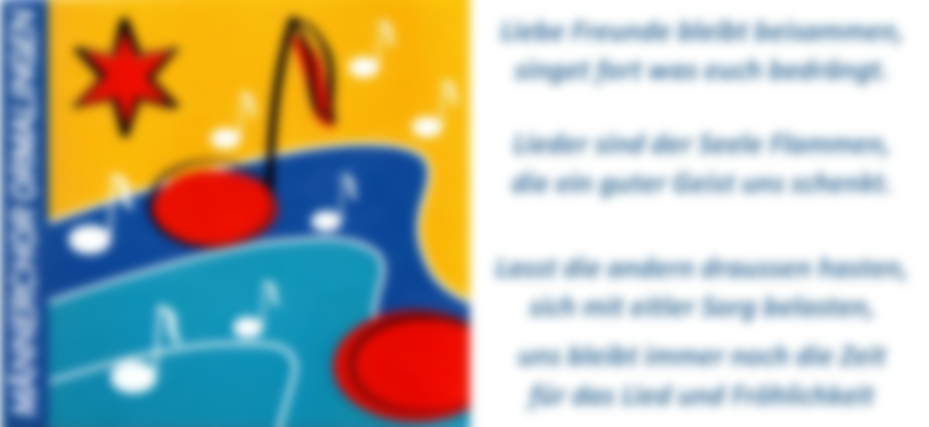 Muttertagsgottesdienst vom 14. Mai 2023
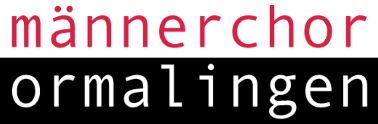 2. Februar 2024
Muttertag-Gottesdienst vom 14. Mai 2023
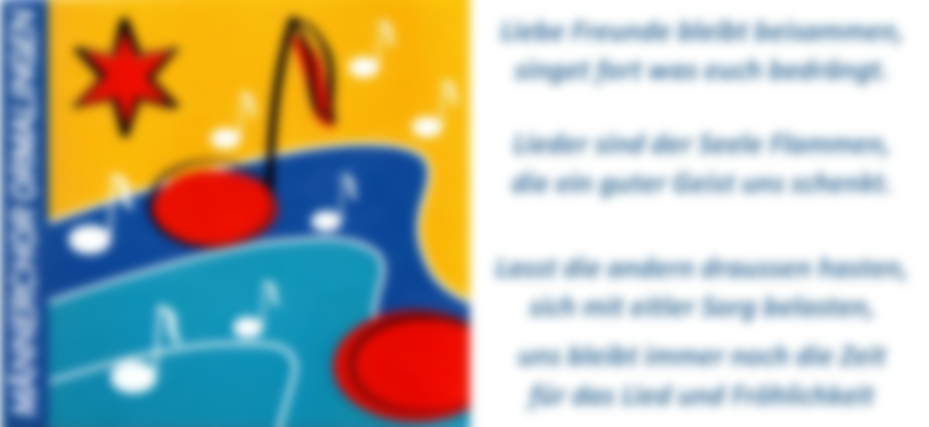 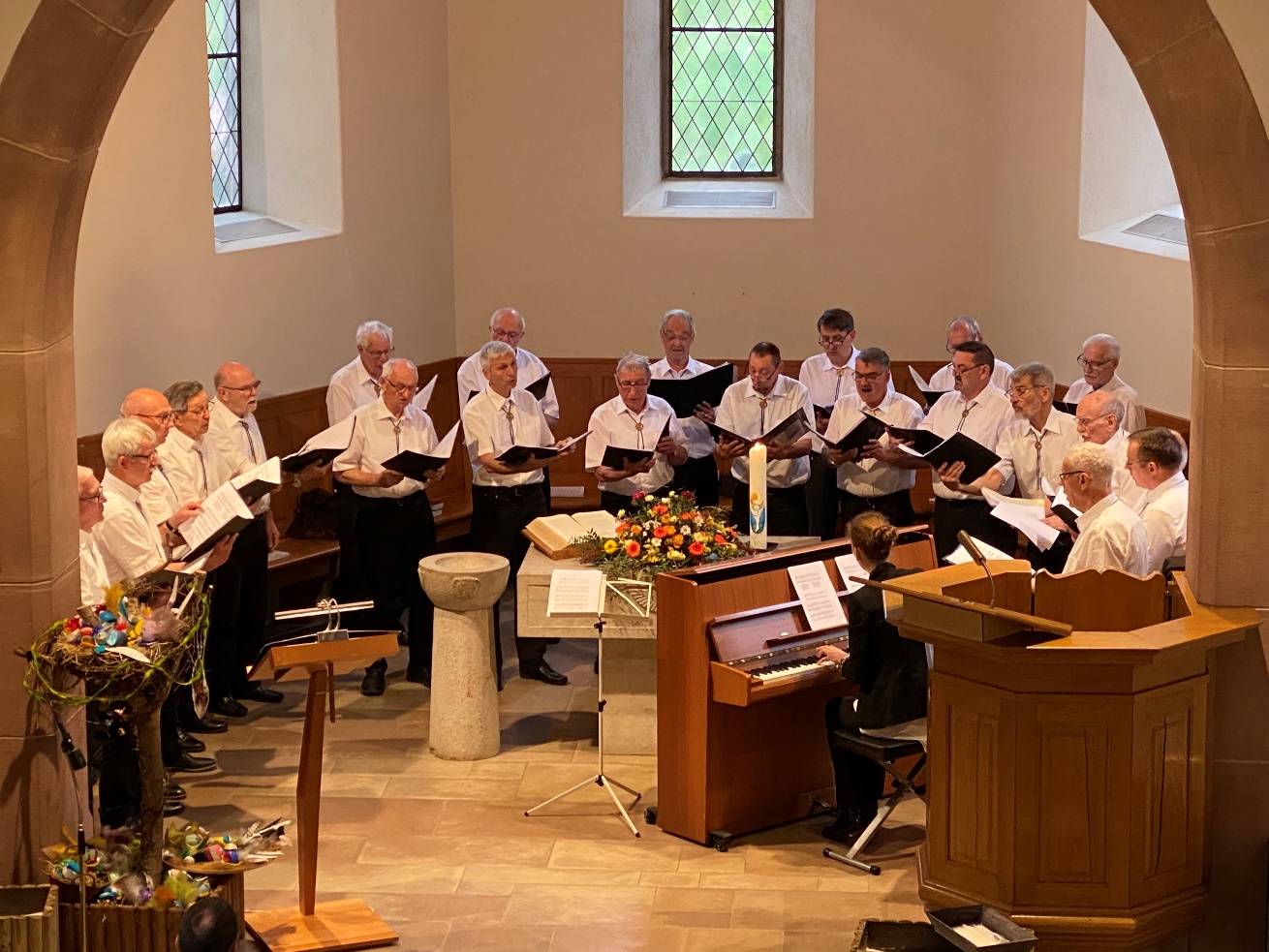 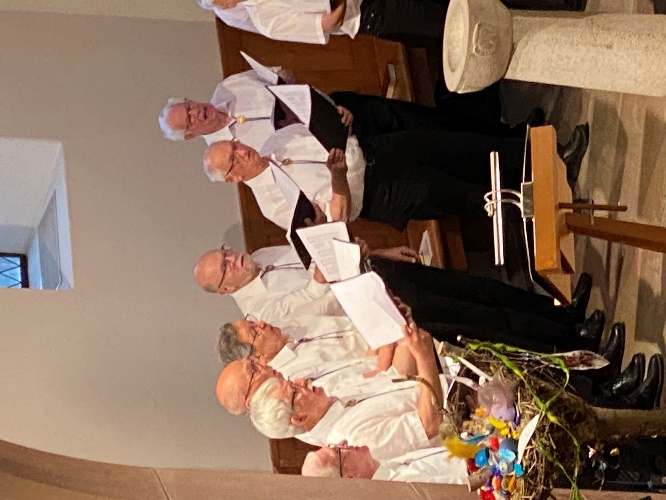 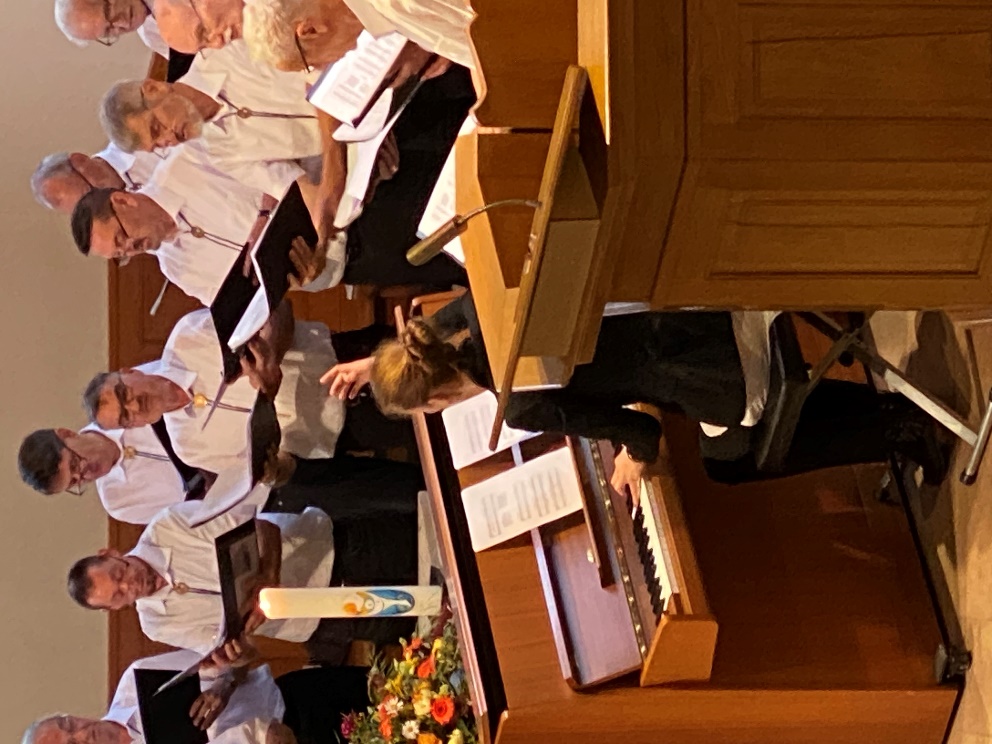 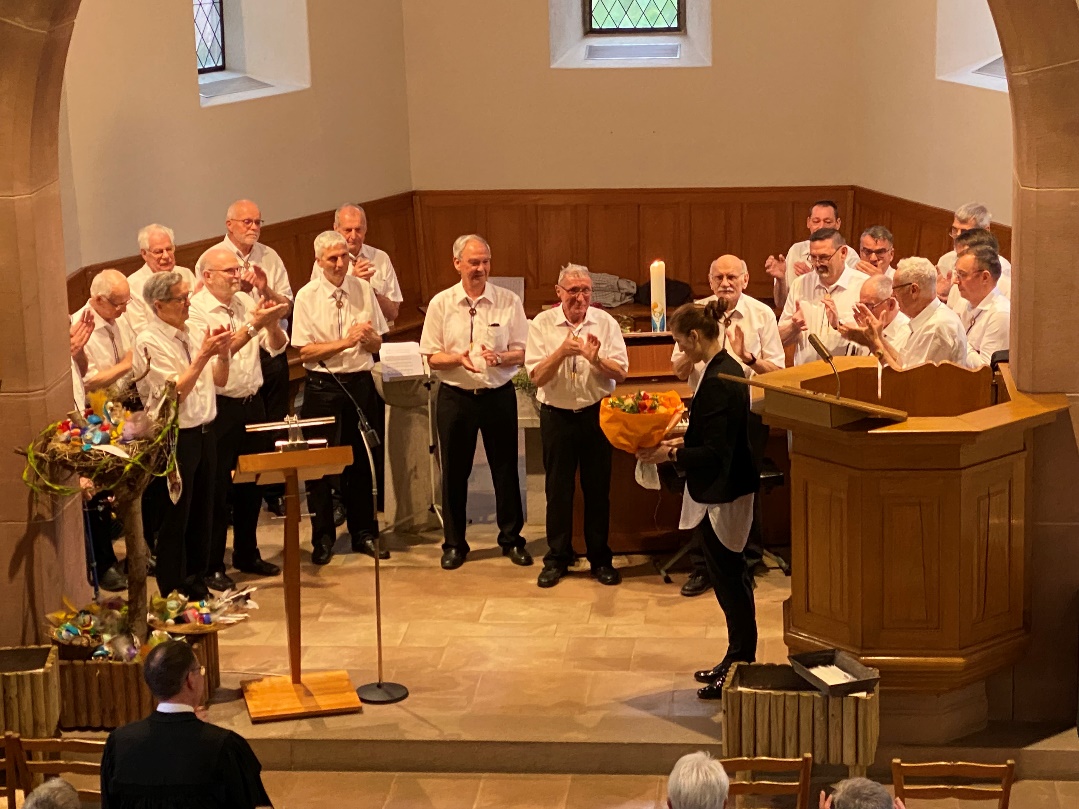 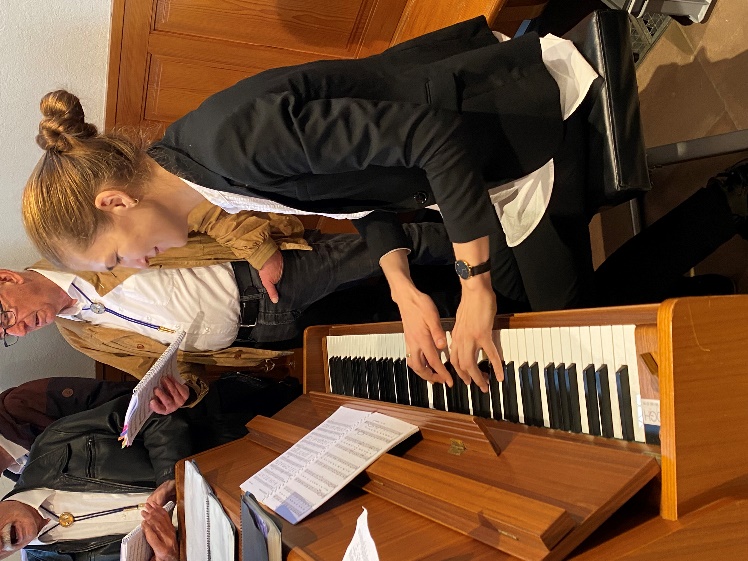 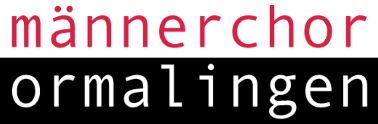 2. Februar 2024
Muttertag-Gottesdienst vom 14. Mai 2023
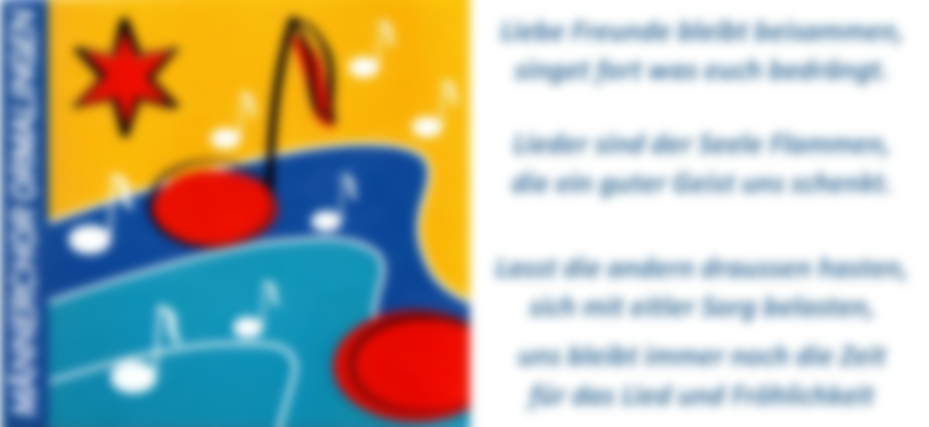 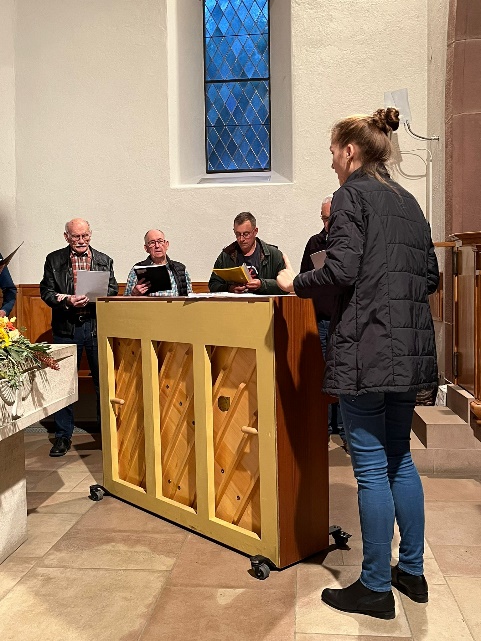 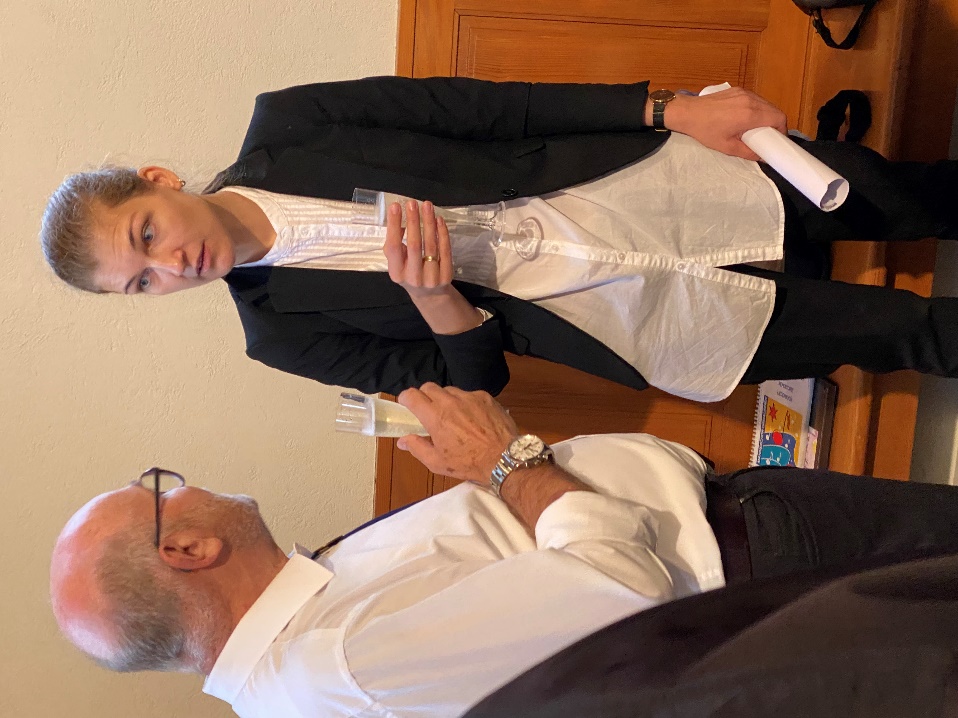 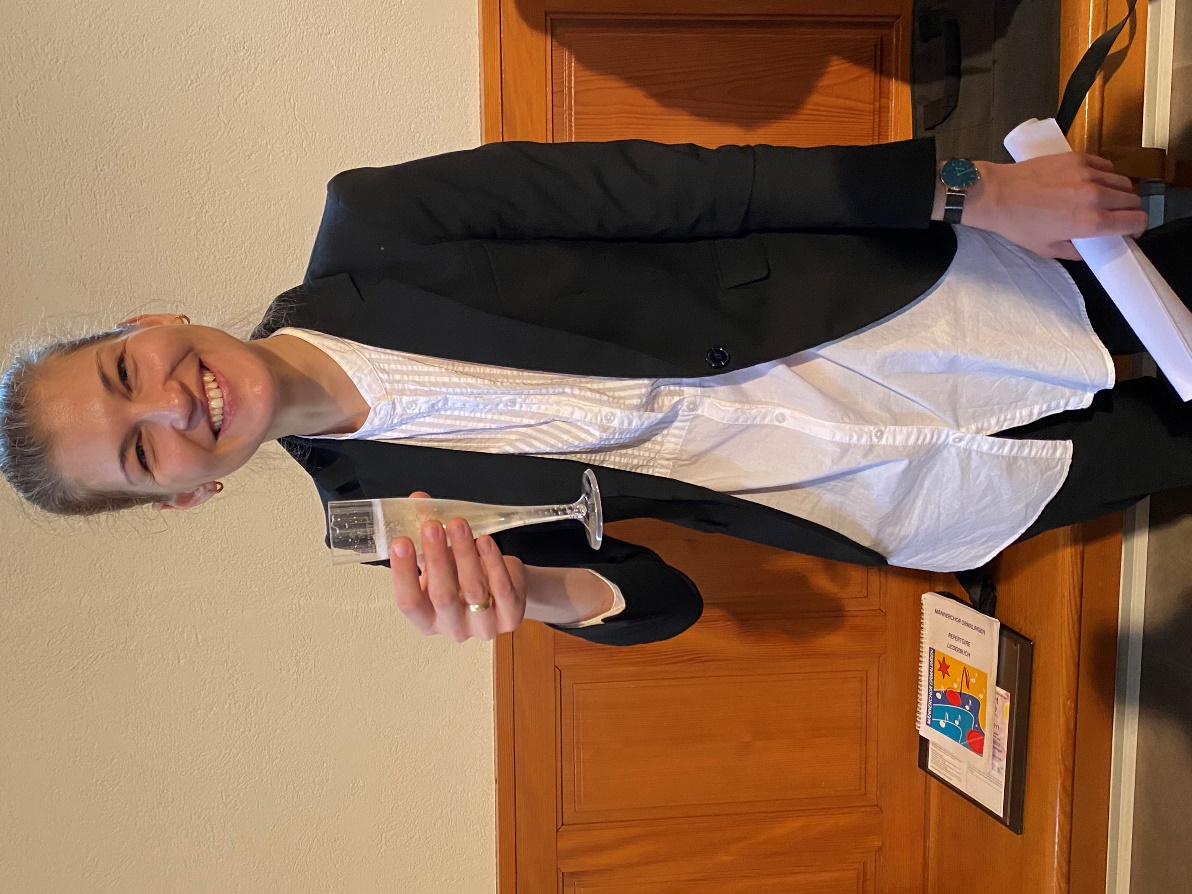 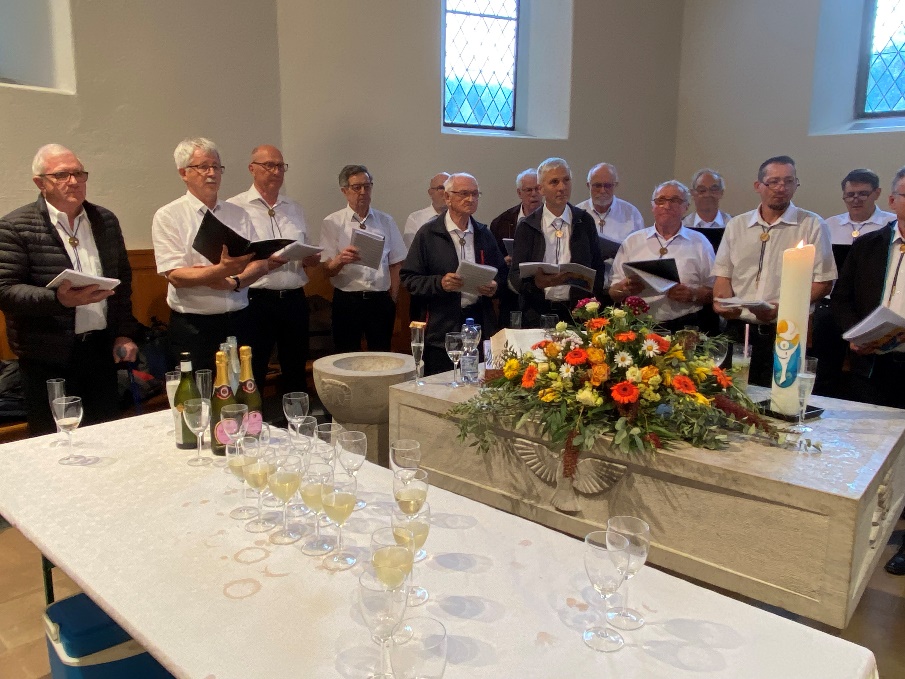 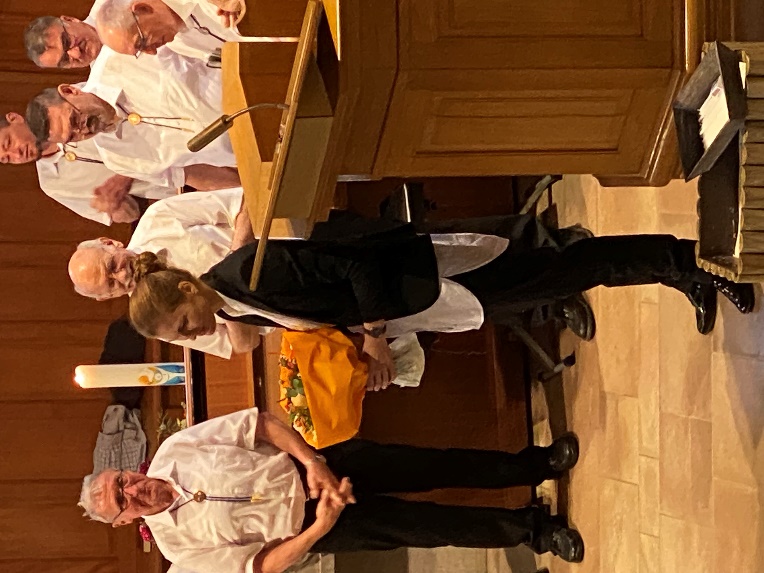 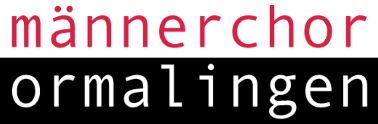 2. Februar 2024
Generalversammlung 2023 + 1
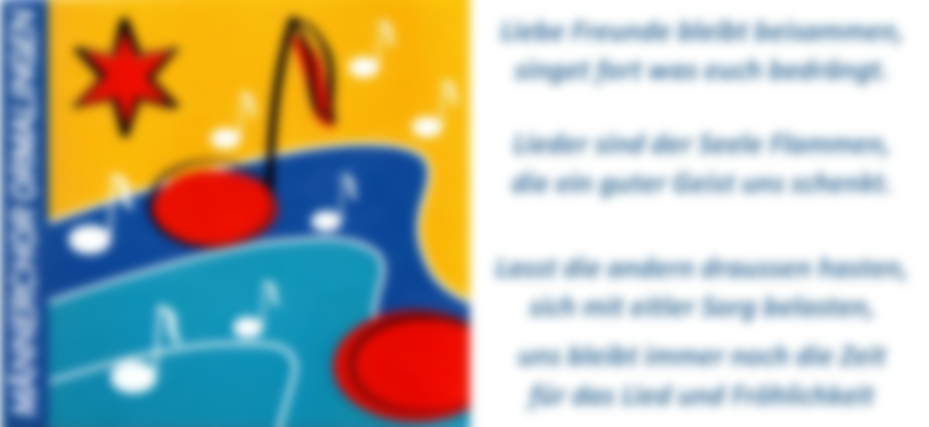 Geburtstagssammelfest vom 17. August 2023
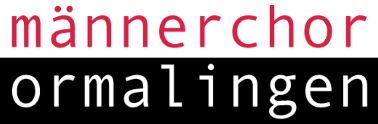 2. Februar 2024
Geburtstagssammelfest 17. August 2023
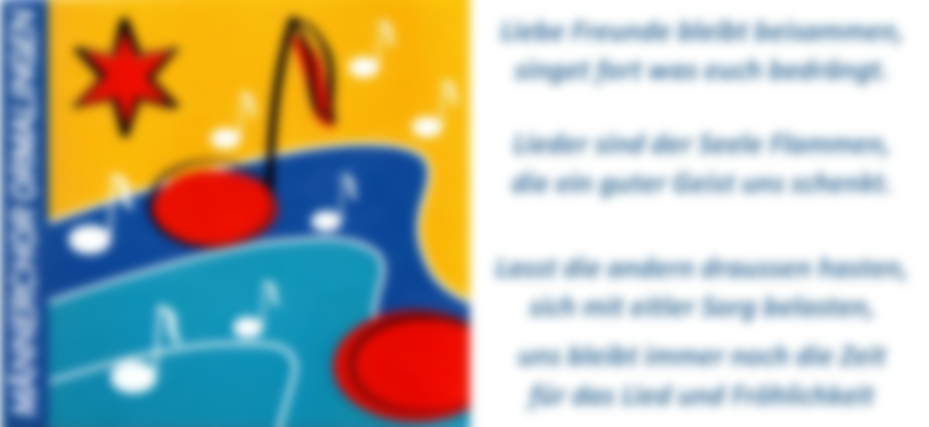 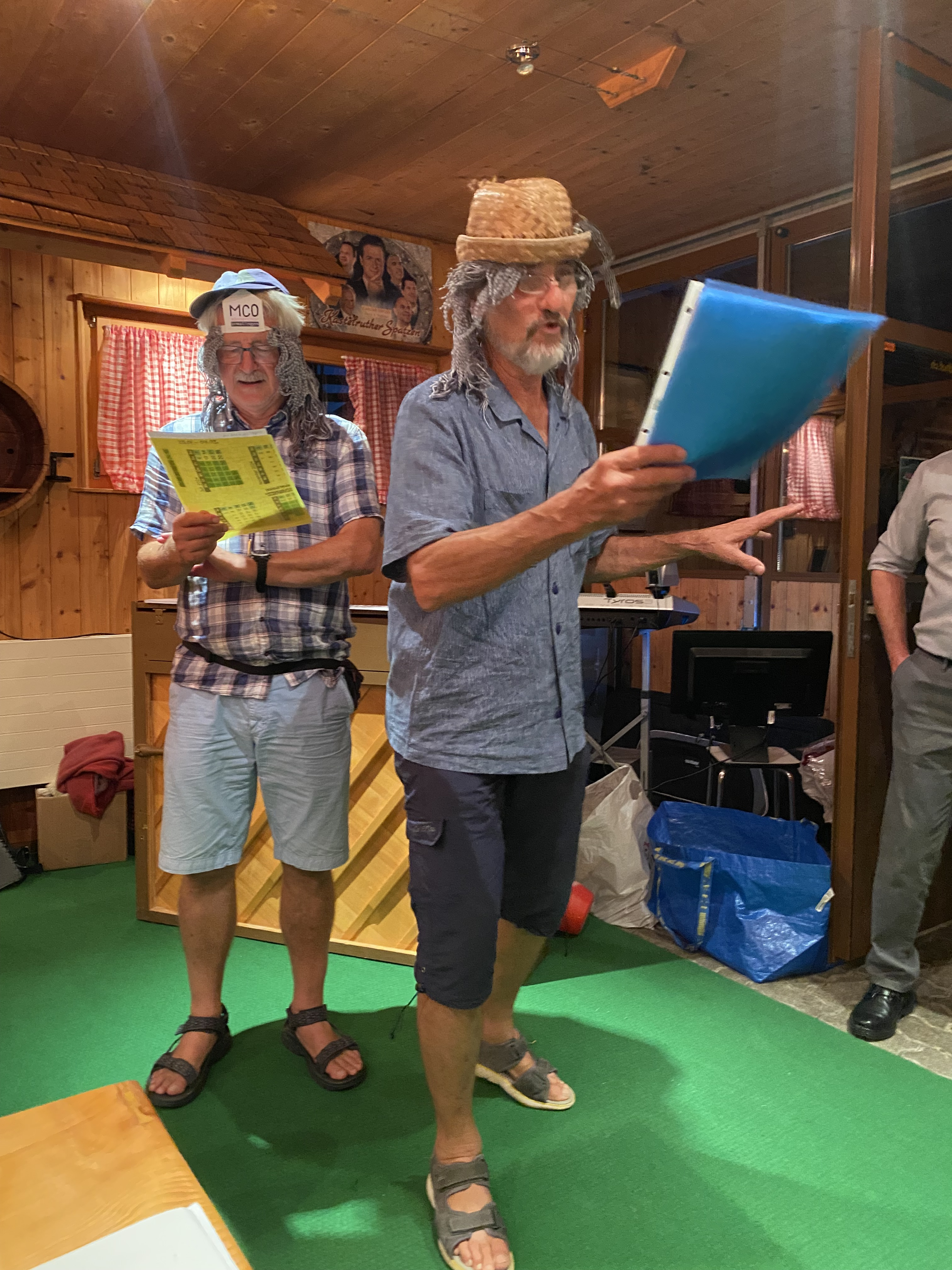 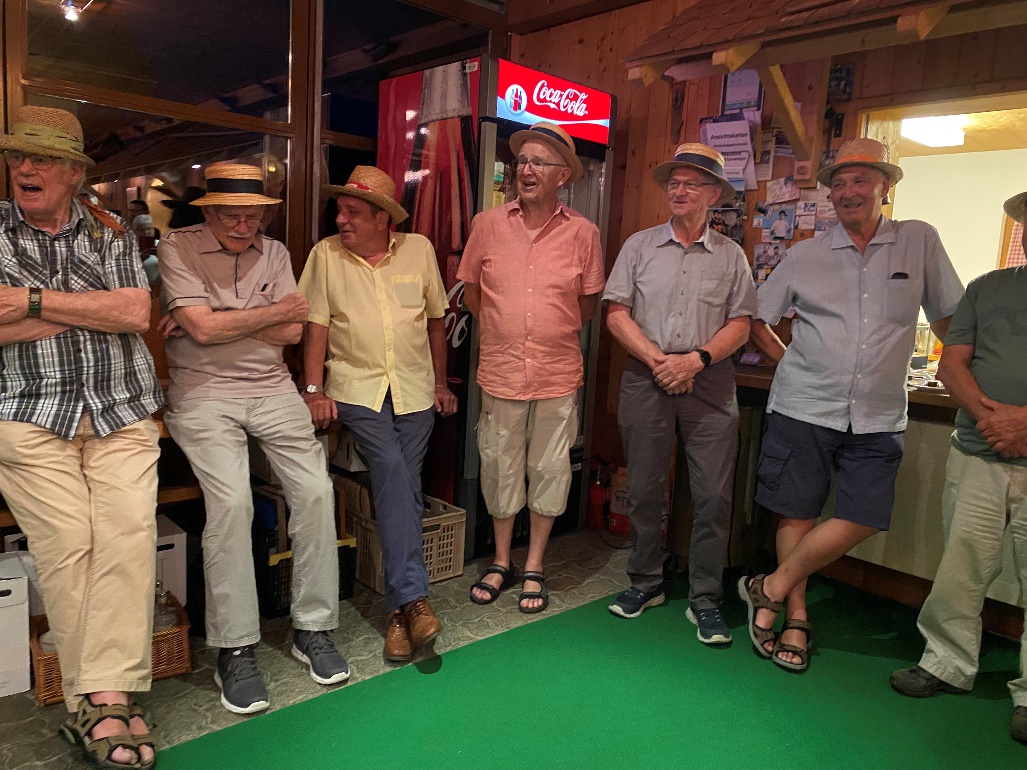 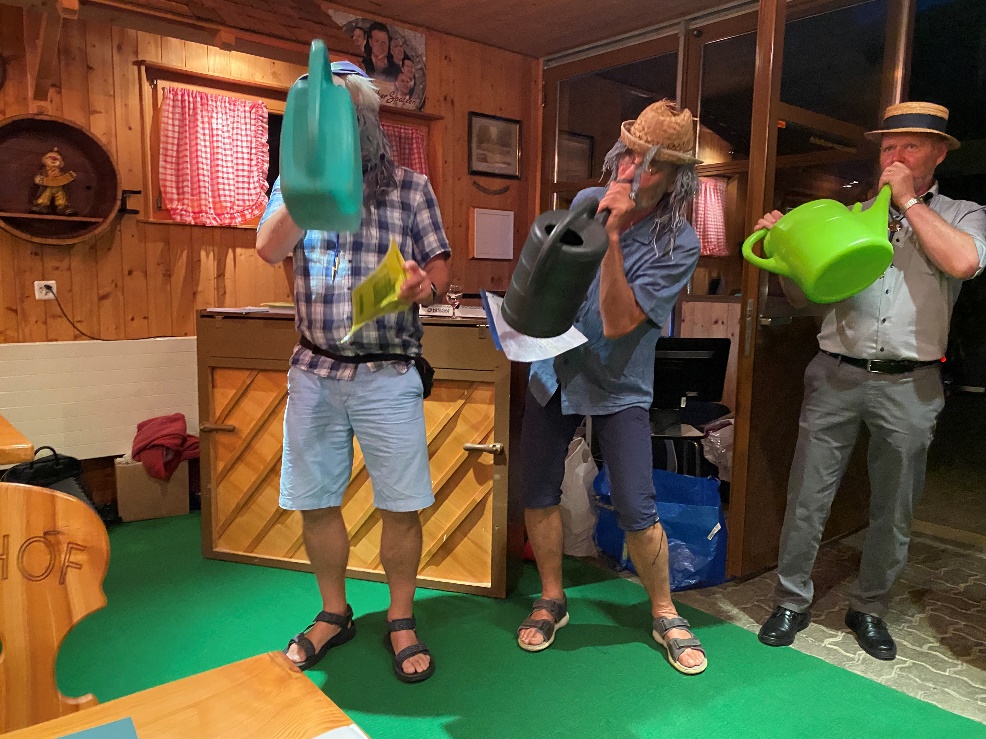 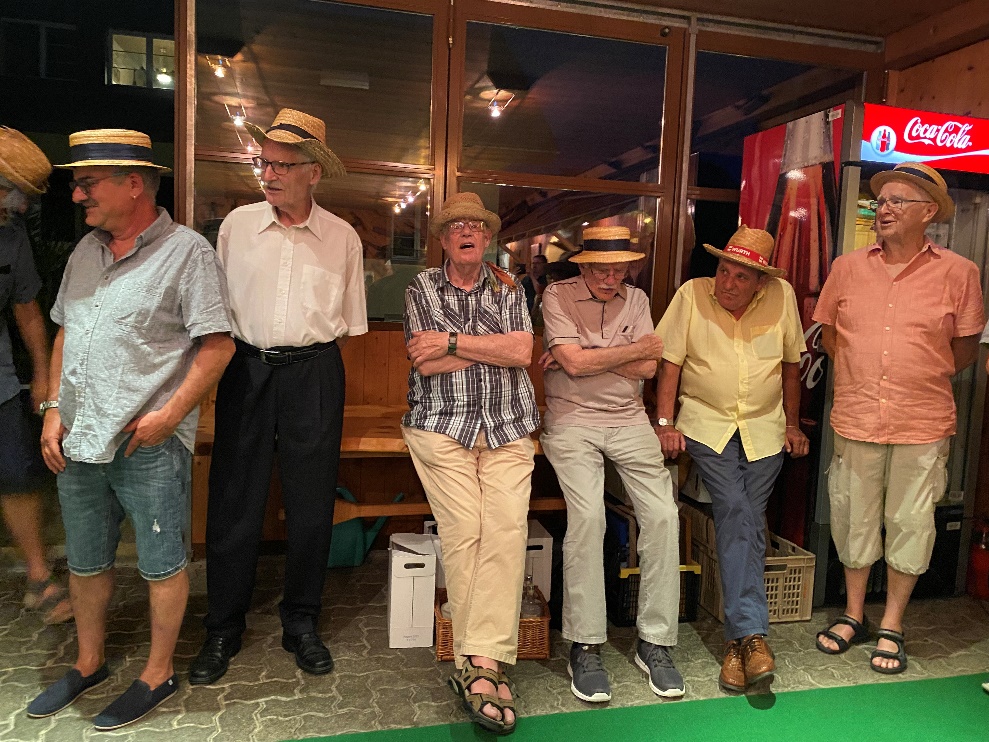 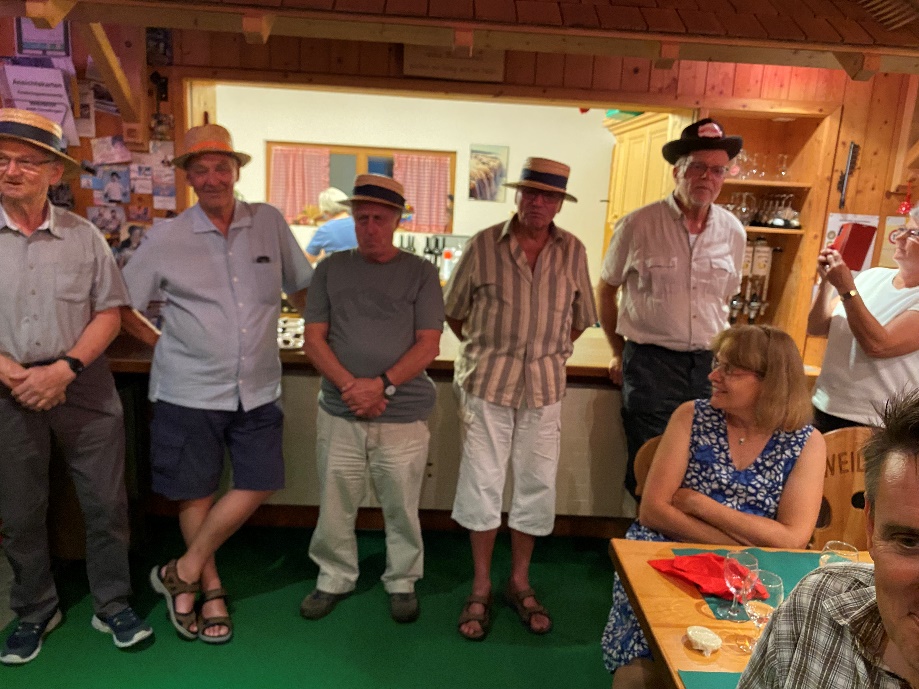 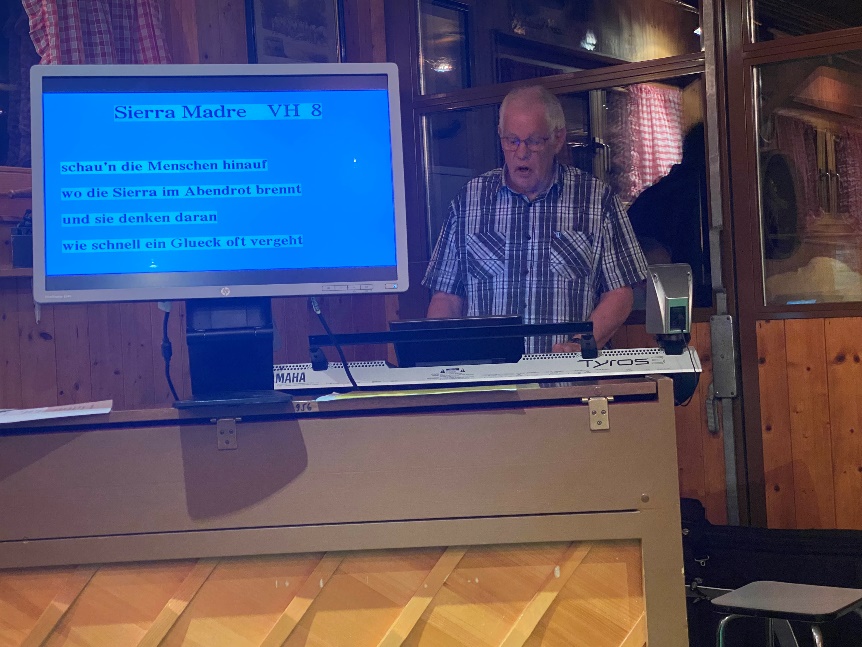 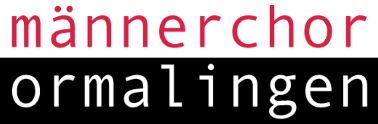 2. Februar 2024
Geburtstagssammelfest 17. August 2023
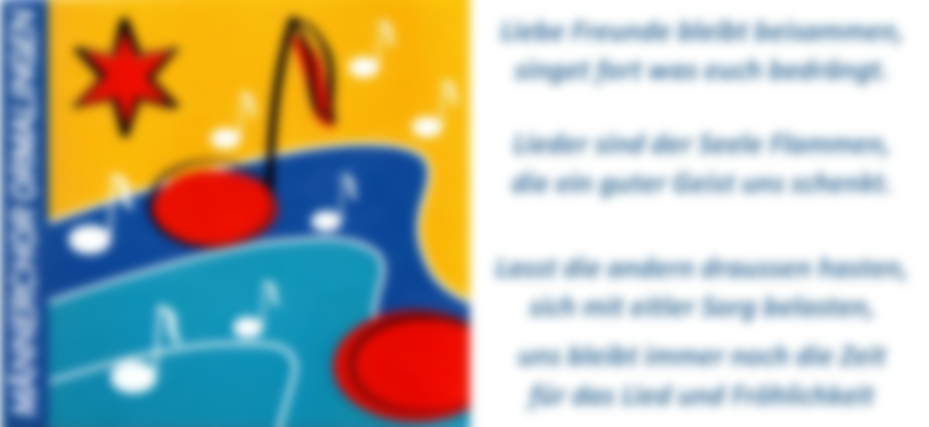 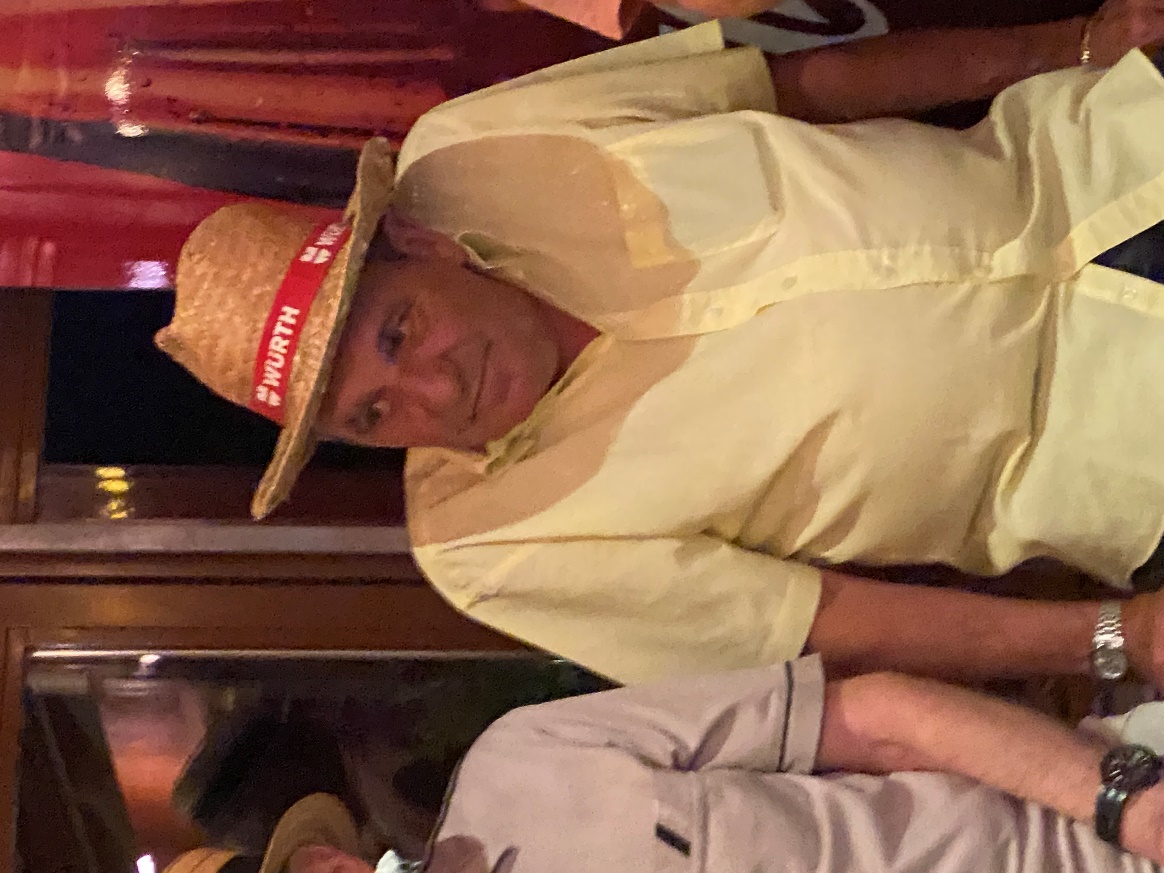 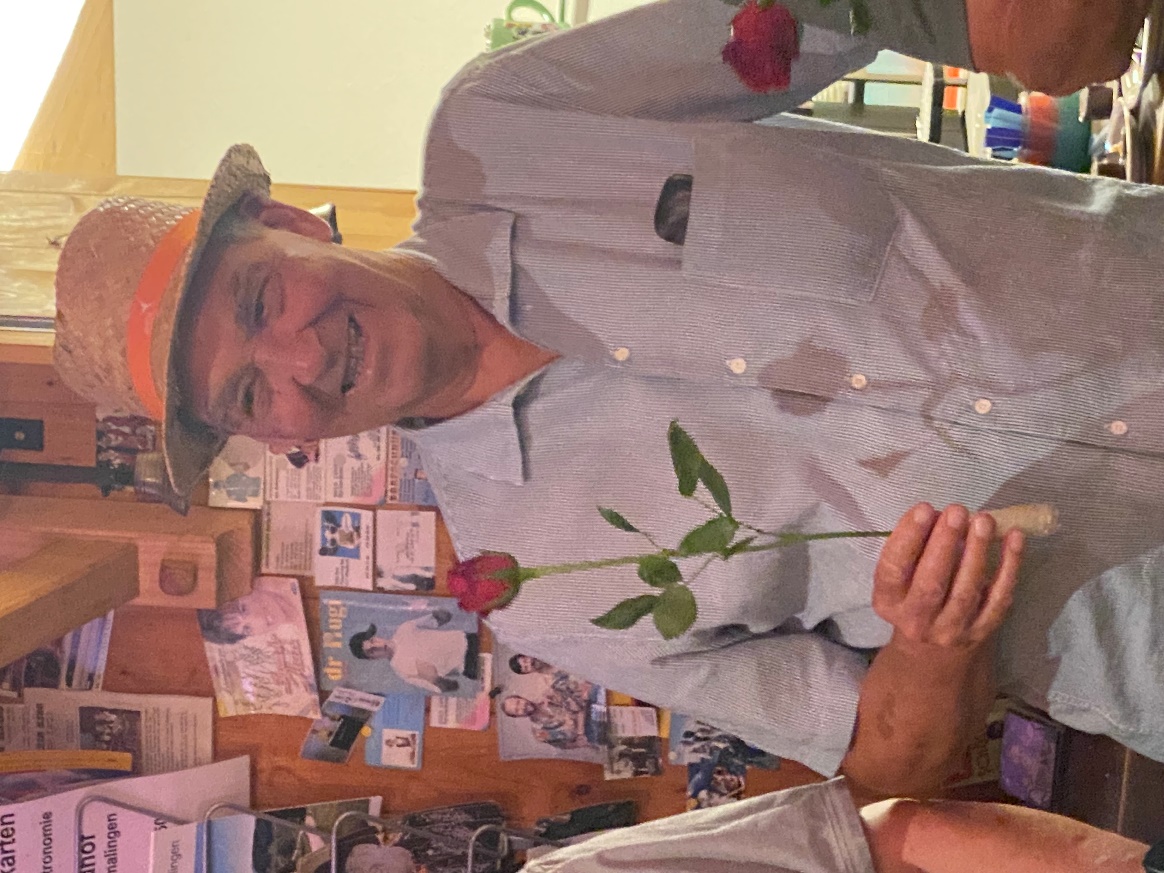 Paul Eglin
Endre Fülöp
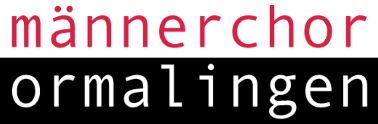 2. Februar 2024
Geburtstagssammelfest 17. August 2023
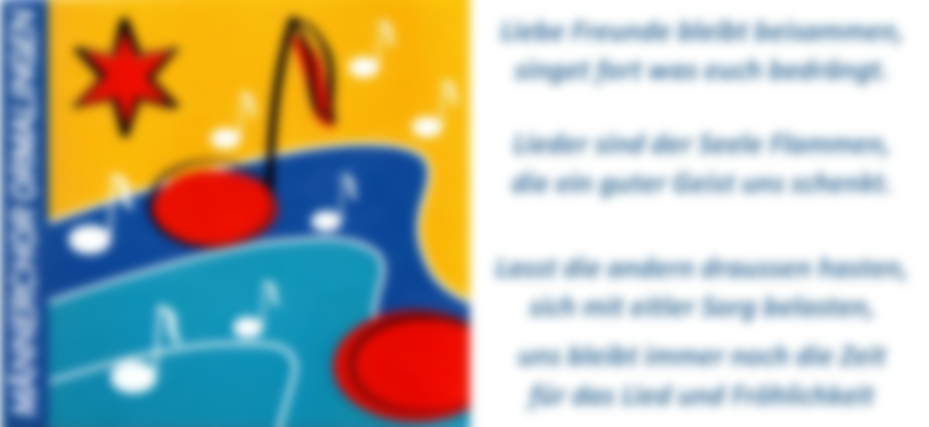 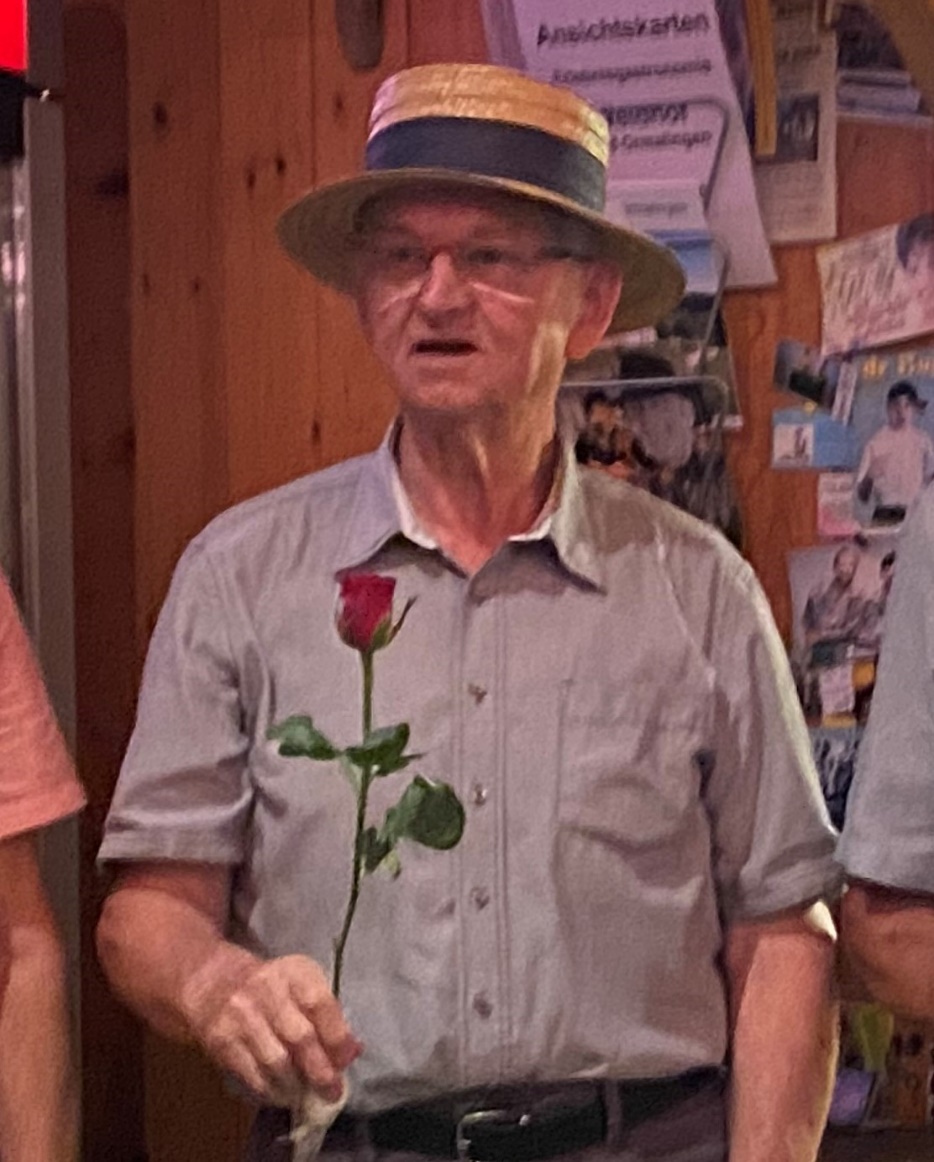 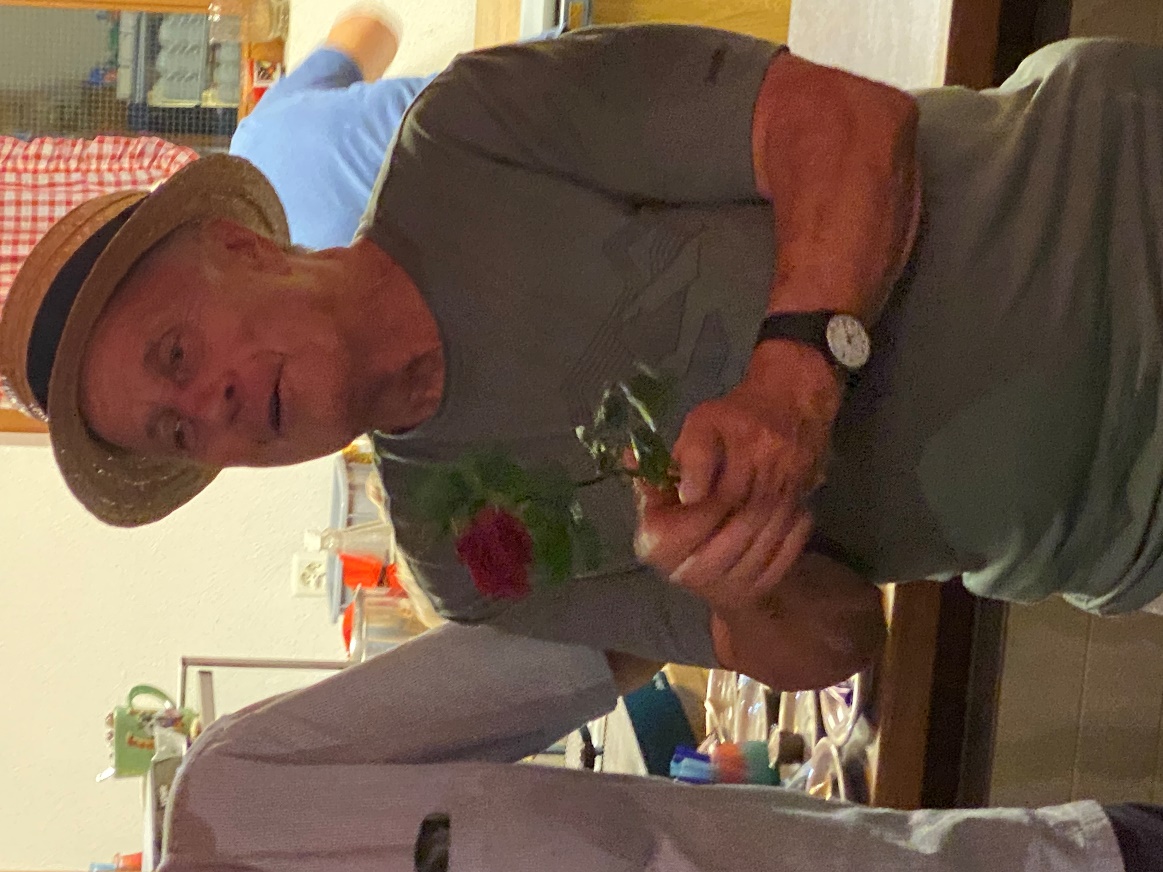 Werner Erny
Ruedi Eglin
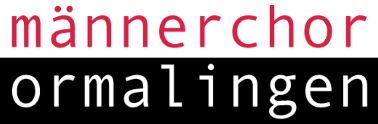 2. Februar 2024
Geburtstagssammelfest 17. August 2023
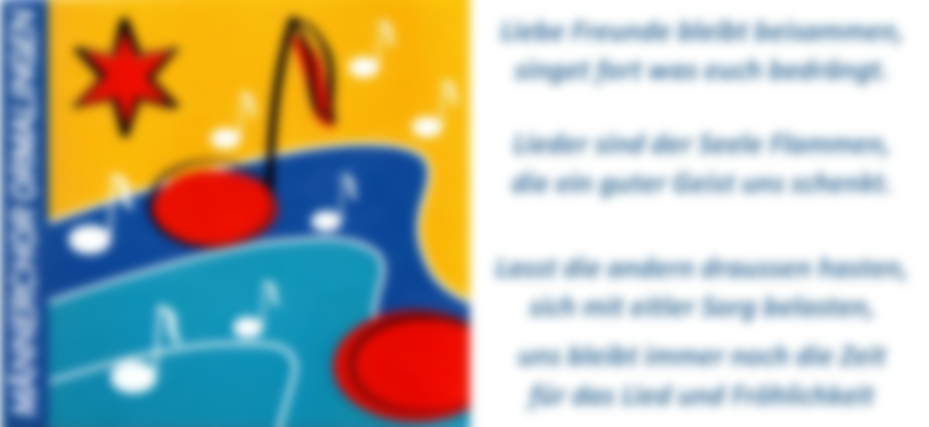 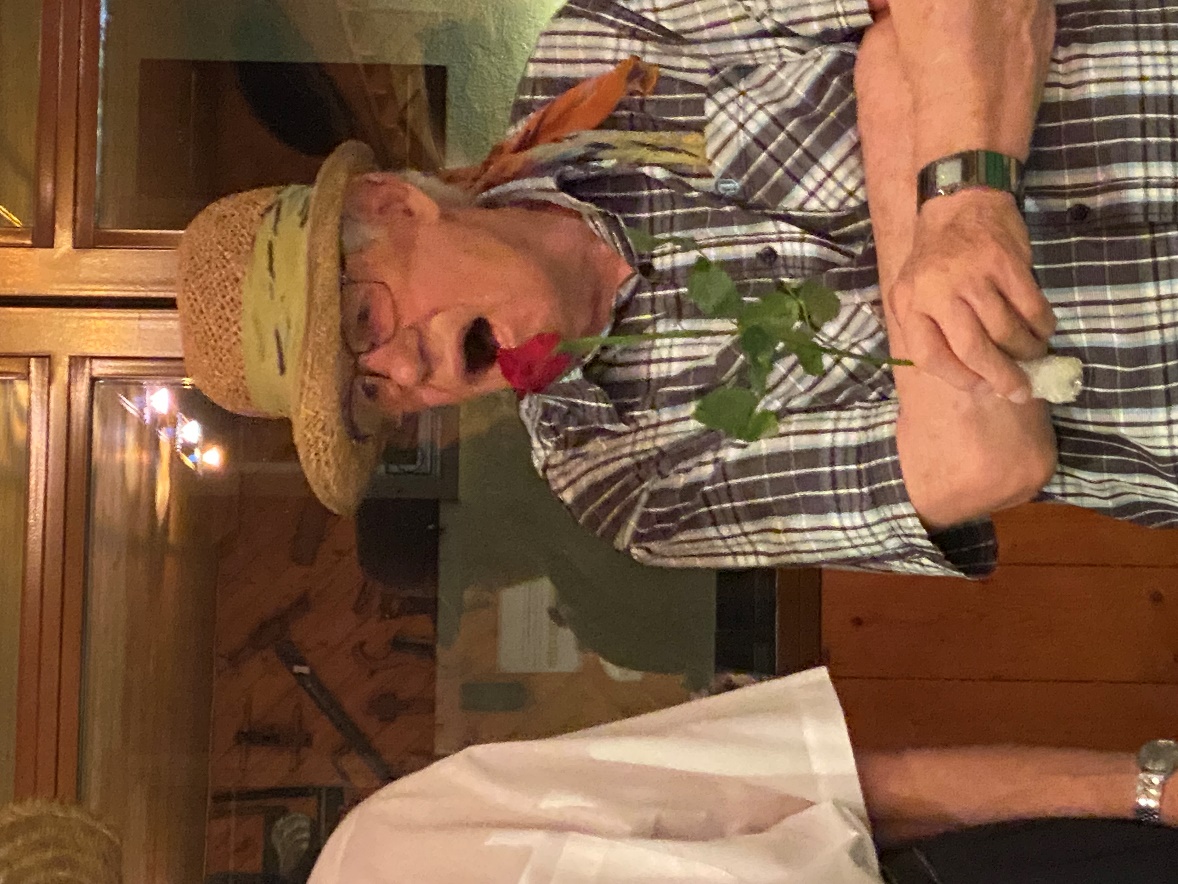 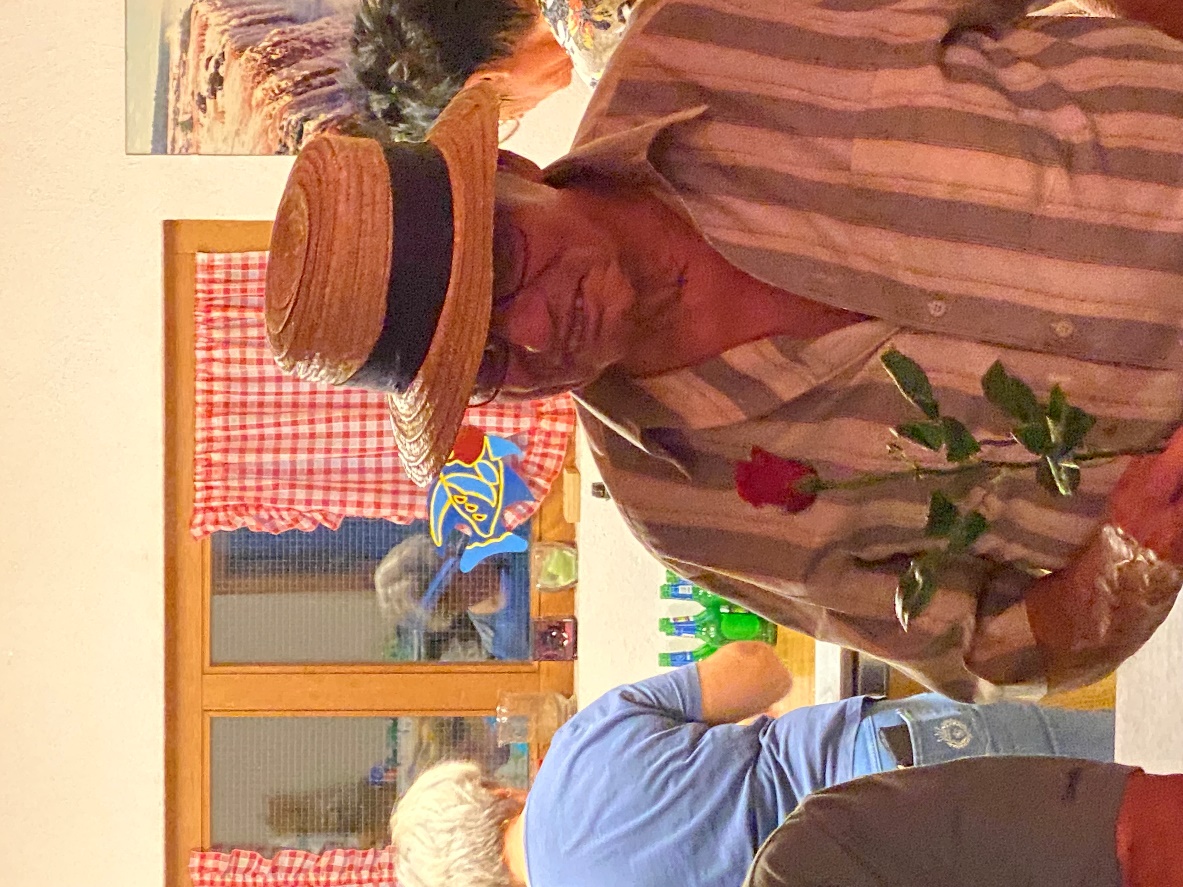 Dölfi Pichler
Fritz Schaub
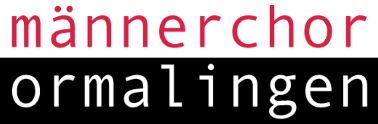 2. Februar 2024
Geburtstagssammelfest 17. August 2023
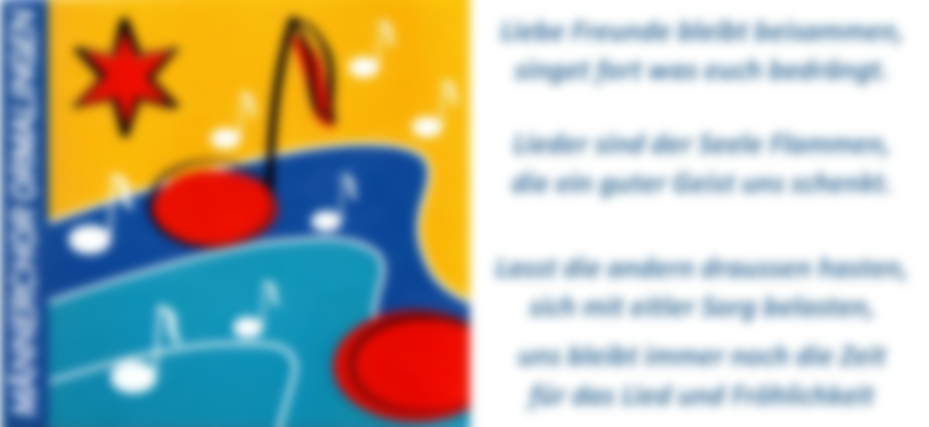 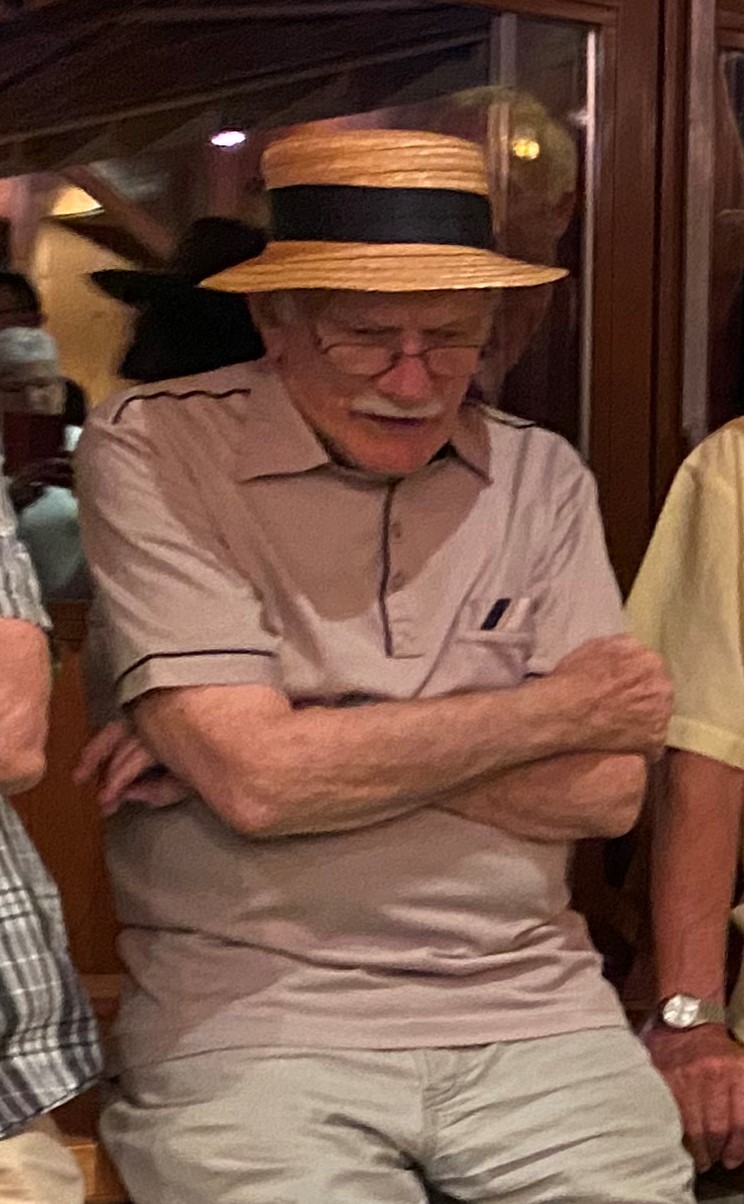 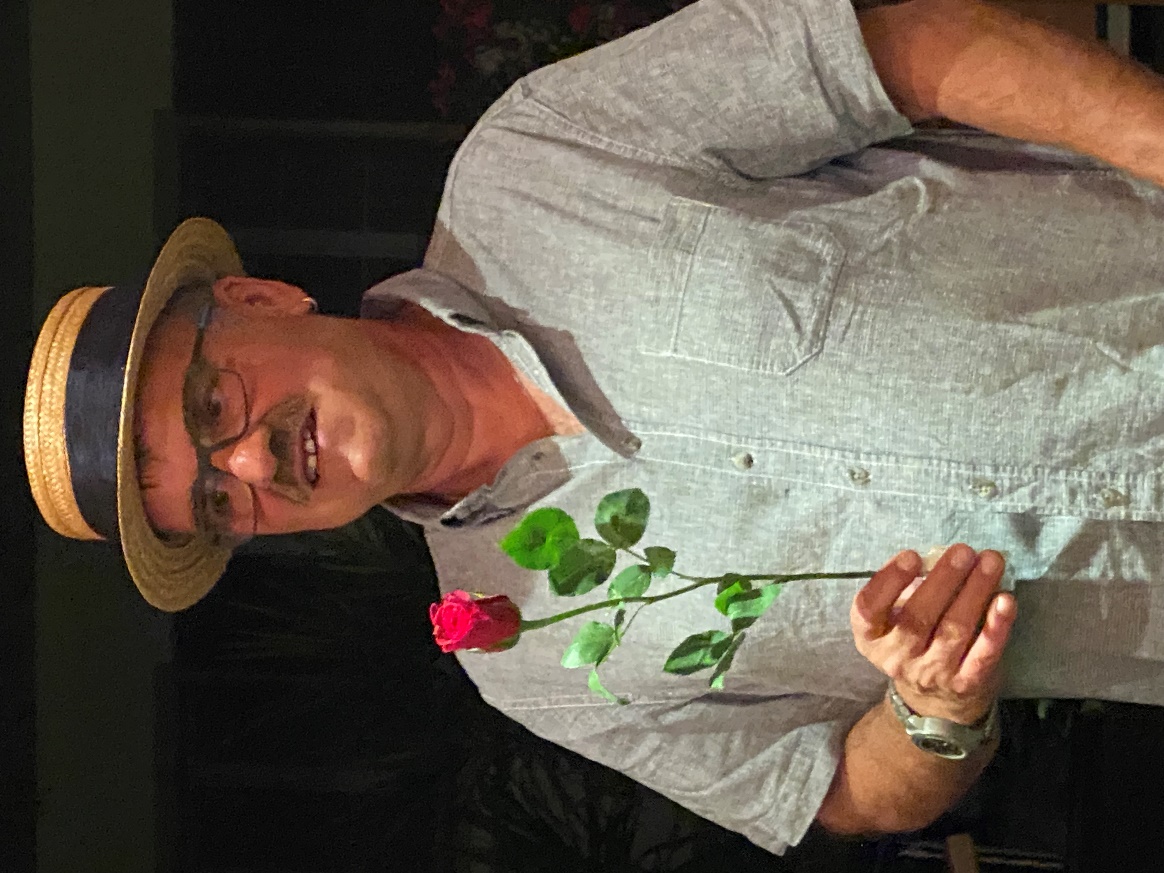 René Rullan
Max Buser
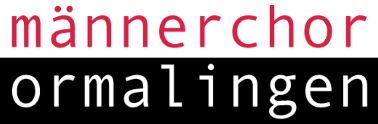 2. Februar 2024
Geburtstagssammelfest 17. August 2023
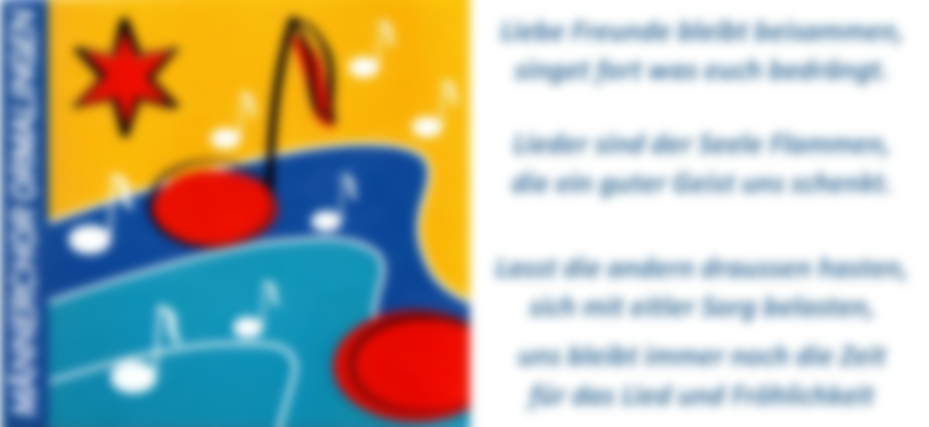 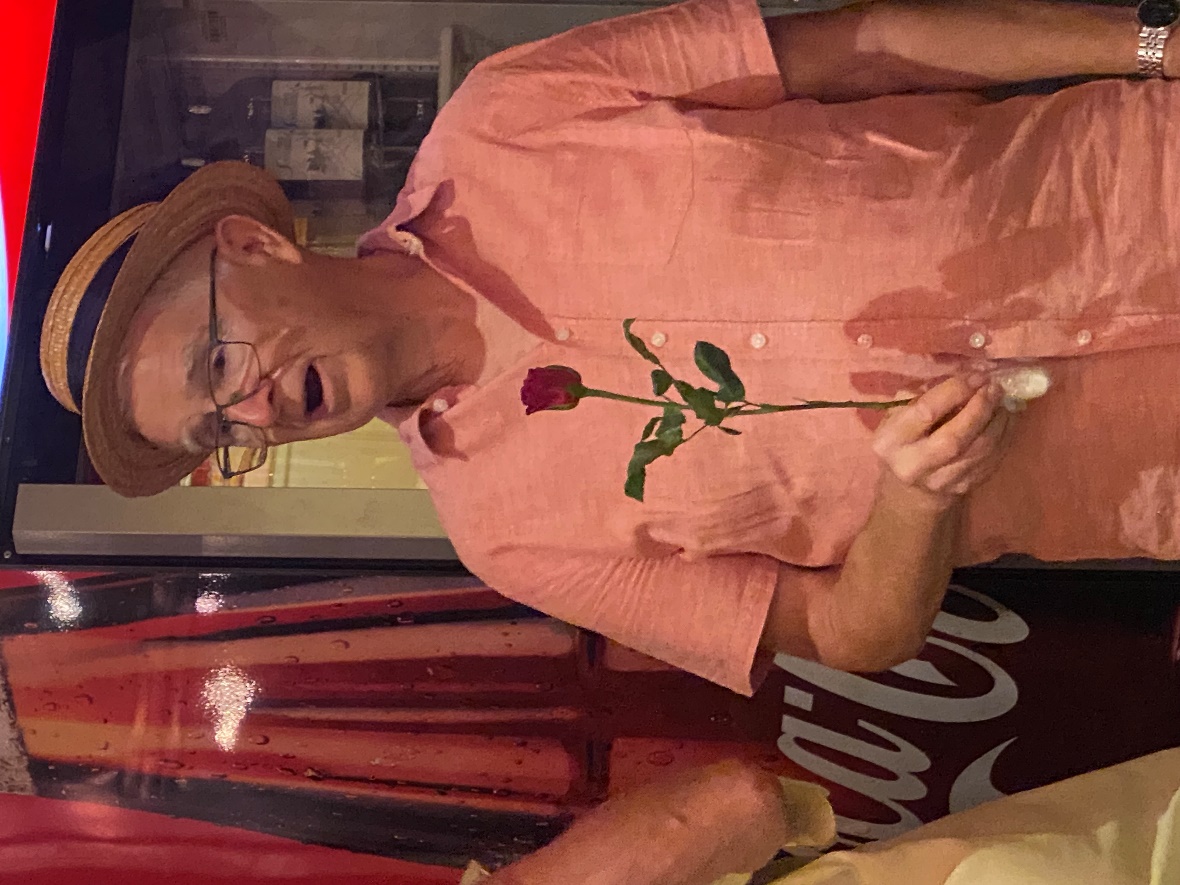 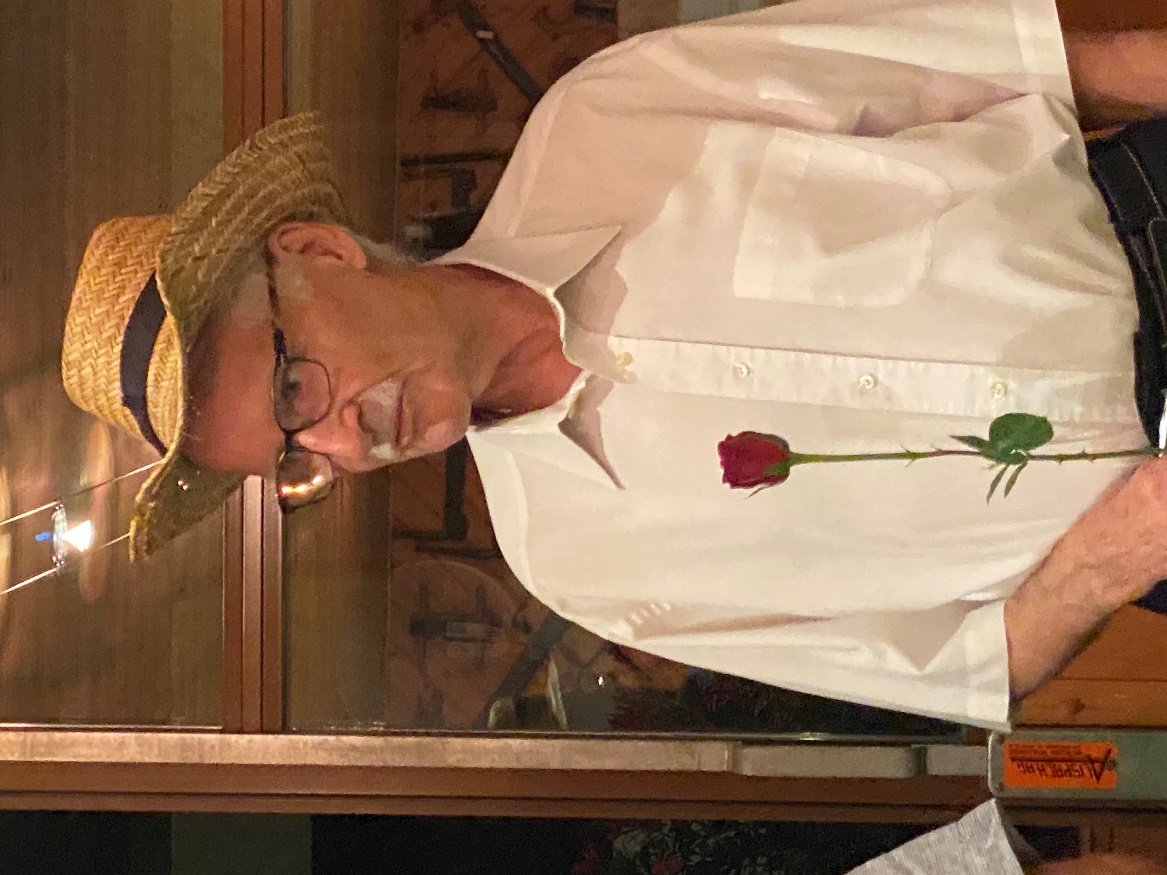 Roland Schöneberger
Ruedi Jauslin-Salathé
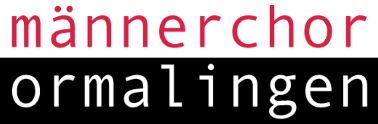 2. Februar 2024
Geburtstagssammelfest 17. August 2023
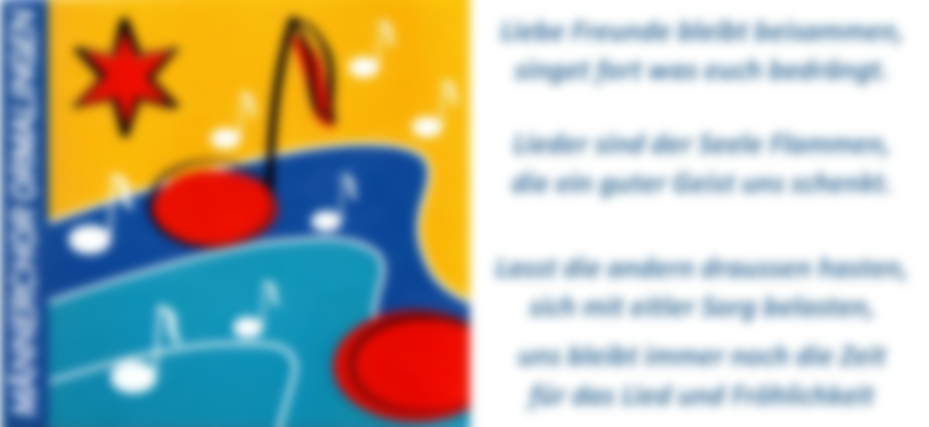 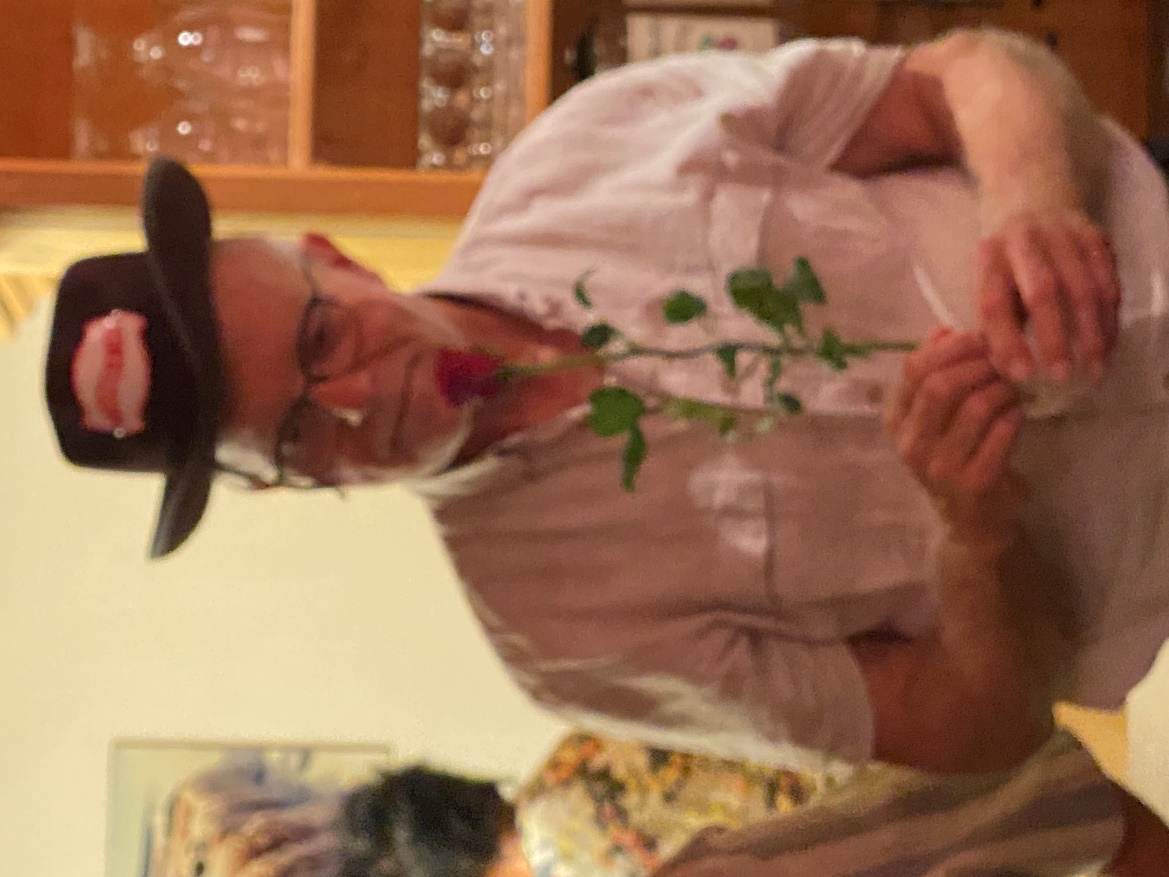 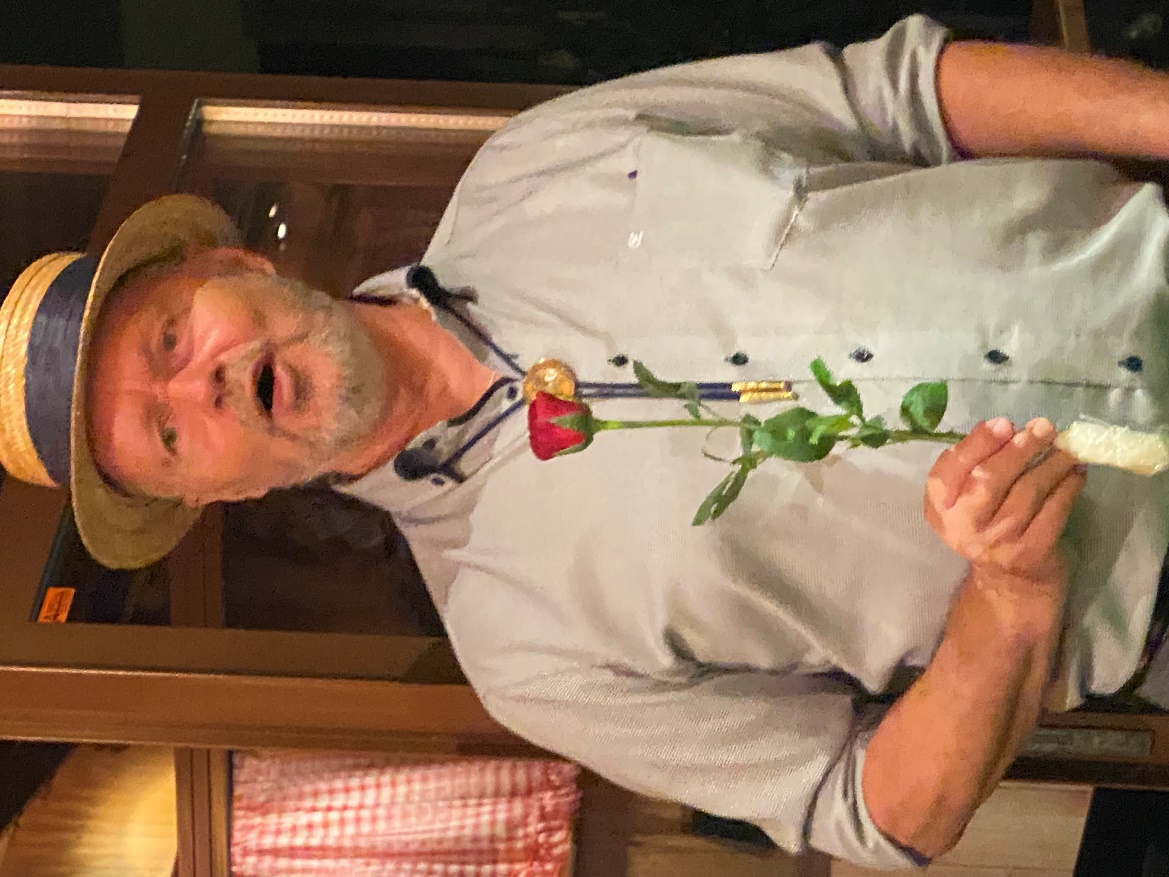 Walter Gerster
Peter Burri
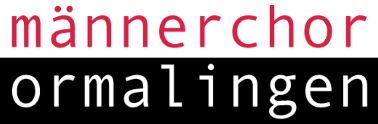 2. Februar 2024
Generalversammlung 2023 + 1
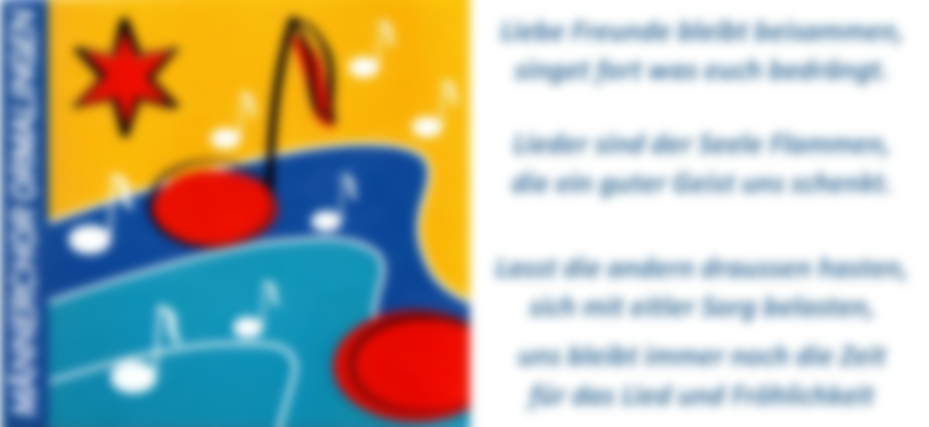 Seniorenausflug der Gemeinde Ormalingen vom 15. September 2023
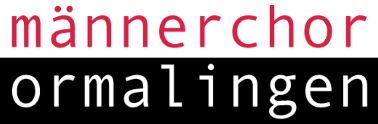 2. Februar 2024
Seniorenausflug der Gemeinde Ormalingen vom 15. September 2023
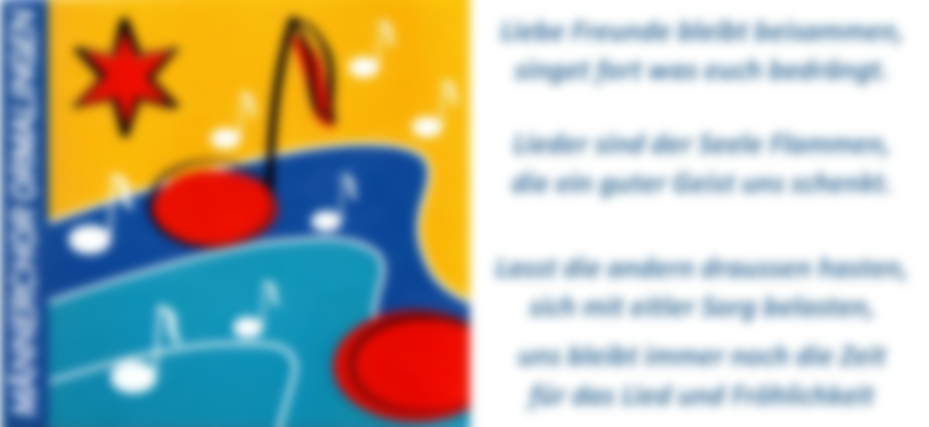 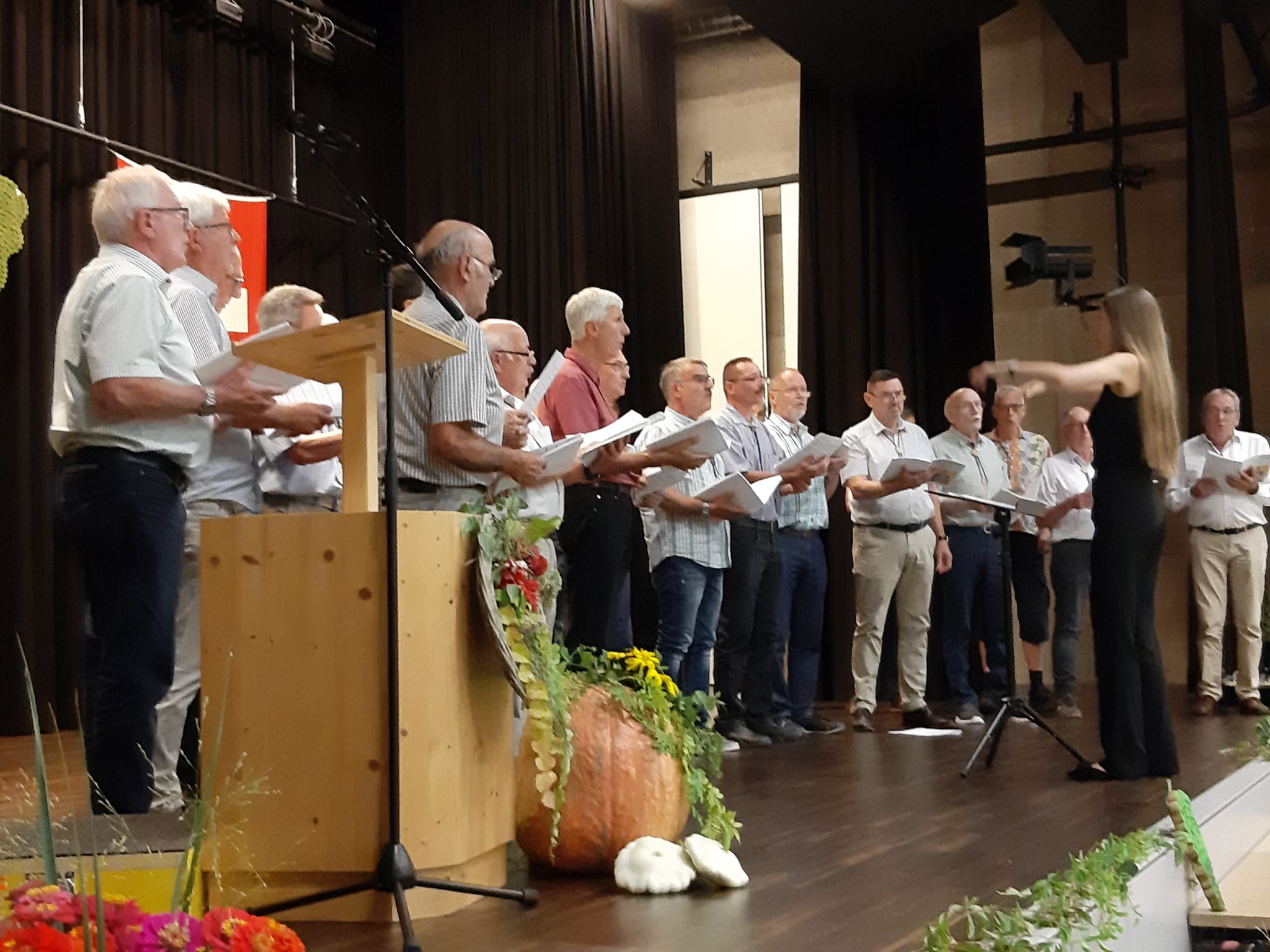 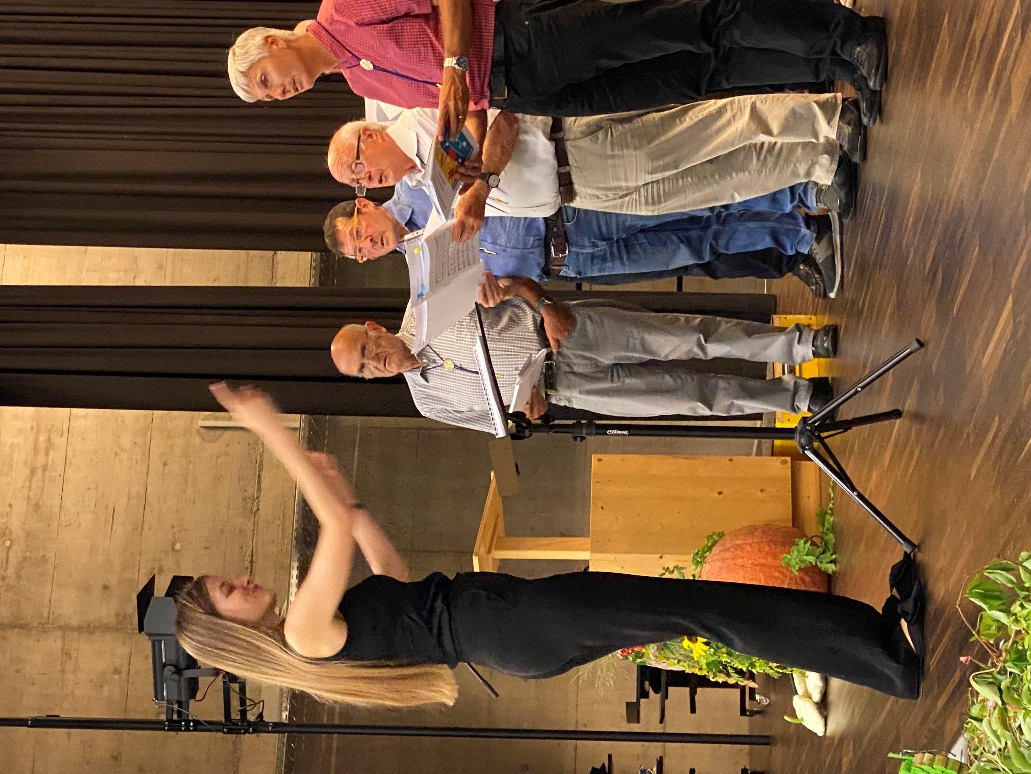 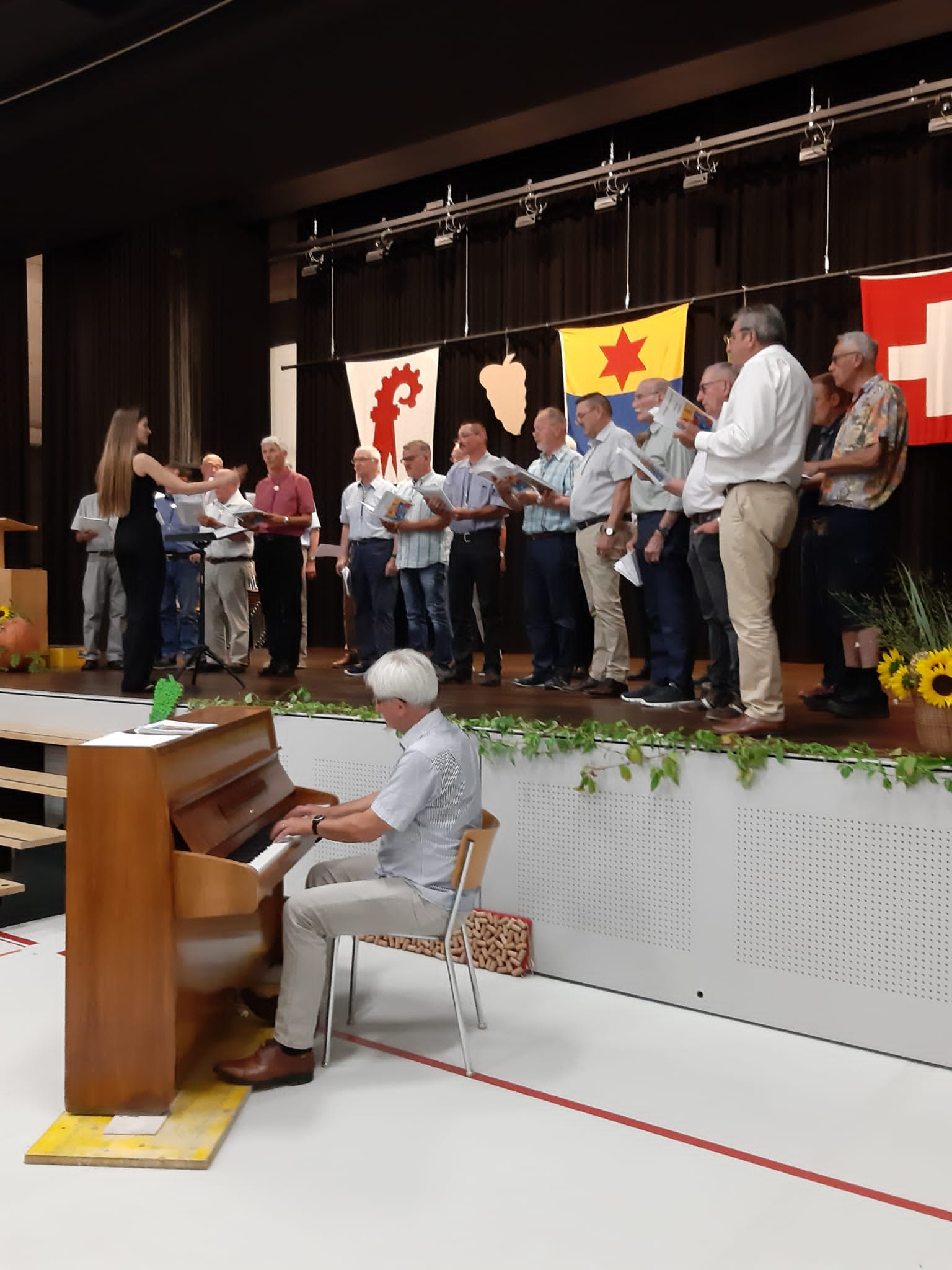 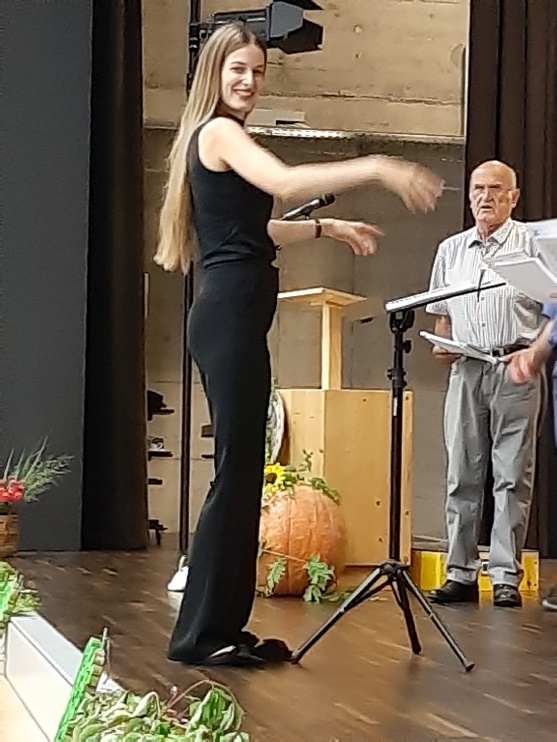 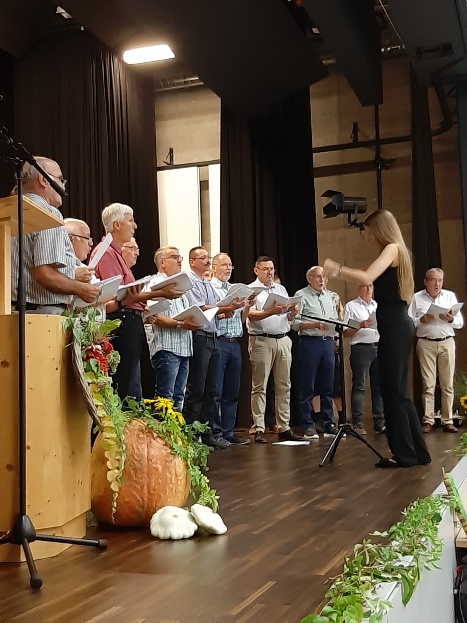 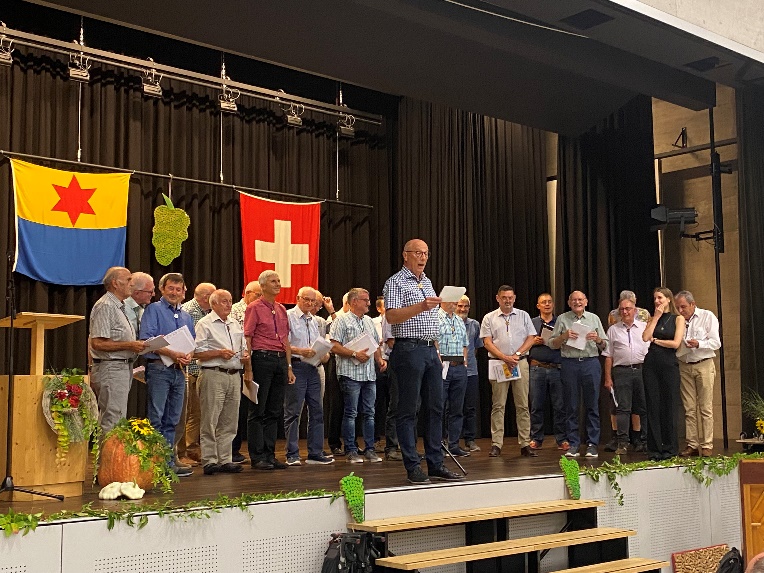 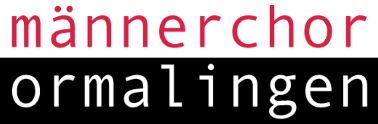 2. Februar 2024
Seniorenausflug der Gemeinde Ormalingen vom 15. September 2023
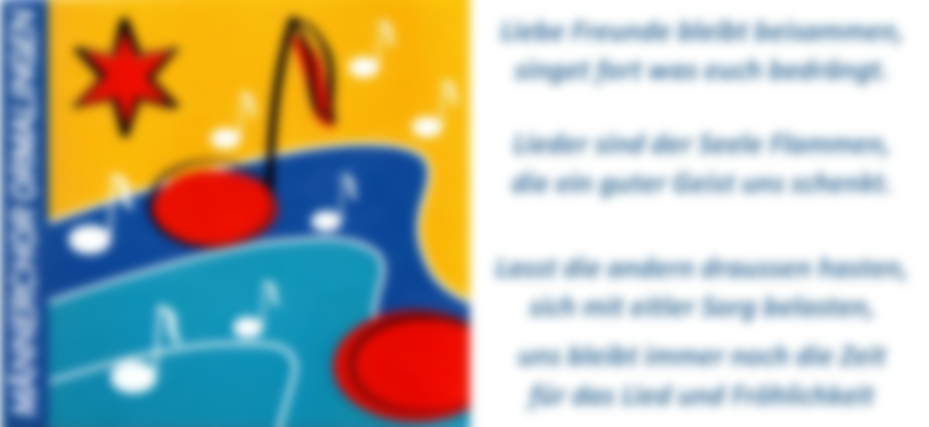 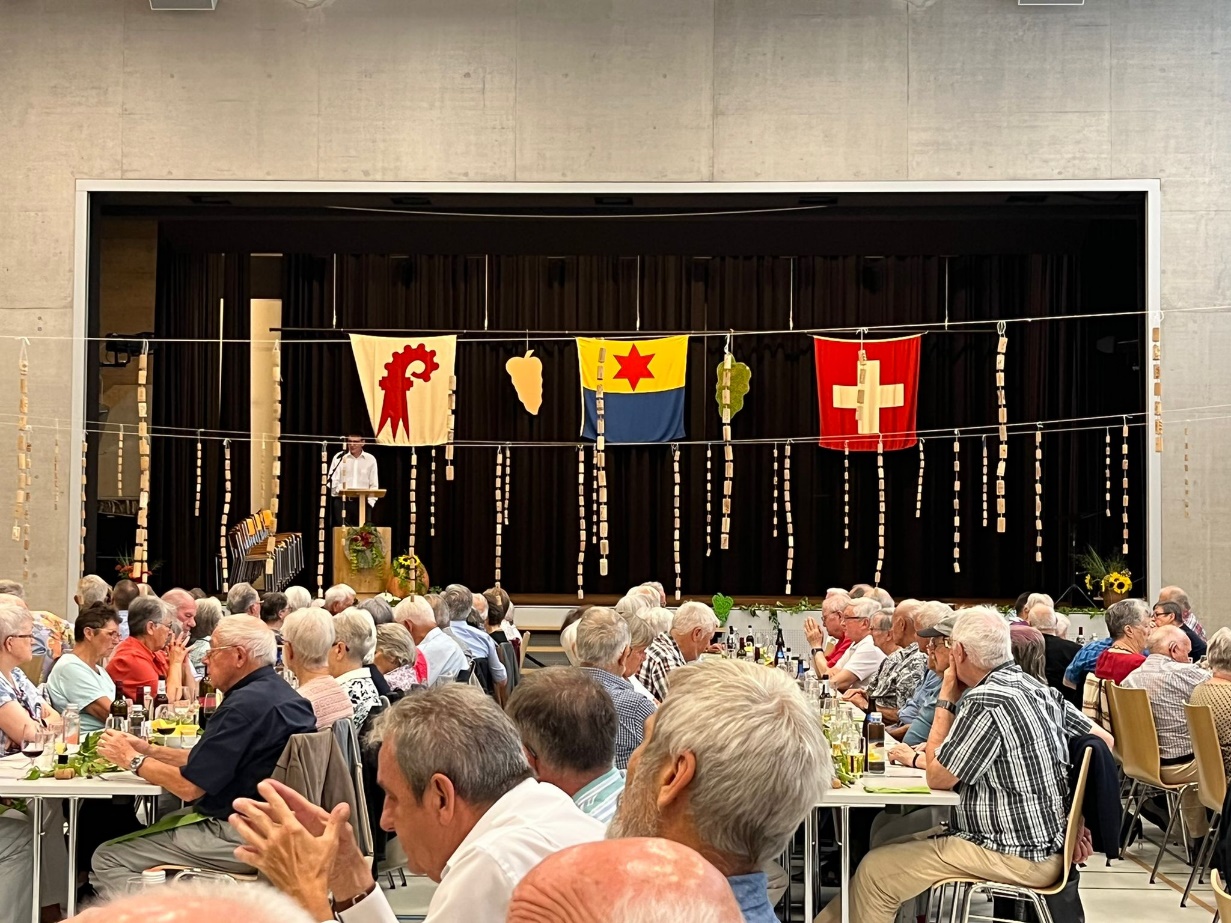 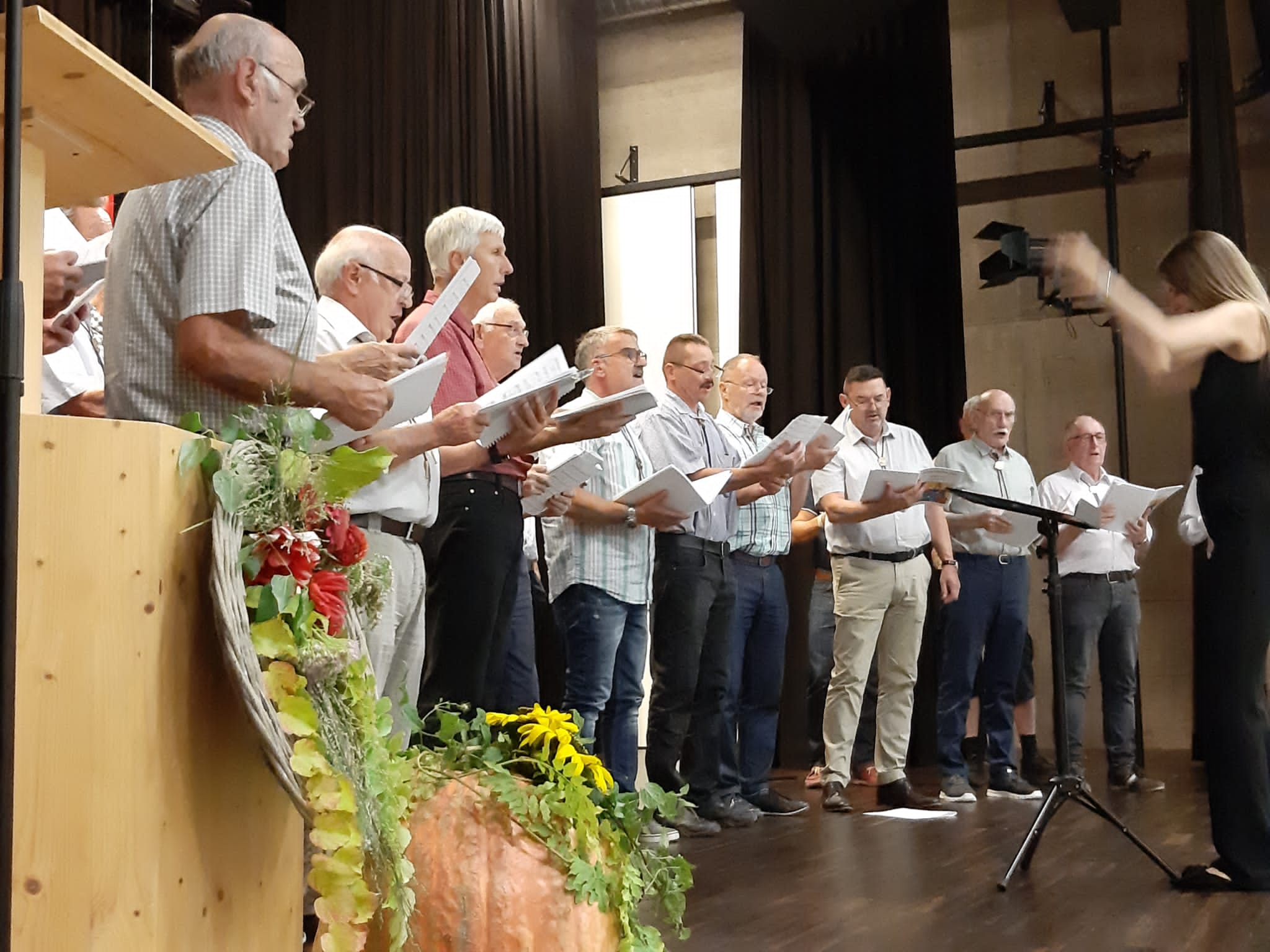 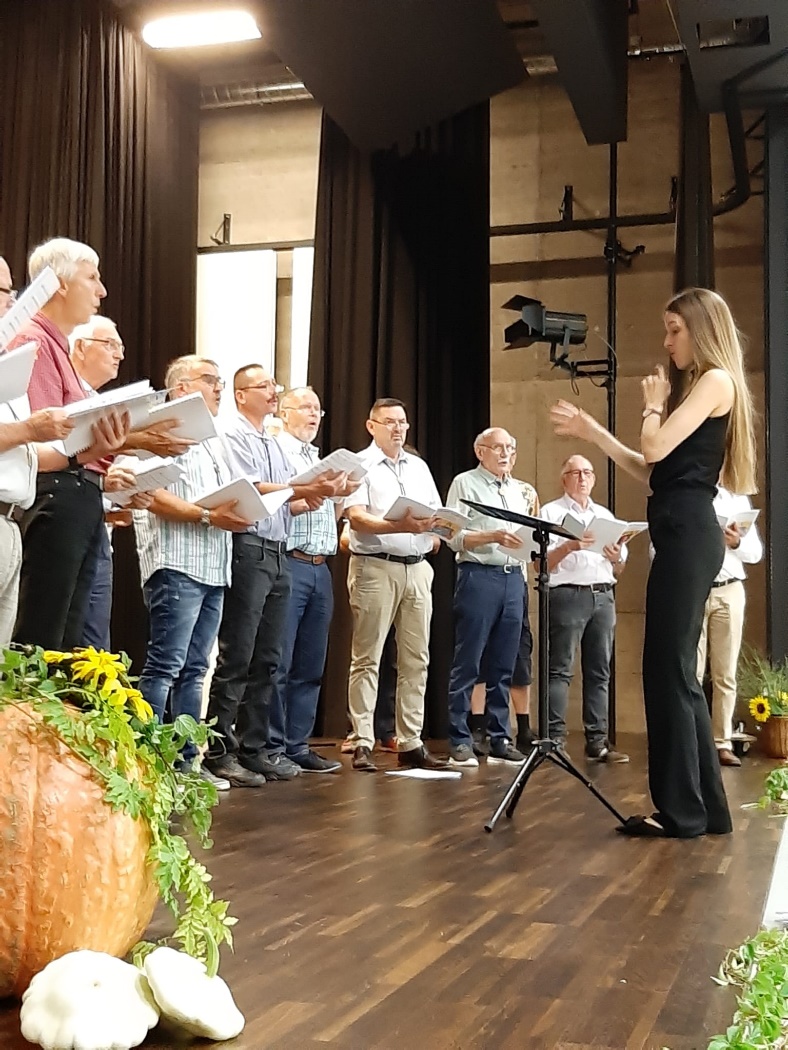 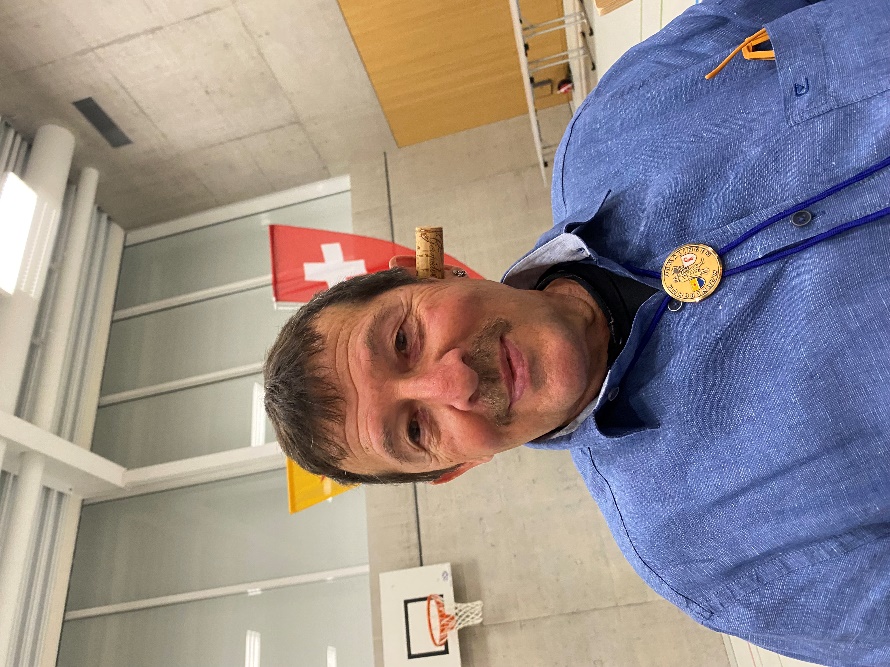 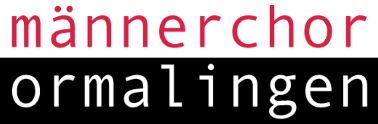 2. Februar 2024
Generalversammlung 2023 + 1
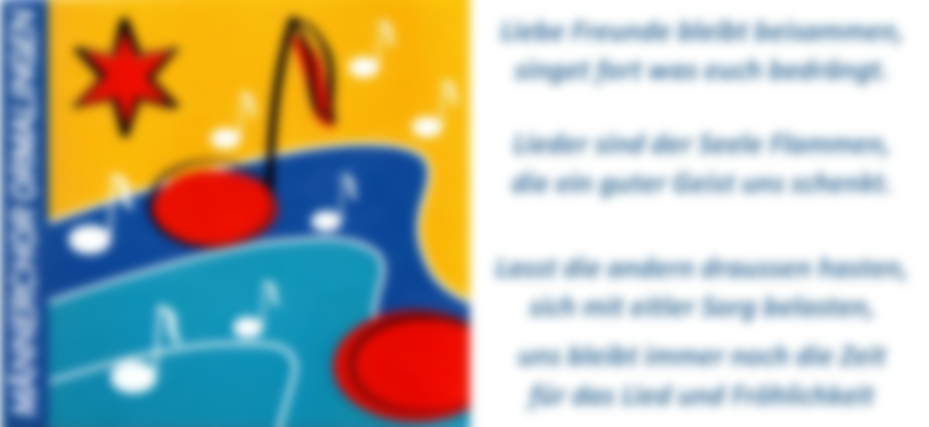 Jubiläumsausflug  «125 Jahre MCO» vom 23. September 2023
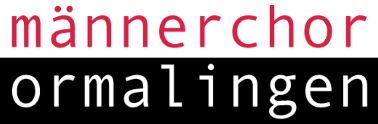 2. Februar 2024
Jubiläumsausflug «125 Jahre MCO» vom 23. September 2023
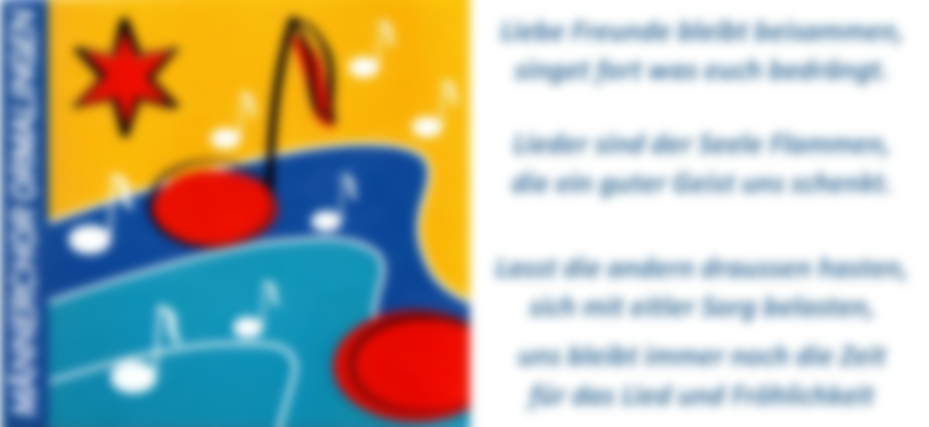 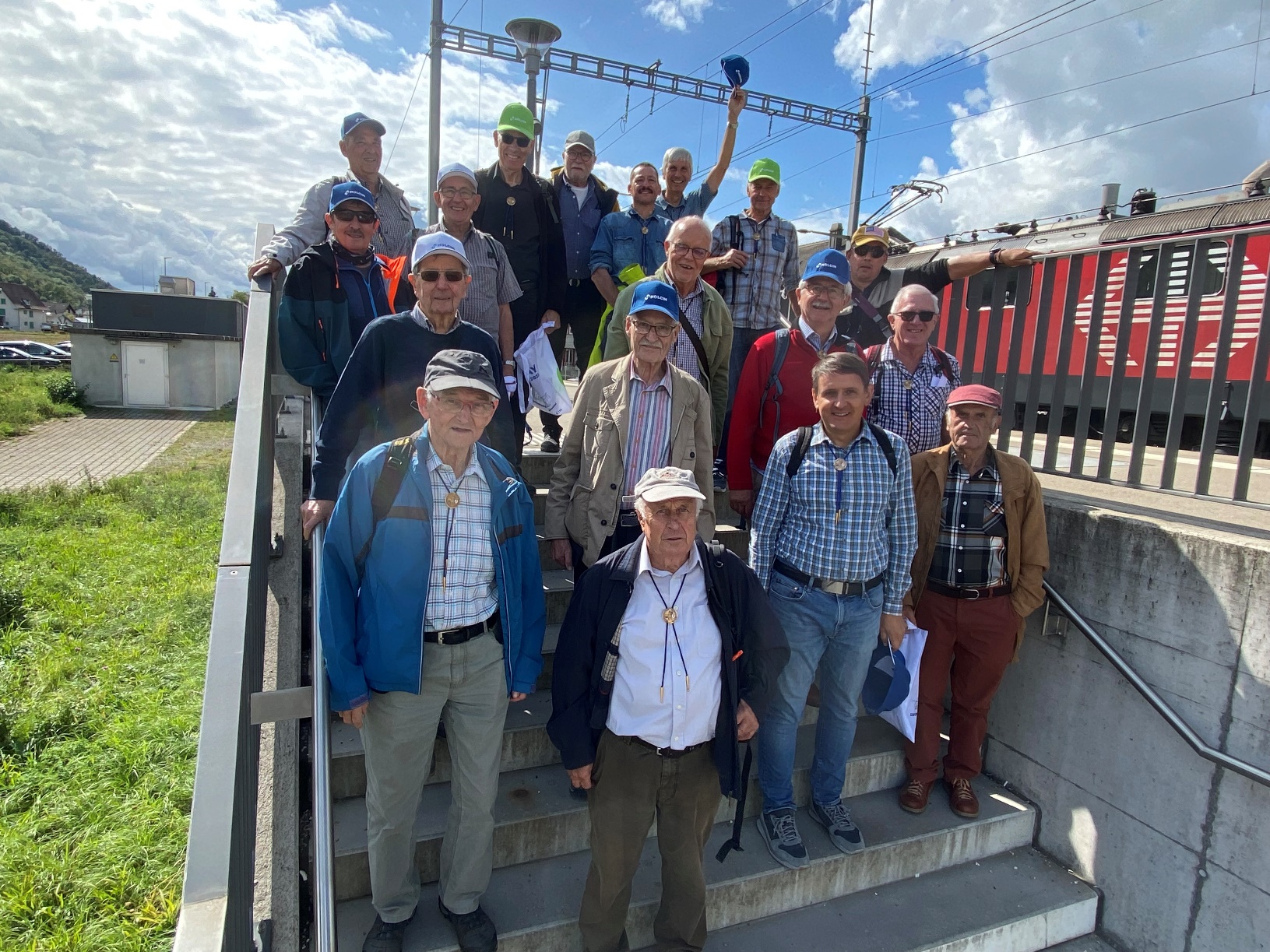 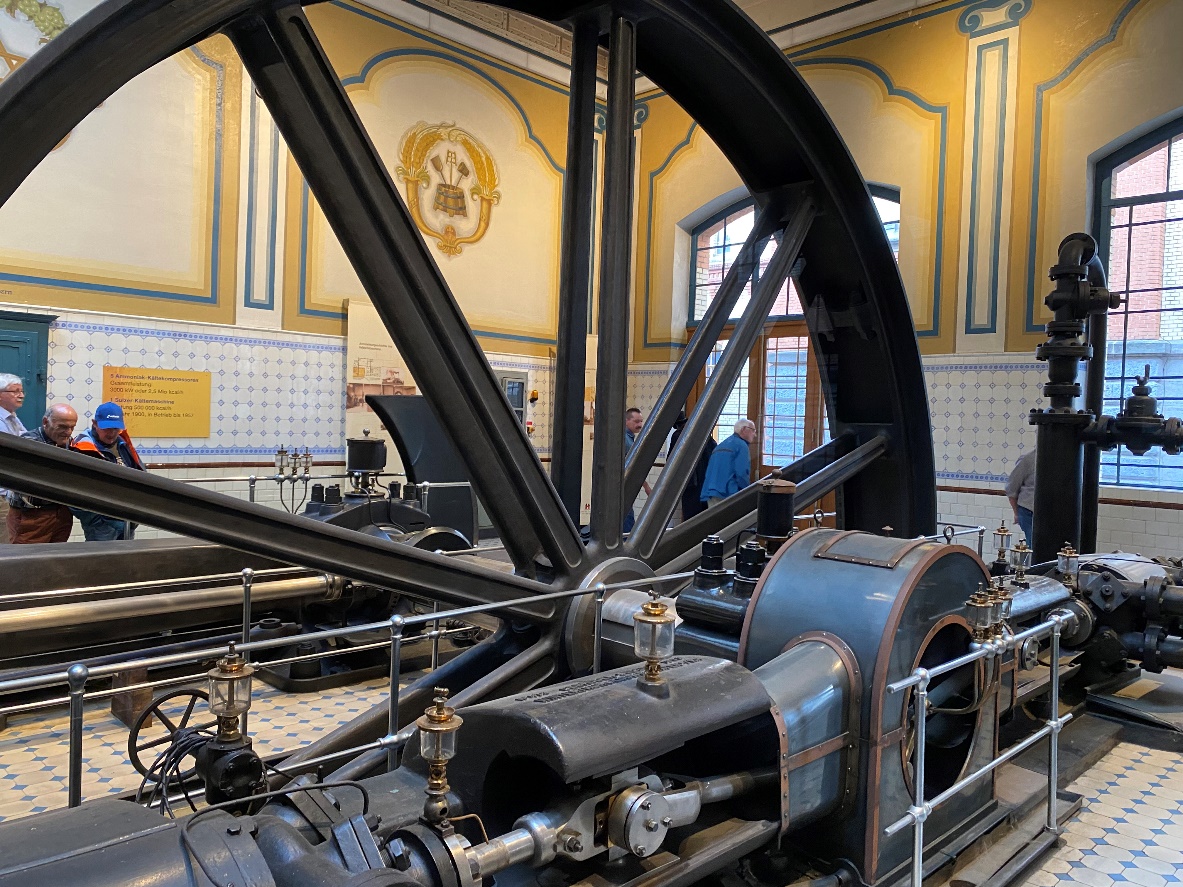 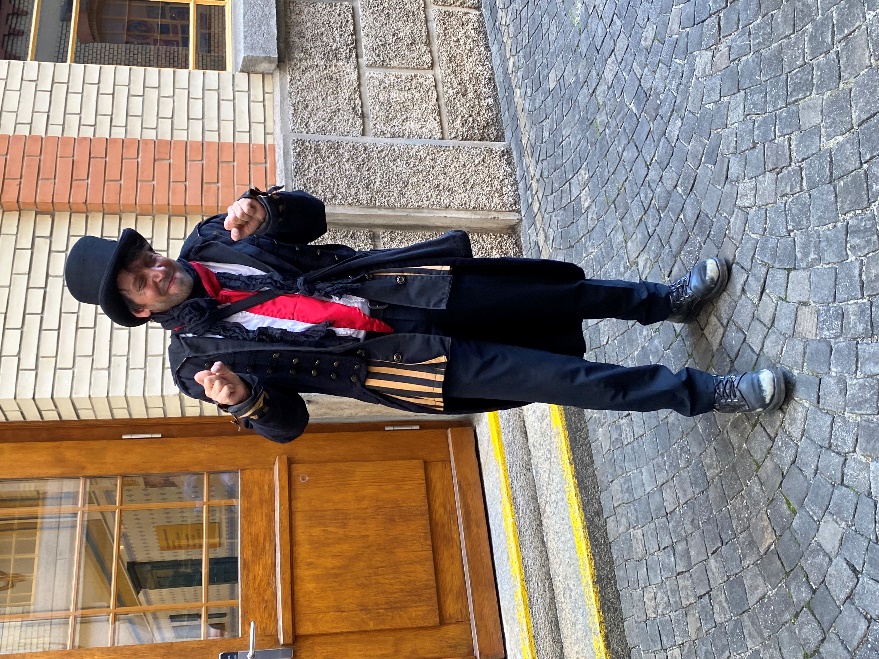 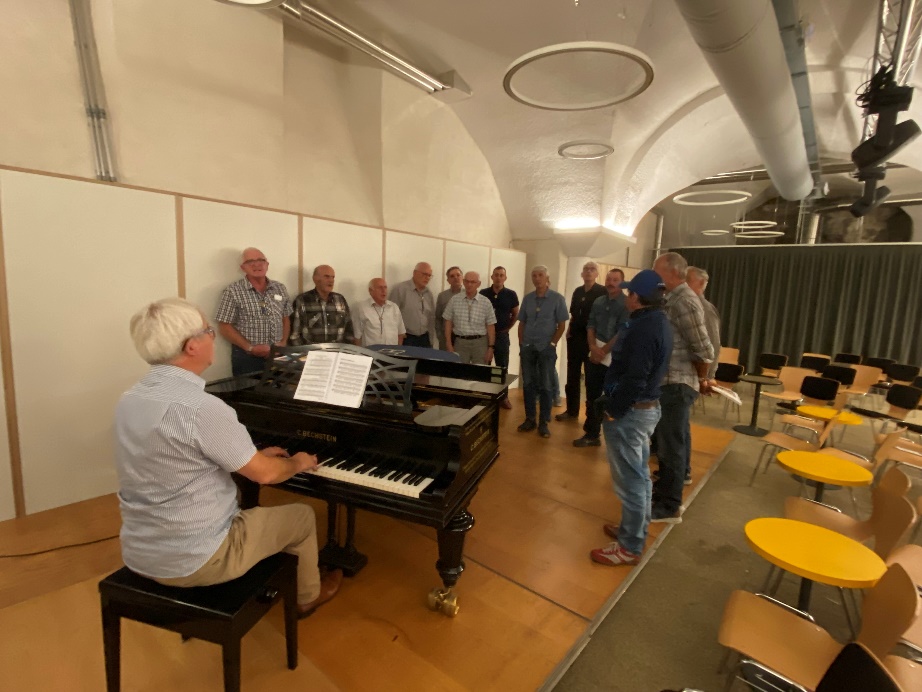 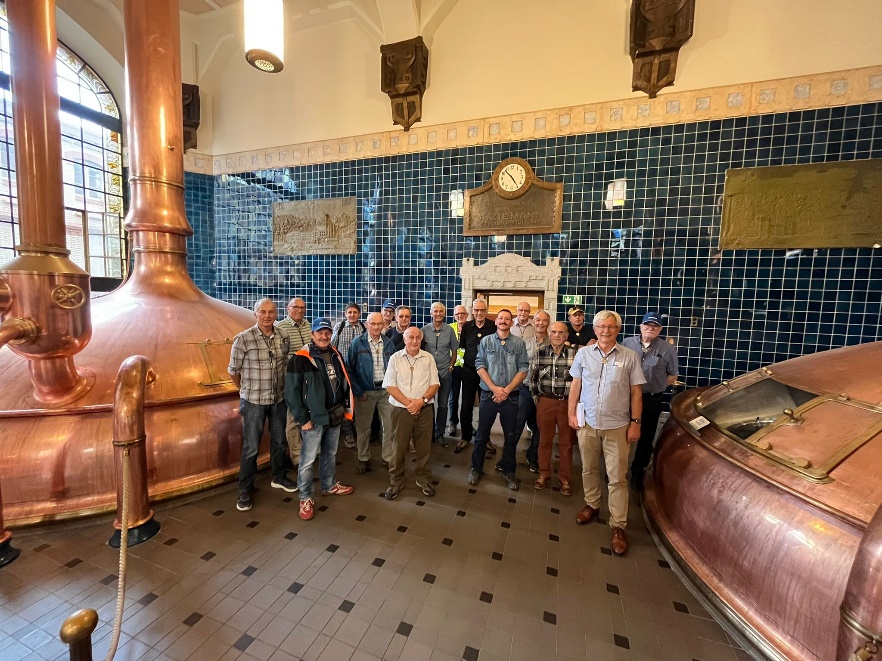 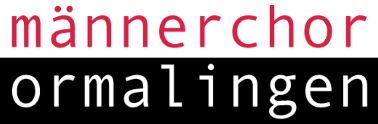 2. Februar 2024
Jubiläumsausflug «125 Jahre MCO» vom 23. September 2023
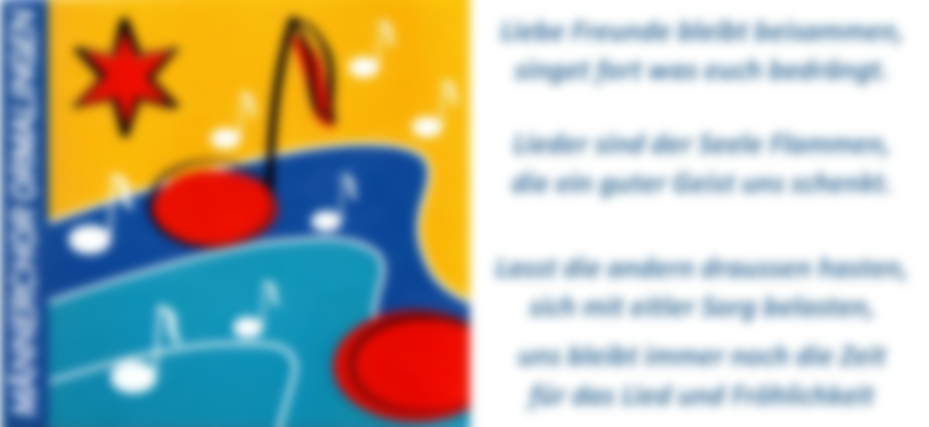 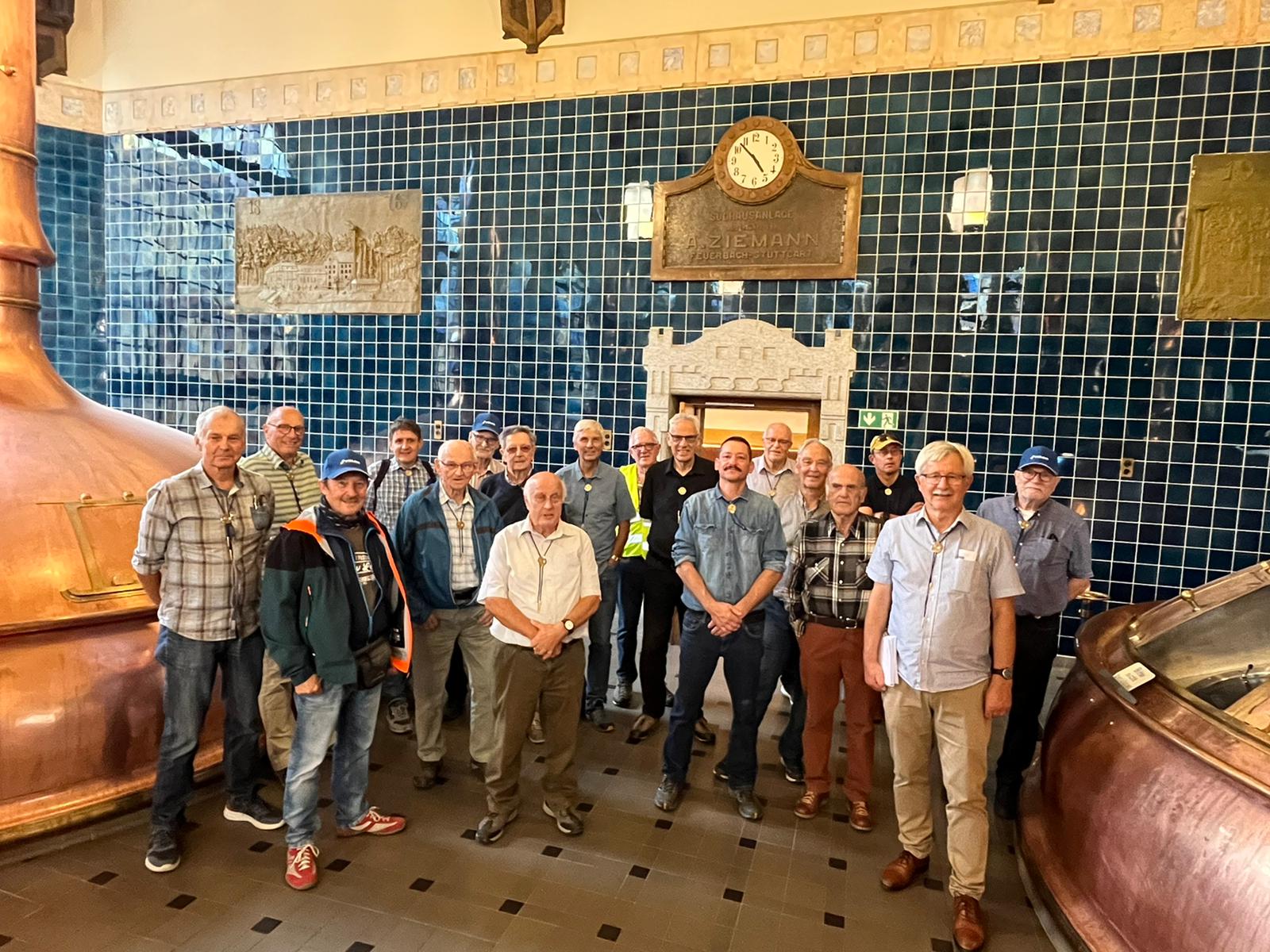 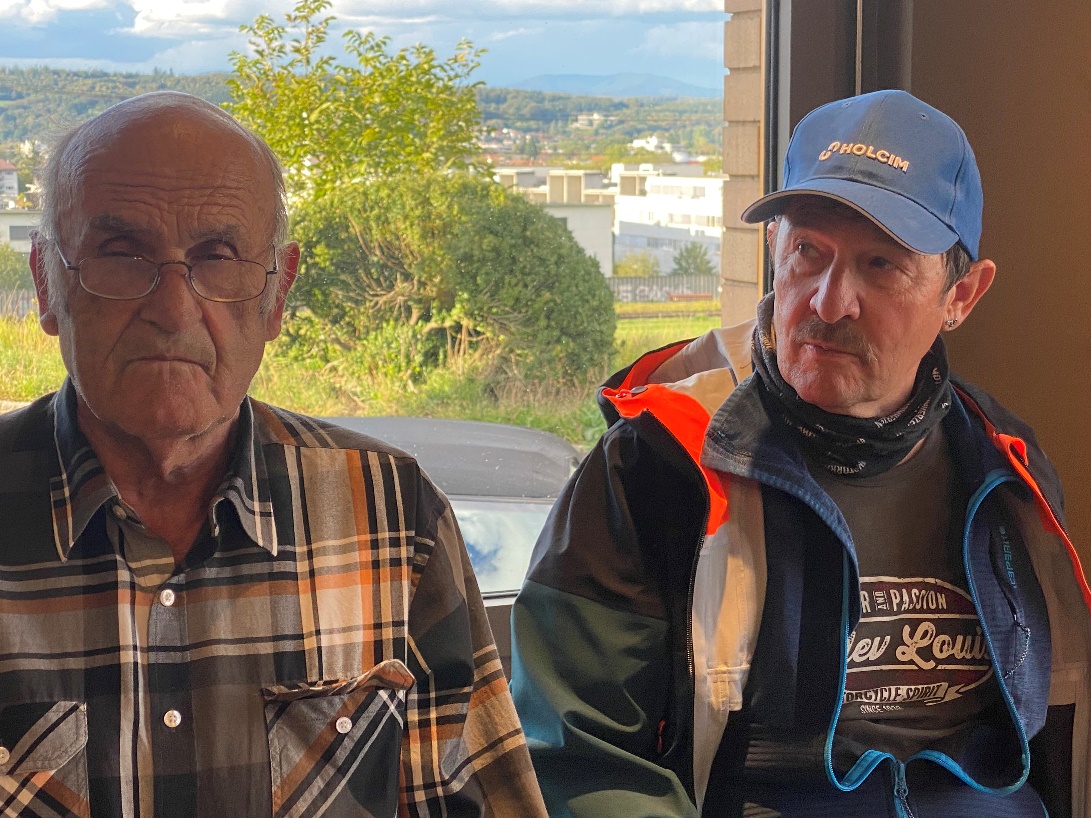 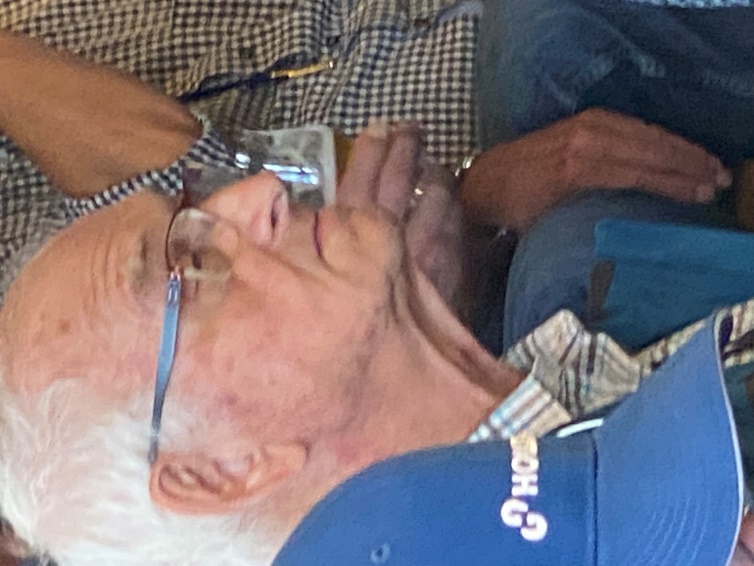 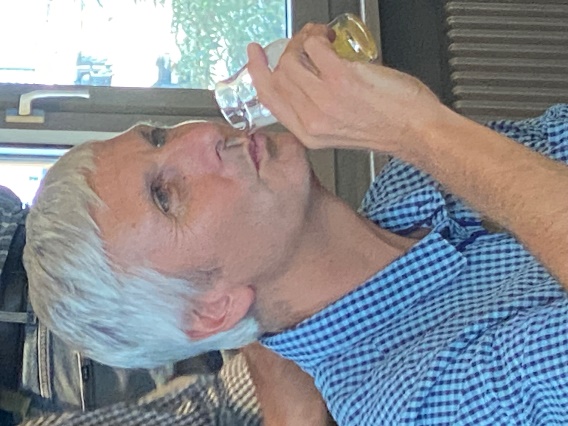 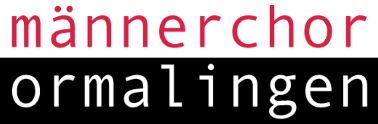 2. Februar 2024
Jubiläumsausflug «125 Jahre MCO» vom 23. September 2023
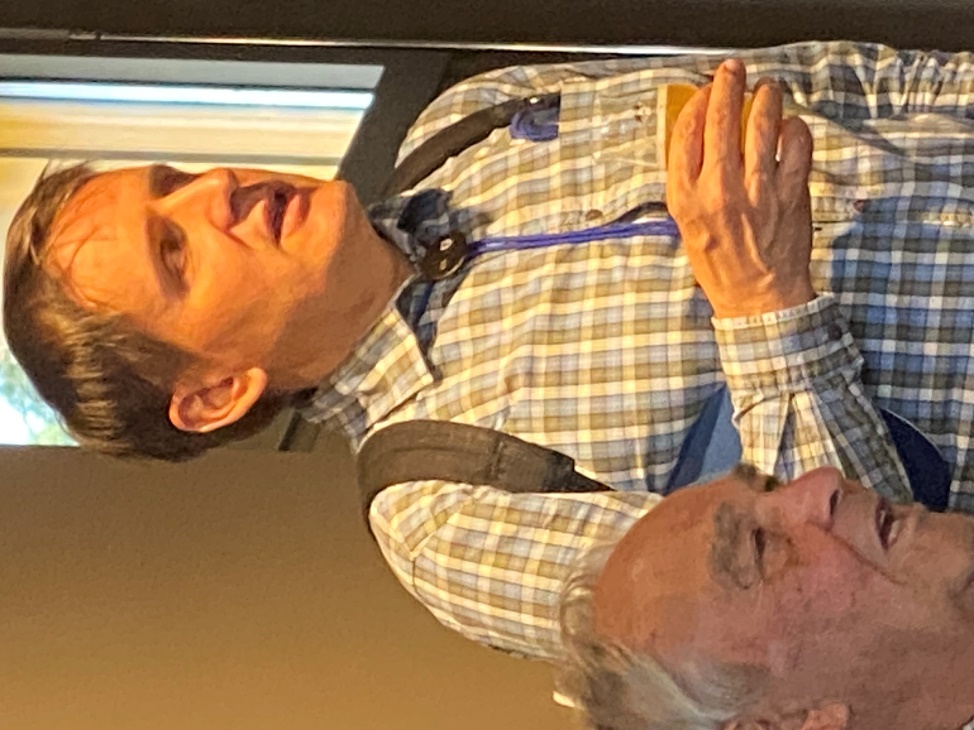 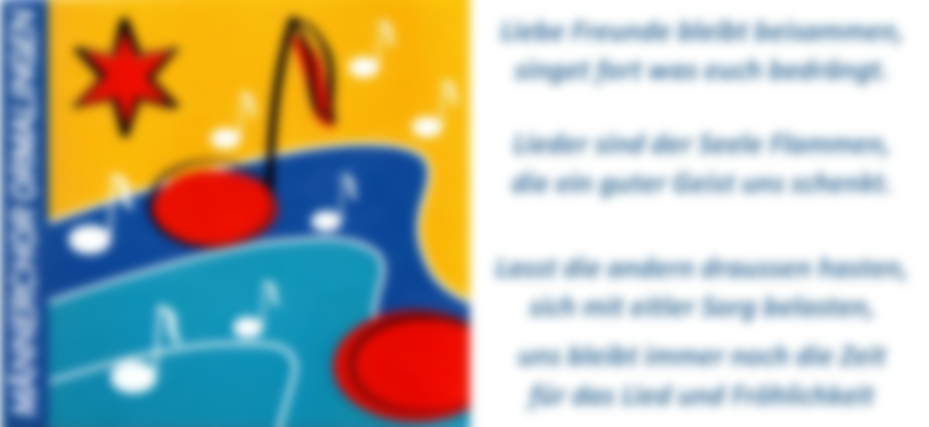 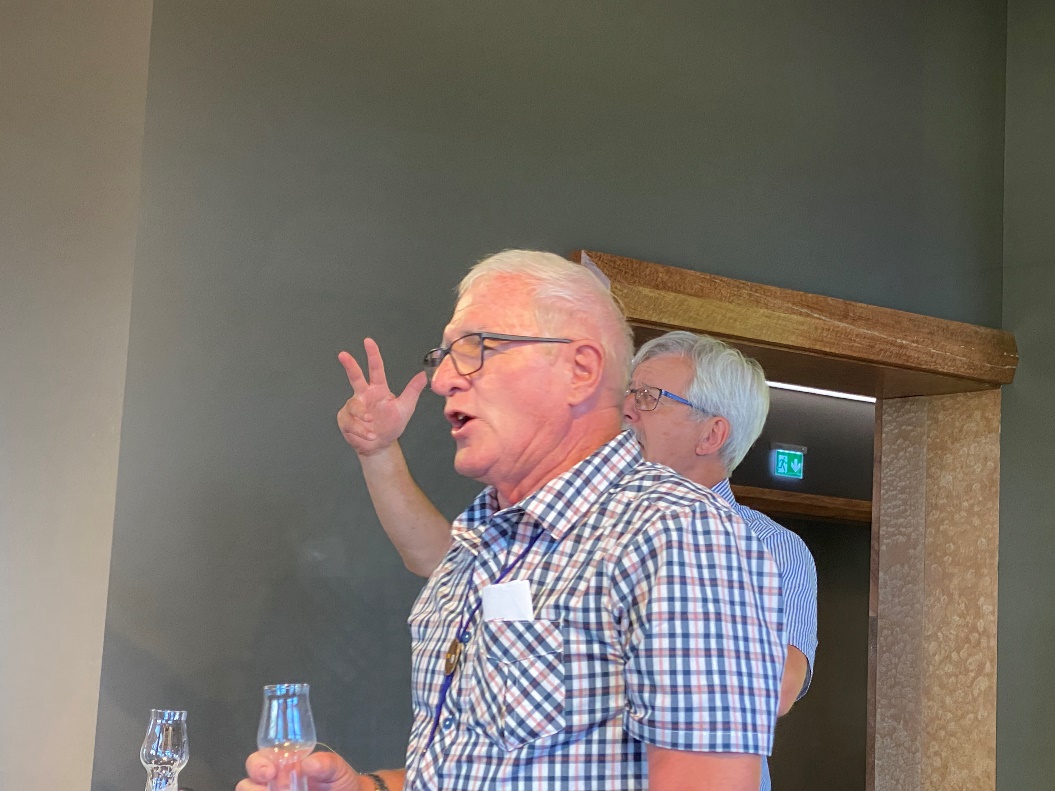 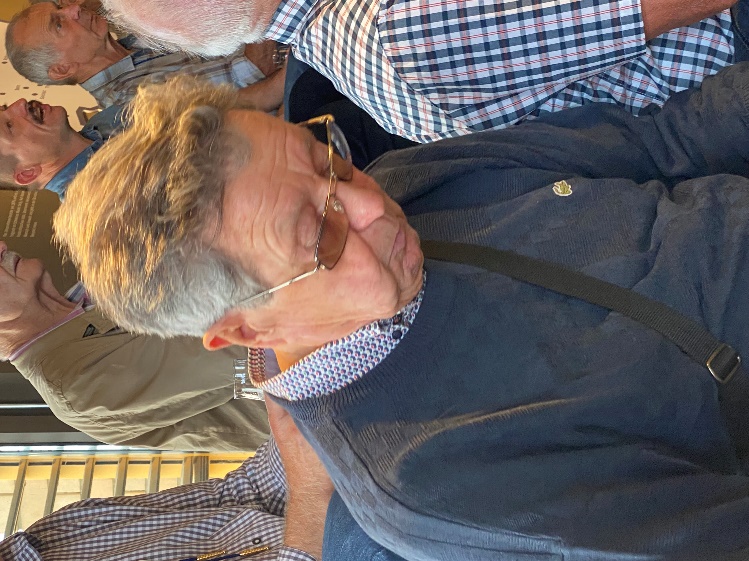 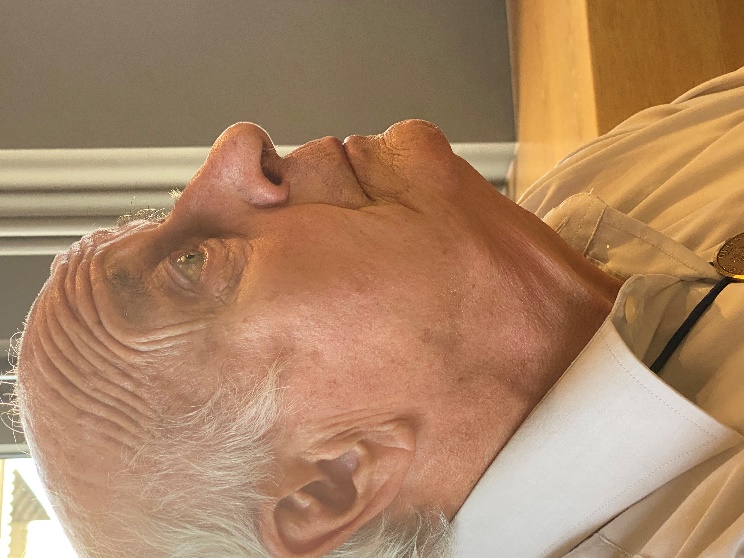 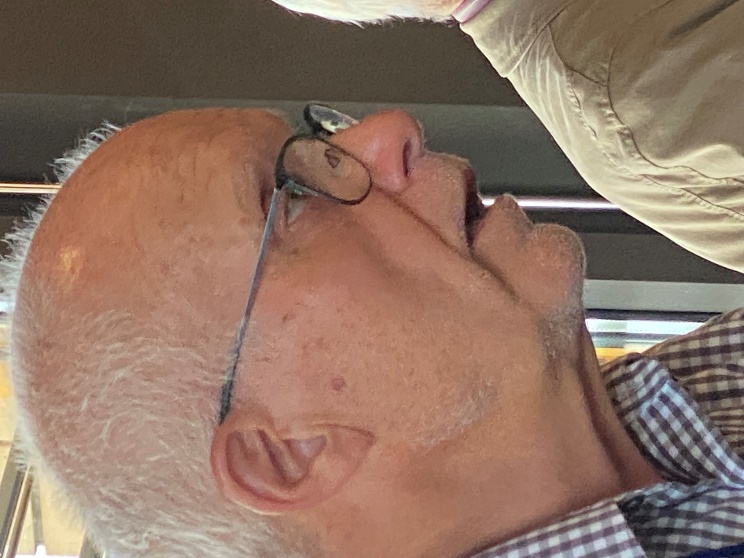 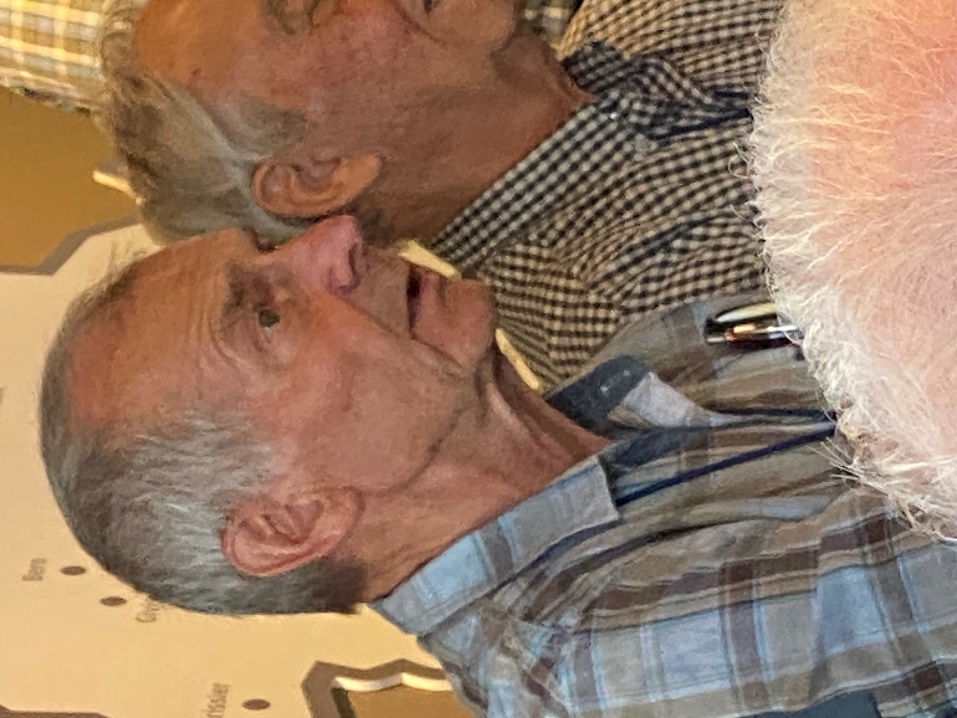 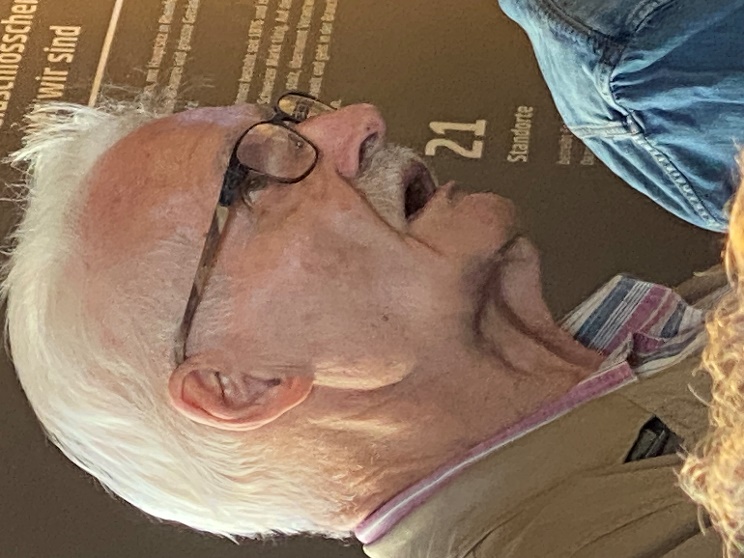 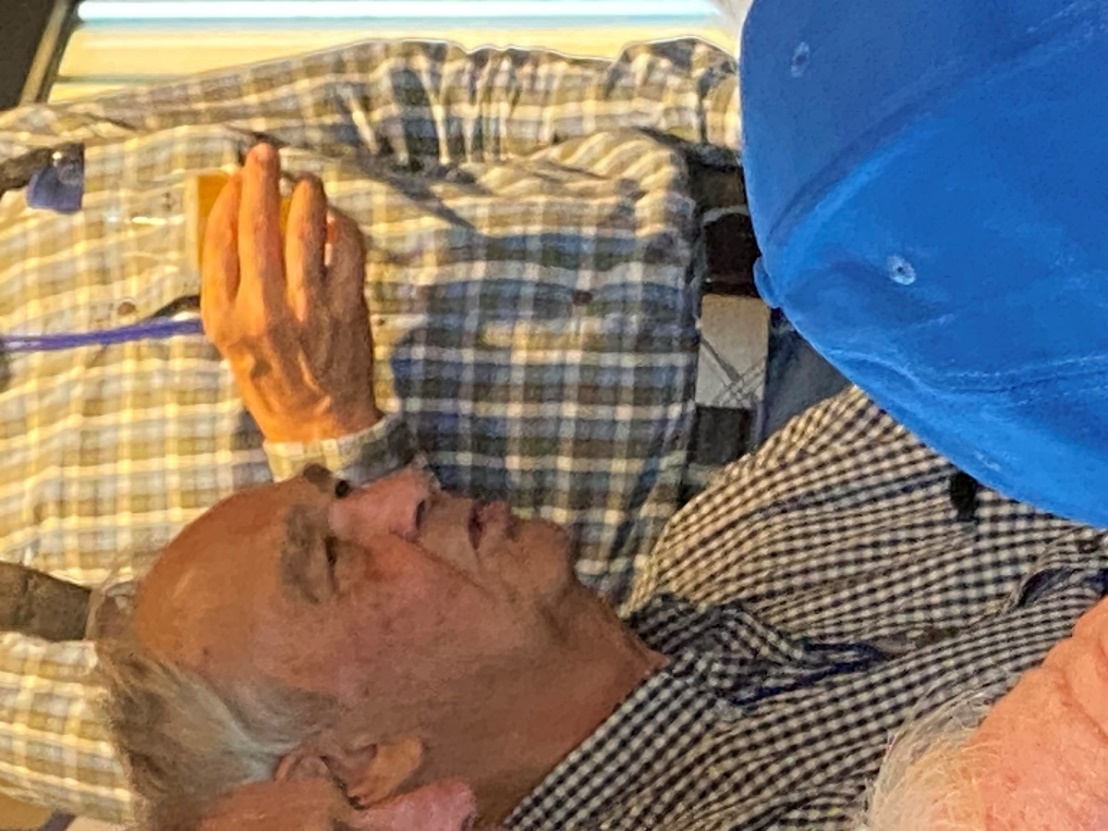 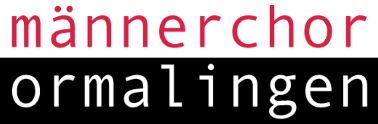 2. Februar 2024
Jubiläumsausflug «125 Jahre MCO» vom 23. September 2023
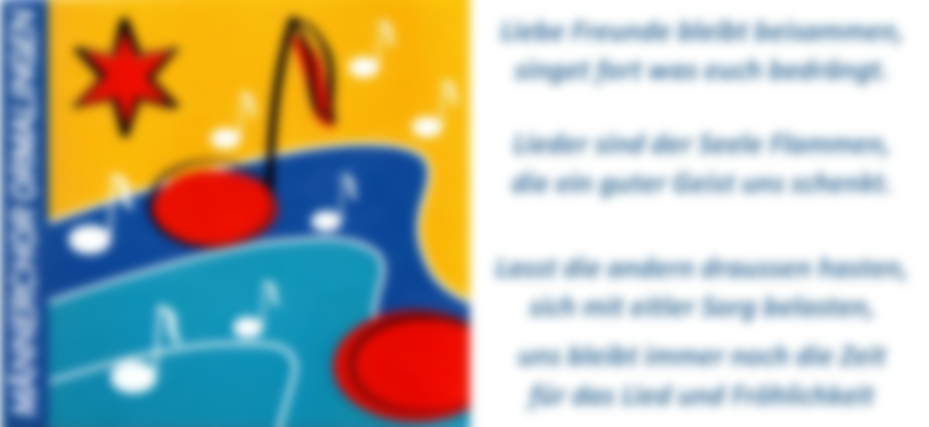 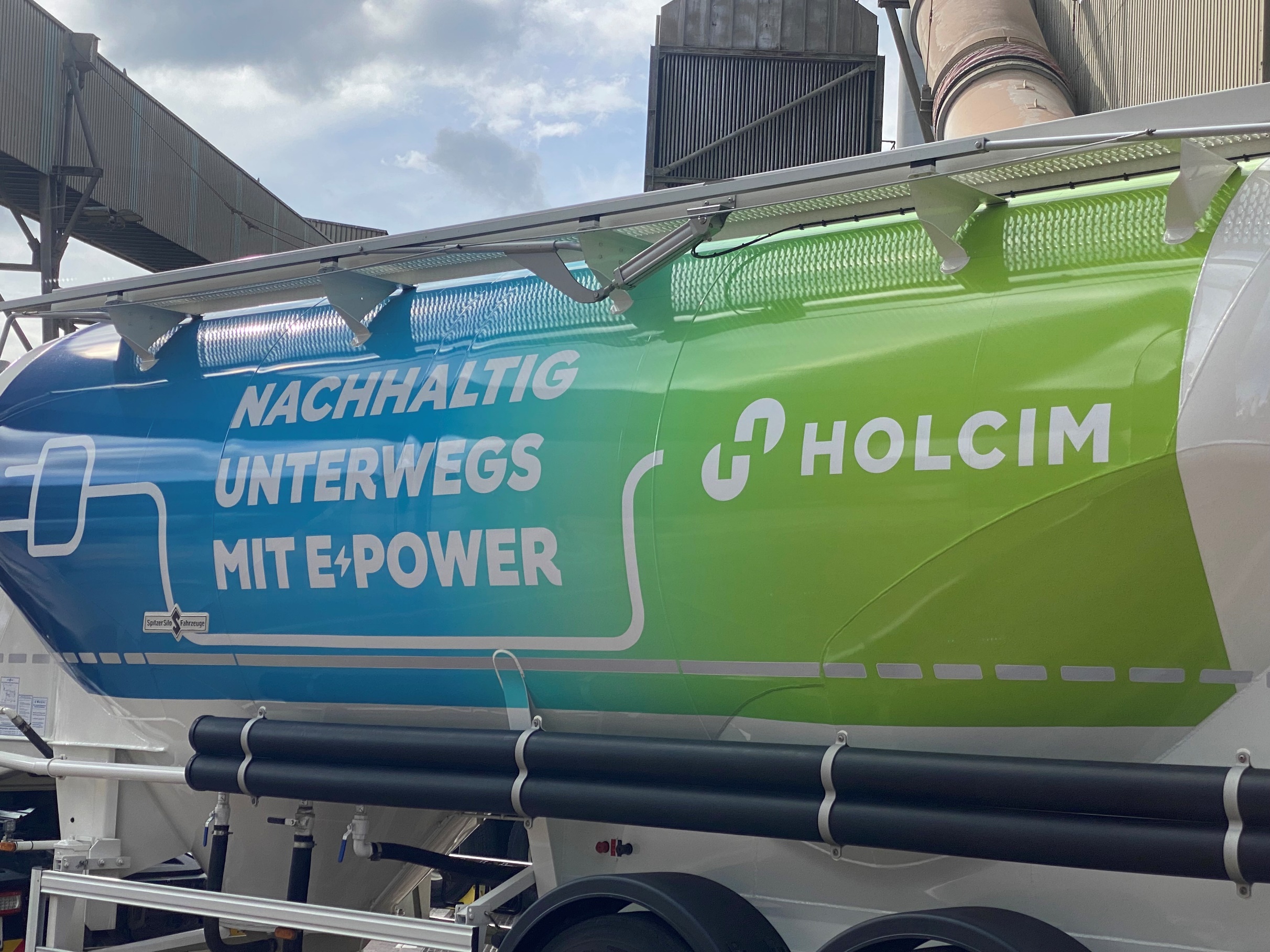 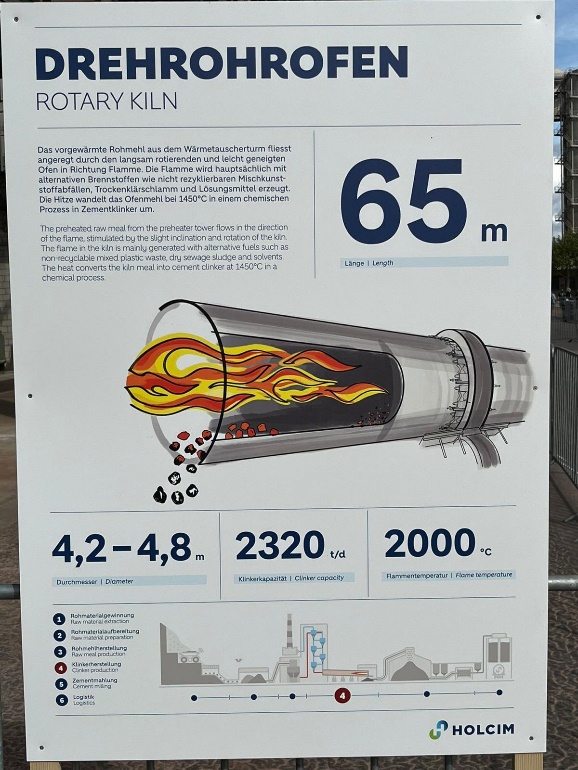 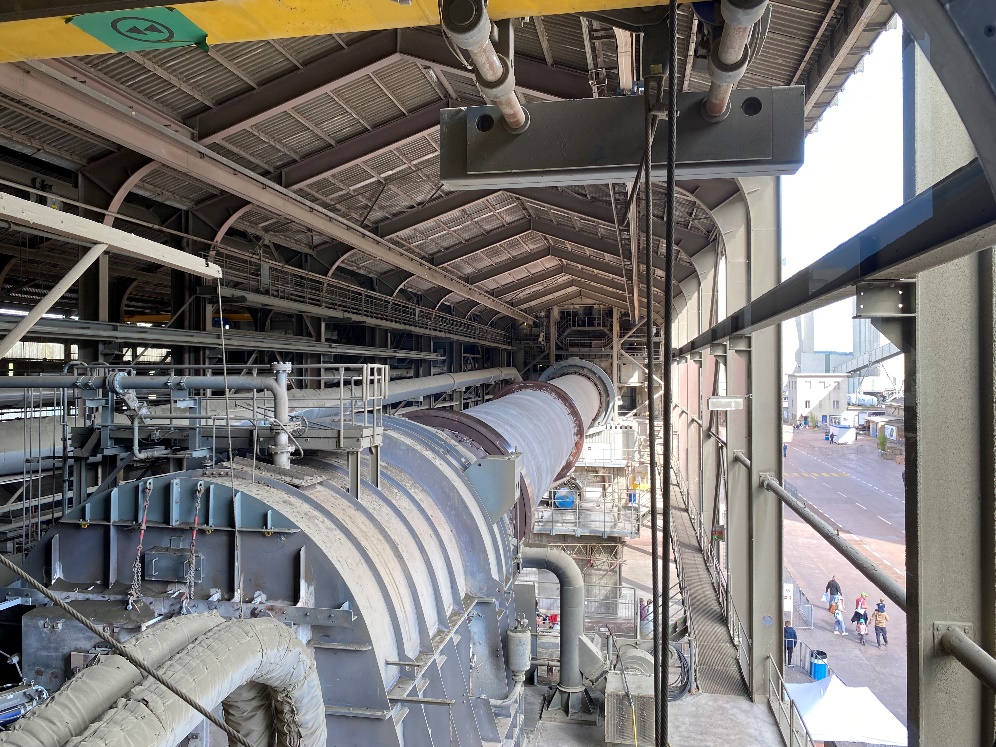 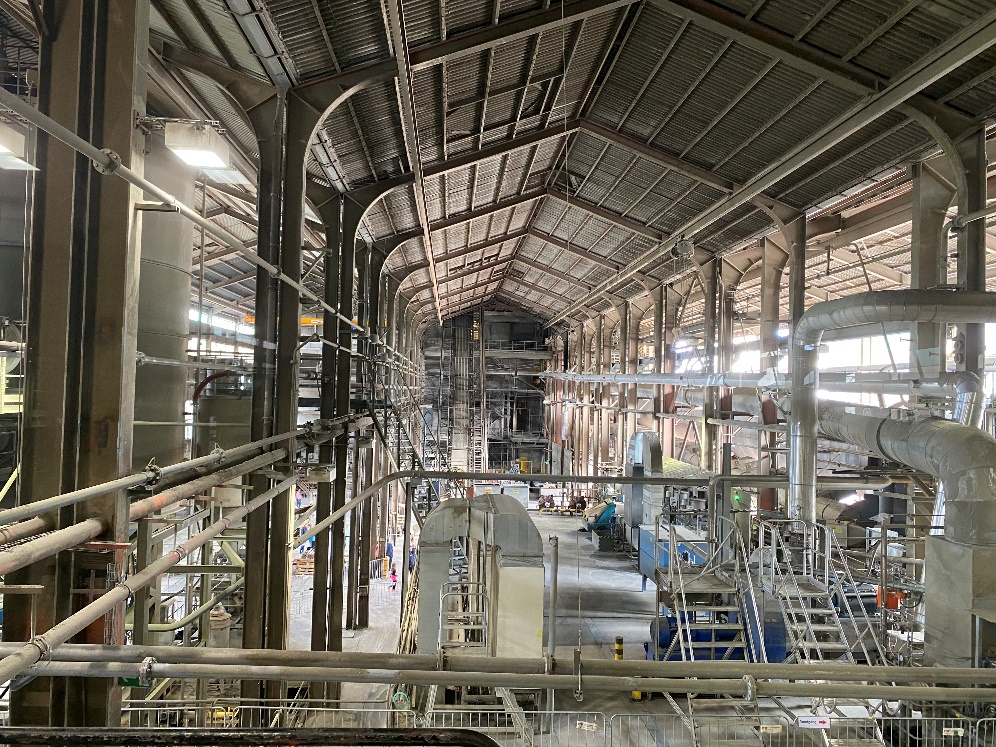 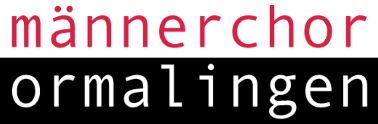 2. Februar 2024
Jubiläumsausflug «125 Jahre MCO» vom 23. September 2023
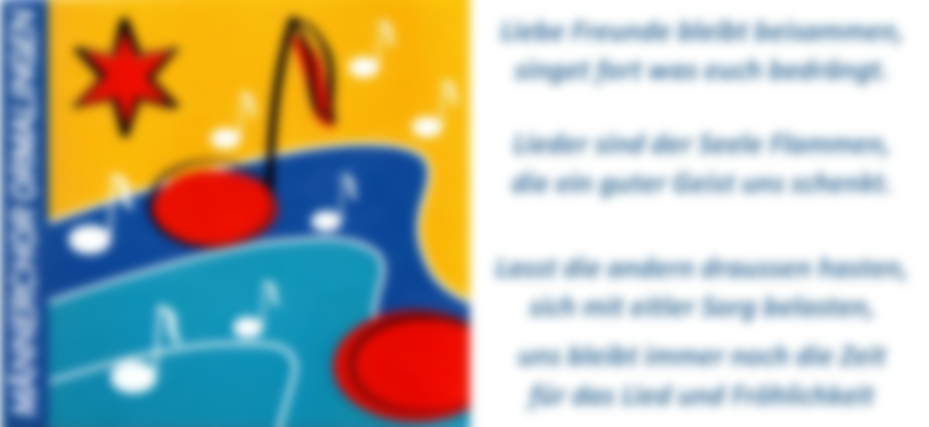 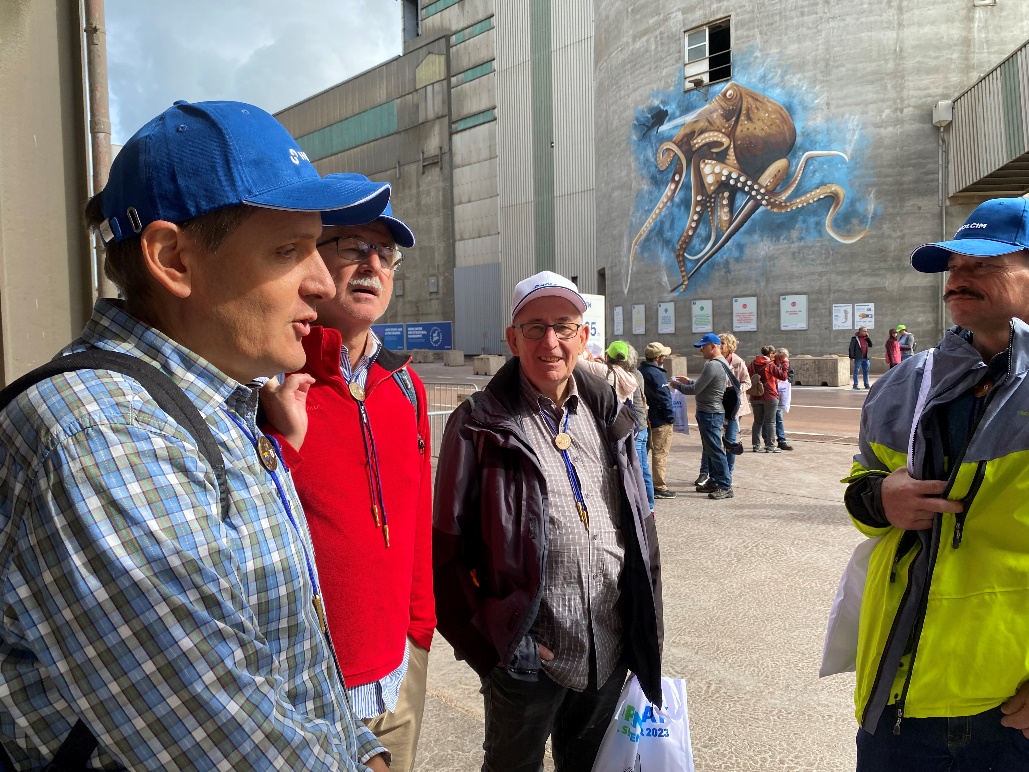 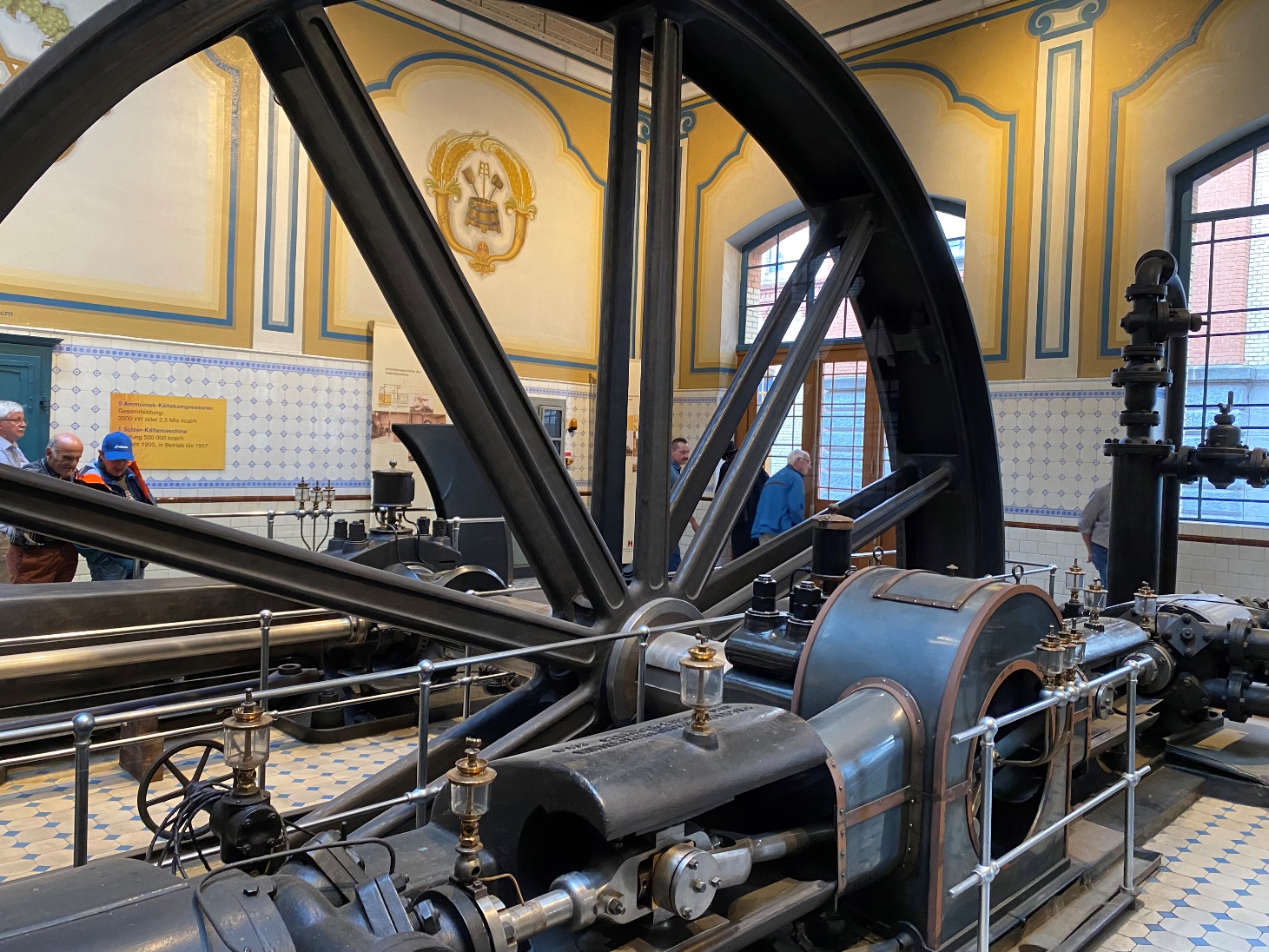 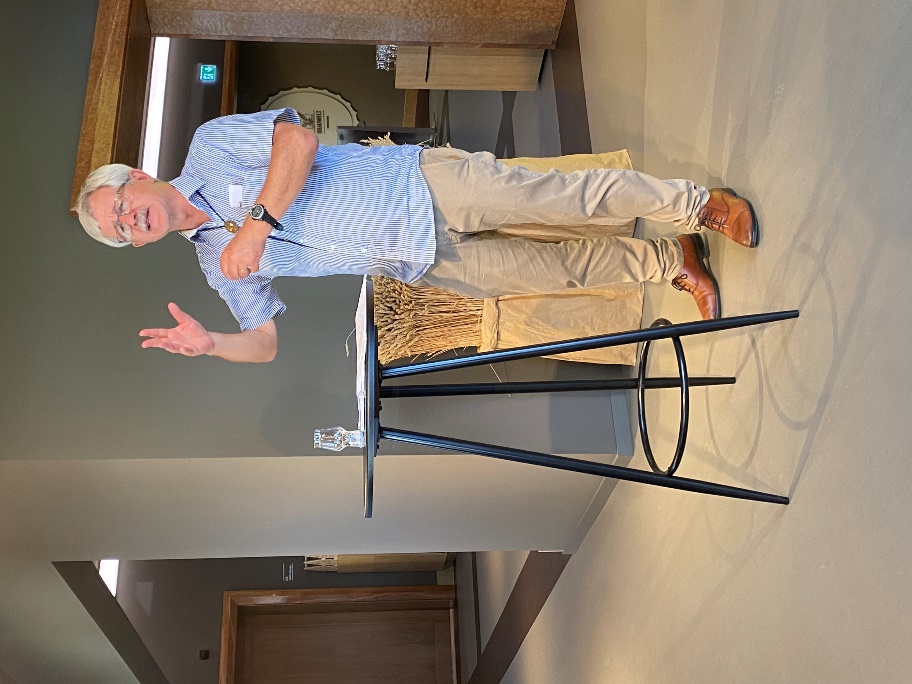 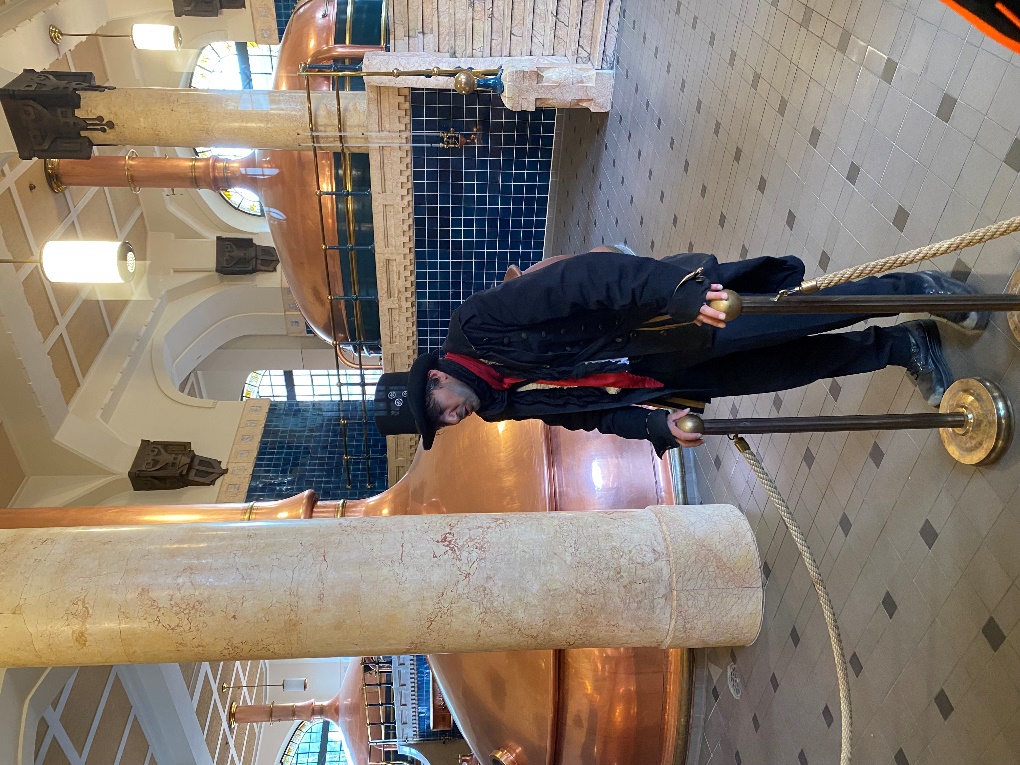 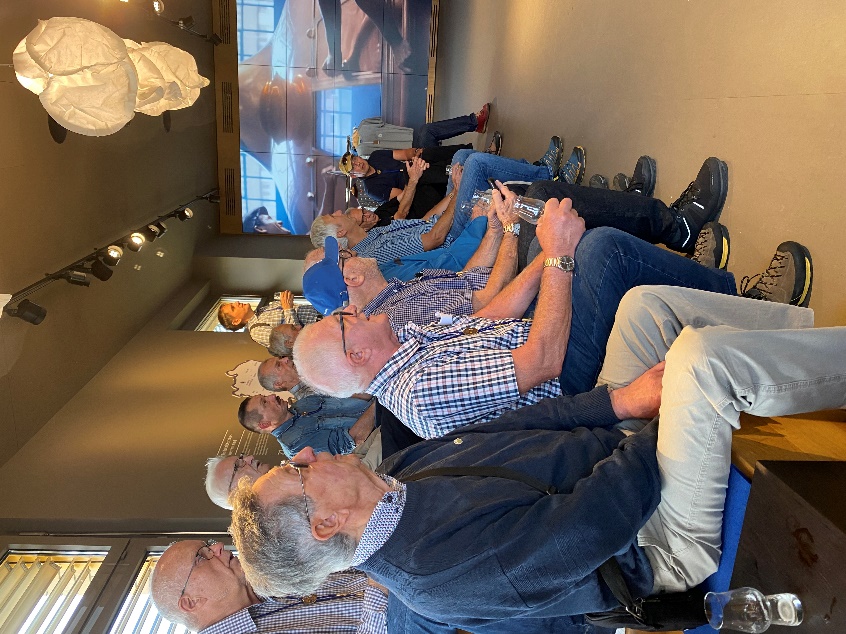 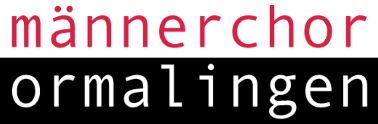 2. Februar 2024
Generalversammlung 2023 + 1
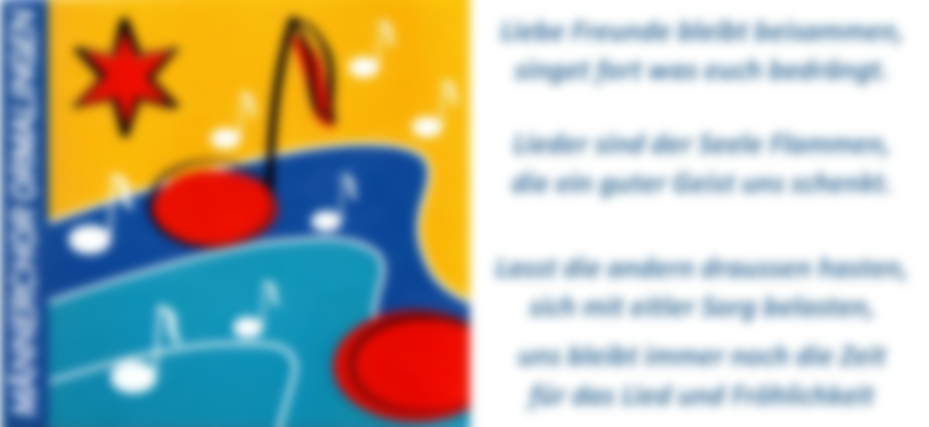 Jubilarenehrung vom 7. Dezember 2023
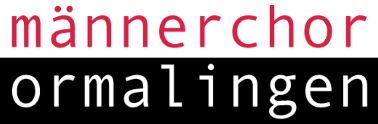 2. Februar 2024
Jubilarenehrung vom 7. Dezember 2023
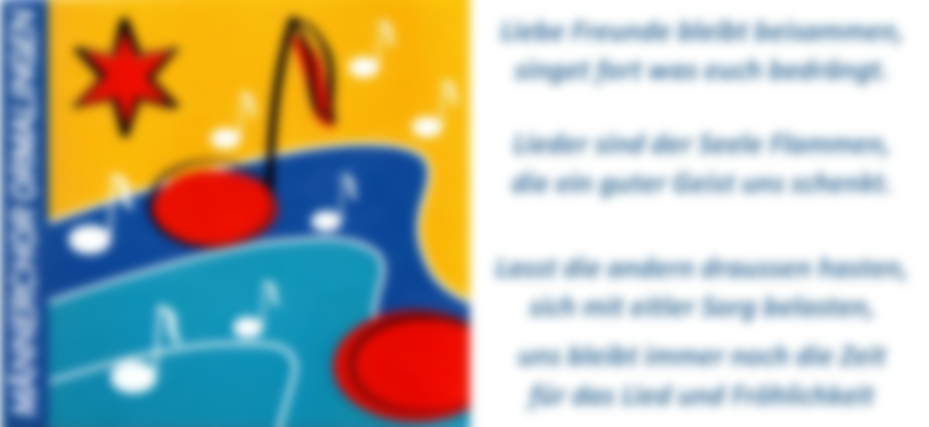 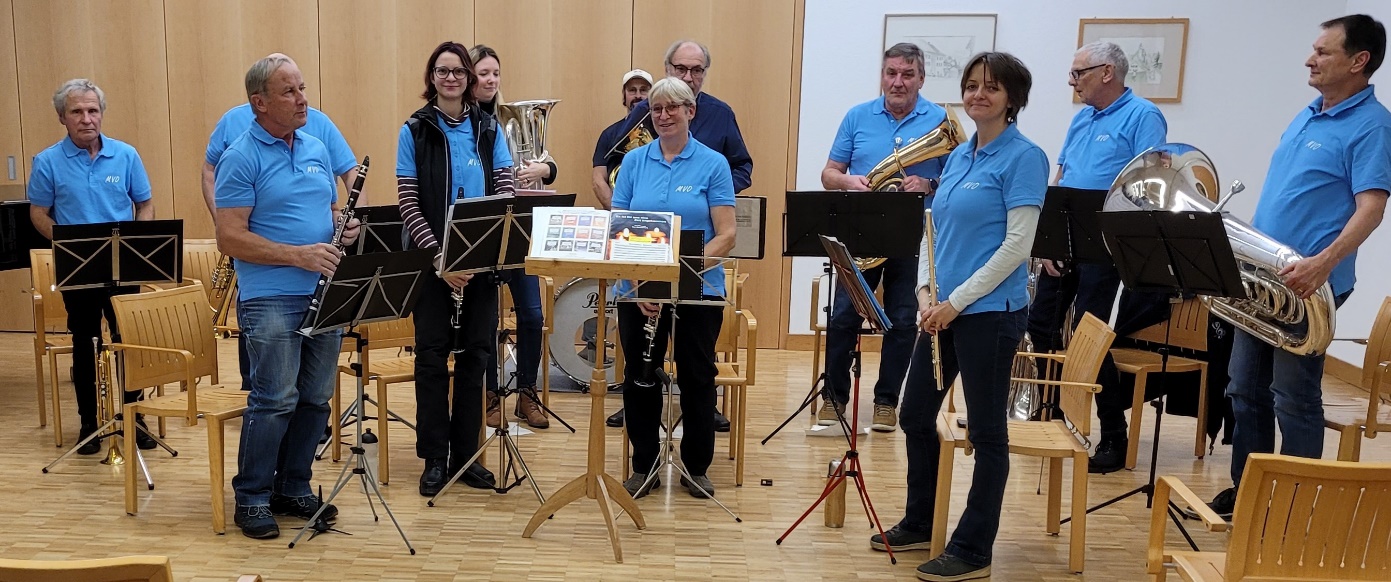 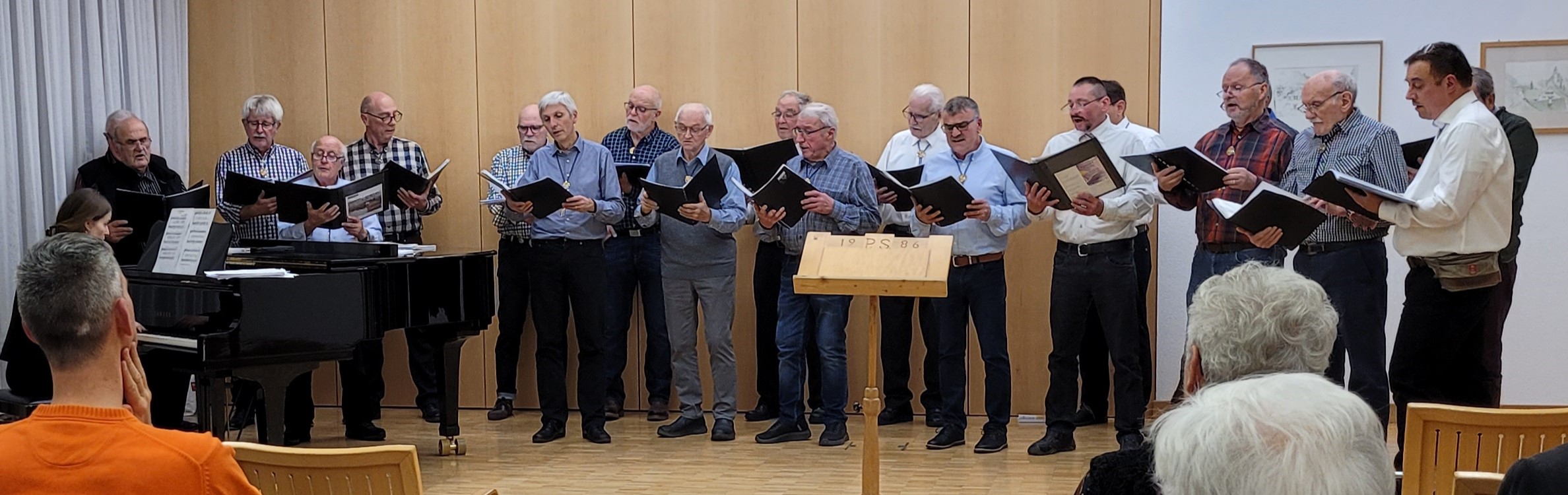 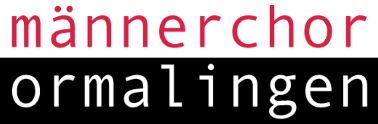 2. Februar 2024
Jubilarenehrung vom 7. Dezember 2023
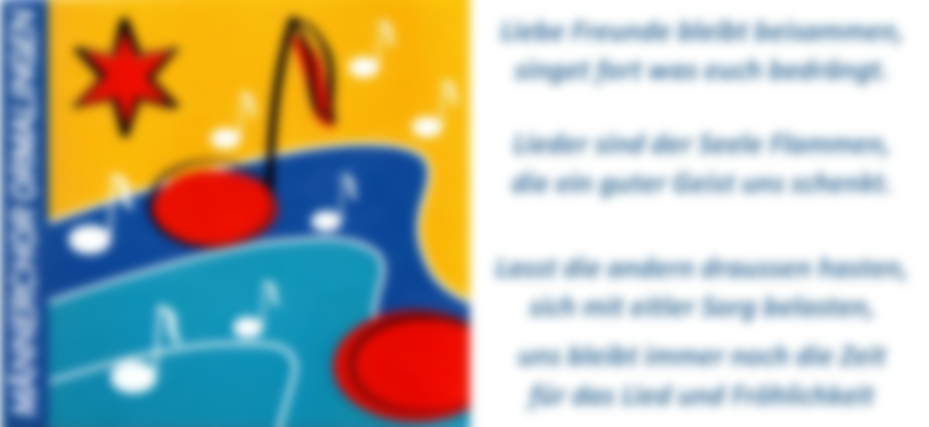 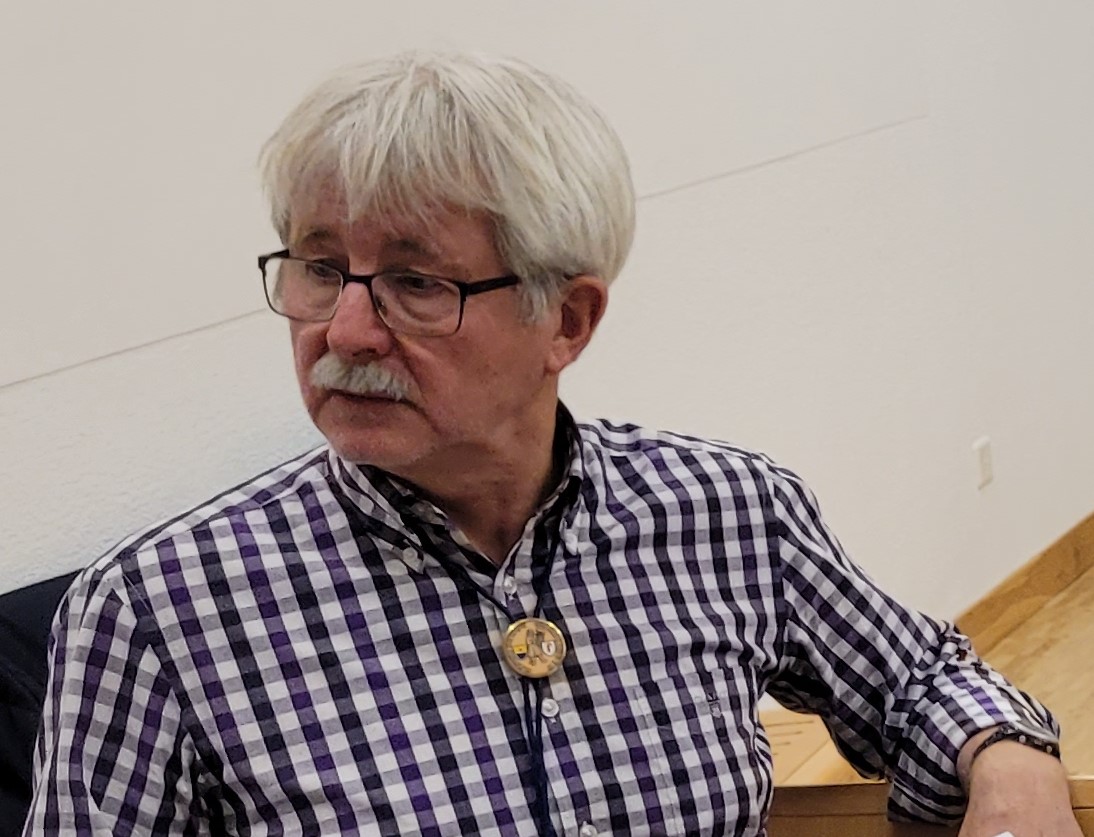 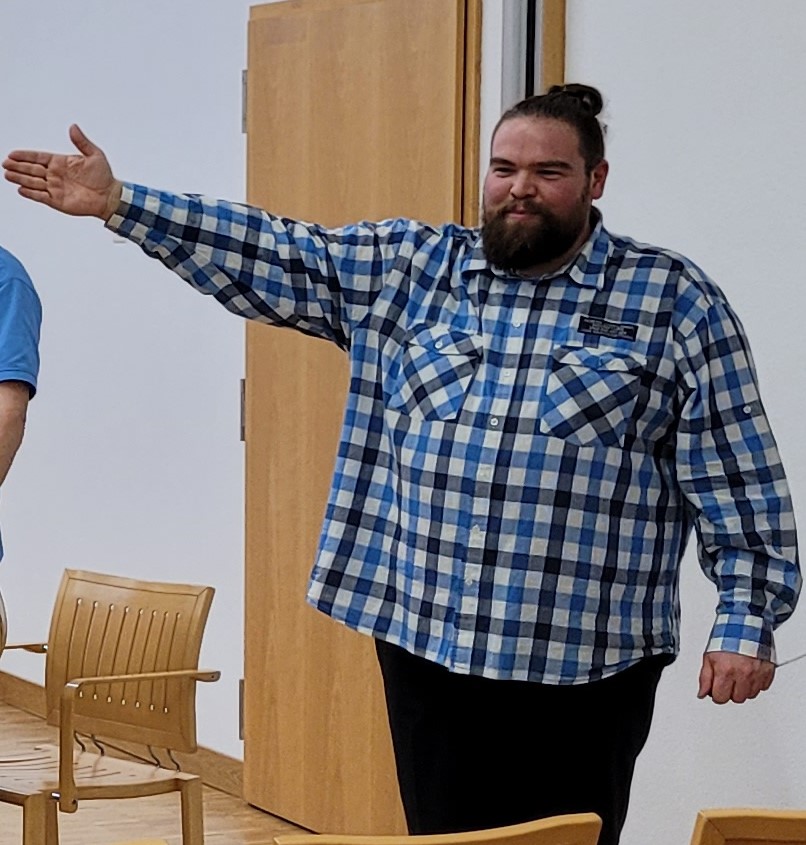 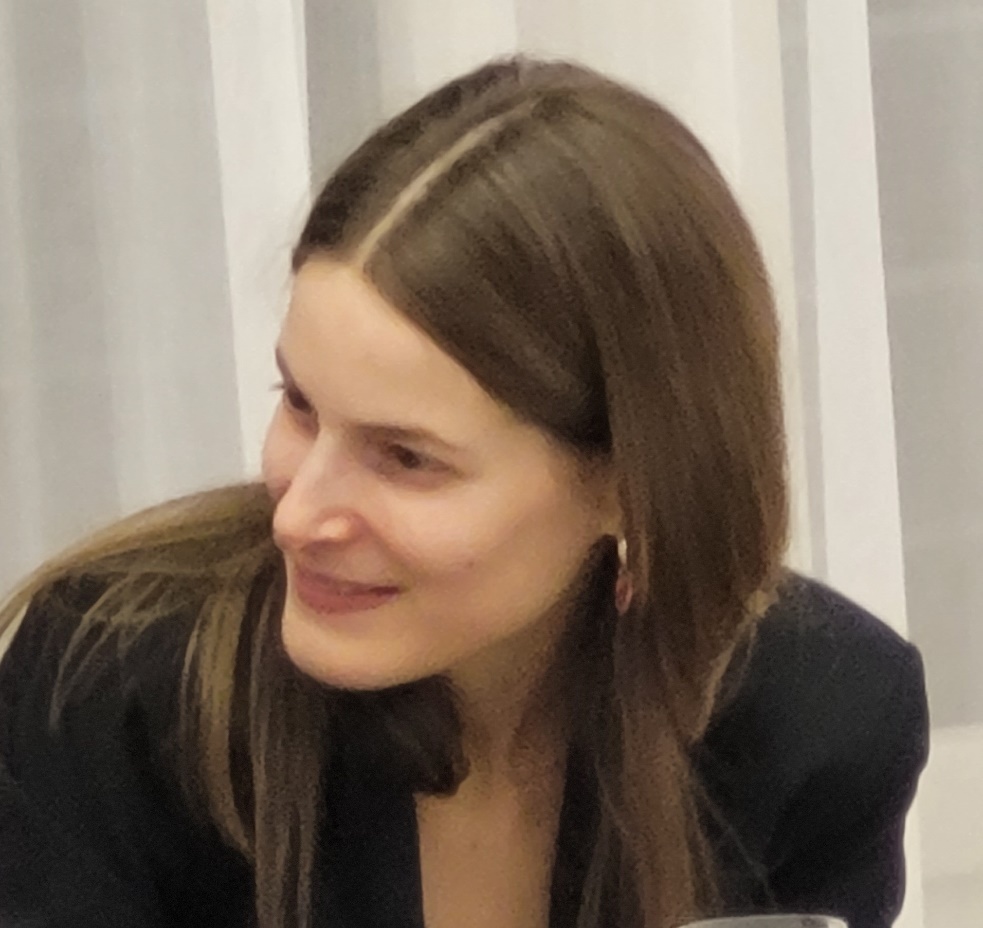 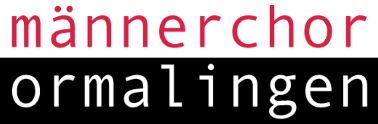 2. Februar 2024
Jubilarenehrung vom 7. Dezember 2023
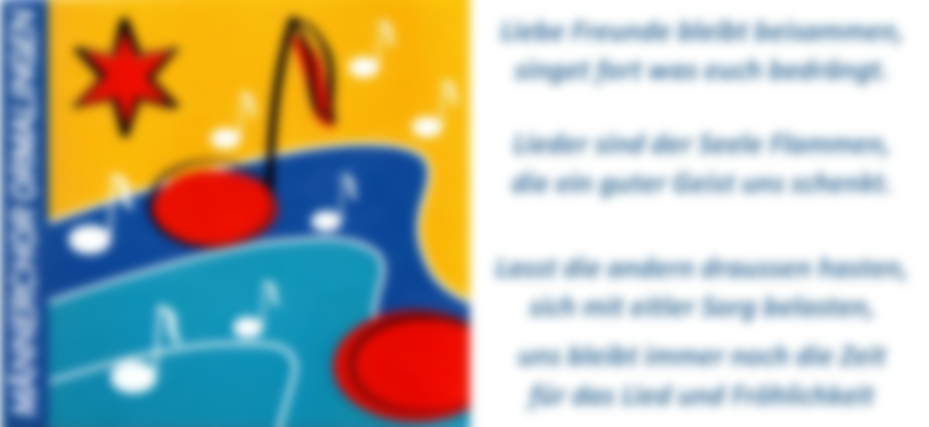 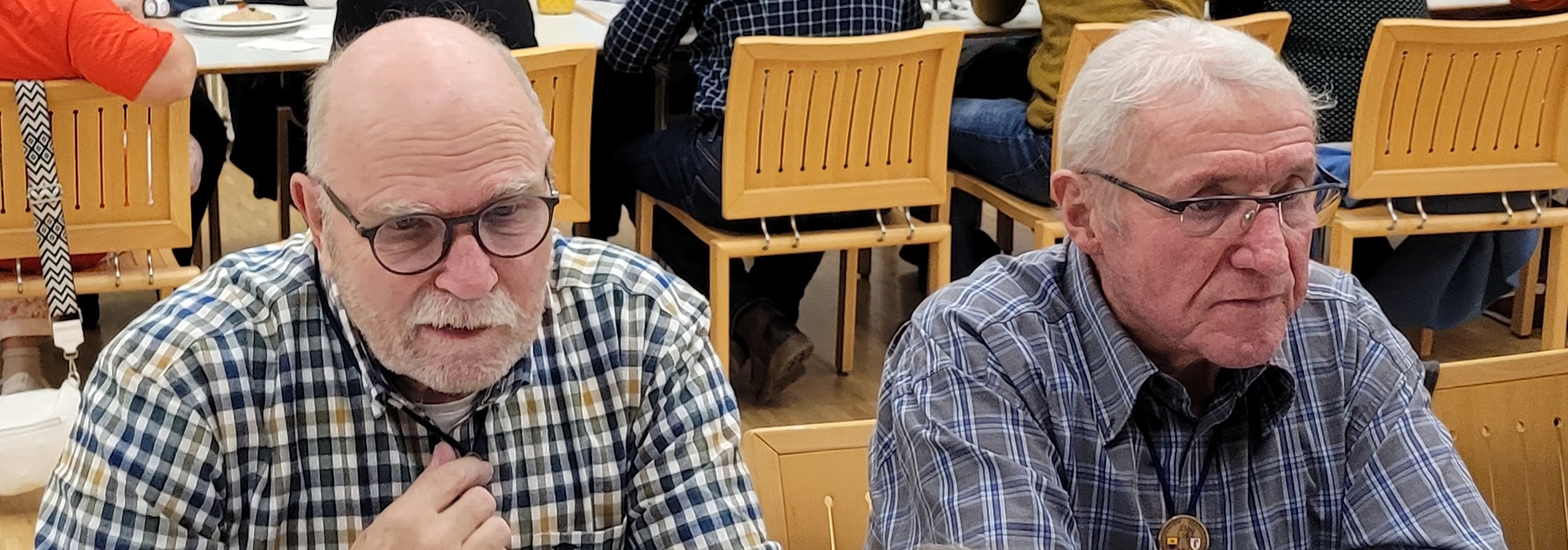 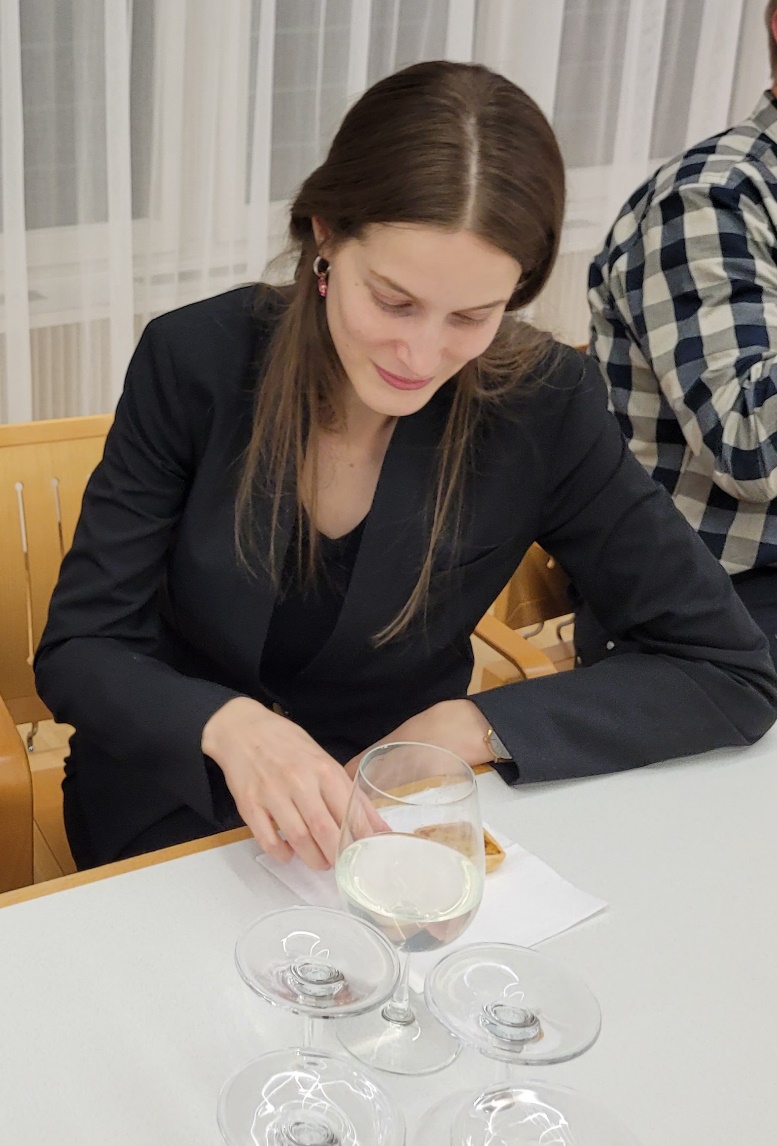 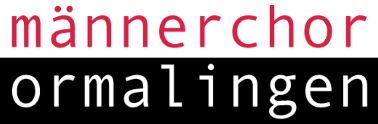 2. Februar 2024
Jubilarenehrung vom 7. Dezember 2023
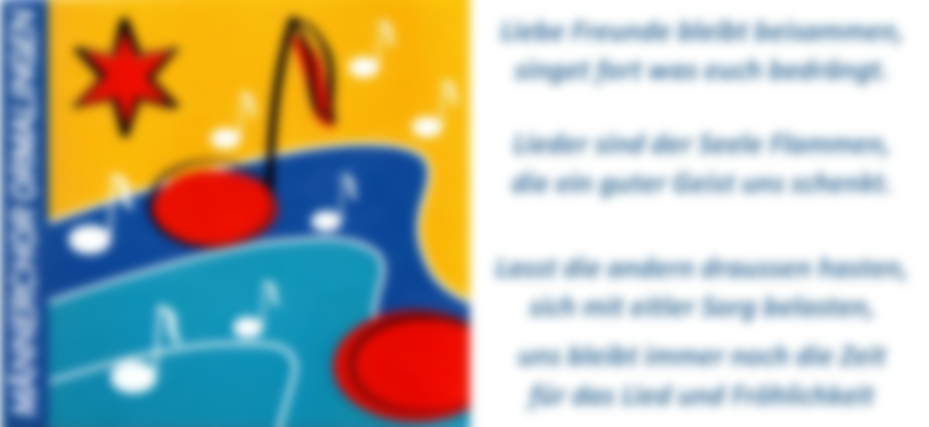 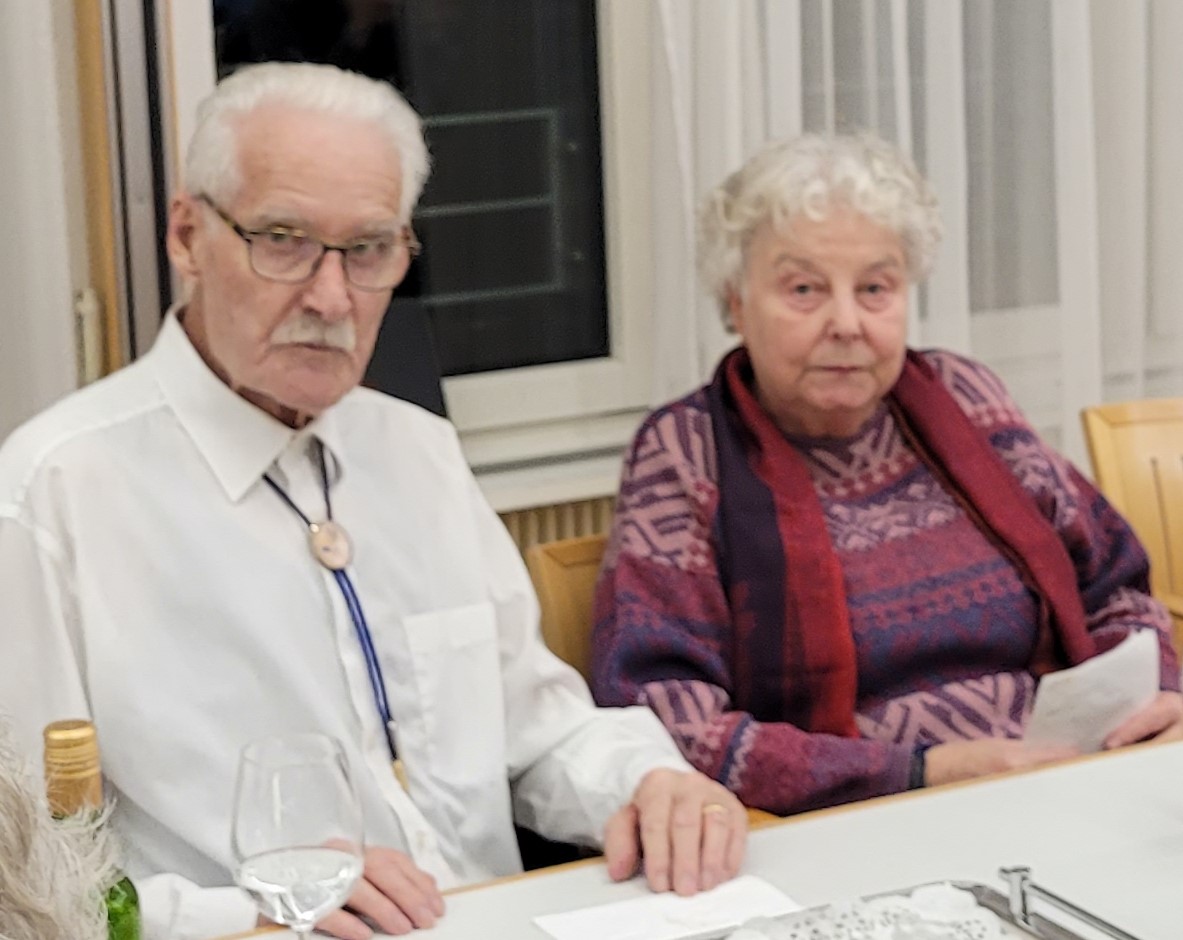 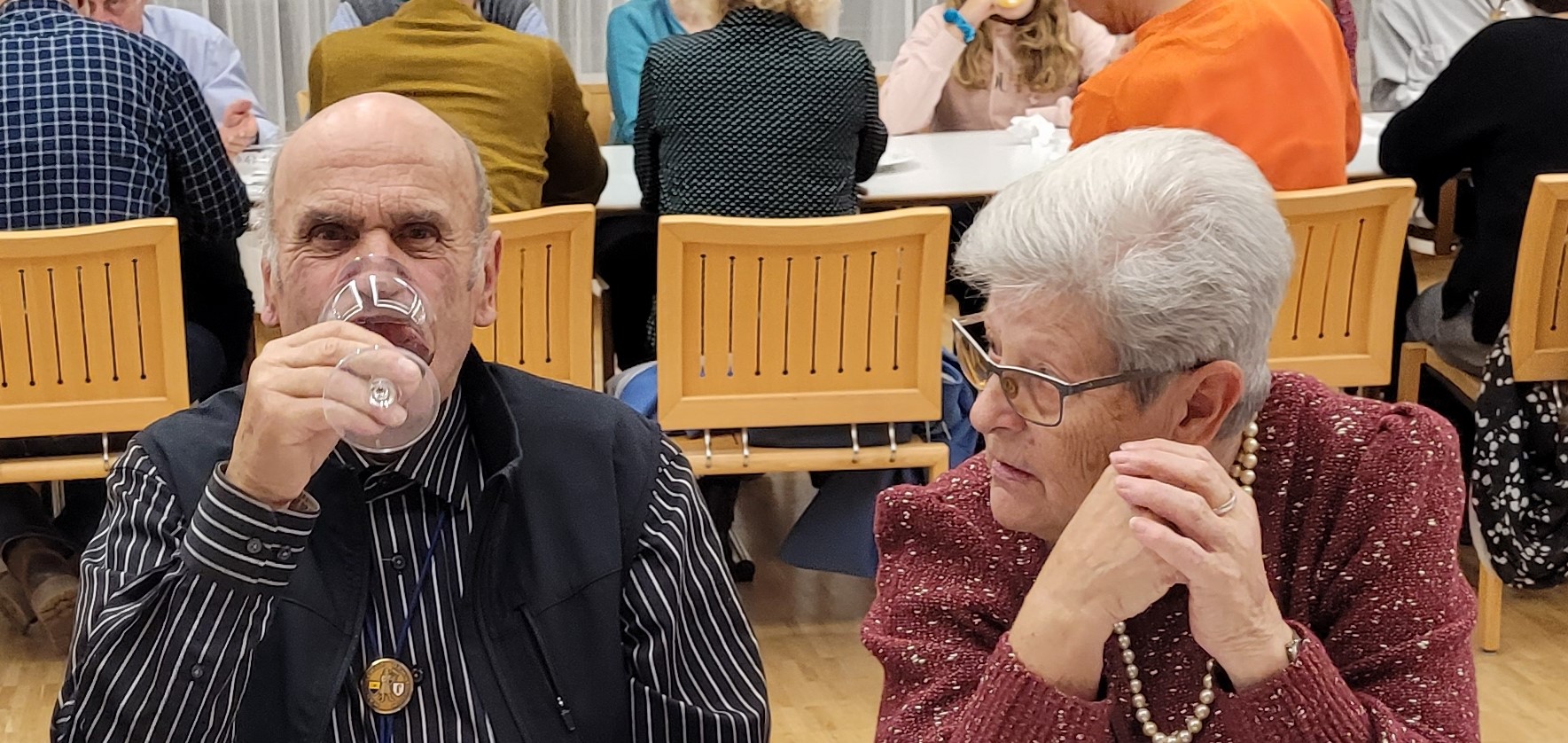 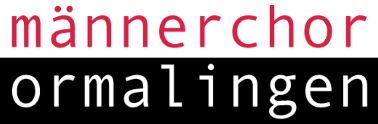 2. Februar 2024
Jubilarenehrung vom 7. Dezember 2023
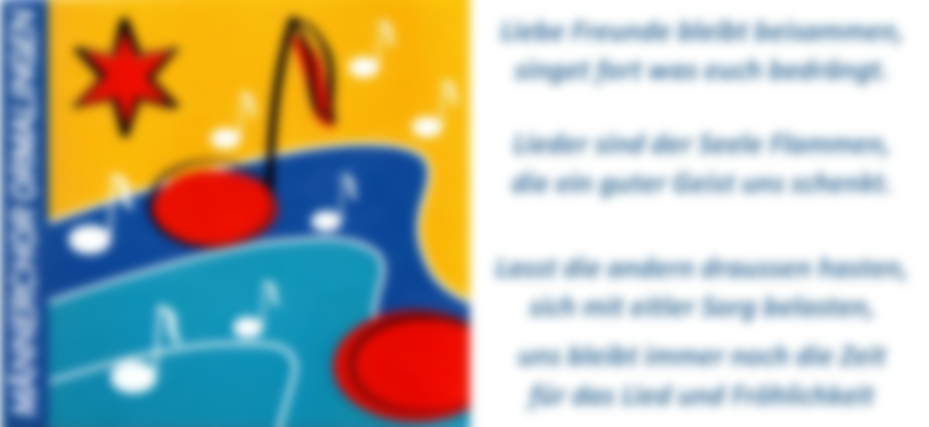 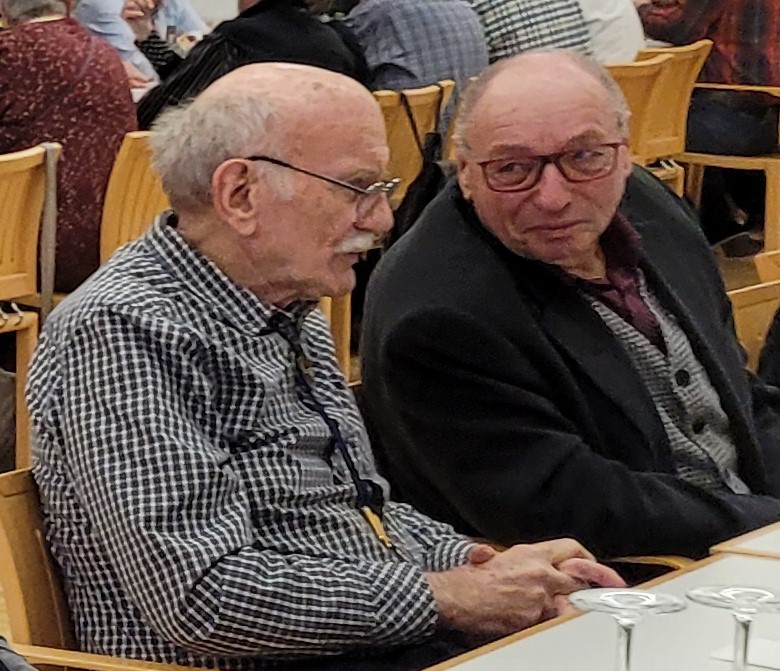 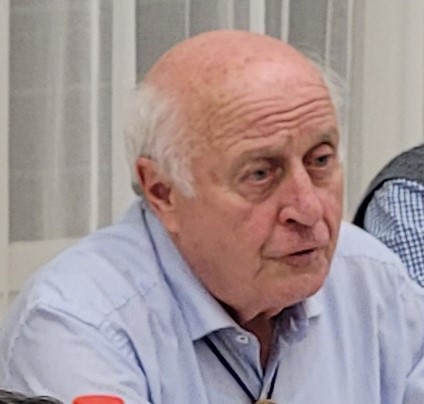 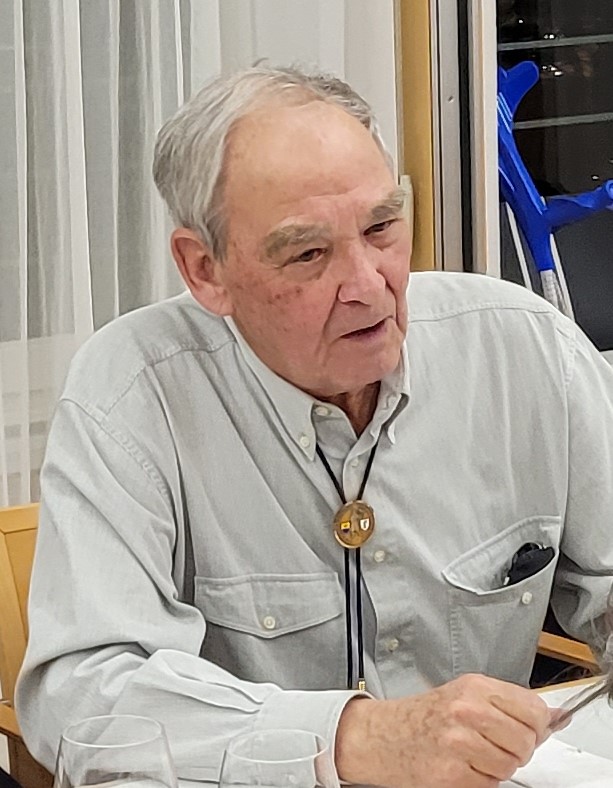 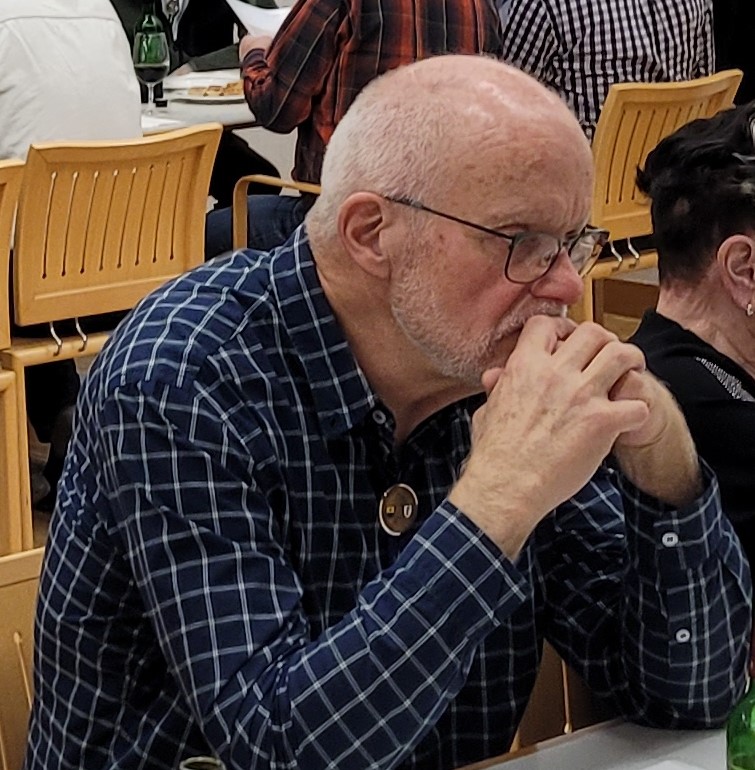 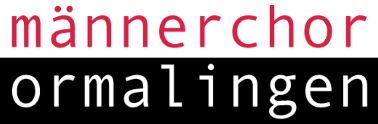 2. Februar 2024
Jubilarenehrung vom 7. Dezember 2023
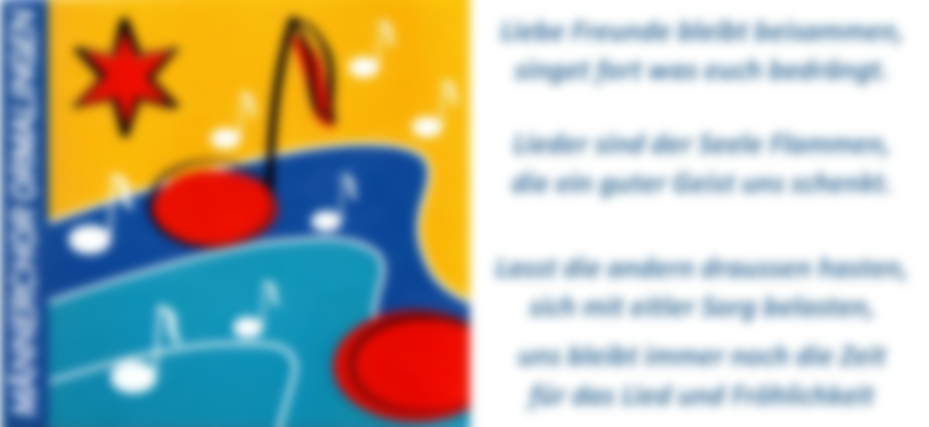 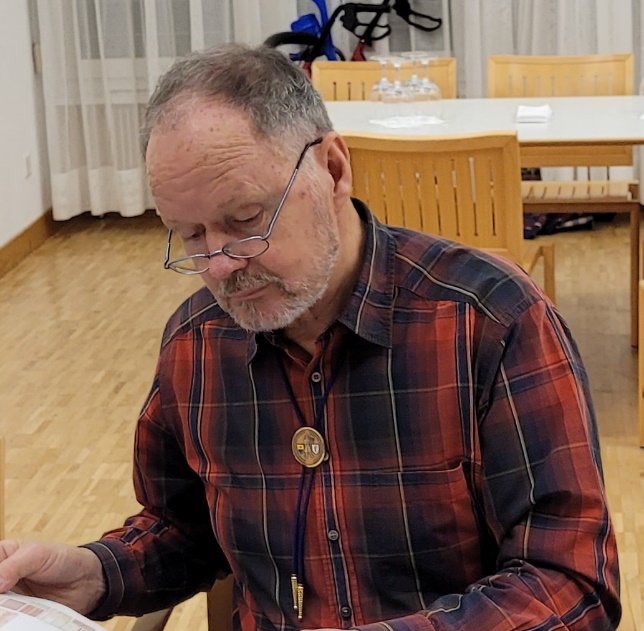 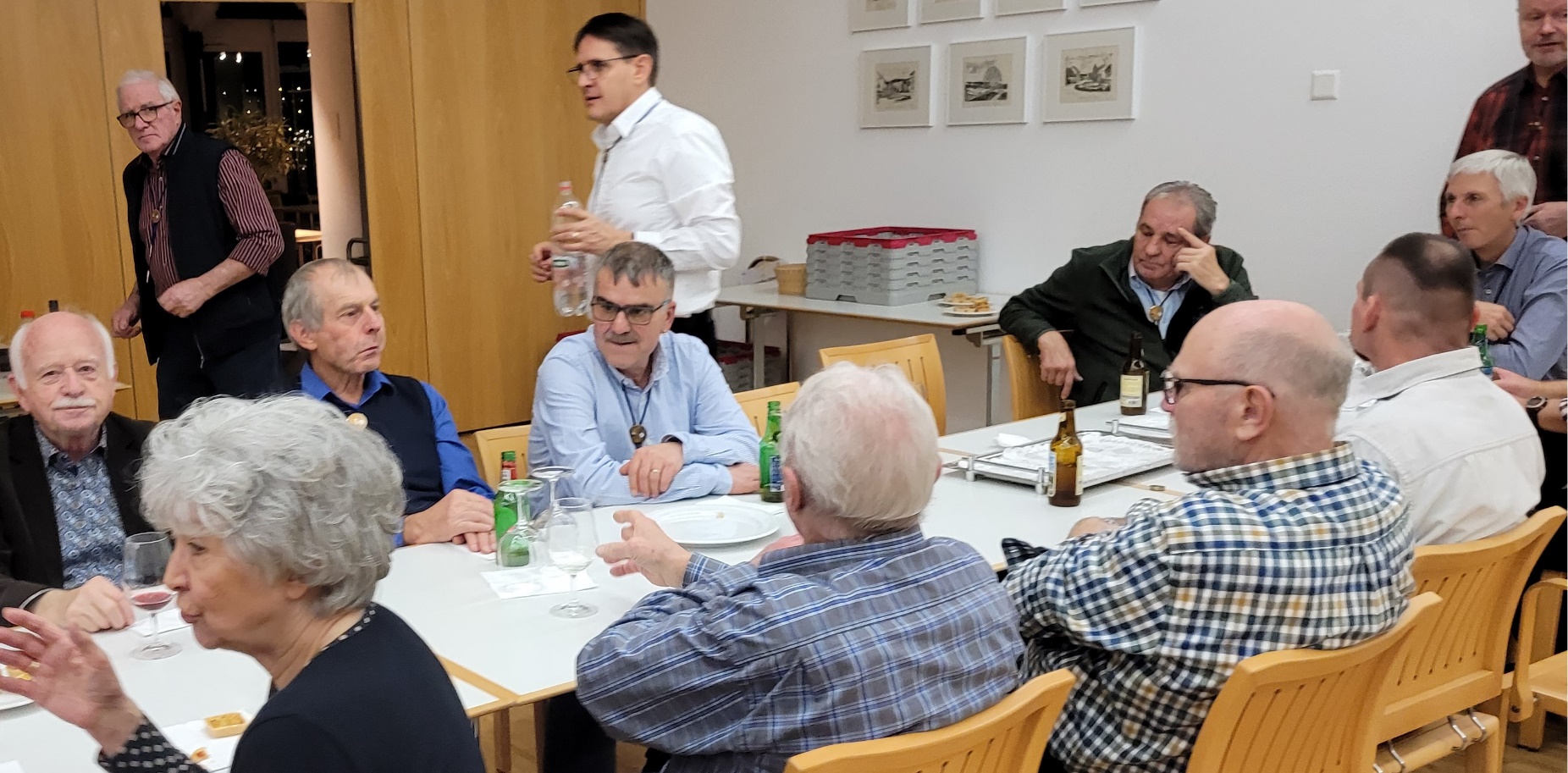 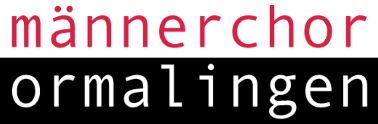 2. Februar 2024
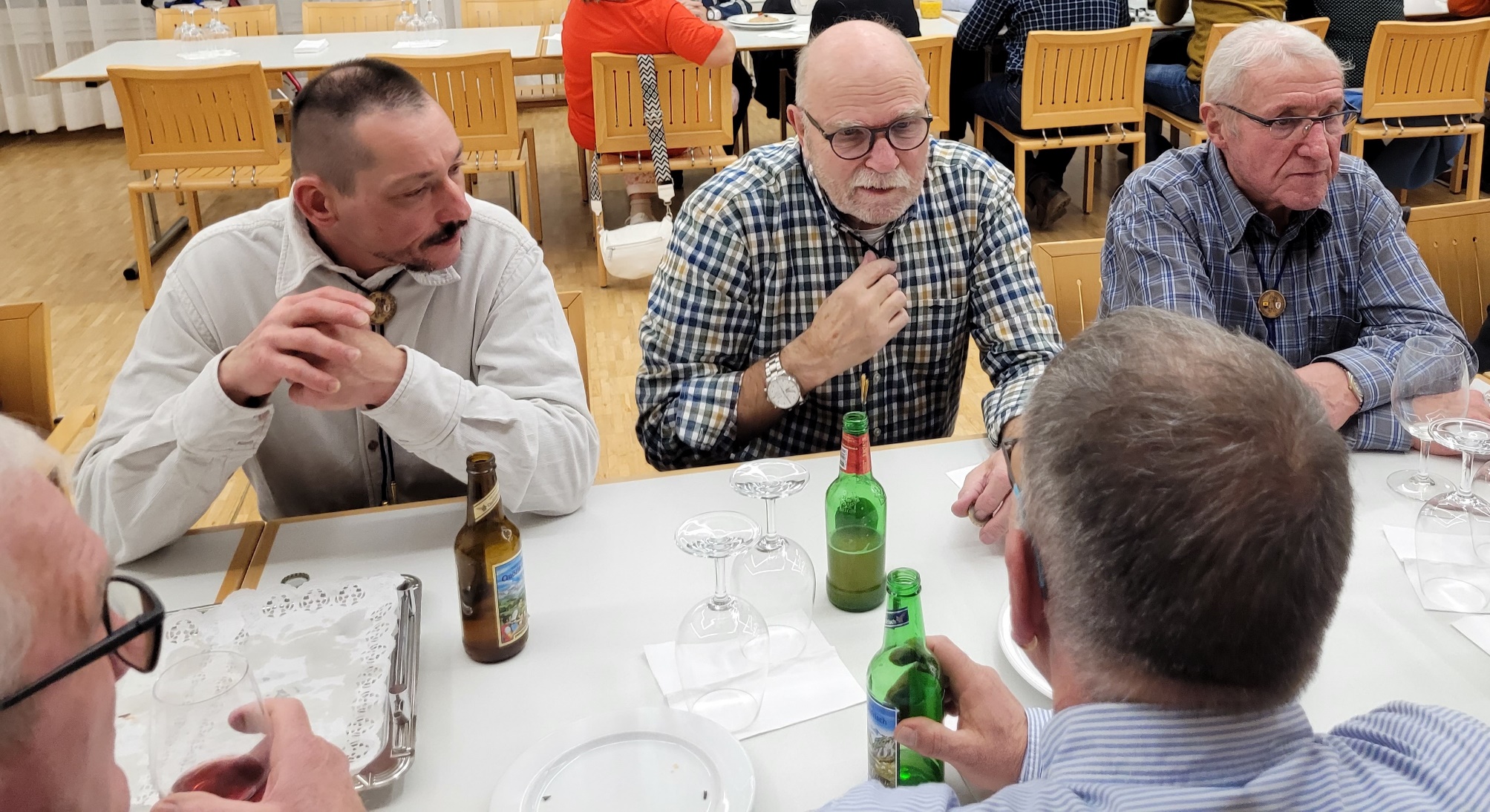 Generalversammlung 2023 + 1
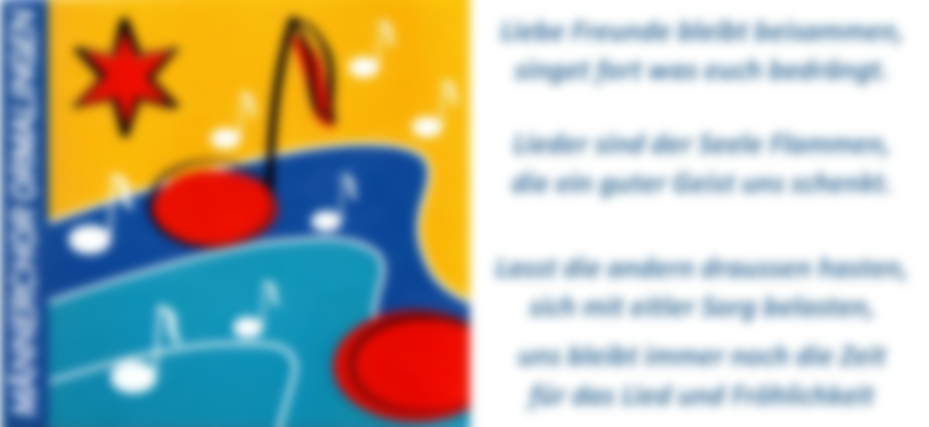 Chloushock 
vom 8. Dezember 2023
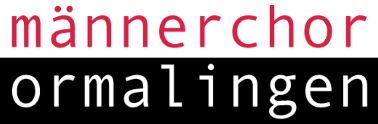 2. Februar 2024
Chloushock vom 8. Dezember 2023
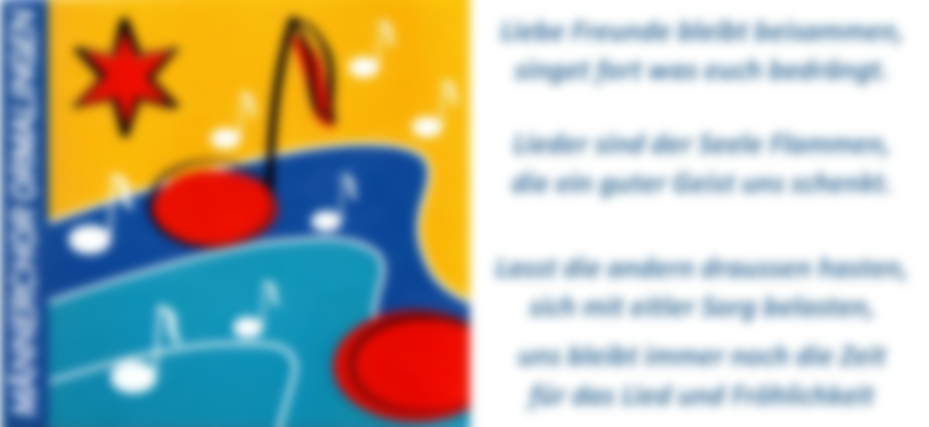 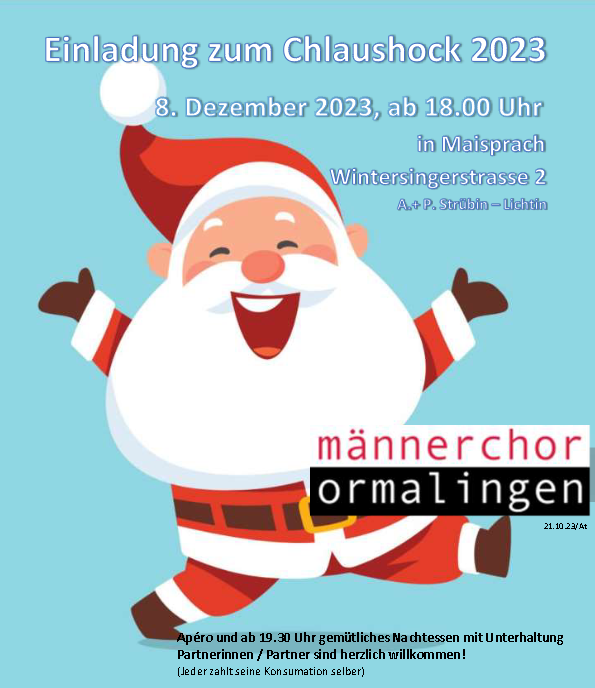 Chäm dr Samichlous würd är üs sicher froge:Wie gots im Männerchor - nid nur hüt z‘ Obe?Jetzt muess ig haut by öich säuber chlage,was dr Männerchor dür s‘ Johr duet plage:
Y dr Singstund chönnti mer zytig afo singe,d‘ Ormalinger sötte dr Wäg haut springe.Do wei es paar Sänger anderi Lieder singe,doch die Andere säge, was söll das bringe?Dr Internetzuegang – är duet ändlich allne glinge,derfür tuet jetzt d‘ Fädere usem Plämpu springe!D‘ Note müesisch jetzt no säuber drucke und sogar i d‘ Prob mitbringe,s‘ Poschti müess jetzt schyns s‘ Papier uf Ammel mit em Schlepper bringe.
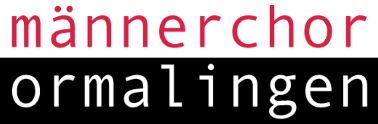 2. Februar 2024
Chloushock vom 8. Dezember 2023
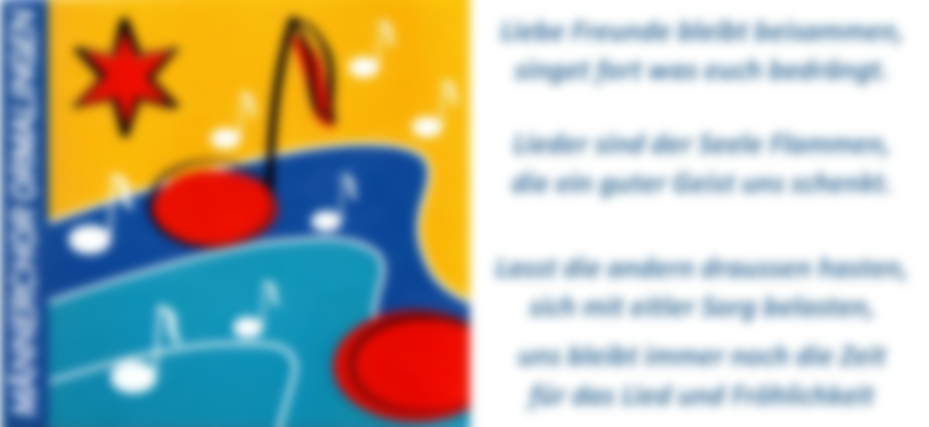 Ständig schnurre düge die dört hinge;si würde gschyder emou richtig singe!
Jetzt wot doch no eine sy Hund y d‘ Prob mitbringe,wie söusch di do no konzentriere bym änglisch Singe? 
Do müessti sich dr Chlous doch froge:Mues ig mer mache gröschti Sorge?
Wie cha‘s dr Dirigäntin nume glinge,so ne Chor zum Singe z‘ bringe? 
D‘ Anna tuet üs mit viel Geduld d’ Lieder bybringe,„125+1 frisch gesungen“ - es wird üs sicher glinge,und s‘ Publikum vor Freud zum Lache zum bringe.
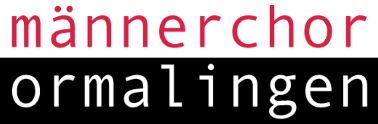 2. Februar 2024
Chloushock vom 8. Dezember 2023
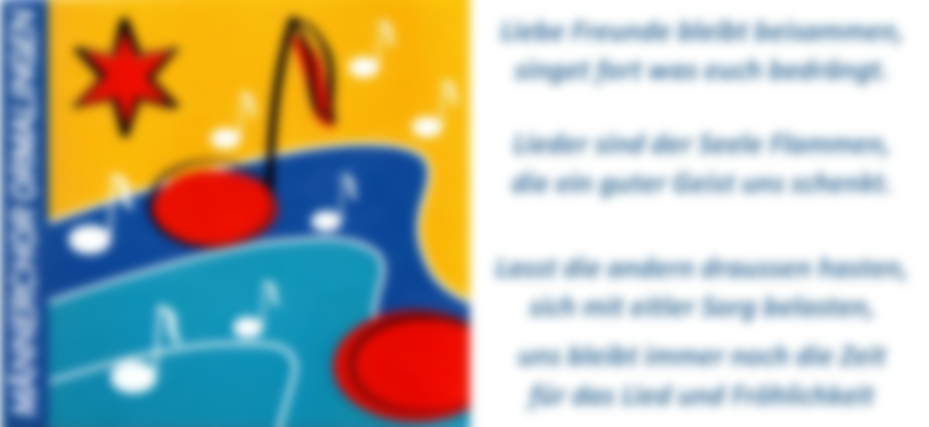 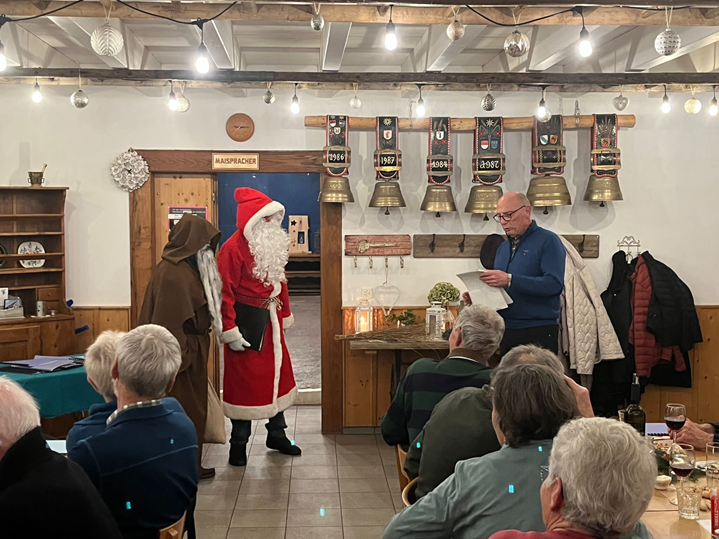 Chlous, du hesch hüt würkli nüt meh z’chlage,ig ha sy mit mym Värs nämmli scho erschlage.Chasch jetzt diräkt verteile d‘ Grytibänze,d‘ Probe düe mer nämli nümme schwänze.Gfröit hei mer üs scho uf d‘ Läbchueche,änglischi Lieder:  mer düe nüme flueche.Verteile darfsch du d‘ Mandarinli und ou d‘ Nüssli,d‘ Froue gäbe dr derfür uf Backe villeicht es Küssli.
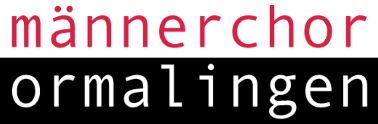 2. Februar 2024
Chloushock vom 8. Dezember 2023
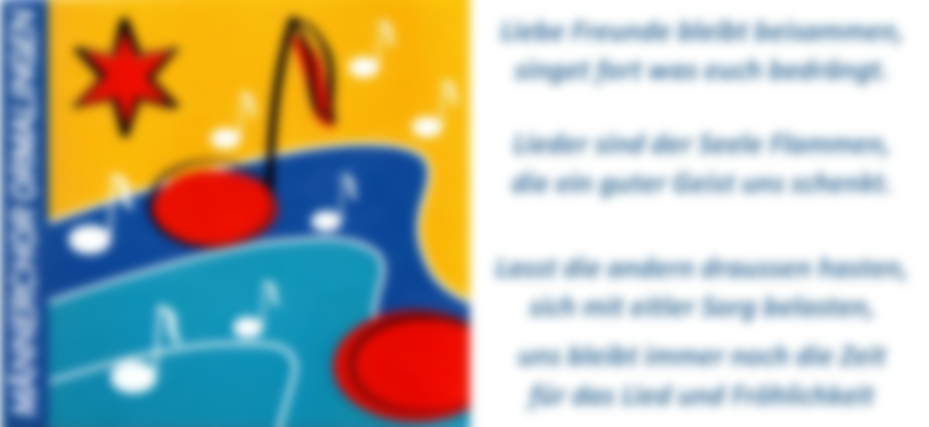 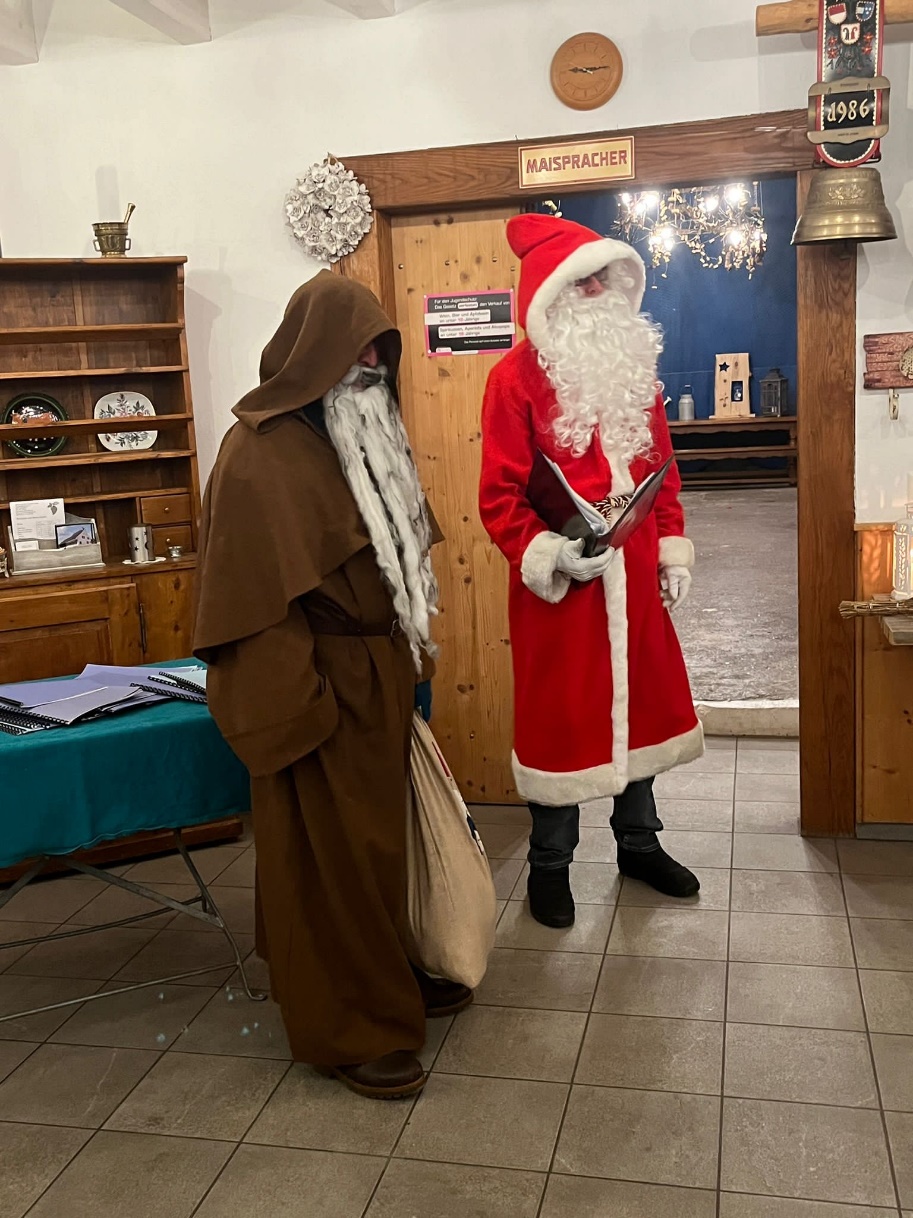 Es gitt bigoscht nid nume z‘chlage,was de Männerchor so duet plage.Potztusig, mer darf zum Glück ou Lobe,drum möchte ig danke euch hüt z’Obe:
Zerscht, dass der alli cho sit,de Sänger, dass dr de by sit,de Anna, dass sy derby blybt,für’s organisiere, es isch Zyt,em Willi, der Chöchin und au im Grillör,e chräftige Applaus, dass mene au göhr!
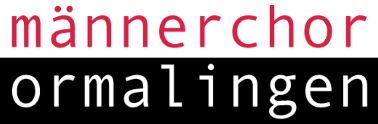 2. Februar 2024
Generalversammlung 2023 + 1
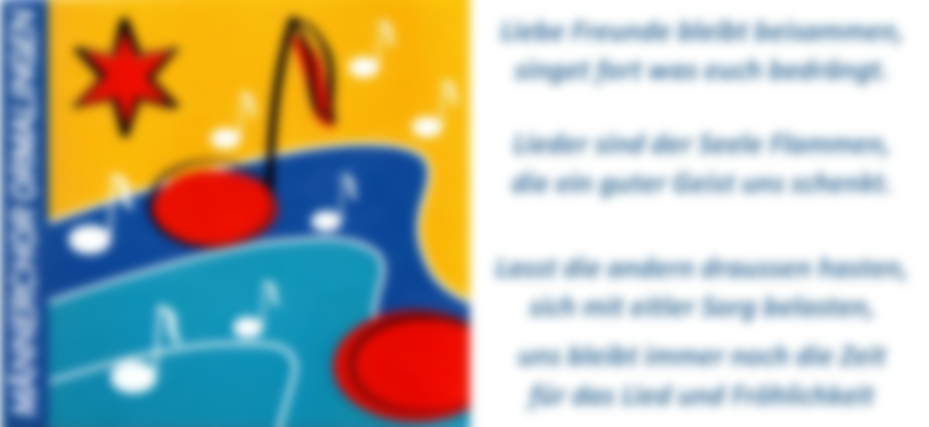 Schön, dass du bei uns mitmachst – und -  danke für deinen proaktiven Beitrag!
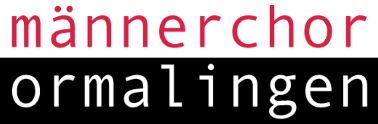 2. Februar 2024
Generalversammlung 2023 + 1
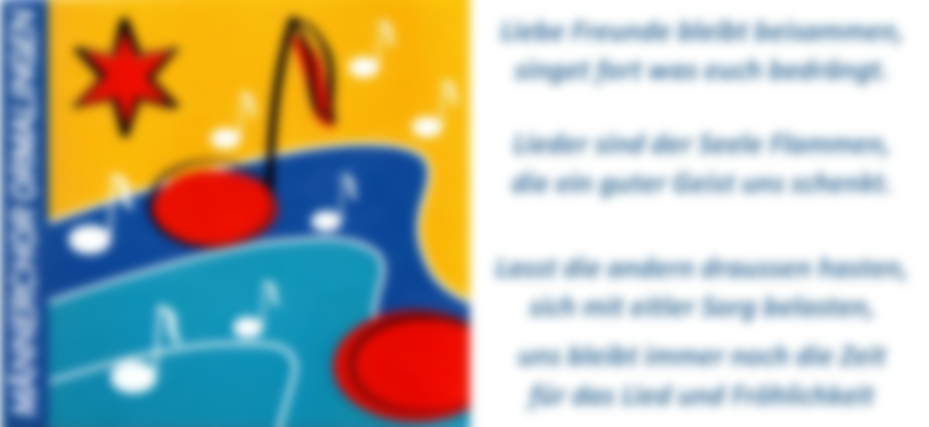 Generalversammlung 2023+1
Herzlich willkommen !
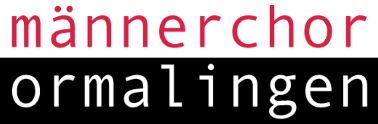 2. Februar 2024
Generalversammlung 2023 + 1
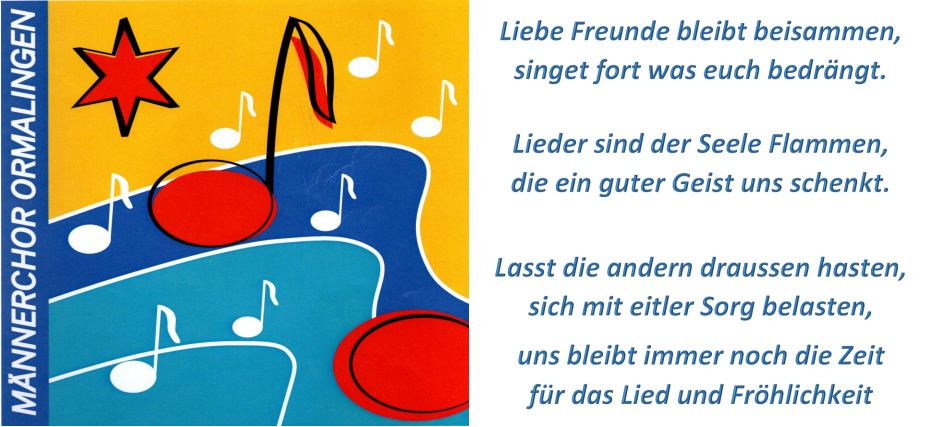 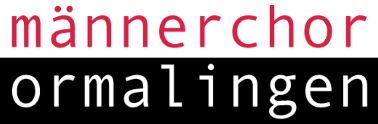 2. Februar 2024
Generalversammlung 2023 + 1
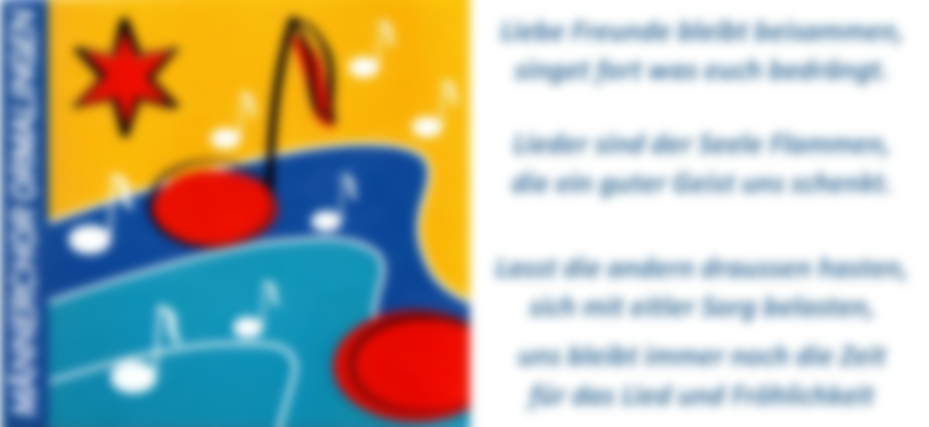 Das Jahr 2023 in Bildern
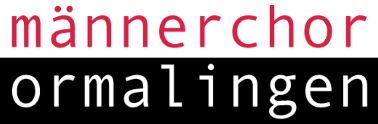 2. Februar 2024
Generalversammlung 2023 + 1
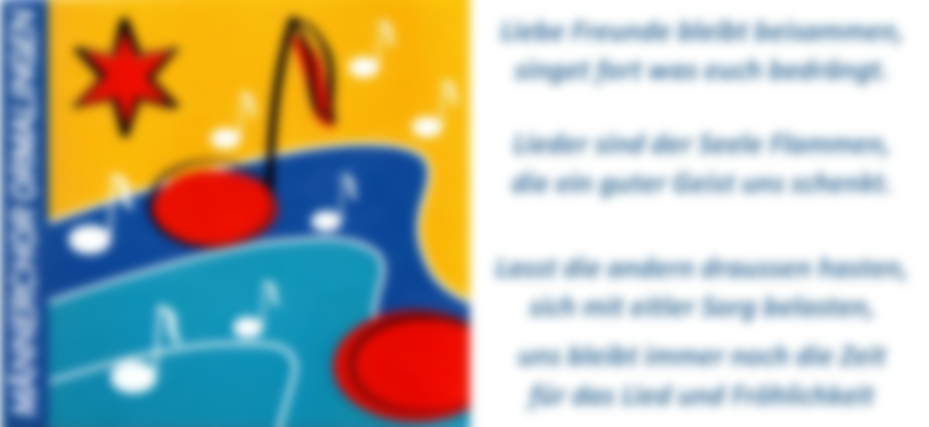 Delegiertenversammlung CVbB vom 4. Februar 2023
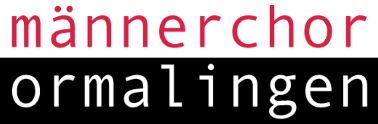 2. Februar 2024
Delegiertenversammlung CVbB vom 4. Februar 2023
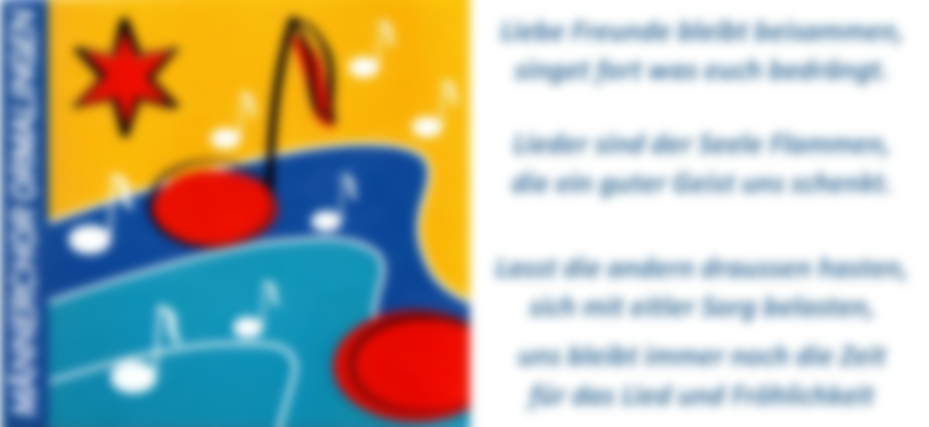 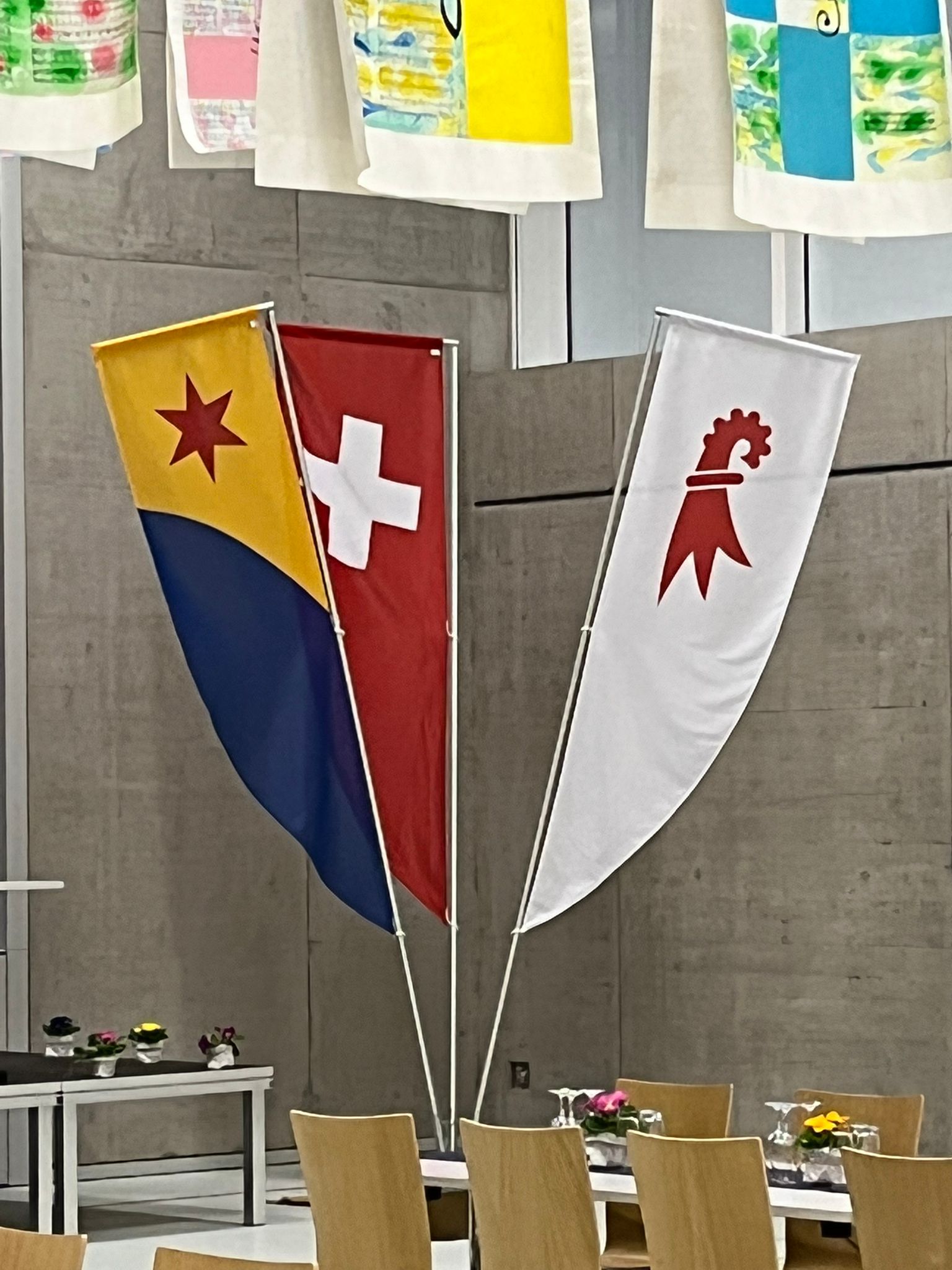 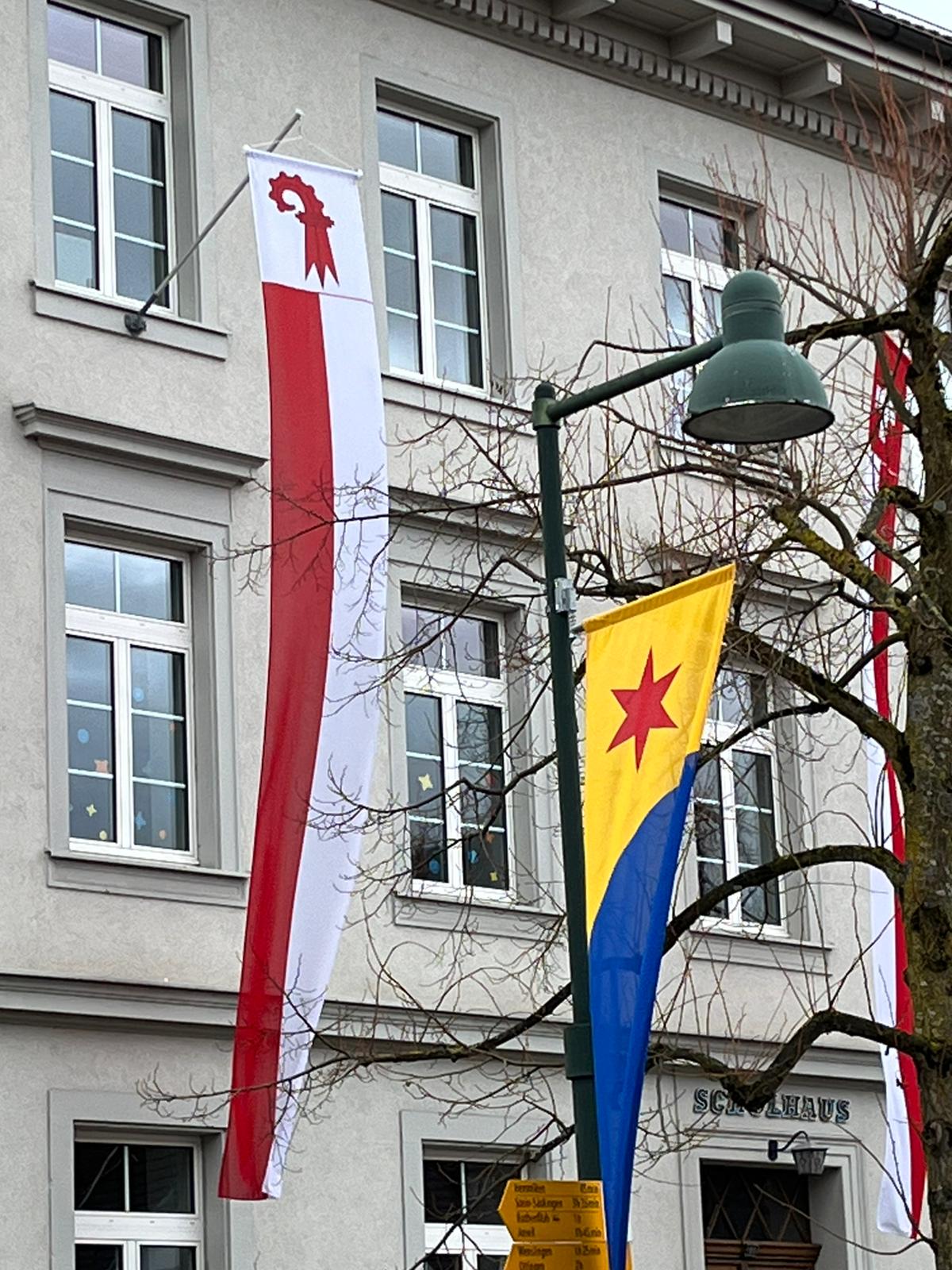 Das ganze Dorf ist beflaggt ganz festlich,
was ist nur los in Gelterkinden östlich?so mancher staunt,doch einer raunt, 
eine interkantonale DV ist organisiert,
Ormalingen sei auf den MCO fixiert!!
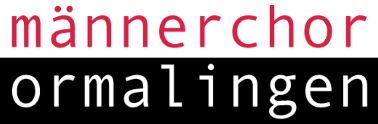 2. Februar 2024
Delegiertenversammlung CVbB vom 4. Februar 2023
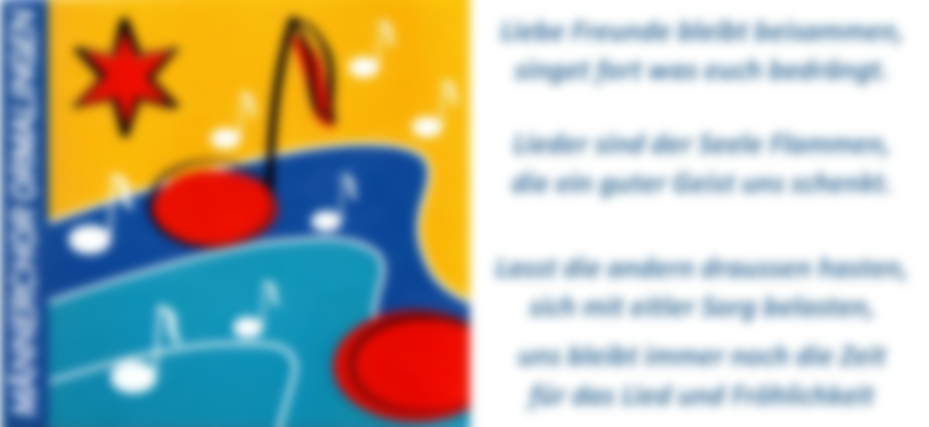 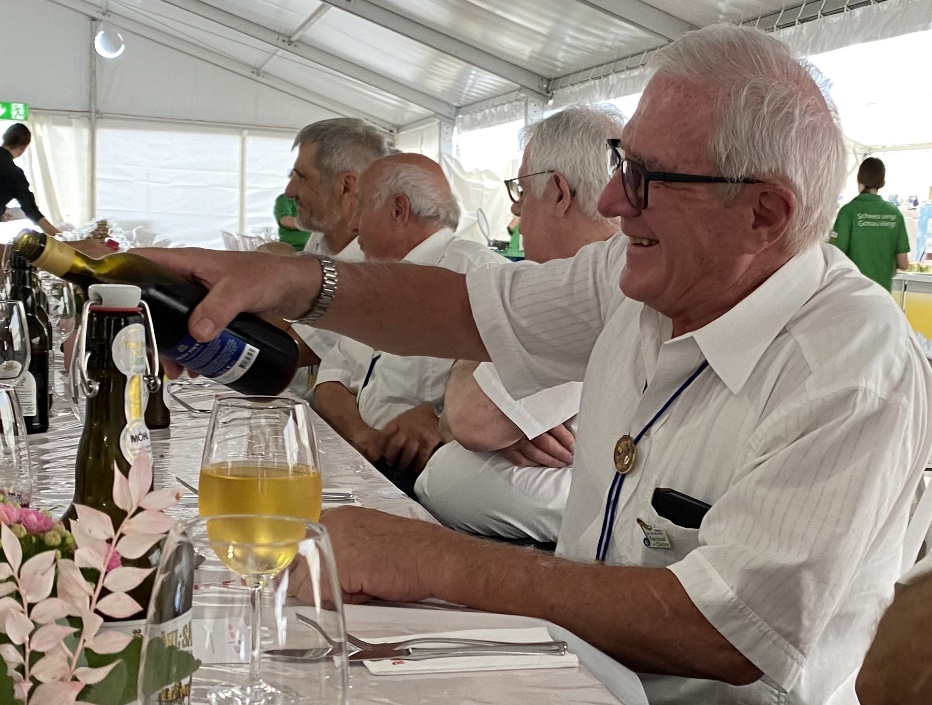 Der Christian darf leider keine Sponsoren suchen,müssen das Geld verdienen mit unsren Kuchen!
Dafür wir der Gemeinde einen Obolus abringen,
sie bezahlt den Kaffee und will Fahnen anbringen.
Die spendable Gemeindepräsidentin wird ganz prima unterhalten, 
die Kavaliere Ernst und der Max darüber noch Rapport abhalten.
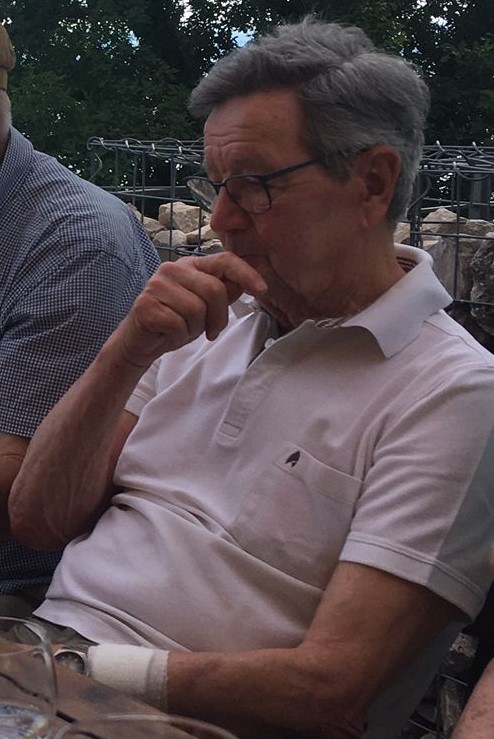 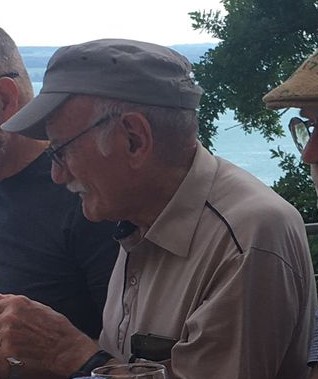 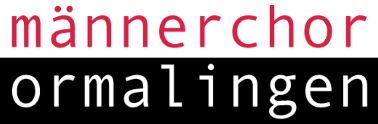 2. Februar 2024
Delegiertenversammlung CVbB vom 4. Februar 2023
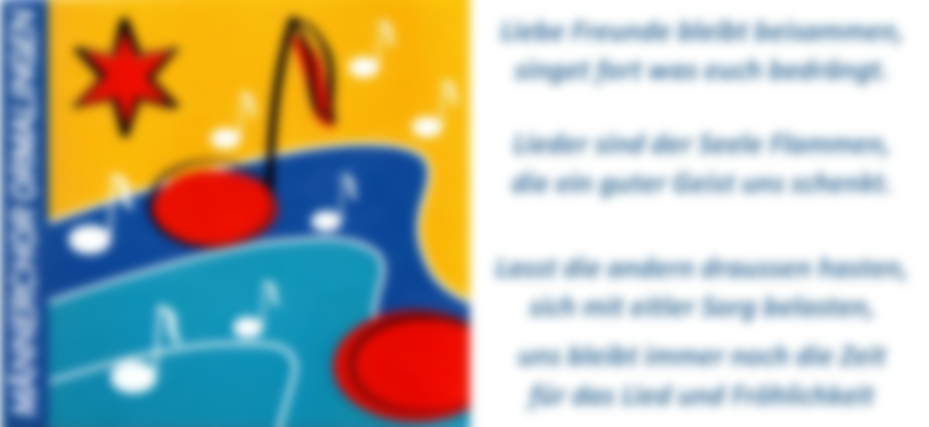 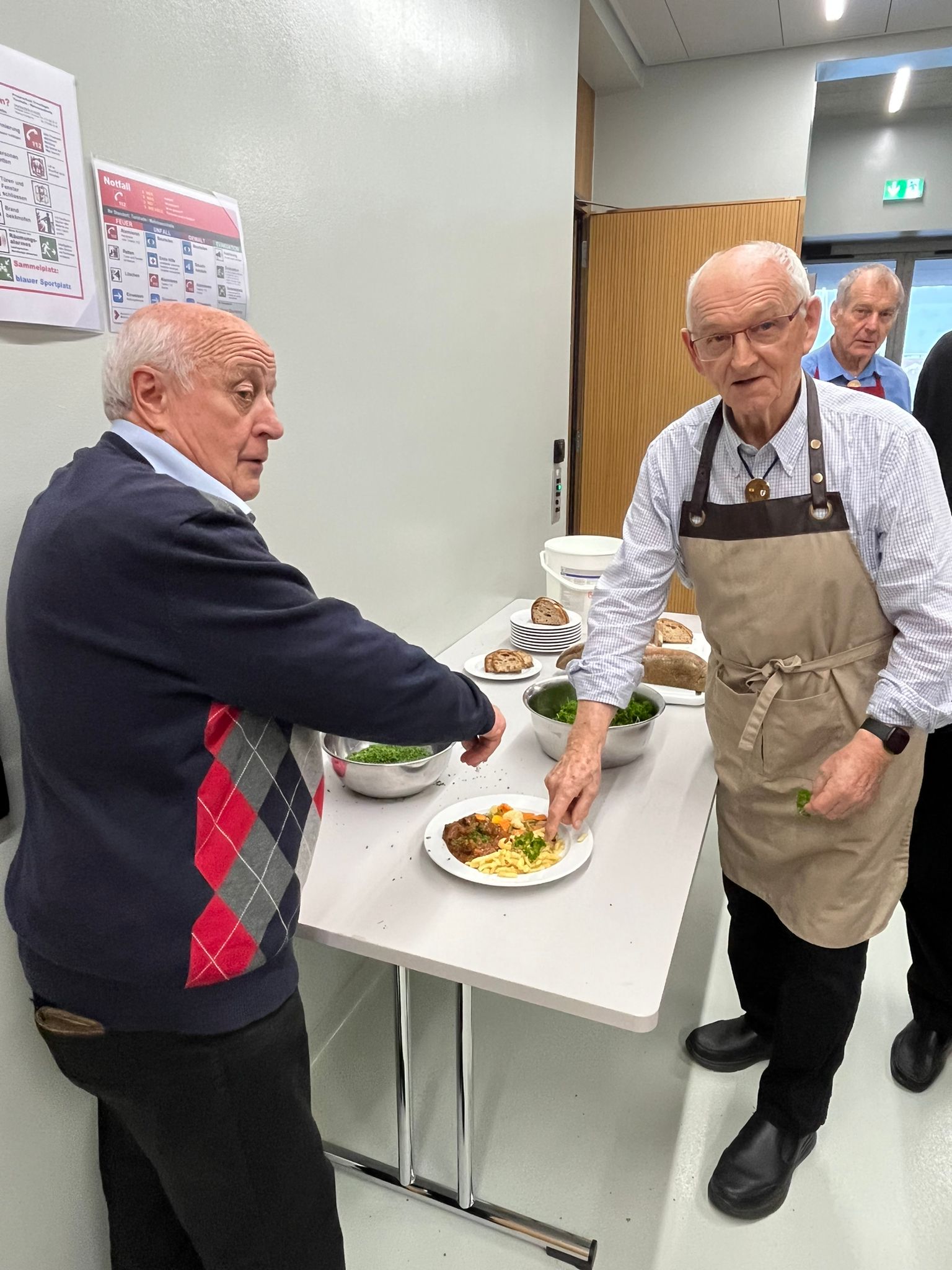 Der Werni lässt es am Dorfeingang schon fätze,
ausgeschildert sind Zufahrt und die Abstellplätze.Für die kurze Mittagspause - es scheinbar furchtbar eilt,  
der Ernst nach einer argen Liste - die Essensbon verteilt;
Stets der Walti überzeugt mit seiner Kaffe- und Gipfelibar,
auch später die Kuchen schmecken allen wunderbar!
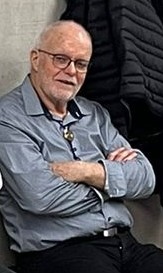 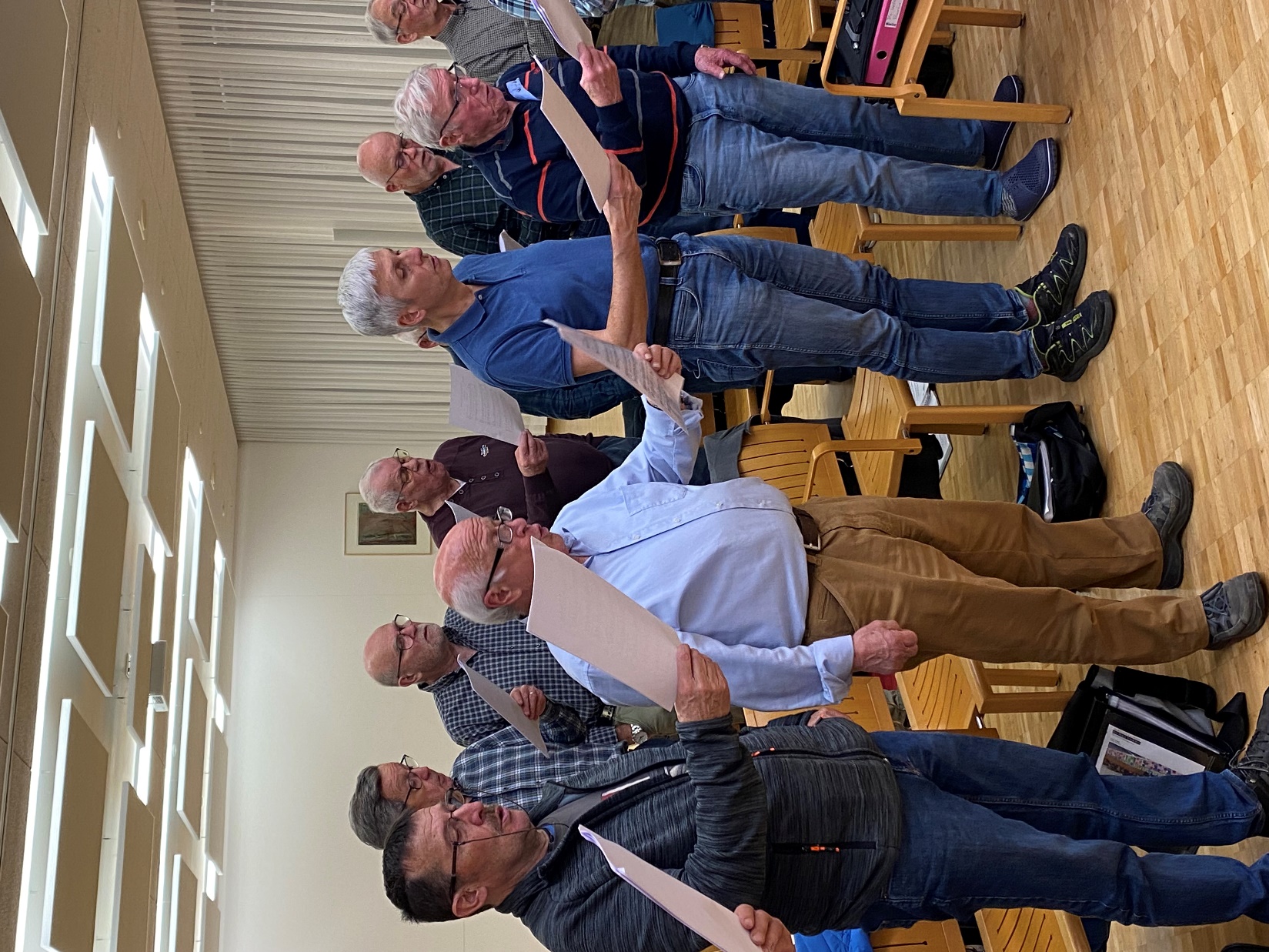 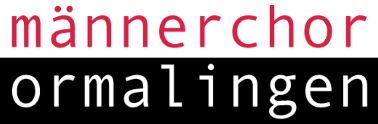 2. Februar 2024
Delegiertenversammlung CVbB vom 4. Februar 2023
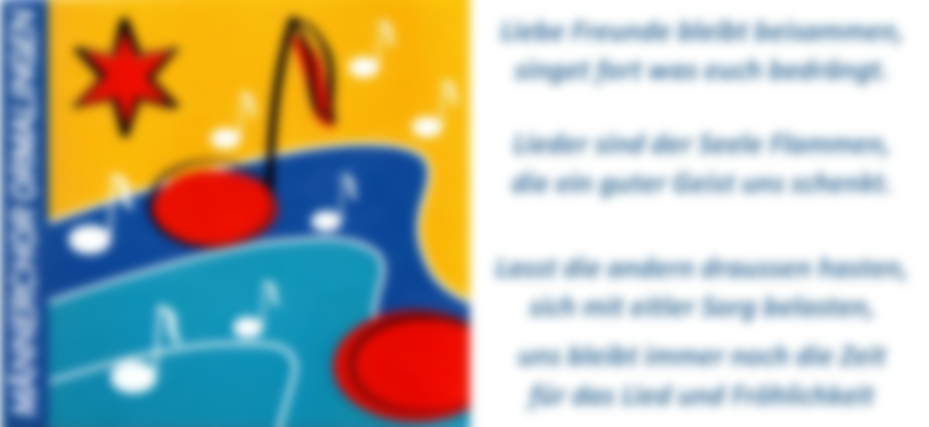 Die Delegierten haben am dekorierten Tische Platz genommen,
nicht nur mit „Freude am Leben“ wurde Sympathie gewonnen.
Wir haben einmal mehr bewiesen,
dem Chorverband - es ist erwiesen, 
aufgefallen für gediegenes Singen,
sei der Männerchor von Ormalingen.
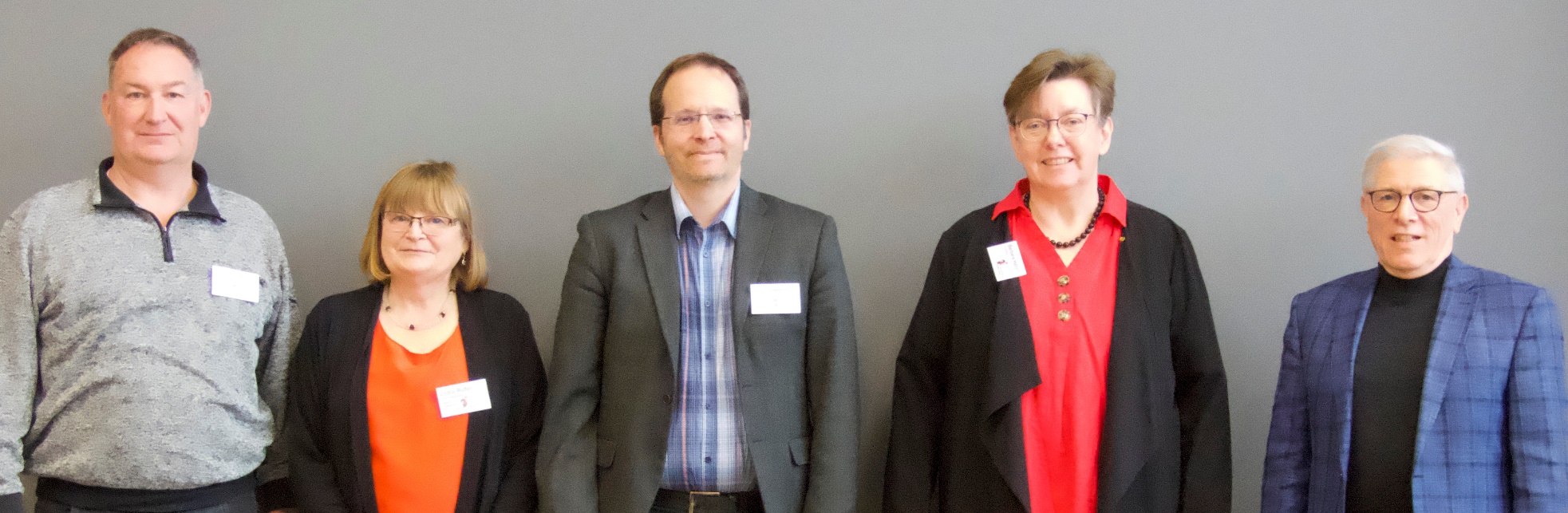 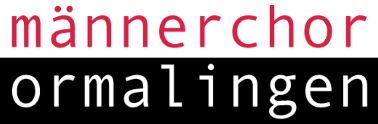 2. Februar 2024
Delegiertenversammlung CVbB vom 4. Februar 2023
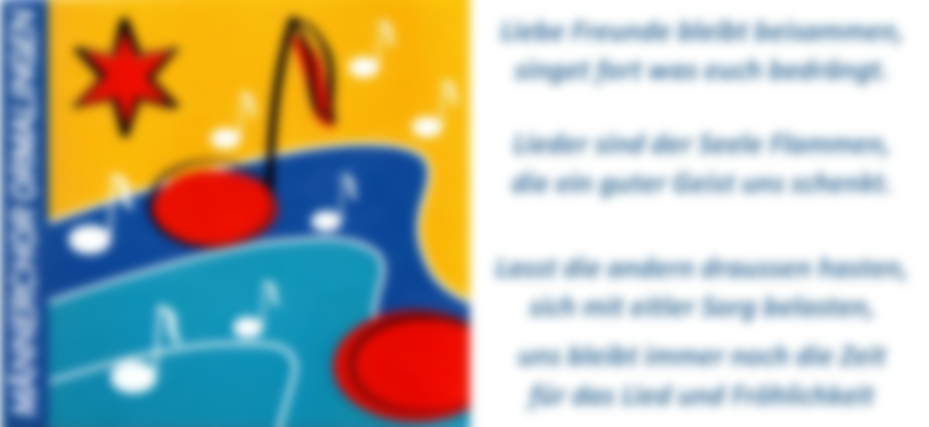 Derweil wir Maija für’s tolle Dirigieren danken,die Liederkommissäre sich schon wieder zanken.
Am Konzert  – welche Lieder werden nun gesungen?
Mit Stöff’s Vorschlag sei’s doch immer gut gelungen!
Es sei doch schade, sich mit Neuem abzumühen,
nur mit jungen Sängern kann der MCO erblühen!
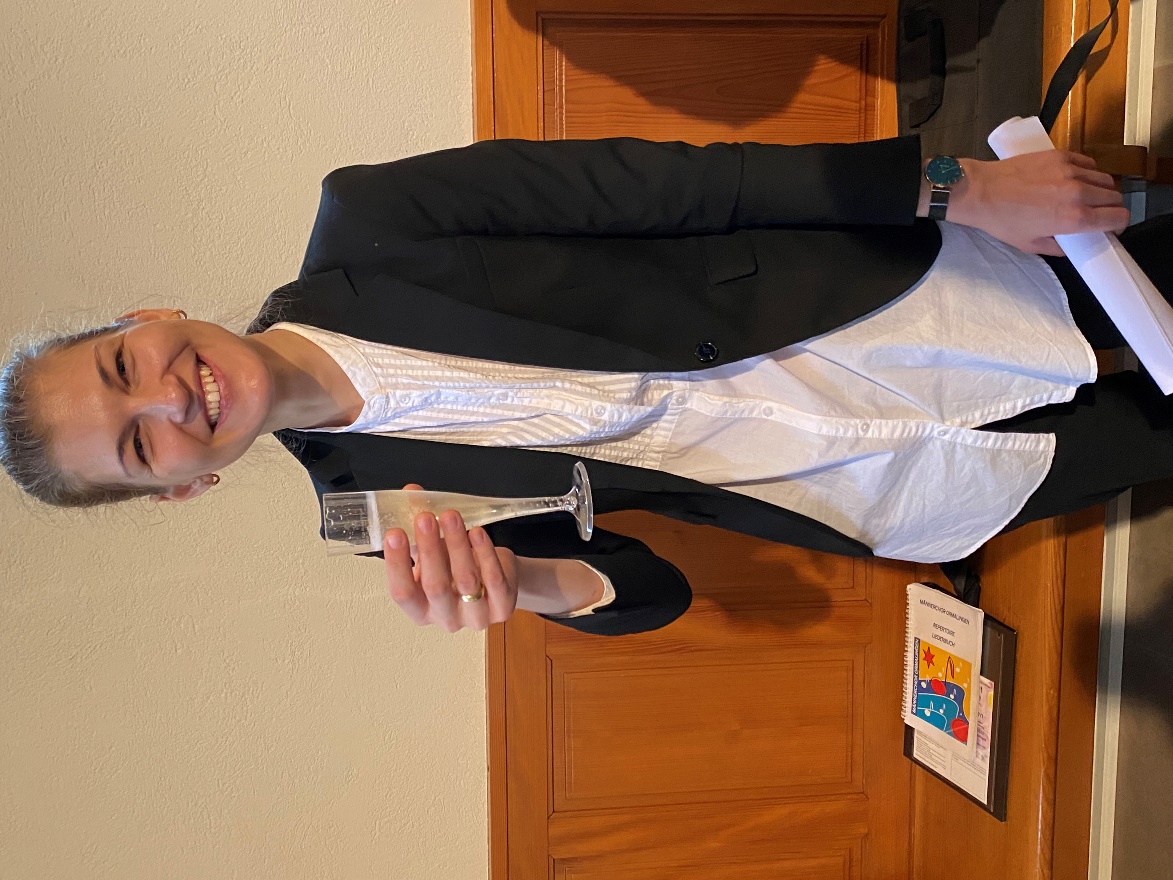 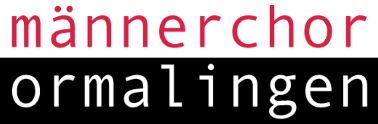 2. Februar 2024
Delegiertenversammlung CVbB vom 4. Februar 2023
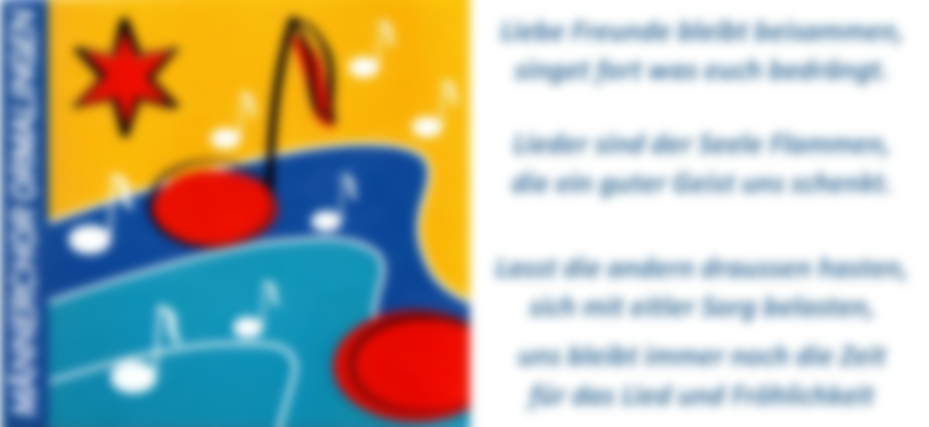 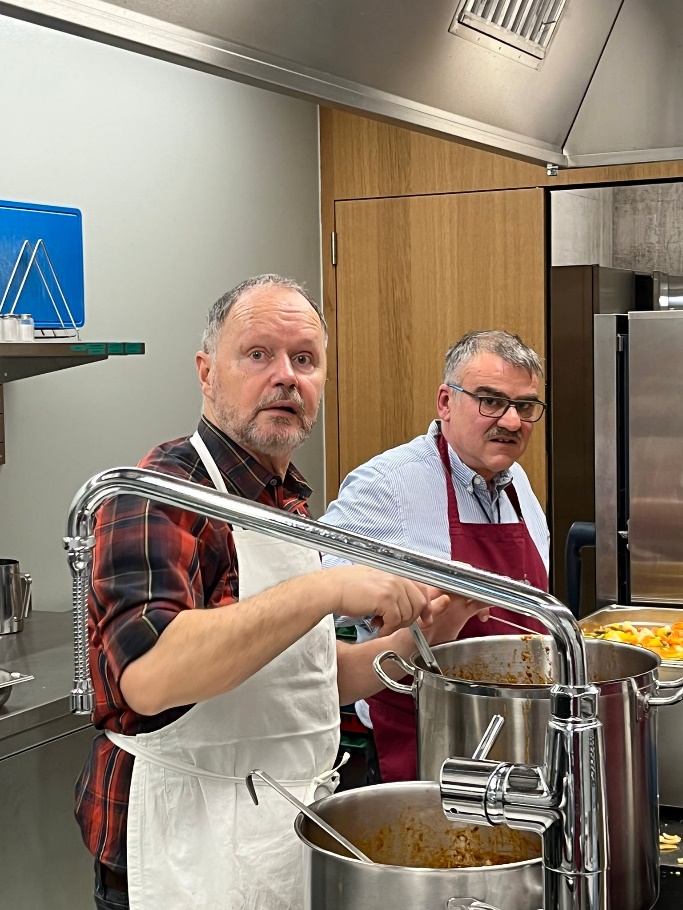 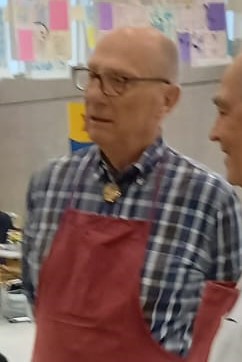 Dr Chuchi-Peter will auch mitbestimmen,
nicht nur immer belegte Brote trimmen.
Ein Glück ist sein Verlangen für den Chor,
anstatt Sandwiches - alle sind ganz Ohr,
soll es möglich sein aus der Küche sich zu verpflegen,
der Presi quittiert ganz erfreut: Was für ein Segen!
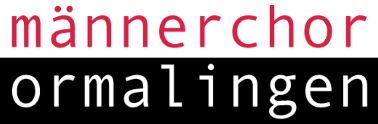 2. Februar 2024
Delegiertenversammlung CVbB vom 4. Februar 2023
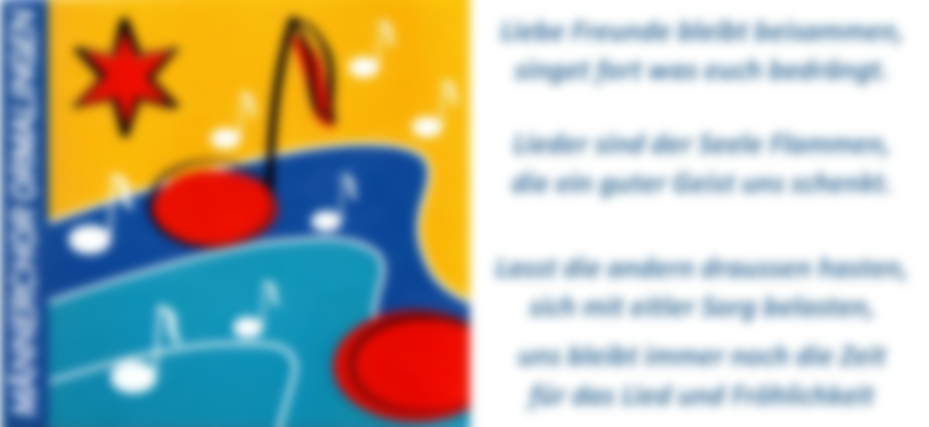 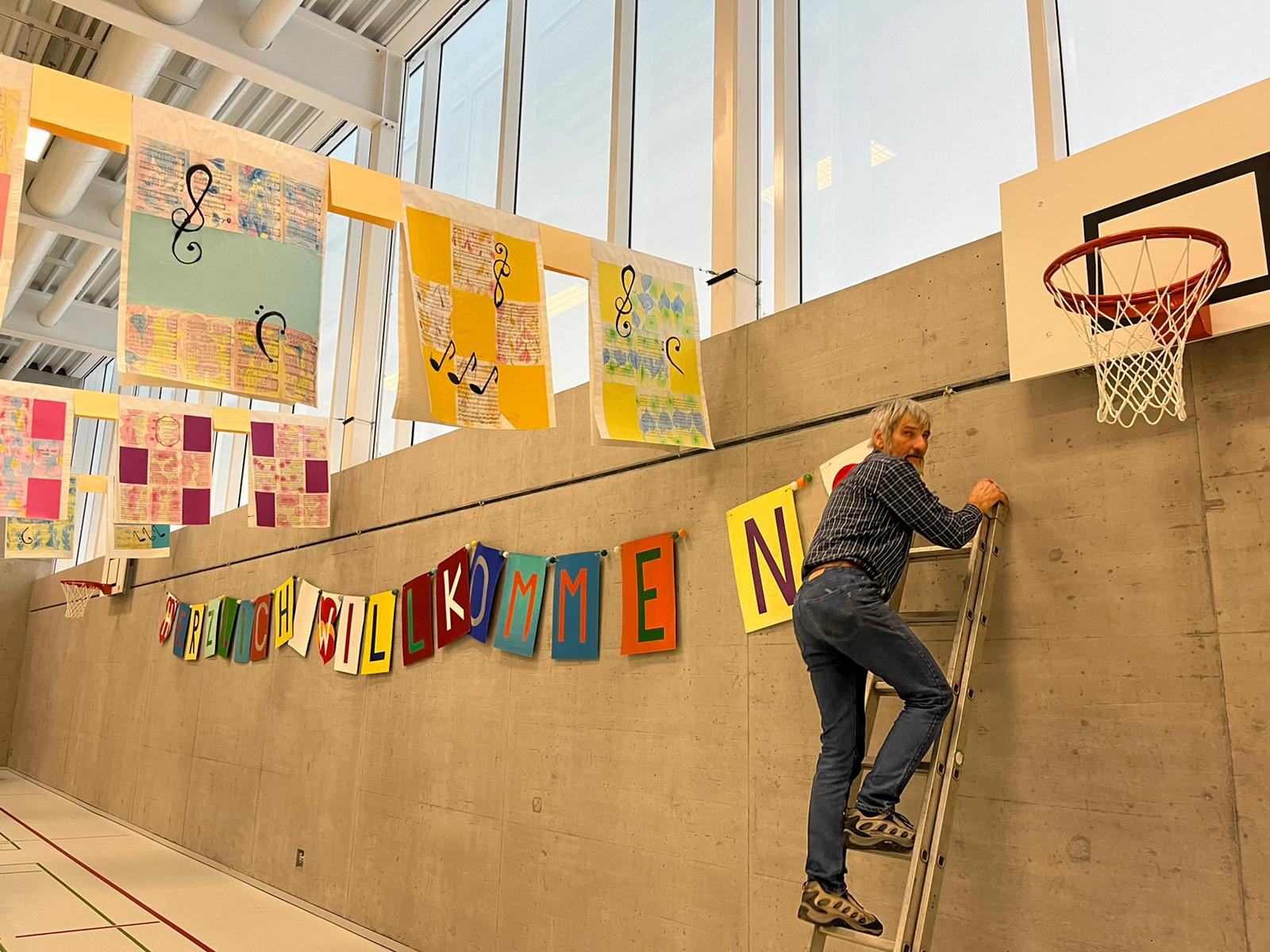 Basteln tut Ernst und Willi an der super Dekoration,
das macht uns riesig Spass und findet Akklamation!
Goldene Serviettentaschen - wir mussten 90 Stücke kleben,Der Max, sah sowas noch nie in seinem ganzen Leben!Mit Silvias süssem Kuchen wurden wir dafür belohnt,
danach zum MCO-Fitness, es hat sich kaum gelohnt.
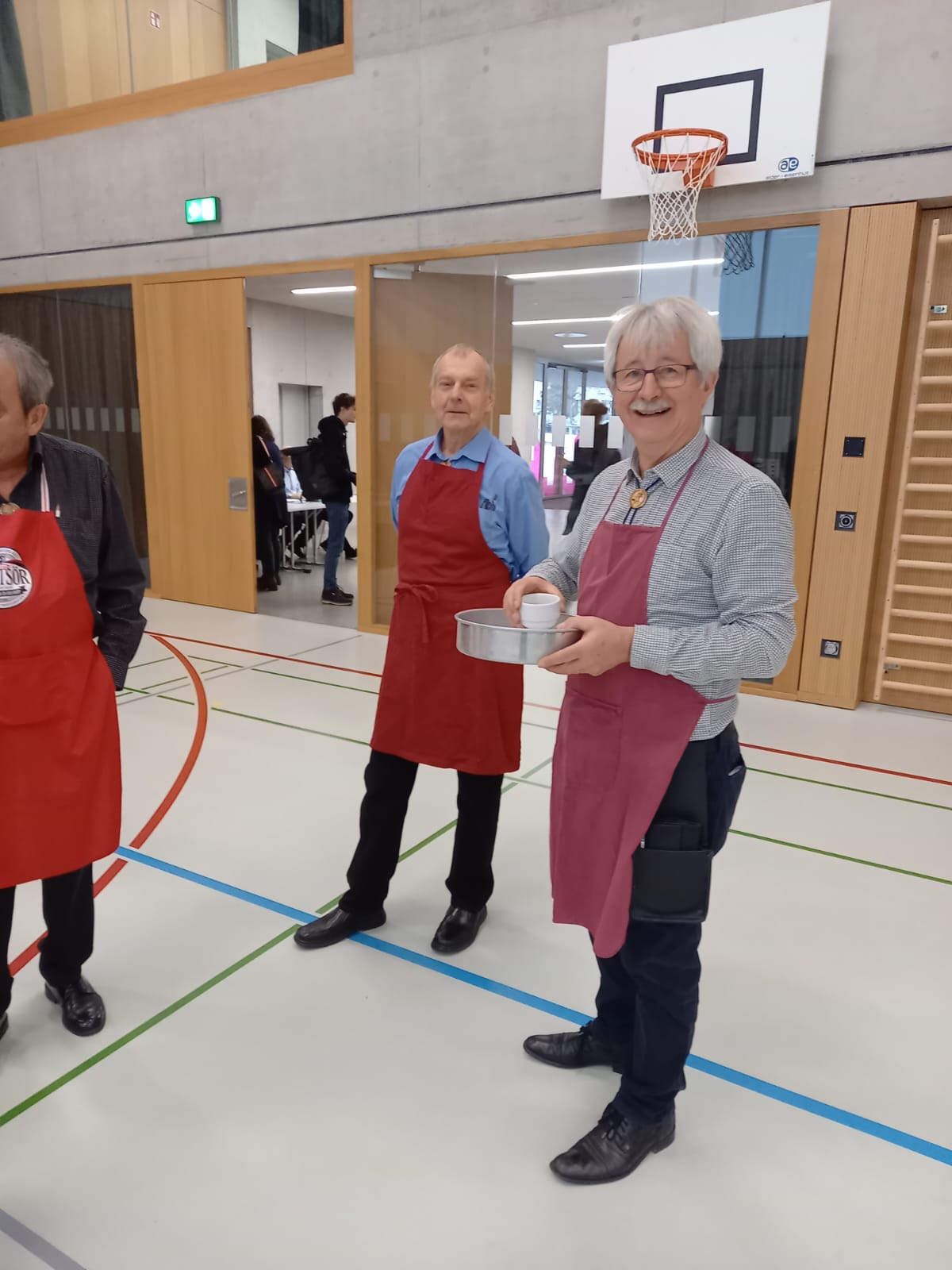 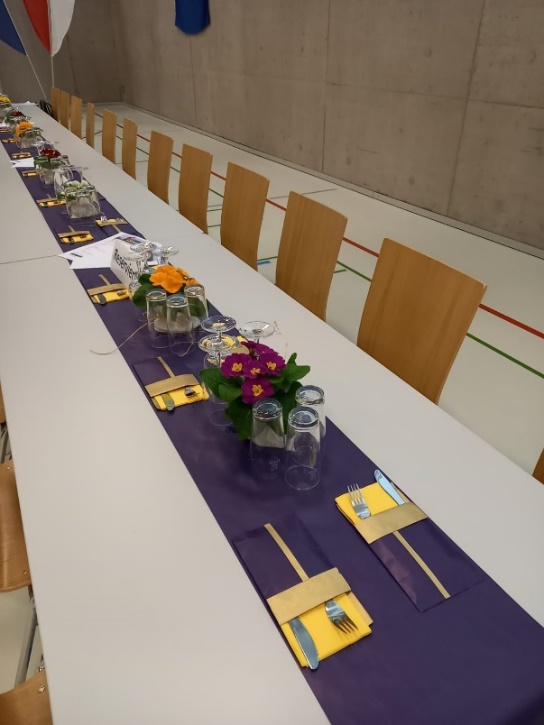 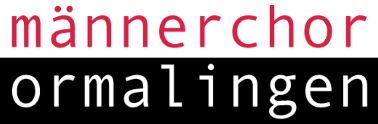 2. Februar 2024
Delegiertenversammlung CVbB vom 4. Februar 2023
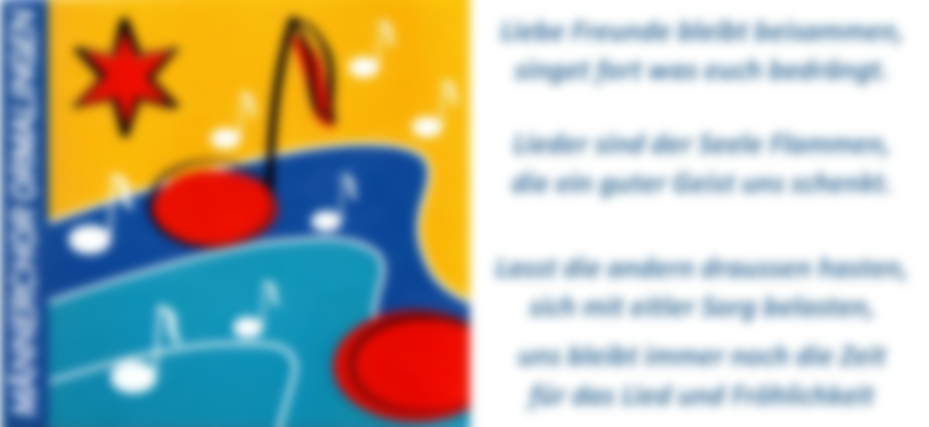 Mit einer tollen Dekoration ist schon halb gesungen,an der DV sei es dem Männerchor daher gelungen,
mitten im verdienten Mittagessen aufzuspringen,
und ein Lied der noch hungrig Kehle abzuringen.
Es gelang uns die Toten im morgentlichen Schlaf zu stören,
unerwartet - viel zu früh mussten sie „Tibié bajom“ anhören
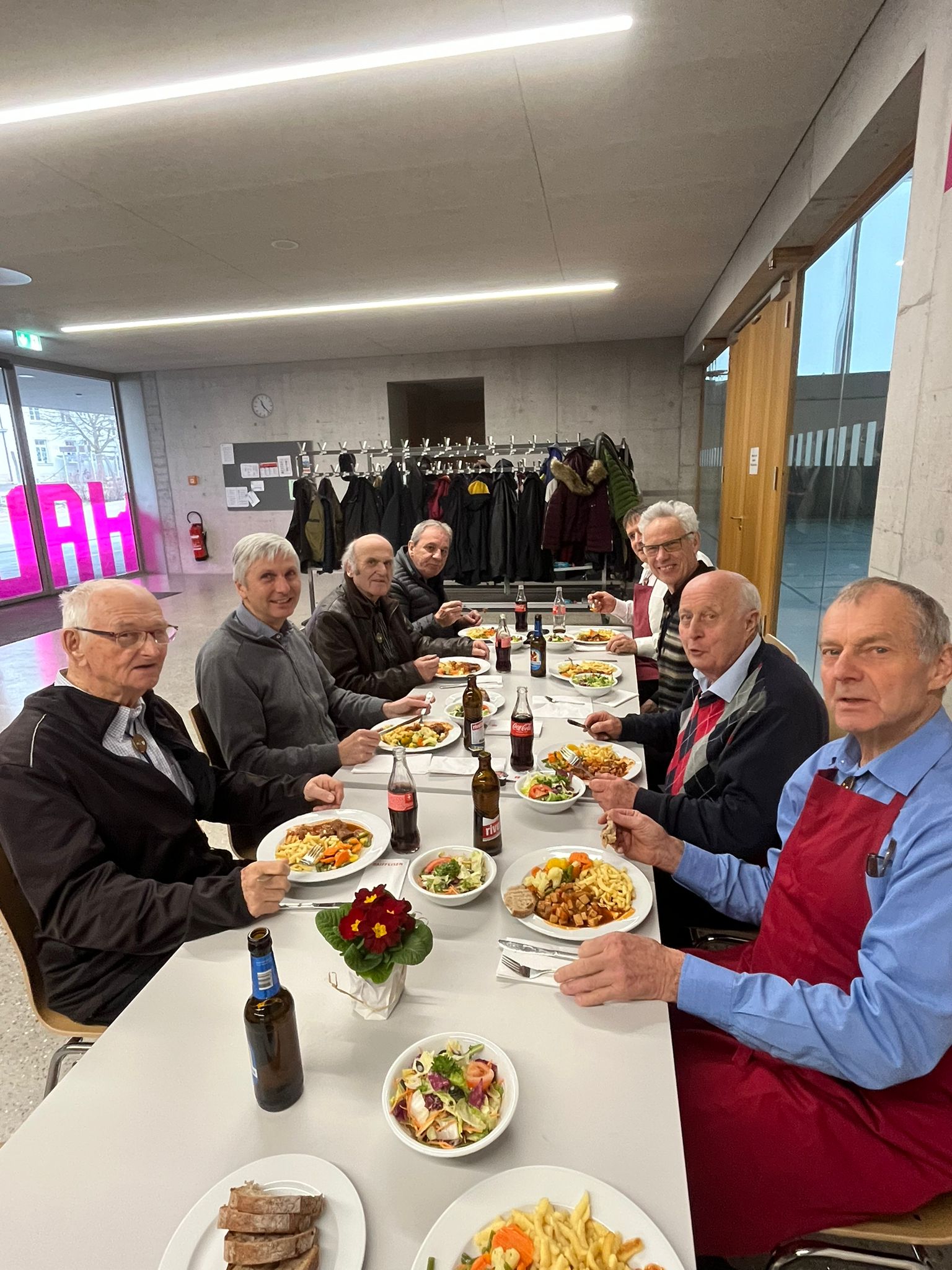 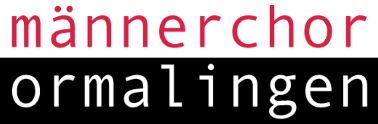 2. Februar 2024
Delegiertenversammlung CVbB vom 4. Februar 2023
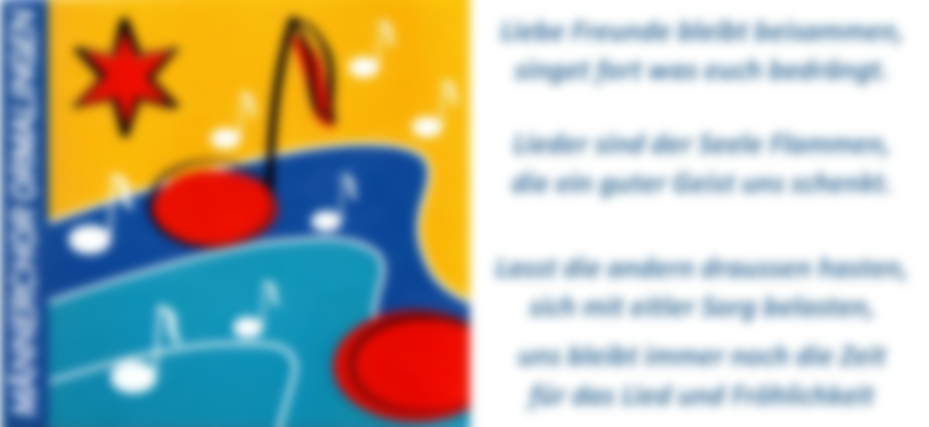 Der Service von Matthias  gut geplant, war saumässig schnell,
zum Nachschlag die Teller schon beinahe  wieder im Gestell!Der Urs am Klavier sich mit seinem Spiel bemüht,dass die Gäste sich verabschieden nicht verfrüht. 
Unsere Kasse stimmt, doch das bleibt geheim,räumt den Platz und geht nun endlich heim!
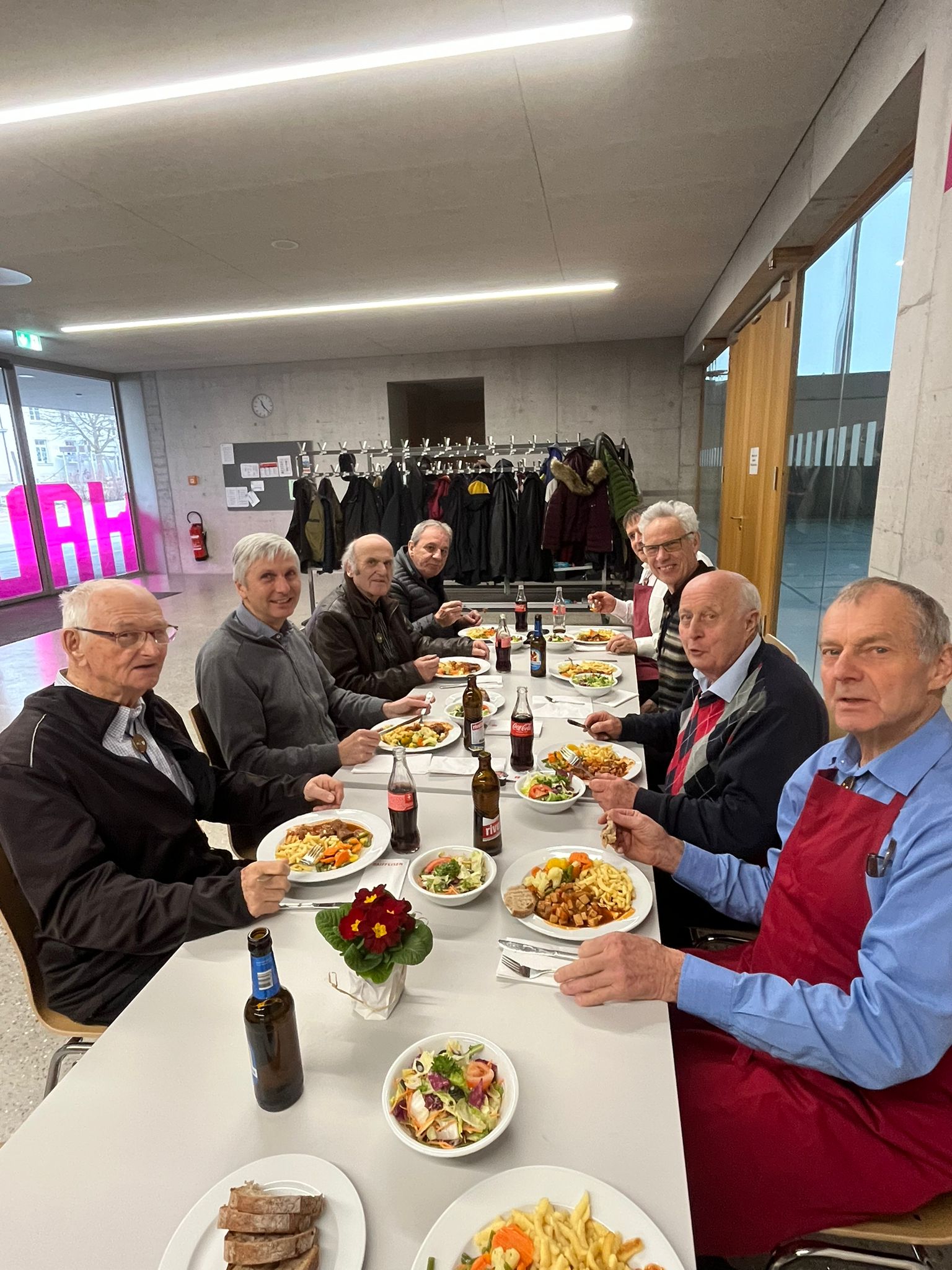 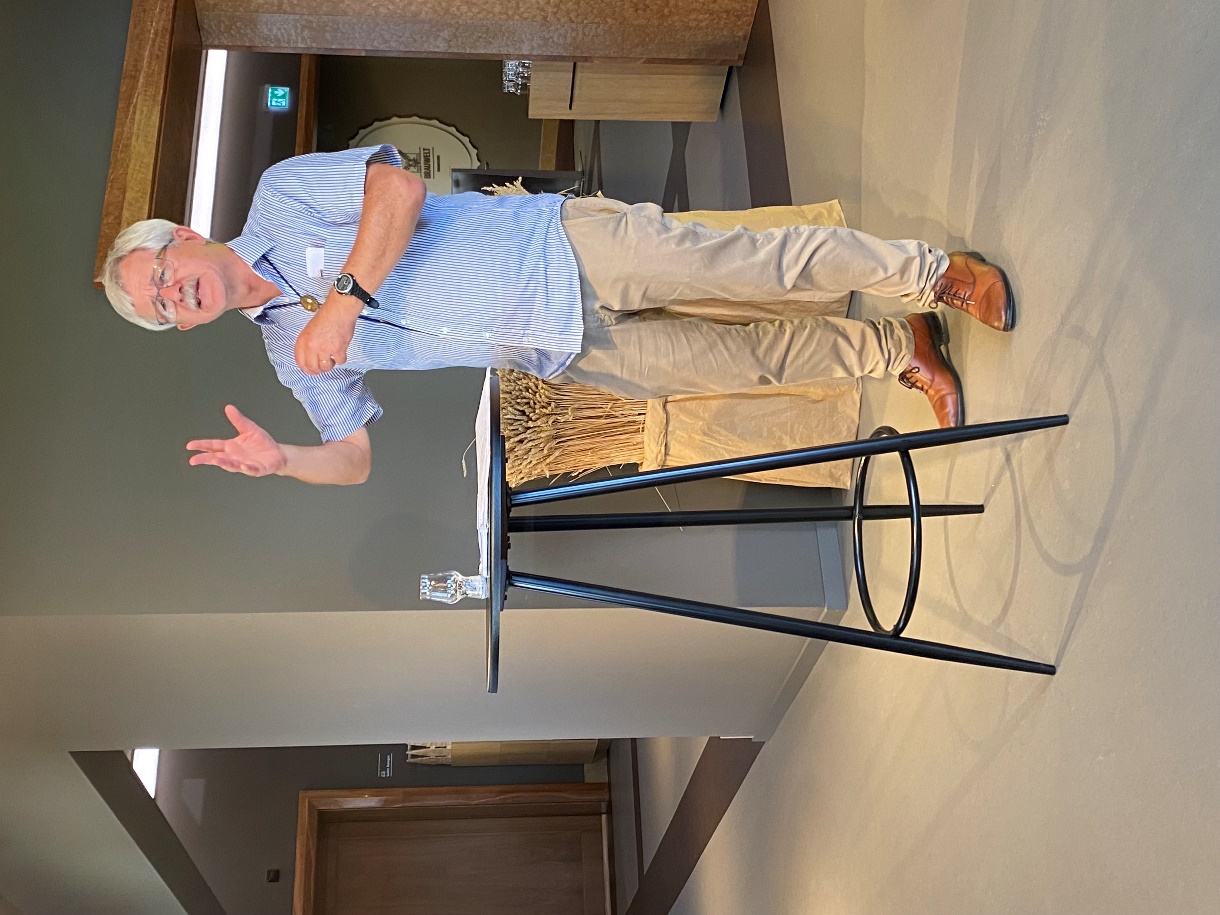 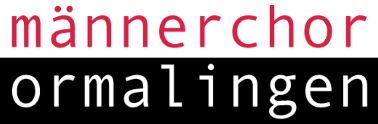 2. Februar 2024
Delegiertenversammlung CVbB vom 4. Februar 2023
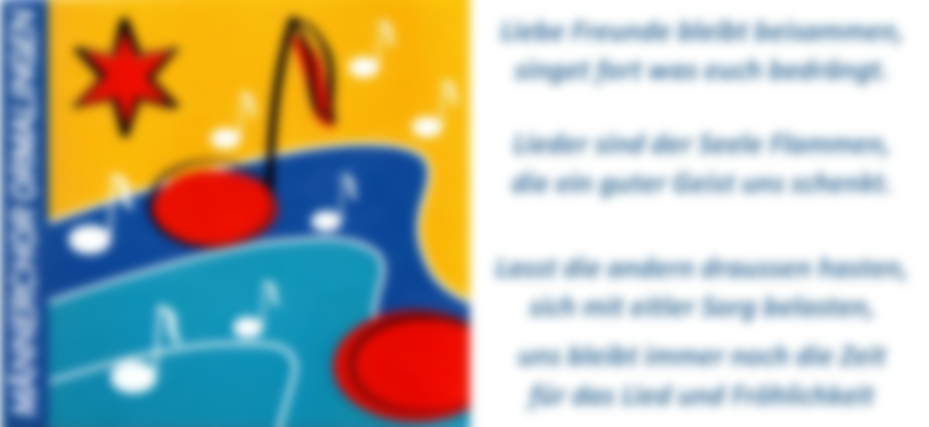 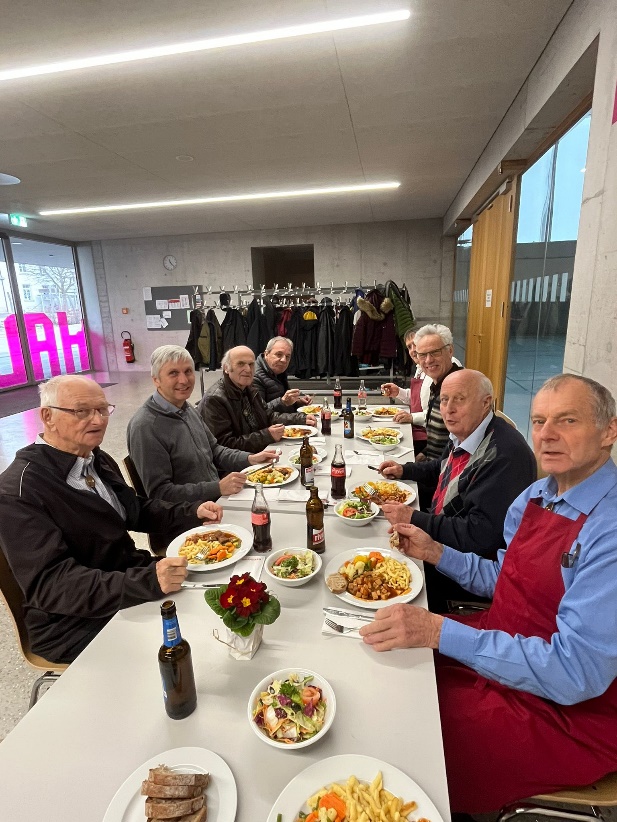 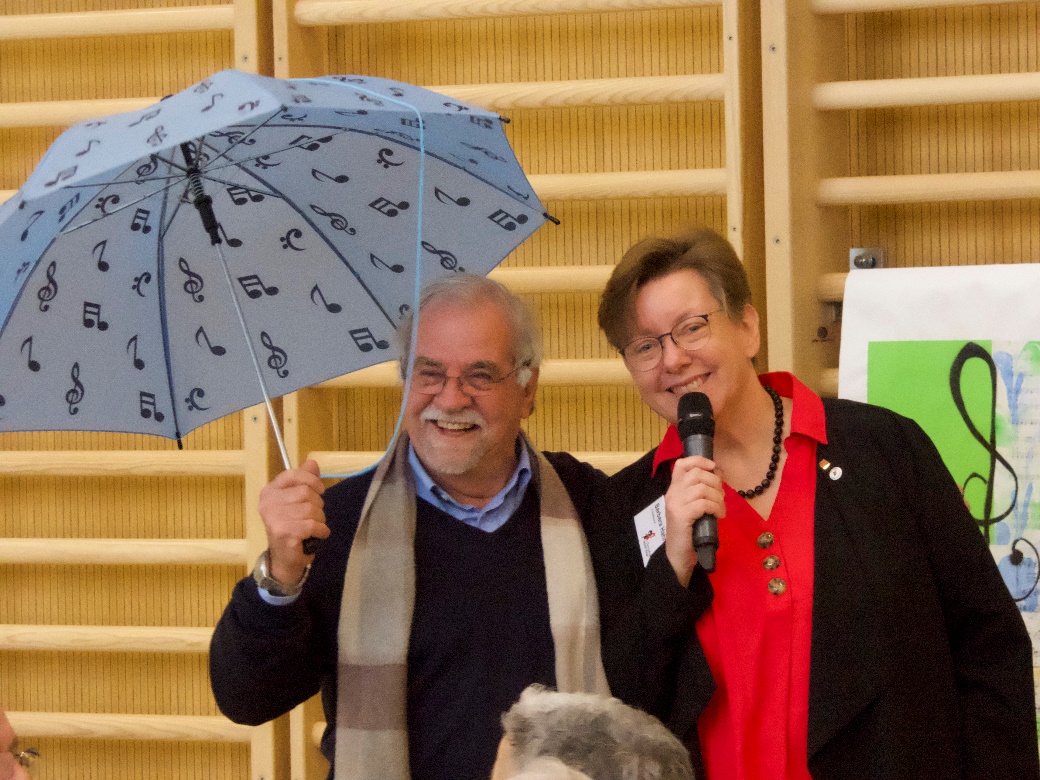 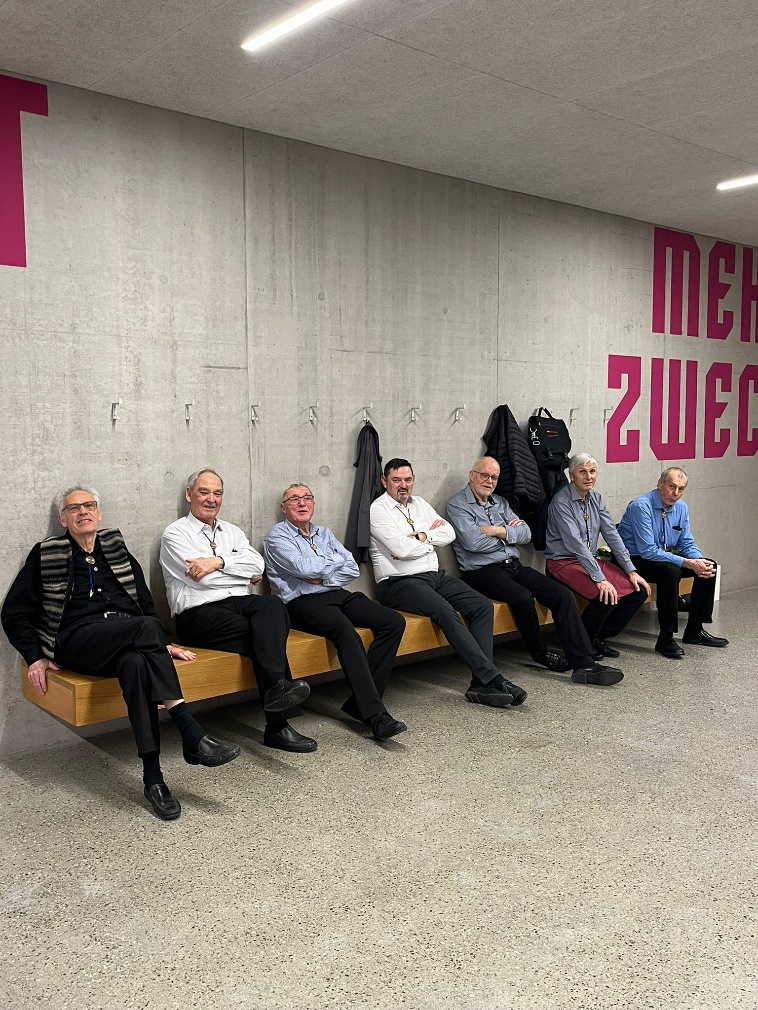 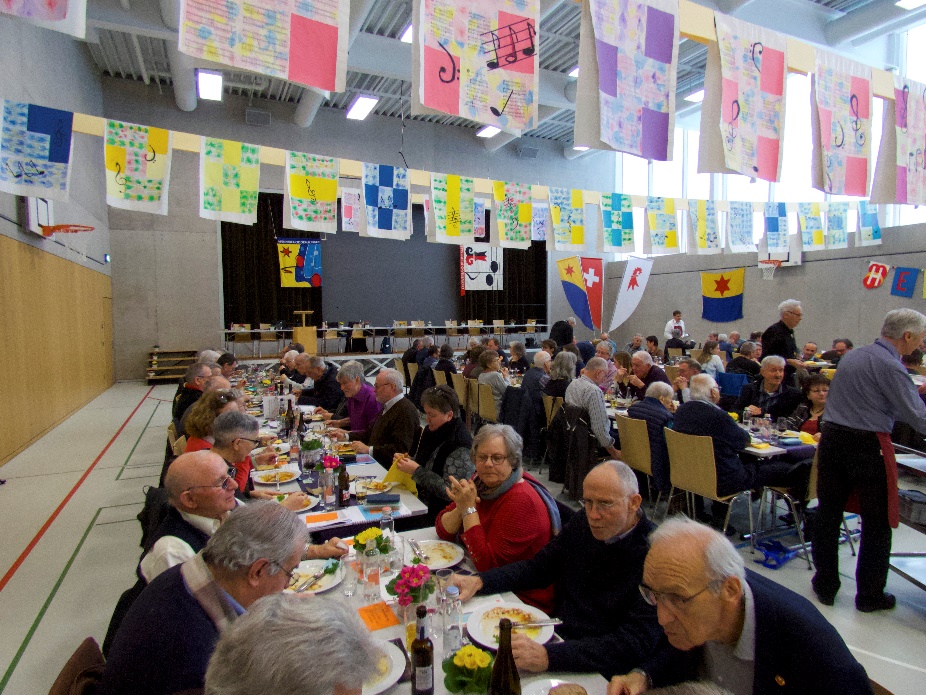 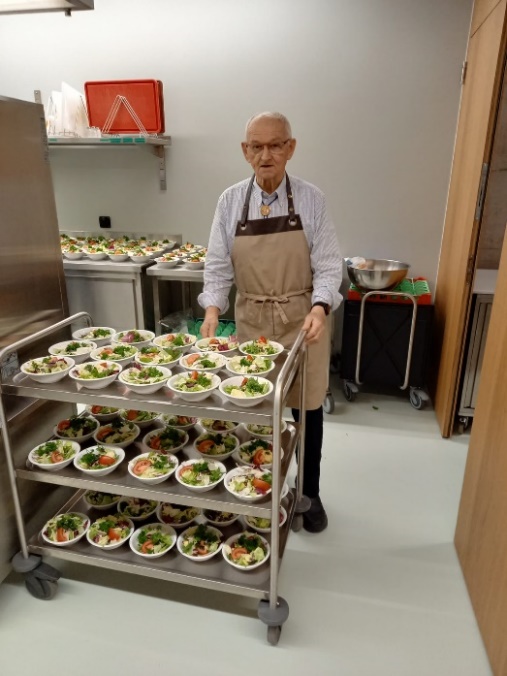 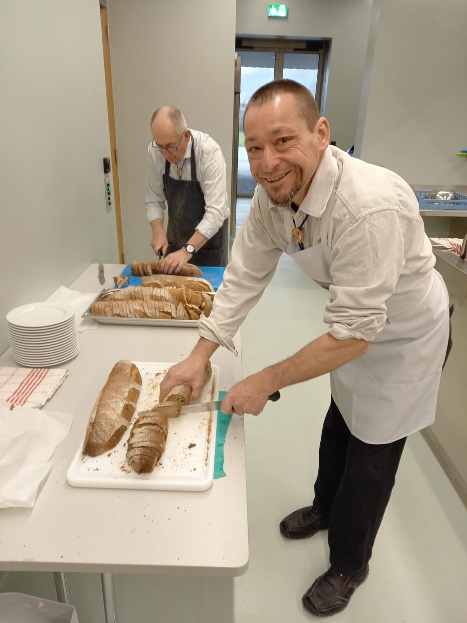 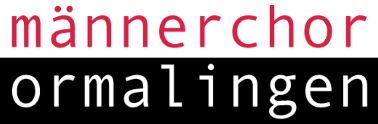 2. Februar 2024
Delegiertenversammlung CVbB vom 4. Februar 2023
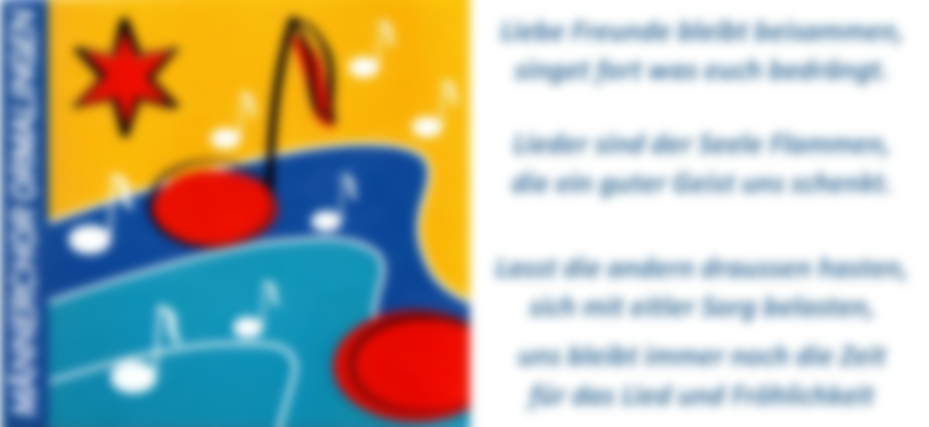 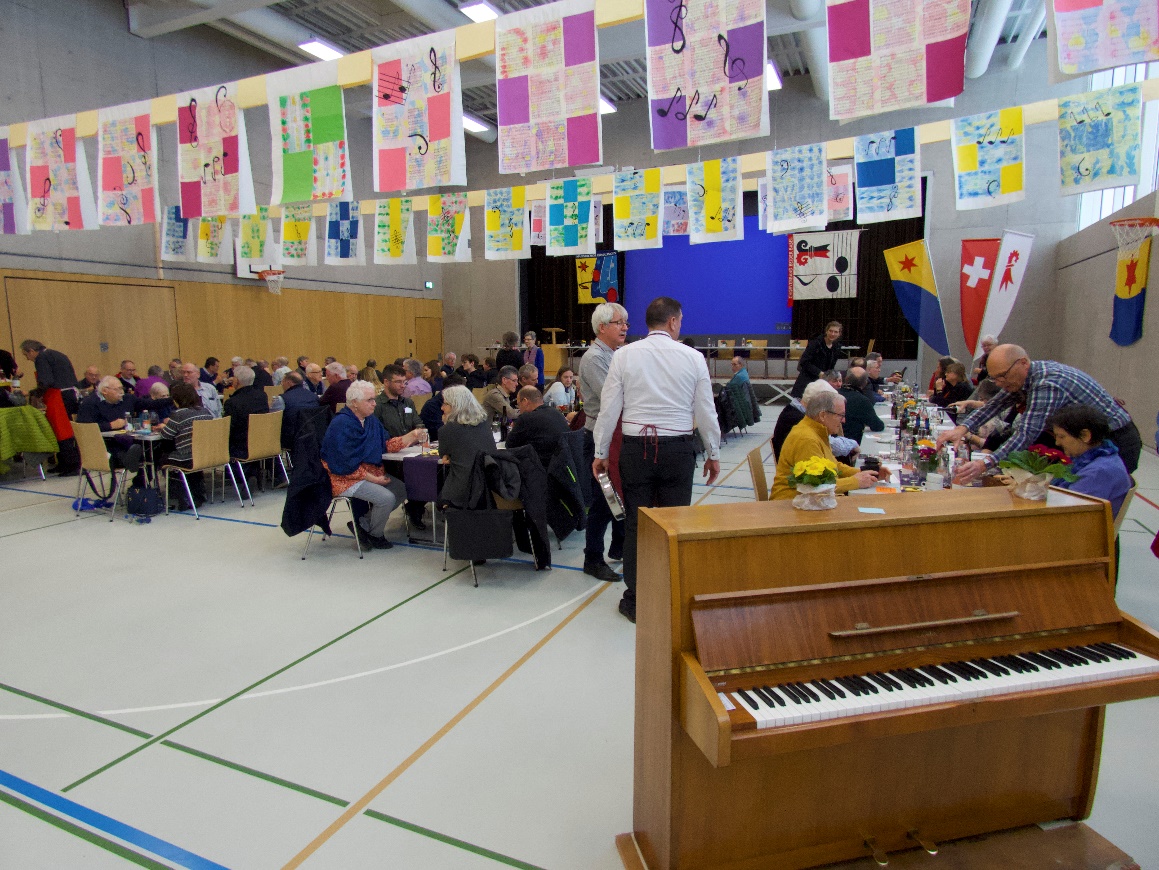 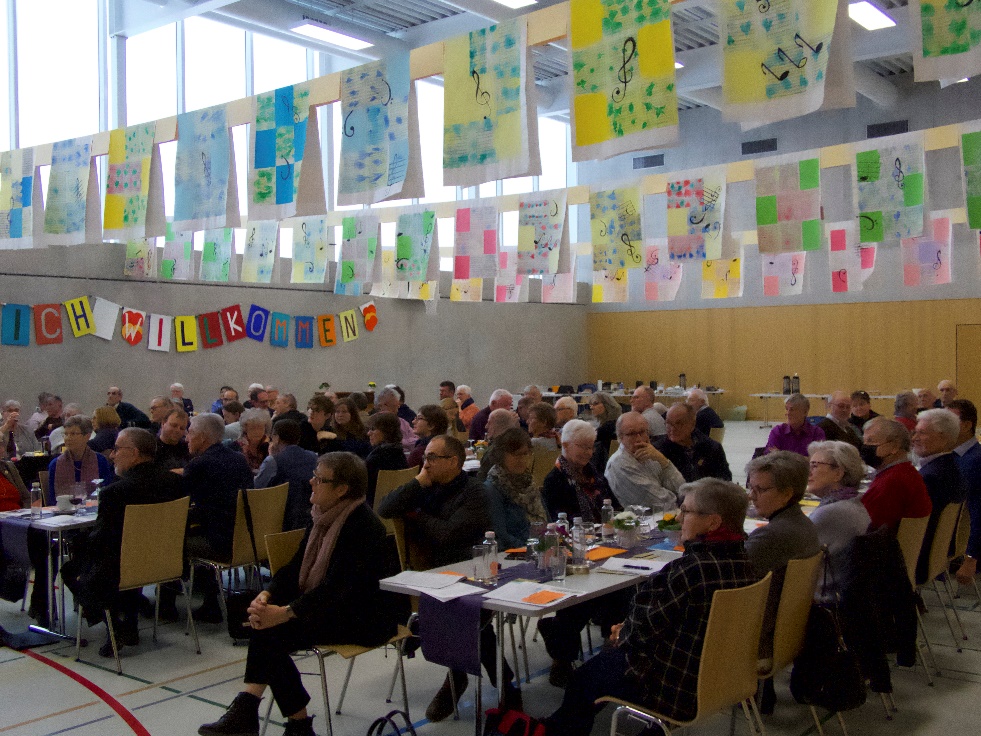 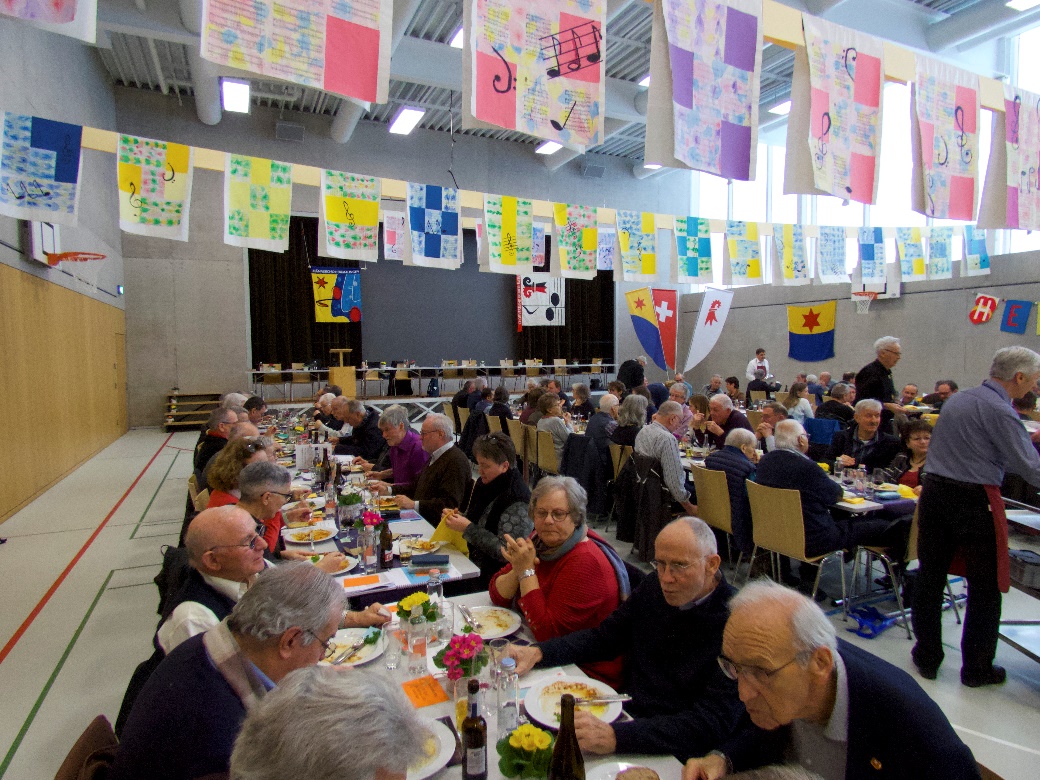 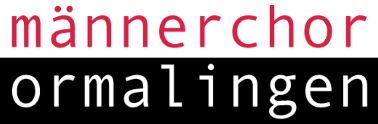 2. Februar 2024
Delegiertenversammlung CVbB vom 4. Februar 2023
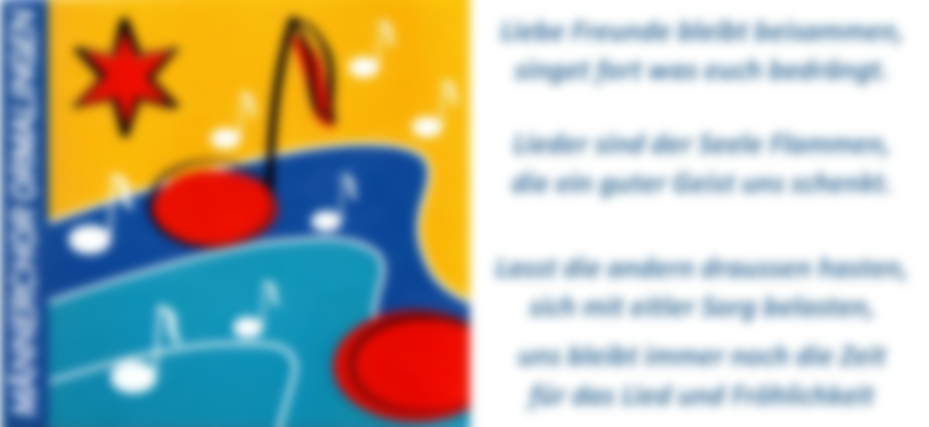 Die schönste DV im Kanton ist schon wieder ausgeträumt,
Küche und Halle wurden - wie immer - zügig aufgeräumt!
Gedankt sei allen die geholfen haben 
dafür sich später an der Pizza laben. 
Organisatorisch habe der MCO sich hervorgetan,
gackert es der Henne und kräht es auch die Hahn!
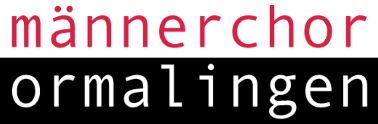 2. Februar 2024
Delegiertenversammlung CVbB vom 4. Februar 2023
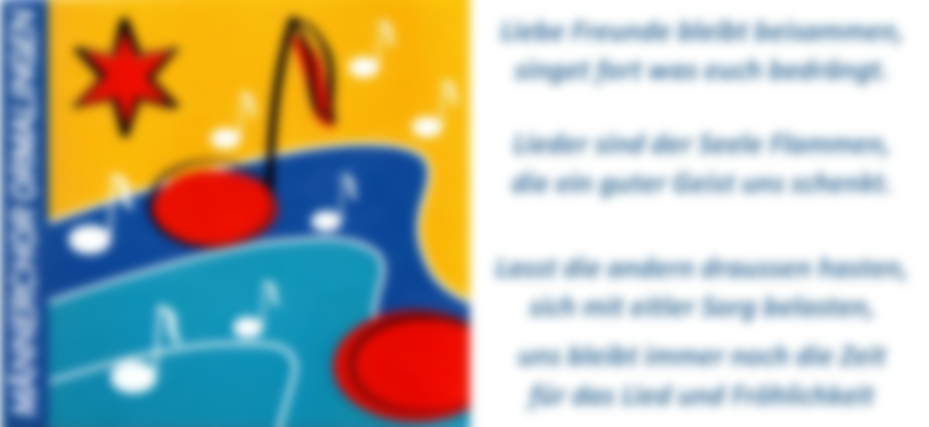 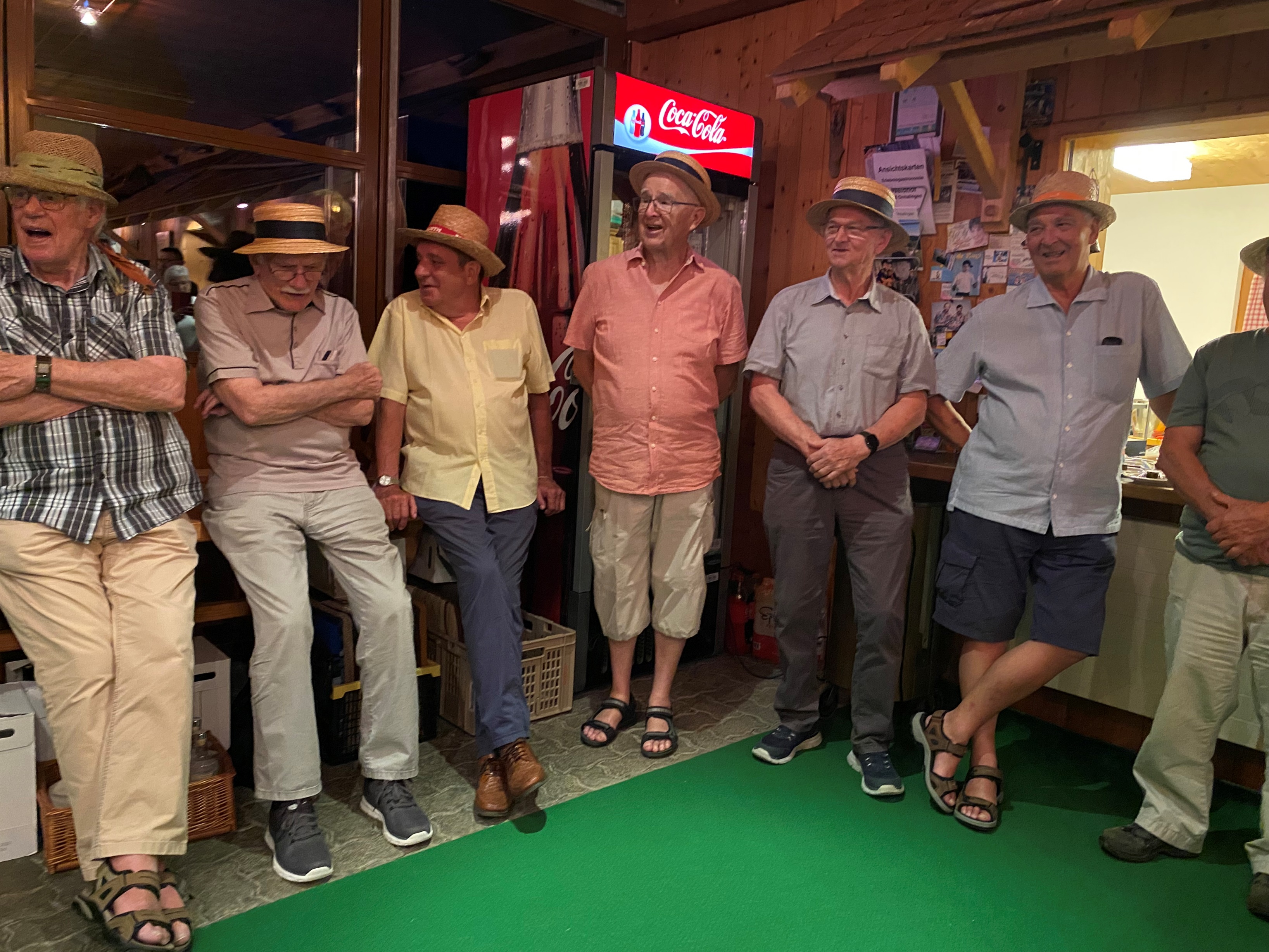 Tue Gutes, so der Paul und sprich davon,
aber benutze dafür nicht das Mikrofon!
Nur in den Medien soll man lesen,
wie gar bescheiden unser Wesen!
In der Zeitung leset all die netten Berichte,intern wir schreiten nun gnadenlos zu Gerichte:
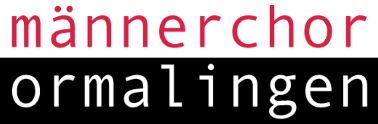 2. Februar 2024
Generalversammlung 2023 + 1
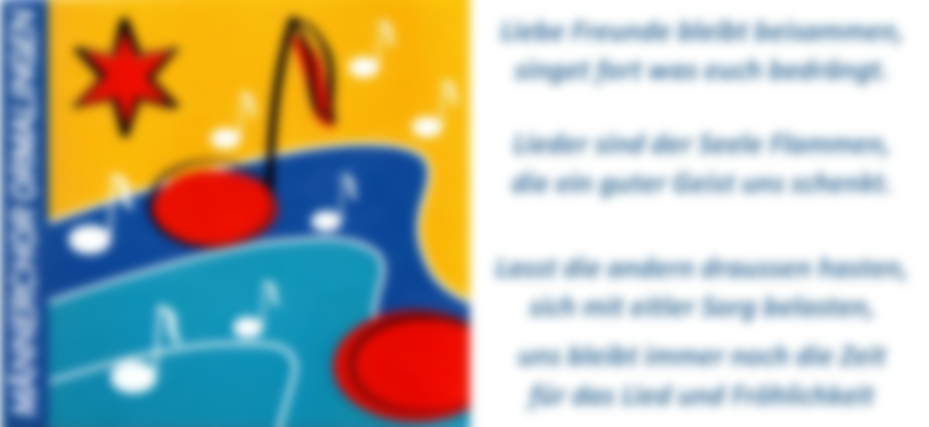 Probe vom 23. und 30. März 2023
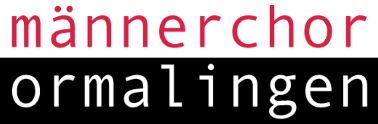 2. Februar 2024
Probe vom 23. März 2023
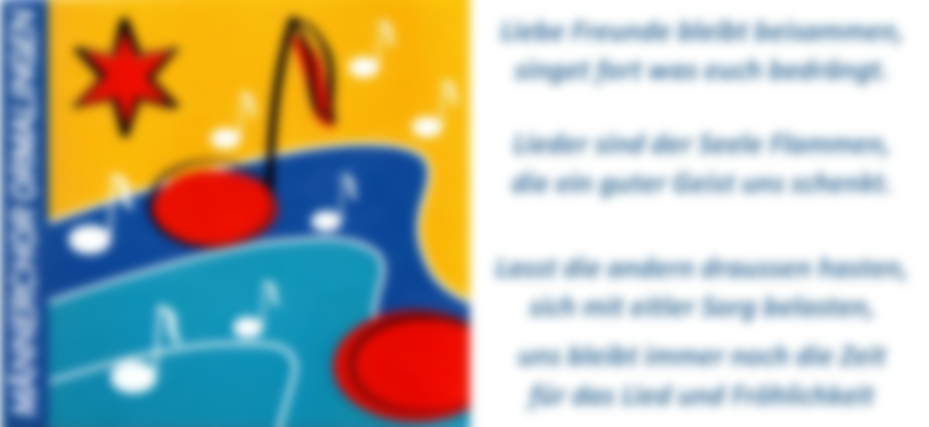 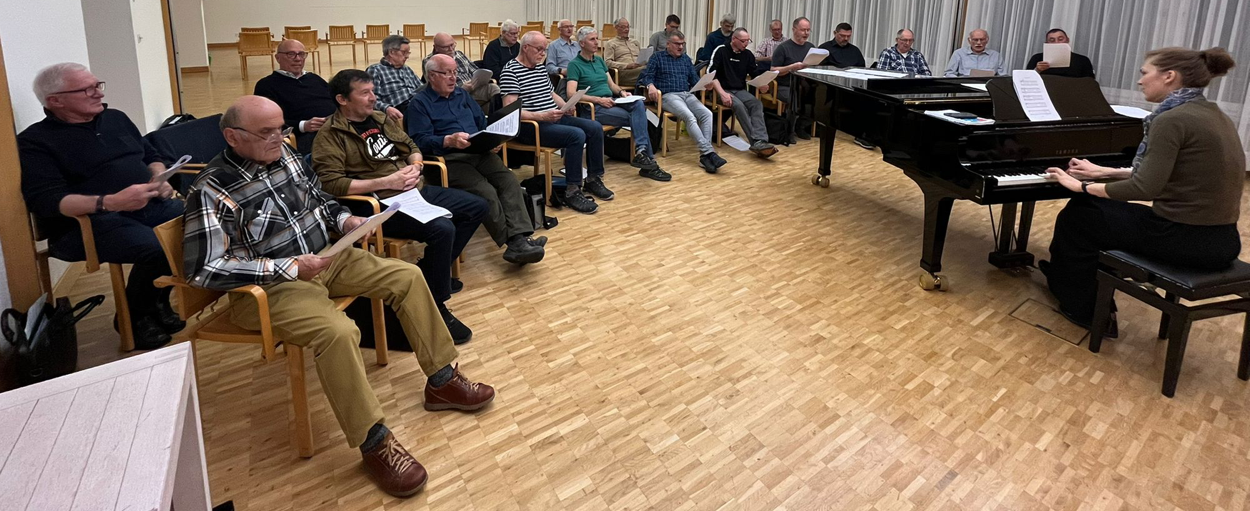 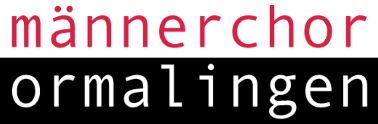 2. Februar 2024
Probe vom 30. März 2023
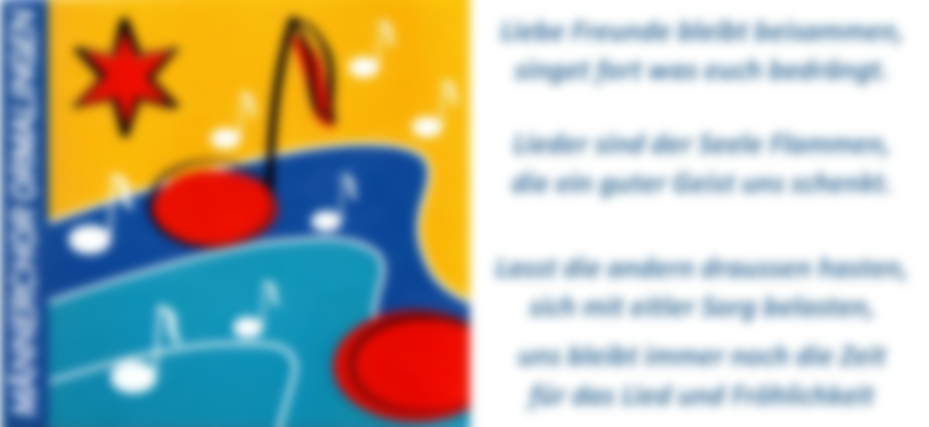 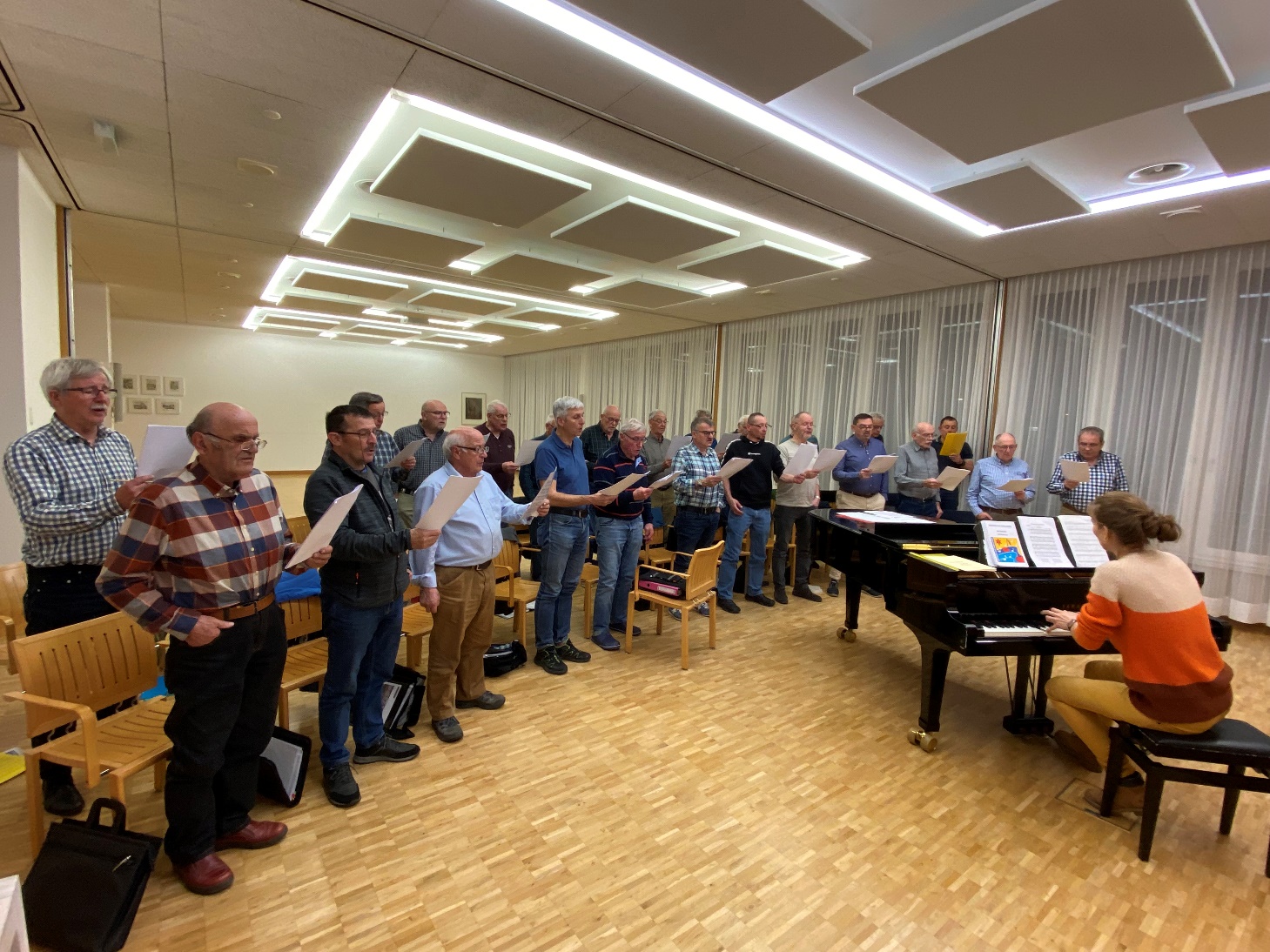 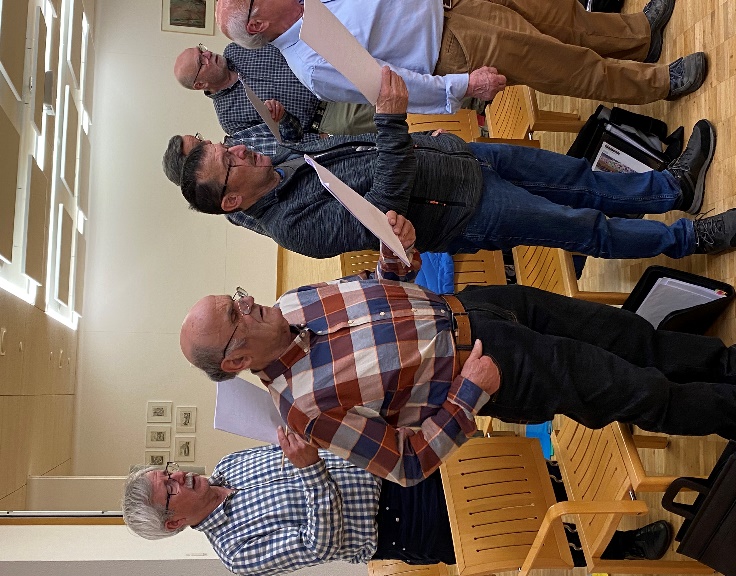 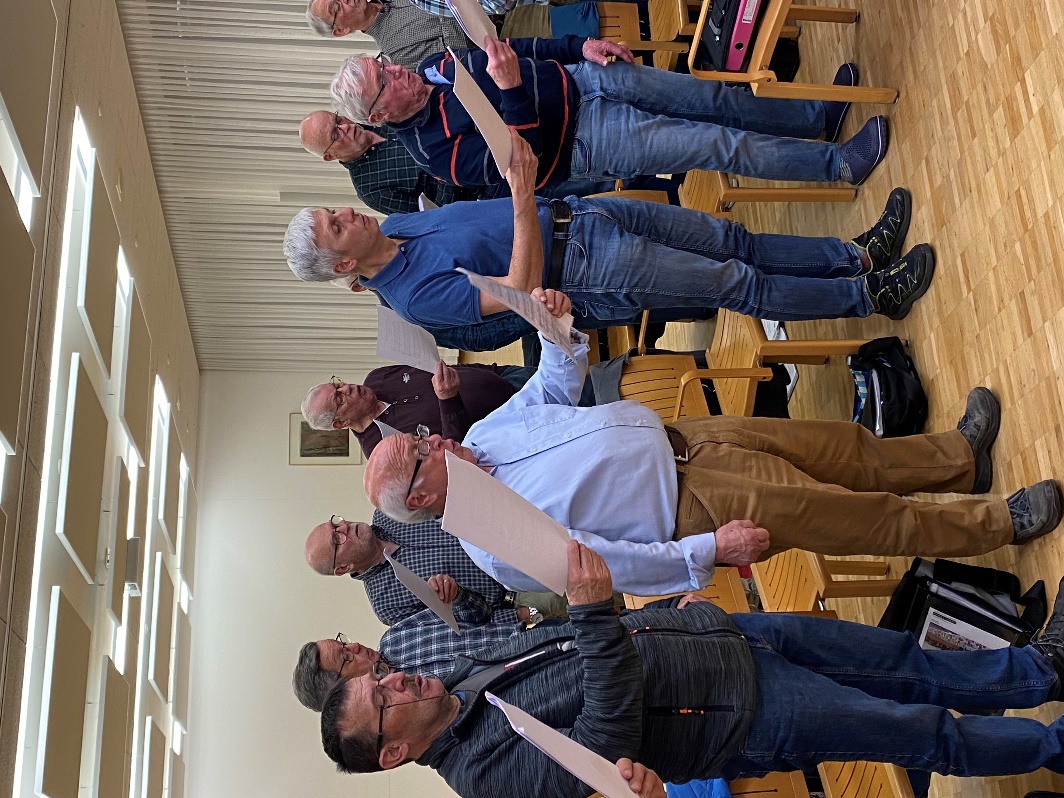 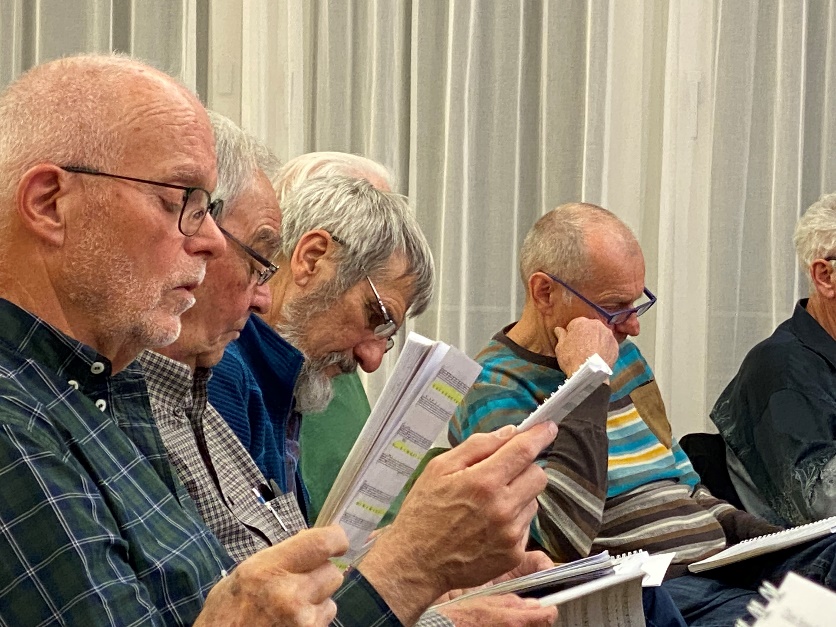 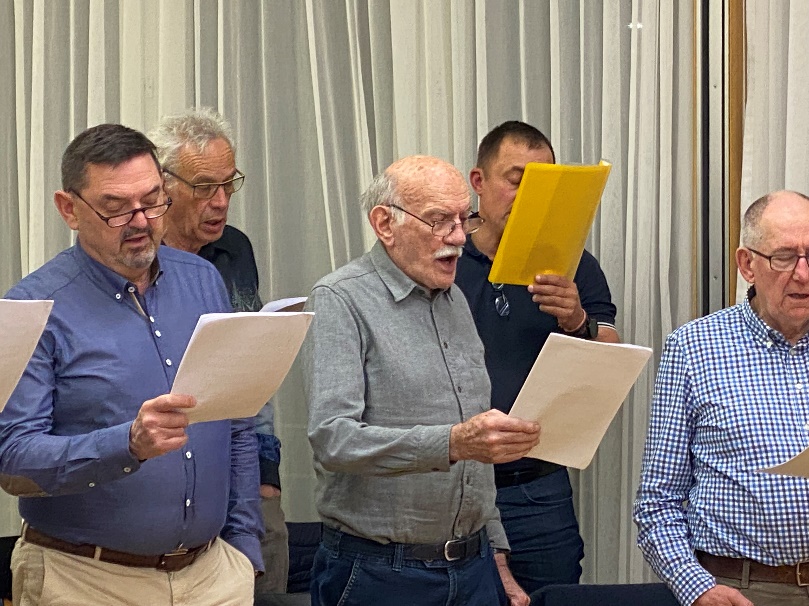 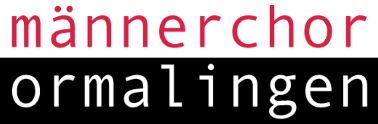 2. Februar 2024
Probe vom 30. März 2023
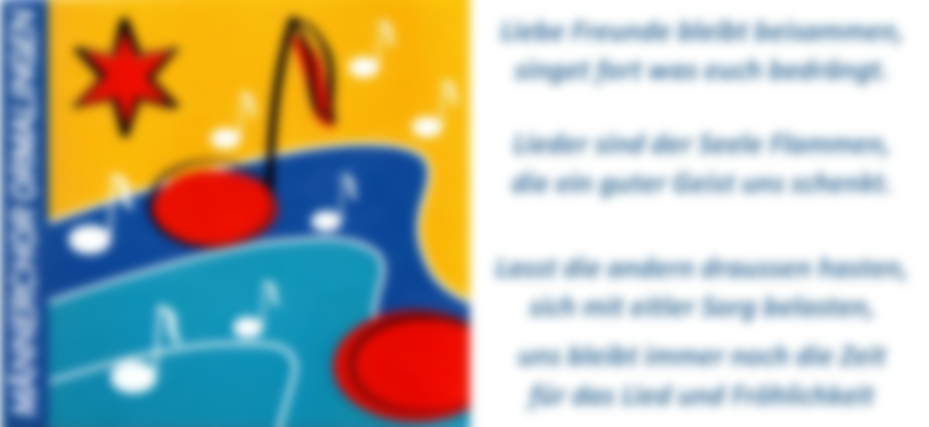 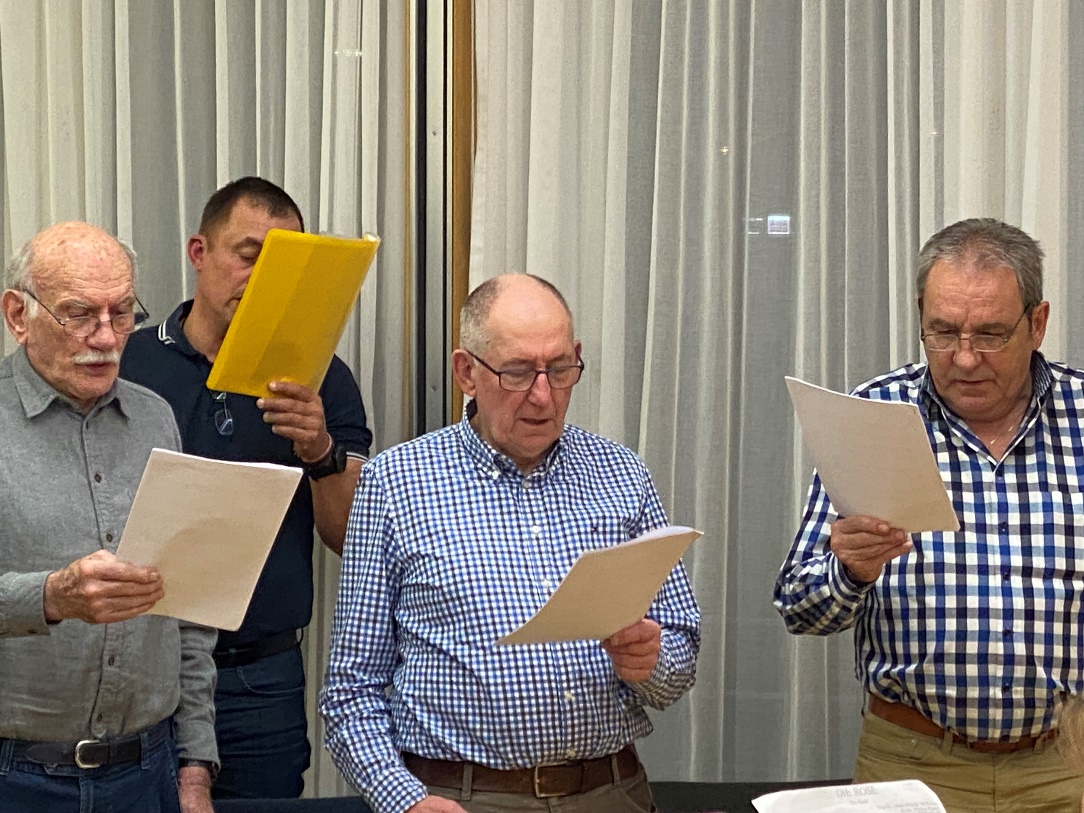 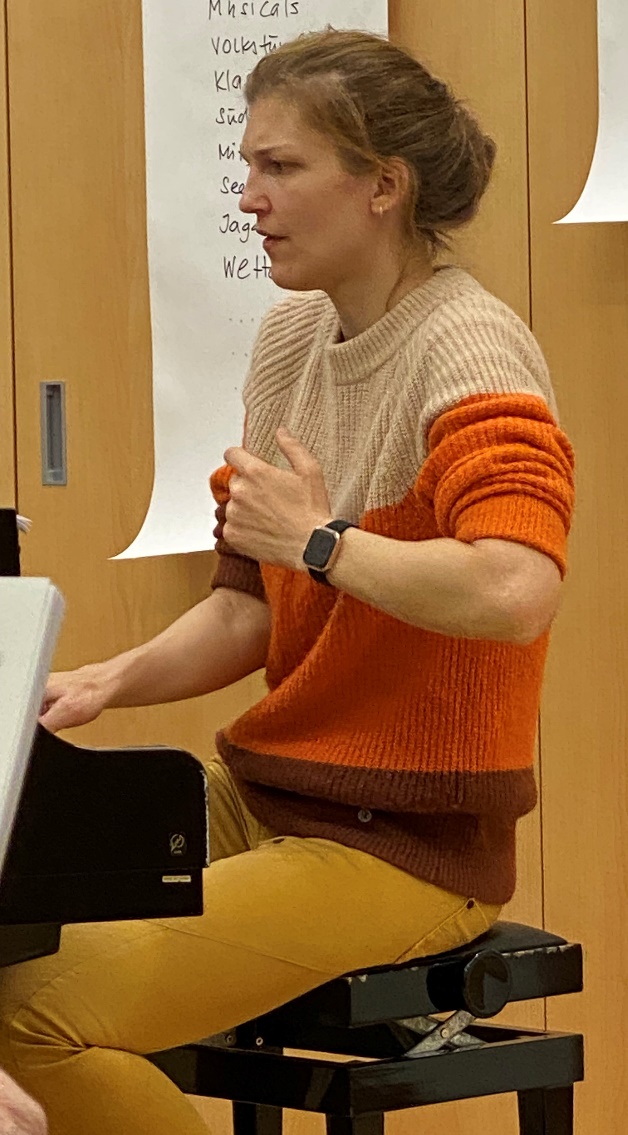 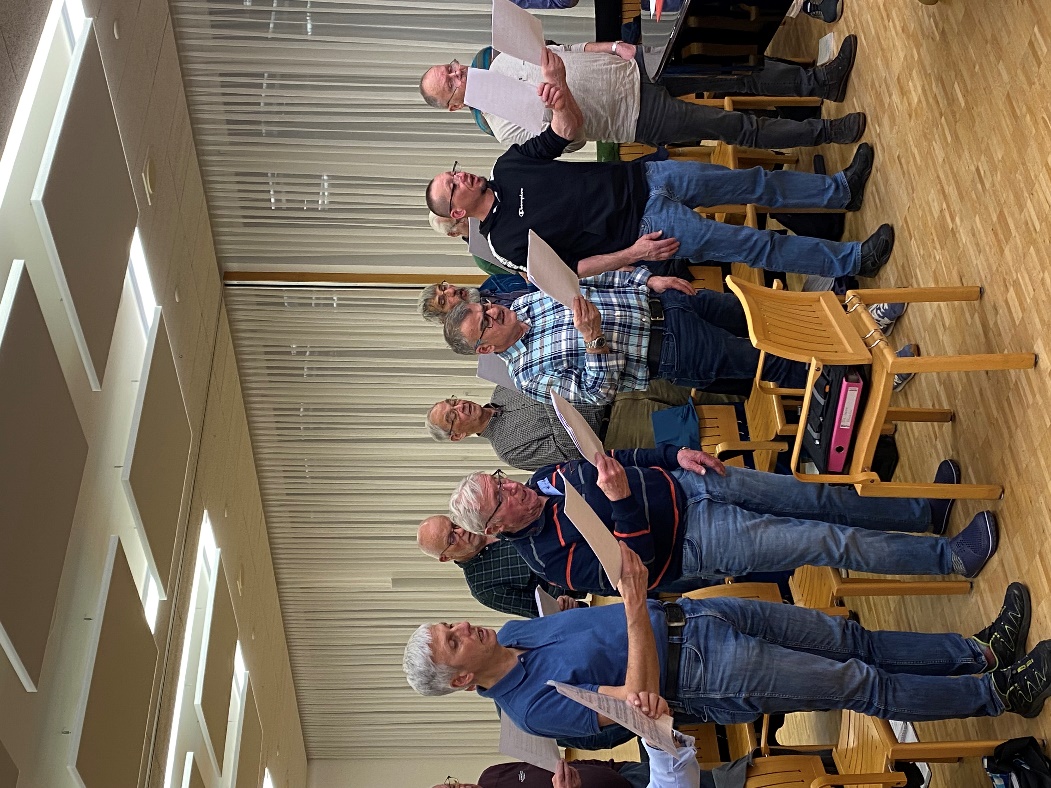 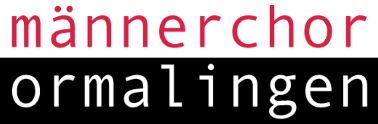 2. Februar 2024
Generalversammlung 2023 + 1
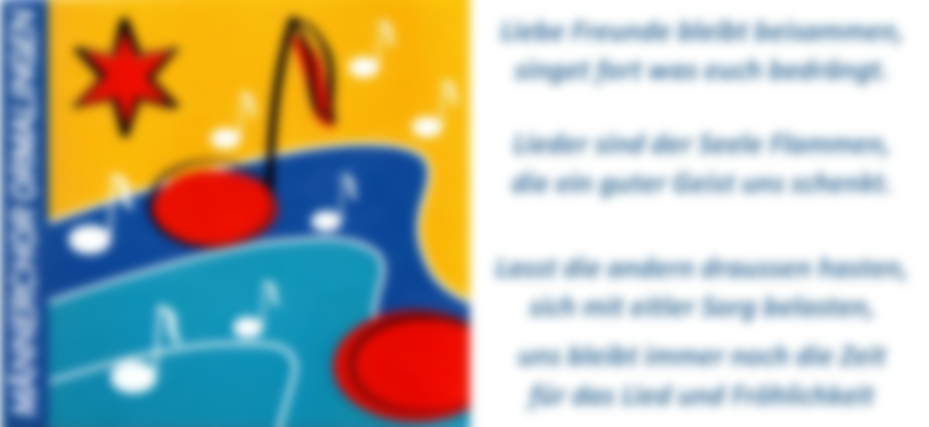 Muttertagsgottesdienst vom 14. Mai 2023
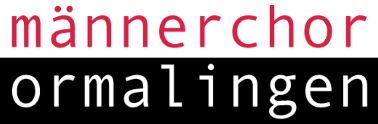 2. Februar 2024
Muttertag-Gottesdienst vom 14. Mai 2023
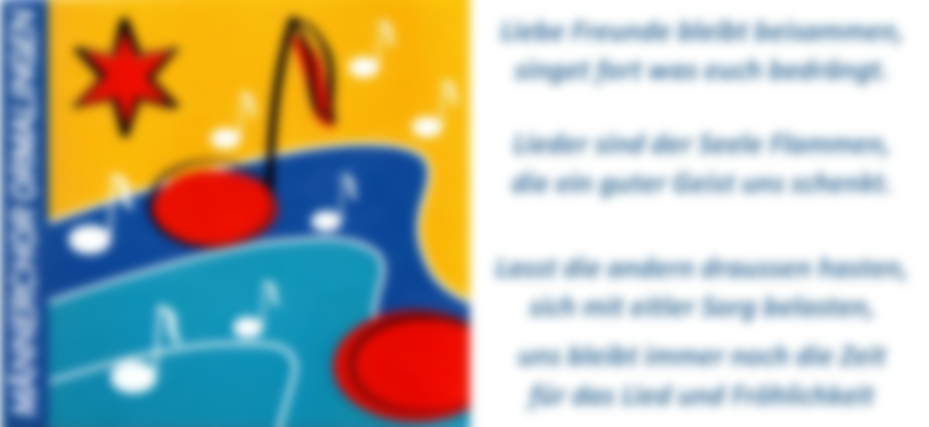 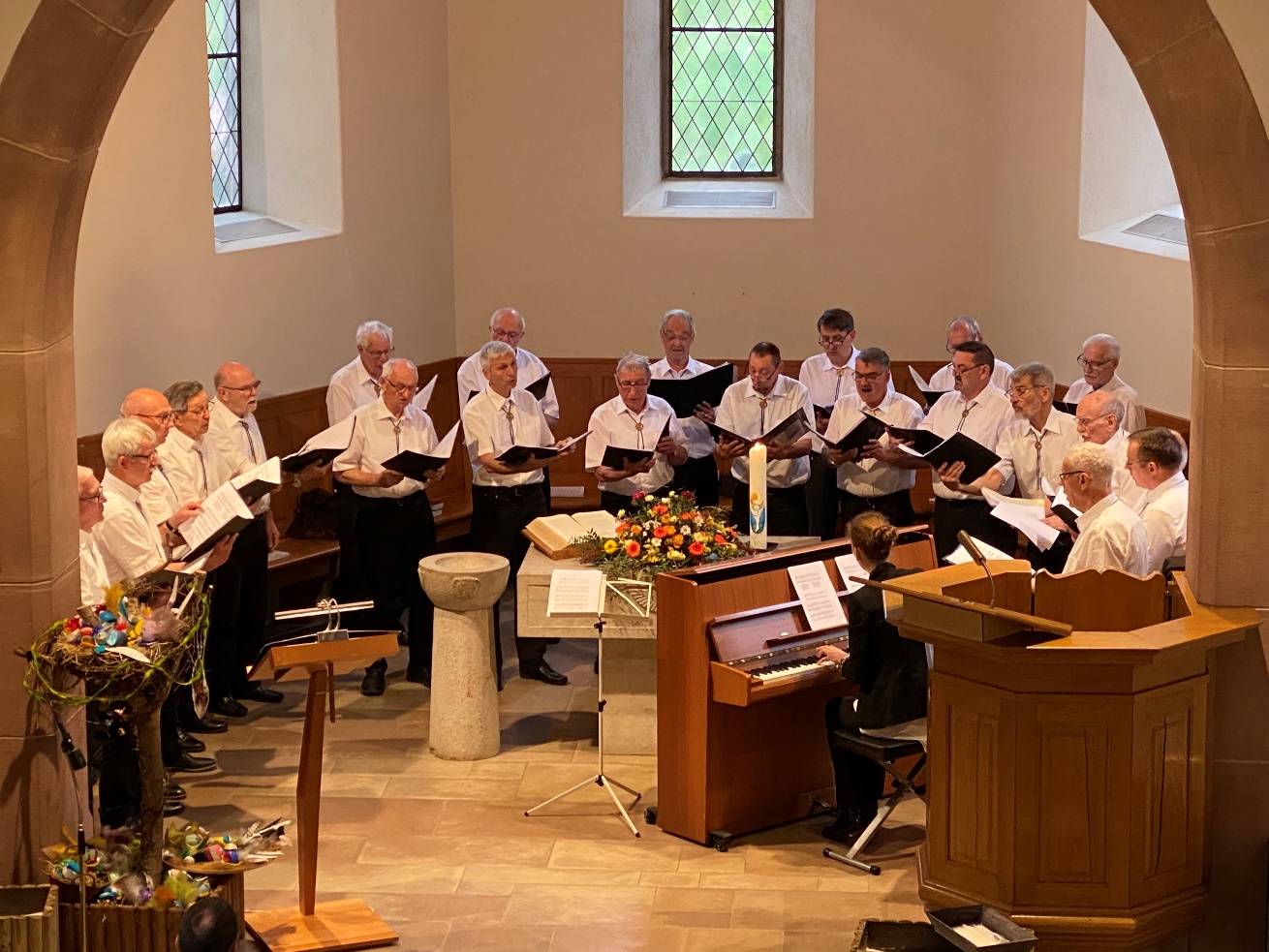 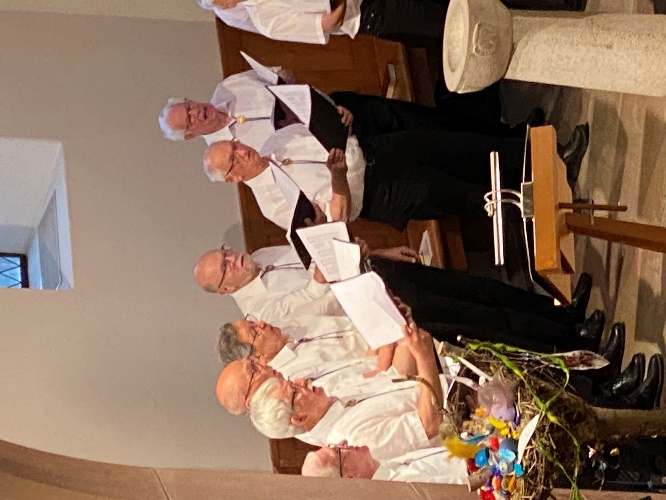 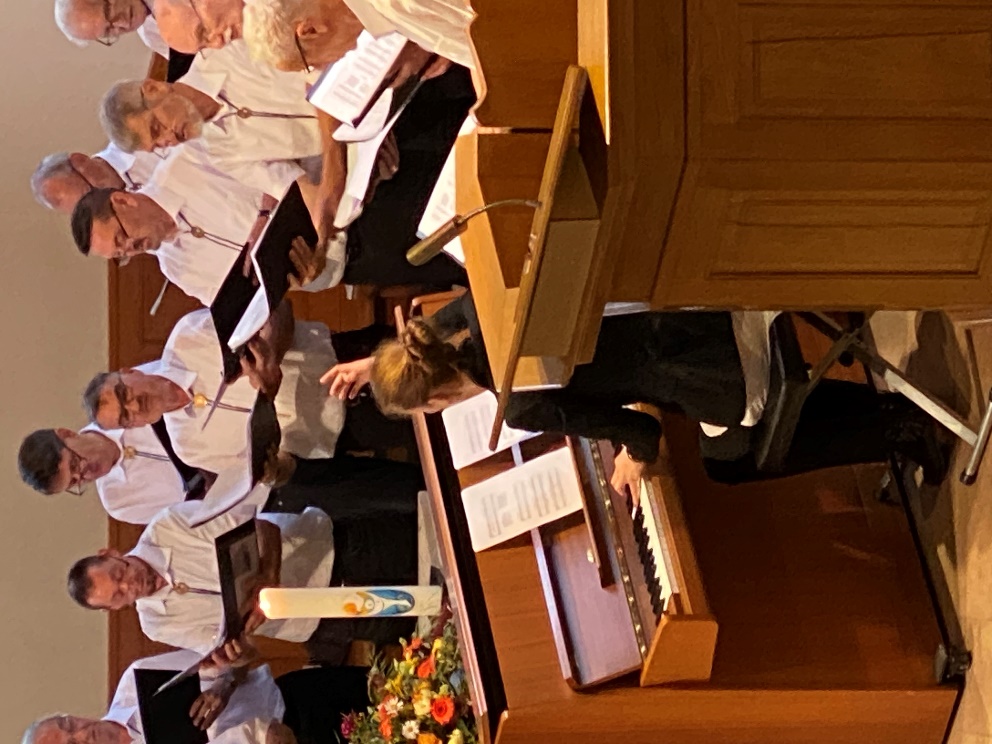 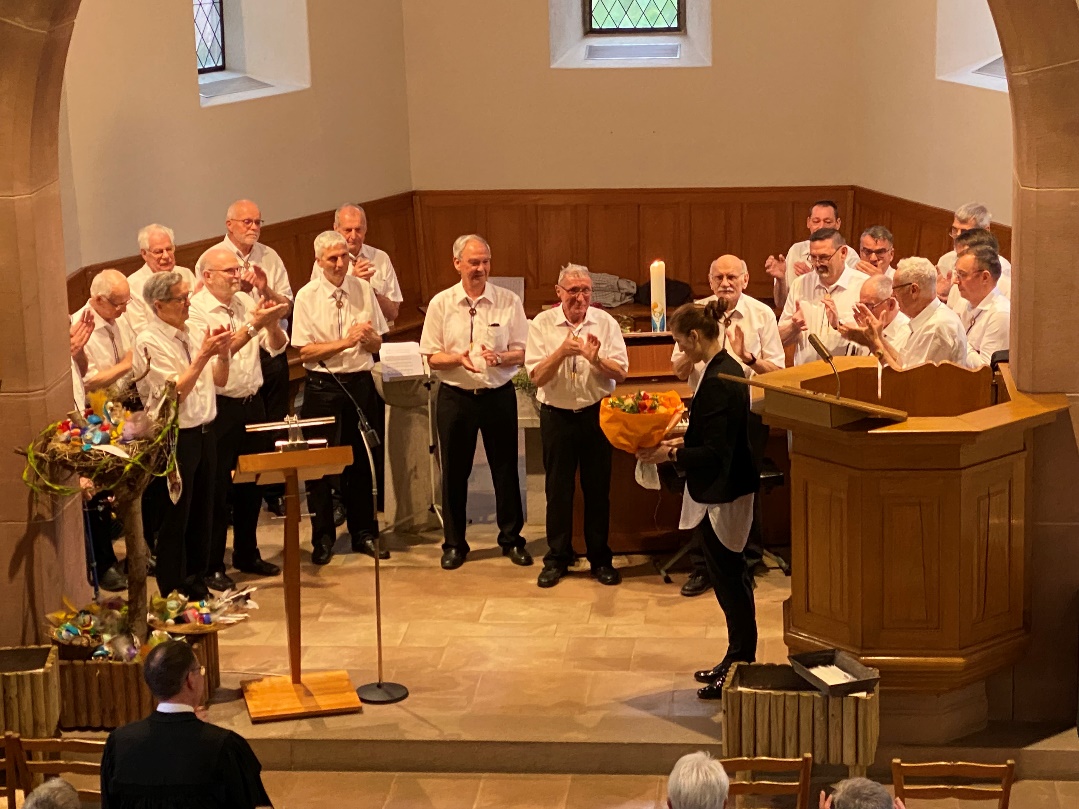 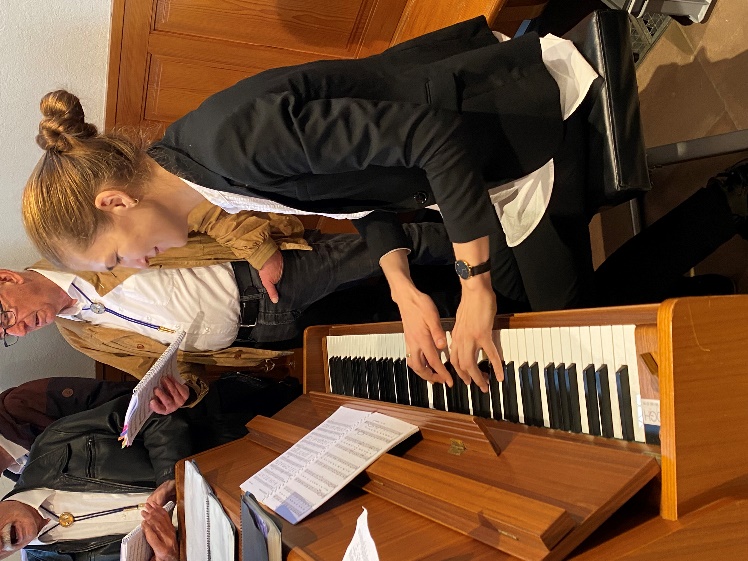 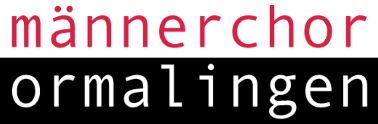 2. Februar 2024
Muttertag-Gottesdienst vom 14. Mai 2023
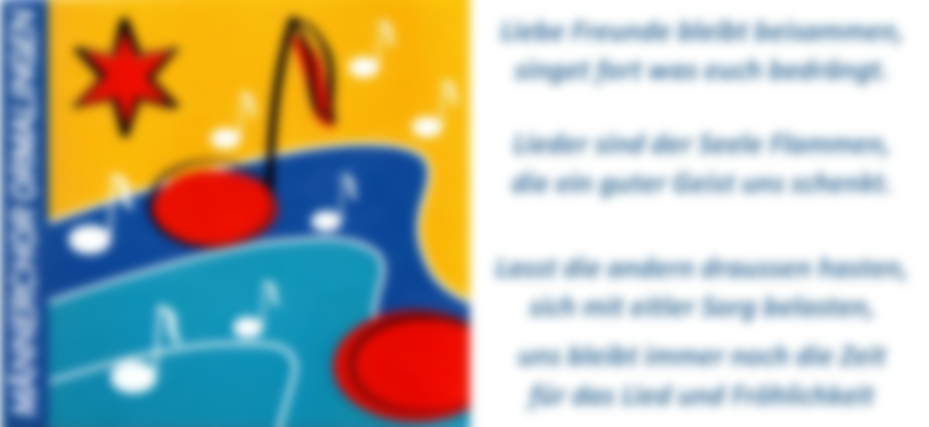 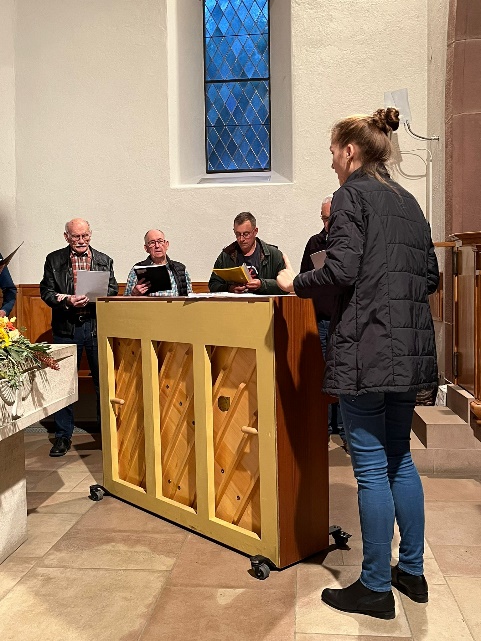 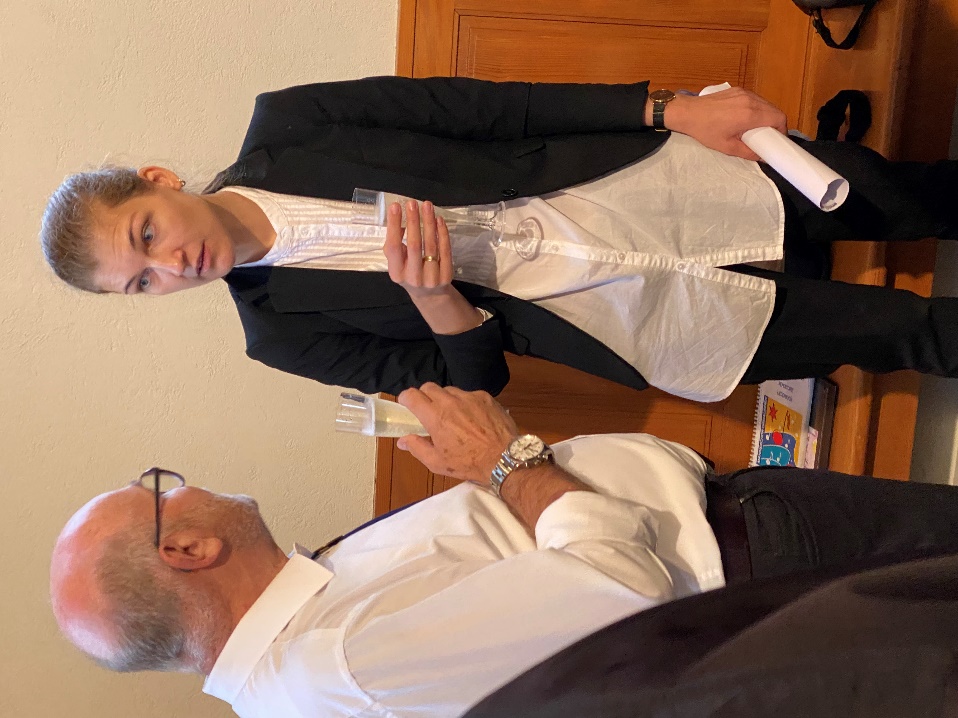 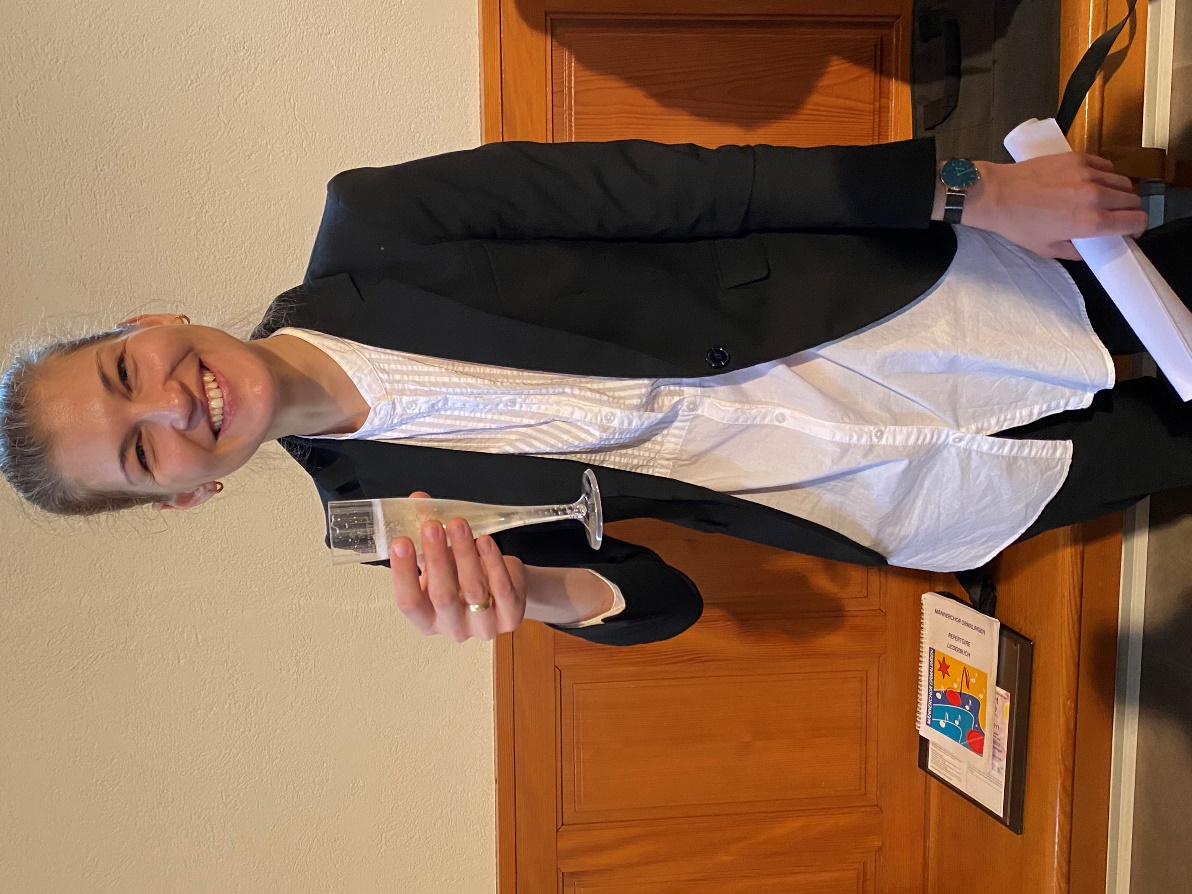 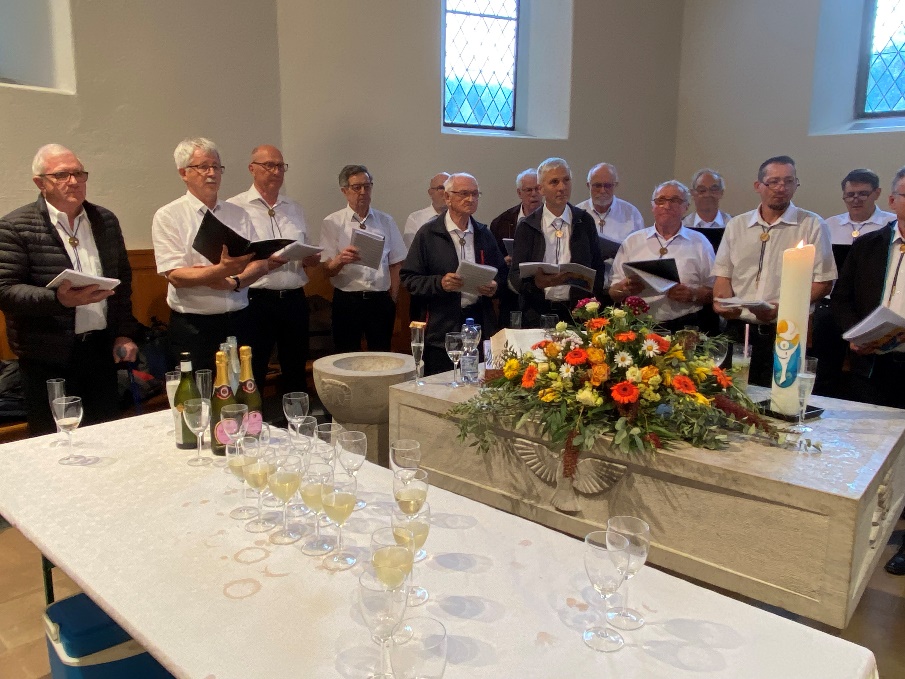 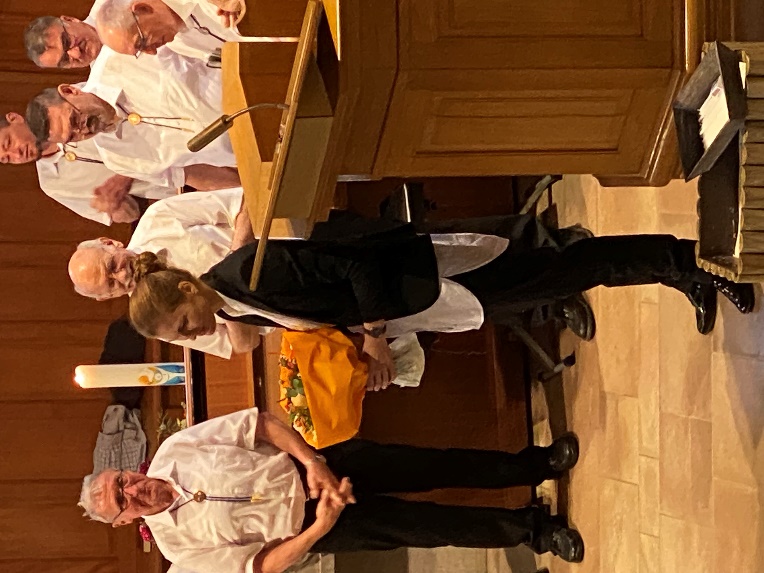 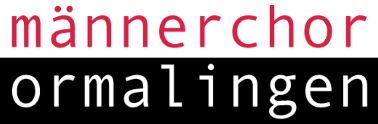 2. Februar 2024
Generalversammlung 2023 + 1
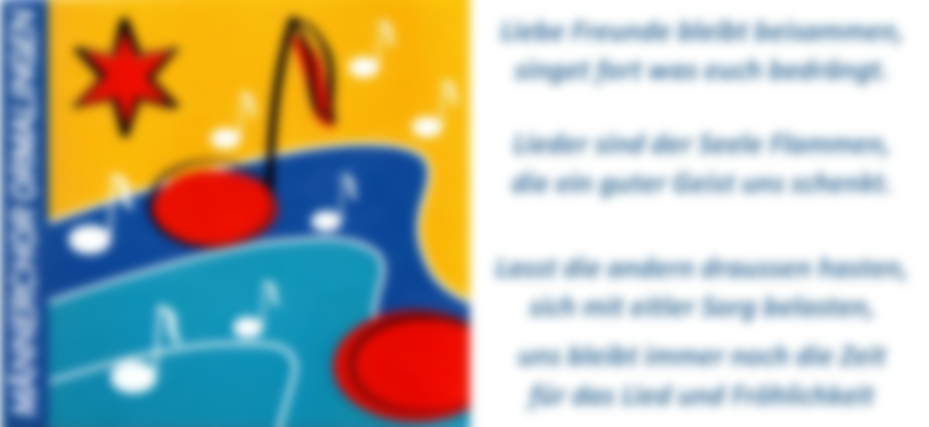 Geburtstagssammelfest vom 17. August 2023
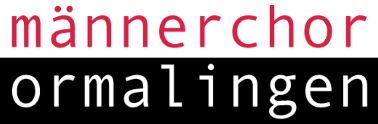 2. Februar 2024
Geburtstagssammelfest 17. August 2023
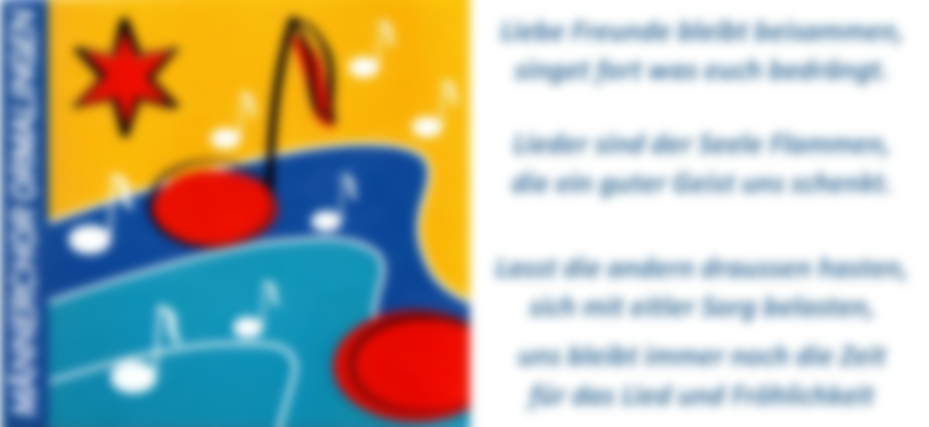 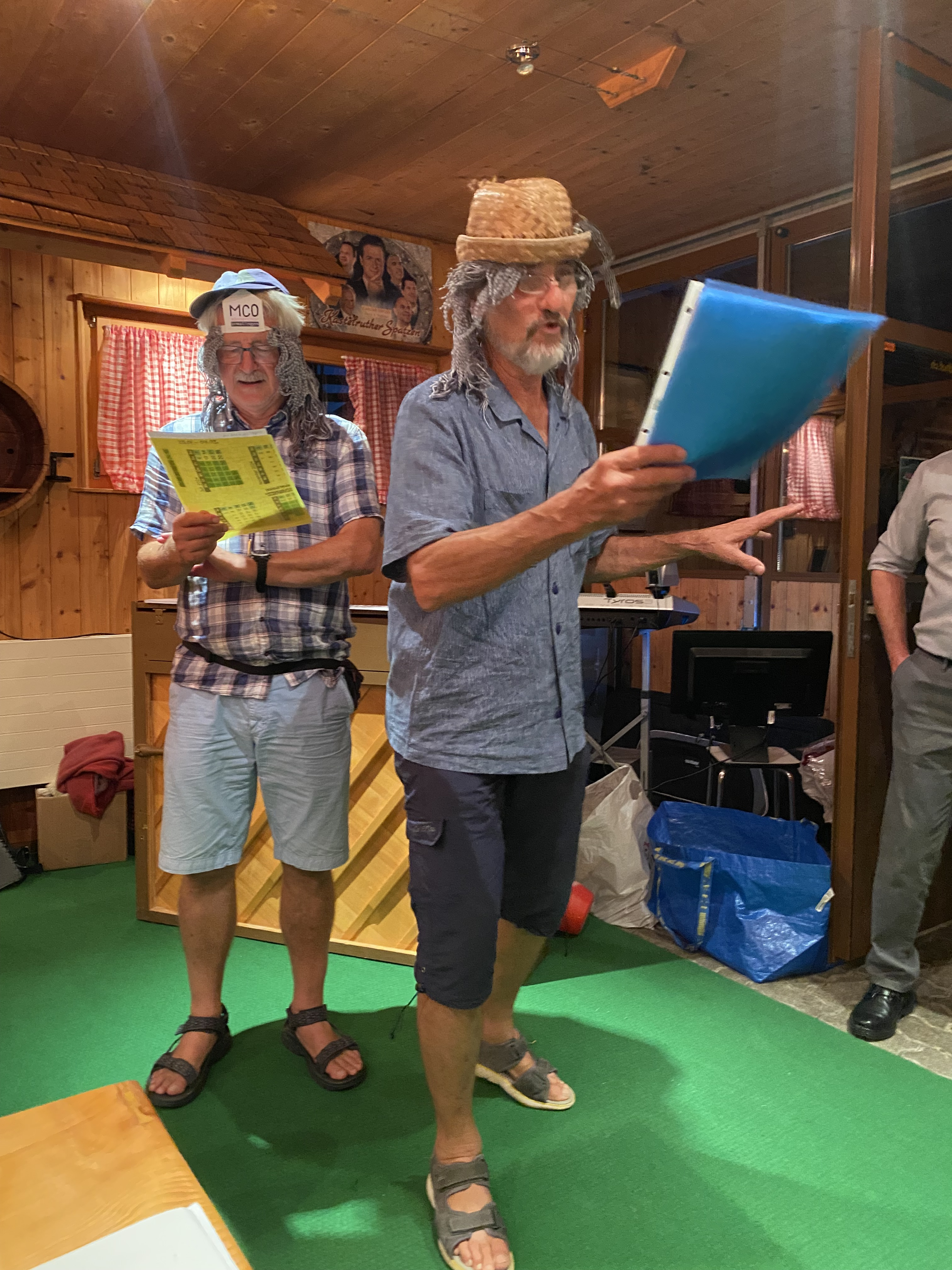 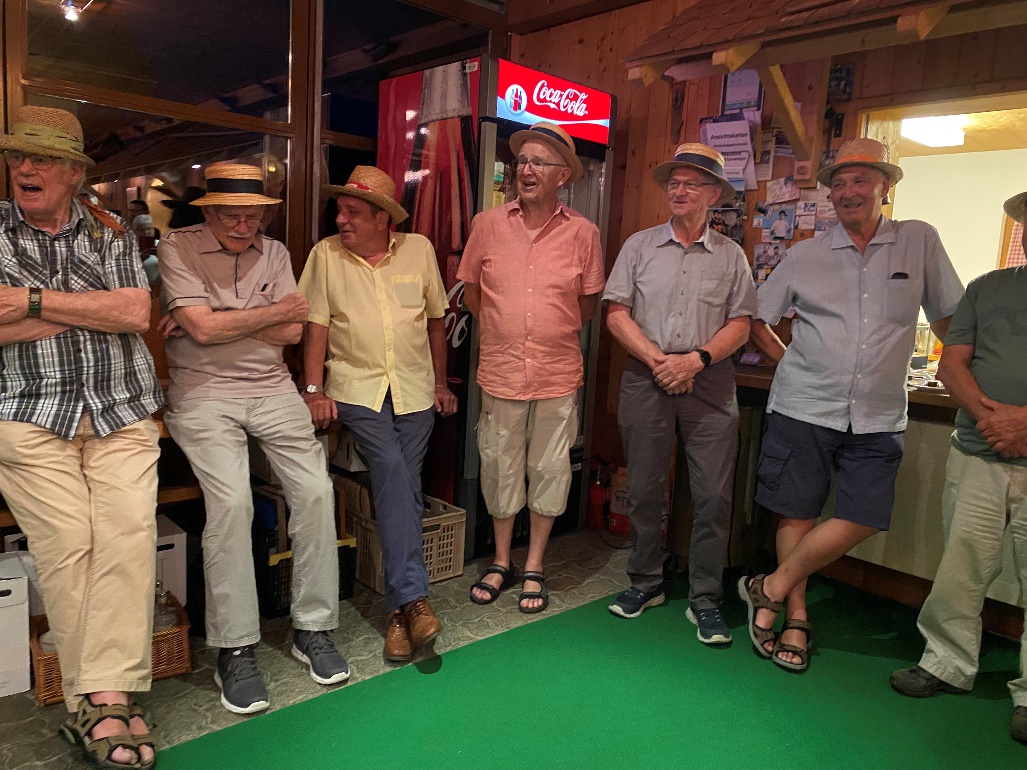 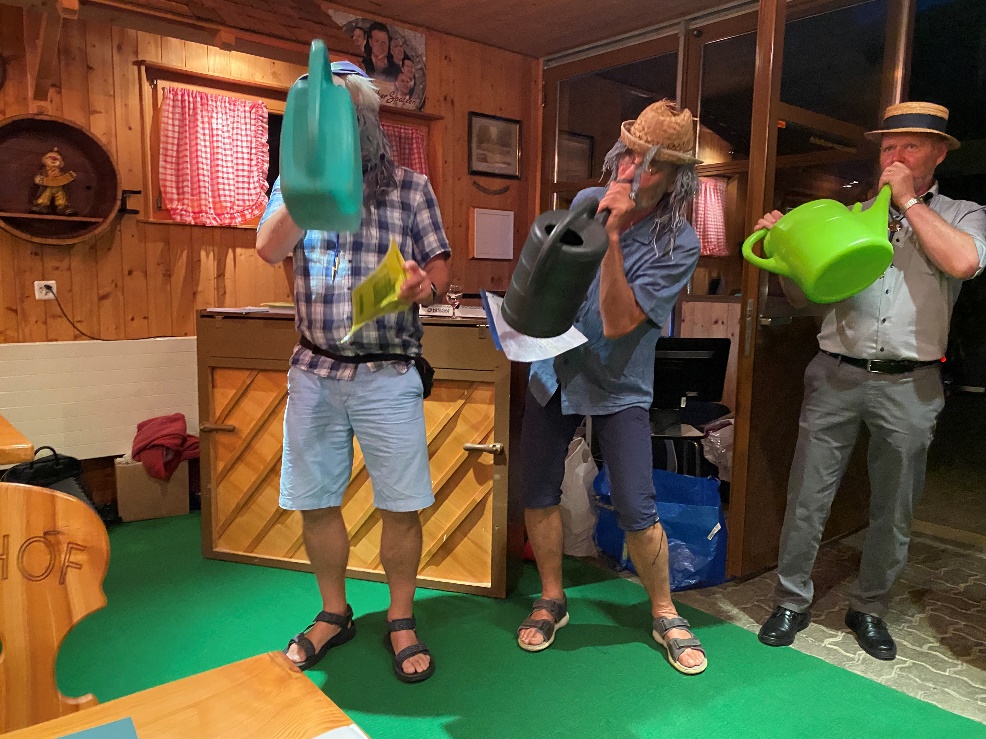 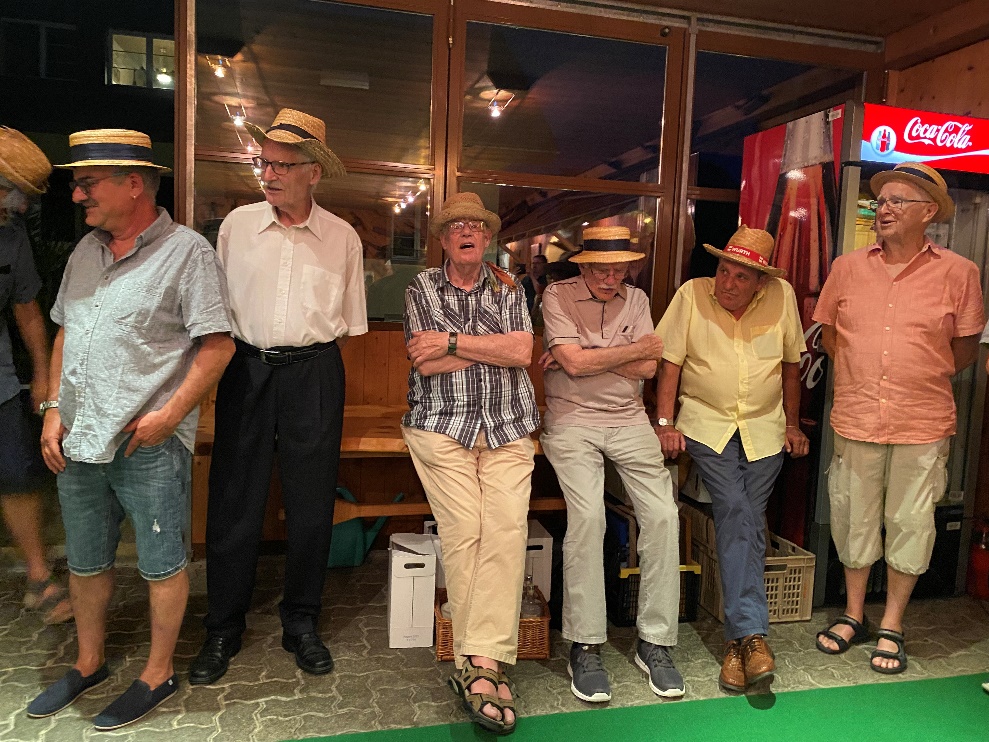 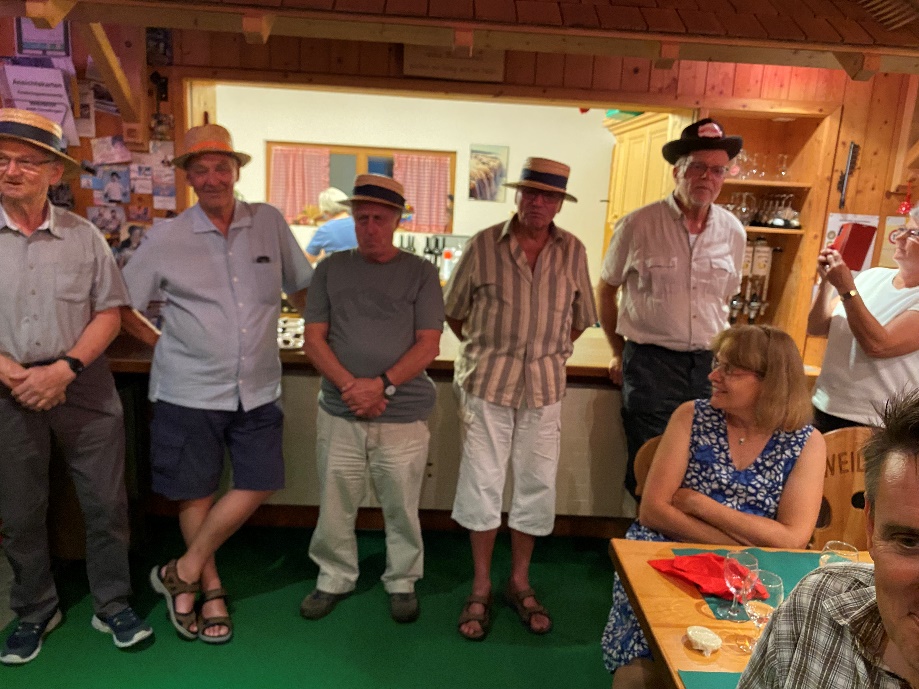 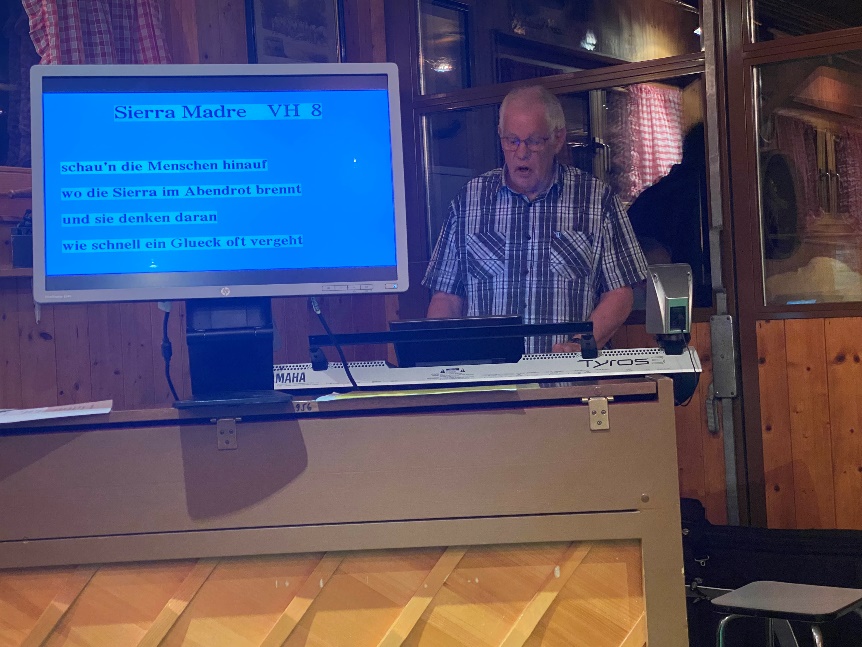 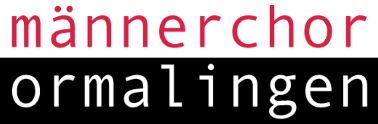 2. Februar 2024
Geburtstagssammelfest 17. August 2023
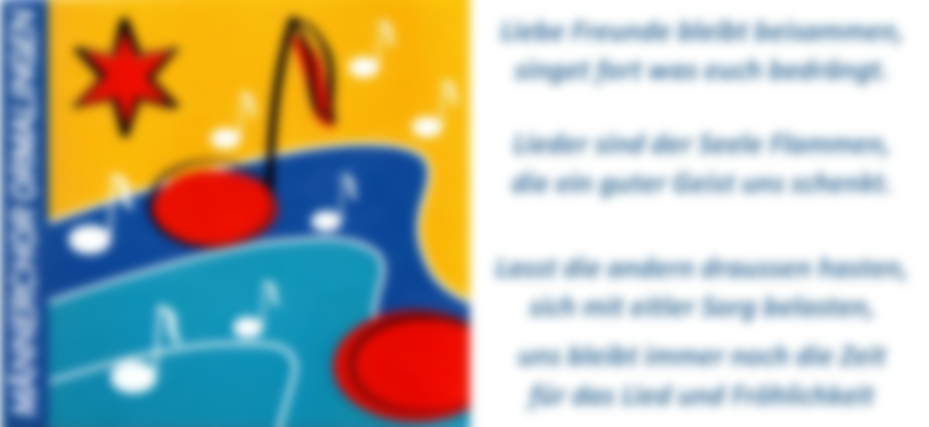 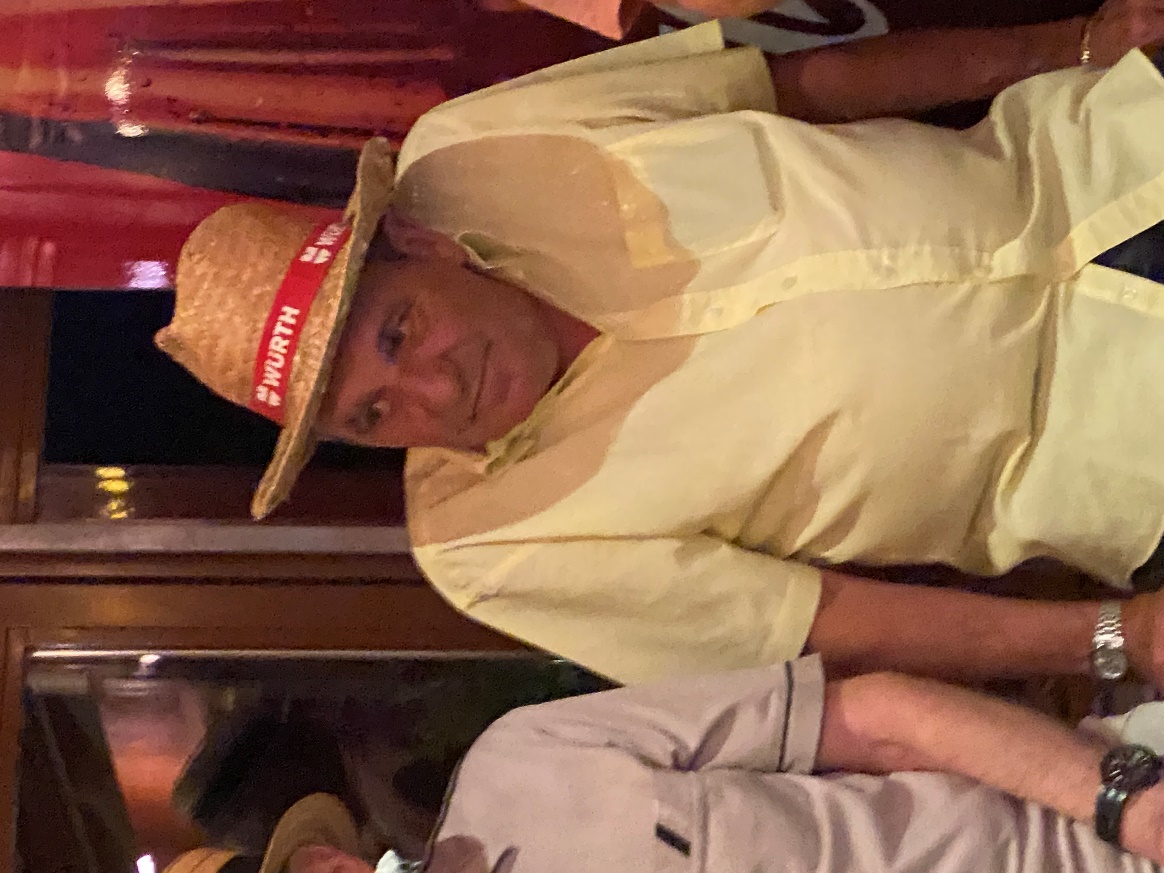 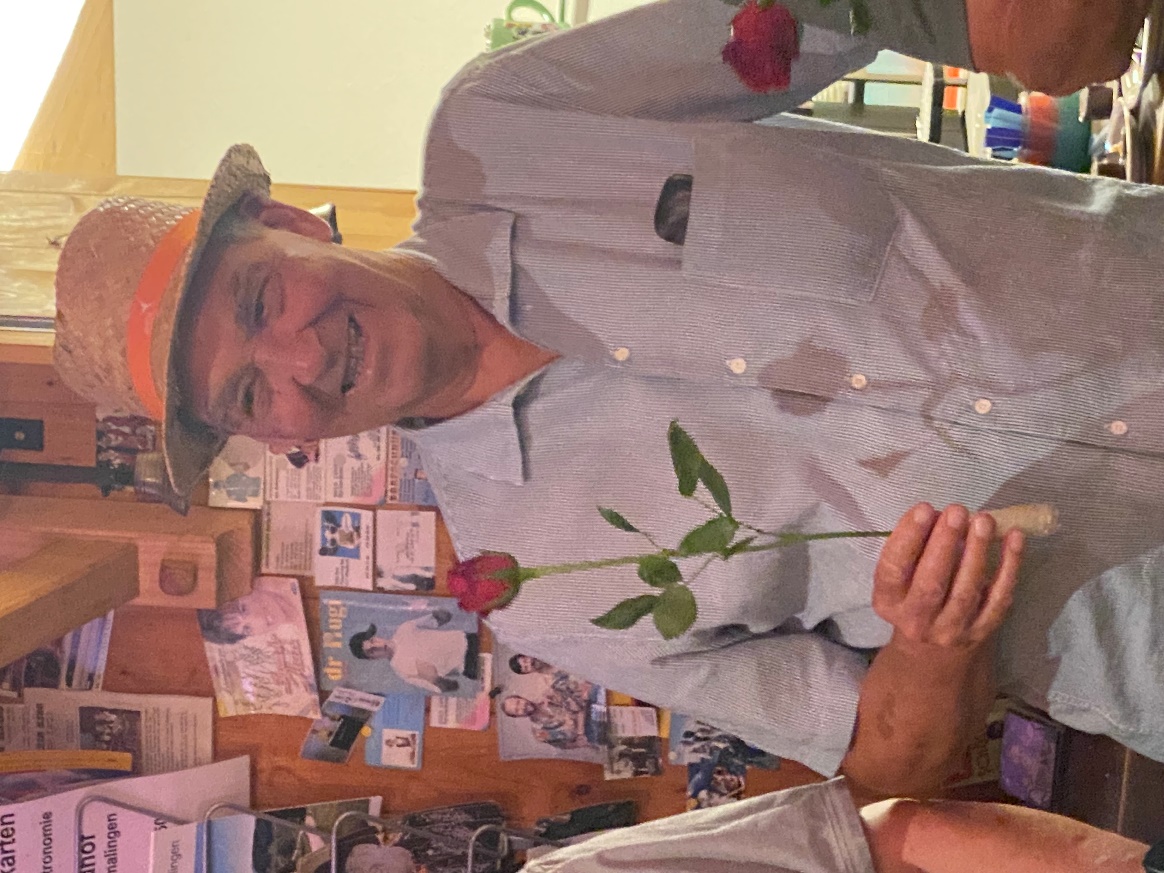 Paul Eglin
Endre Fülöp
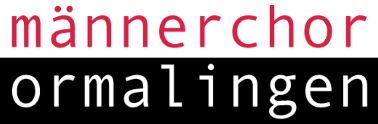 2. Februar 2024
Geburtstagssammelfest 17. August 2023
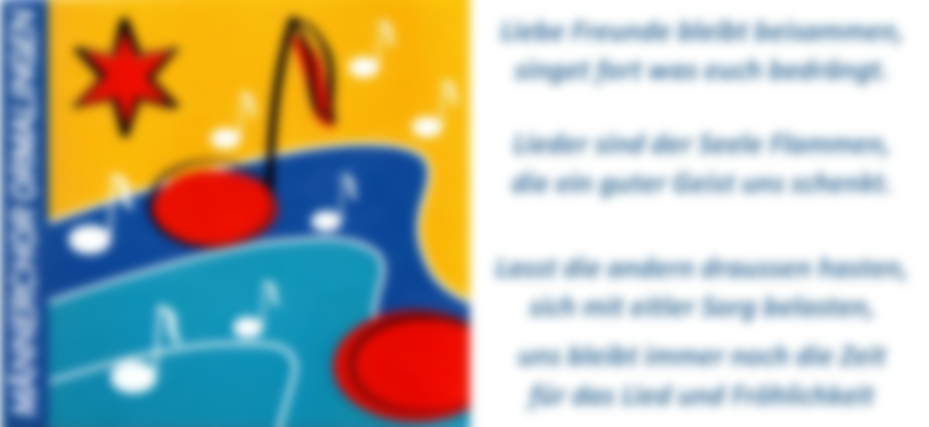 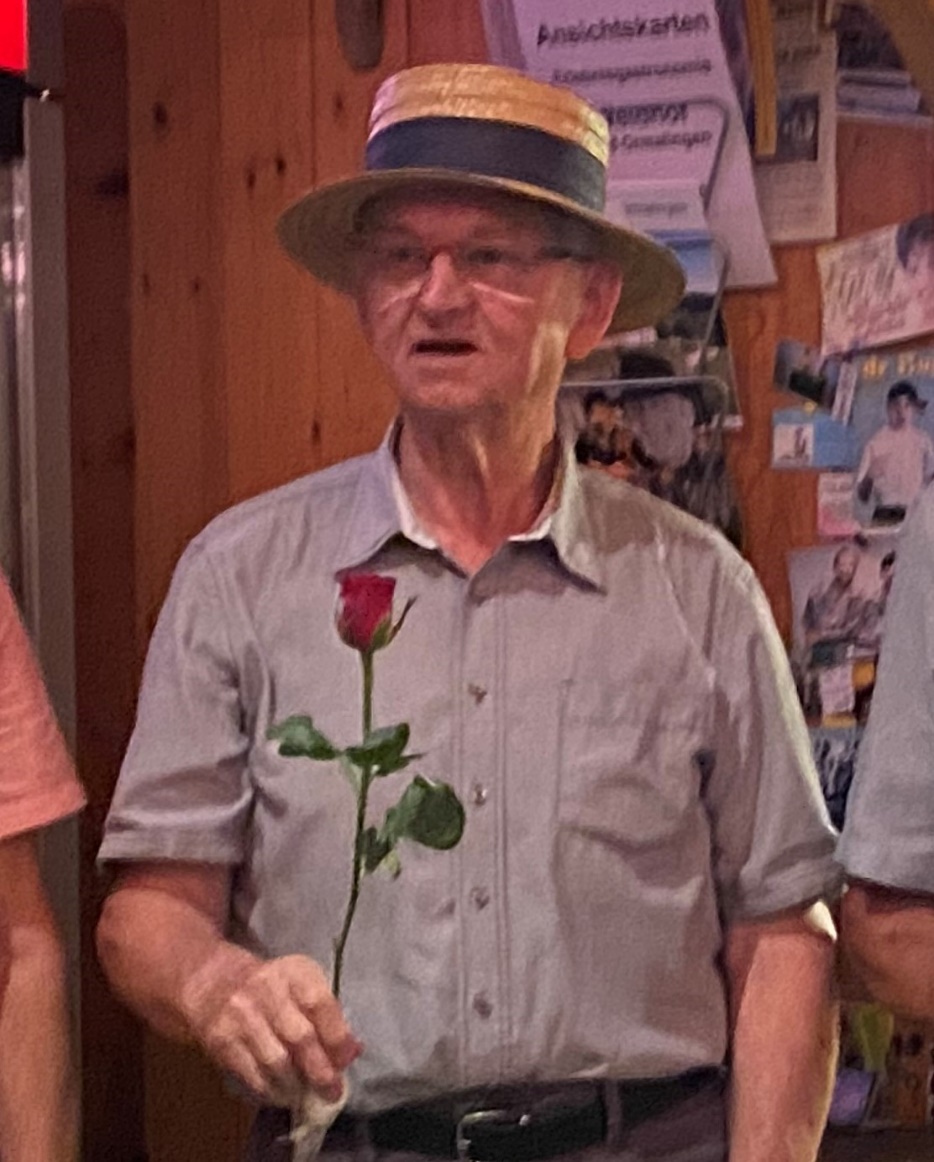 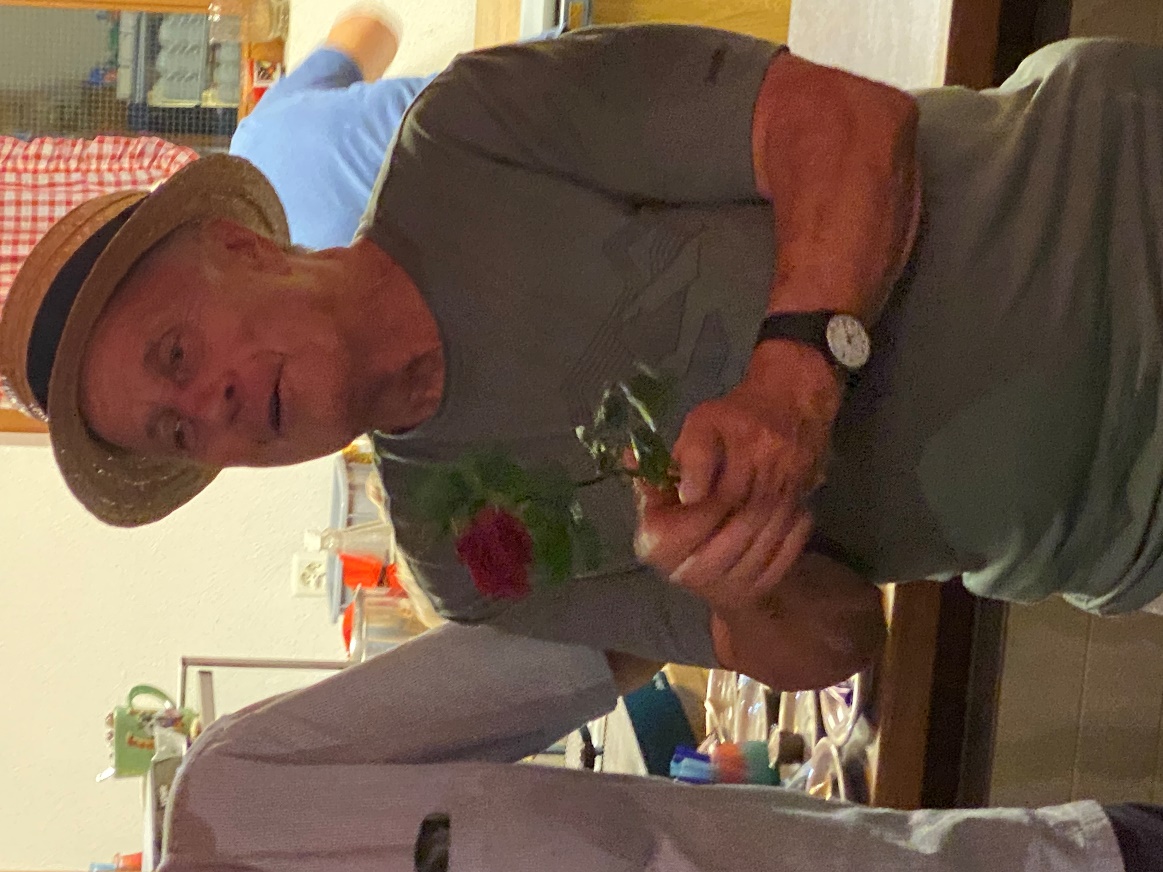 Werner Erny
Ruedi Eglin
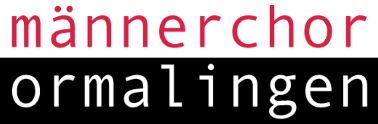 2. Februar 2024
Geburtstagssammelfest 17. August 2023
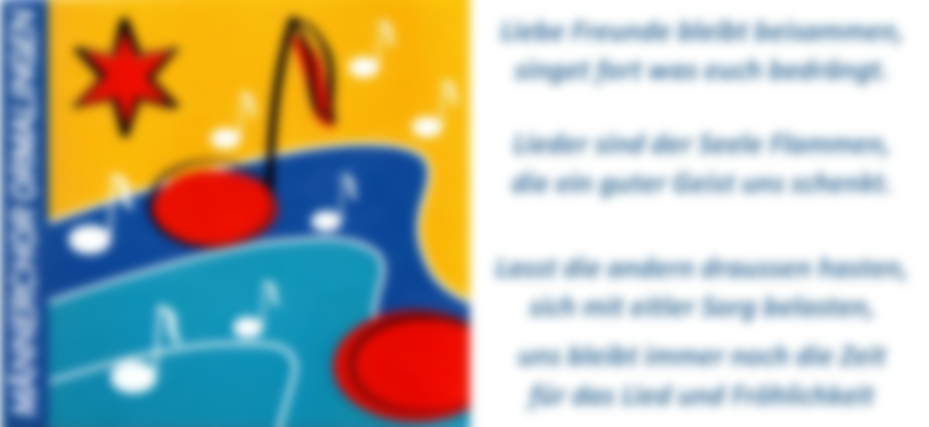 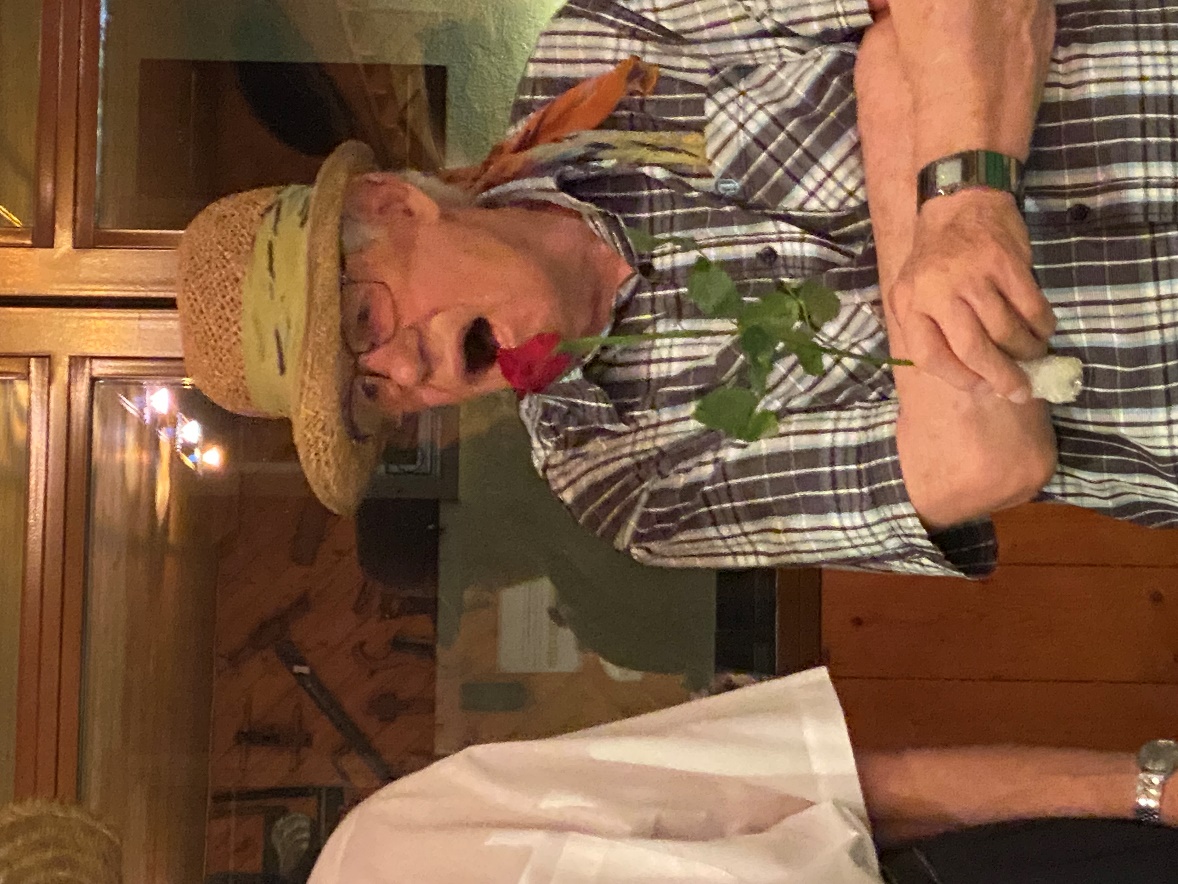 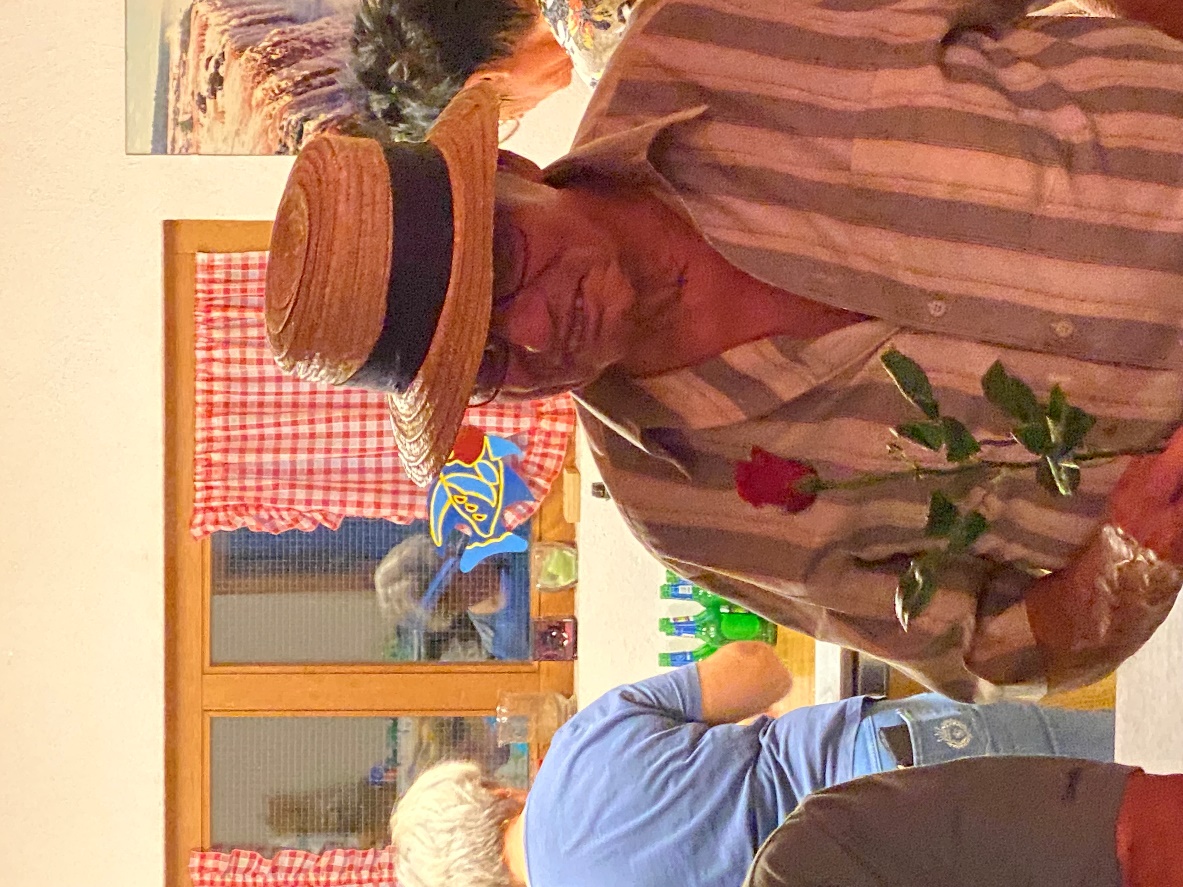 Dölfi Pichler
Fritz Schaub
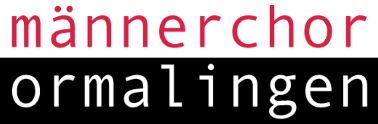 2. Februar 2024
Geburtstagssammelfest 17. August 2023
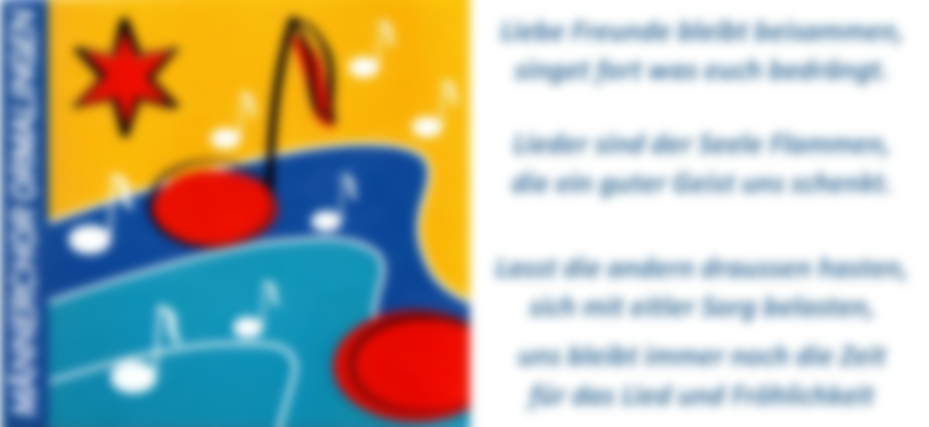 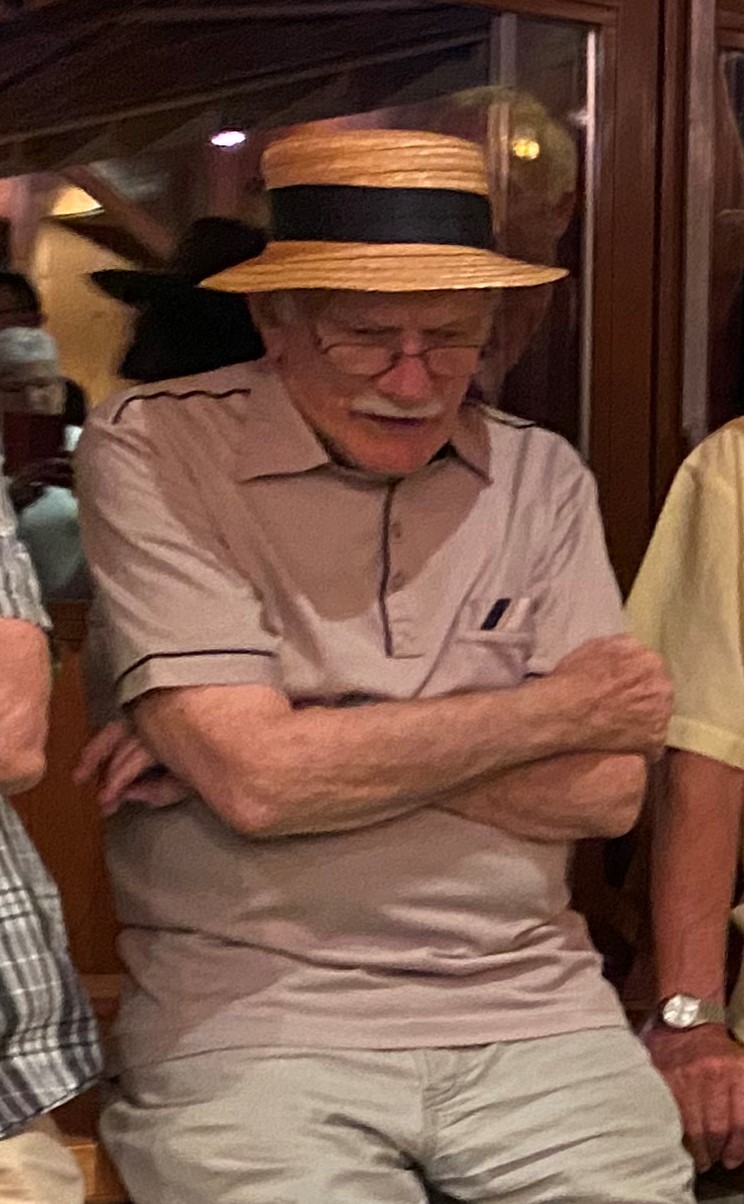 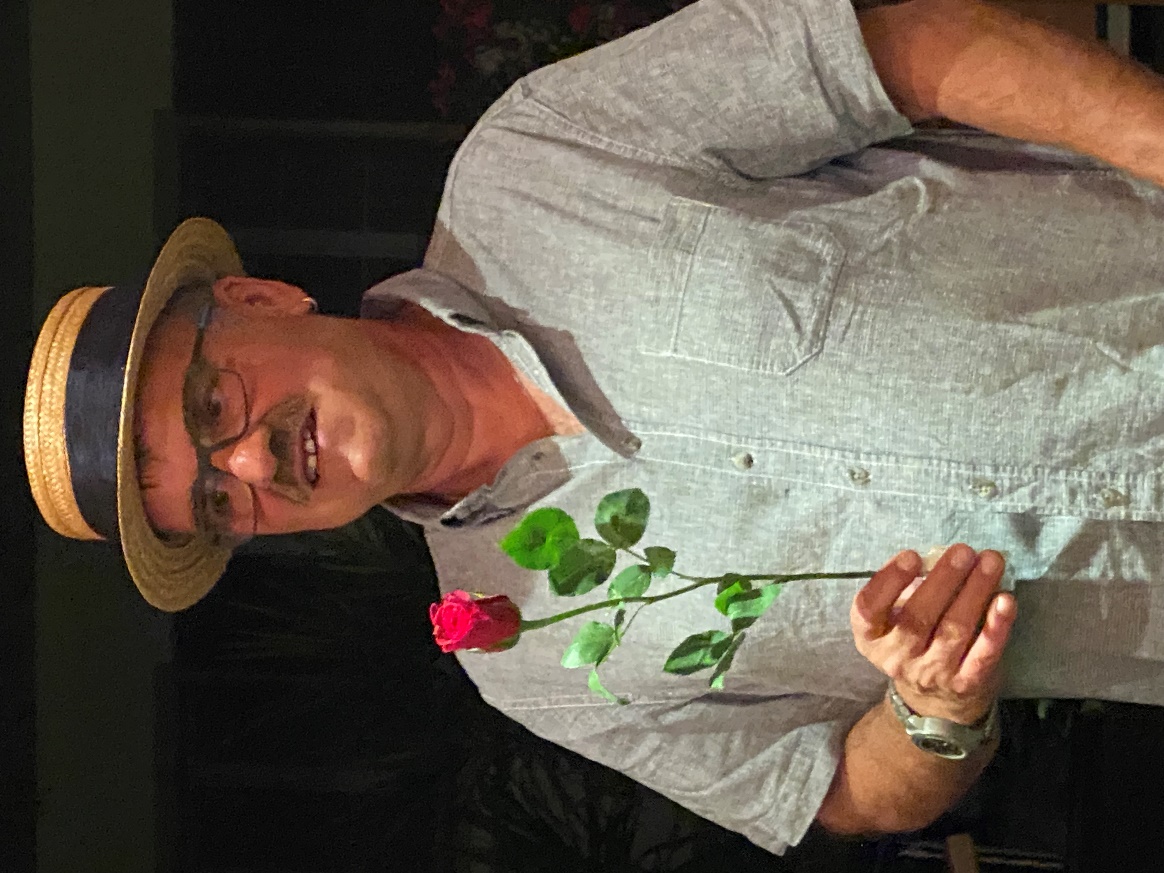 René Rullan
Max Buser
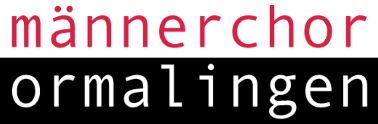 2. Februar 2024
Geburtstagssammelfest 17. August 2023
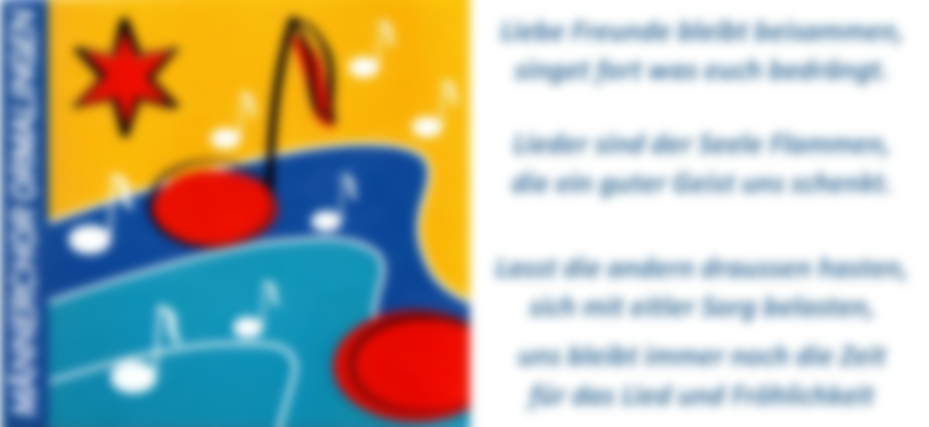 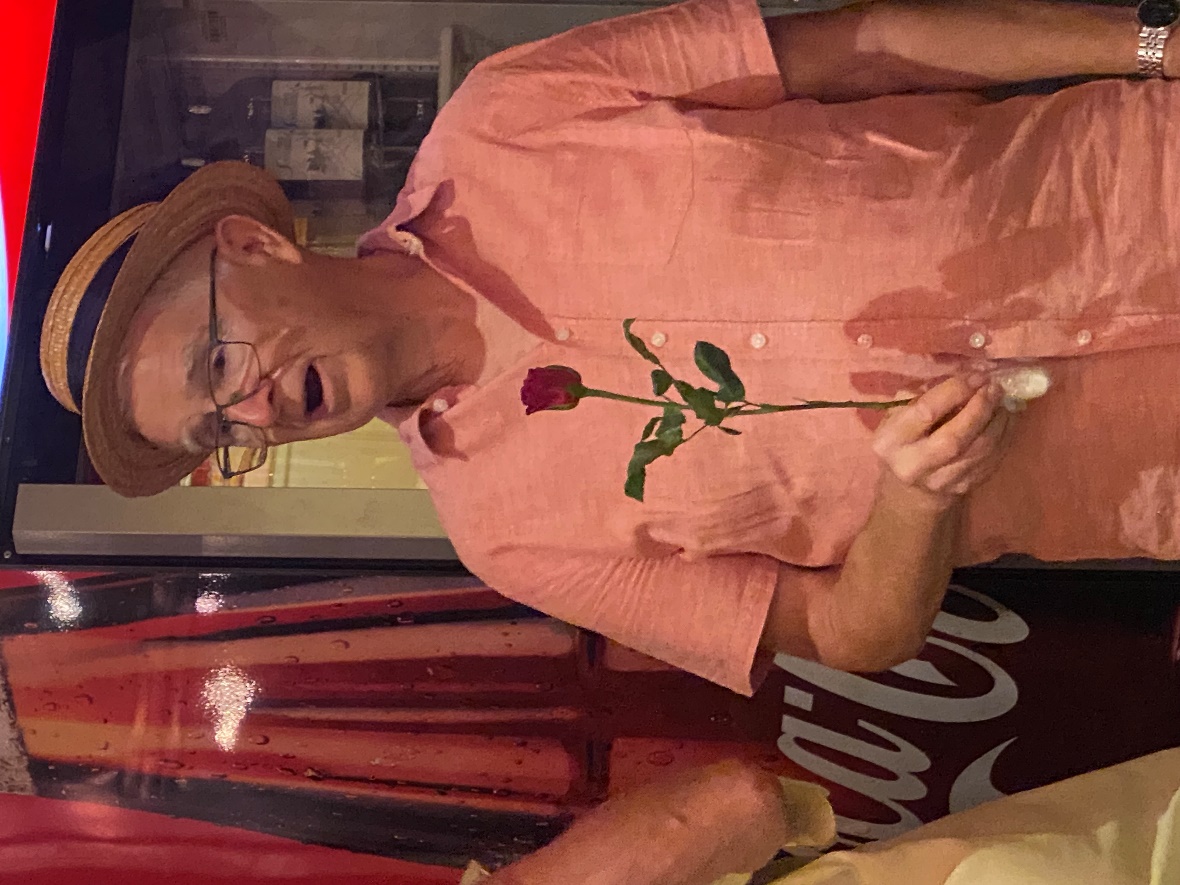 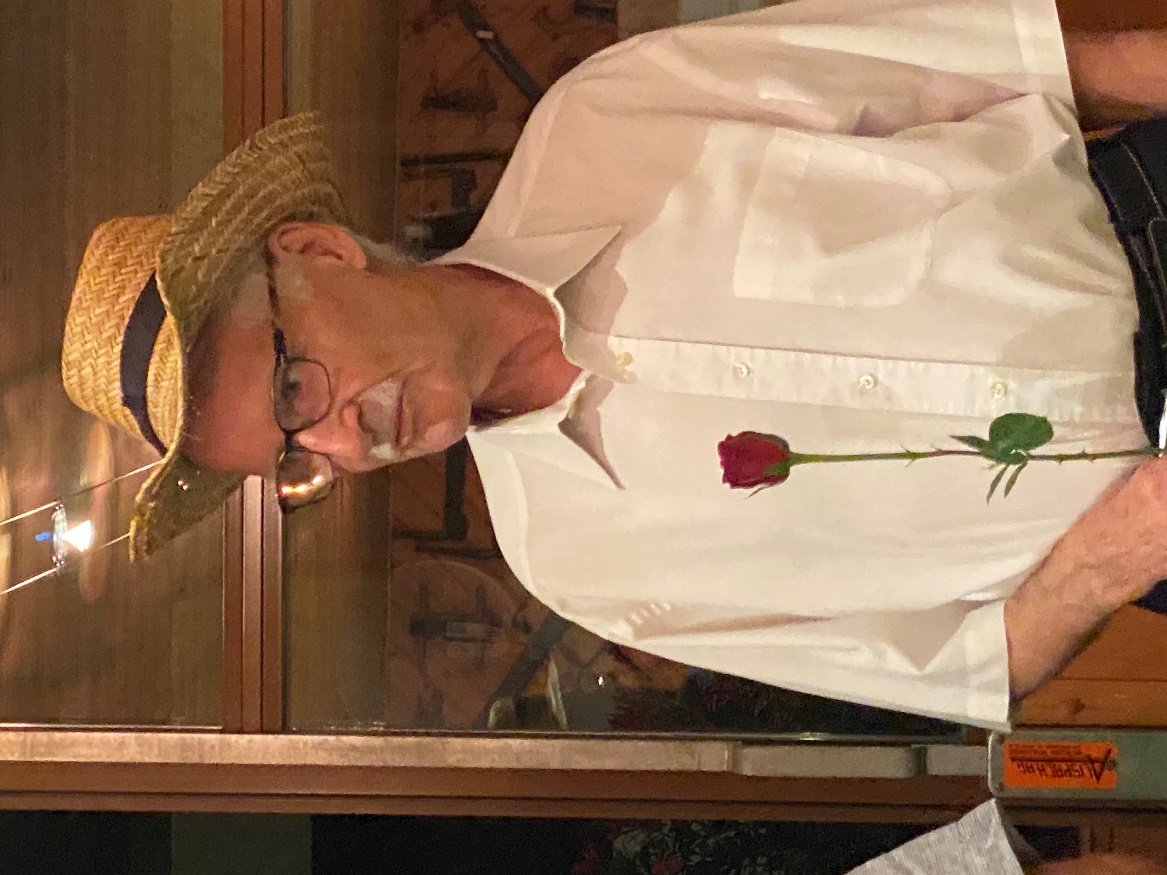 Roland Schöneberger
Ruedi Jauslin-Salathé
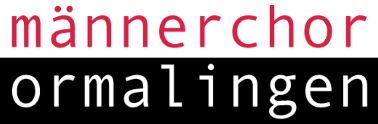 2. Februar 2024
Geburtstagssammelfest 17. August 2023
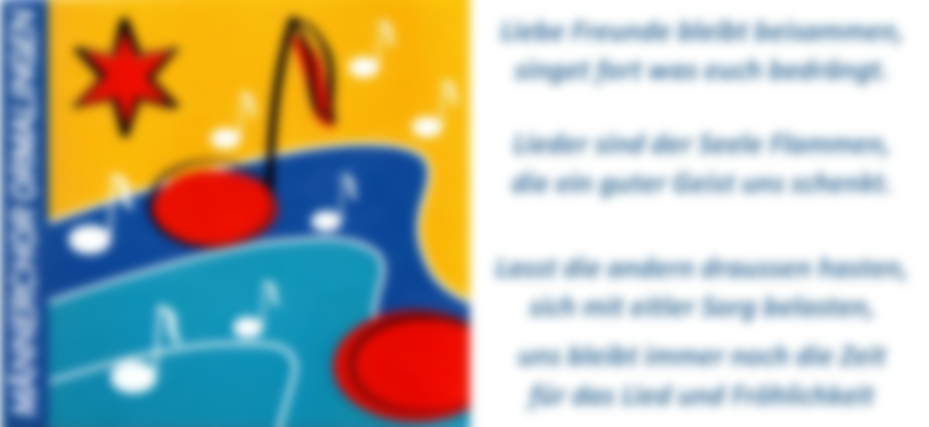 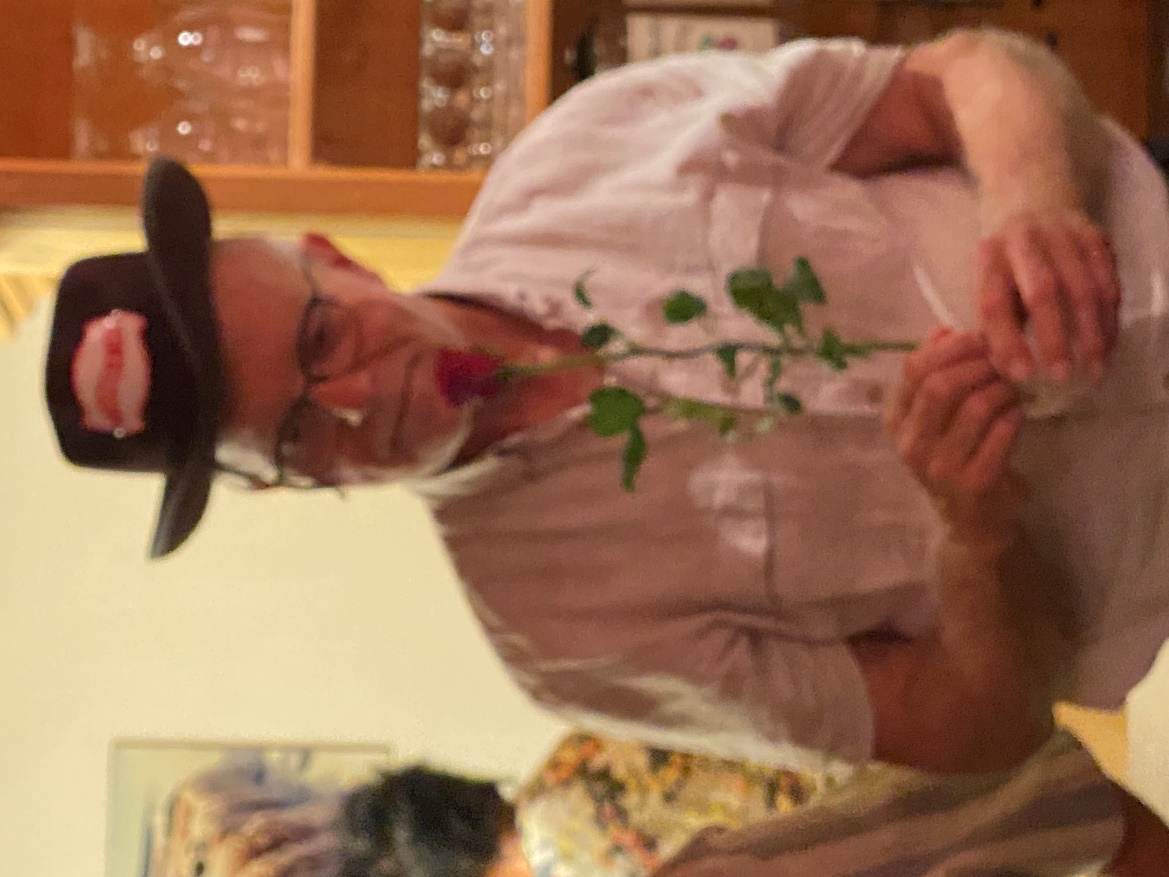 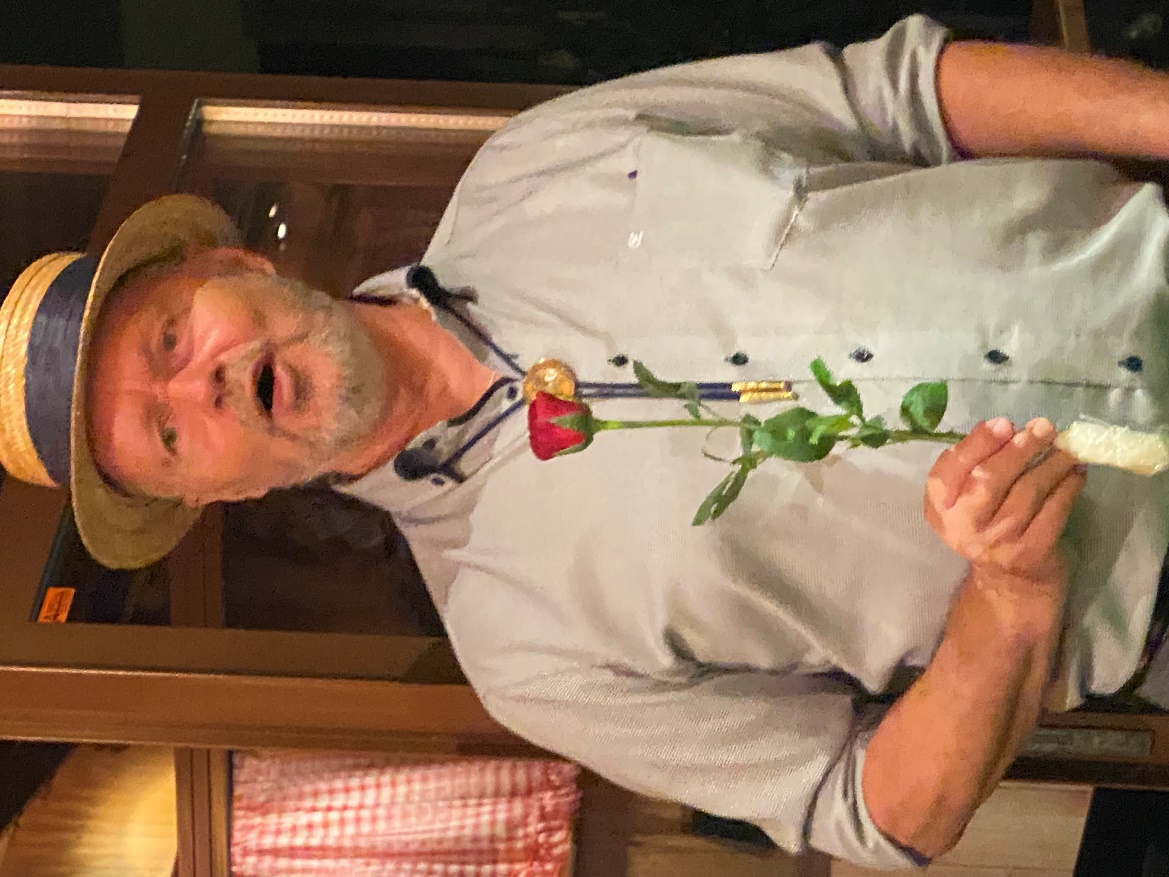 Walter Gerster
Peter Burri
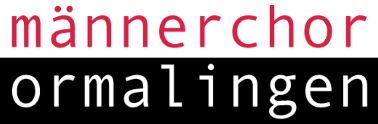 2. Februar 2024
Generalversammlung 2023 + 1
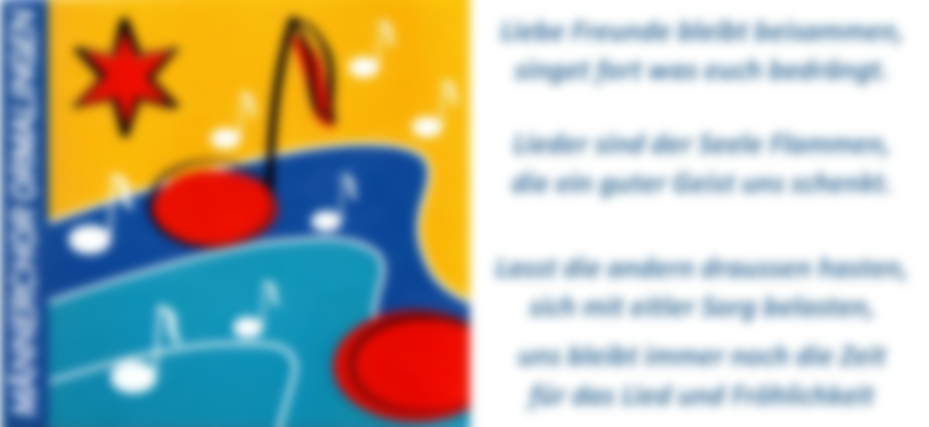 Seniorenausflug der Gemeinde Ormalingen vom 15. September 2023
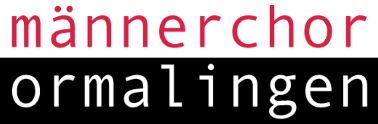 2. Februar 2024
Seniorenausflug der Gemeinde Ormalingen vom 15. September 2023
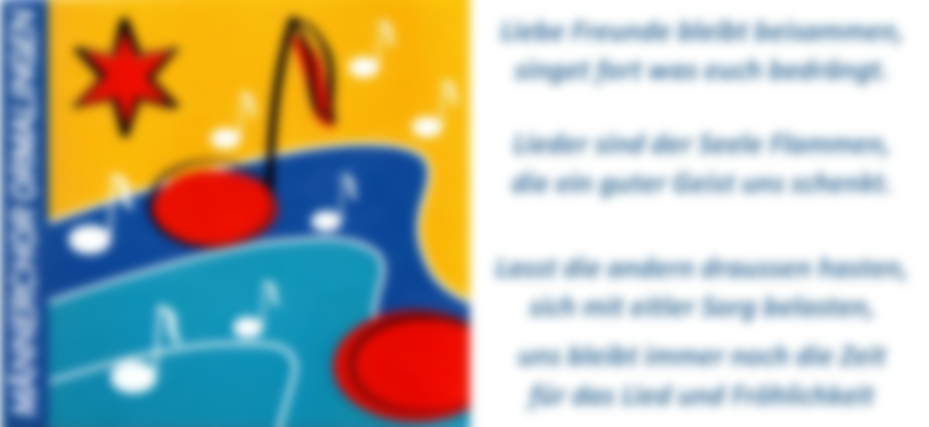 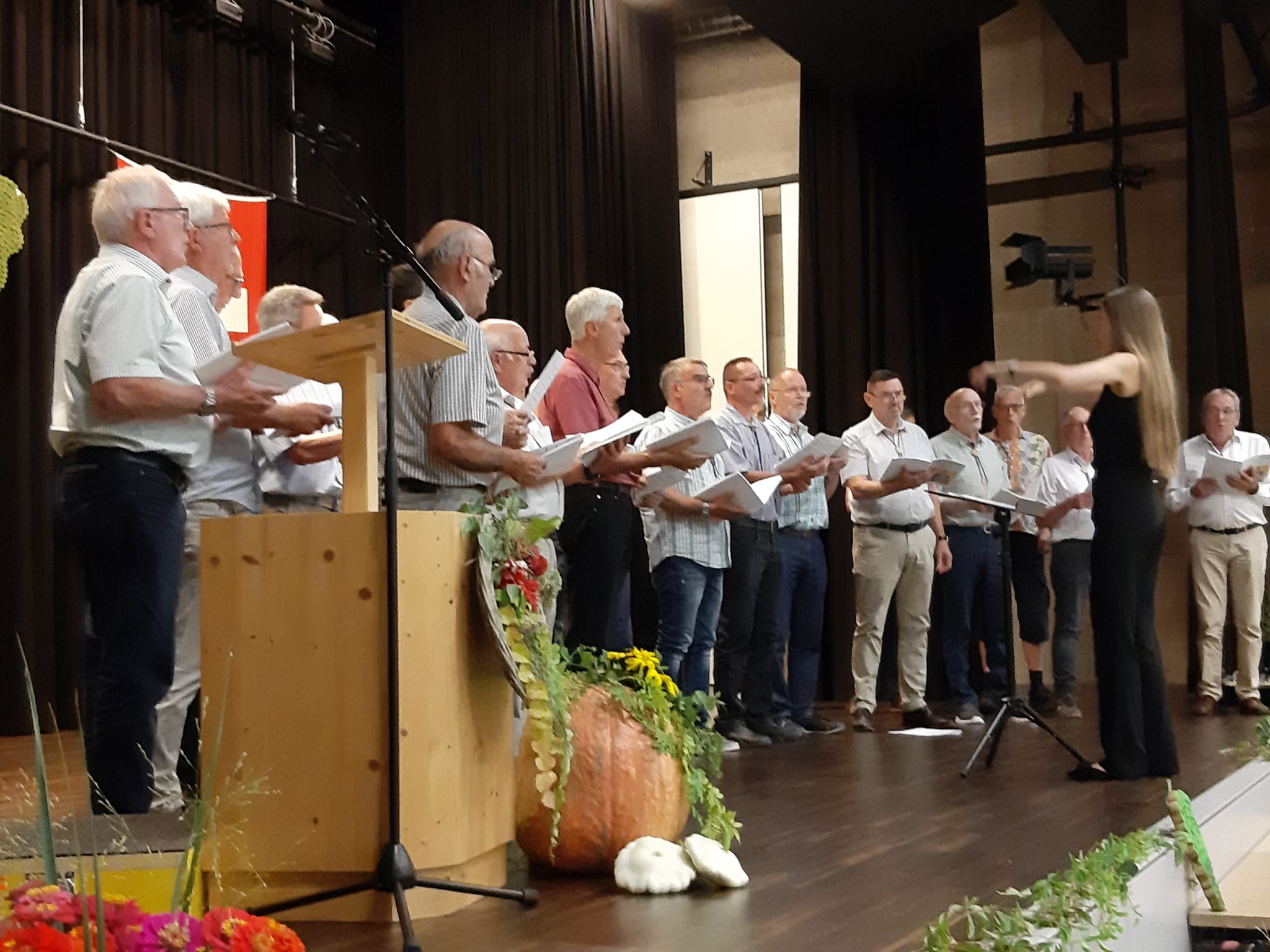 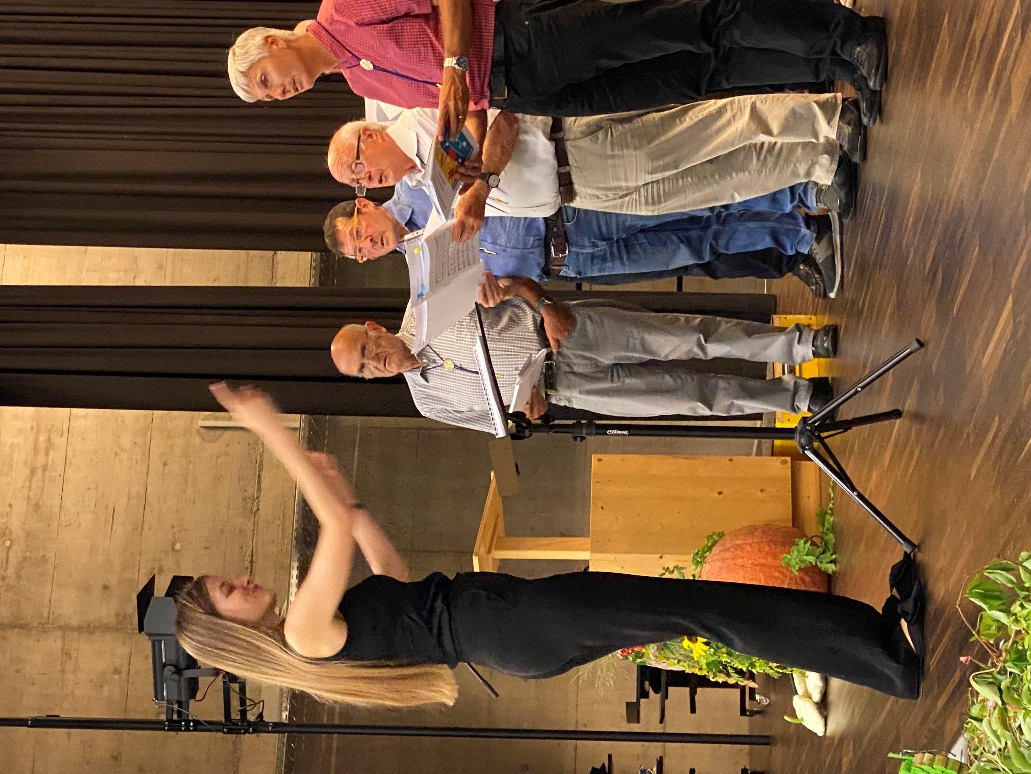 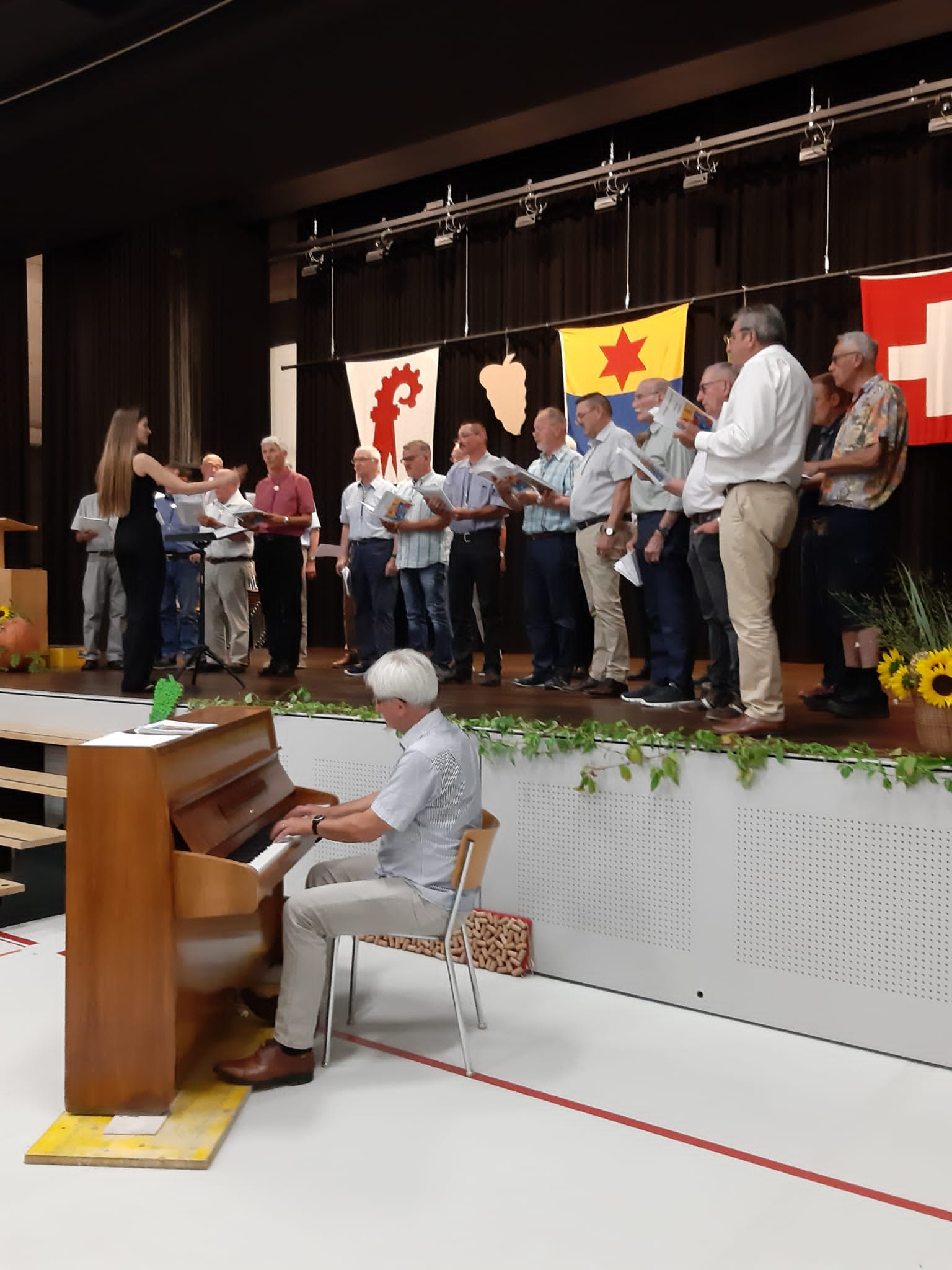 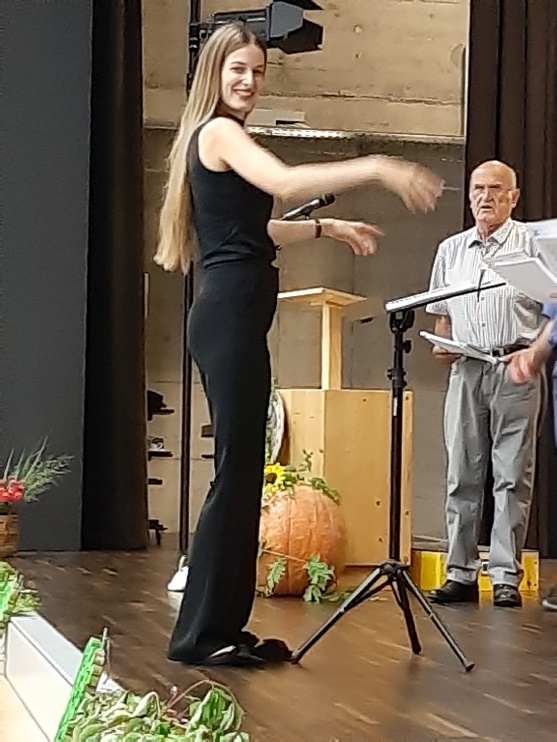 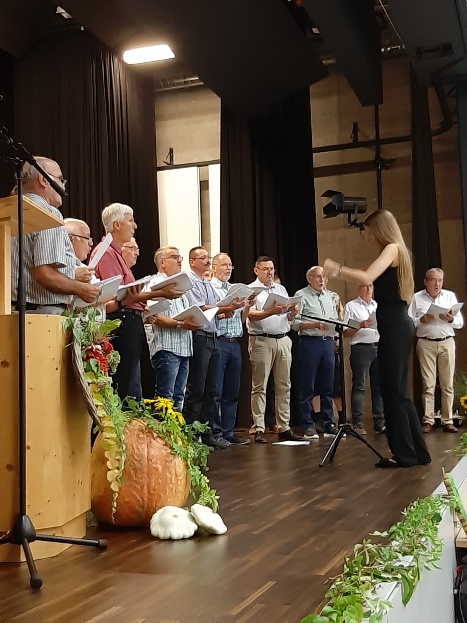 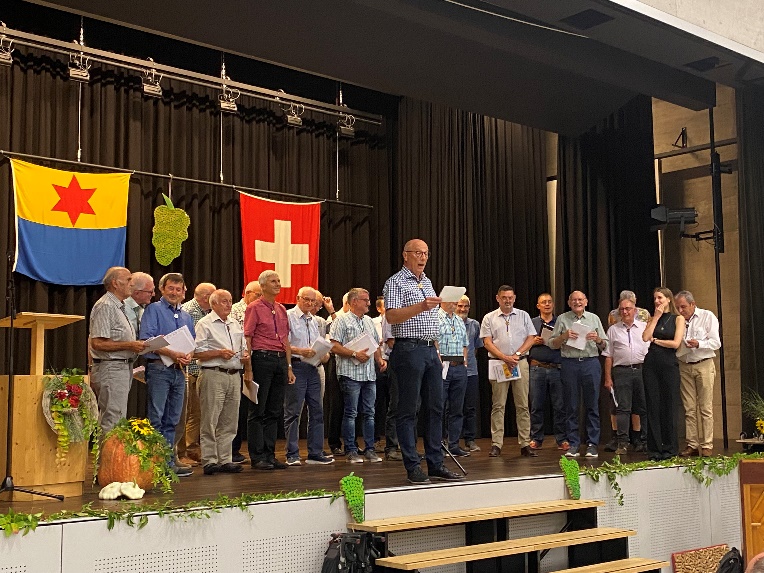 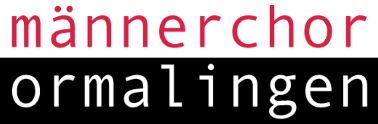 2. Februar 2024
Seniorenausflug der Gemeinde Ormalingen vom 15. September 2023
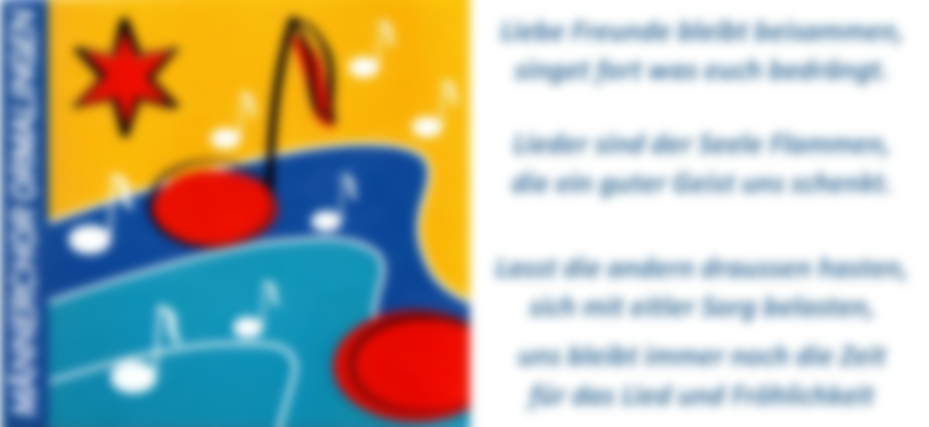 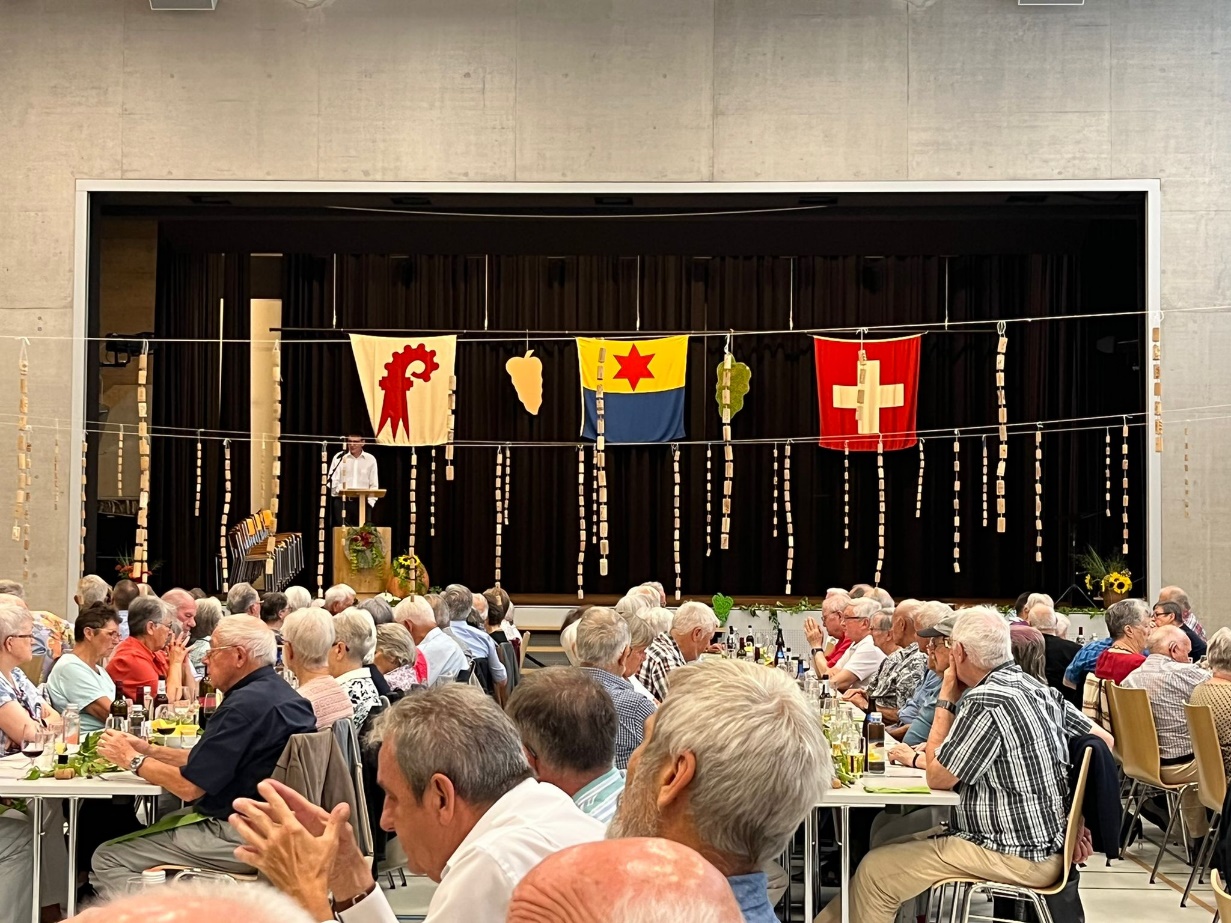 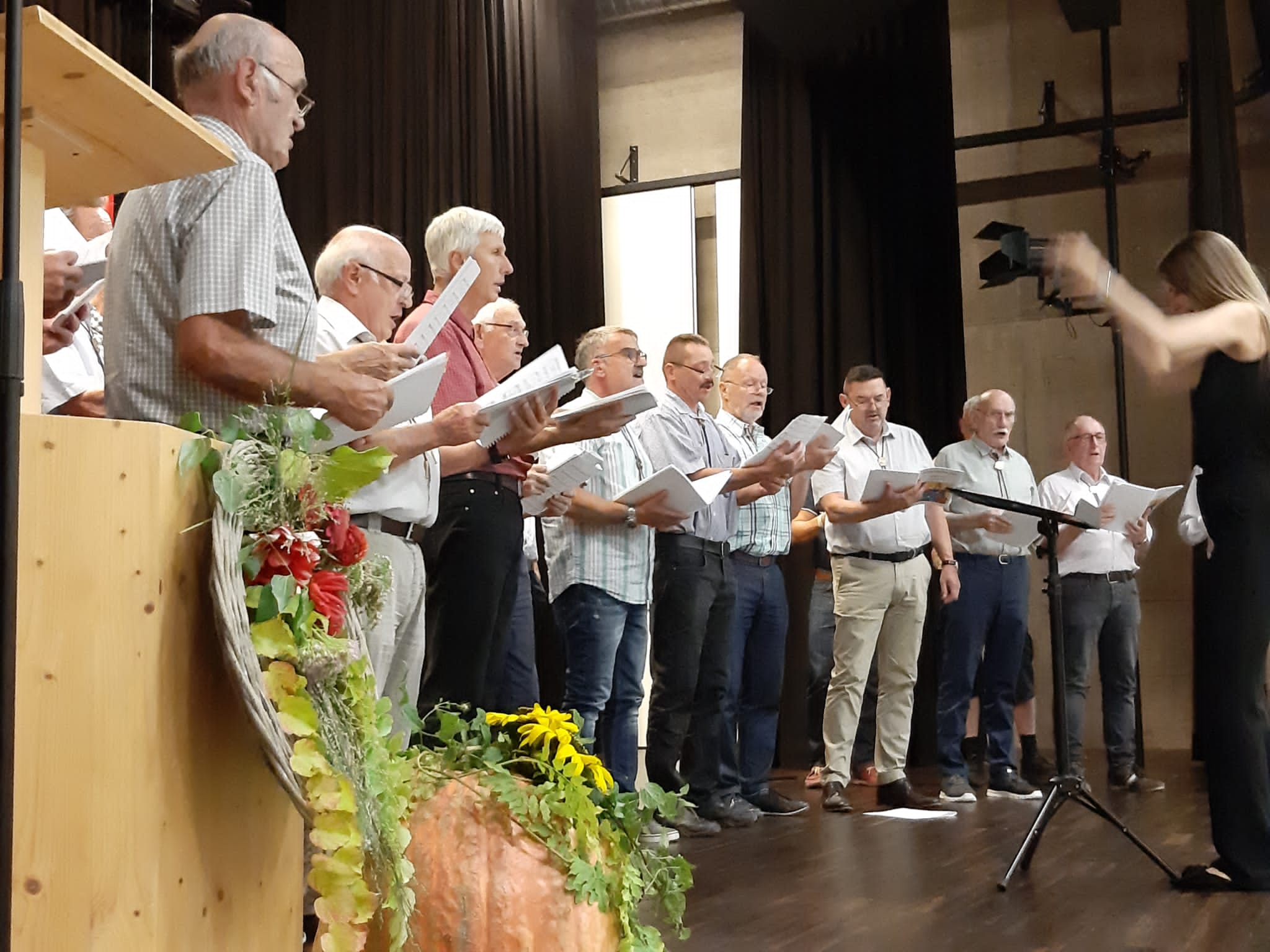 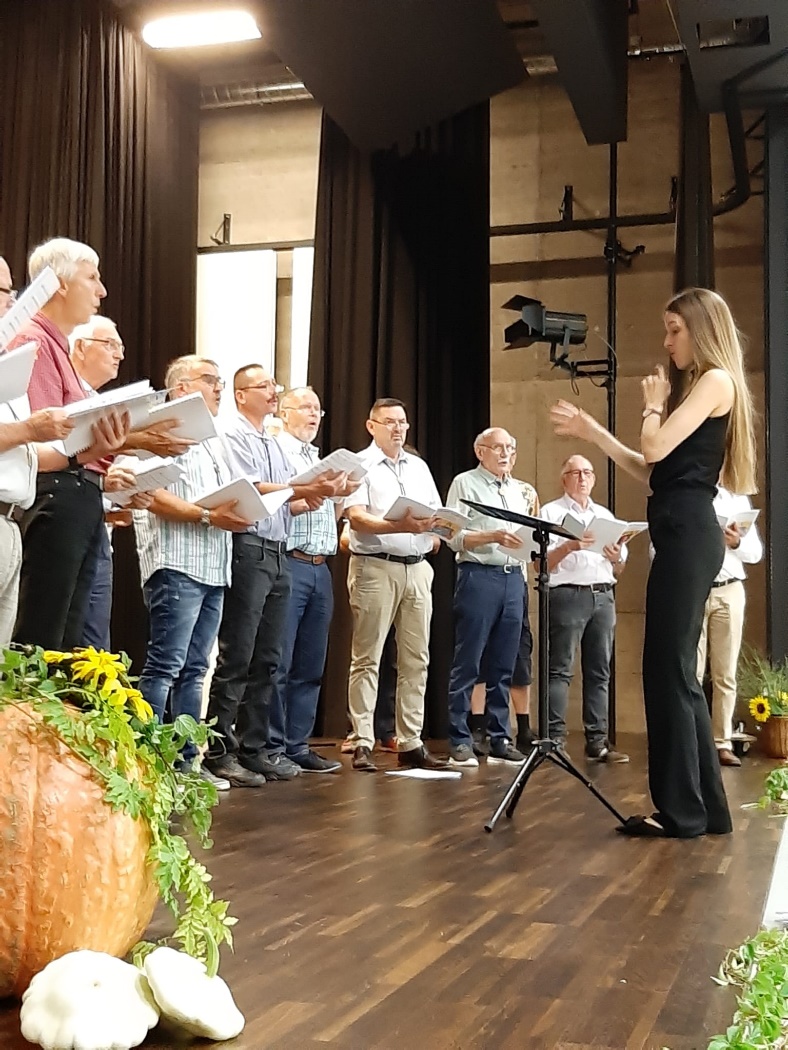 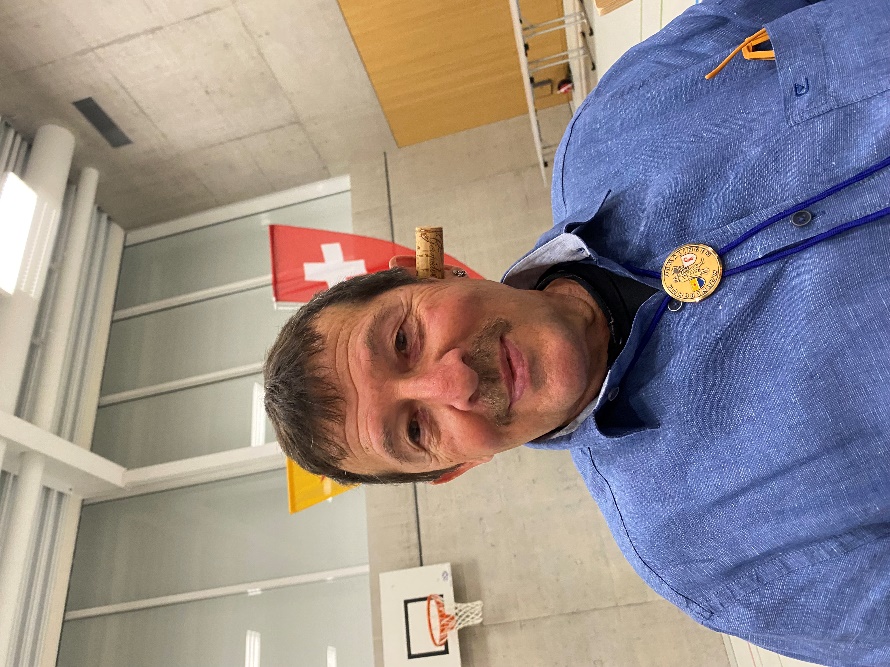 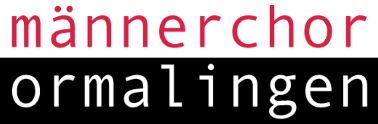 2. Februar 2024
Generalversammlung 2023 + 1
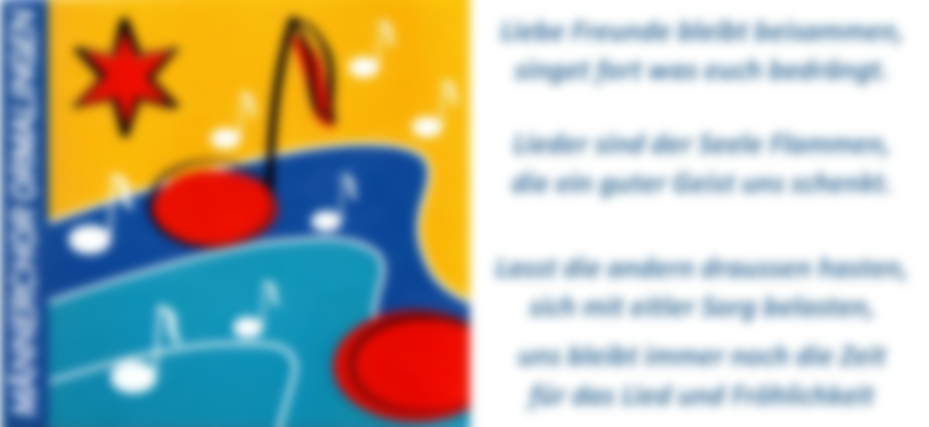 Jubiläumsausflug  «125 Jahre MCO» vom 23. September 2023
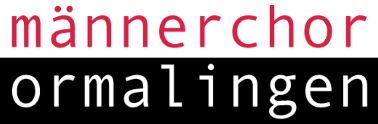 2. Februar 2024
Jubiläumsausflug «125 Jahre MCO» vom 23. September 2023
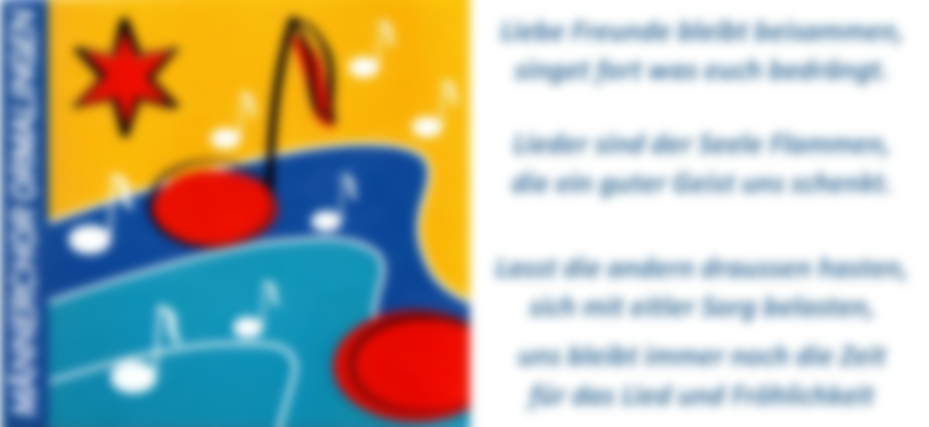 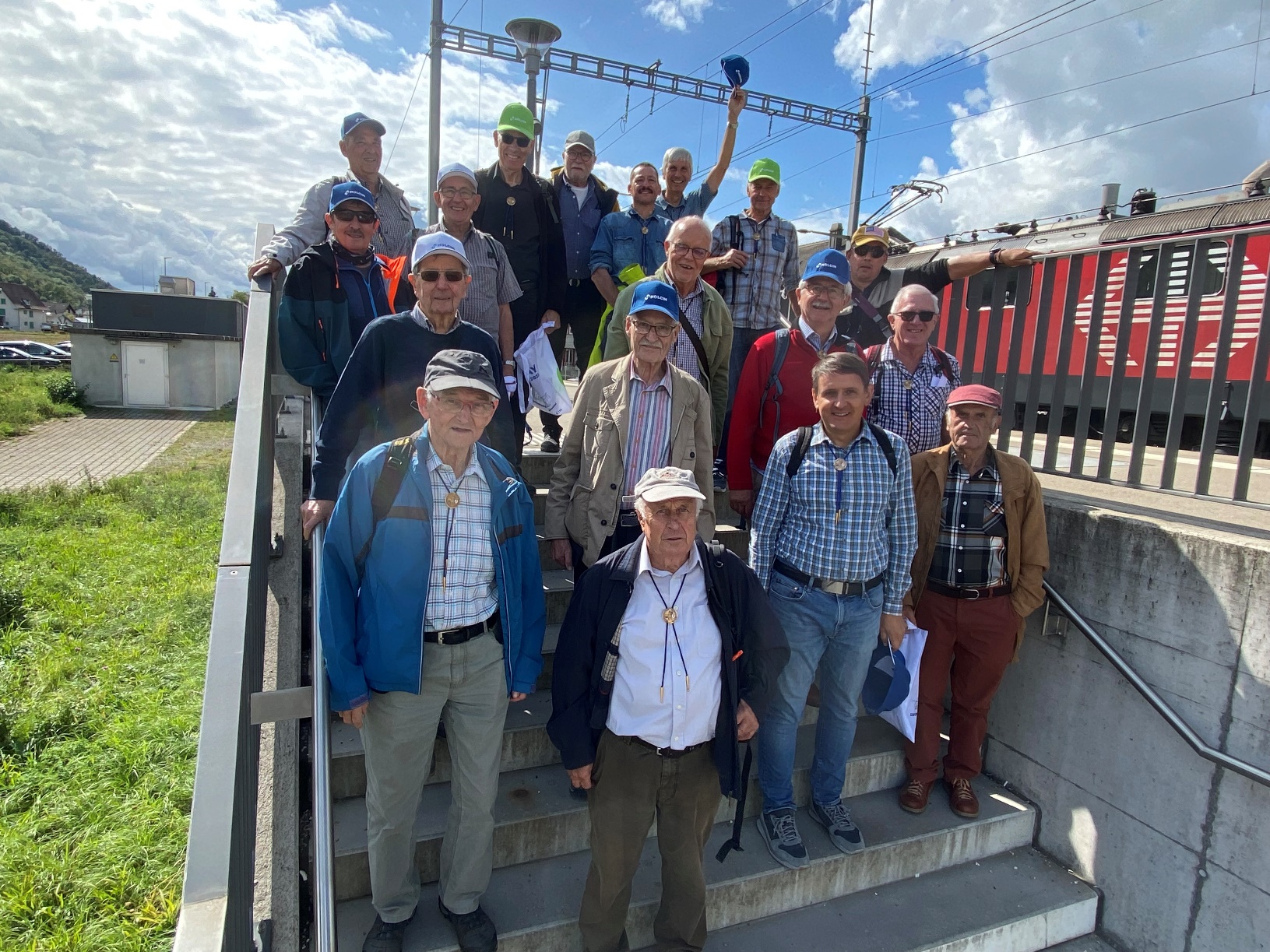 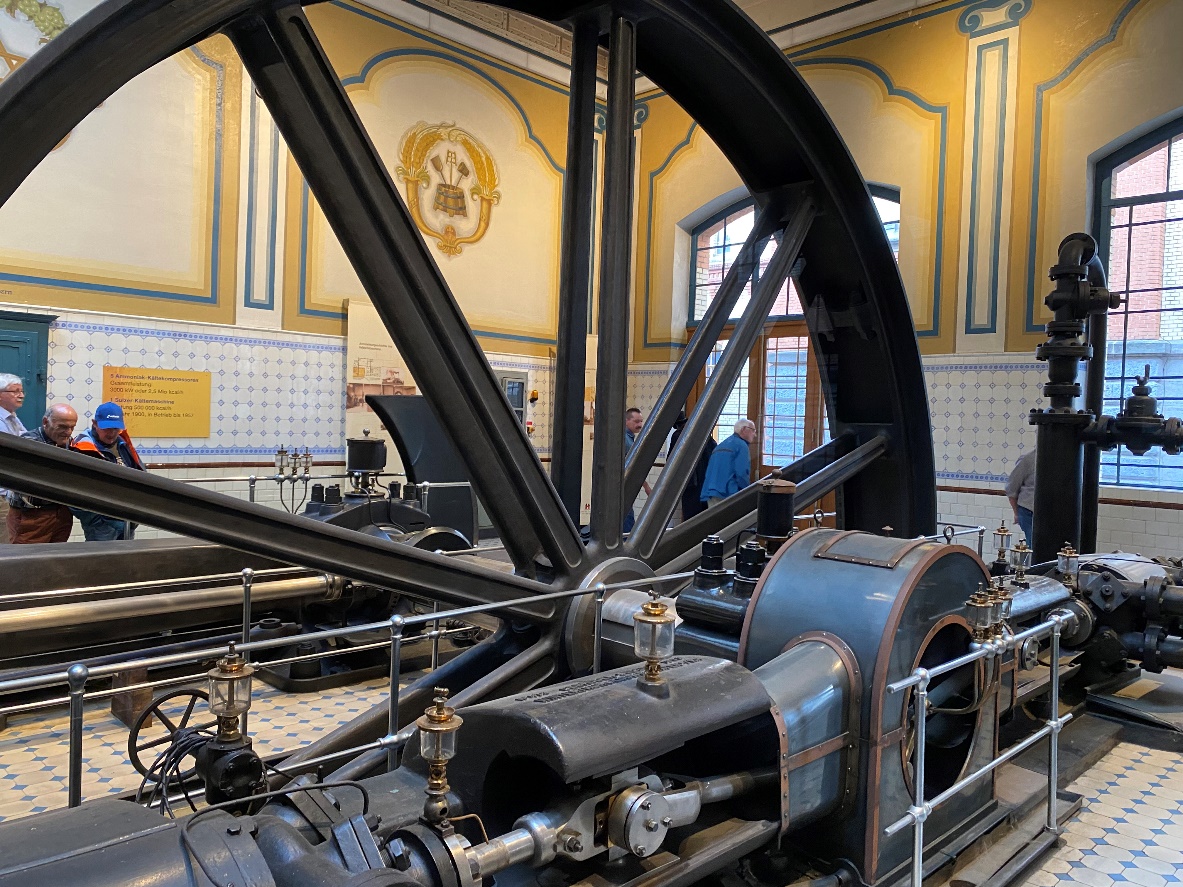 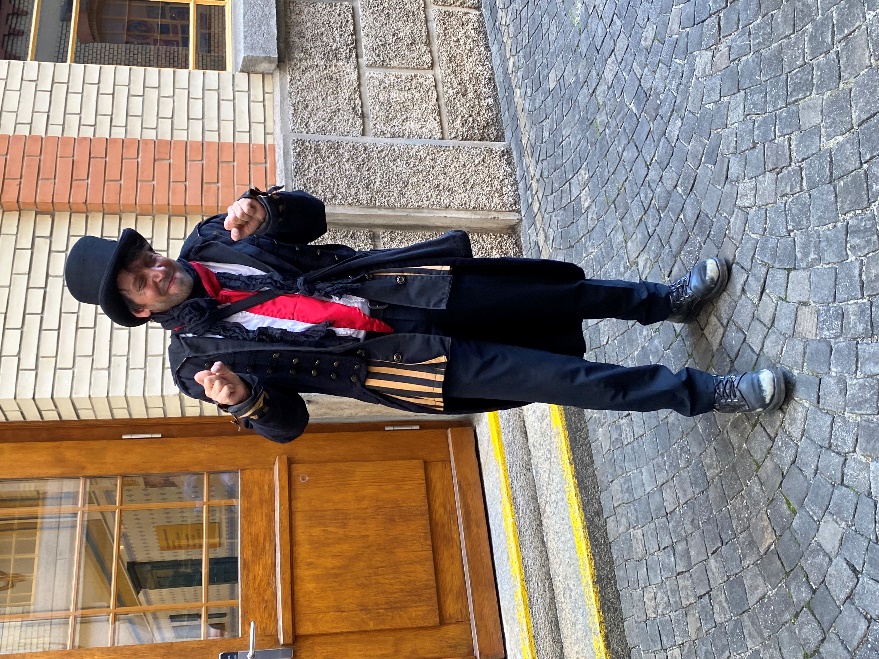 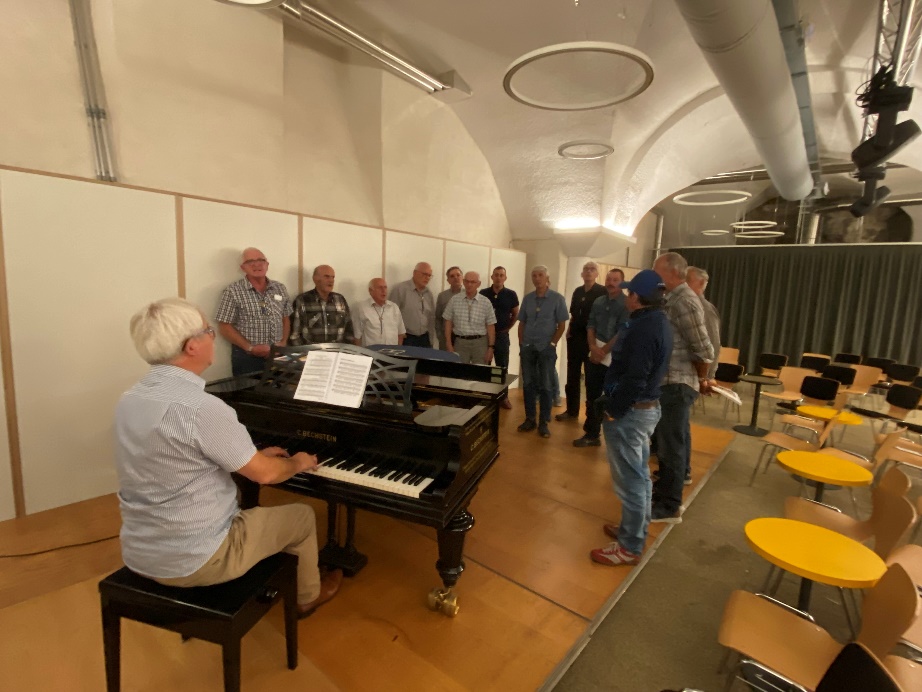 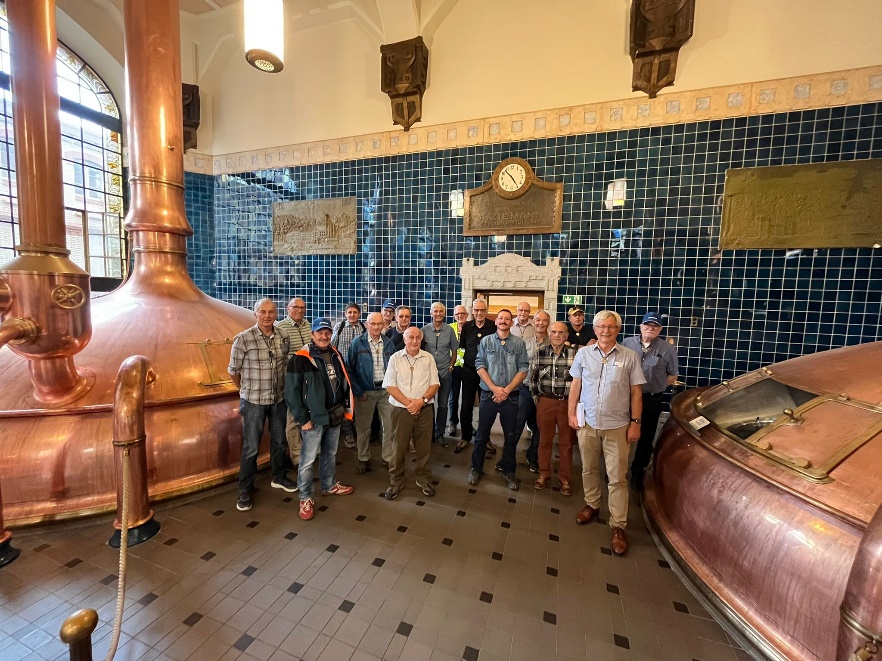 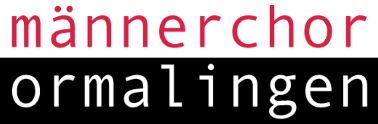 2. Februar 2024
Jubiläumsausflug «125 Jahre MCO» vom 23. September 2023
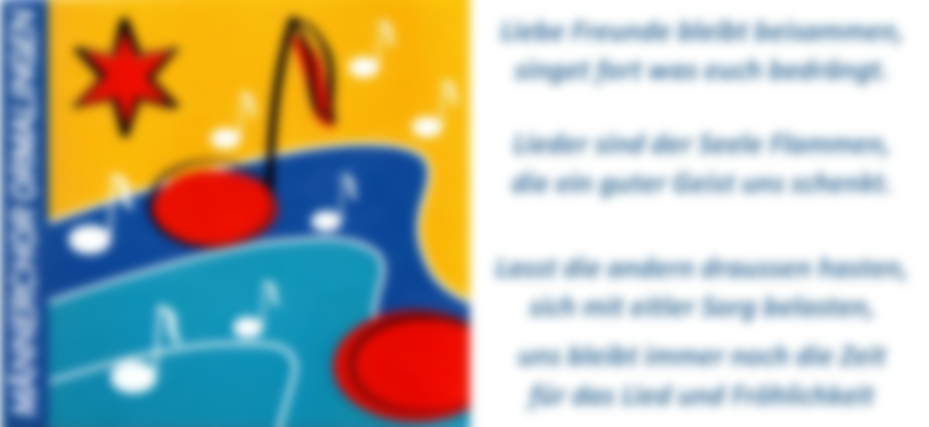 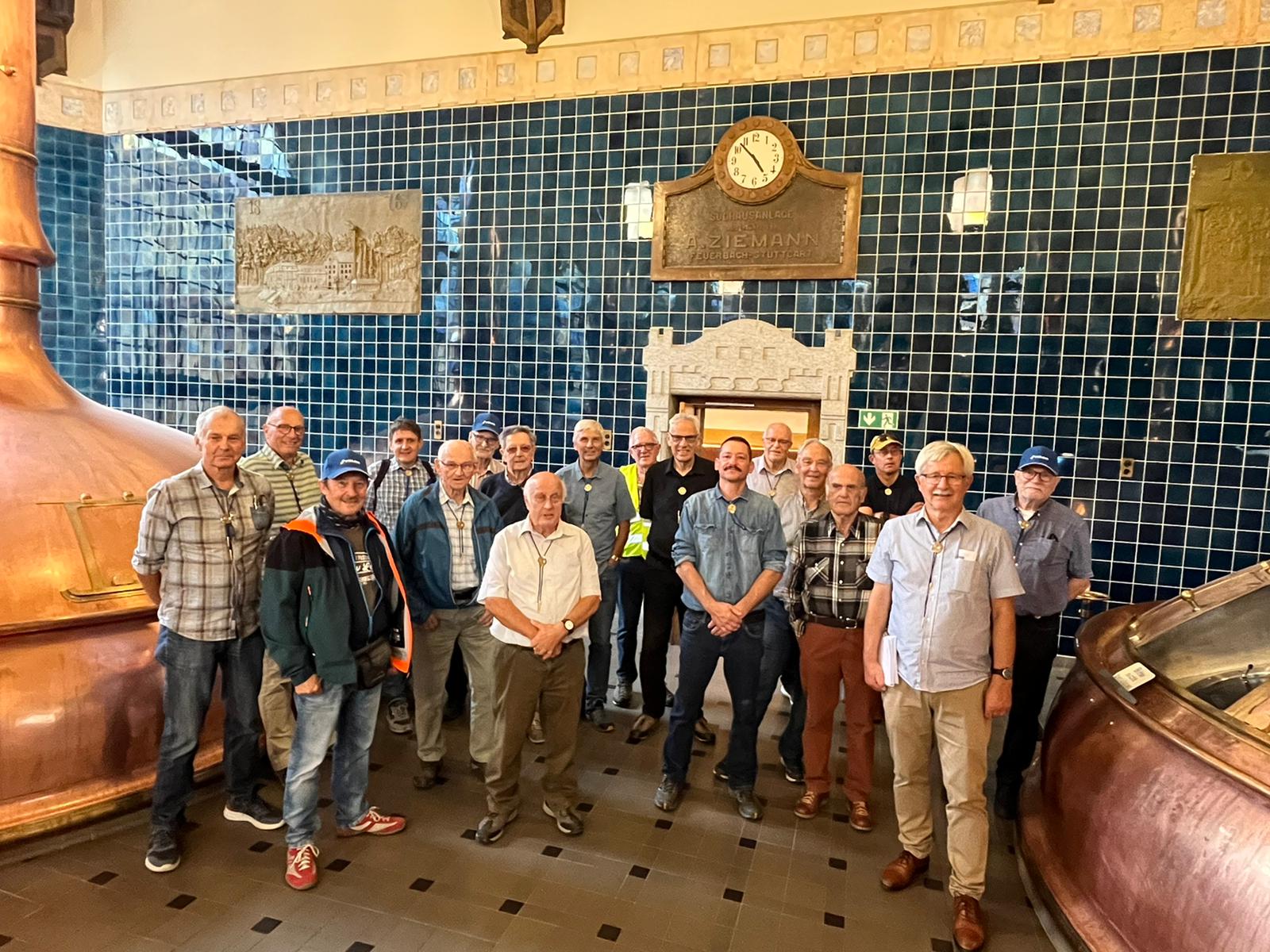 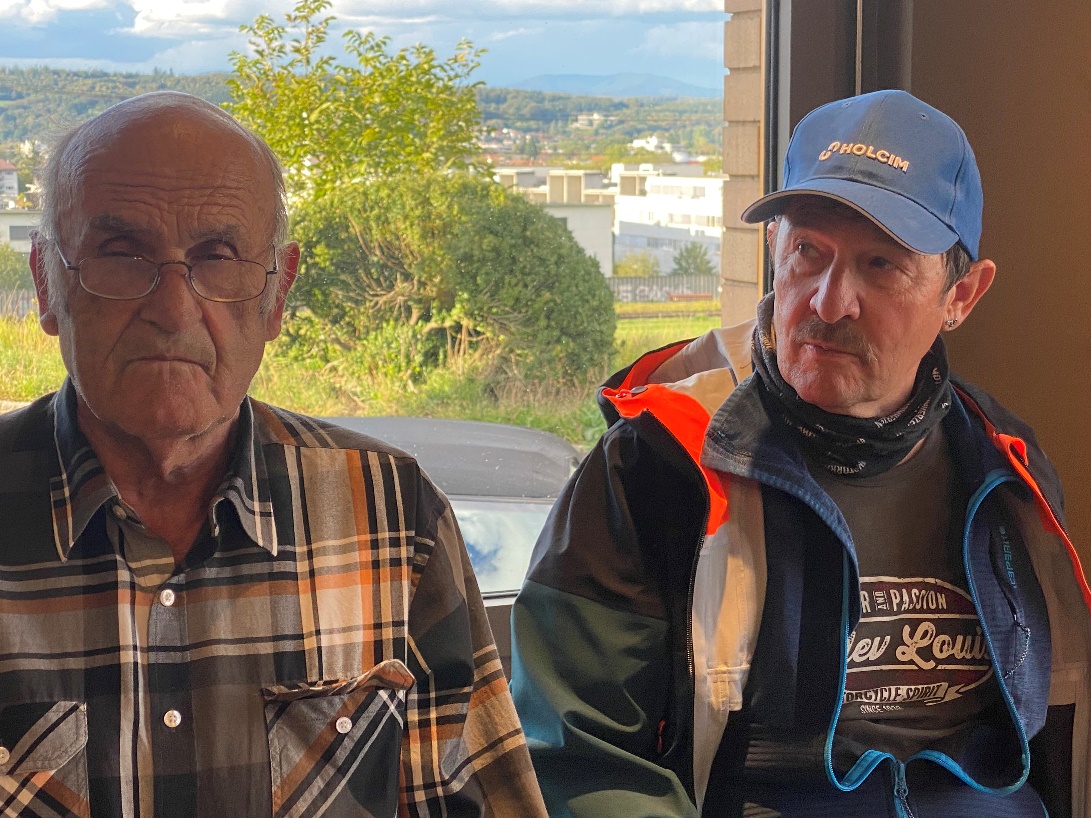 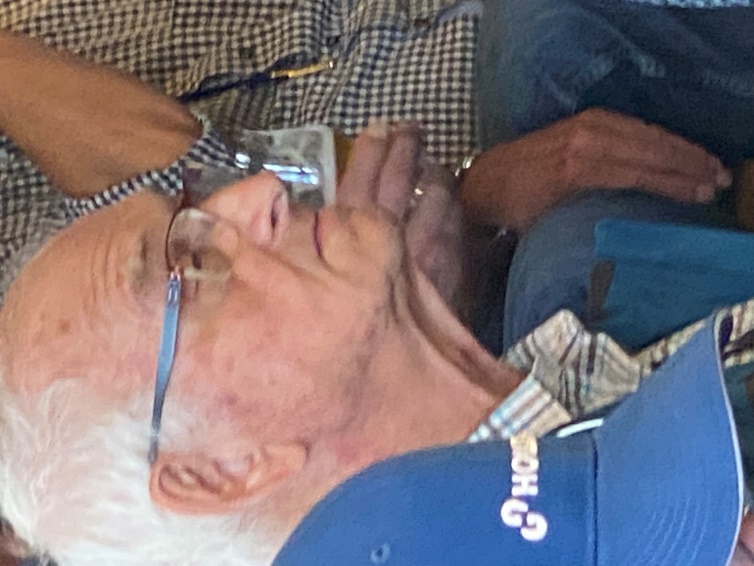 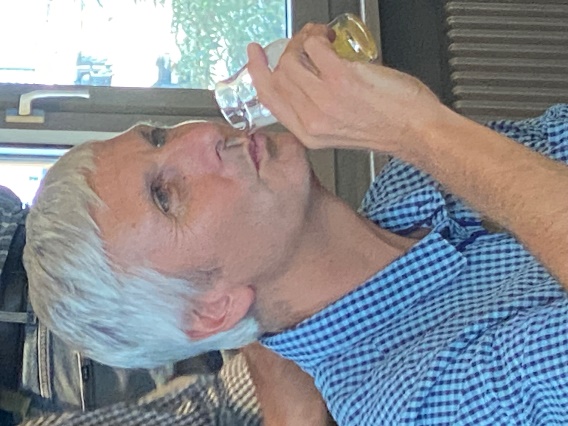 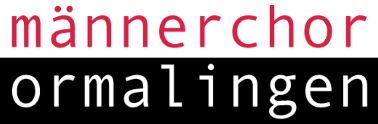 2. Februar 2024
Jubiläumsausflug «125 Jahre MCO» vom 23. September 2023
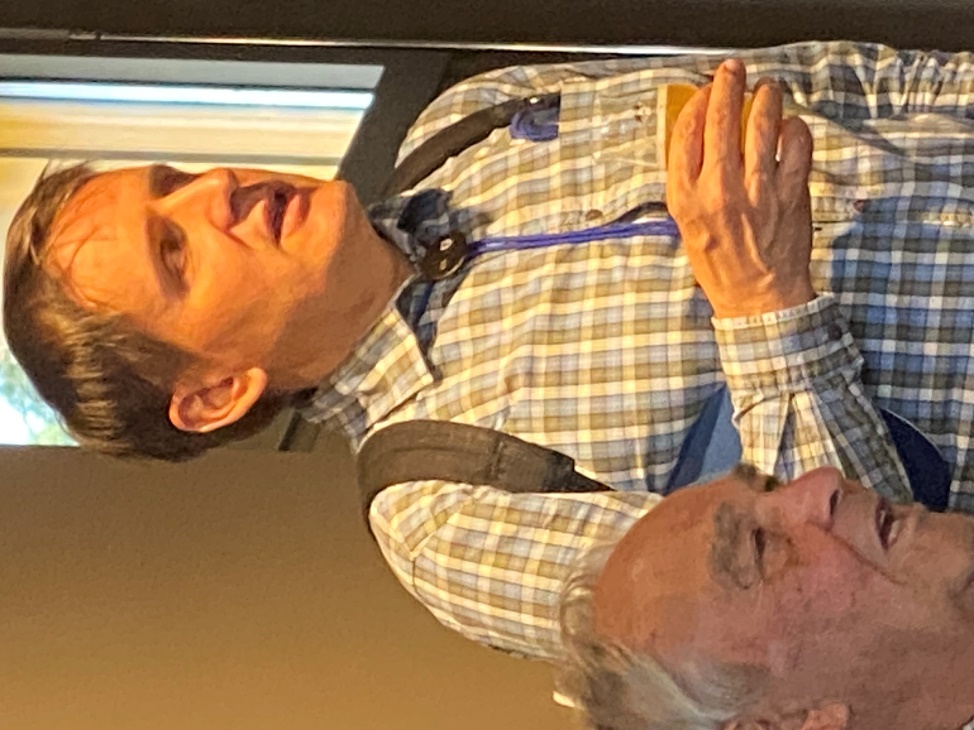 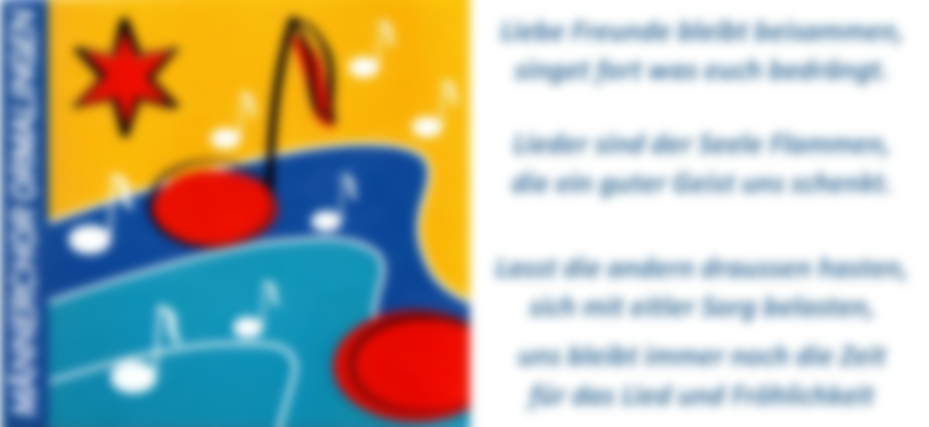 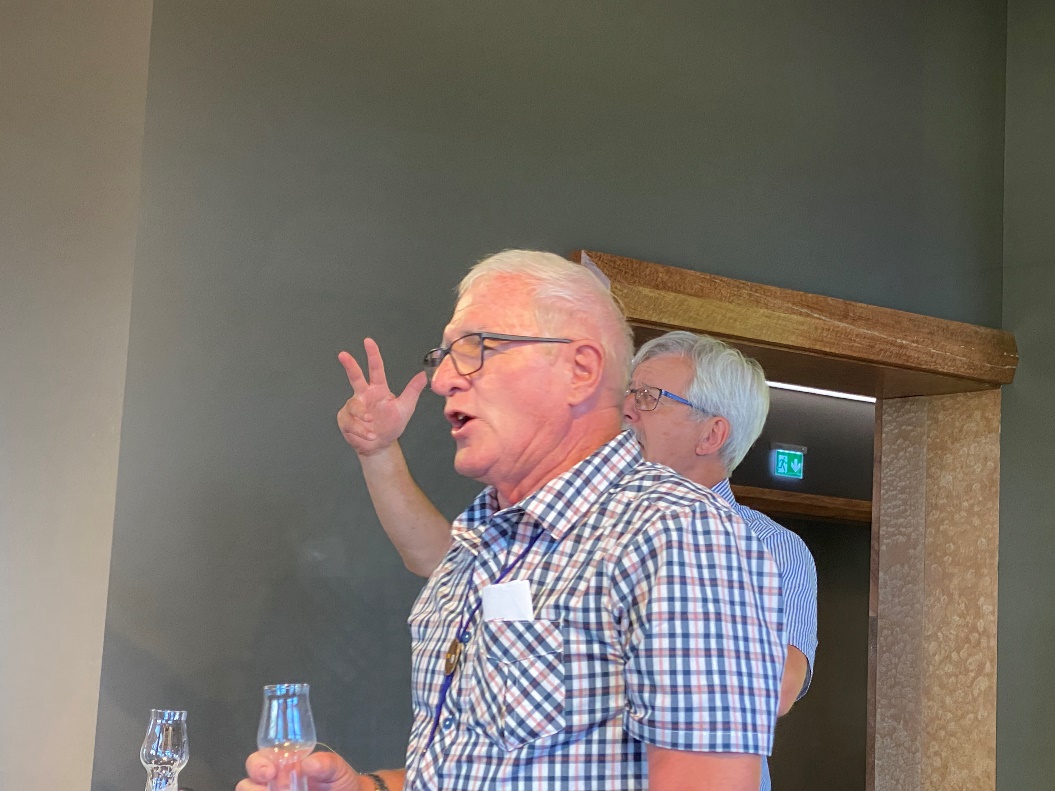 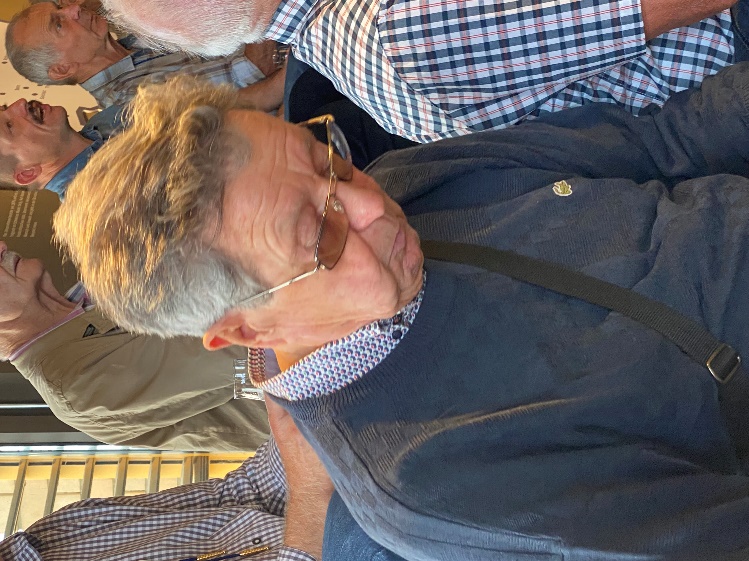 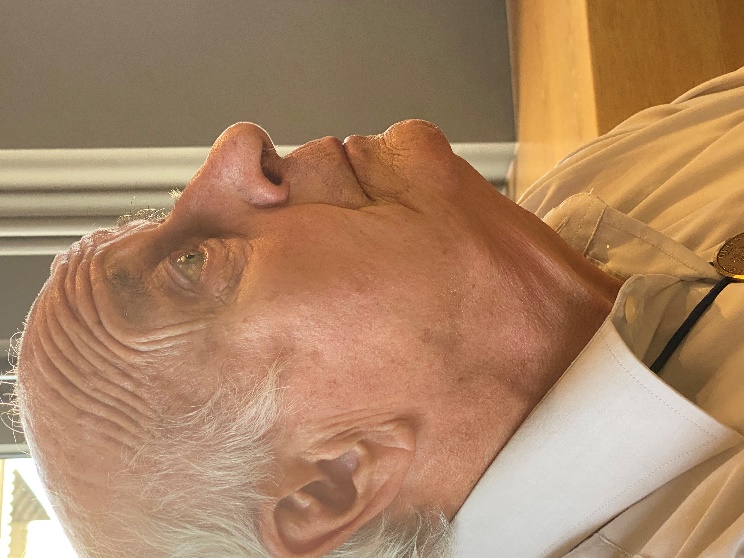 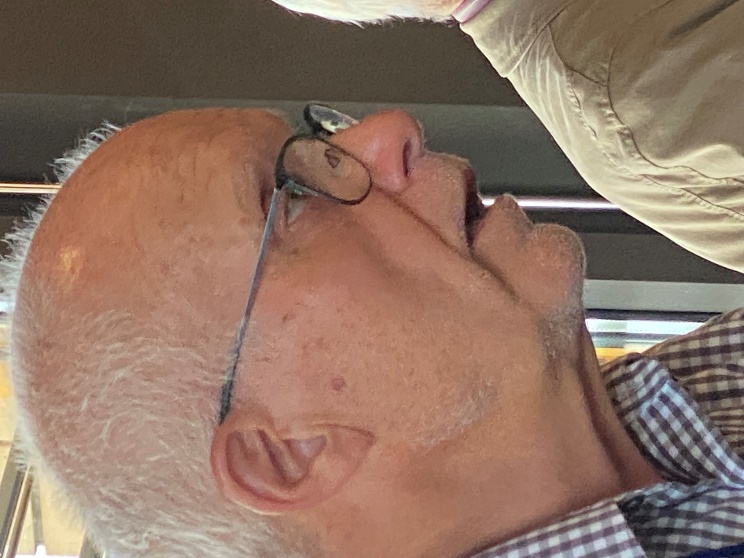 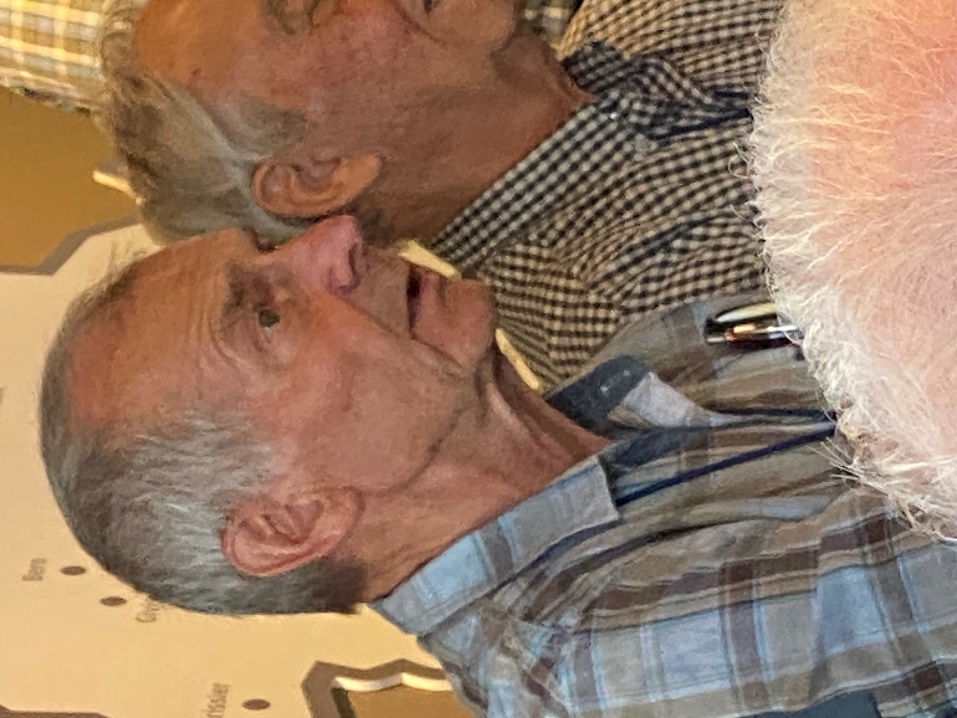 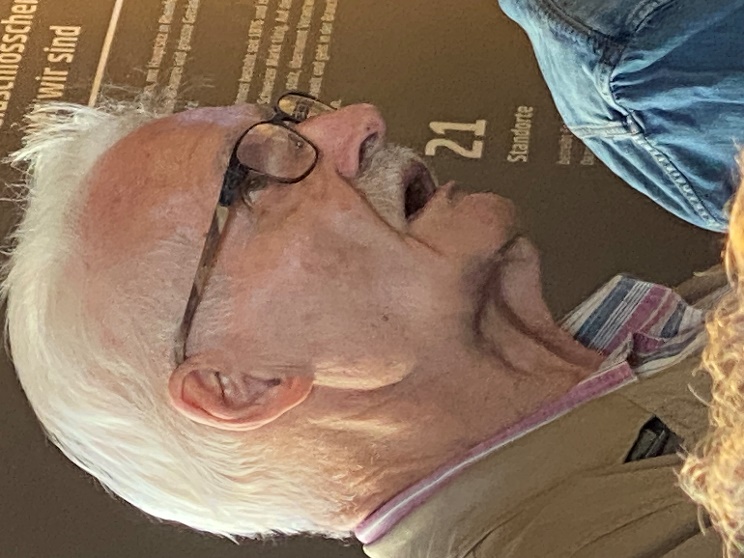 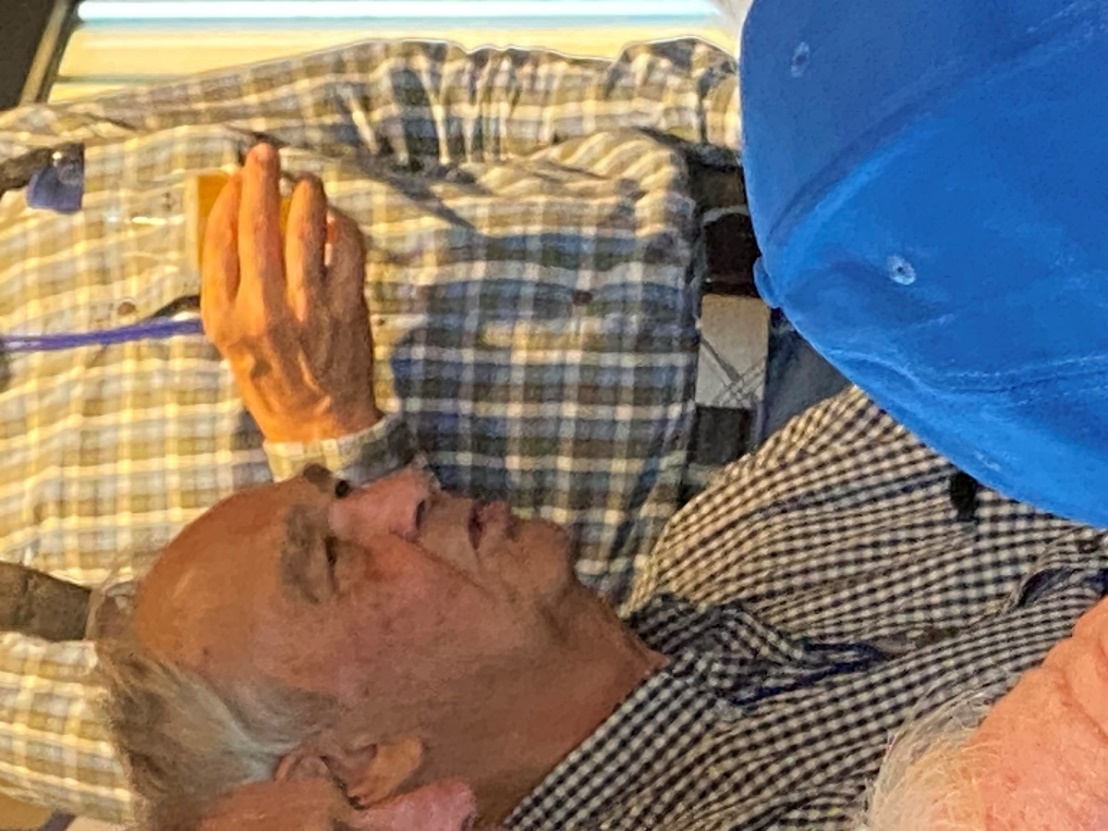 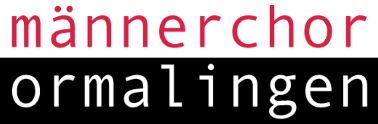 2. Februar 2024
Jubiläumsausflug «125 Jahre MCO» vom 23. September 2023
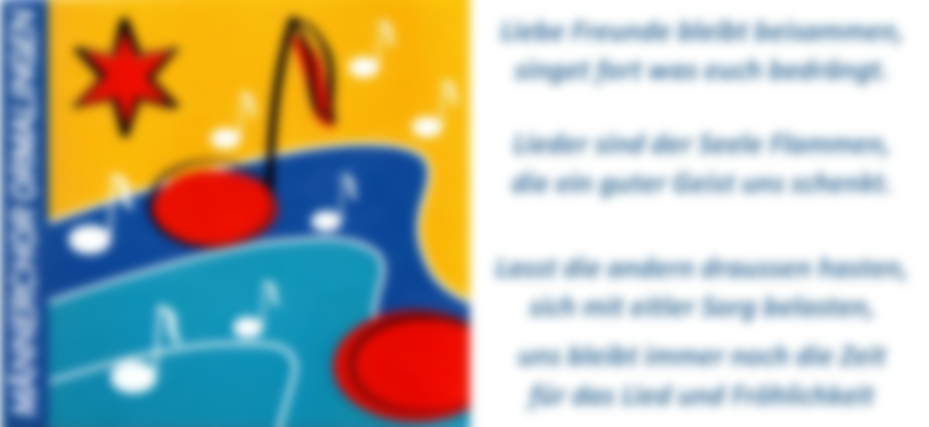 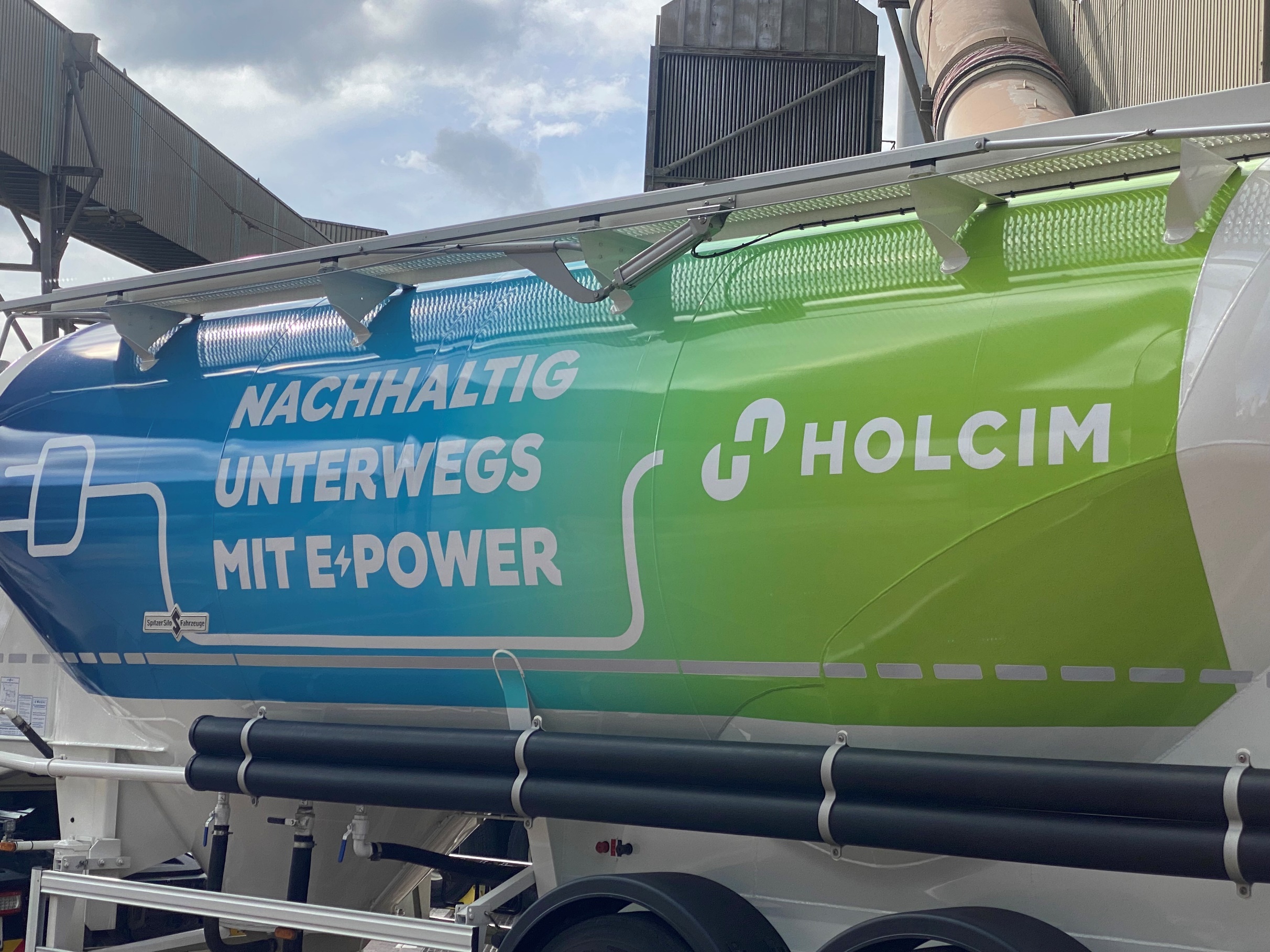 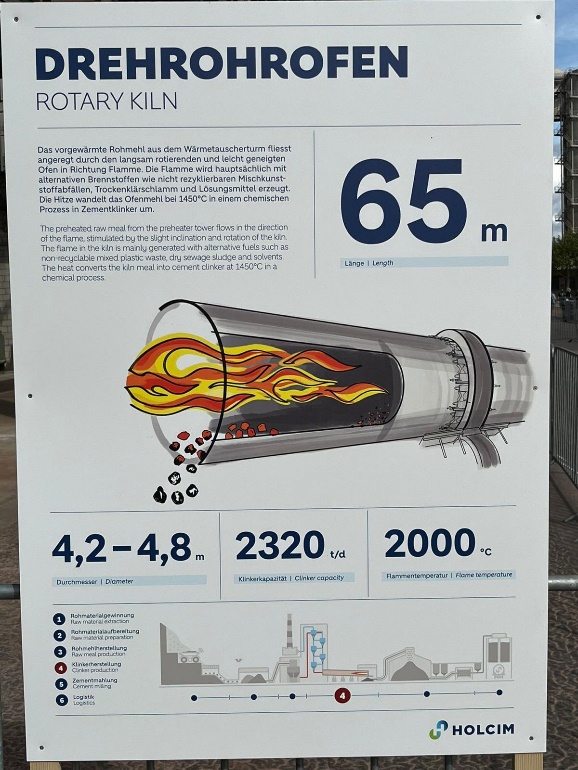 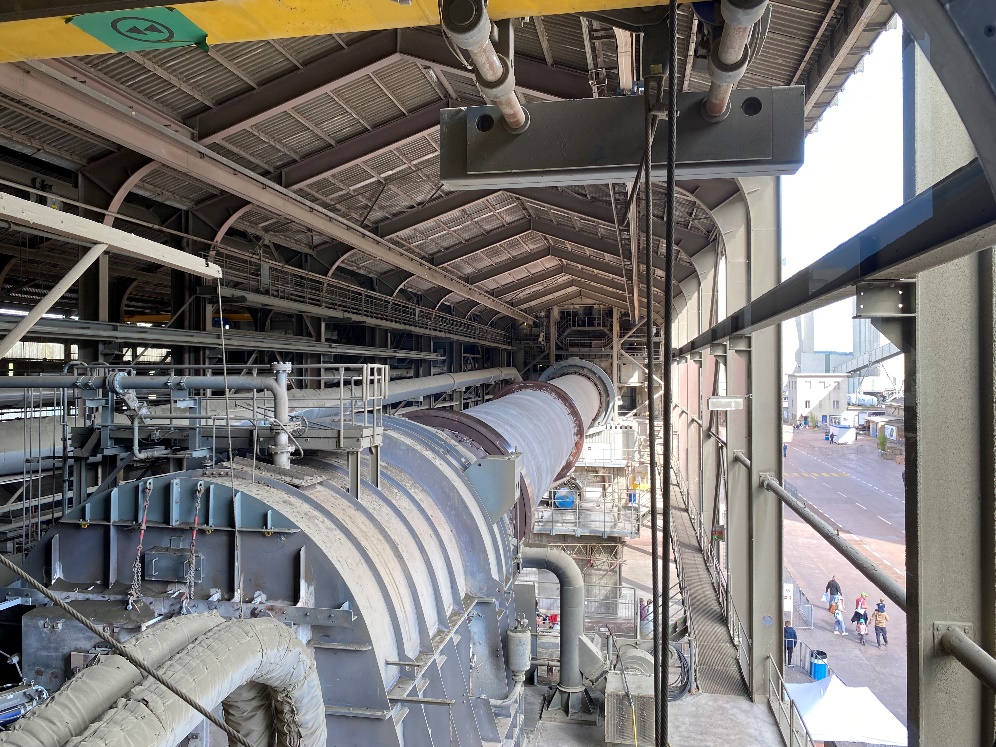 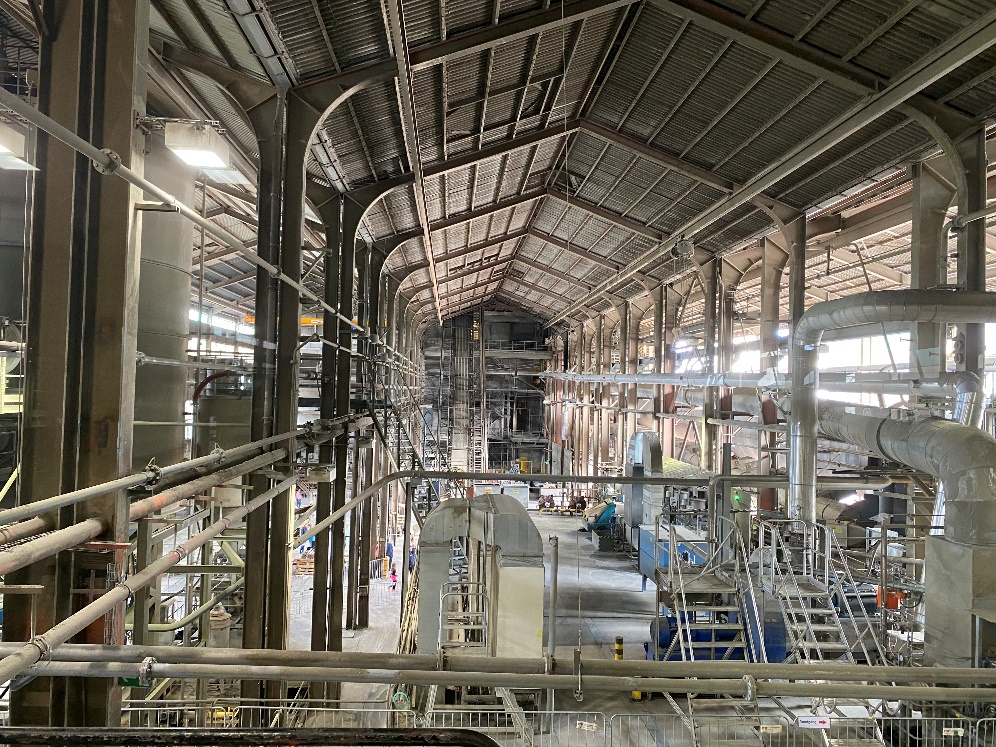 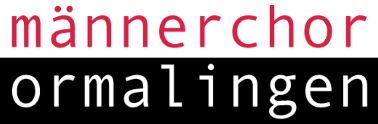 2. Februar 2024
Jubiläumsausflug «125 Jahre MCO» vom 23. September 2023
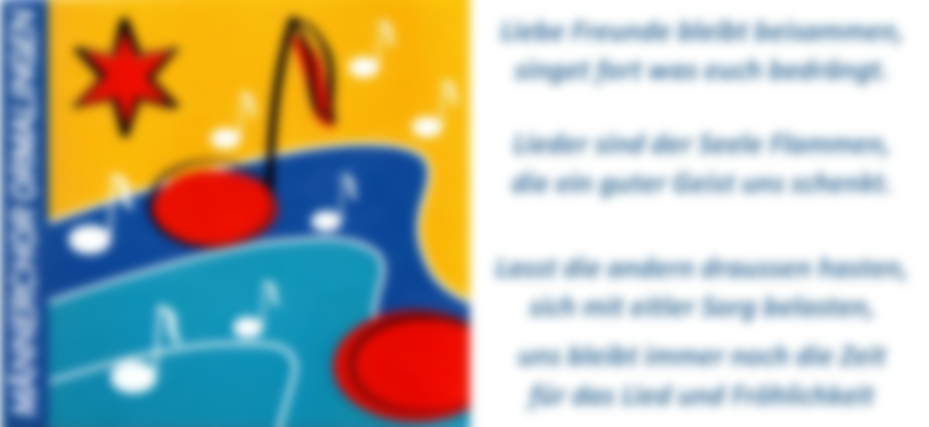 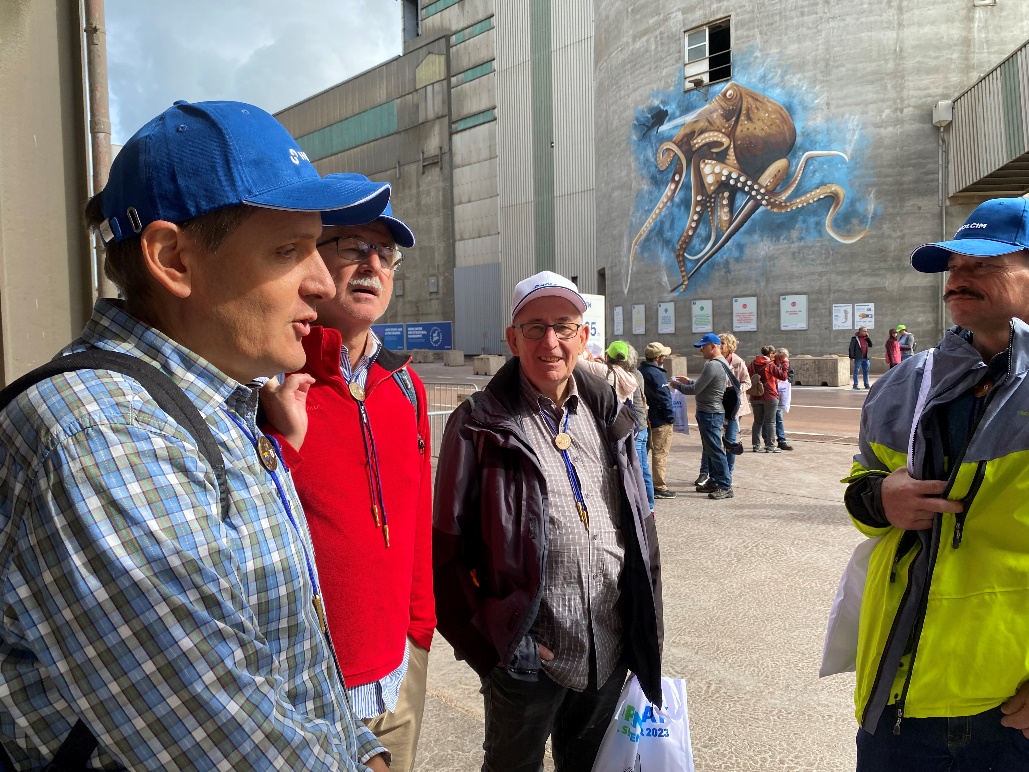 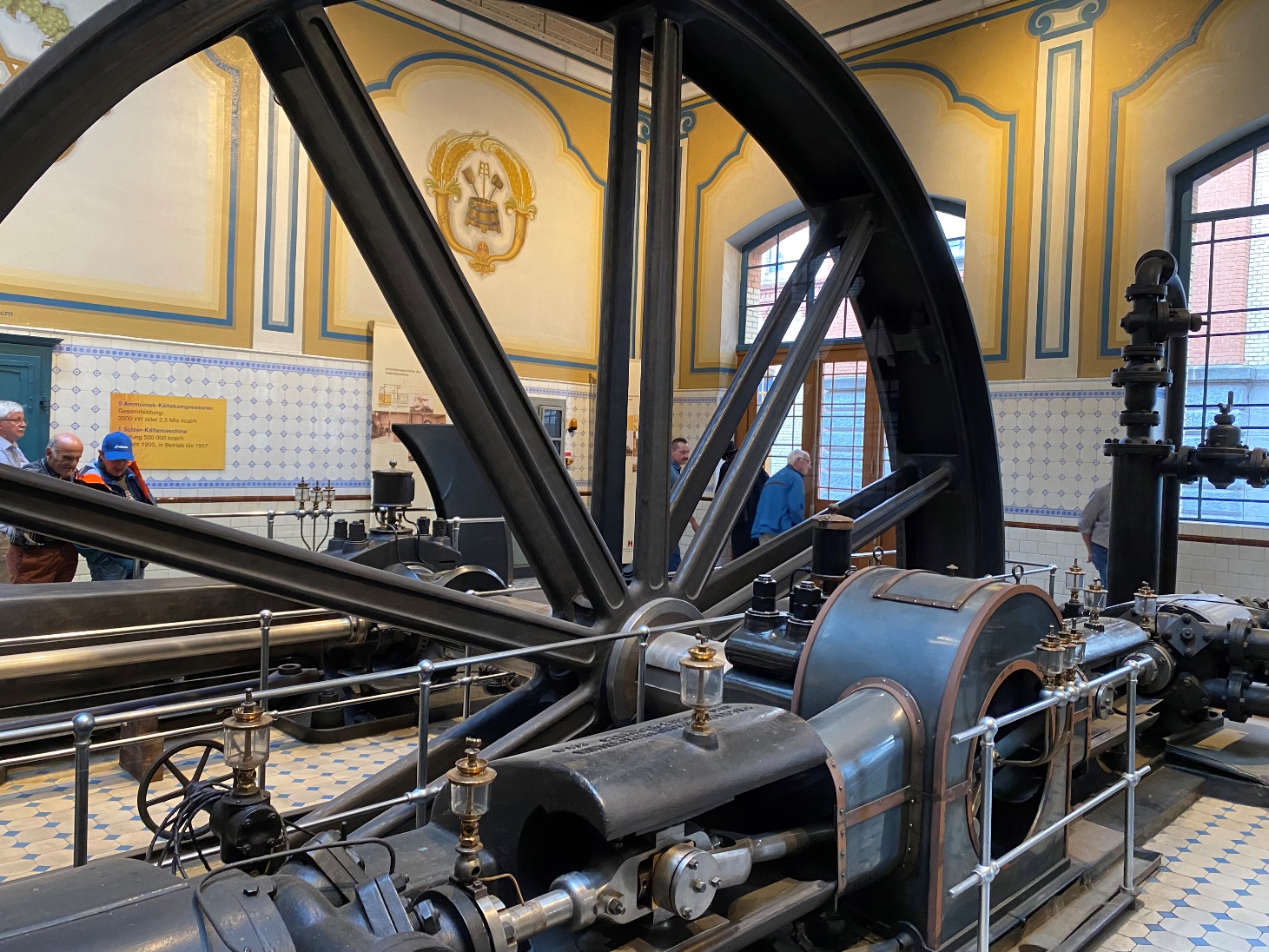 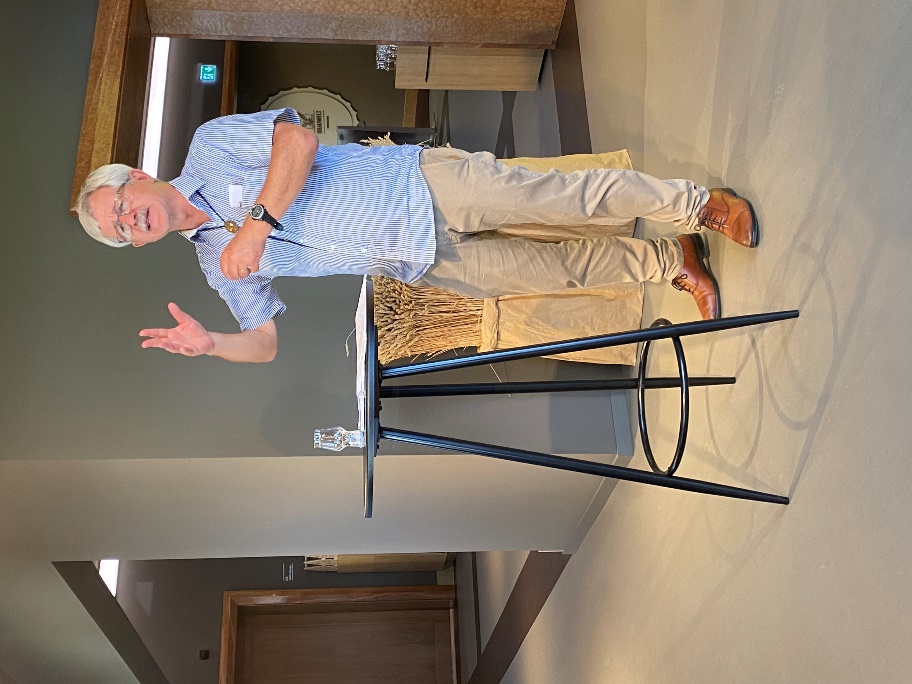 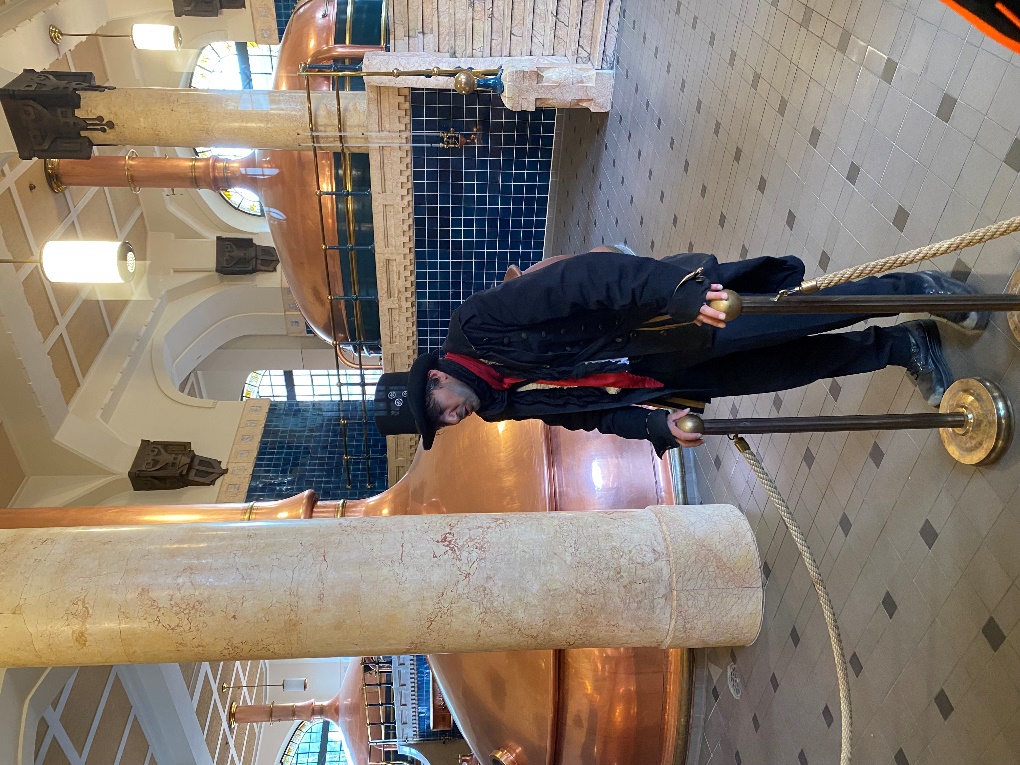 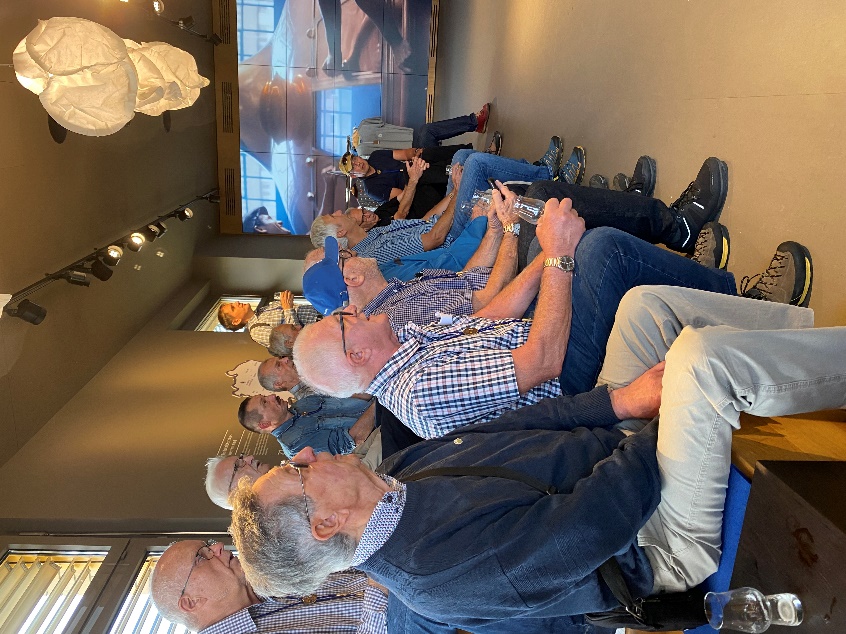 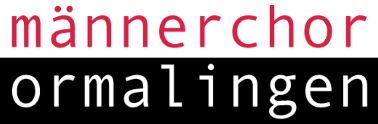 2. Februar 2024
Generalversammlung 2023 + 1
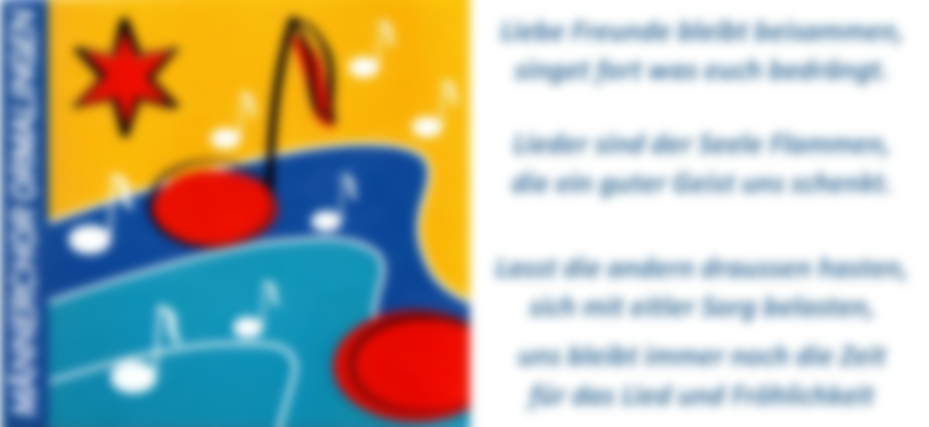 Jubilarenehrung vom 7. Dezember 2023
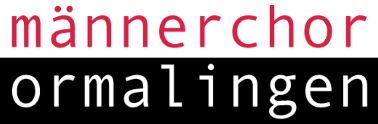 2. Februar 2024
Jubilarenehrung vom 7. Dezember 2023
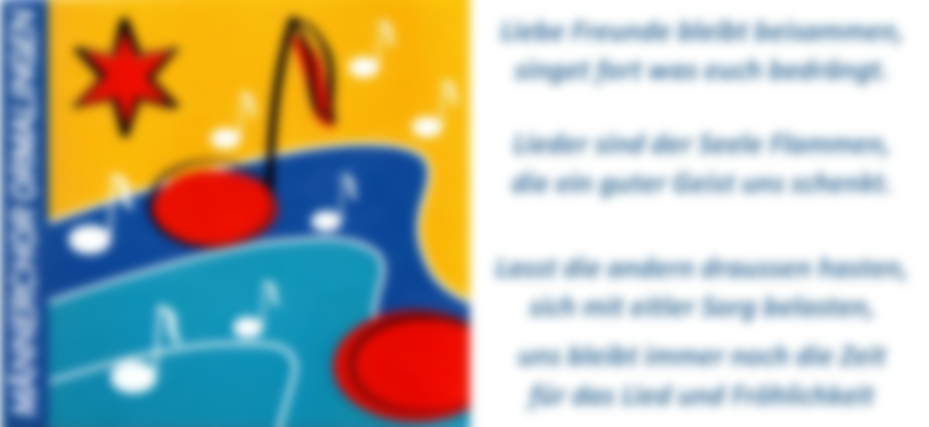 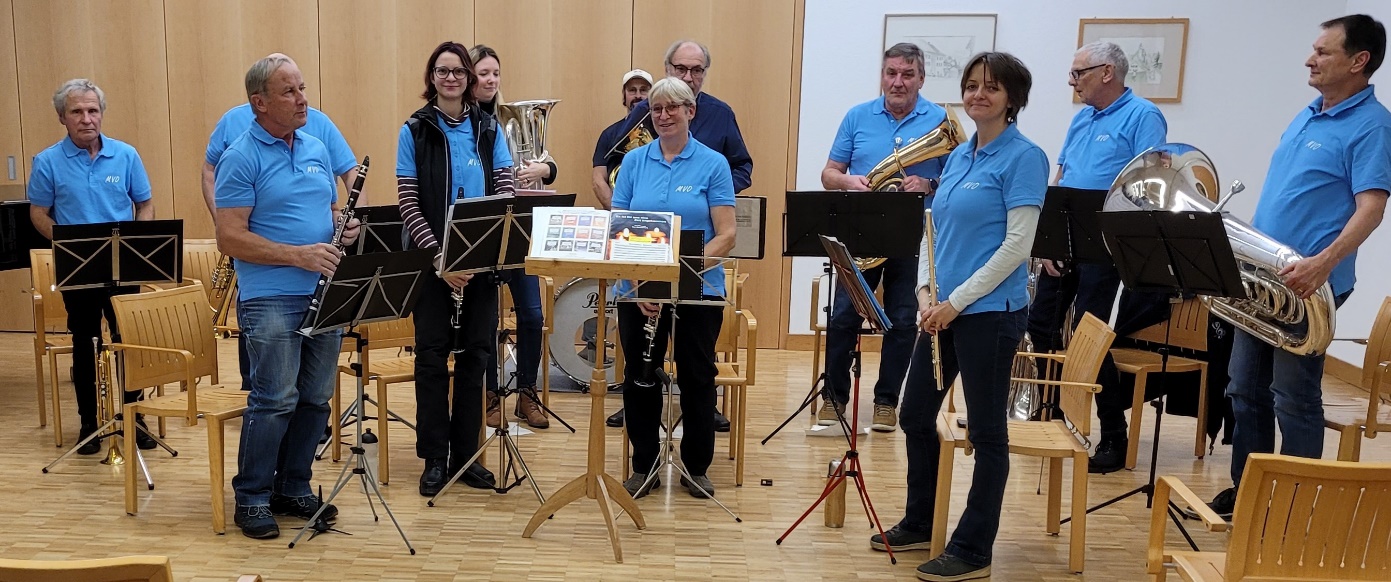 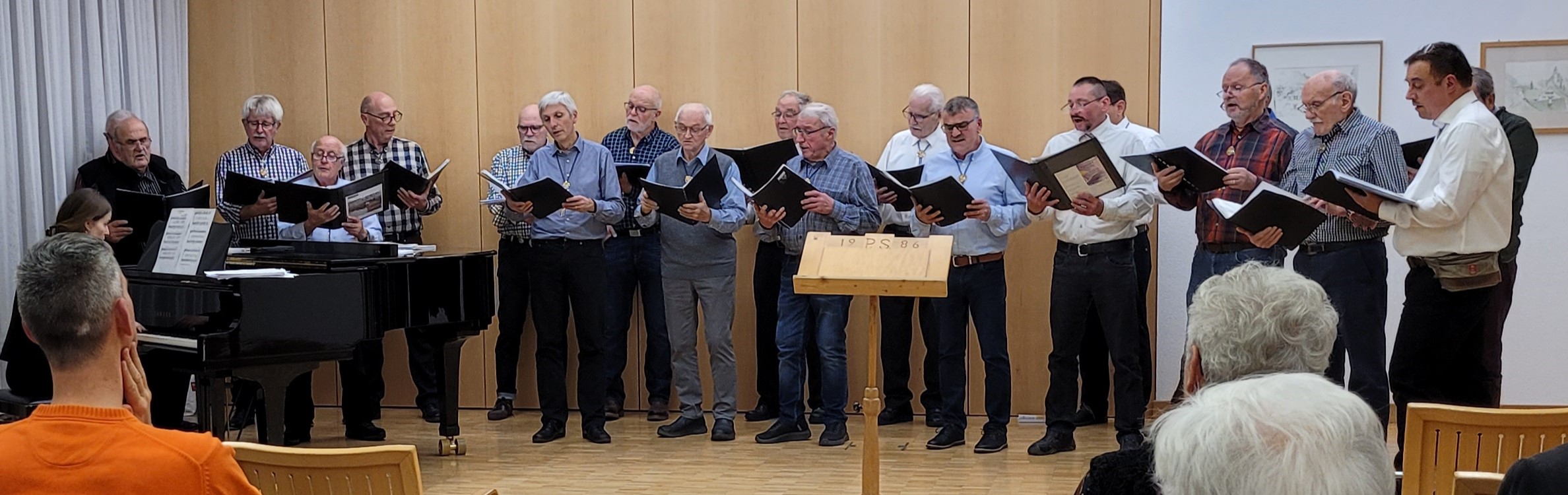 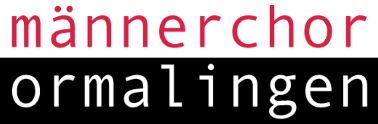 2. Februar 2024
Jubilarenehrung vom 7. Dezember 2023
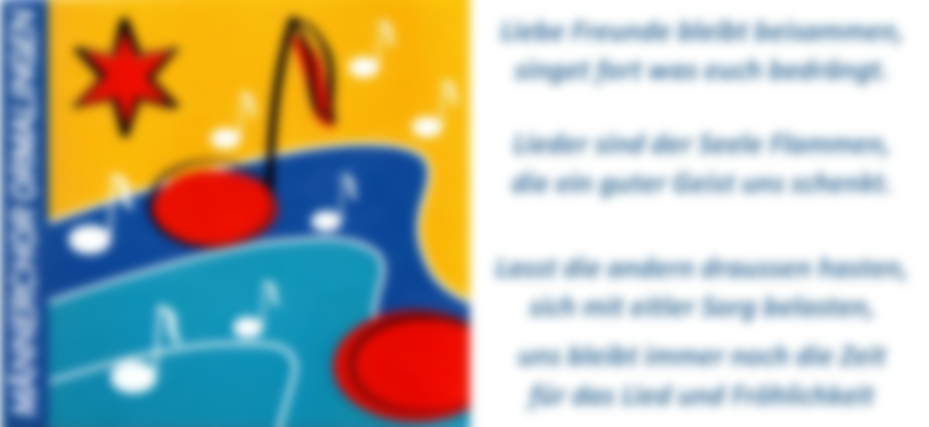 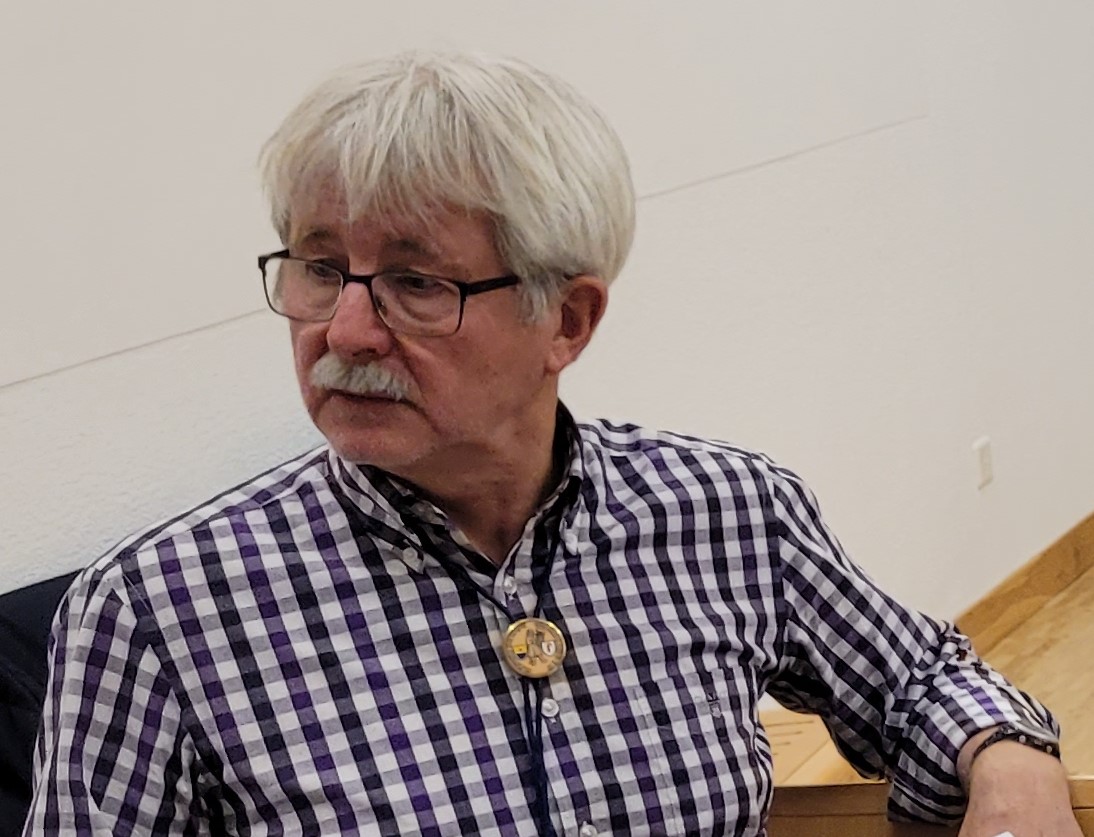 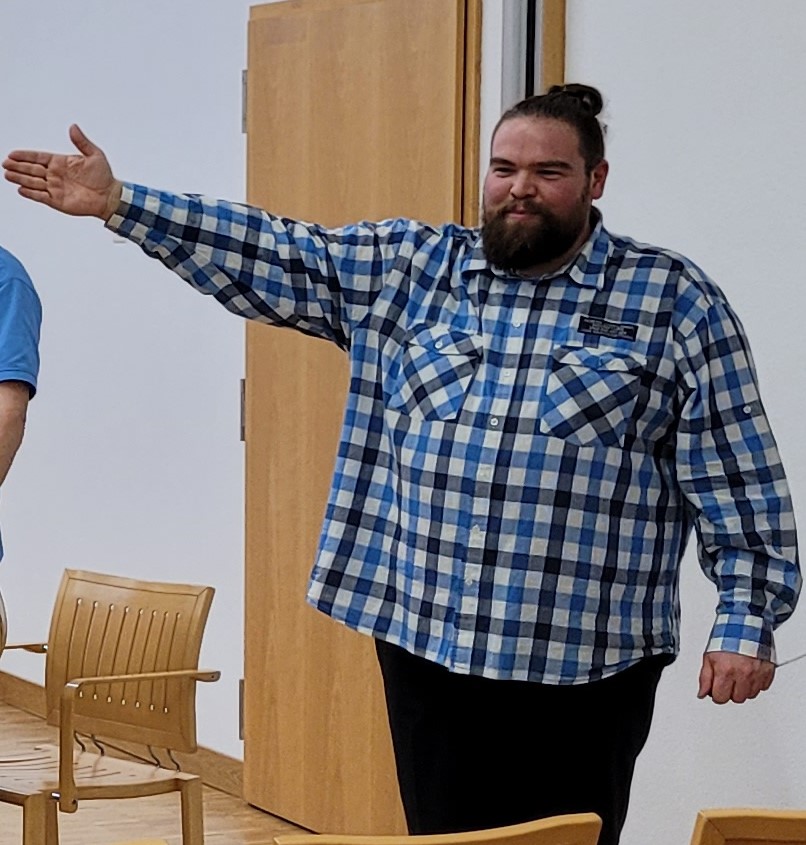 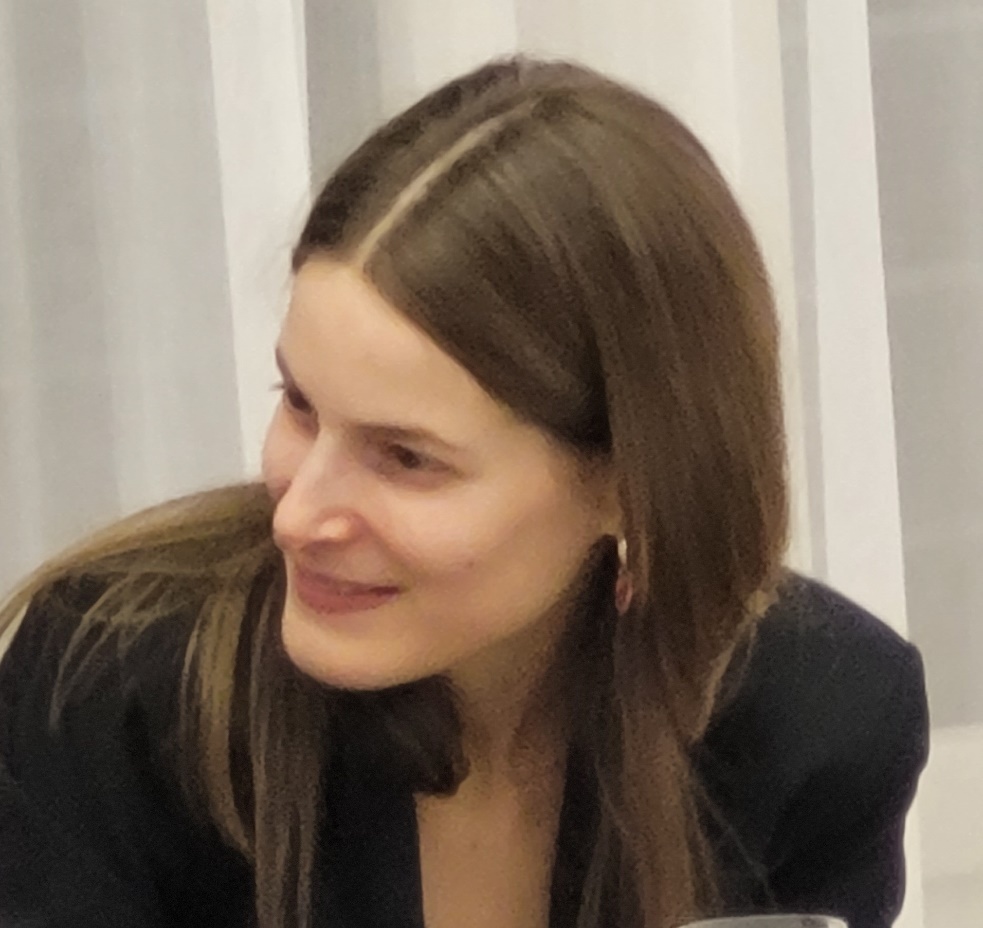 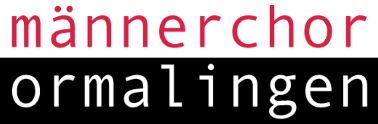 2. Februar 2024
Jubilarenehrung vom 7. Dezember 2023
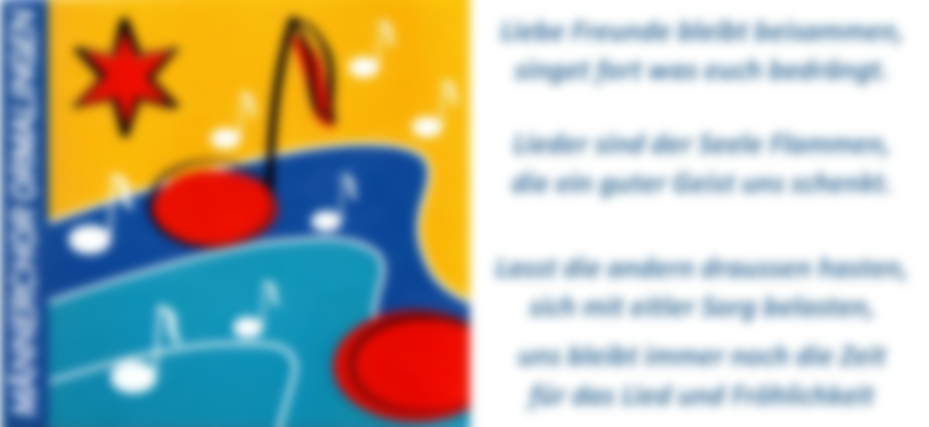 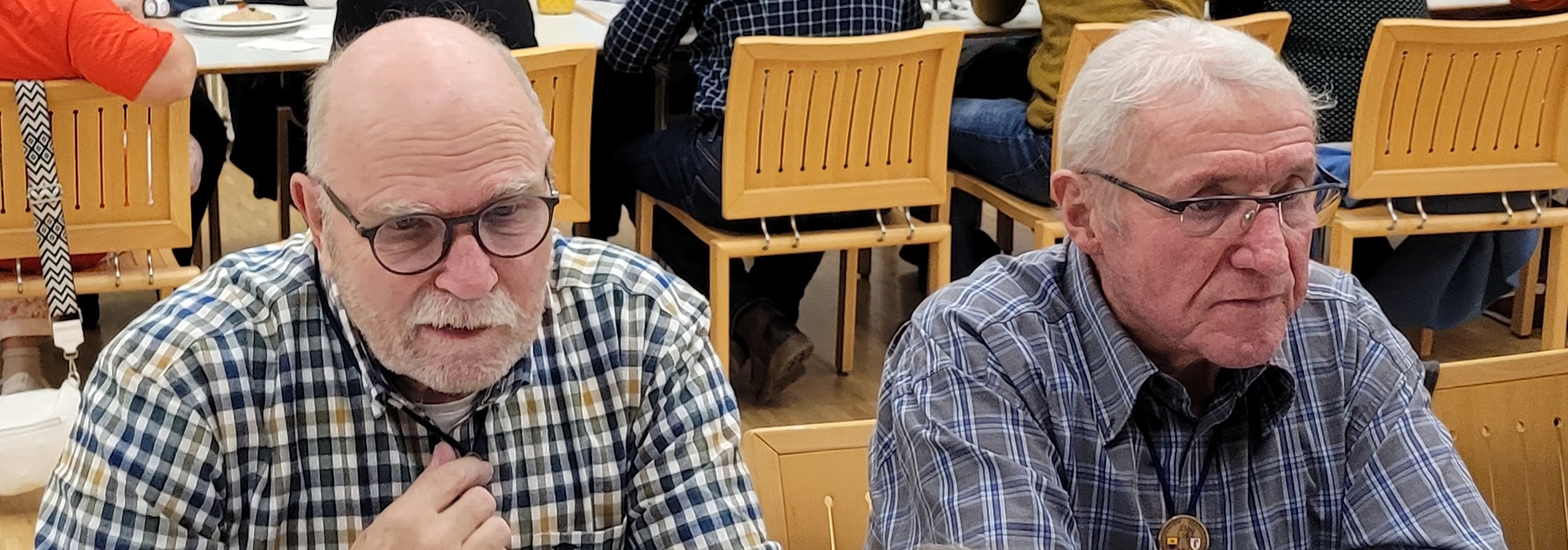 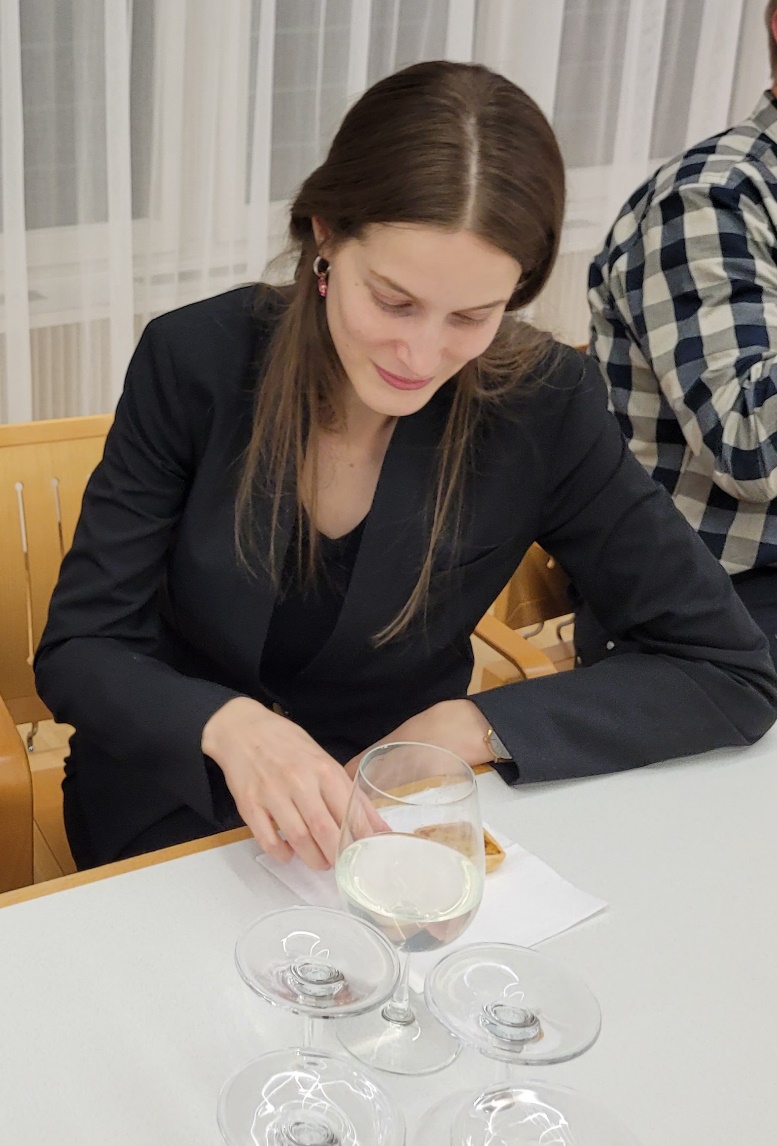 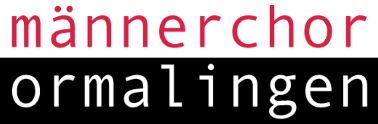 2. Februar 2024
Jubilarenehrung vom 7. Dezember 2023
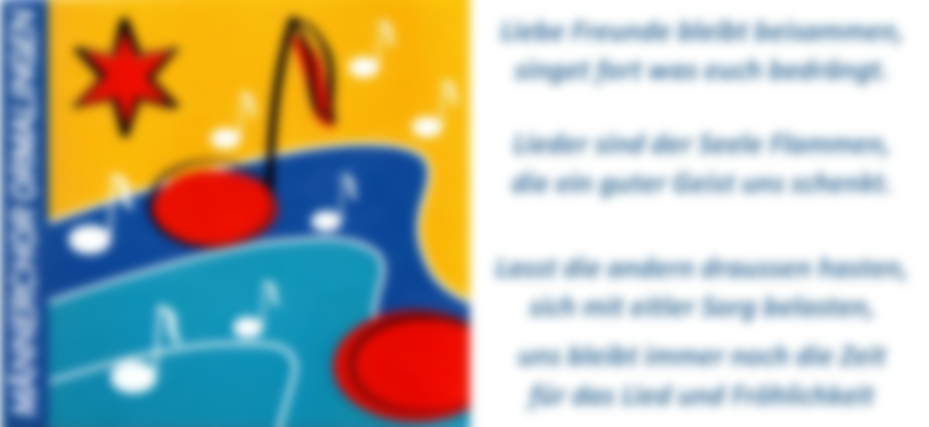 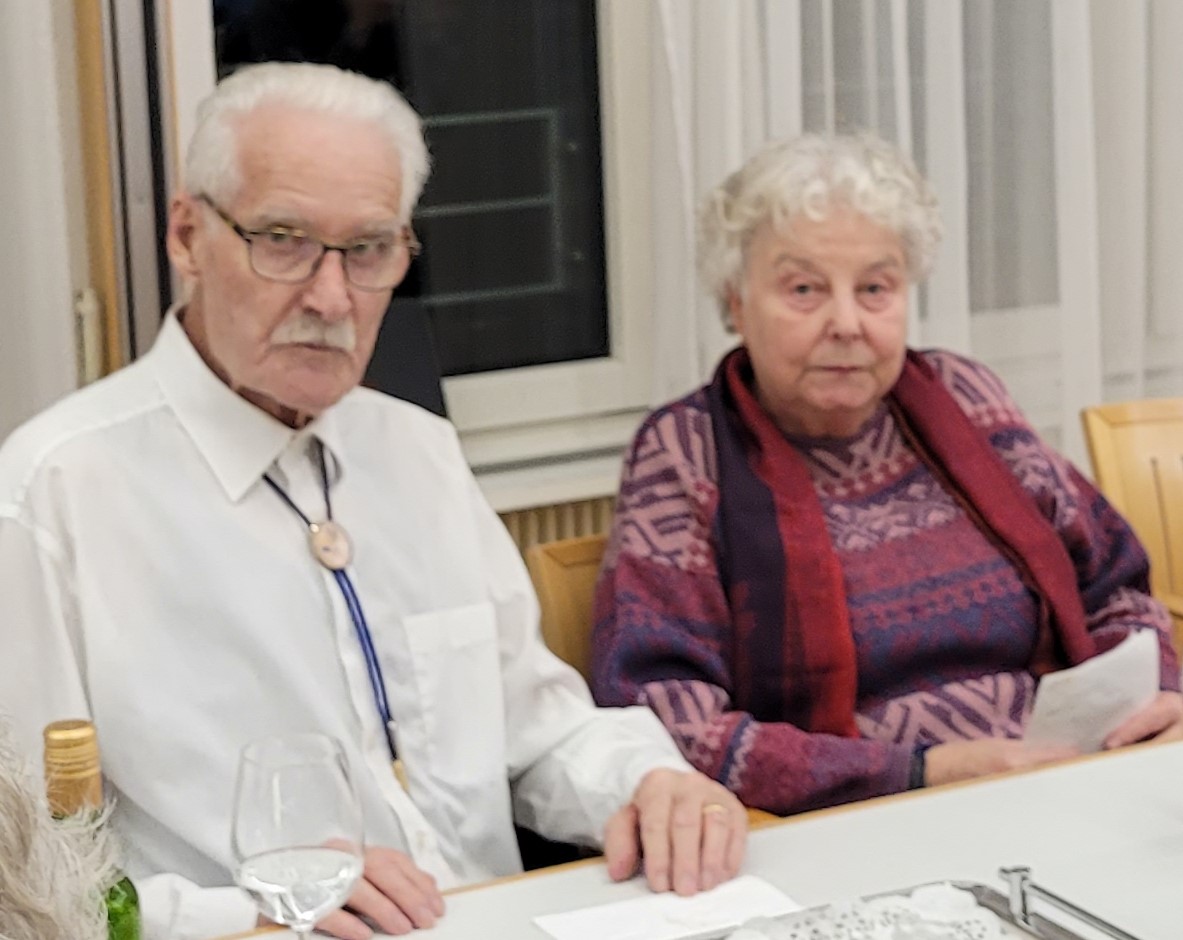 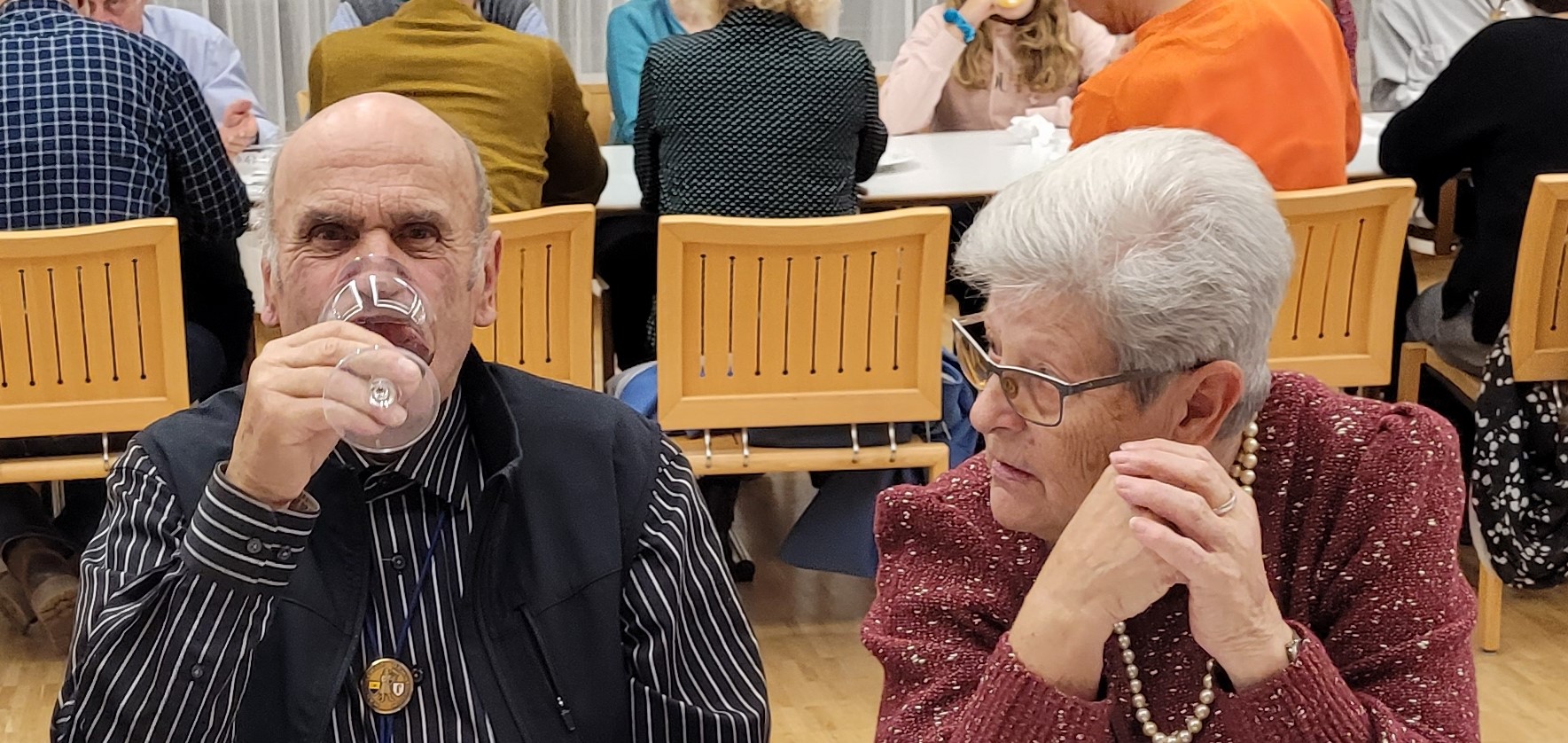 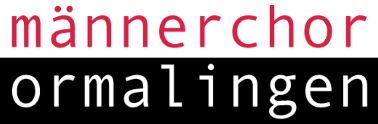 2. Februar 2024
Jubilarenehrung vom 7. Dezember 2023
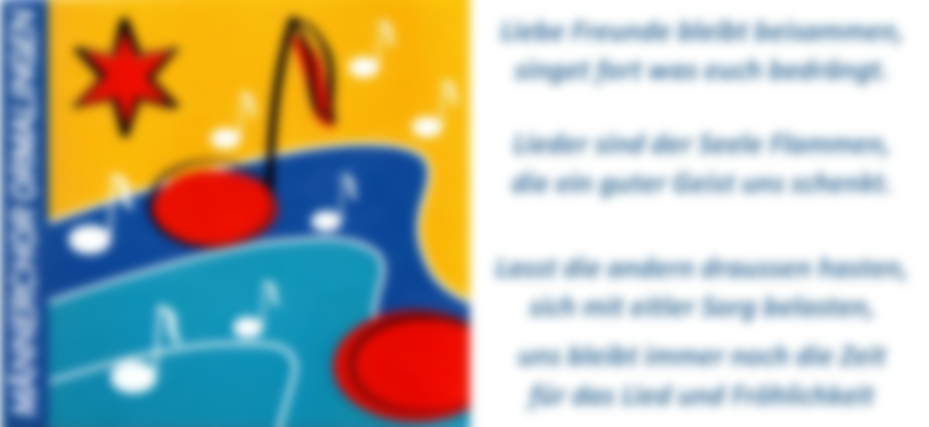 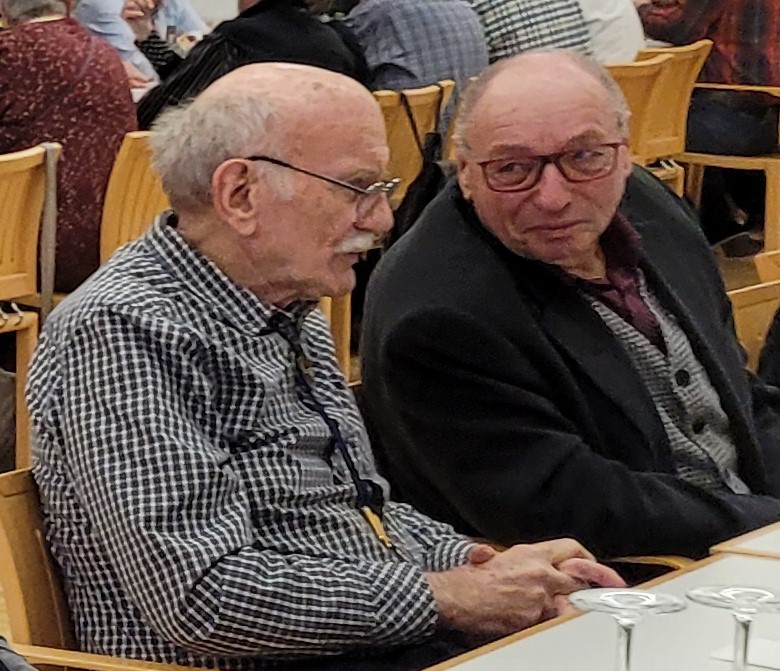 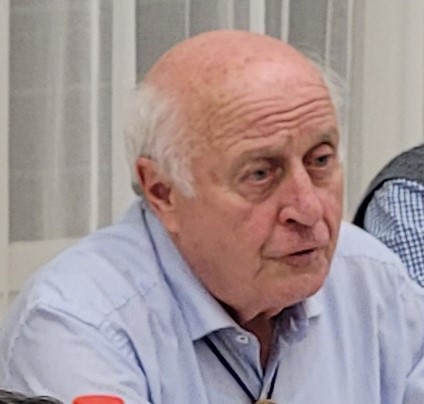 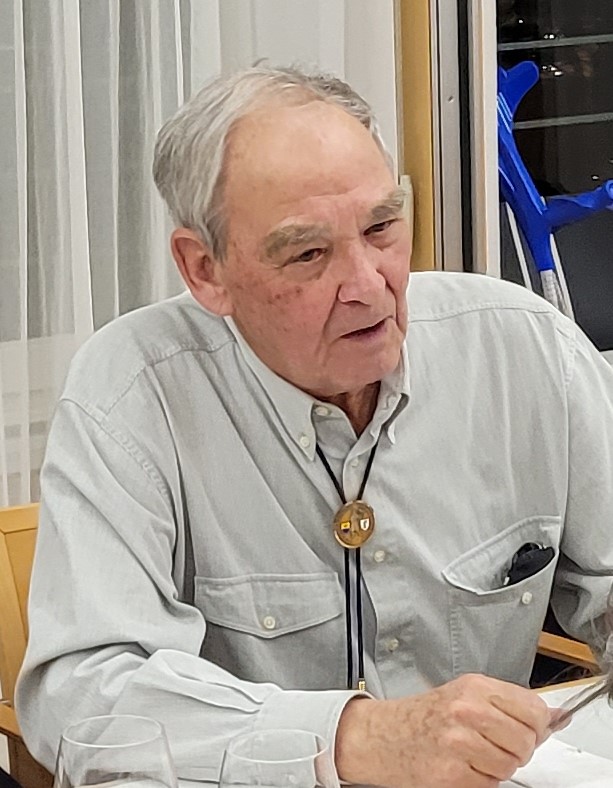 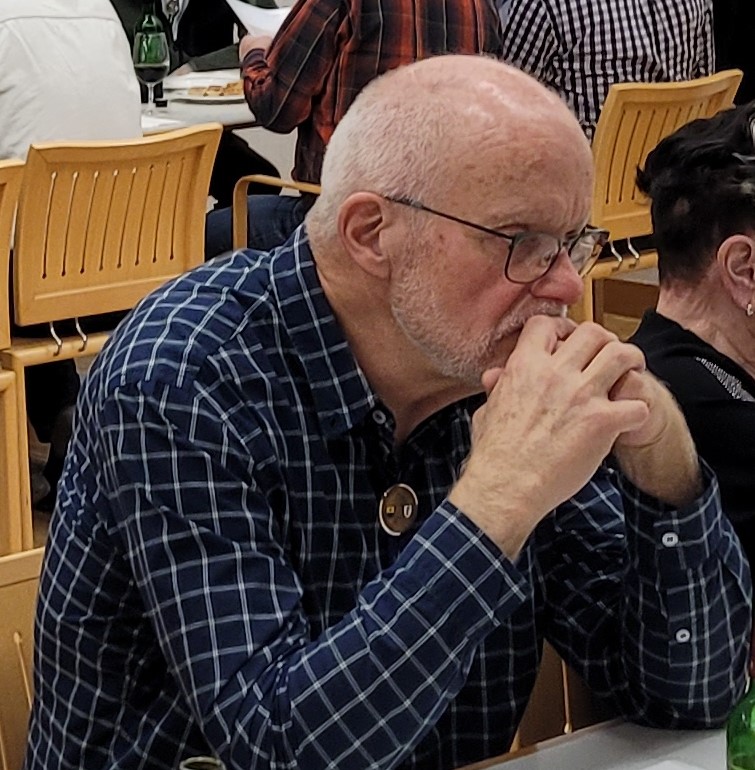 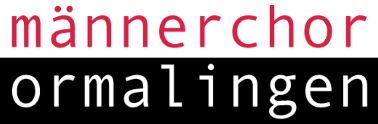 2. Februar 2024
Jubilarenehrung vom 7. Dezember 2023
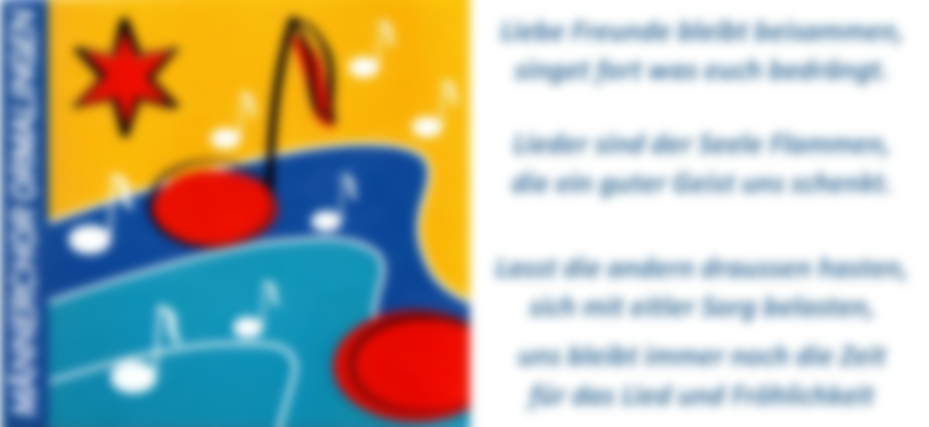 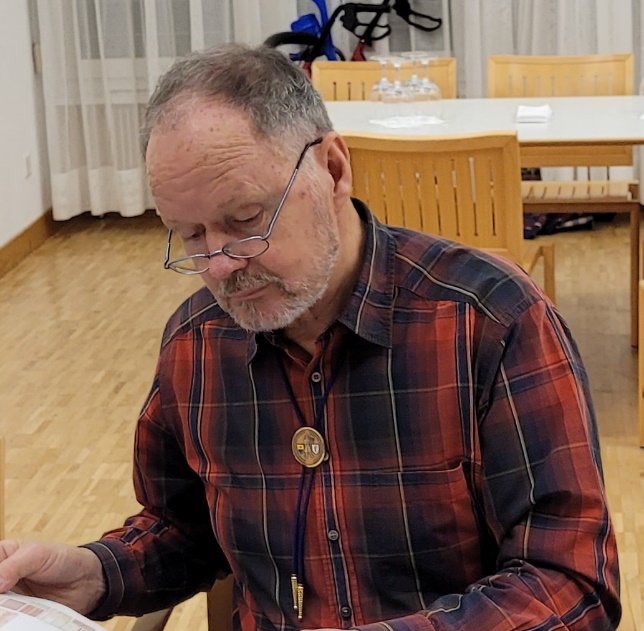 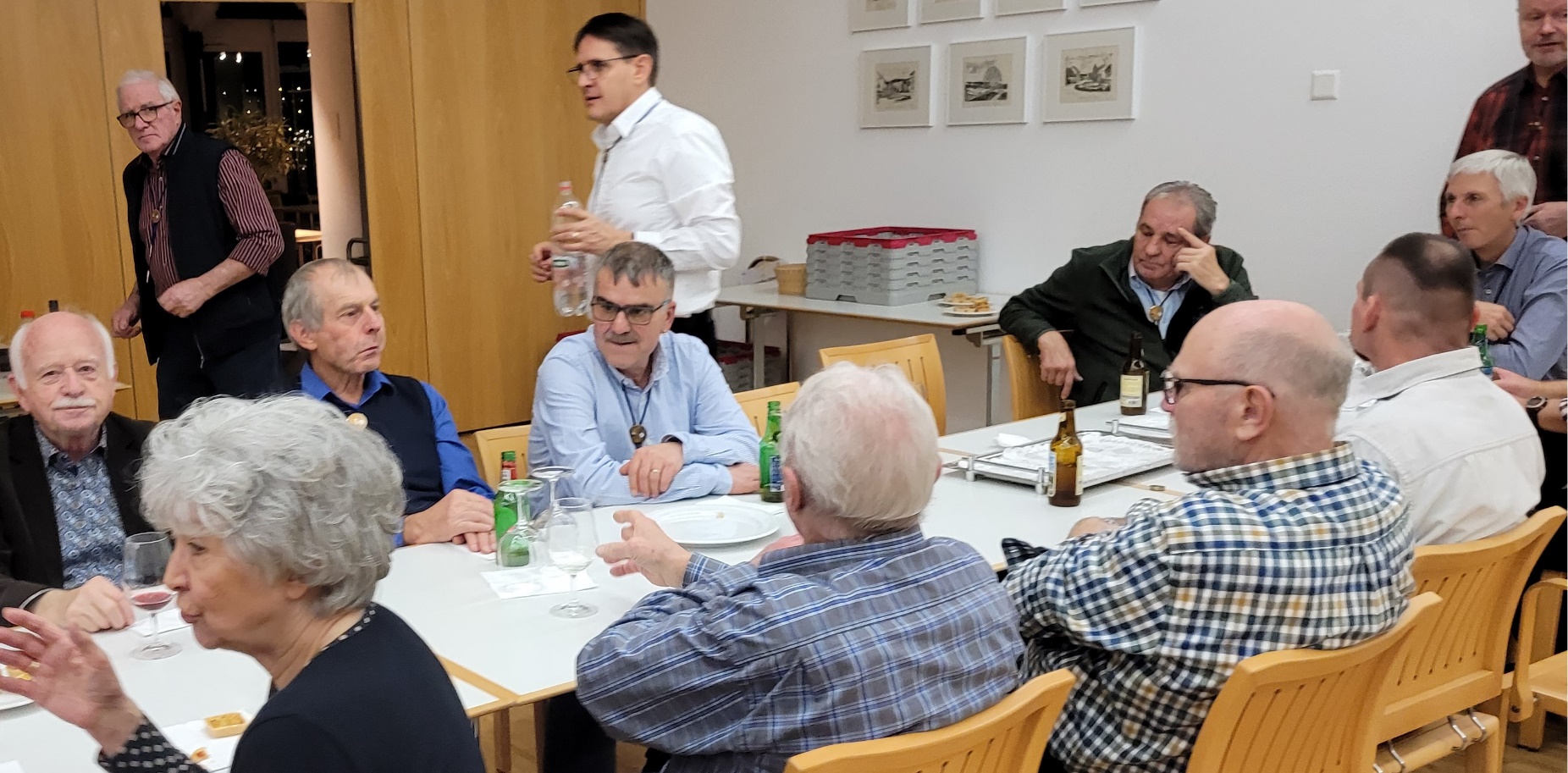 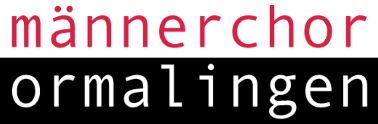 2. Februar 2024
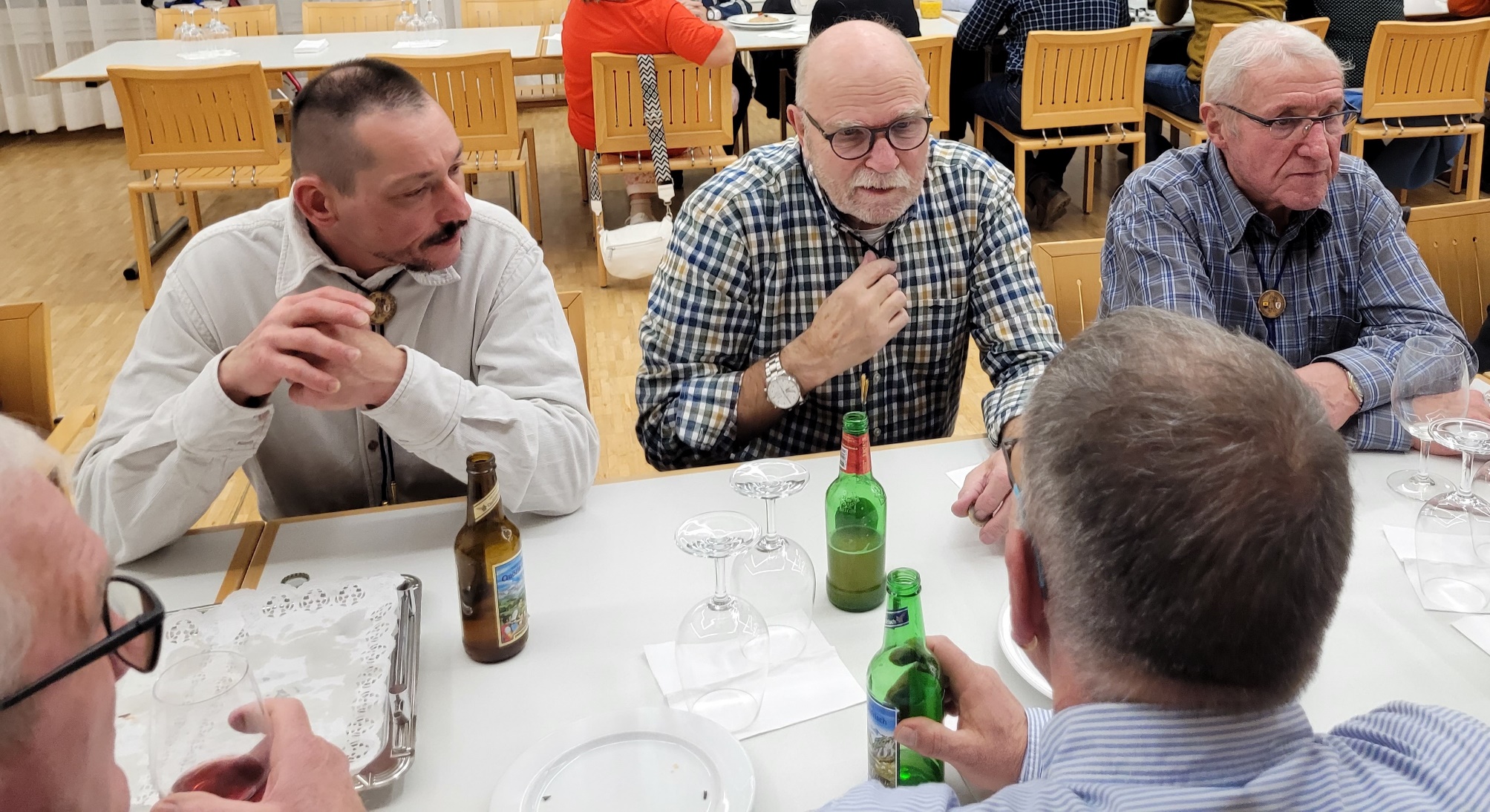 Generalversammlung 2023 + 1
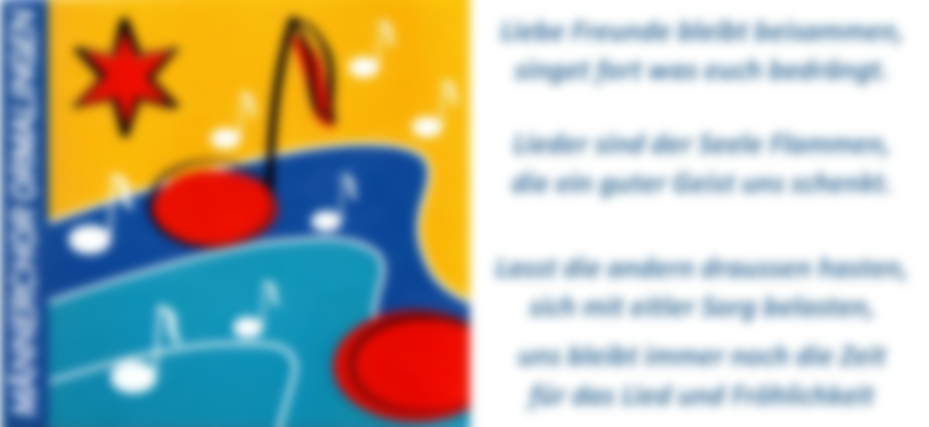 Chloushock 
vom 8. Dezember 2023
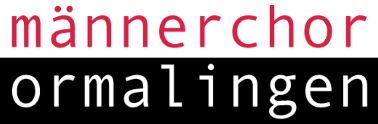 2. Februar 2024
Chloushock vom 8. Dezember 2023
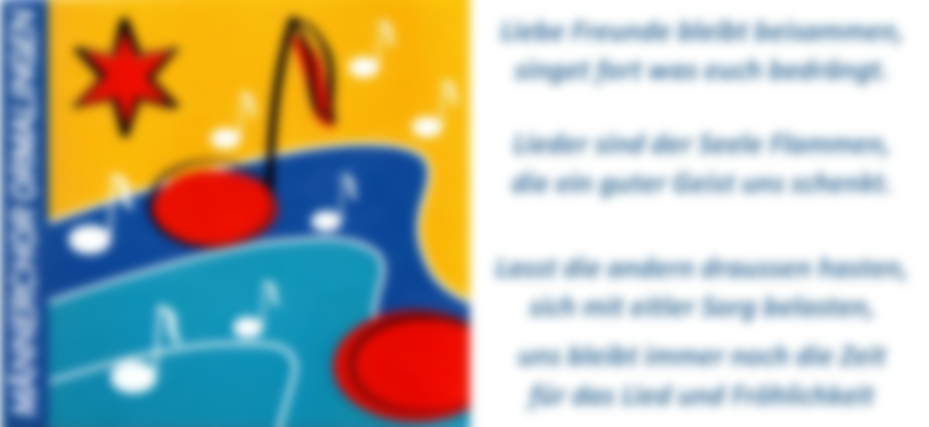 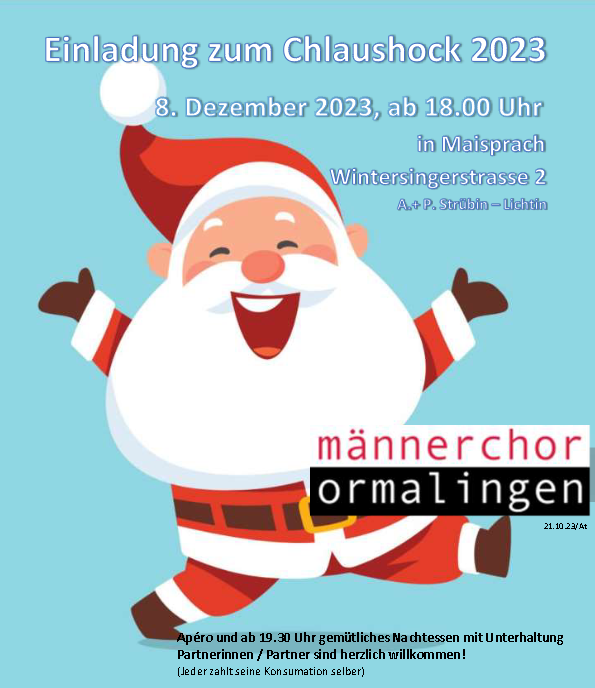 Chäm dr Samichlous würd är üs sicher froge:Wie gots im Männerchor - nid nur hüt z‘ Obe?Jetzt muess ig haut by öich säuber chlage,was dr Männerchor dür s‘ Johr duet plage:
Y dr Singstund chönnti mer zytig afo singe,d‘ Ormalinger sötte dr Wäg haut springe.Do wei es paar Sänger anderi Lieder singe,doch die Andere säge, was söll das bringe?Dr Internetzuegang – är duet ändlich allne glinge,derfür tuet jetzt d‘ Fädere usem Plämpu springe!D‘ Note müesisch jetzt no säuber drucke und sogar i d‘ Prob mitbringe,s‘ Poschti müess jetzt schyns s‘ Papier uf Ammel mit em Schlepper bringe.
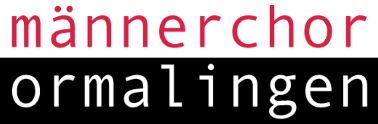 2. Februar 2024
Chloushock vom 8. Dezember 2023
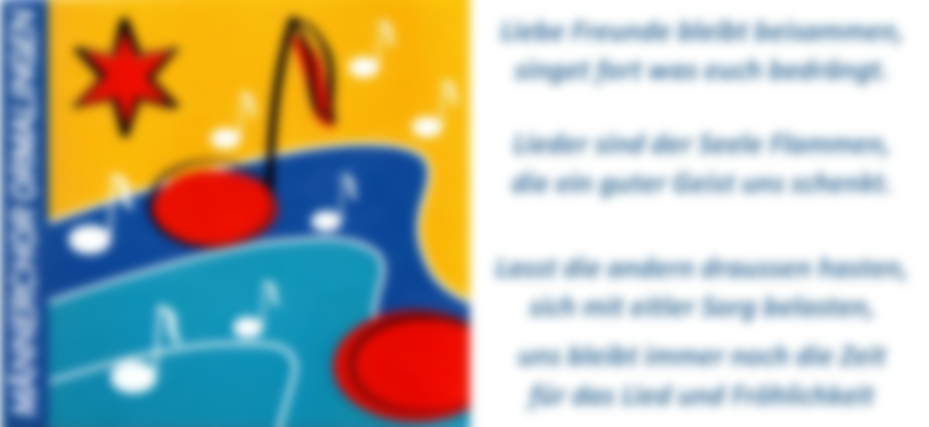 Ständig schnurre düge die dört hinge;si würde gschyder emou richtig singe!
Jetzt wot doch no eine sy Hund y d‘ Prob mitbringe,wie söusch di do no konzentriere bym änglisch Singe? 
Do müessti sich dr Chlous doch froge:Mues ig mer mache gröschti Sorge?
Wie cha‘s dr Dirigäntin nume glinge,so ne Chor zum Singe z‘ bringe? 
D‘ Anna tuet üs mit viel Geduld d’ Lieder bybringe,„125+1 frisch gesungen“ - es wird üs sicher glinge,und s‘ Publikum vor Freud zum Lache zum bringe.
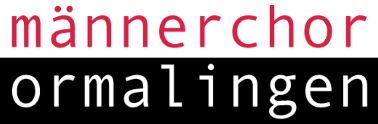 2. Februar 2024
Chloushock vom 8. Dezember 2023
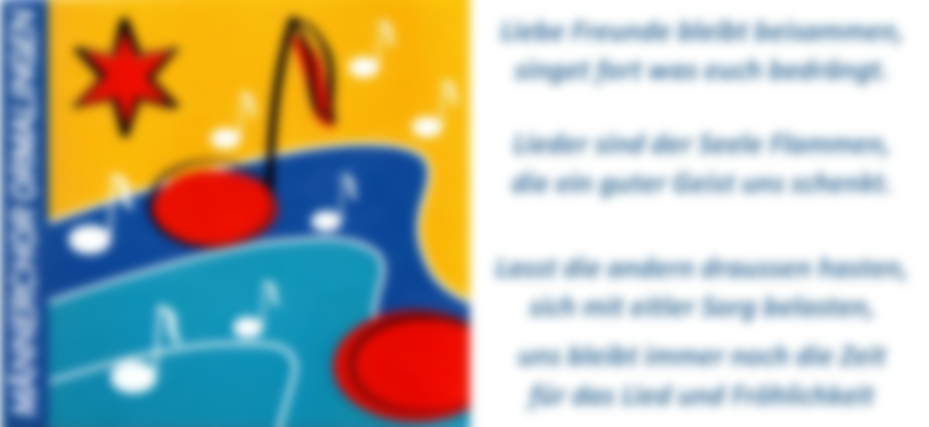 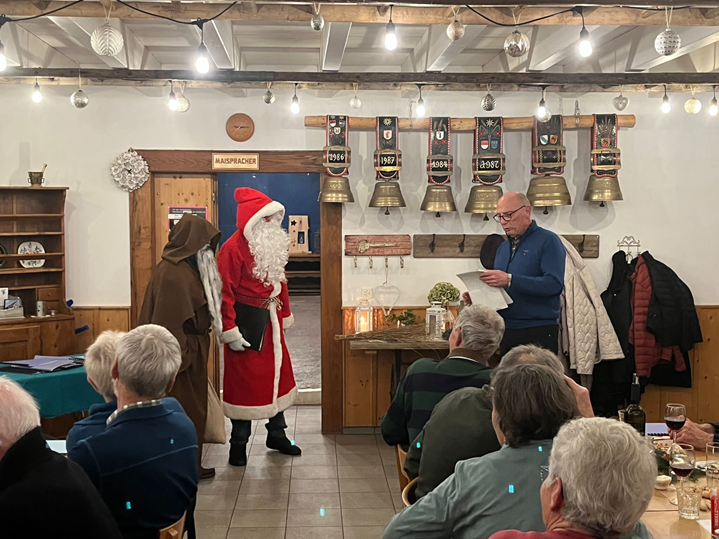 Chlous, du hesch hüt würkli nüt meh z’chlage,ig ha sy mit mym Värs nämmli scho erschlage.Chasch jetzt diräkt verteile d‘ Grytibänze,d‘ Probe düe mer nämli nümme schwänze.Gfröit hei mer üs scho uf d‘ Läbchueche,änglischi Lieder:  mer düe nüme flueche.Verteile darfsch du d‘ Mandarinli und ou d‘ Nüssli,d‘ Froue gäbe dr derfür uf Backe villeicht es Küssli.
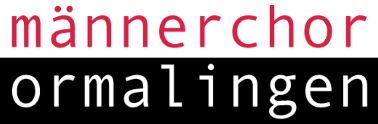 2. Februar 2024
Chloushock vom 8. Dezember 2023
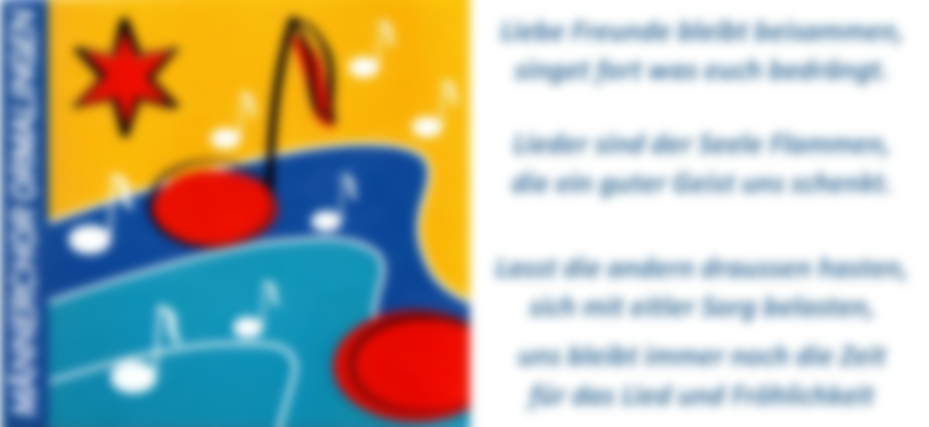 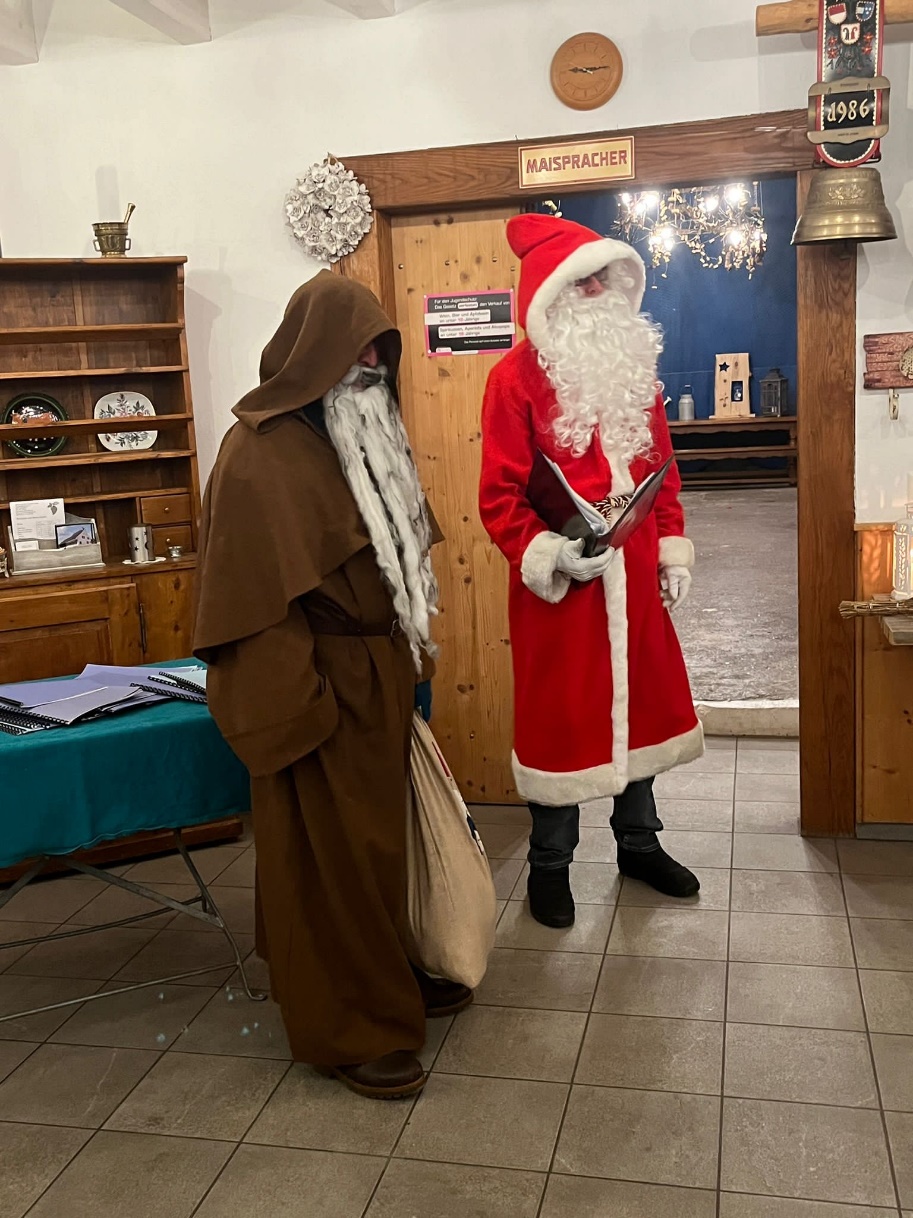 Es gitt bigoscht nid nume z‘chlage,was de Männerchor so duet plage.Potztusig, mer darf zum Glück ou Lobe,drum möchte ig danke euch hüt z’Obe:
Zerscht, dass der alli cho sit,de Sänger, dass dr de by sit,de Anna, dass sy derby blybt,für’s organisiere, es isch Zyt,em Willi, der Chöchin und au im Grillör,e chräftige Applaus, dass mene au göhr!
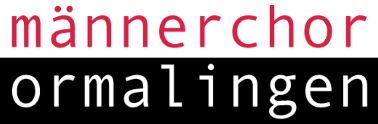 2. Februar 2024
Generalversammlung 2023 + 1
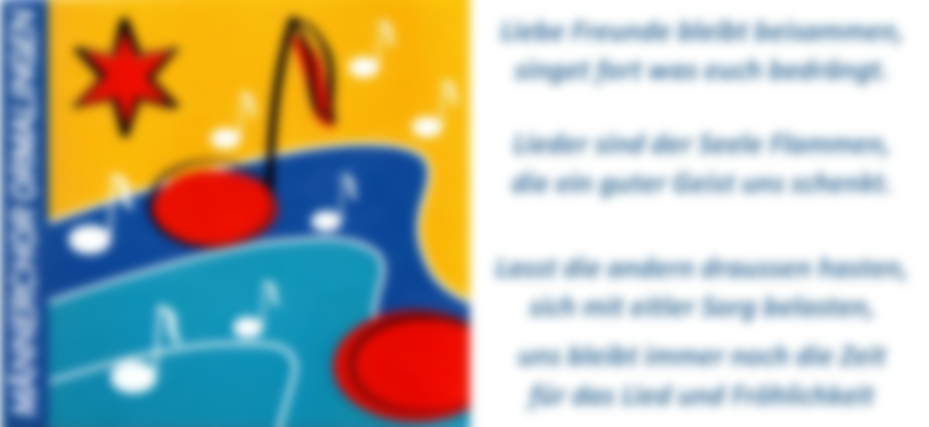 Schön, dass du bei uns mitmachst – und -  danke für deinen proaktiven Beitrag!
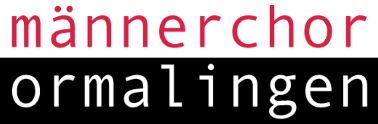 2. Februar 2024
Generalversammlung 2023 + 1
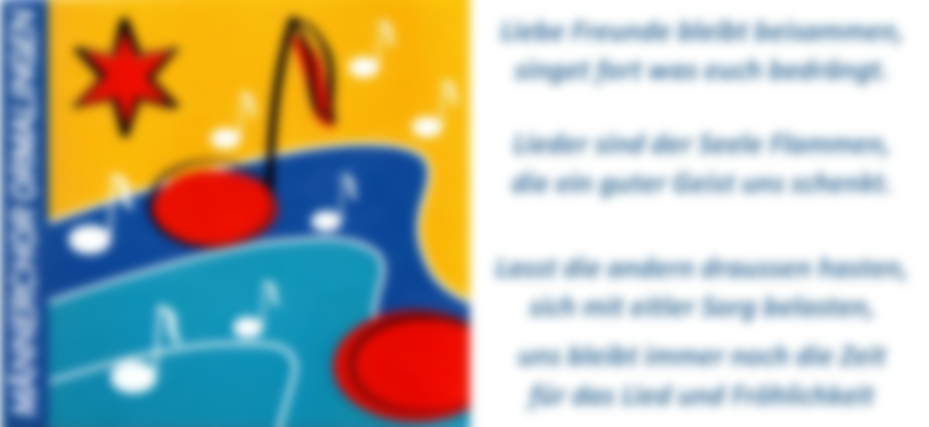 Generalversammlung 2023+1
Herzlich willkommen !
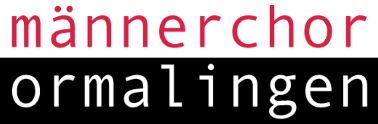 2. Februar 2024
Generalversammlung 2023 + 1
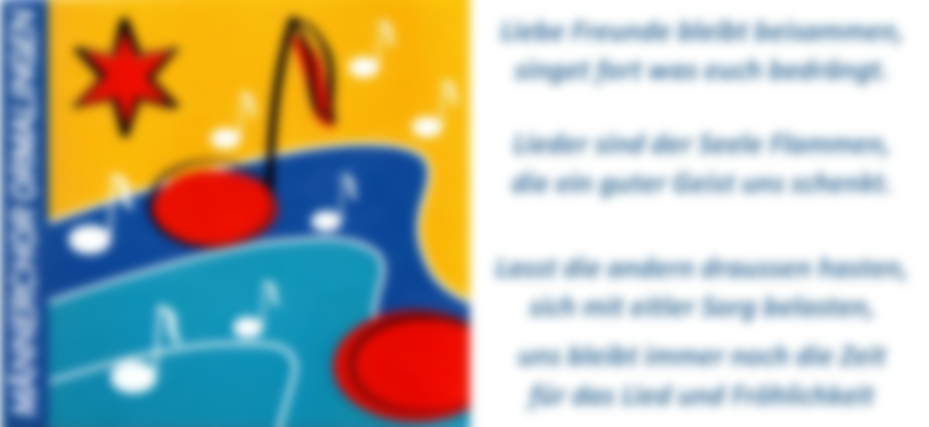 Das Jahr 2023 in Bildern
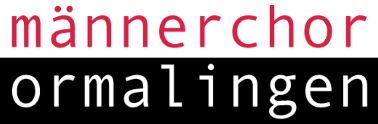 2. Februar 2024
Generalversammlung 2023 + 1
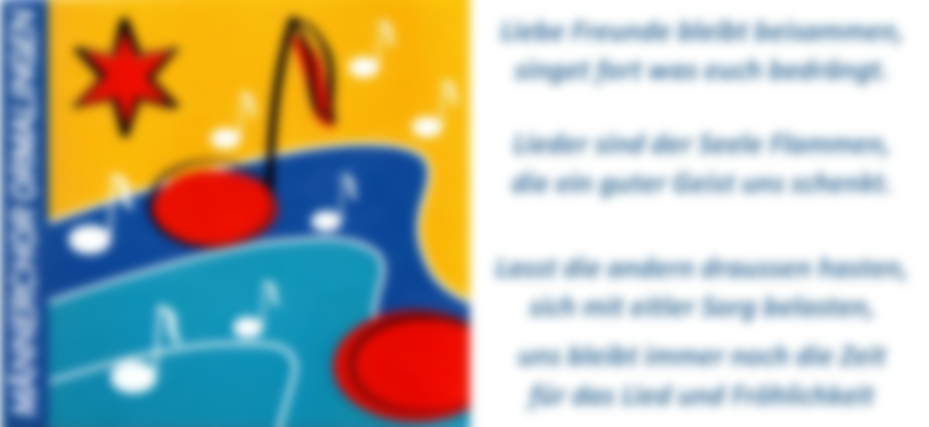 Delegiertenversammlung CVbB vom 4. Februar 2023
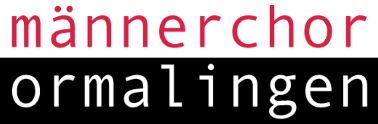 2. Februar 2024
Delegiertenversammlung CVbB vom 4. Februar 2023
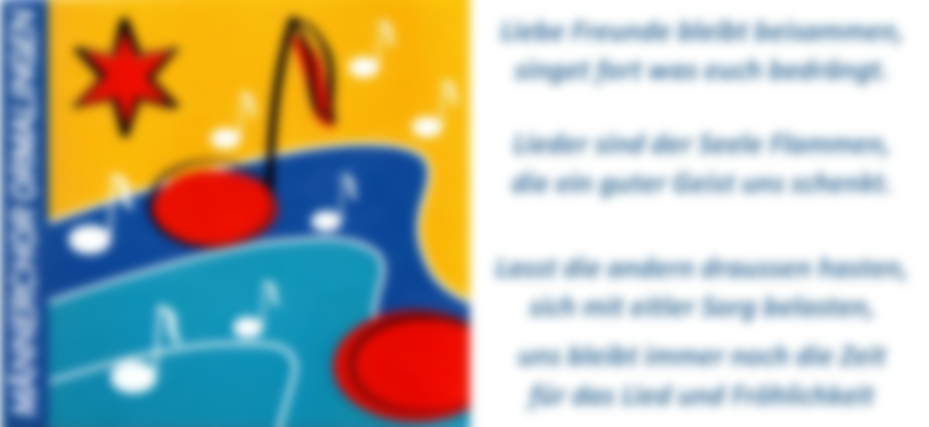 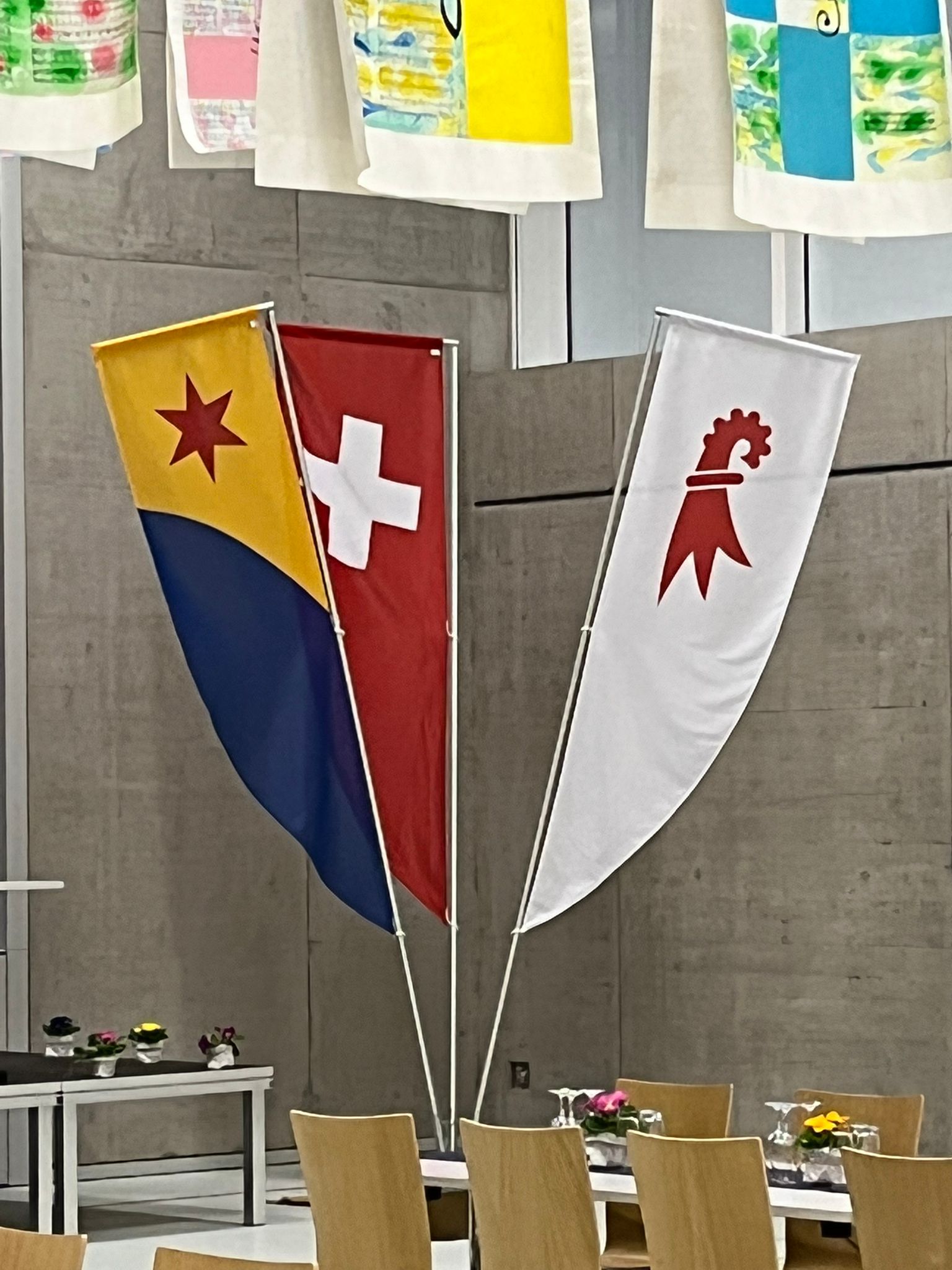 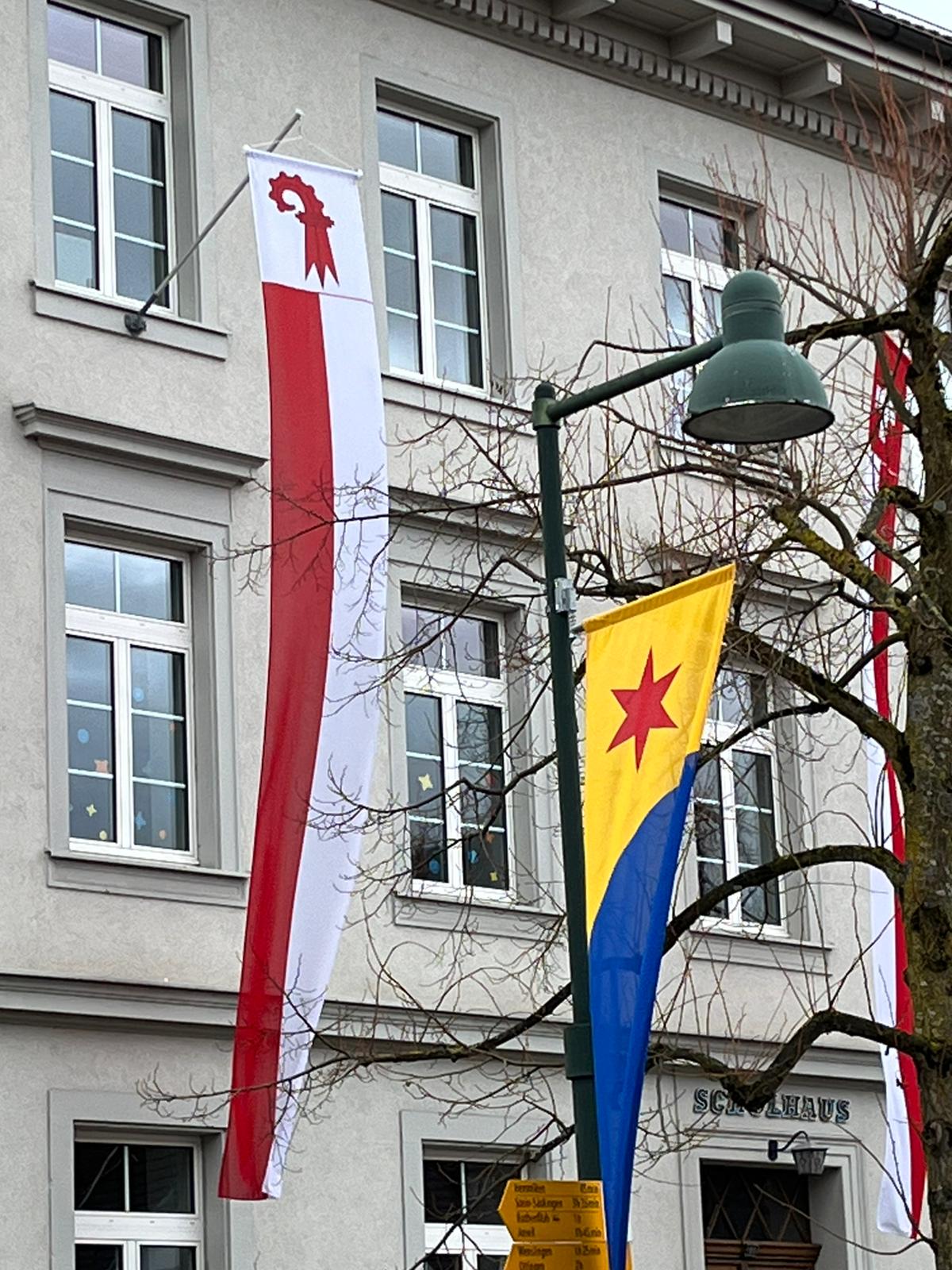 Das ganze Dorf ist beflaggt ganz festlich,
was ist nur los in Gelterkinden östlich?so mancher staunt,doch einer raunt, 
eine interkantonale DV ist organisiert,
Ormalingen sei auf den MCO fixiert!!
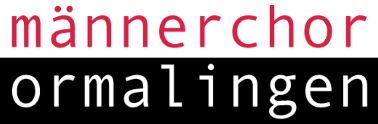 2. Februar 2024
Delegiertenversammlung CVbB vom 4. Februar 2023
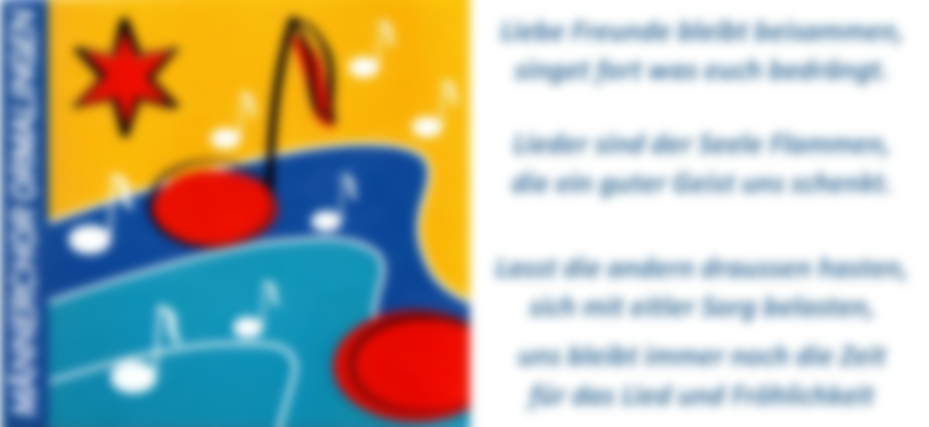 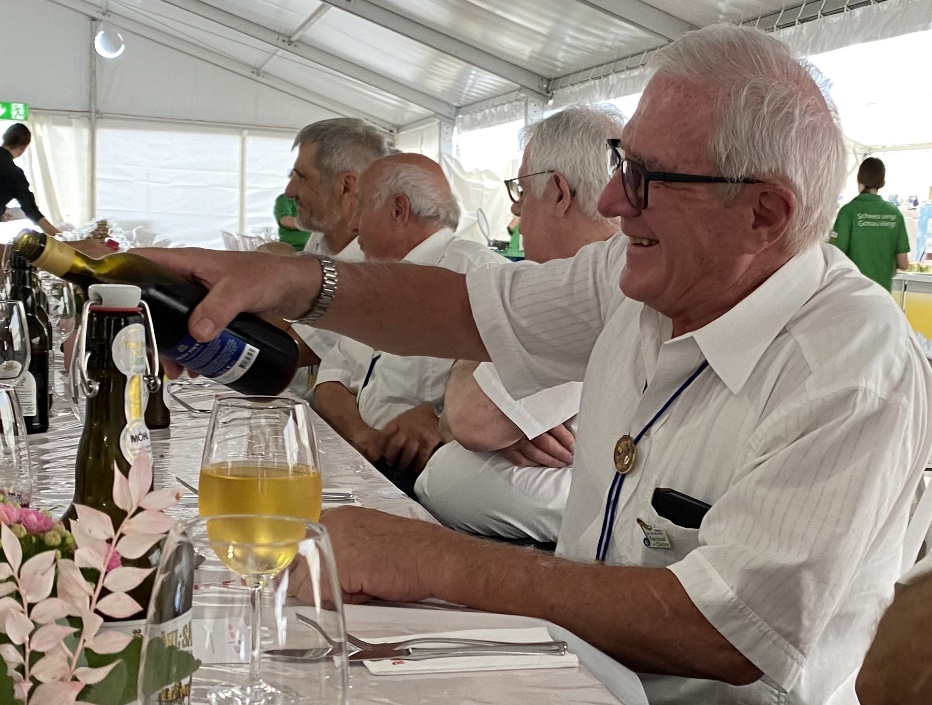 Der Christian darf leider keine Sponsoren suchen,müssen das Geld verdienen mit unsren Kuchen!
Dafür wir der Gemeinde einen Obolus abringen,
sie bezahlt den Kaffee und will Fahnen anbringen.
Die spendable Gemeindepräsidentin wird ganz prima unterhalten, 
die Kavaliere Ernst und der Max darüber noch Rapport abhalten.
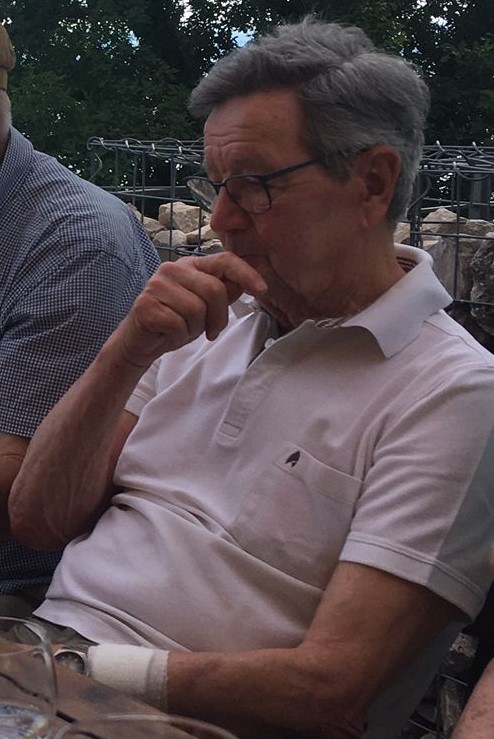 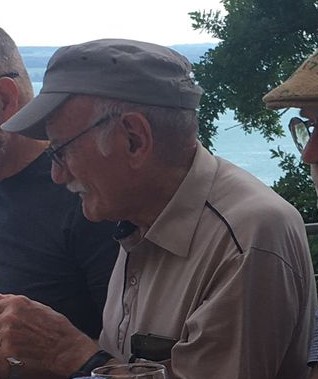 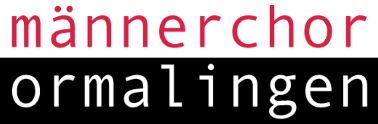 2. Februar 2024
Delegiertenversammlung CVbB vom 4. Februar 2023
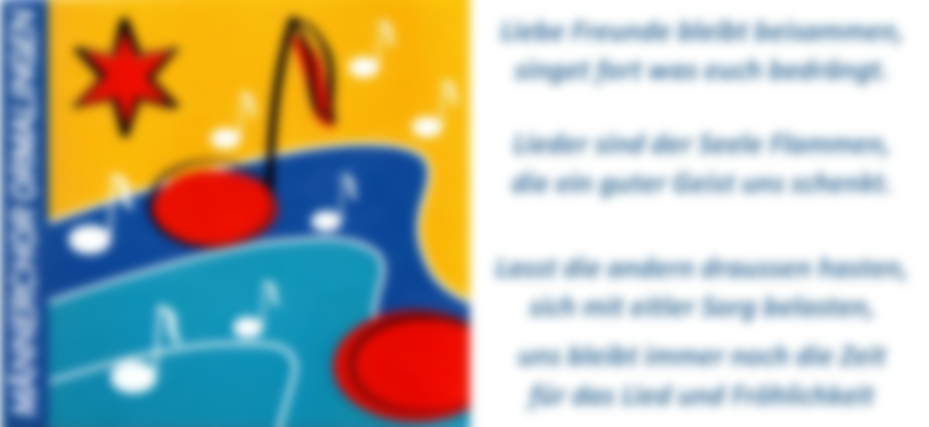 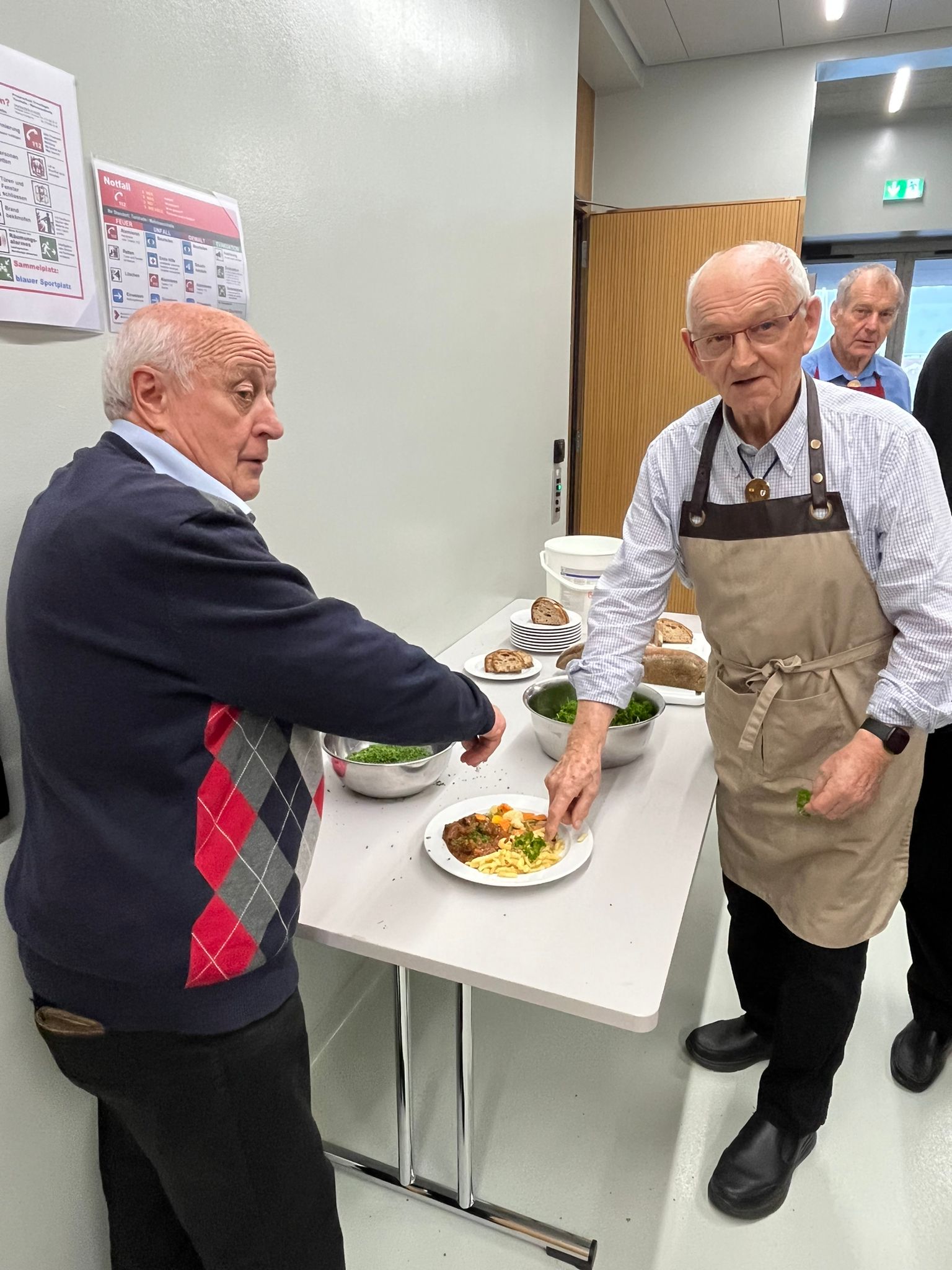 Der Werni lässt es am Dorfeingang schon fätze,
ausgeschildert sind Zufahrt und die Abstellplätze.Für die kurze Mittagspause - es scheinbar furchtbar eilt,  
der Ernst nach einer argen Liste - die Essensbon verteilt;
Stets der Walti überzeugt mit seiner Kaffe- und Gipfelibar,
auch später die Kuchen schmecken allen wunderbar!
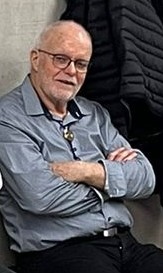 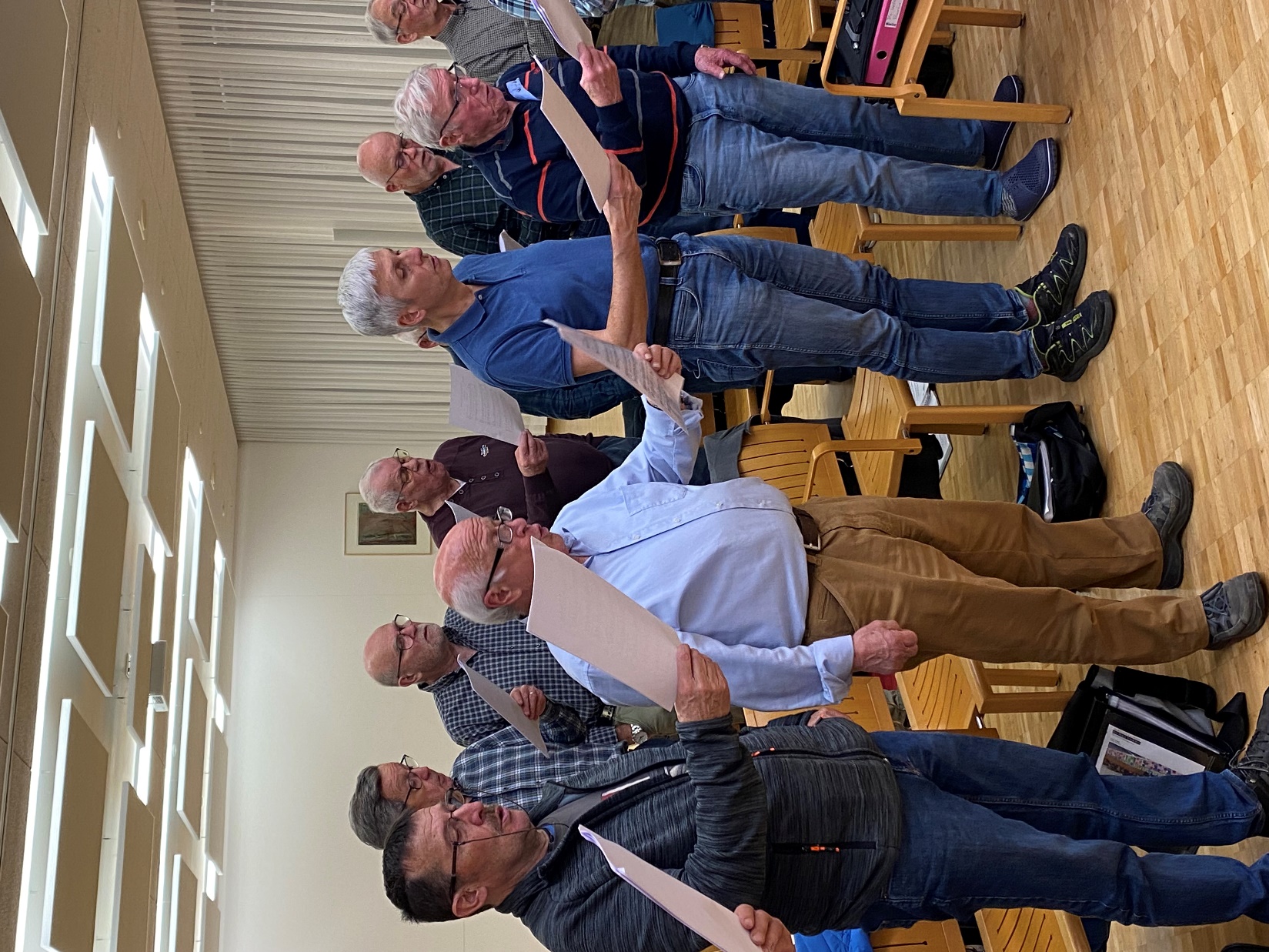 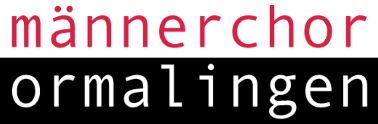 2. Februar 2024
Delegiertenversammlung CVbB vom 4. Februar 2023
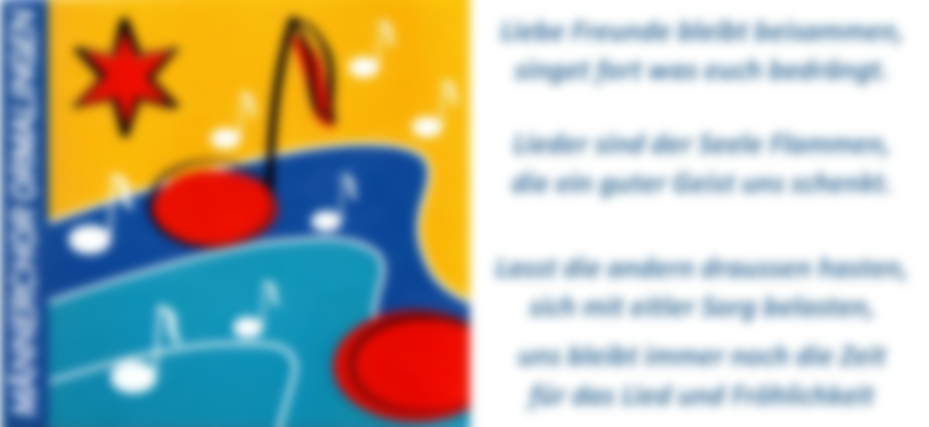 Die Delegierten haben am dekorierten Tische Platz genommen,
nicht nur mit „Freude am Leben“ wurde Sympathie gewonnen.
Wir haben einmal mehr bewiesen,
dem Chorverband - es ist erwiesen, 
aufgefallen für gediegenes Singen,
sei der Männerchor von Ormalingen.
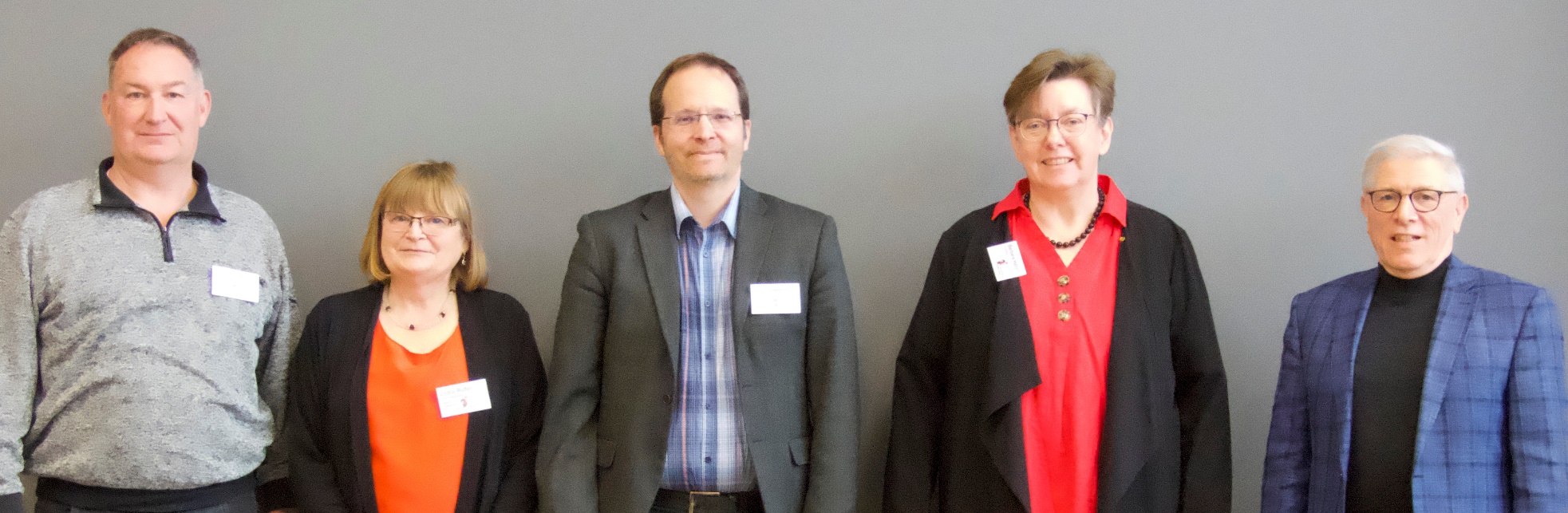 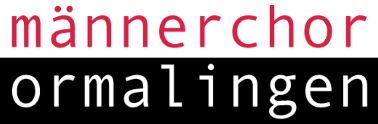 2. Februar 2024
Delegiertenversammlung CVbB vom 4. Februar 2023
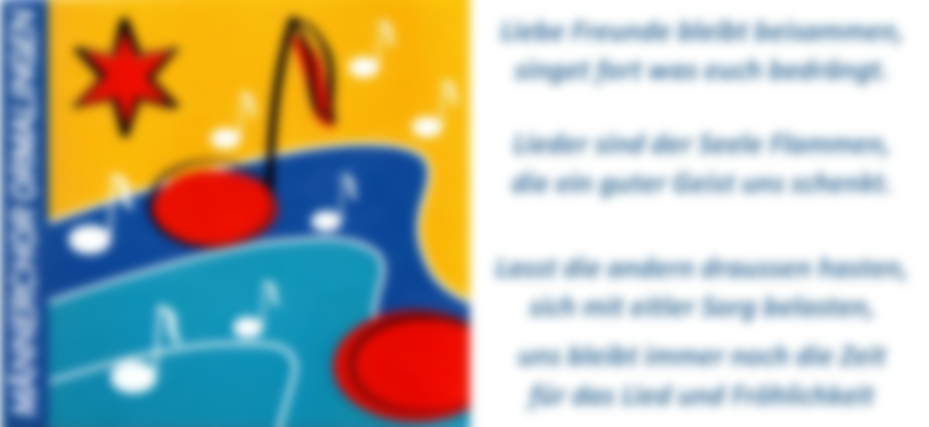 Derweil wir Maija für’s tolle Dirigieren danken,die Liederkommissäre sich schon wieder zanken.
Am Konzert  – welche Lieder werden nun gesungen?
Mit Stöff’s Vorschlag sei’s doch immer gut gelungen!
Es sei doch schade, sich mit Neuem abzumühen,
nur mit jungen Sängern kann der MCO erblühen!
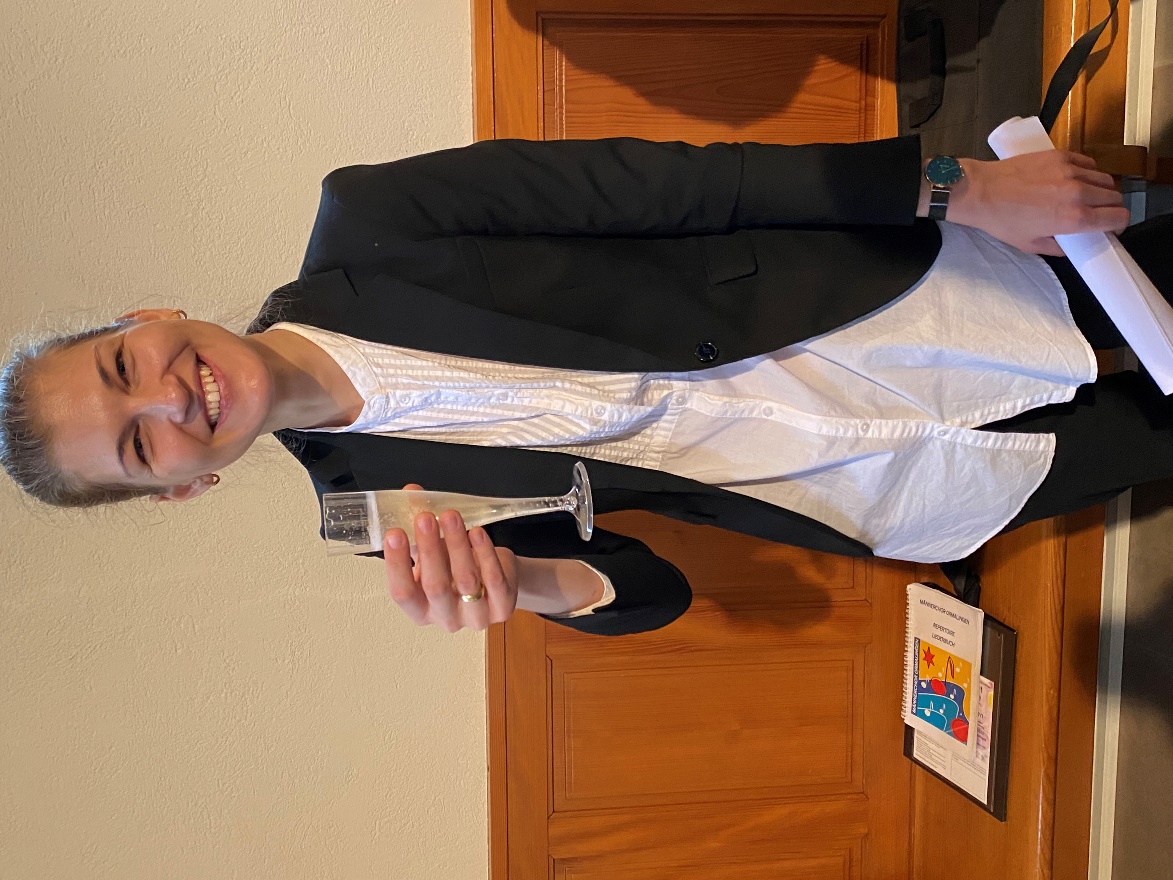 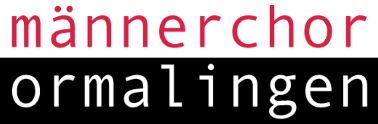 2. Februar 2024
Delegiertenversammlung CVbB vom 4. Februar 2023
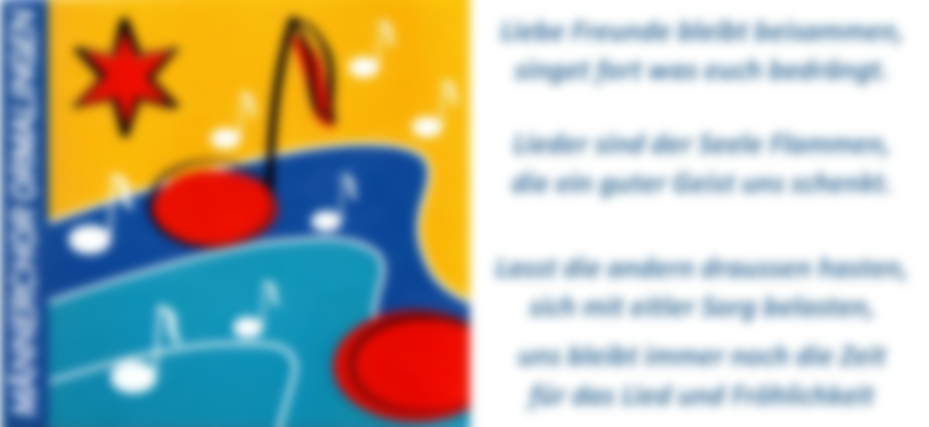 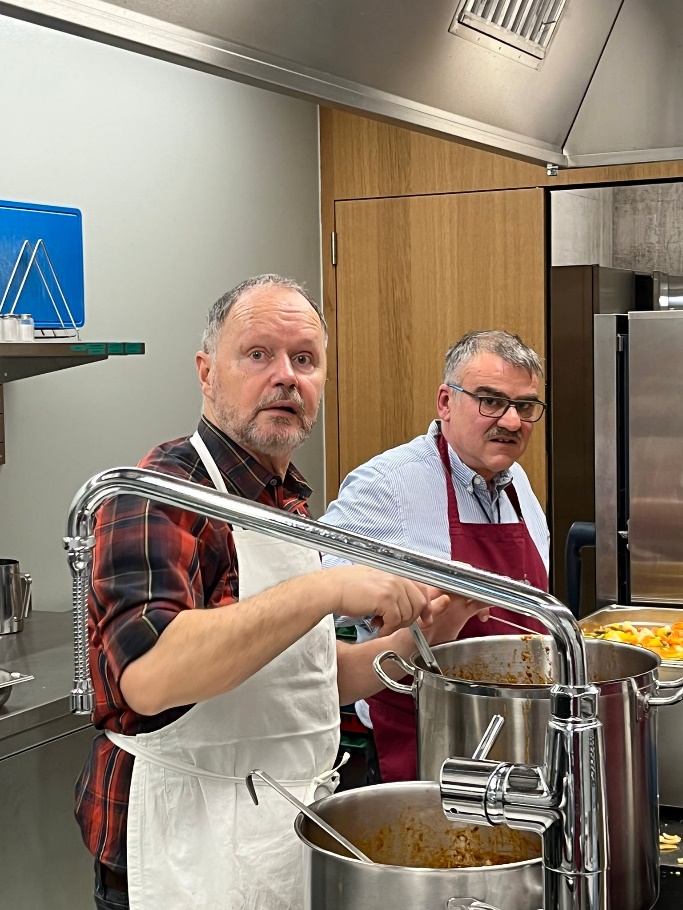 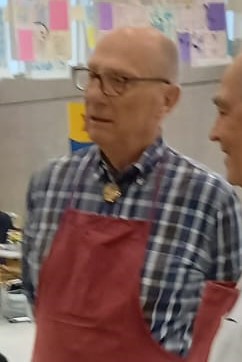 Dr Chuchi-Peter will auch mitbestimmen,
nicht nur immer belegte Brote trimmen.
Ein Glück ist sein Verlangen für den Chor,
anstatt Sandwiches - alle sind ganz Ohr,
soll es möglich sein aus der Küche sich zu verpflegen,
der Presi quittiert ganz erfreut: Was für ein Segen!
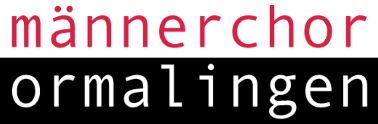 2. Februar 2024
Delegiertenversammlung CVbB vom 4. Februar 2023
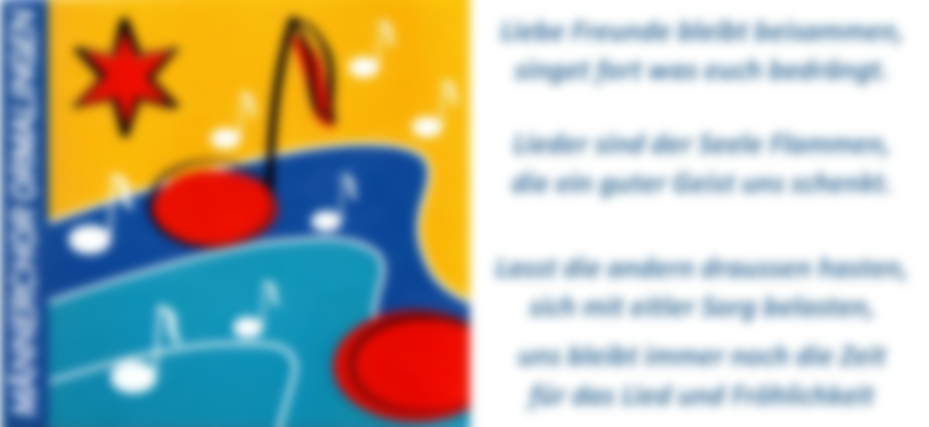 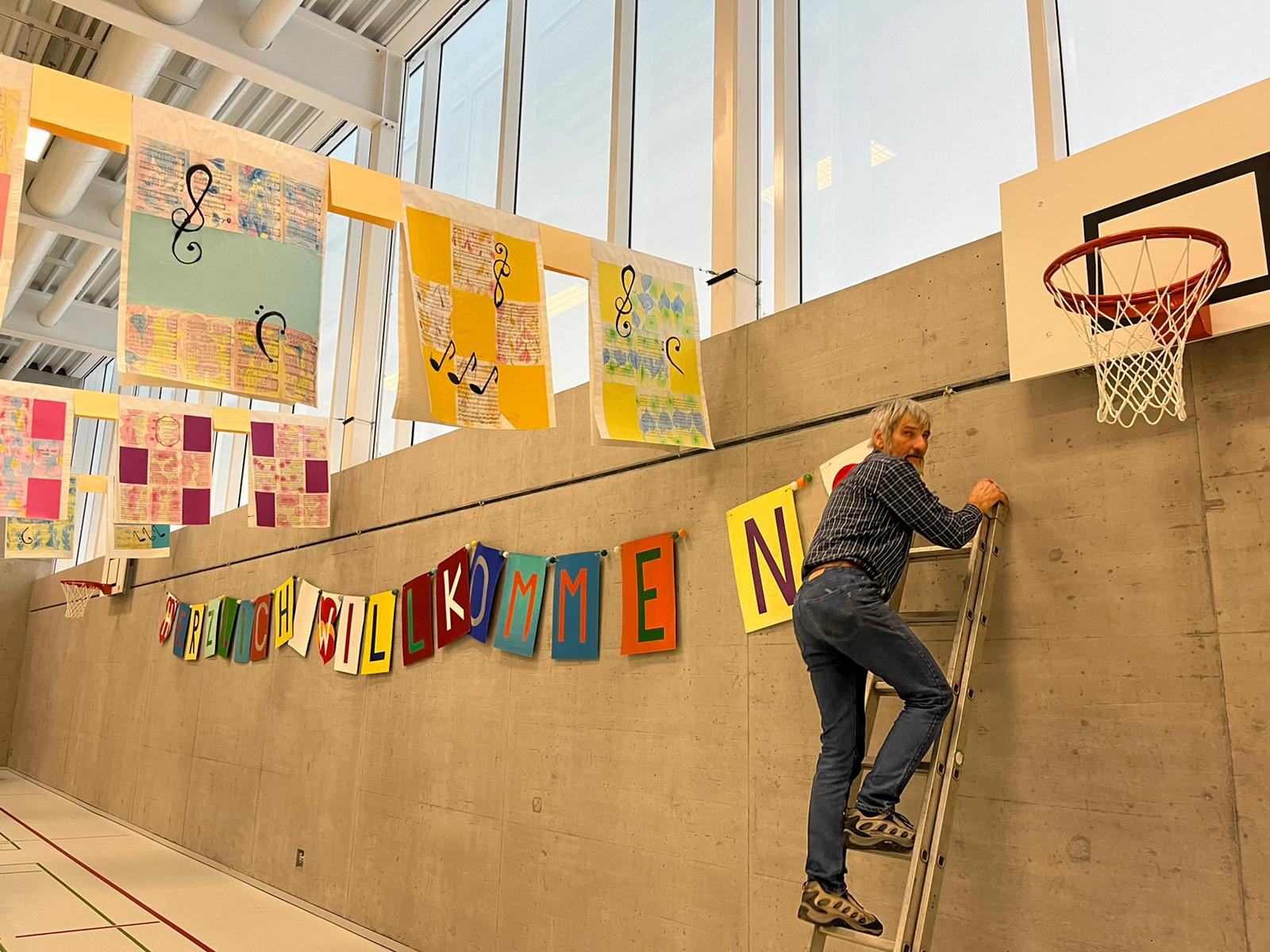 Basteln tut Ernst und Willi an der super Dekoration,
das macht uns riesig Spass und findet Akklamation!
Goldene Serviettentaschen - wir mussten 90 Stücke kleben,Der Max, sah sowas noch nie in seinem ganzen Leben!Mit Silvias süssem Kuchen wurden wir dafür belohnt,
danach zum MCO-Fitness, es hat sich kaum gelohnt.
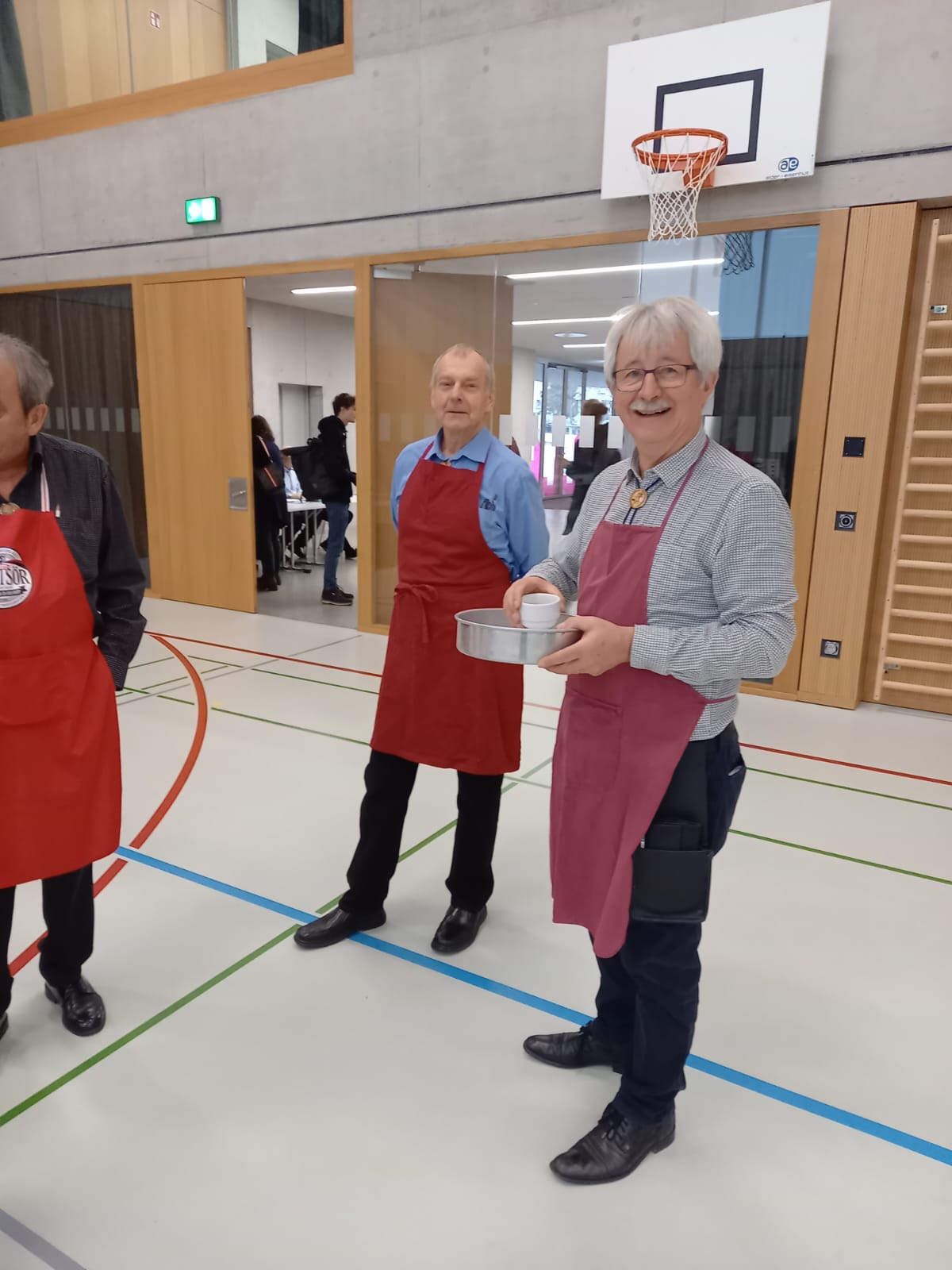 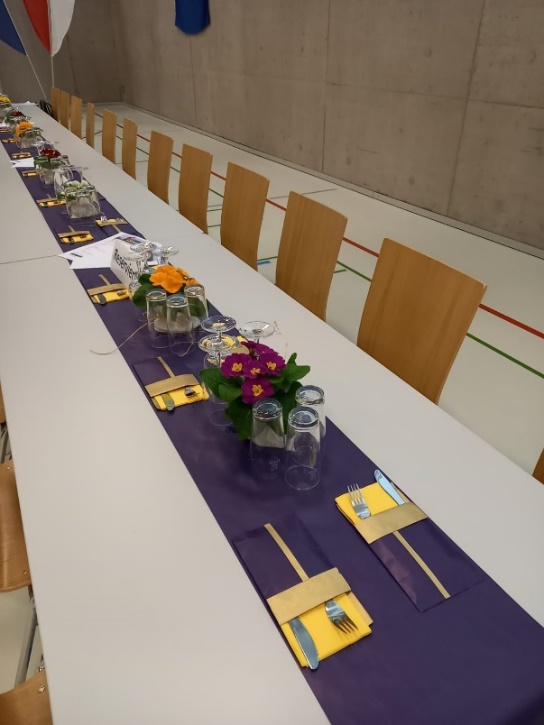 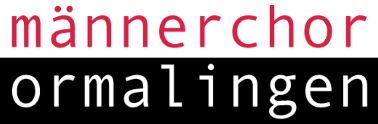 2. Februar 2024
Delegiertenversammlung CVbB vom 4. Februar 2023
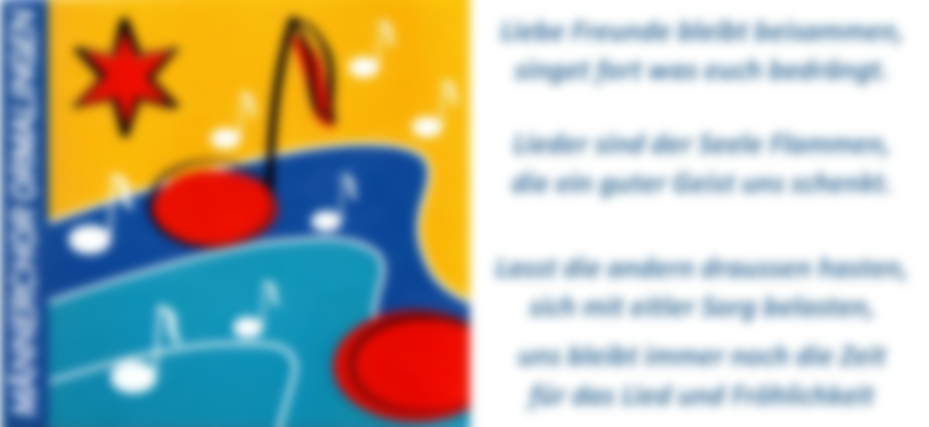 Mit einer tollen Dekoration ist schon halb gesungen,an der DV sei es dem Männerchor daher gelungen,
mitten im verdienten Mittagessen aufzuspringen,
und ein Lied der noch hungrig Kehle abzuringen.
Es gelang uns die Toten im morgentlichen Schlaf zu stören,
unerwartet - viel zu früh mussten sie „Tibié bajom“ anhören
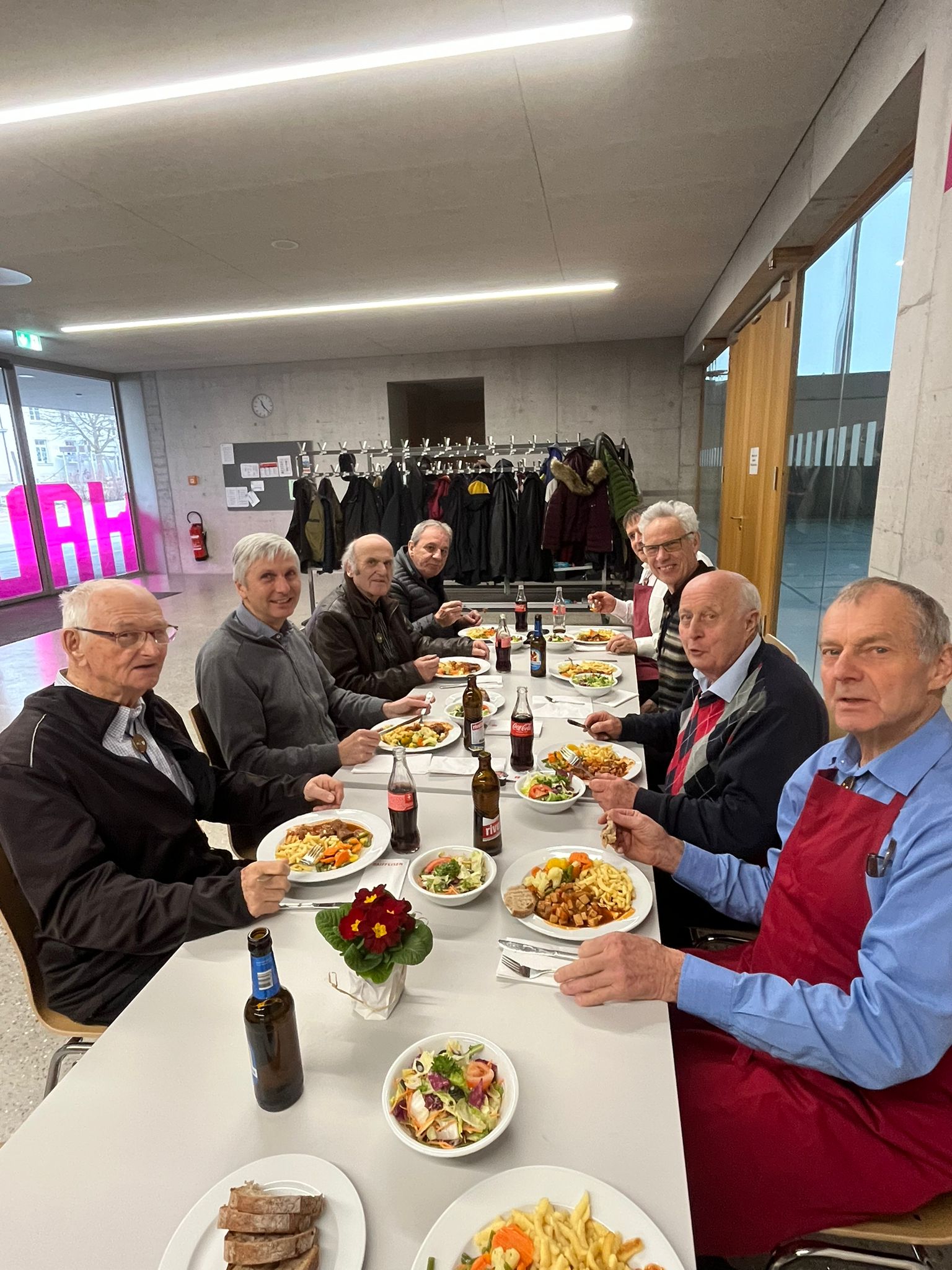 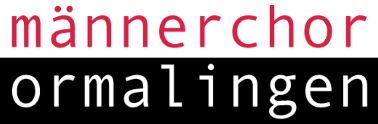 2. Februar 2024
Delegiertenversammlung CVbB vom 4. Februar 2023
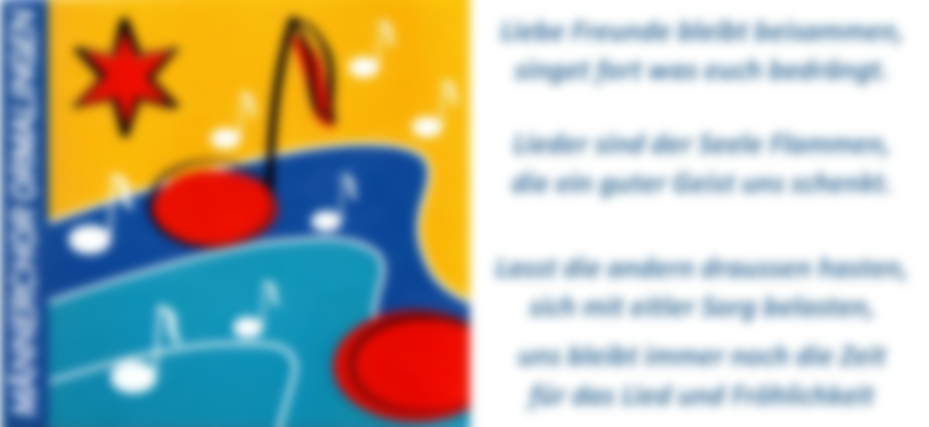 Der Service von Matthias  gut geplant, war saumässig schnell,
zum Nachschlag die Teller schon beinahe  wieder im Gestell!Der Urs am Klavier sich mit seinem Spiel bemüht,dass die Gäste sich verabschieden nicht verfrüht. 
Unsere Kasse stimmt, doch das bleibt geheim,räumt den Platz und geht nun endlich heim!
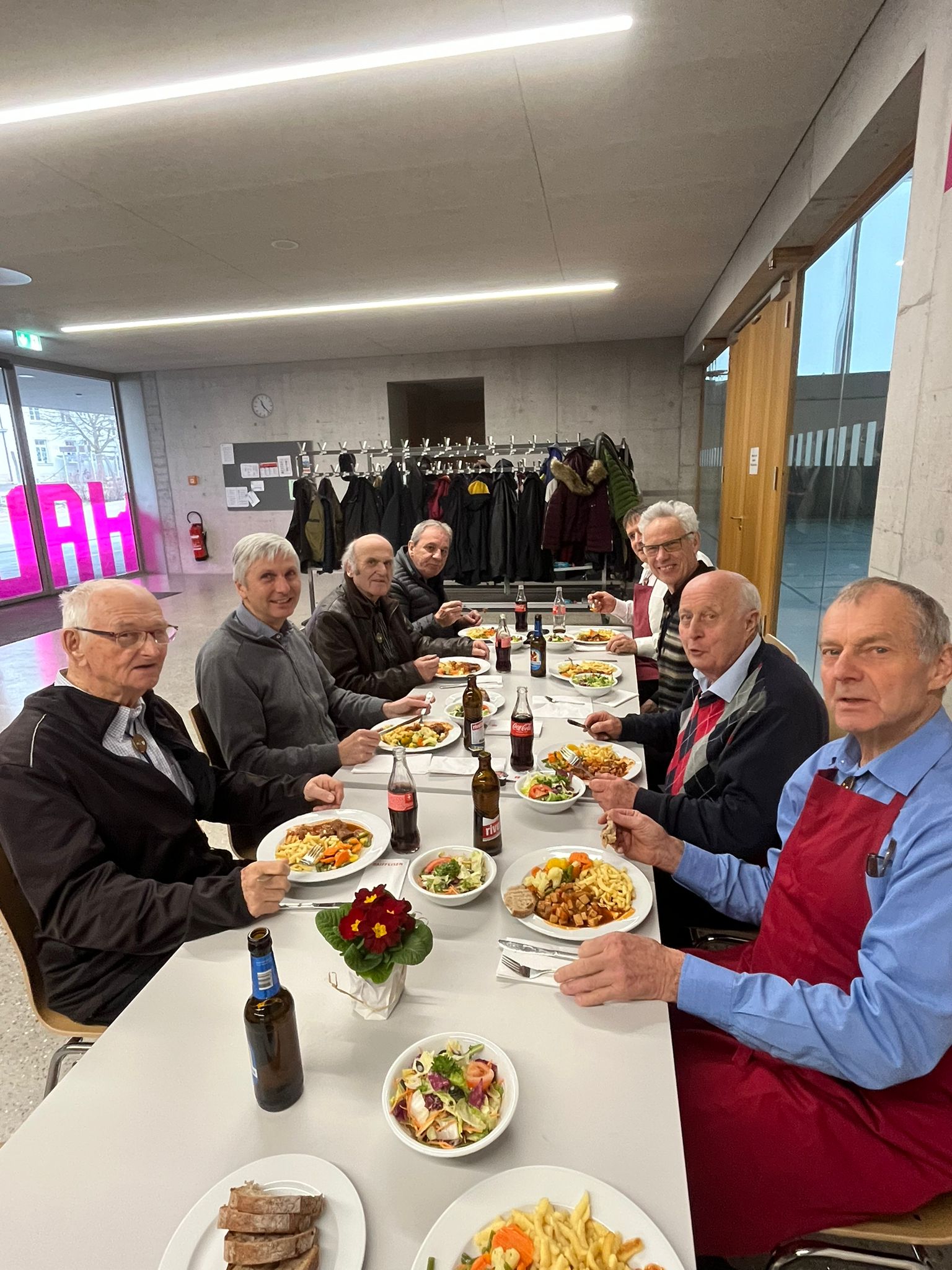 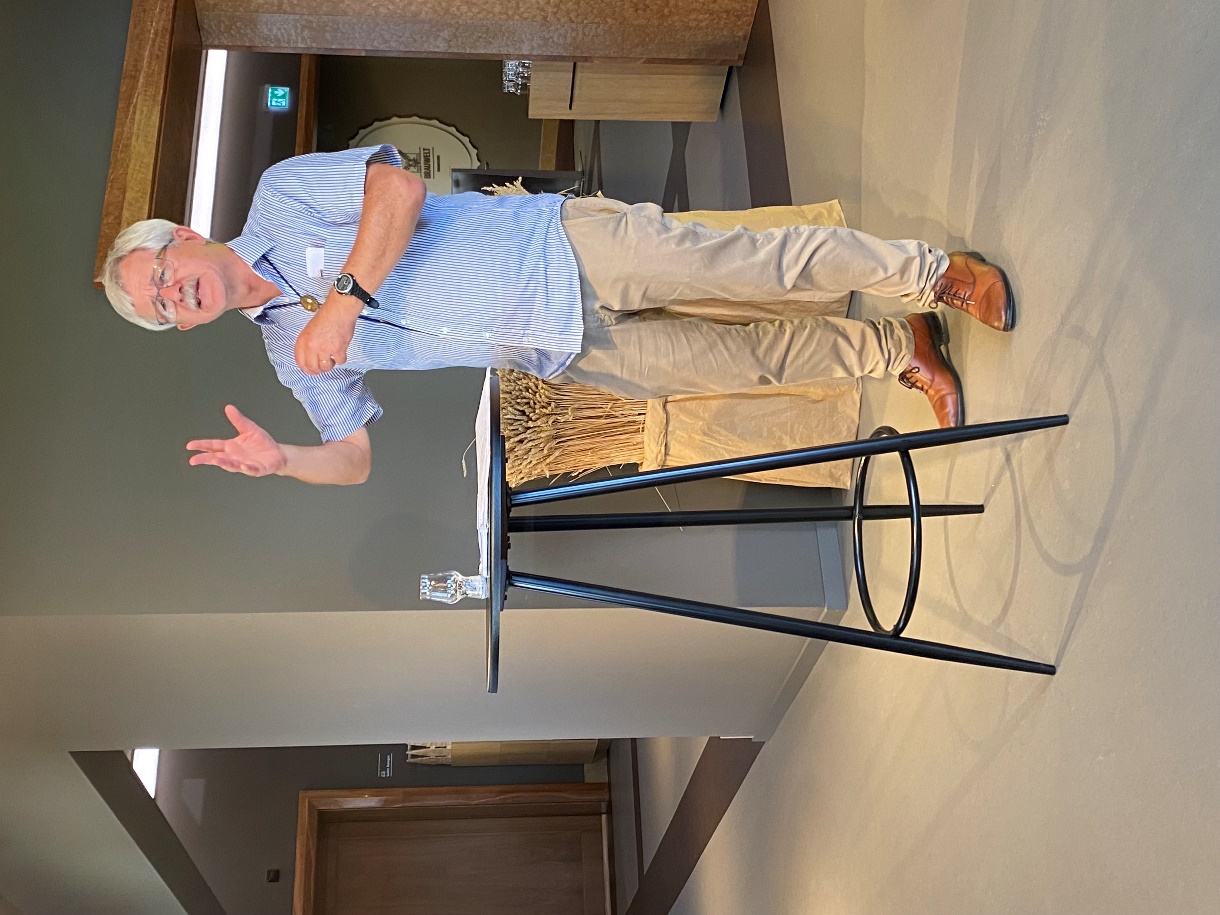 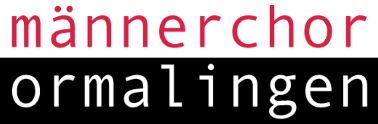 2. Februar 2024
Delegiertenversammlung CVbB vom 4. Februar 2023
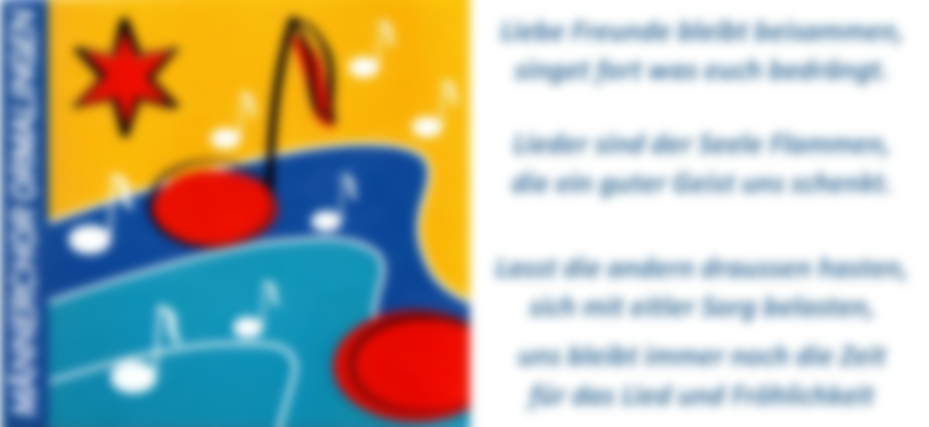 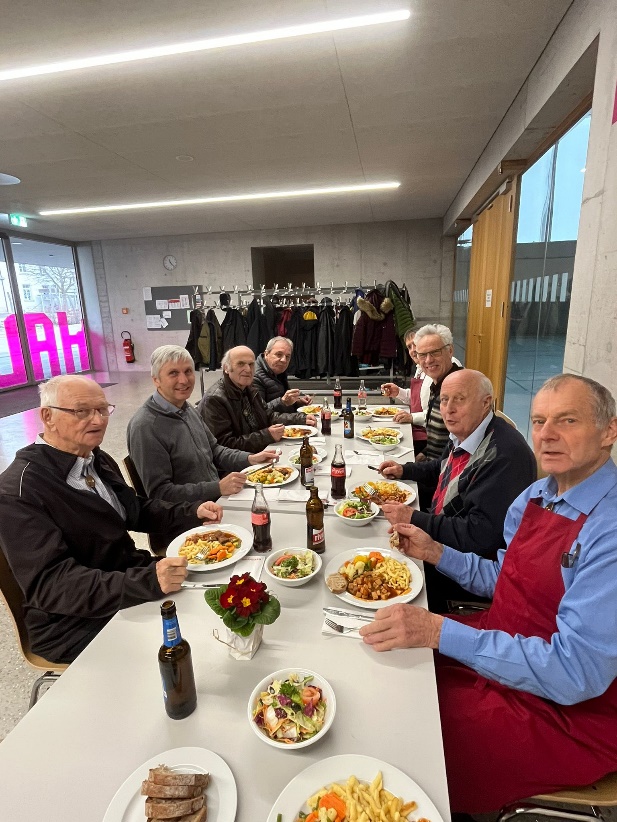 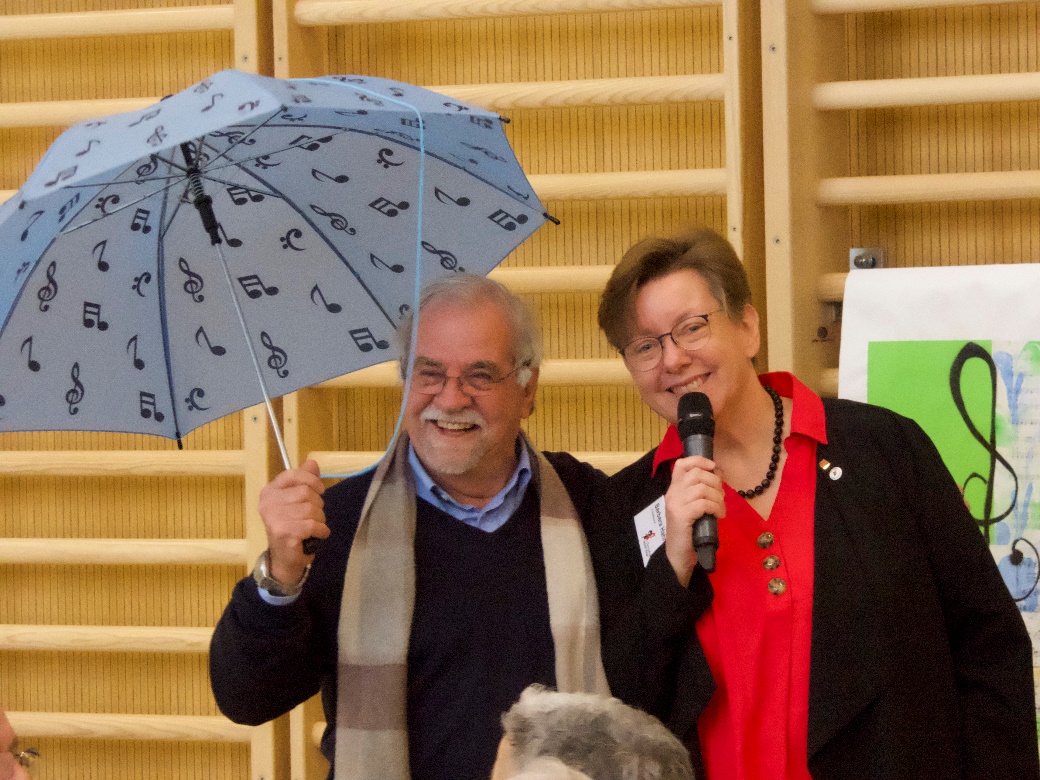 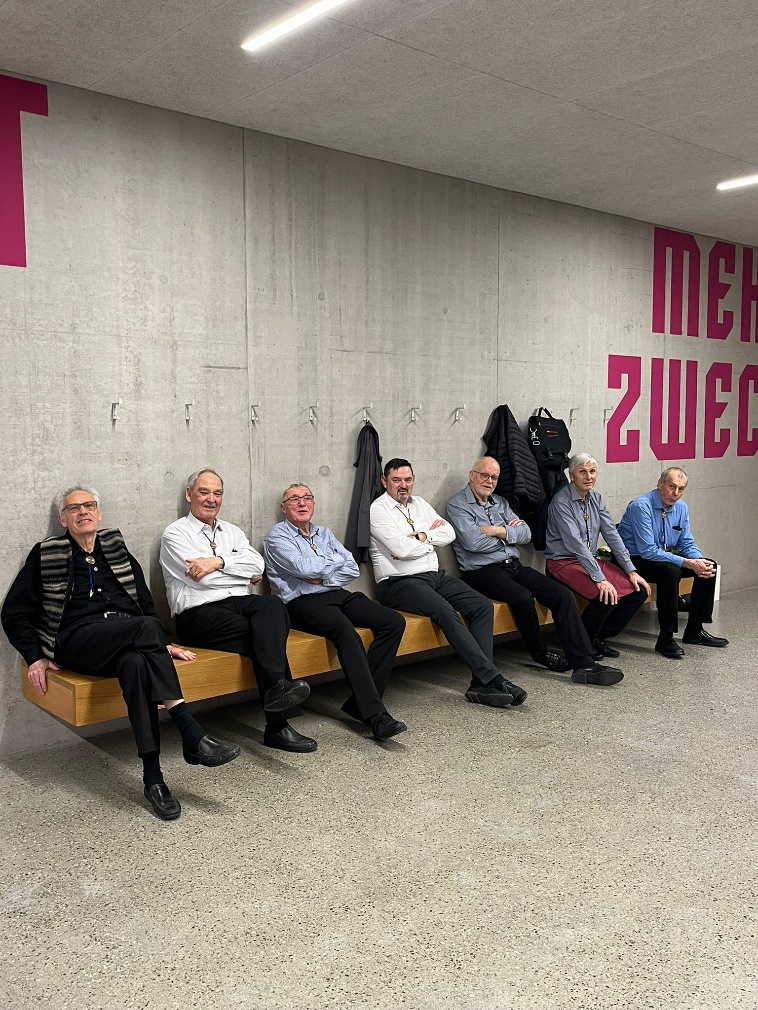 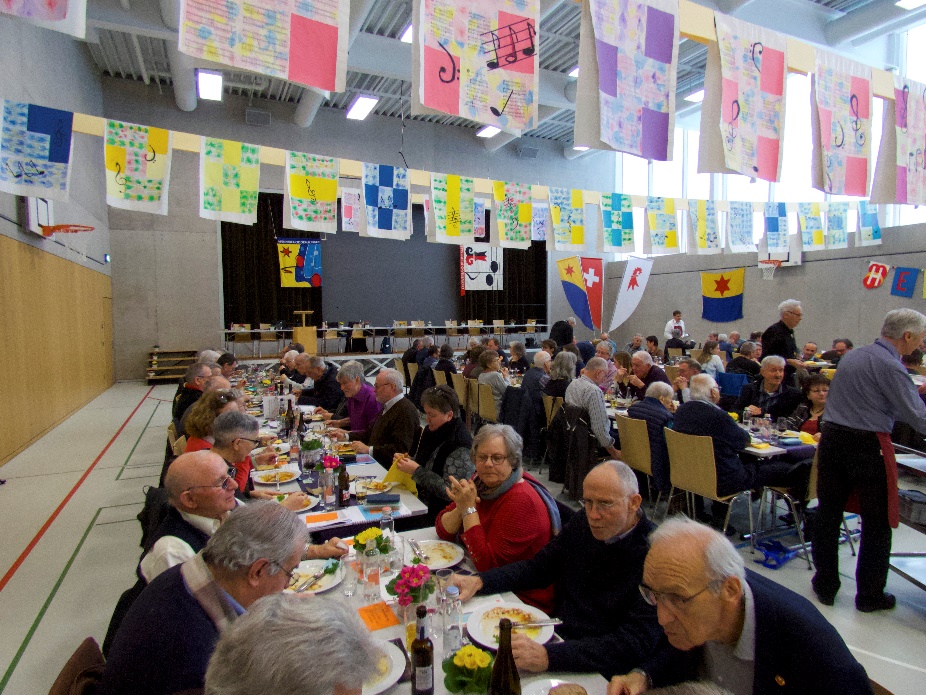 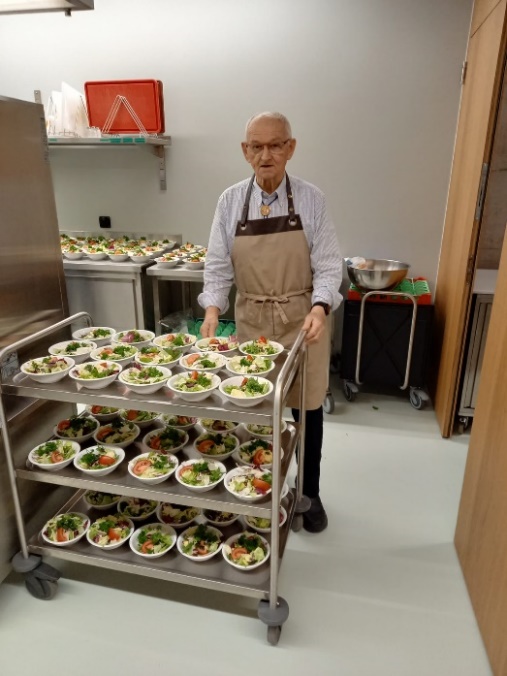 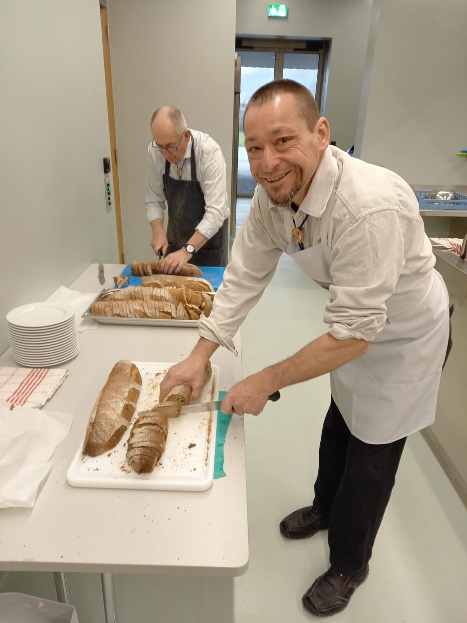 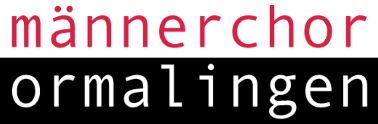 2. Februar 2024
Delegiertenversammlung CVbB vom 4. Februar 2023
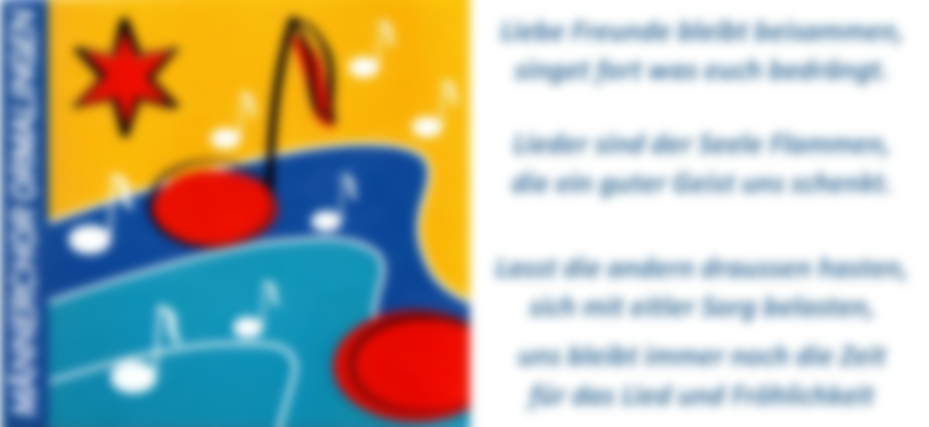 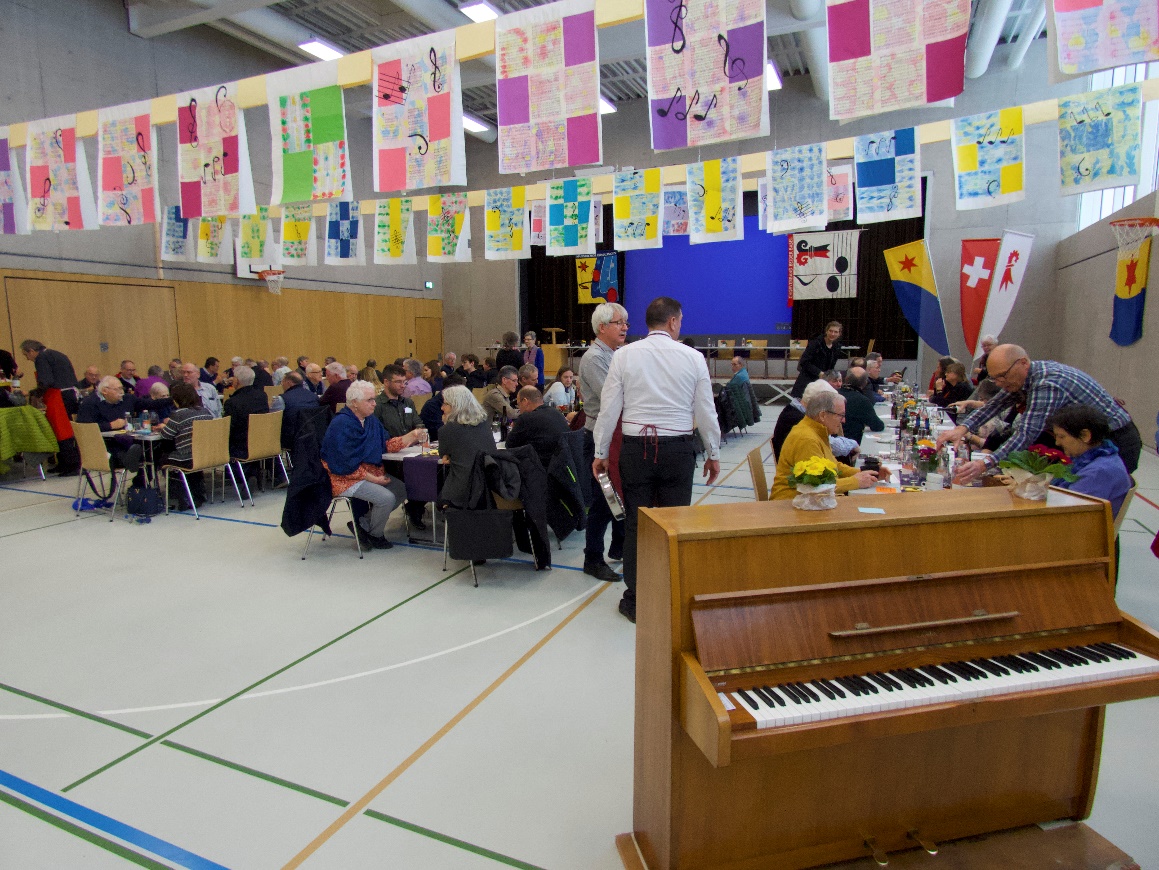 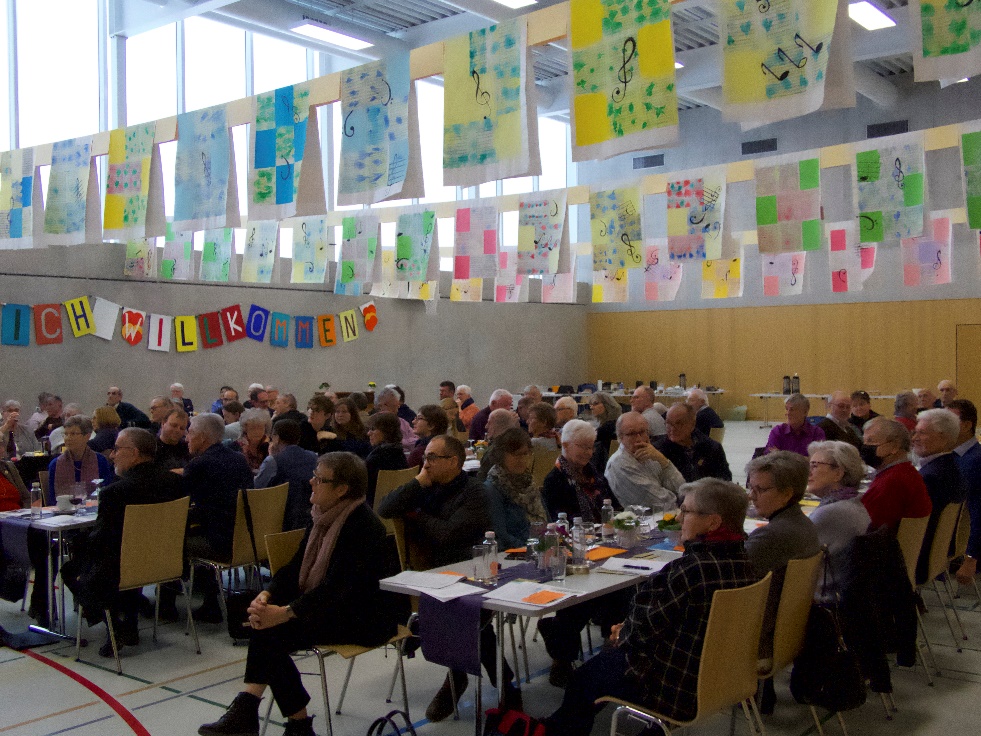 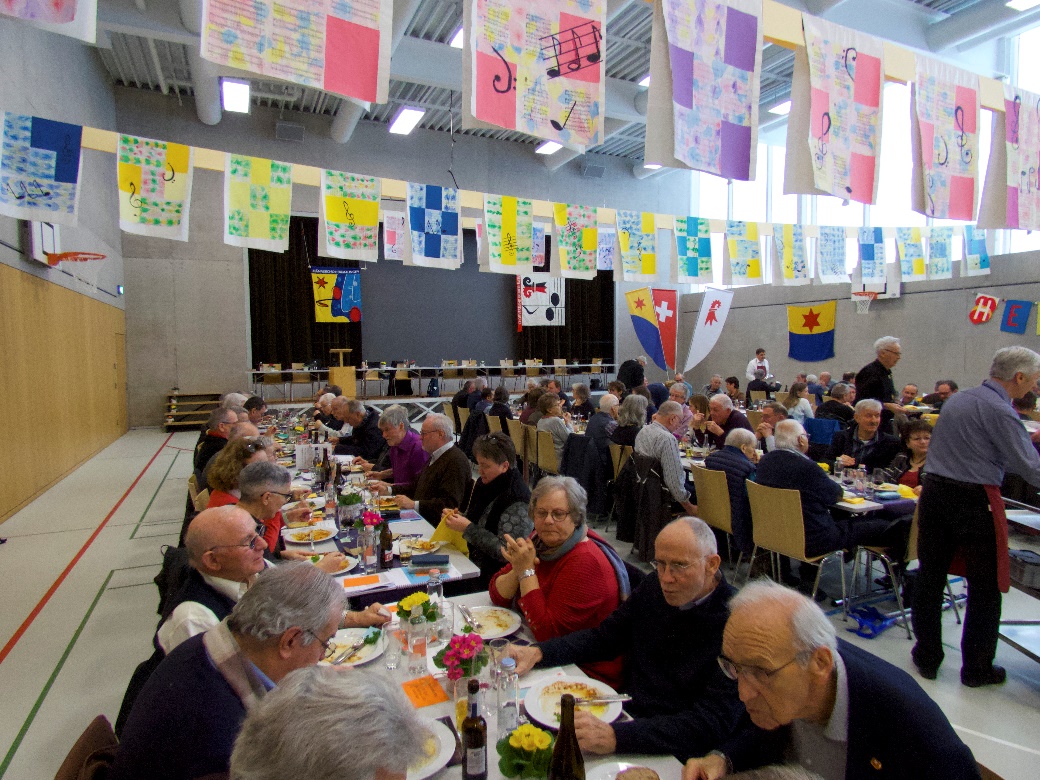 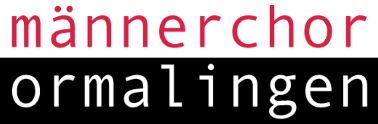 2. Februar 2024
Delegiertenversammlung CVbB vom 4. Februar 2023
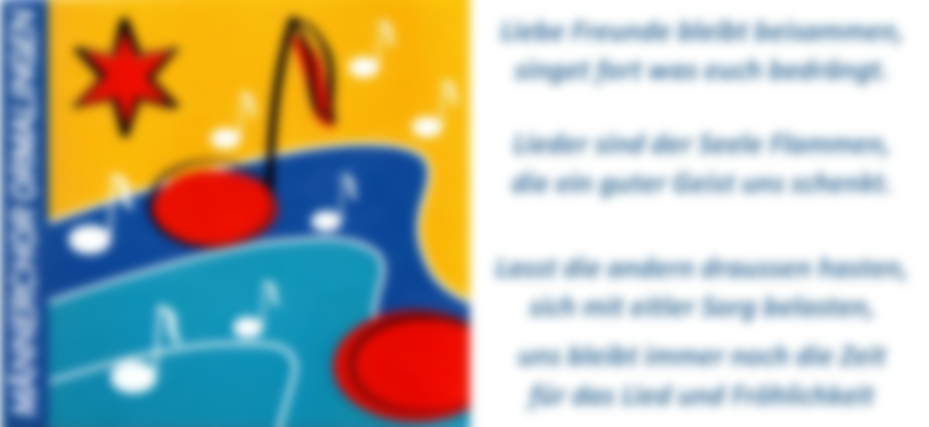 Die schönste DV im Kanton ist schon wieder ausgeträumt,
Küche und Halle wurden - wie immer - zügig aufgeräumt!
Gedankt sei allen die geholfen haben 
dafür sich später an der Pizza laben. 
Organisatorisch habe der MCO sich hervorgetan,
gackert es der Henne und kräht es auch die Hahn!
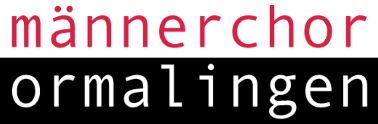 2. Februar 2024
Delegiertenversammlung CVbB vom 4. Februar 2023
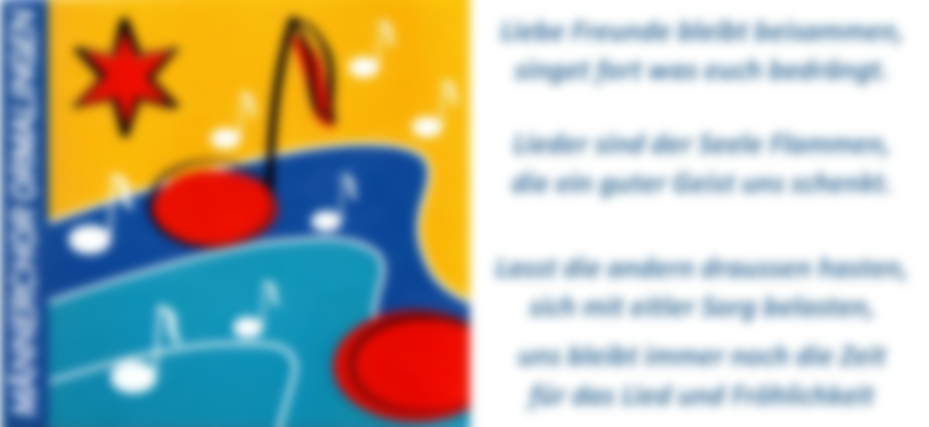 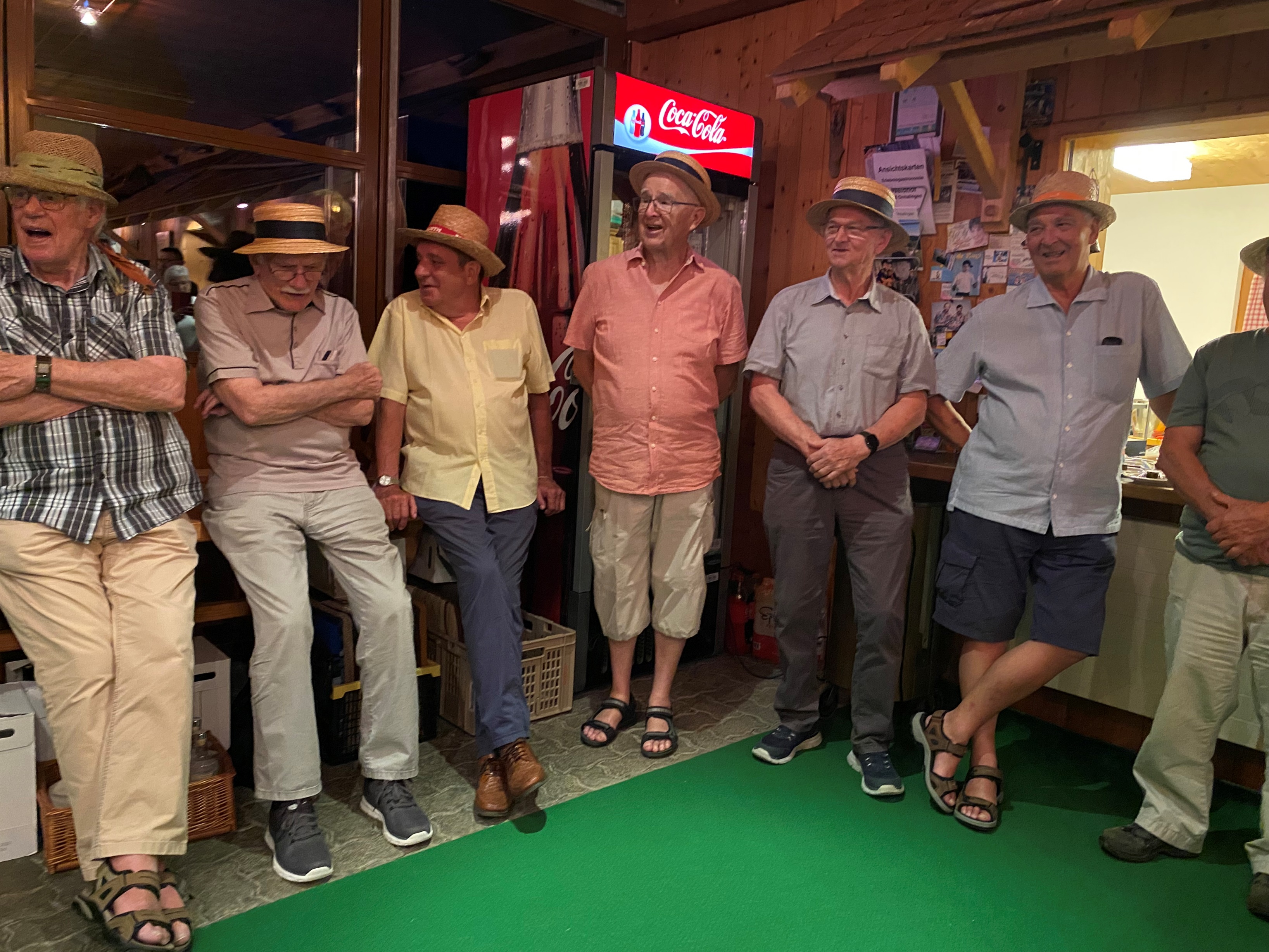 Tue Gutes, so der Paul und sprich davon,
aber benutze dafür nicht das Mikrofon!
Nur in den Medien soll man lesen,
wie gar bescheiden unser Wesen!
In der Zeitung leset all die netten Berichte,intern wir schreiten nun gnadenlos zu Gerichte:
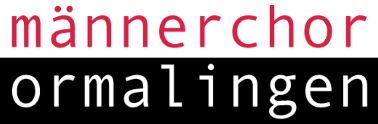 2. Februar 2024
Generalversammlung 2023 + 1
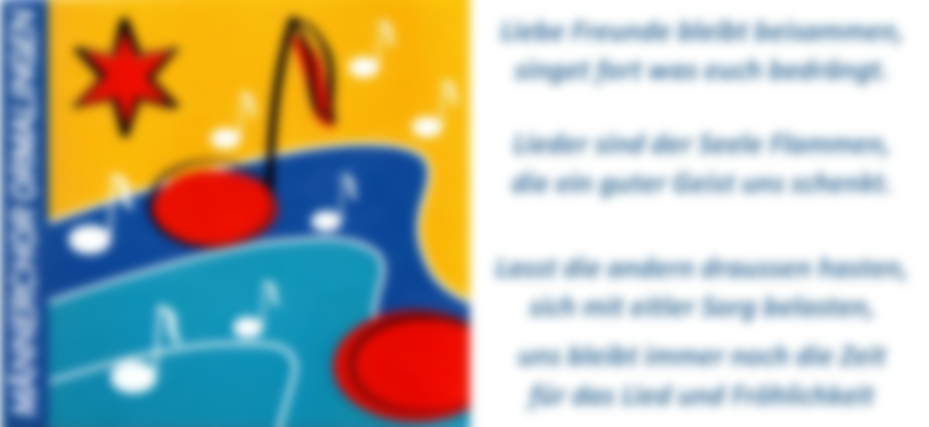 Probe vom 
23. und 30. März 2023
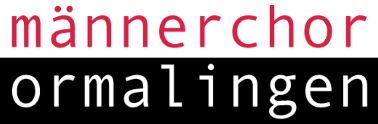 2. Februar 2024
Probe vom 23. März 2023
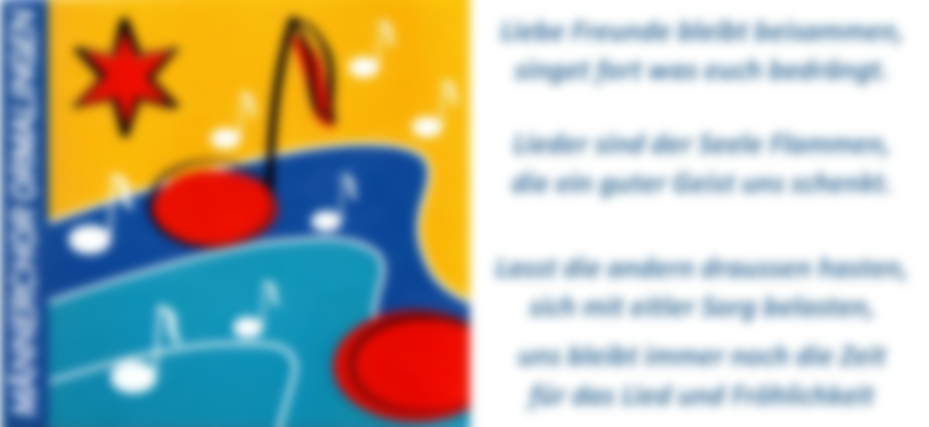 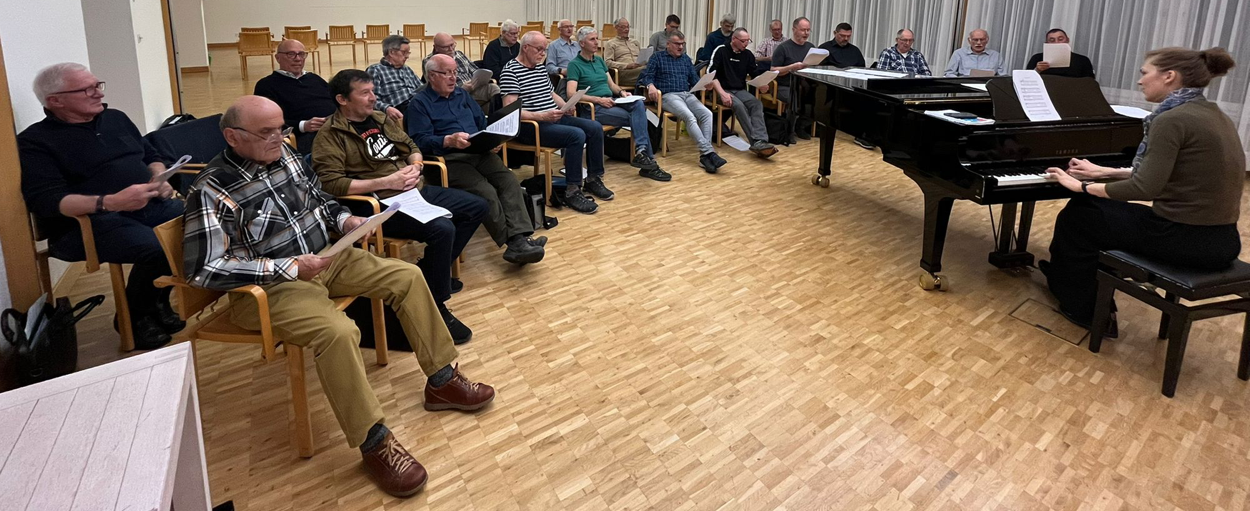 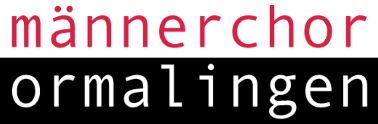 2. Februar 2024
Probe vom 30. März 2023
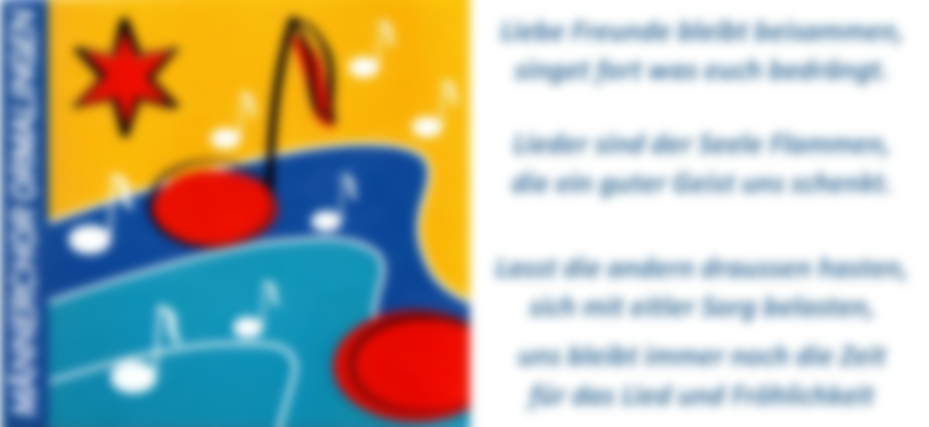 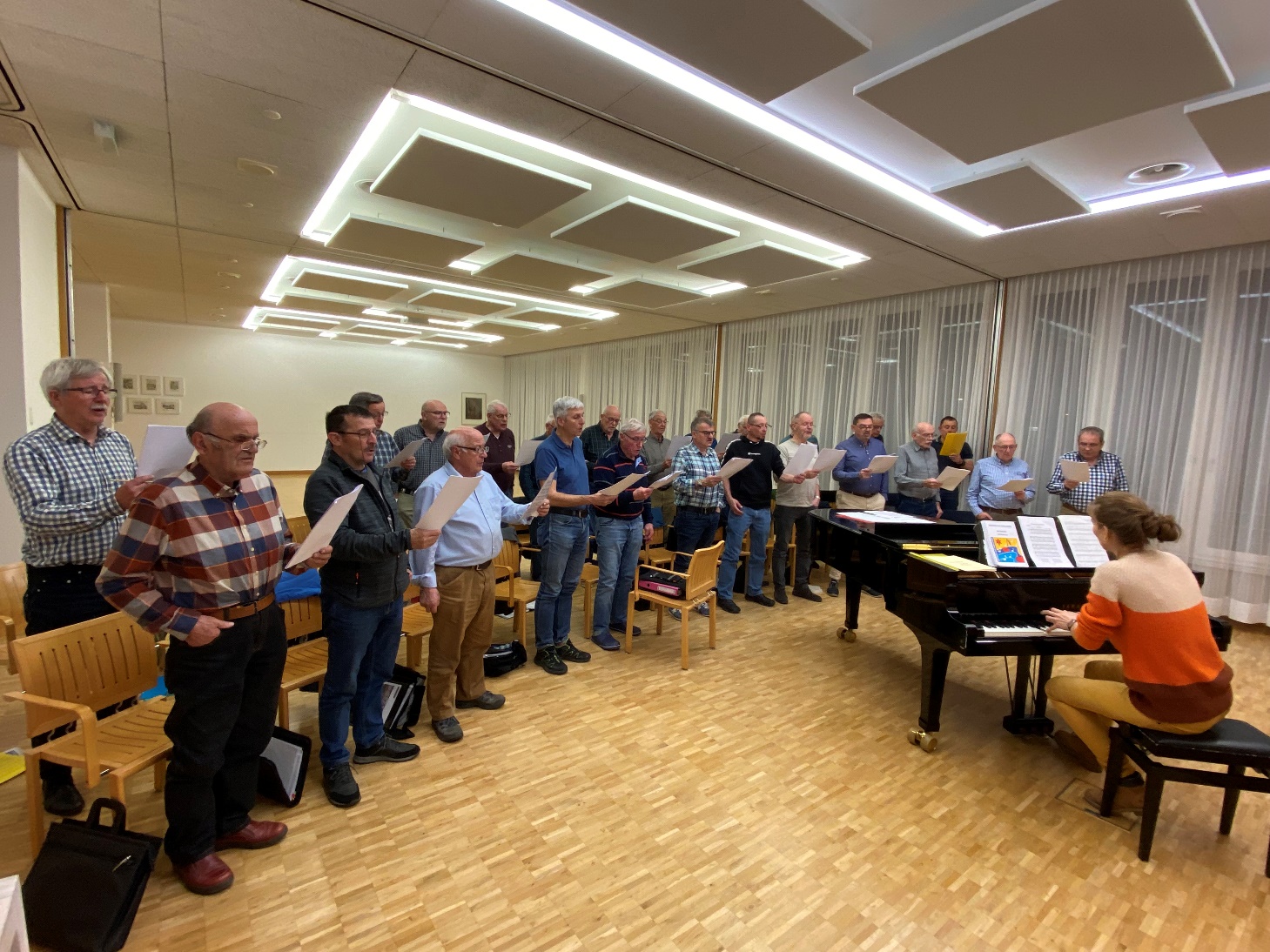 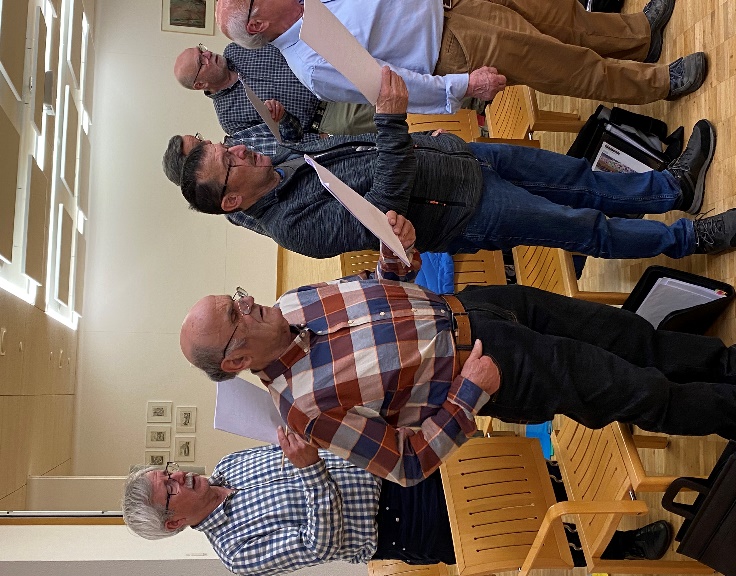 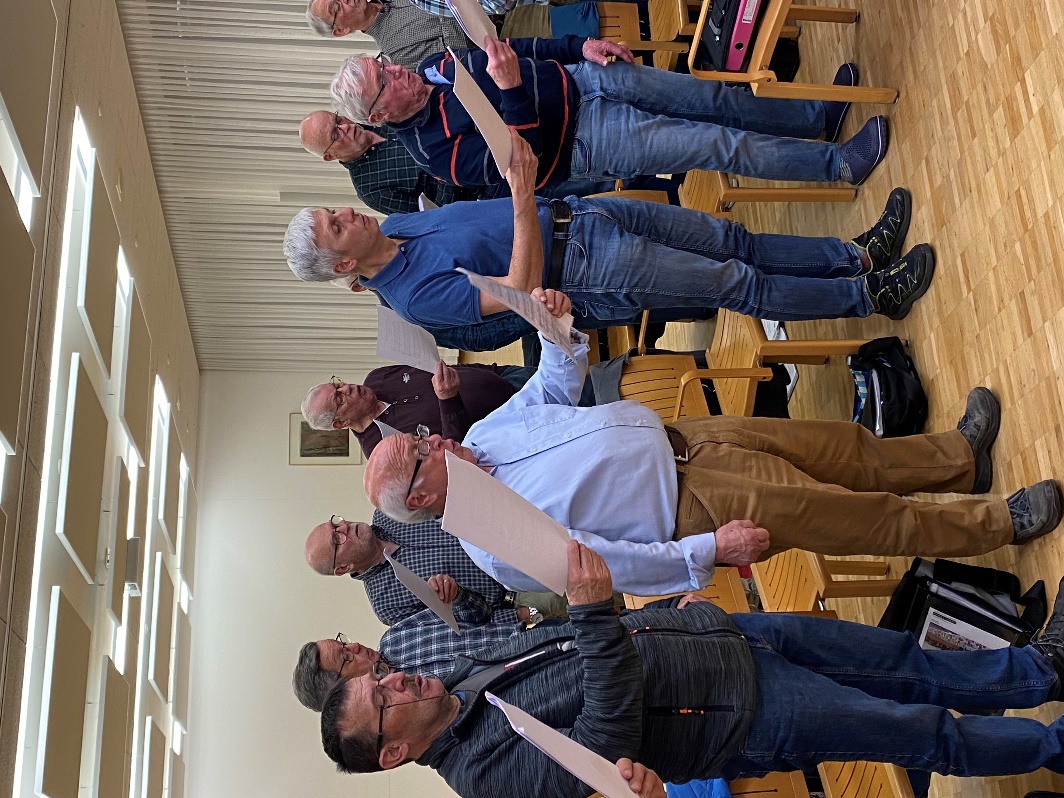 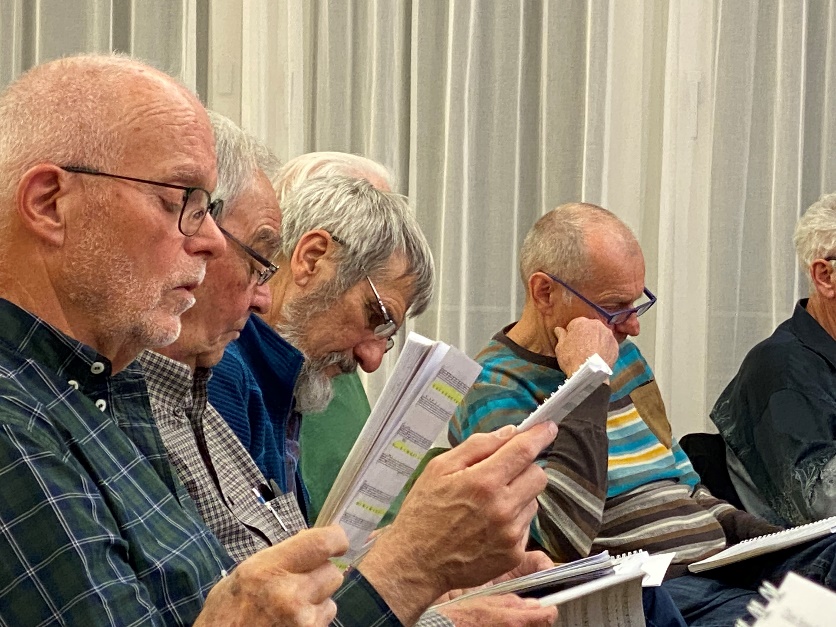 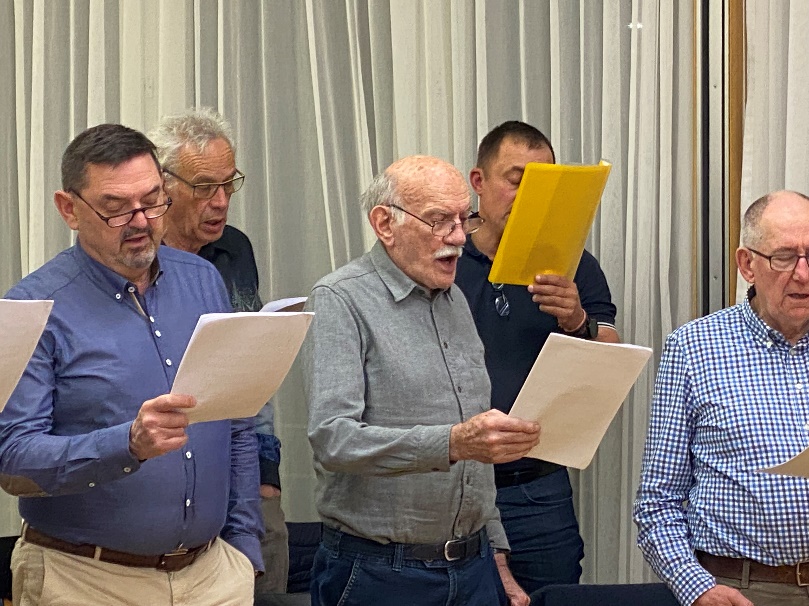 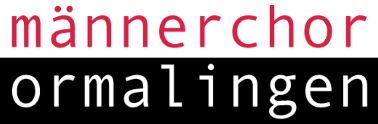 2. Februar 2024
Probe vom 30. März 2023
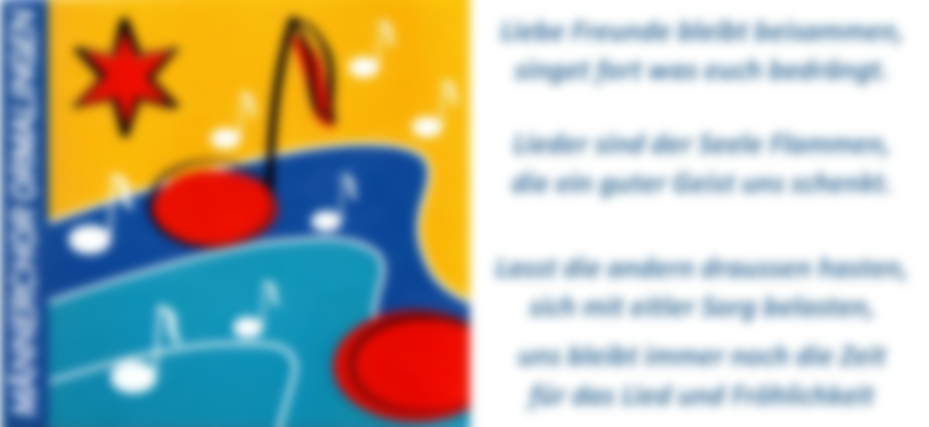 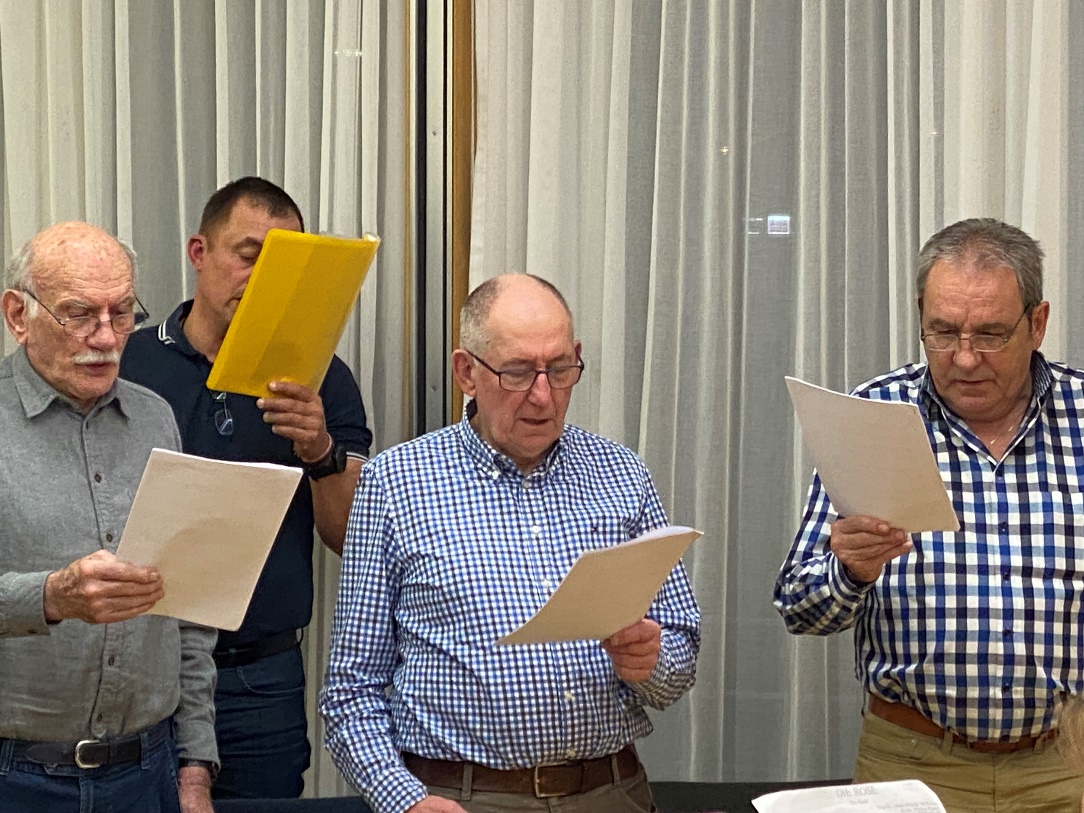 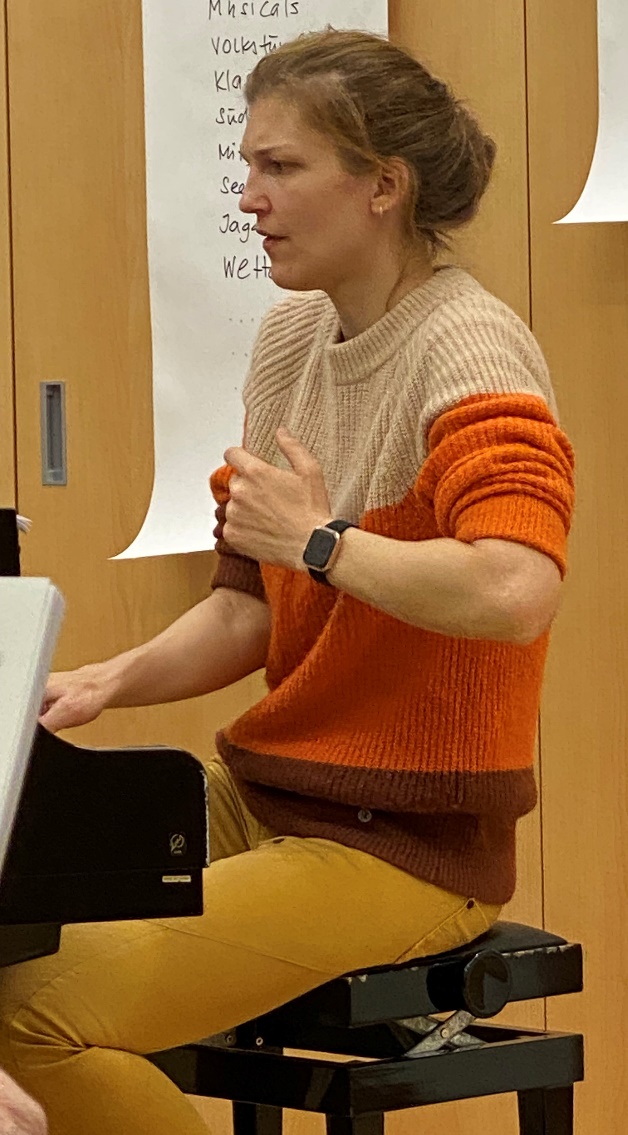 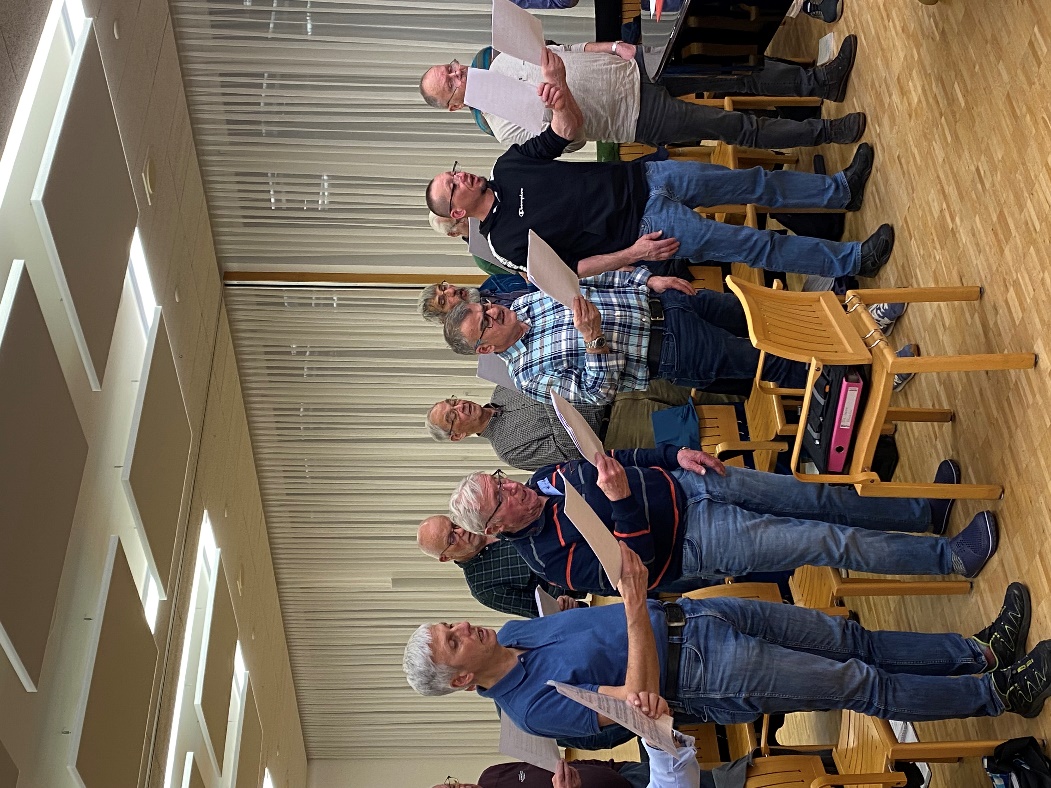 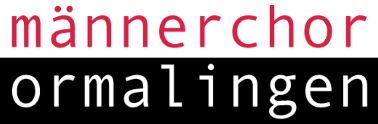 2. Februar 2024
Generalversammlung 2023 + 1
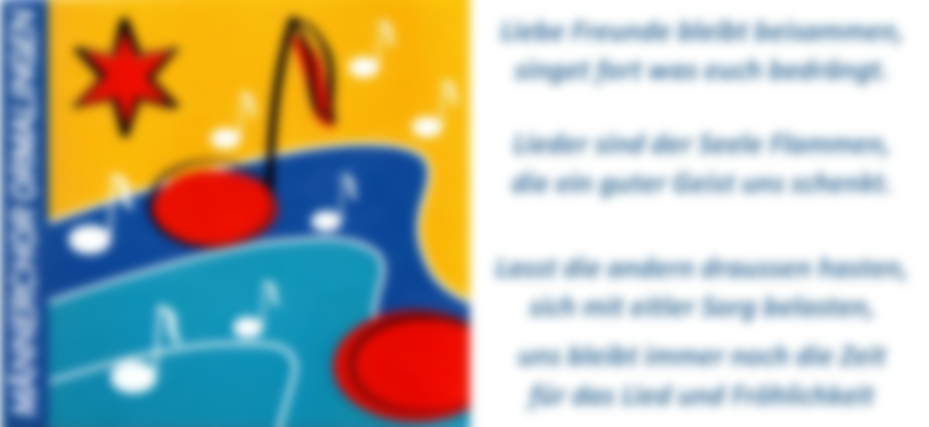 Muttertagsgottesdienst vom 14. Mai 2023
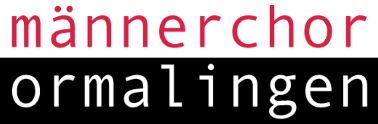 2. Februar 2024
Muttertag-Gottesdienst vom 14. Mai 2023
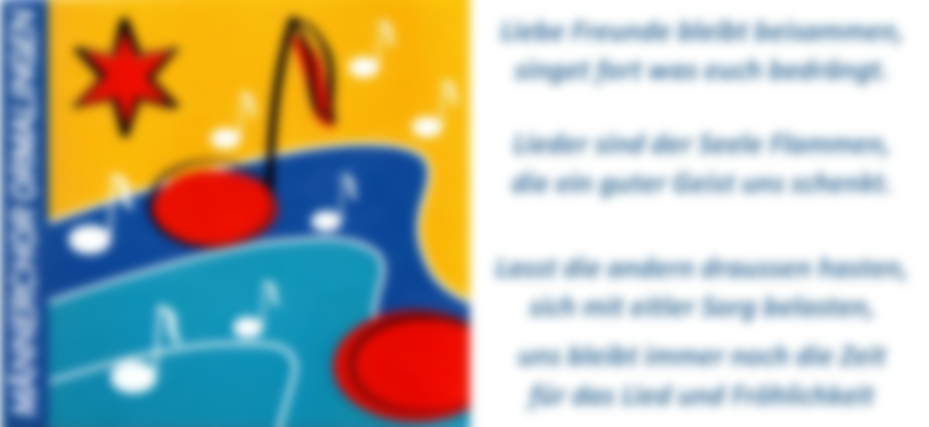 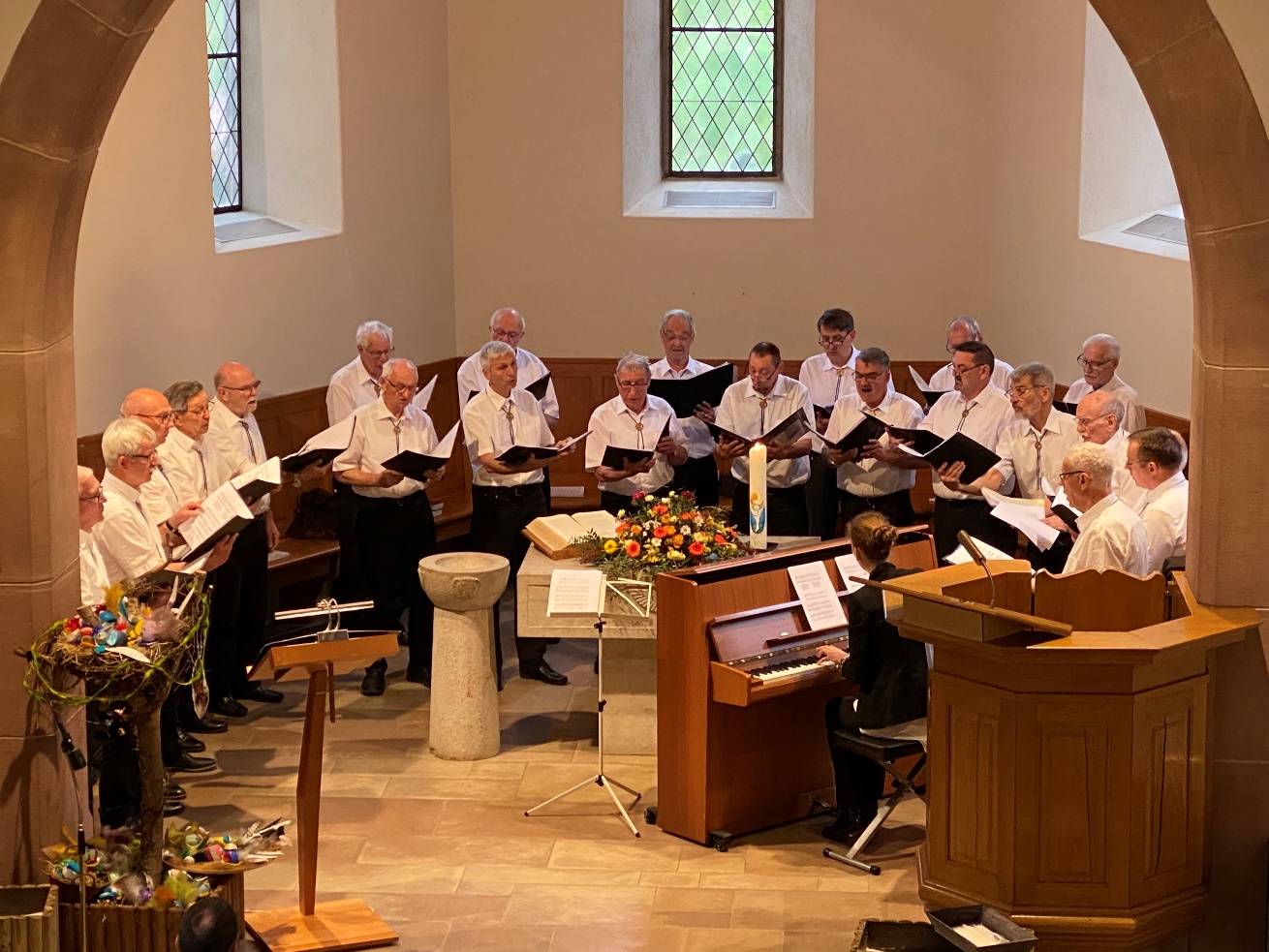 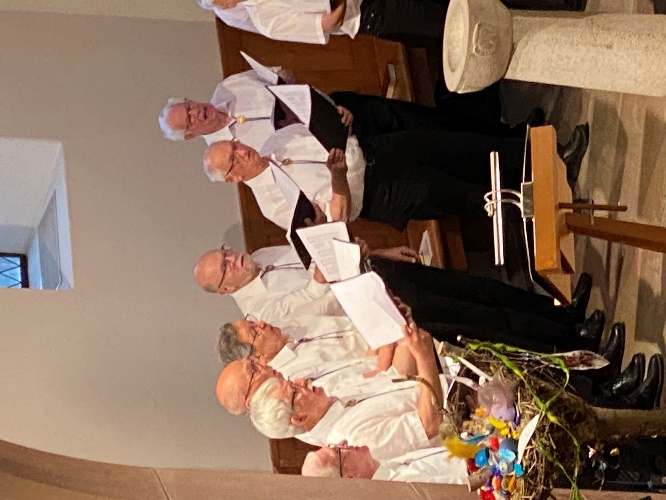 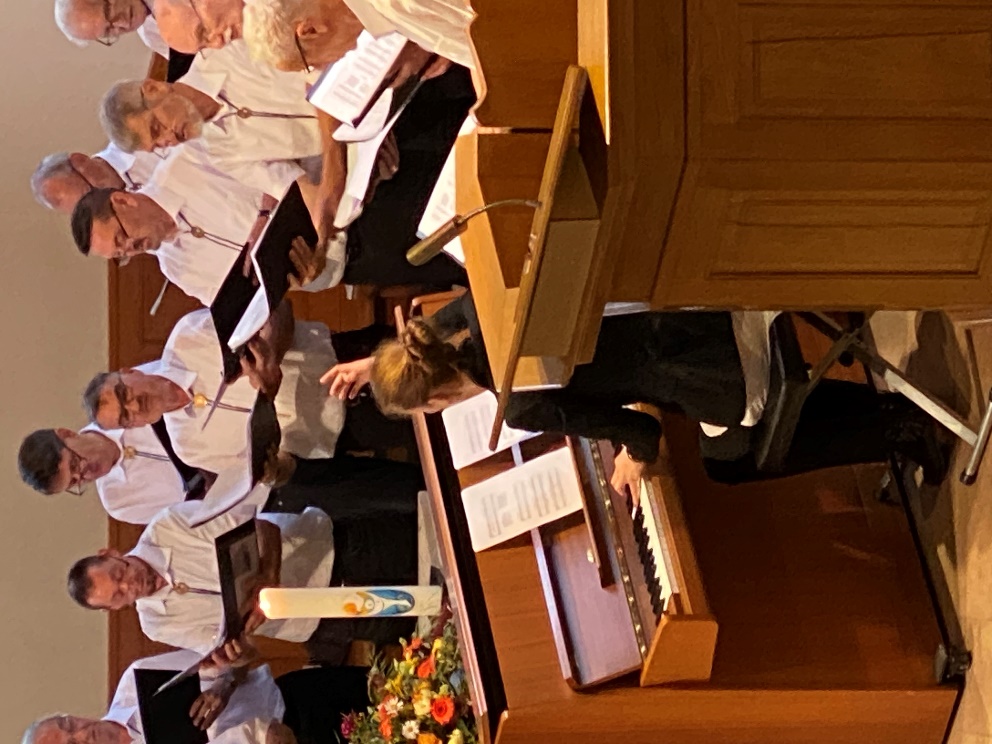 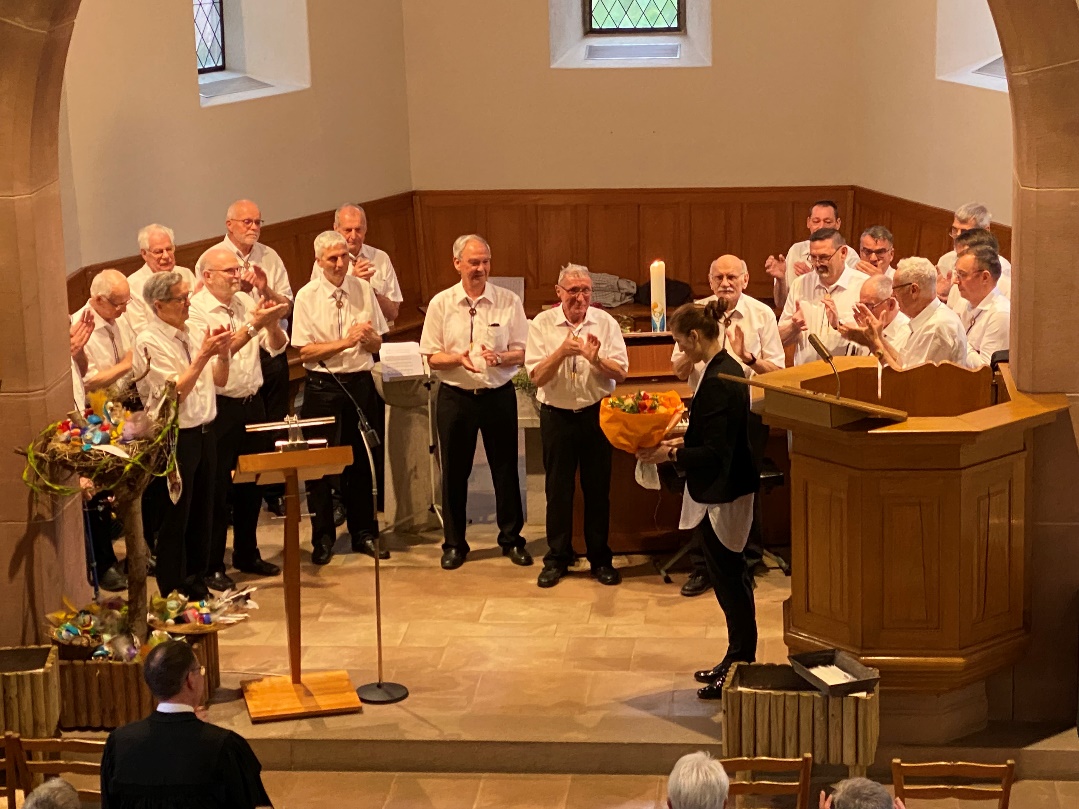 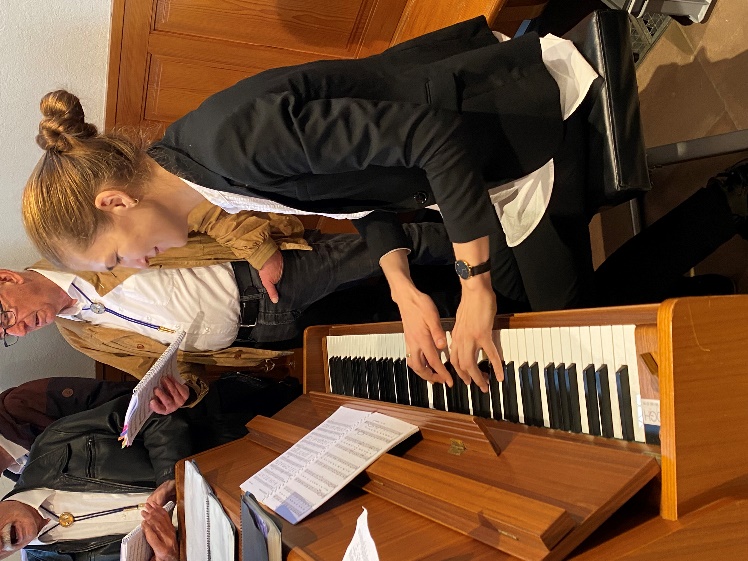 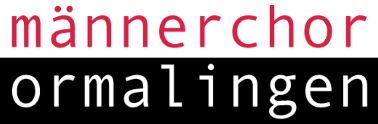 2. Februar 2024
Muttertag-Gottesdienst vom 14. Mai 2023
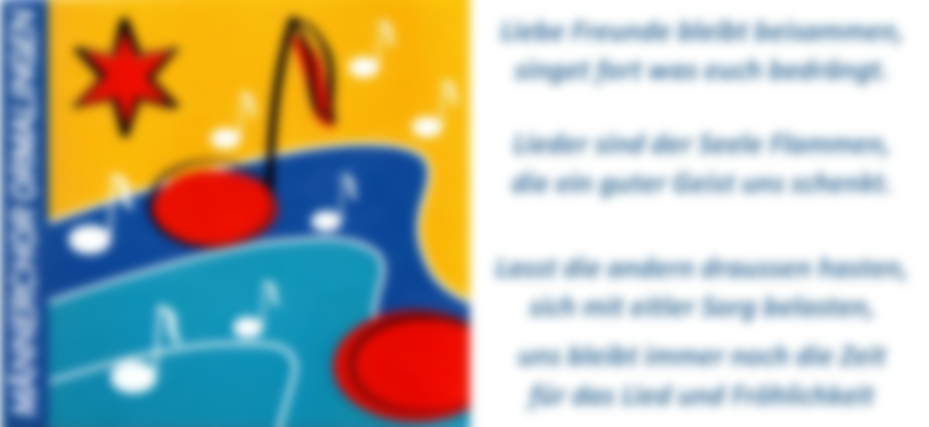 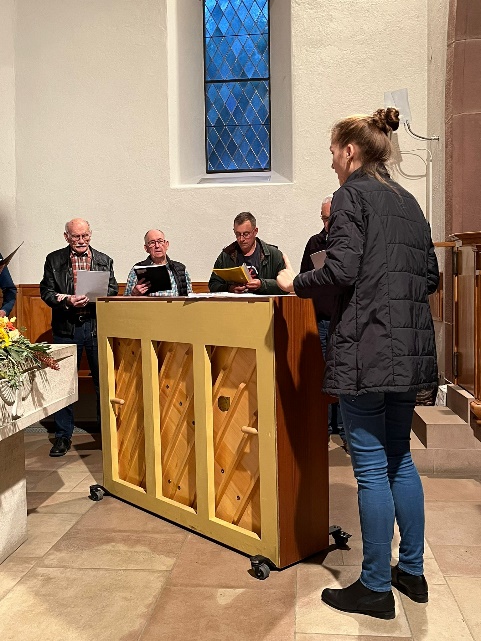 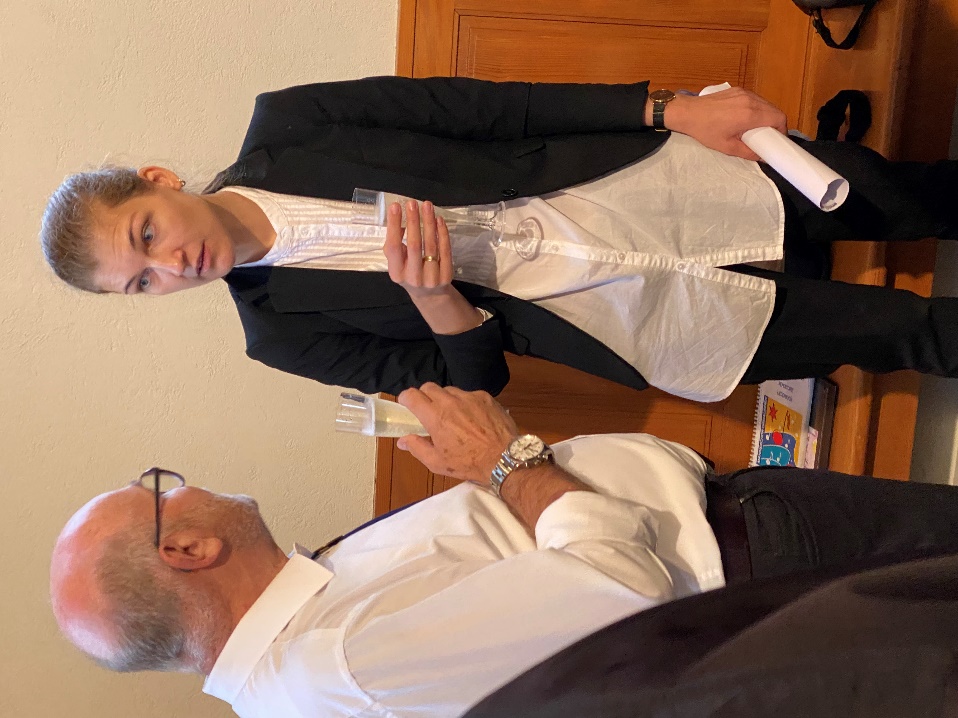 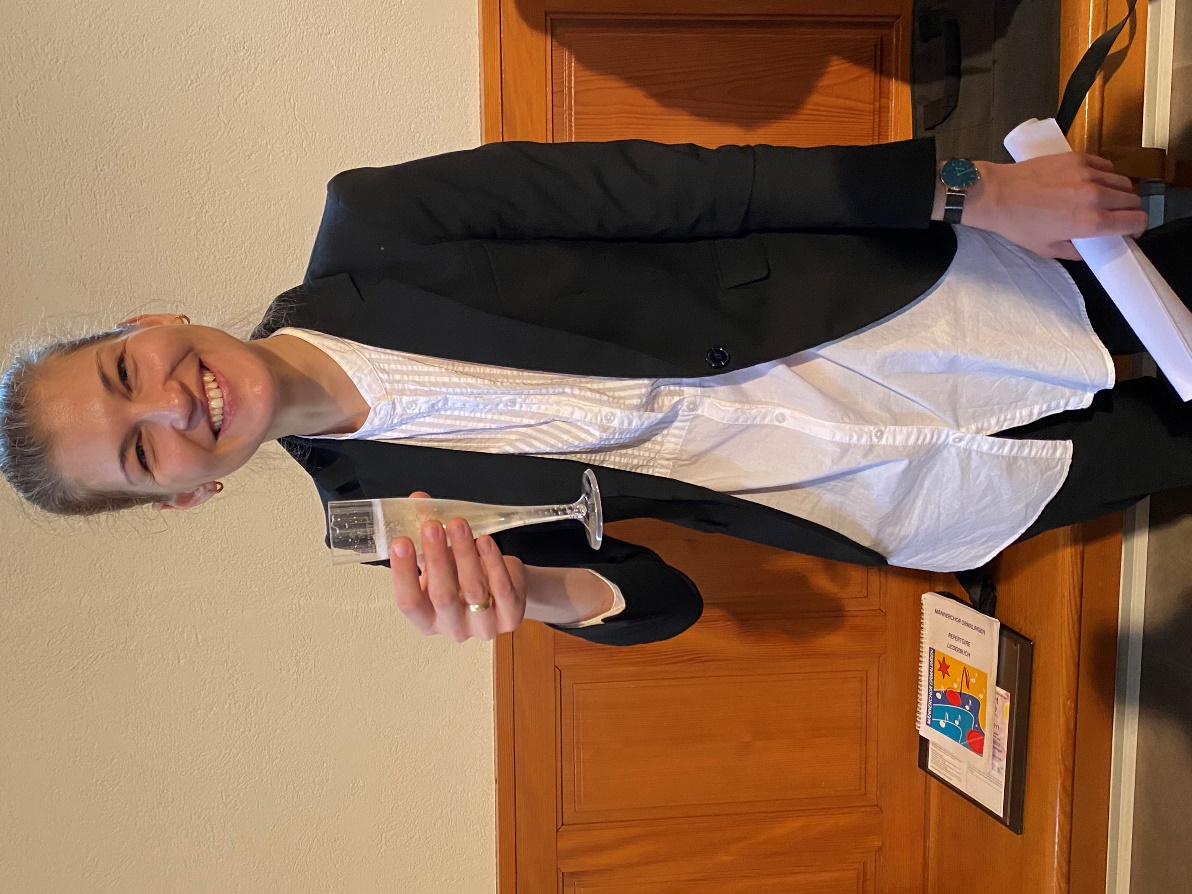 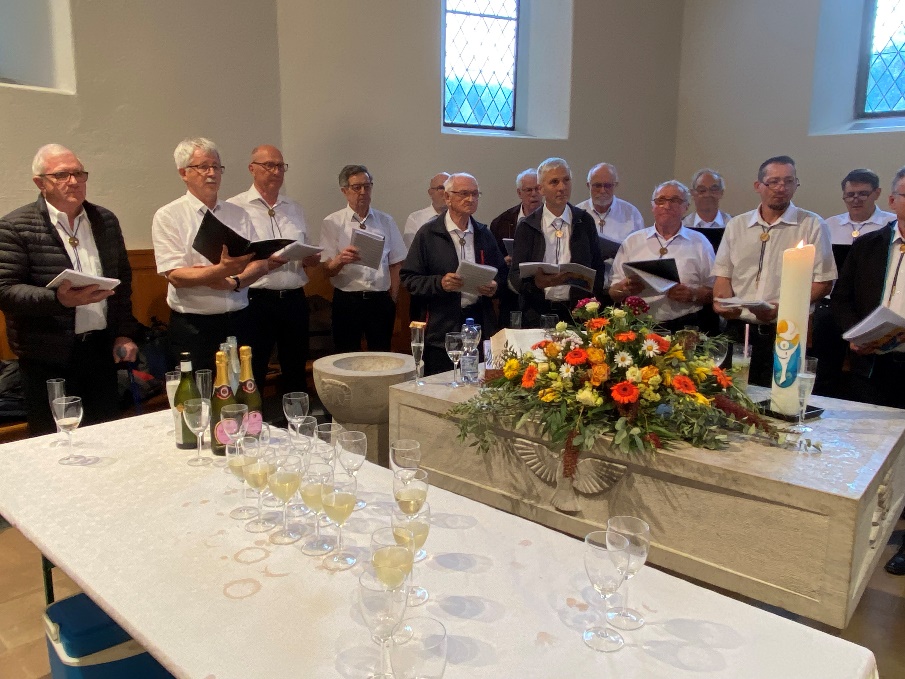 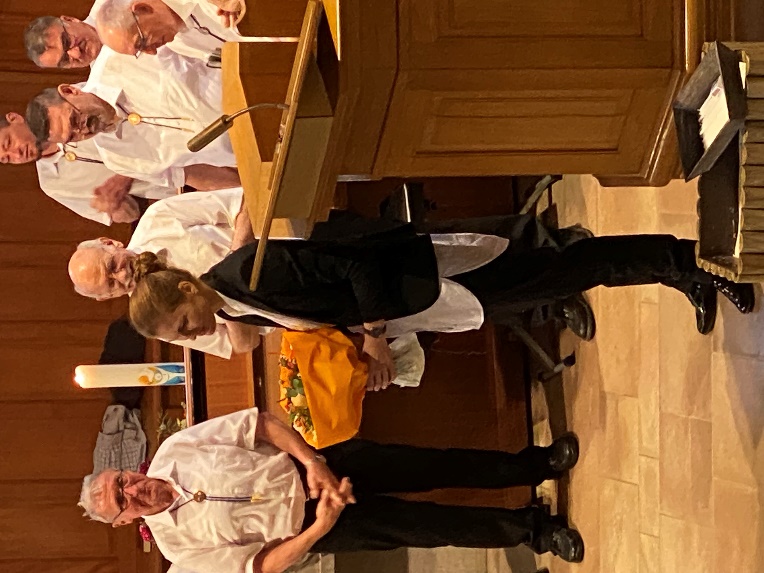 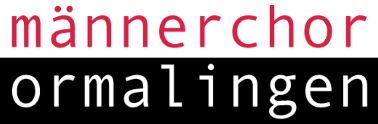 2. Februar 2024
Generalversammlung 2023 + 1
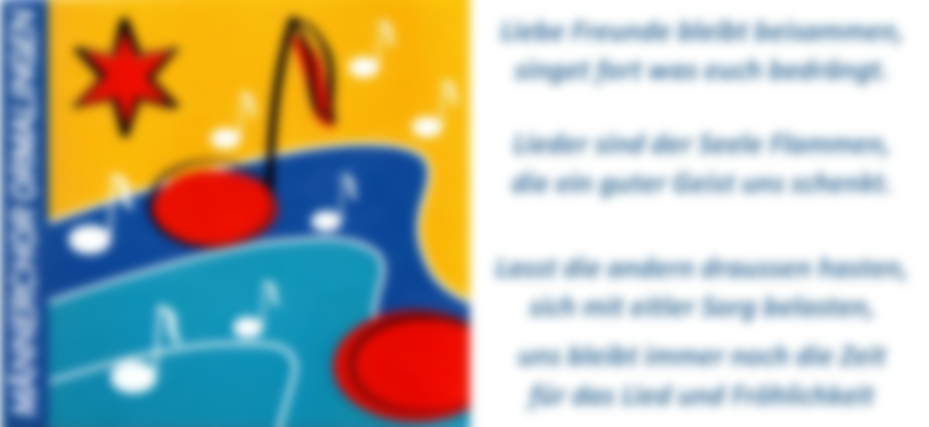 Geburtstagssammelfest vom 17. August 2023
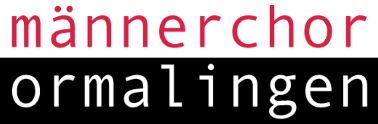 2. Februar 2024
Geburtstagssammelfest 17. August 2023
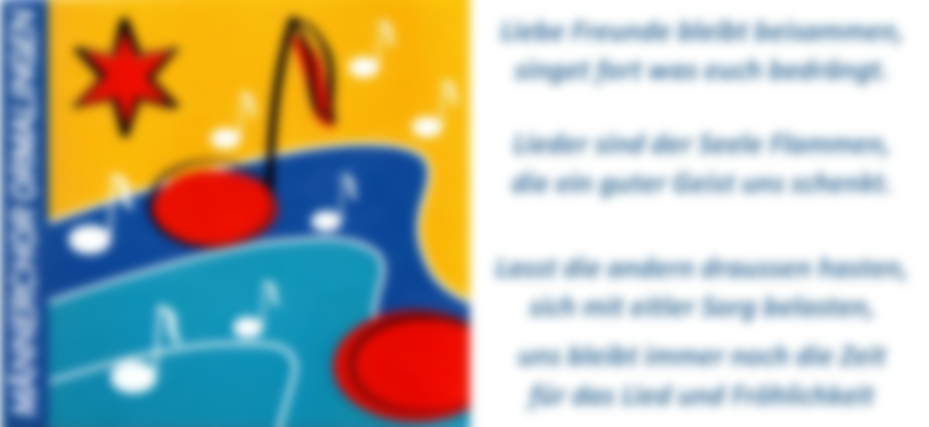 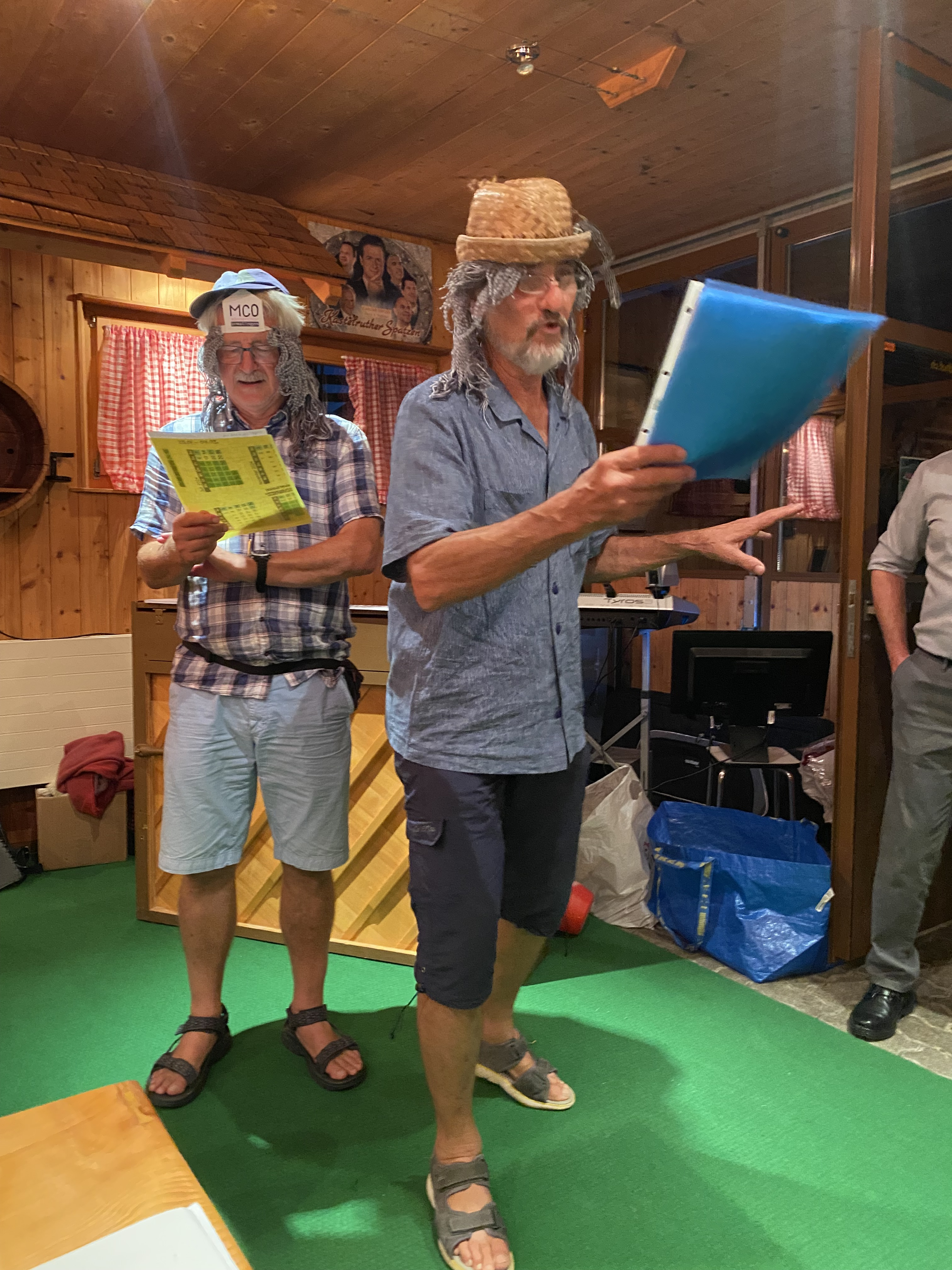 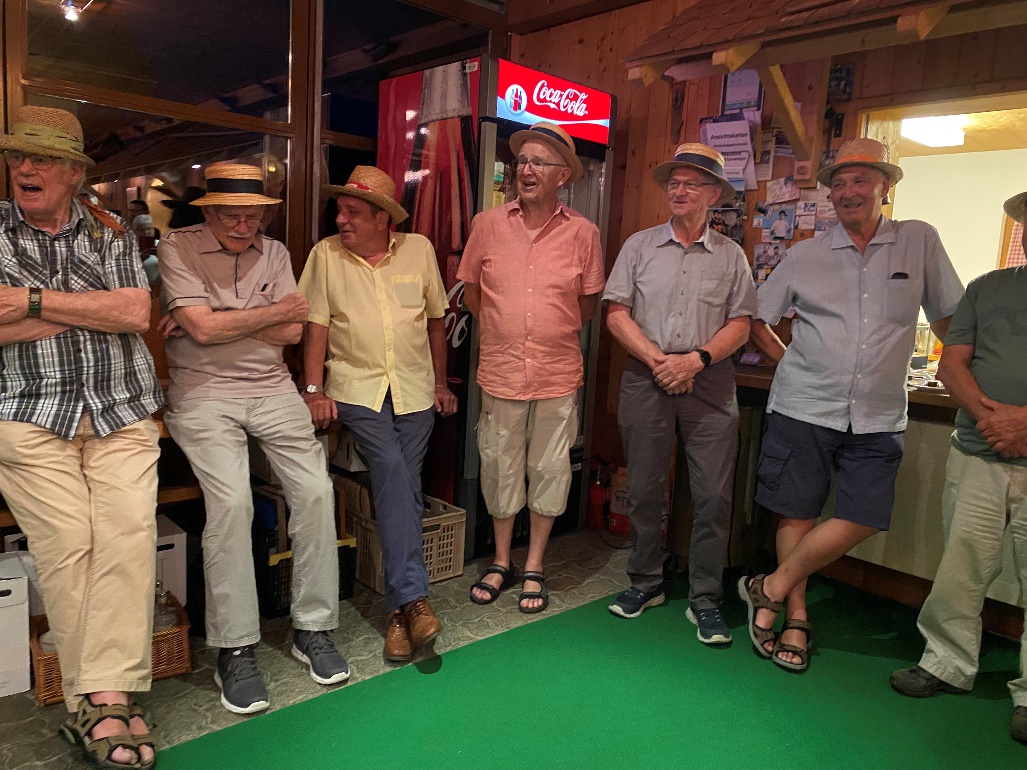 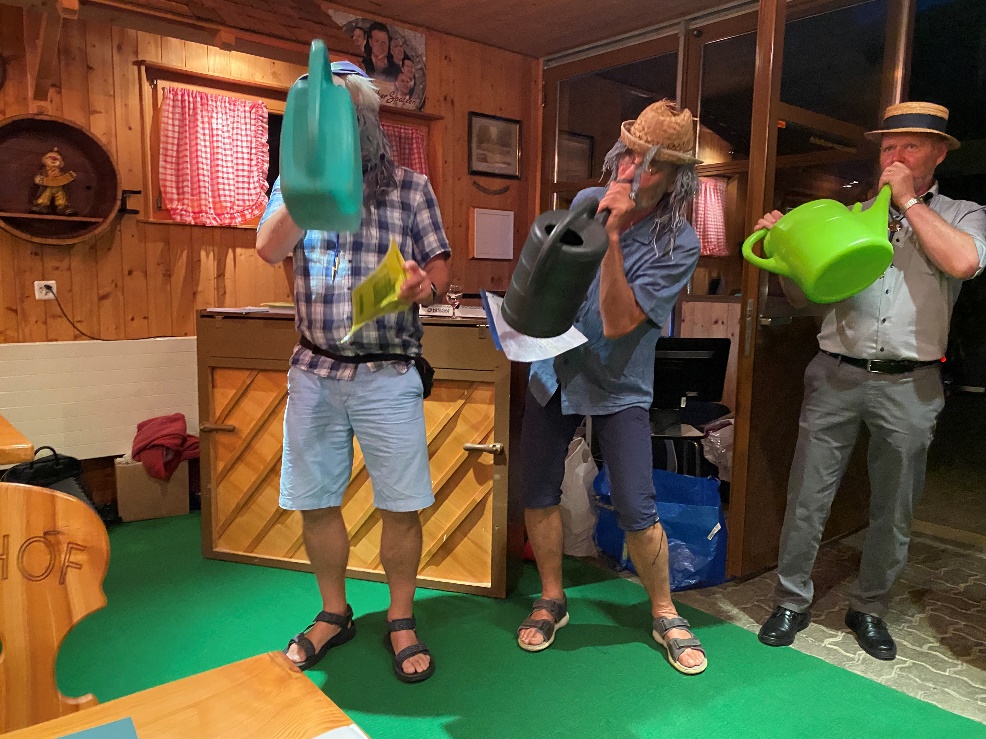 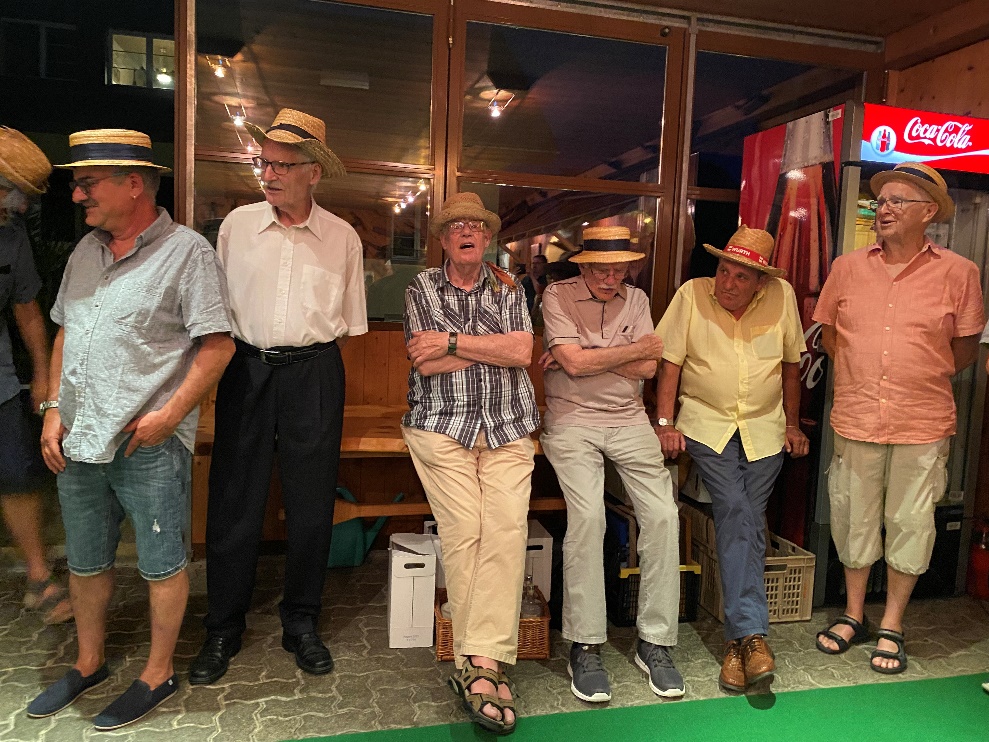 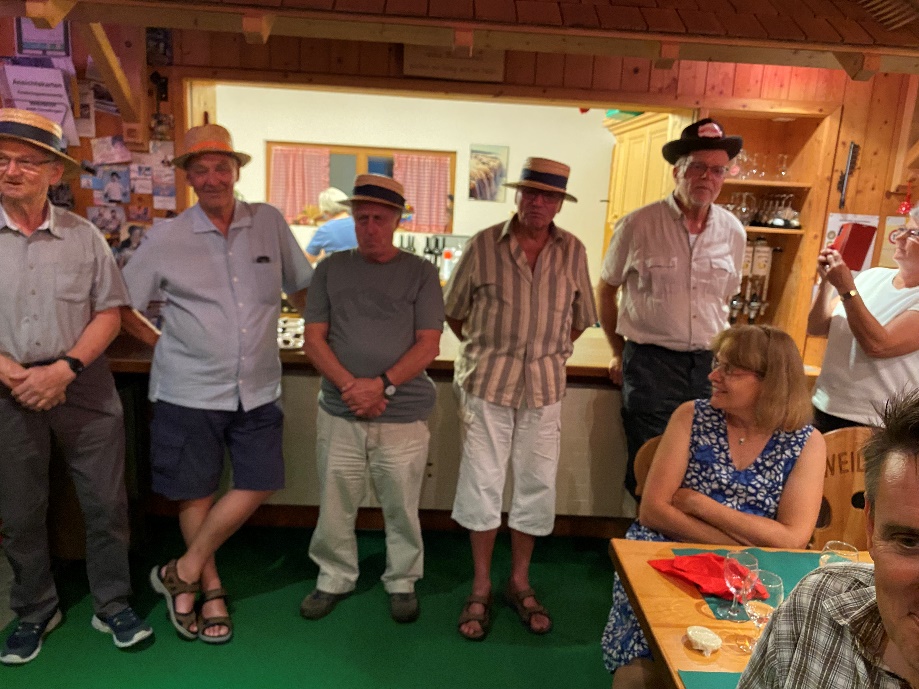 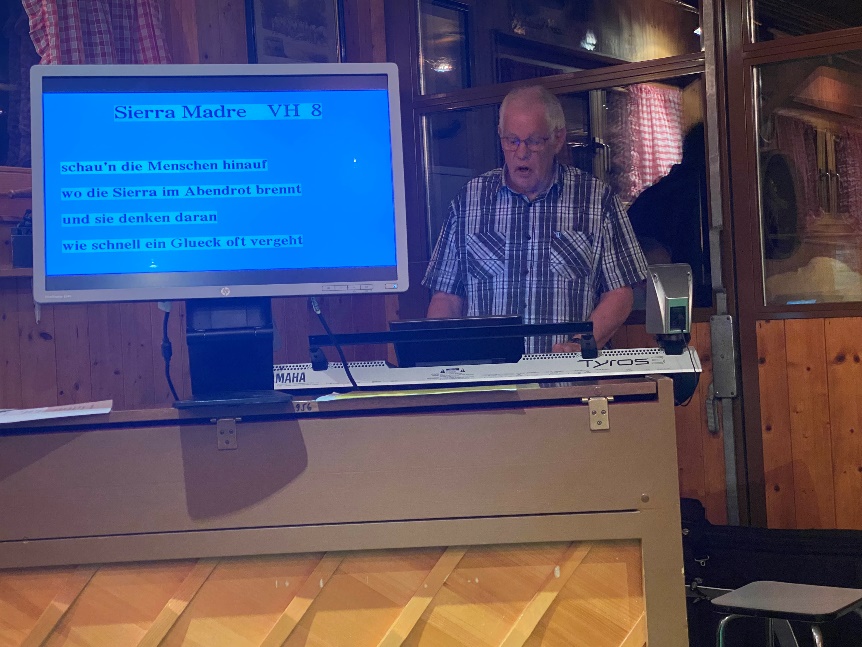 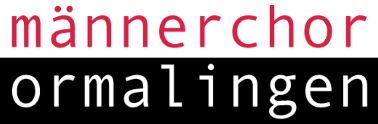 2. Februar 2024
Geburtstagssammelfest 17. August 2023
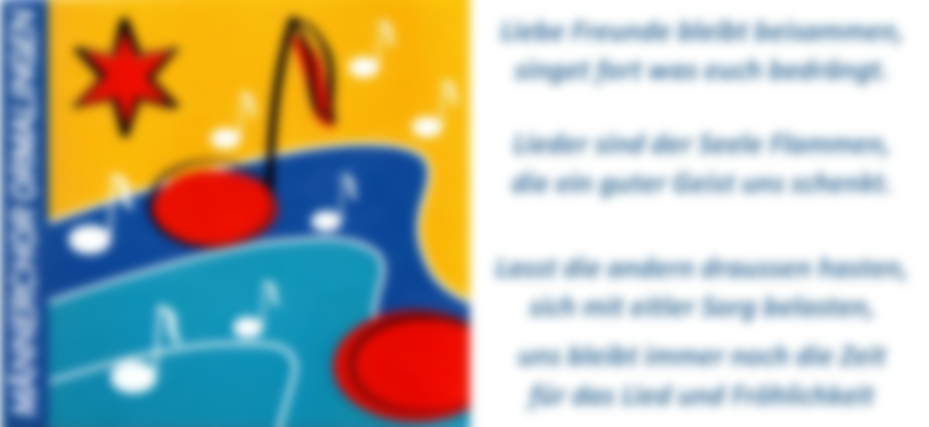 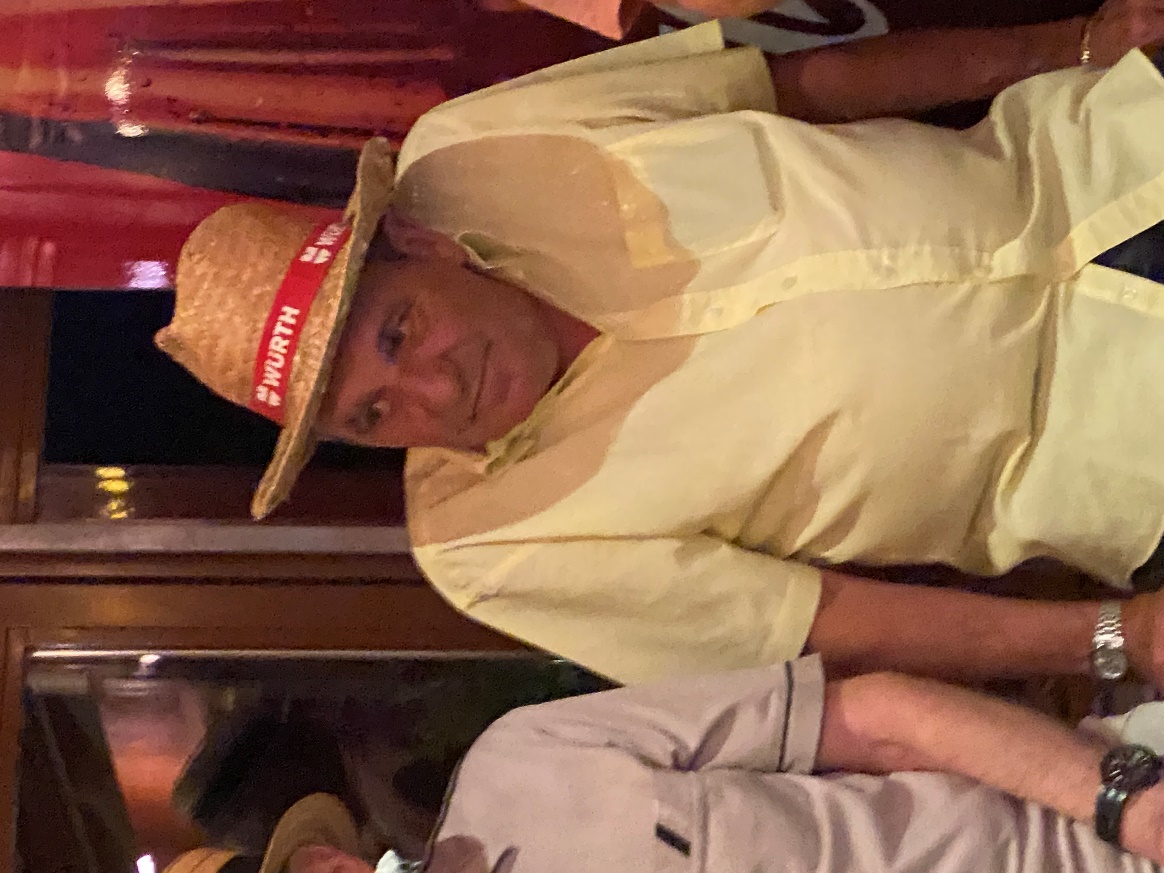 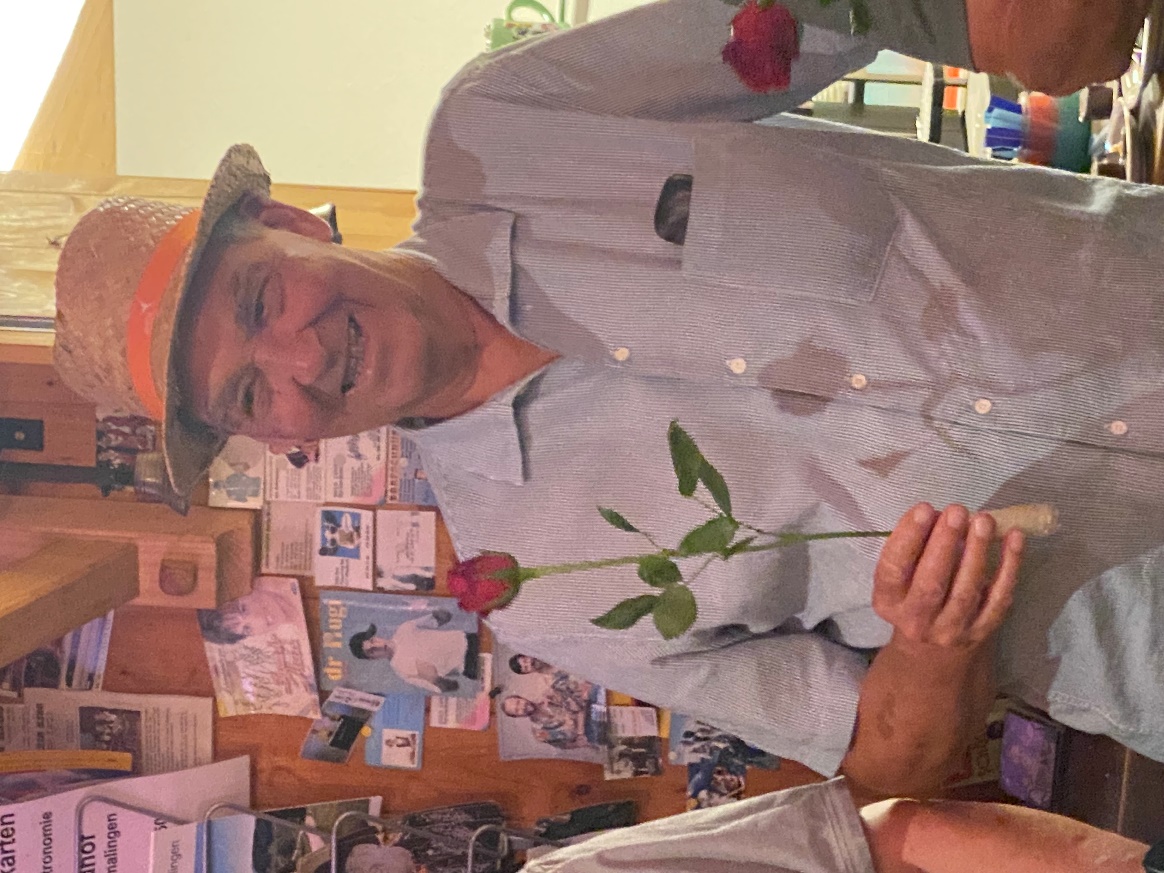 Paul Eglin
Endre Fülöp
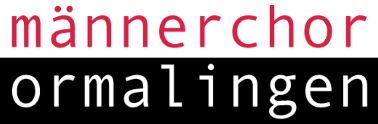 2. Februar 2024
Geburtstagssammelfest 17. August 2023
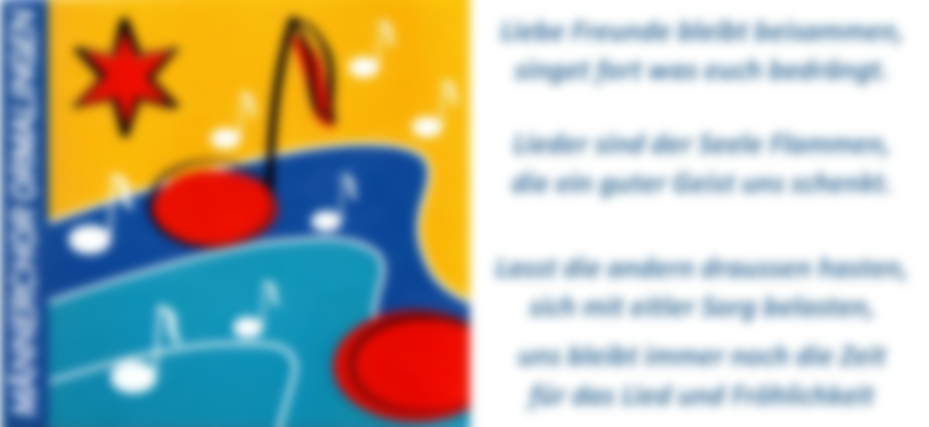 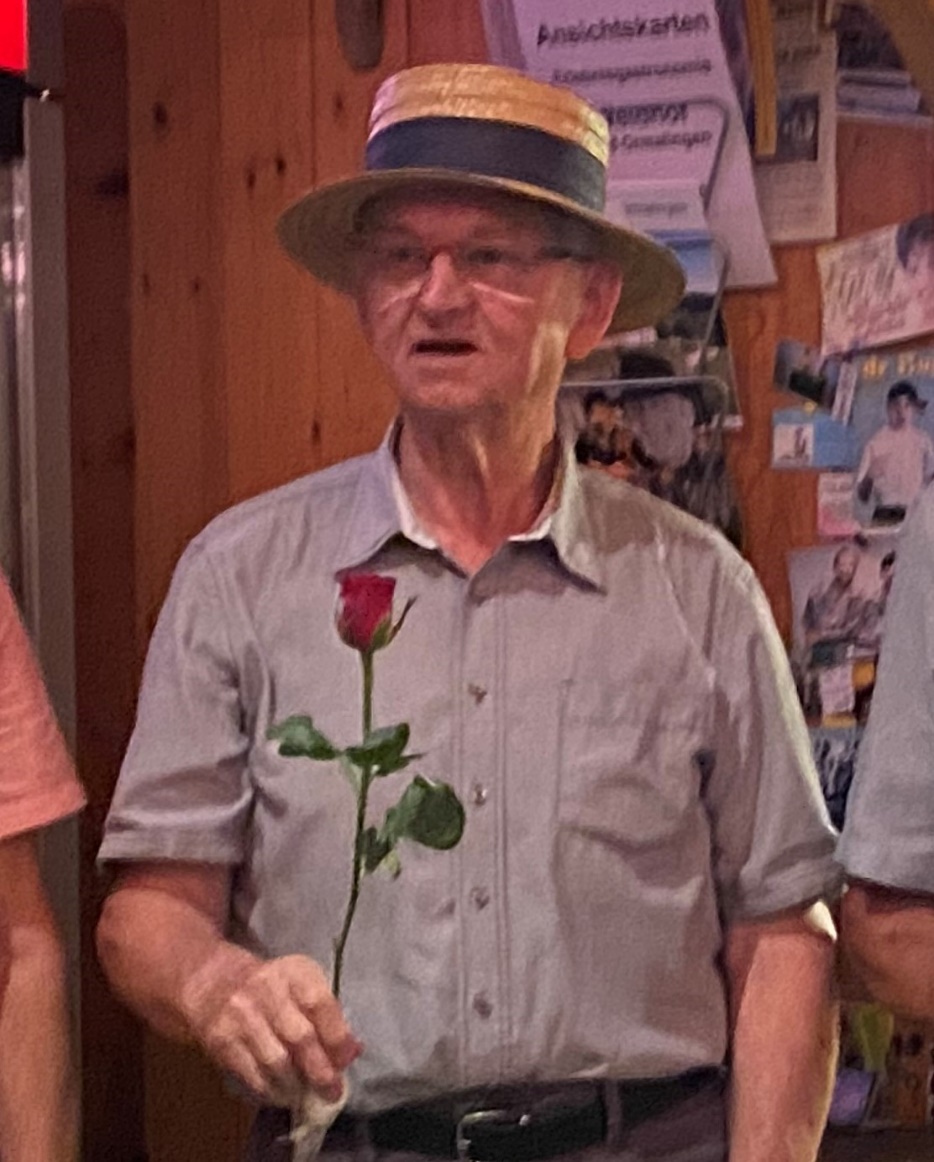 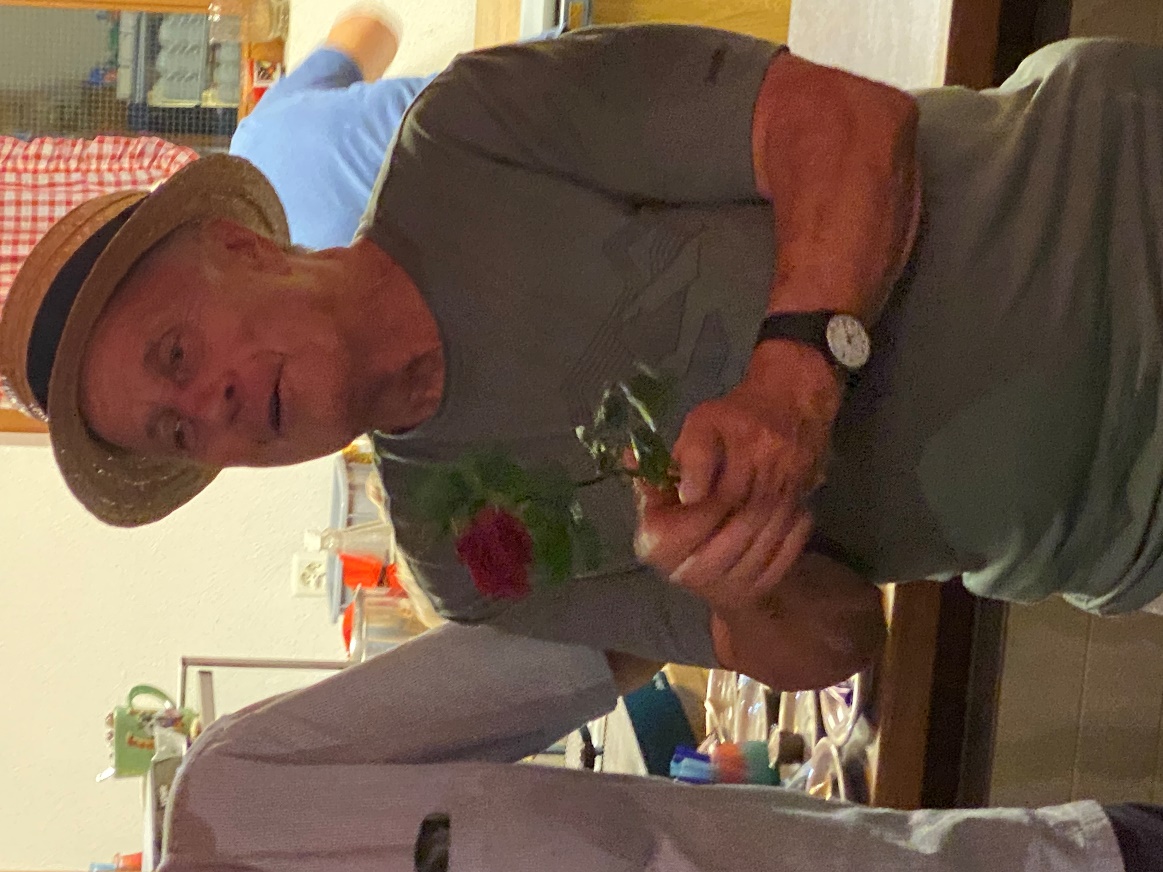 Werner Erny
Ruedi Eglin
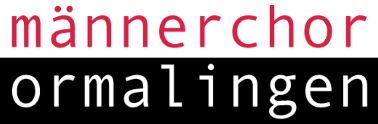 2. Februar 2024
Geburtstagssammelfest 17. August 2023
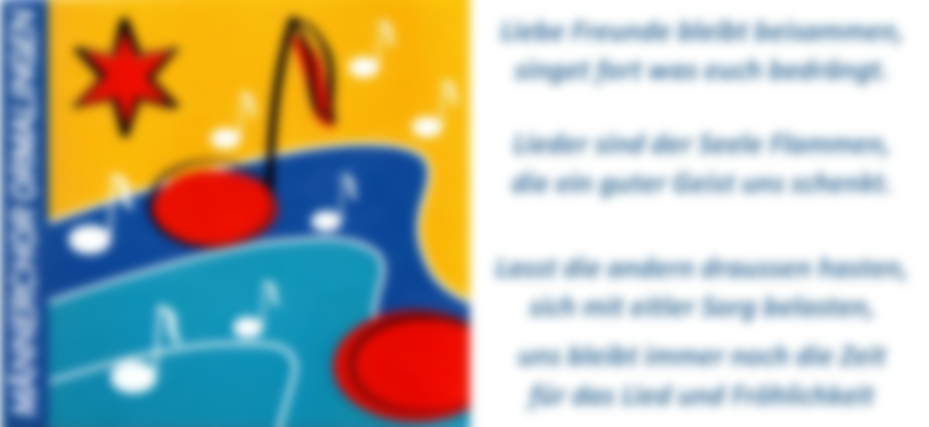 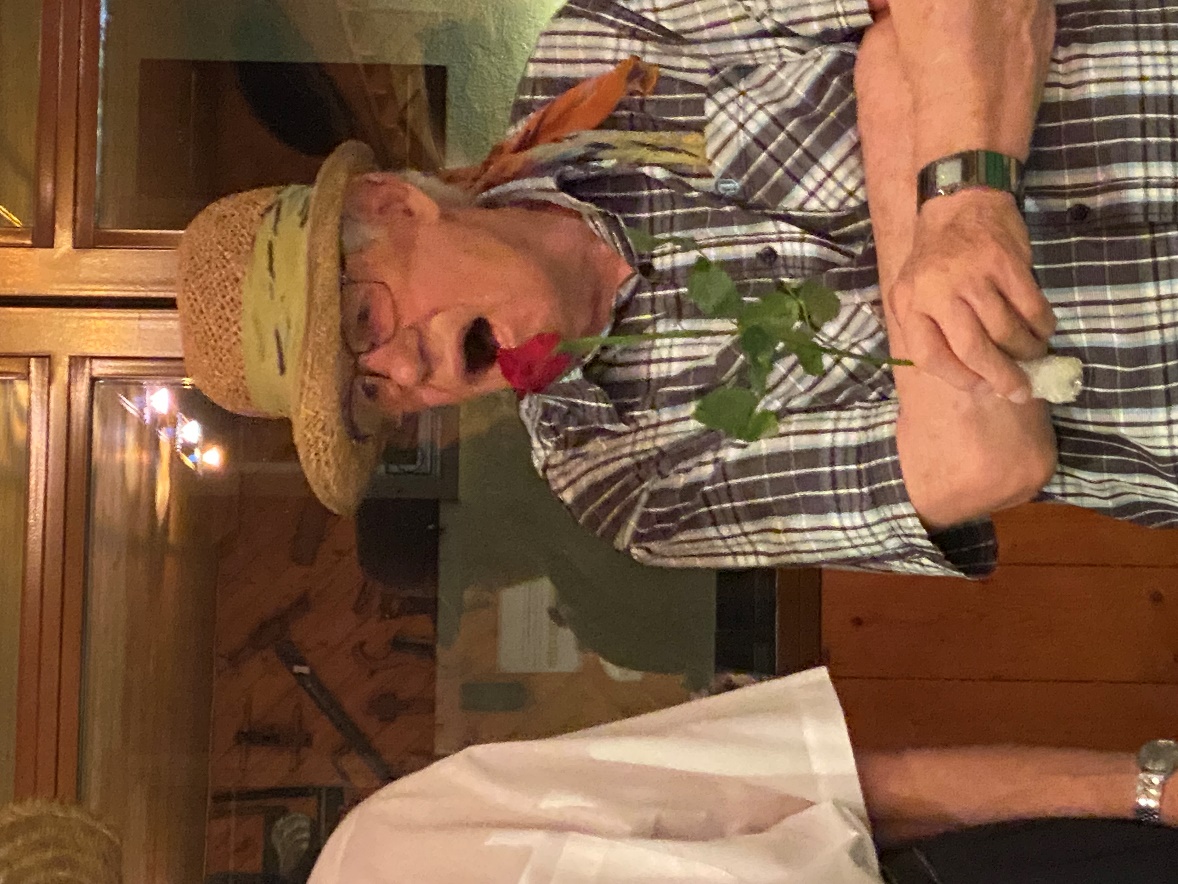 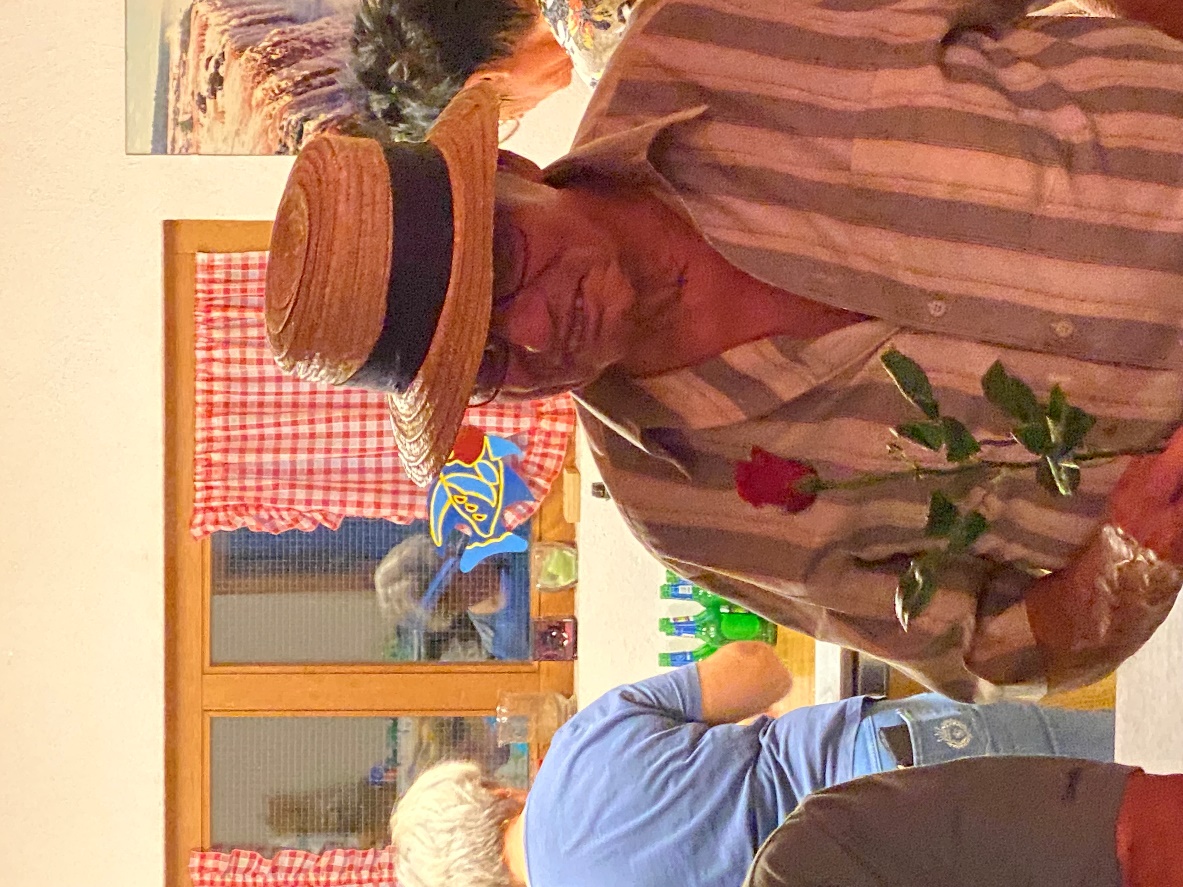 Dölfi Pichler
Fritz Schaub
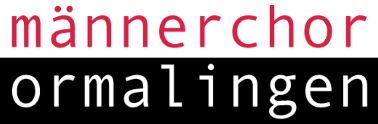 2. Februar 2024
Geburtstagssammelfest 17. August 2023
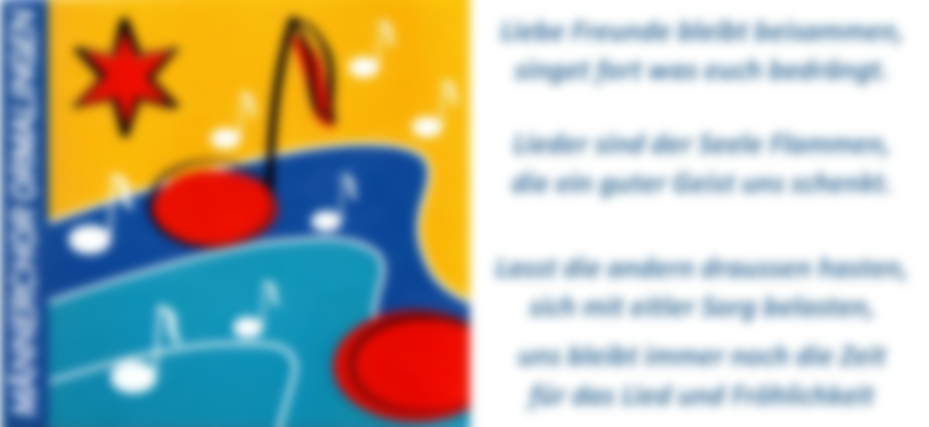 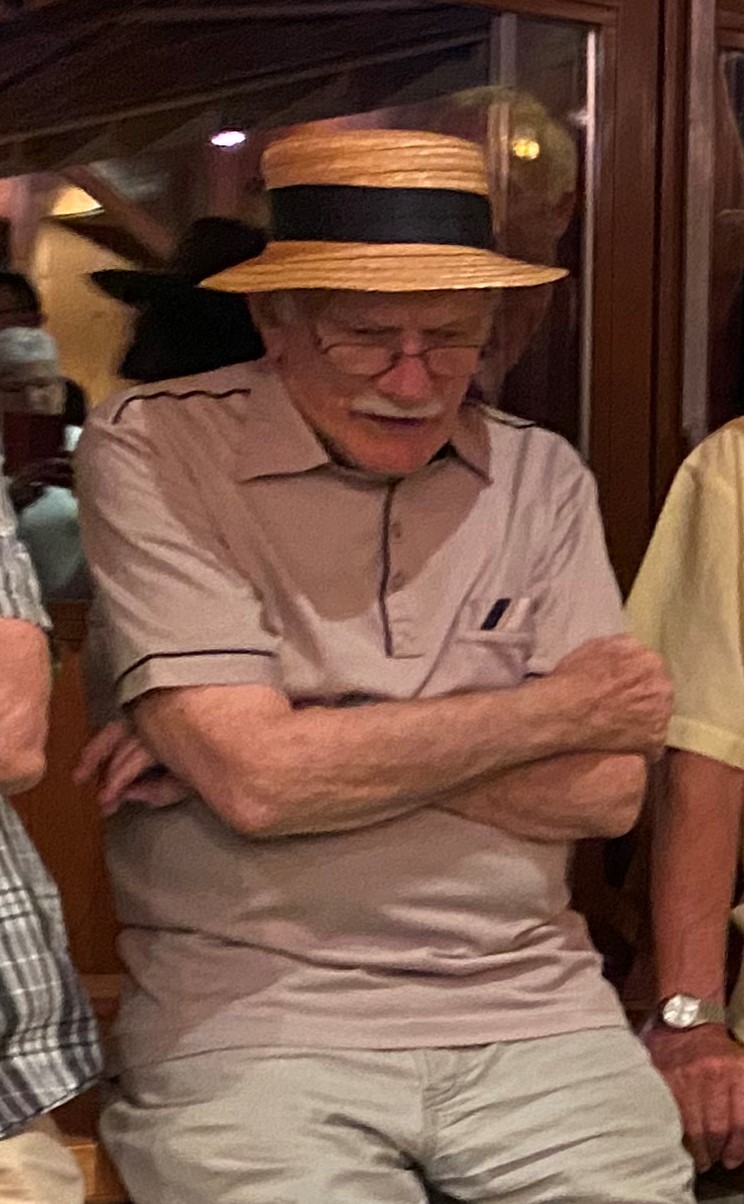 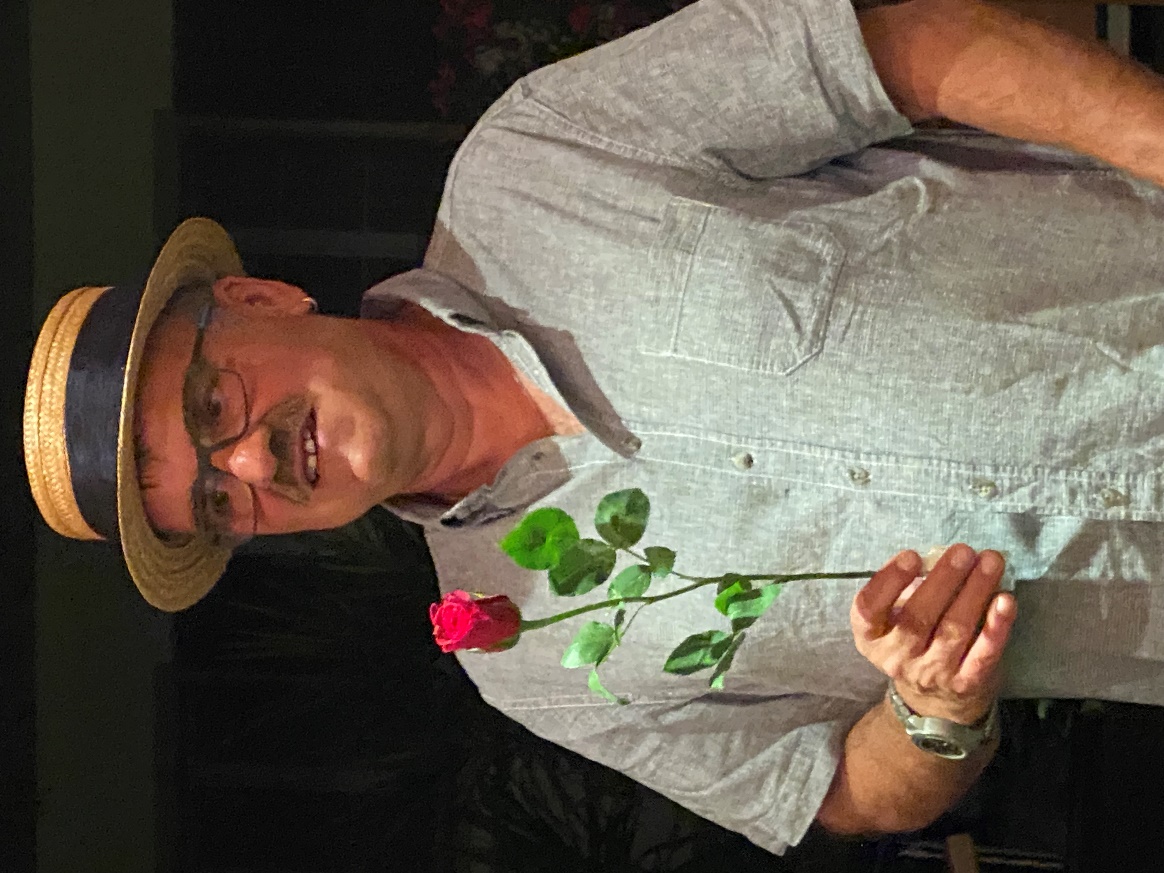 René Rullan
Max Buser
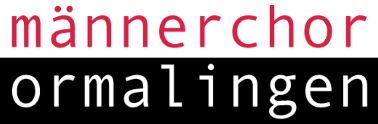 2. Februar 2024
Geburtstagssammelfest 17. August 2023
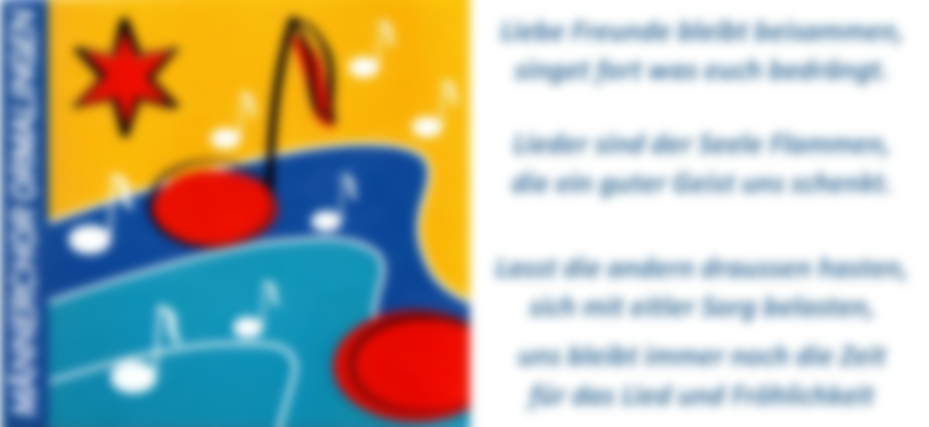 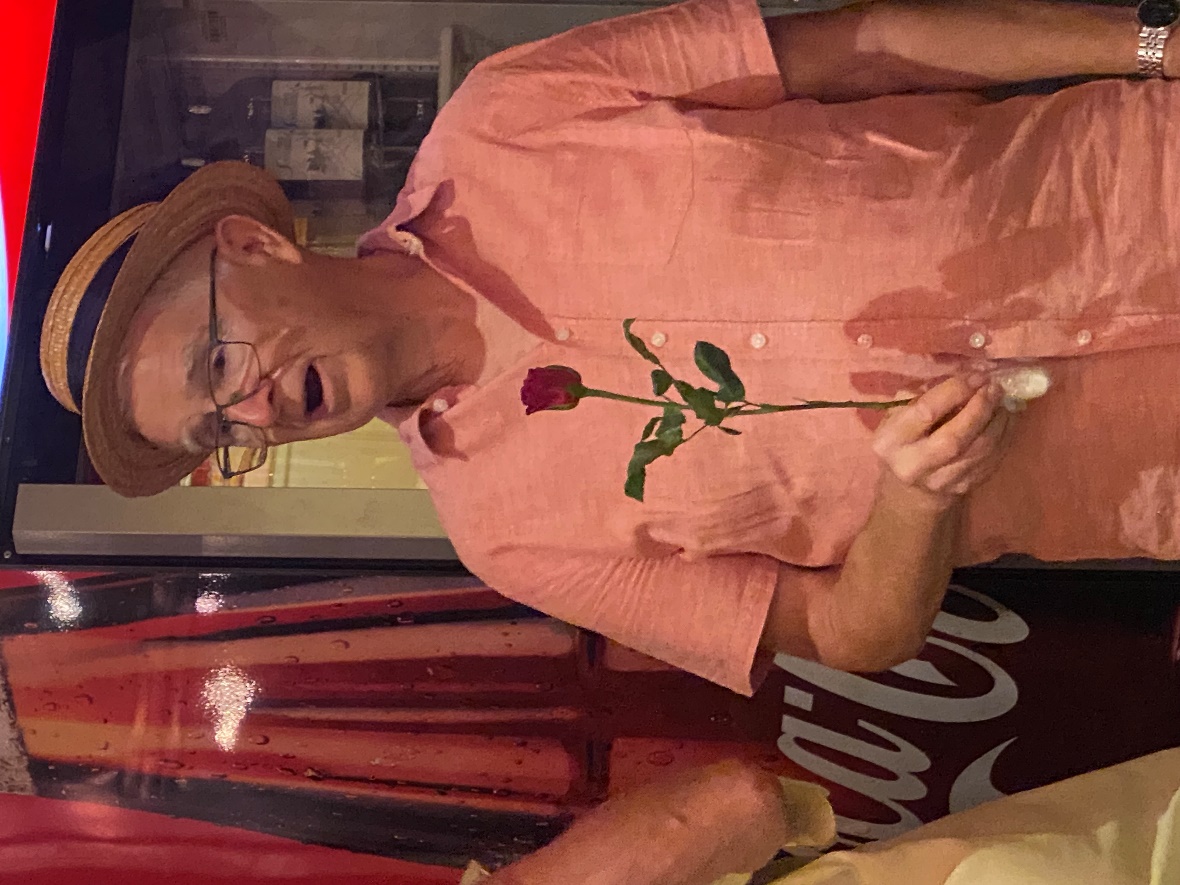 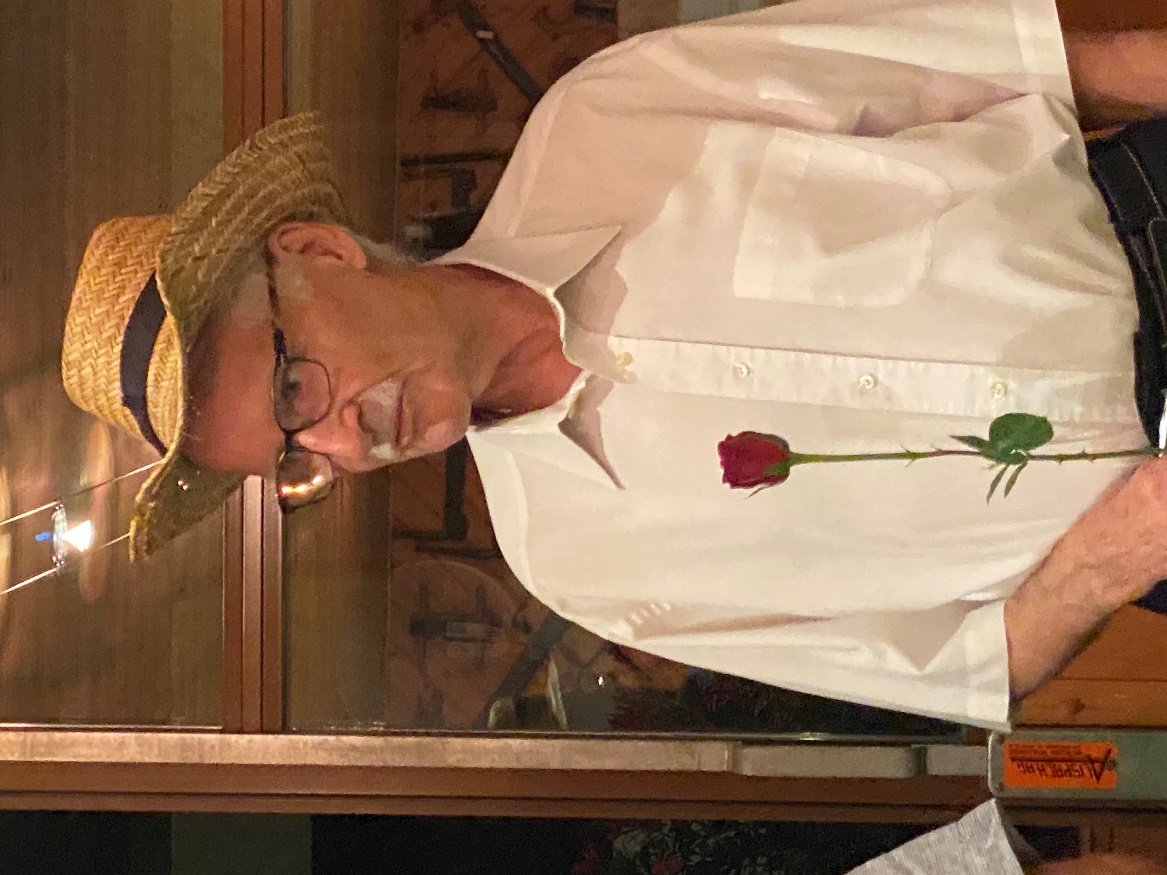 Roland Schöneberger
Ruedi Jauslin-Salathé
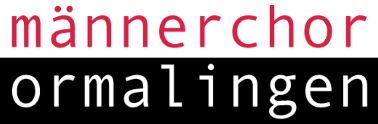 2. Februar 2024
Geburtstagssammelfest 17. August 2023
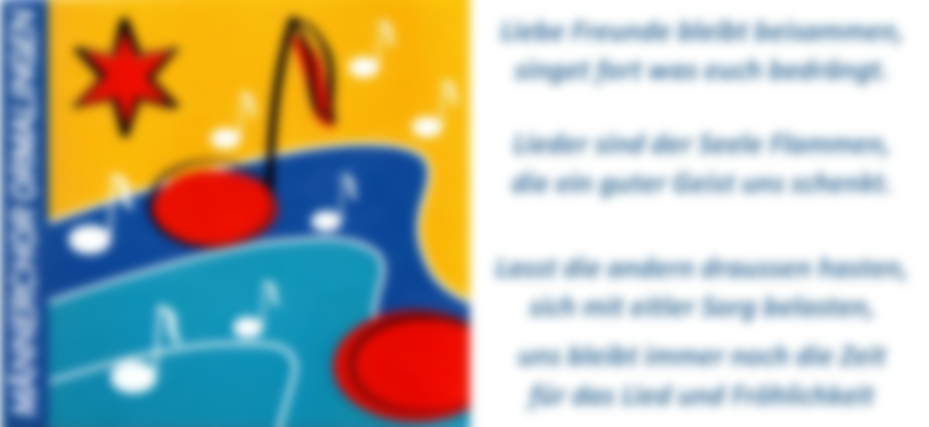 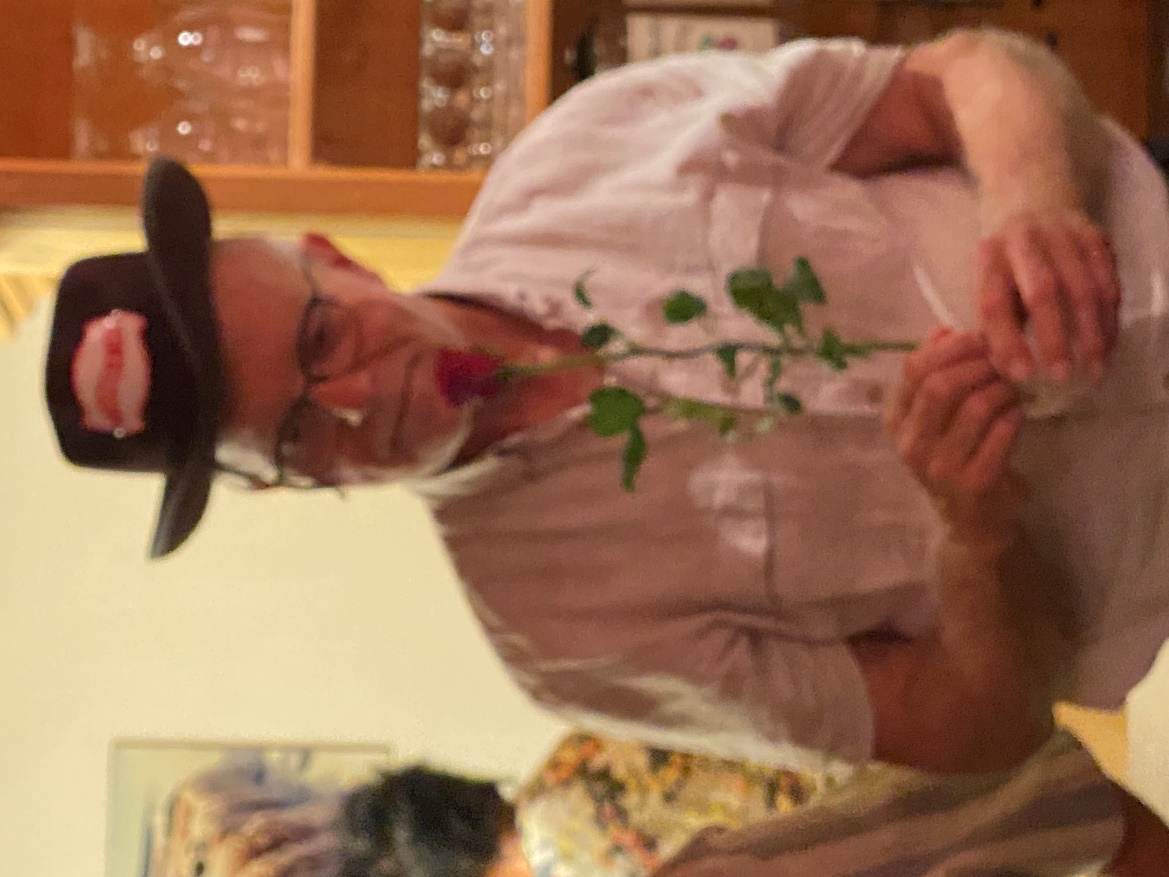 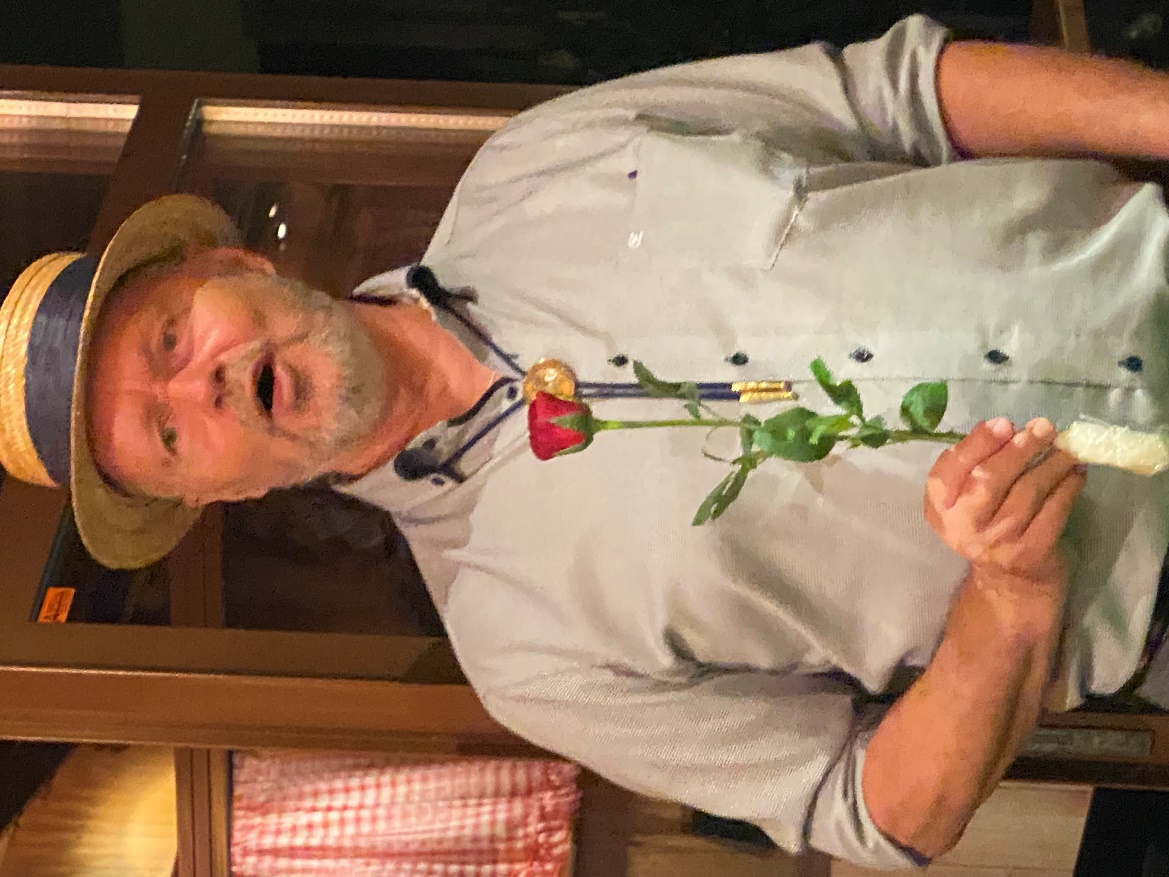 Walter Gerster
Peter Burri
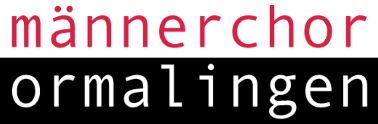 2. Februar 2024
Generalversammlung 2023 + 1
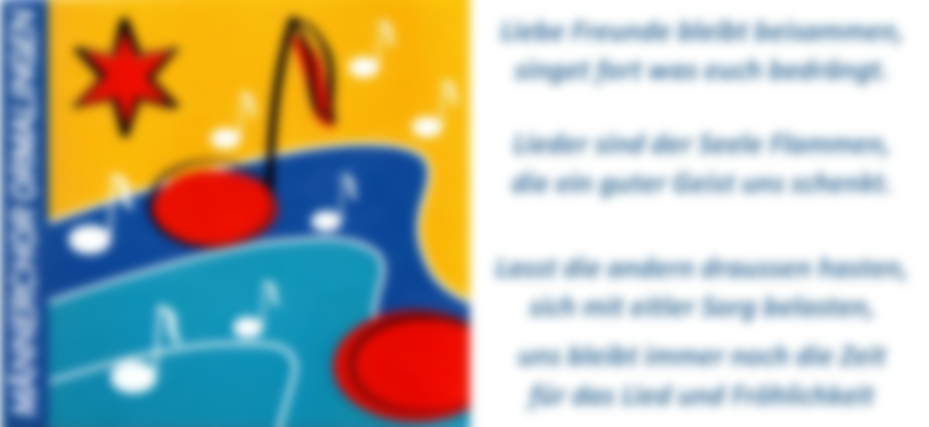 Seniorenausflug der Gemeinde Ormalingen vom 15. September 2023
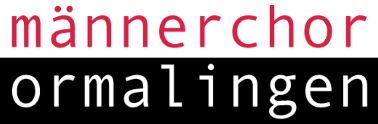 2. Februar 2024
Seniorenausflug der Gemeinde Ormalingen vom 15. September 2023
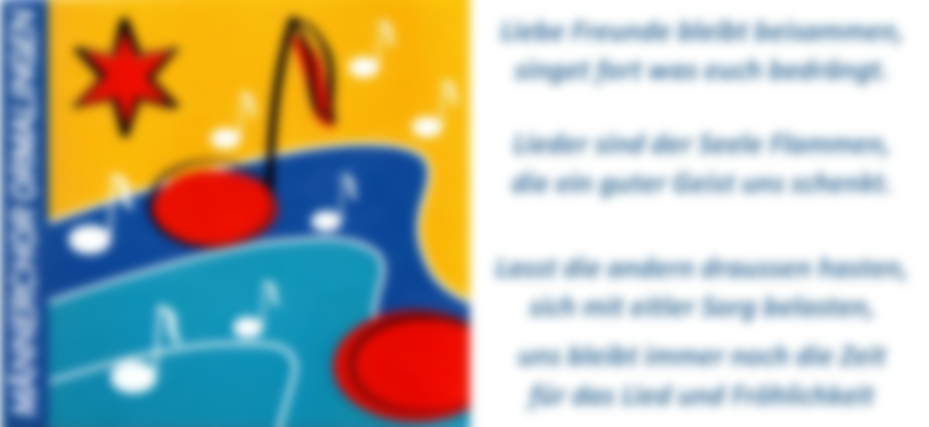 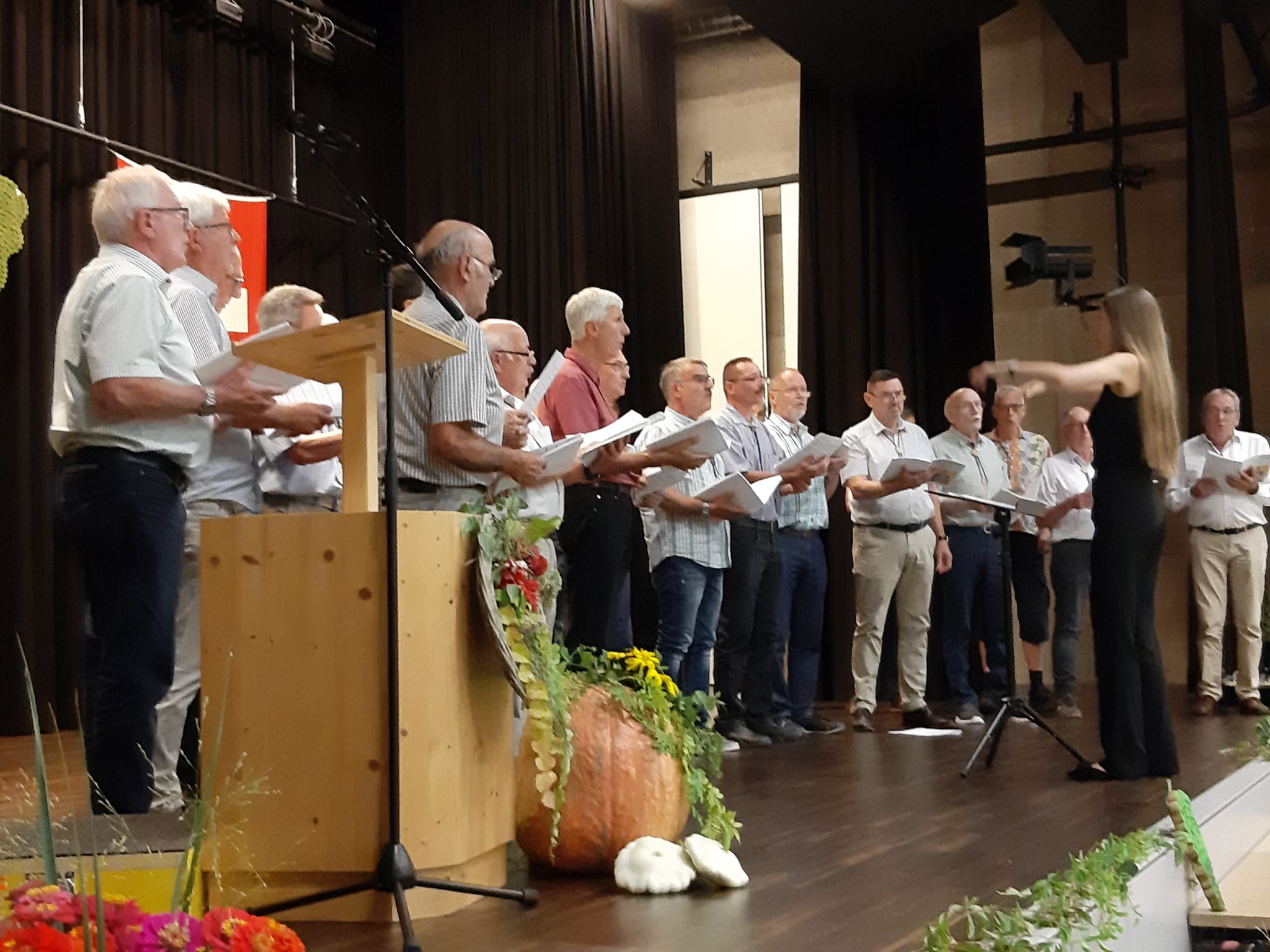 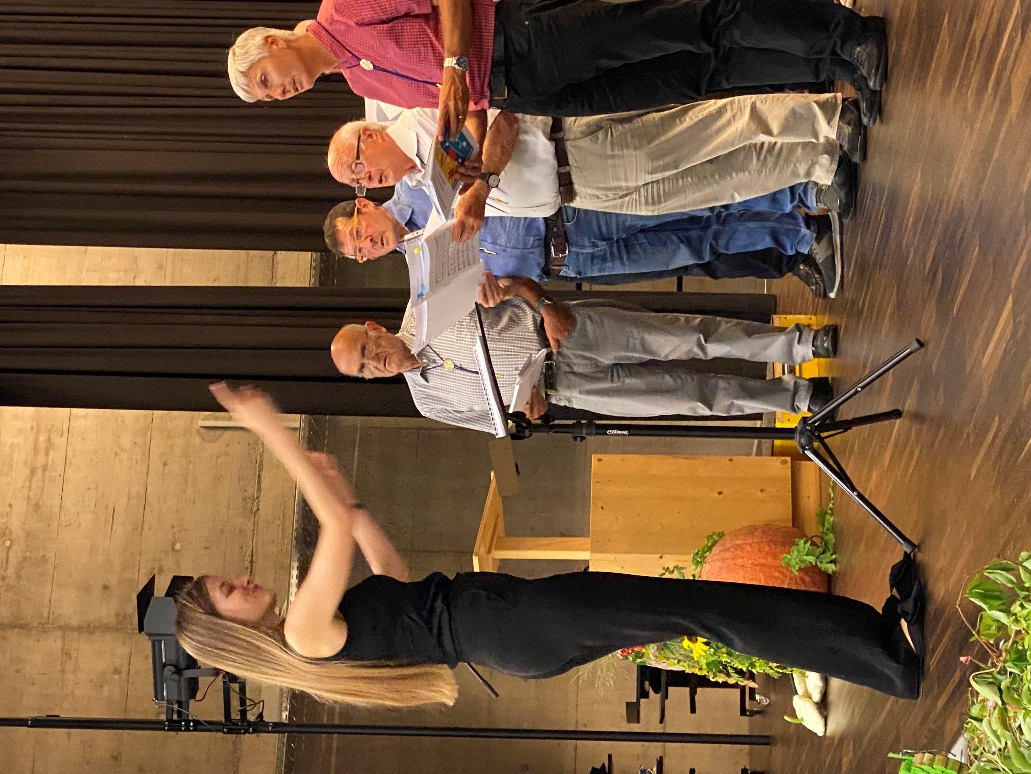 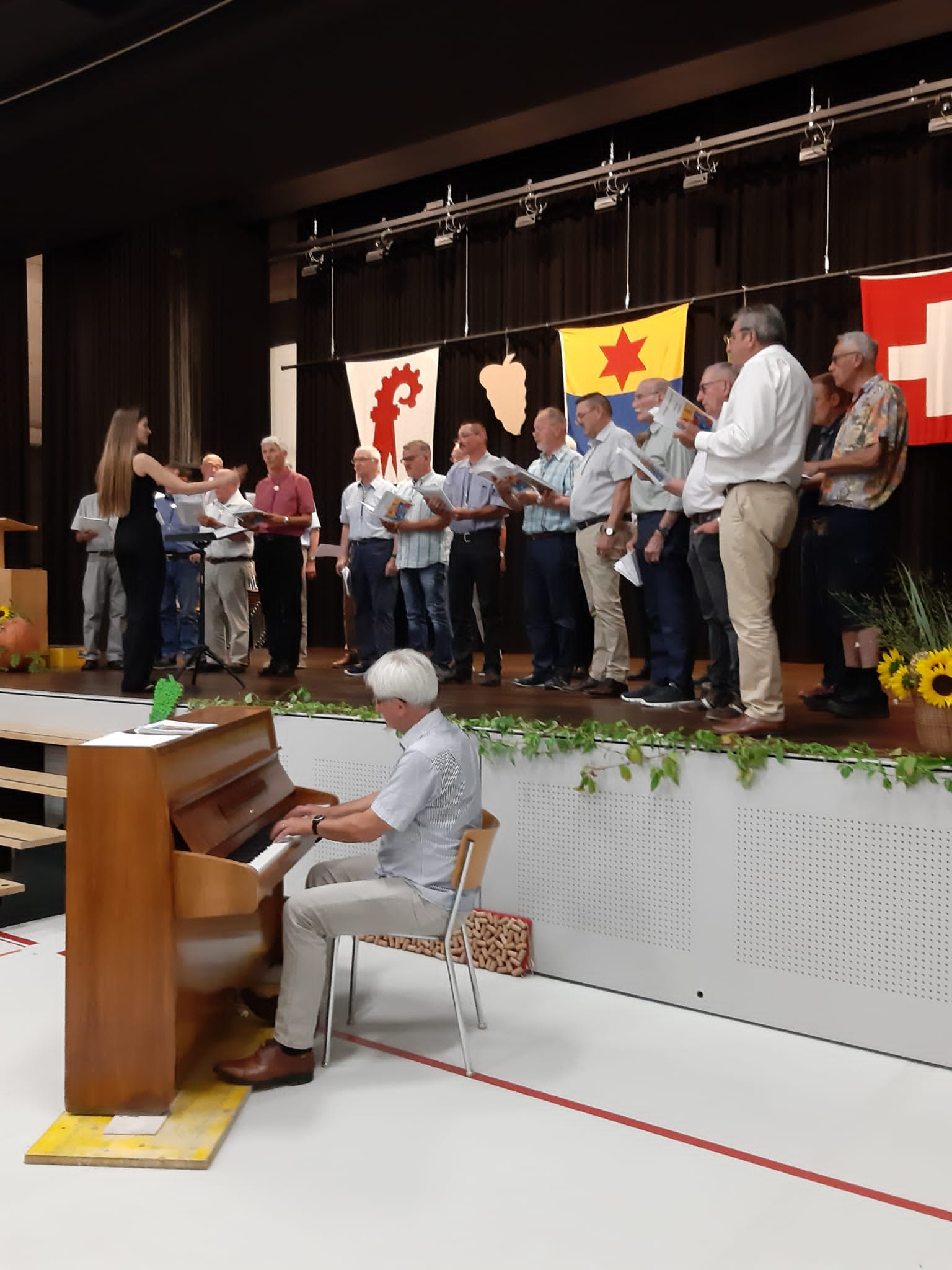 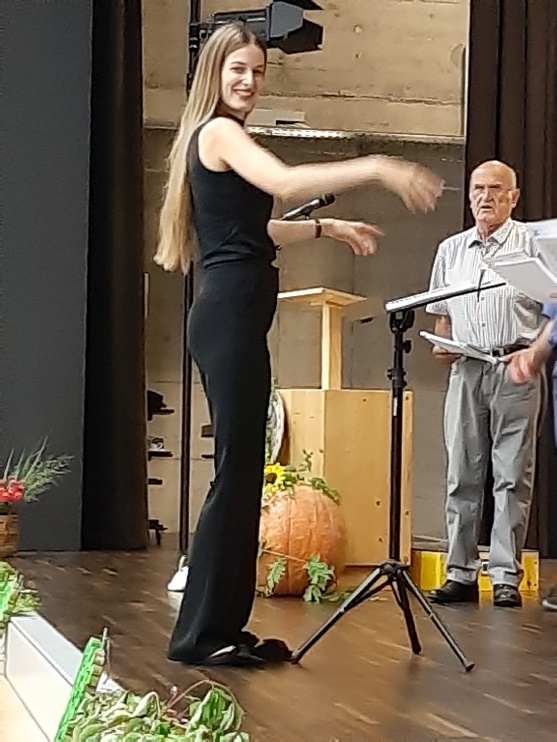 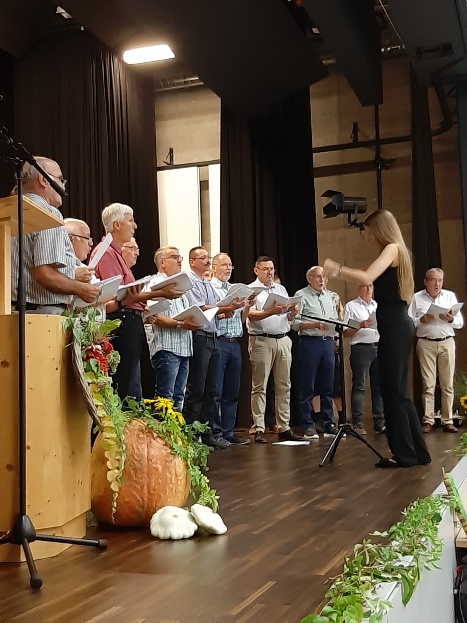 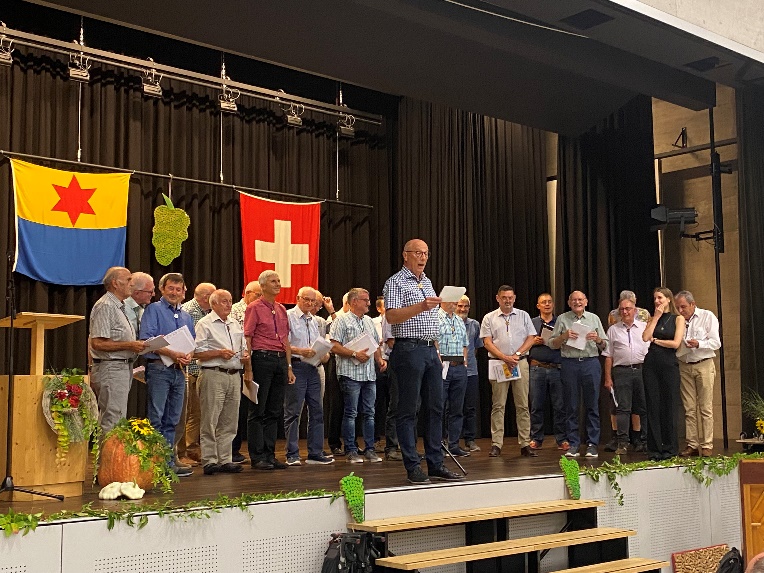 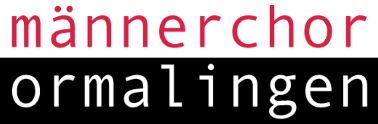 2. Februar 2024
Seniorenausflug der Gemeinde Ormalingen vom 15. September 2023
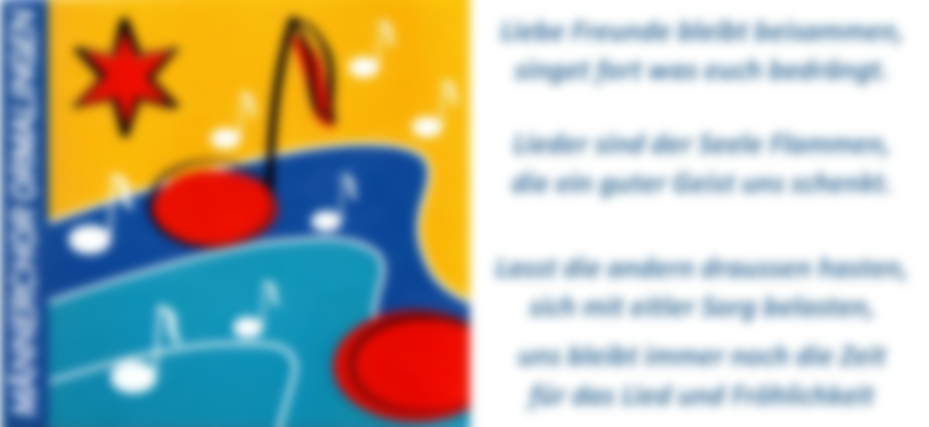 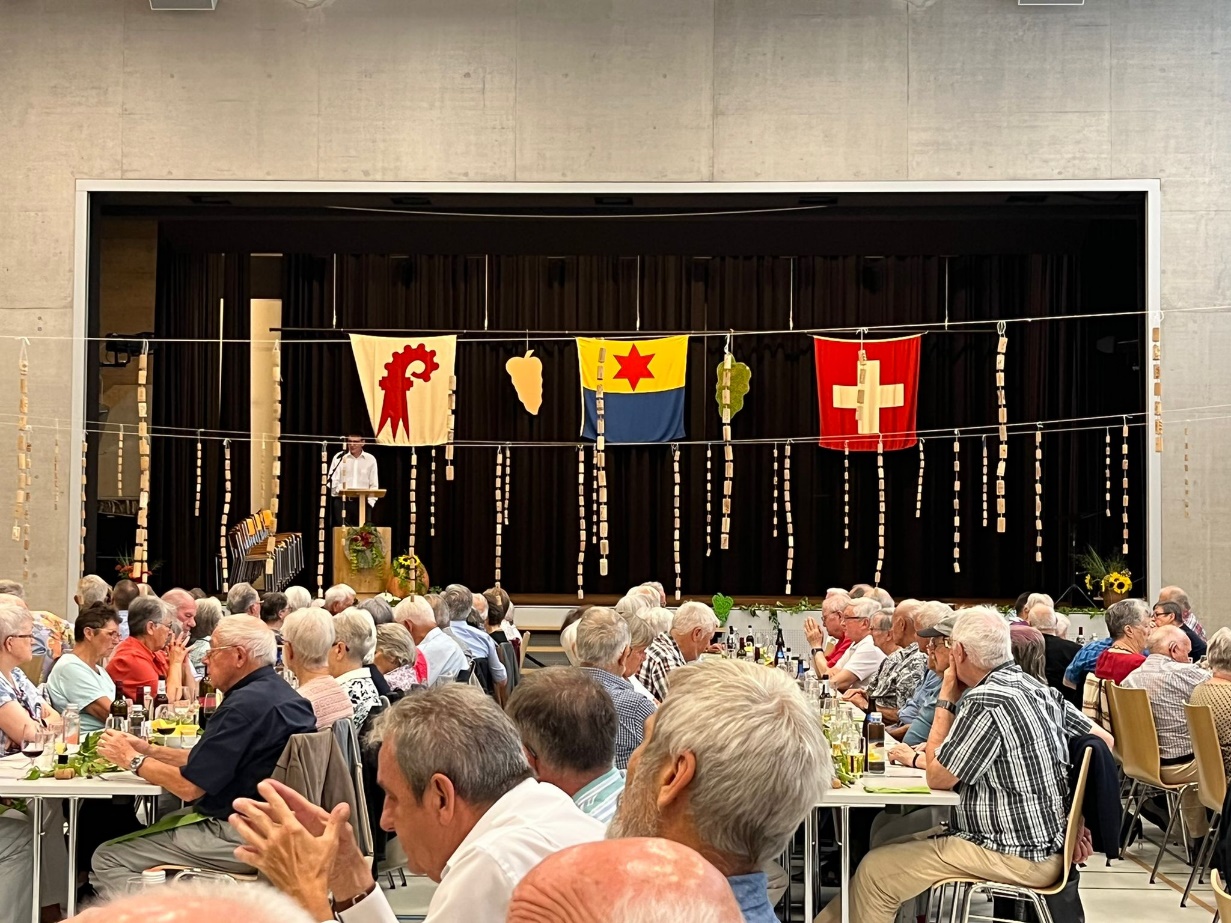 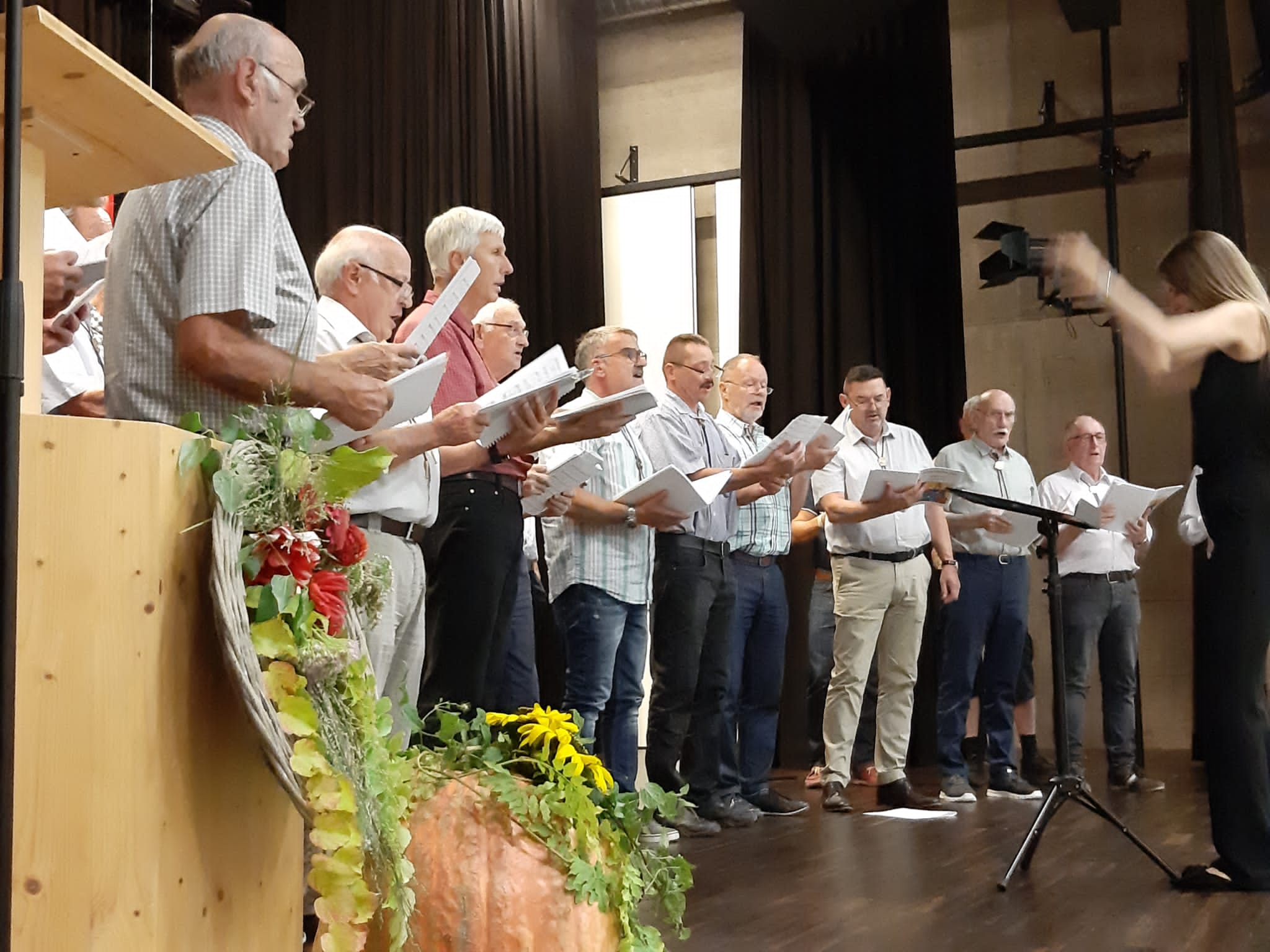 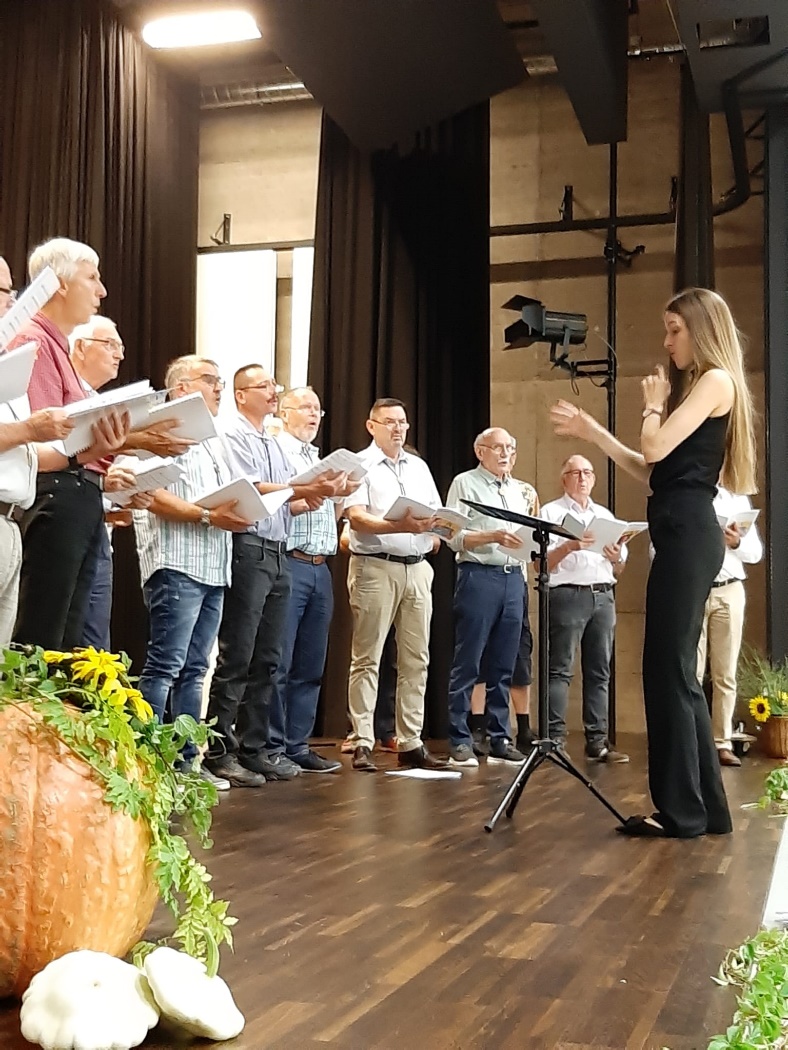 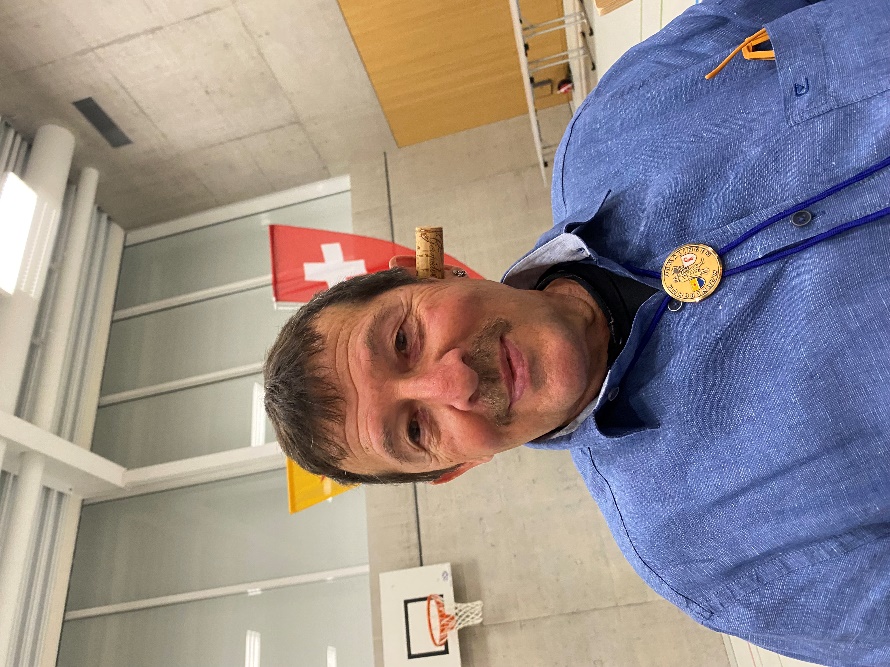 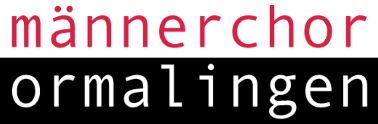 2. Februar 2024
Generalversammlung 2023 + 1
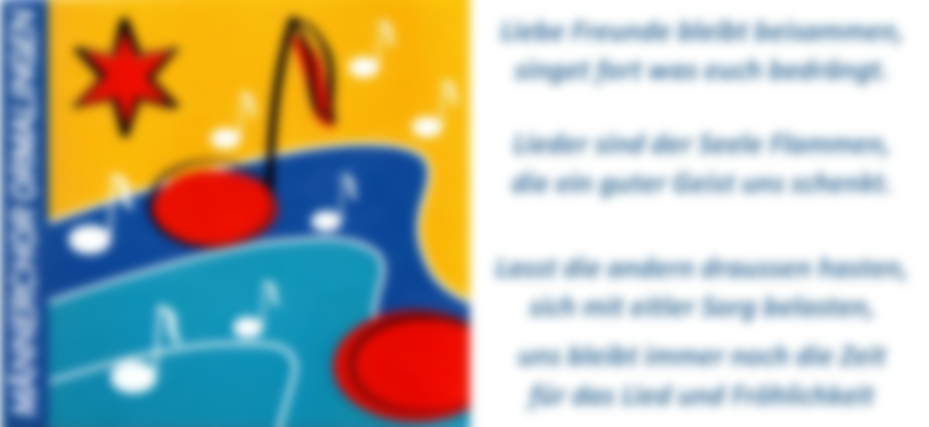 Jubiläumsausflug  «125 Jahre MCO» vom 23. September 2023
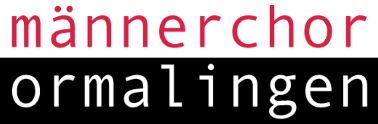 2. Februar 2024
Jubiläumsausflug «125 Jahre MCO» vom 23. September 2023
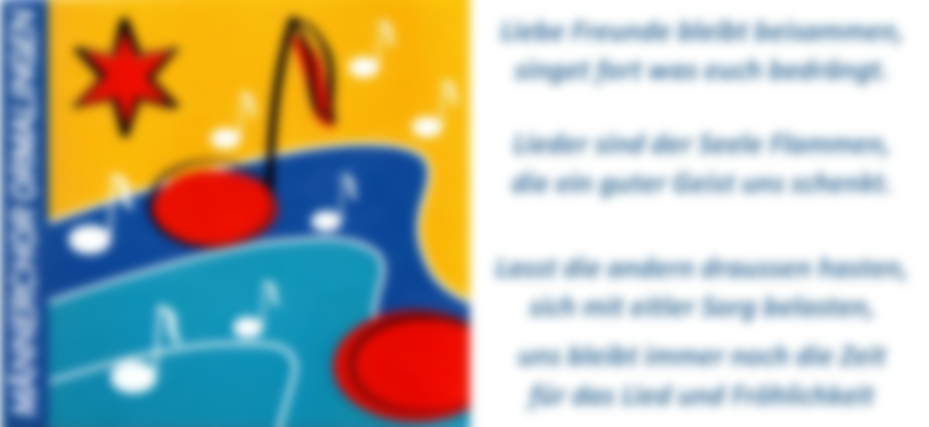 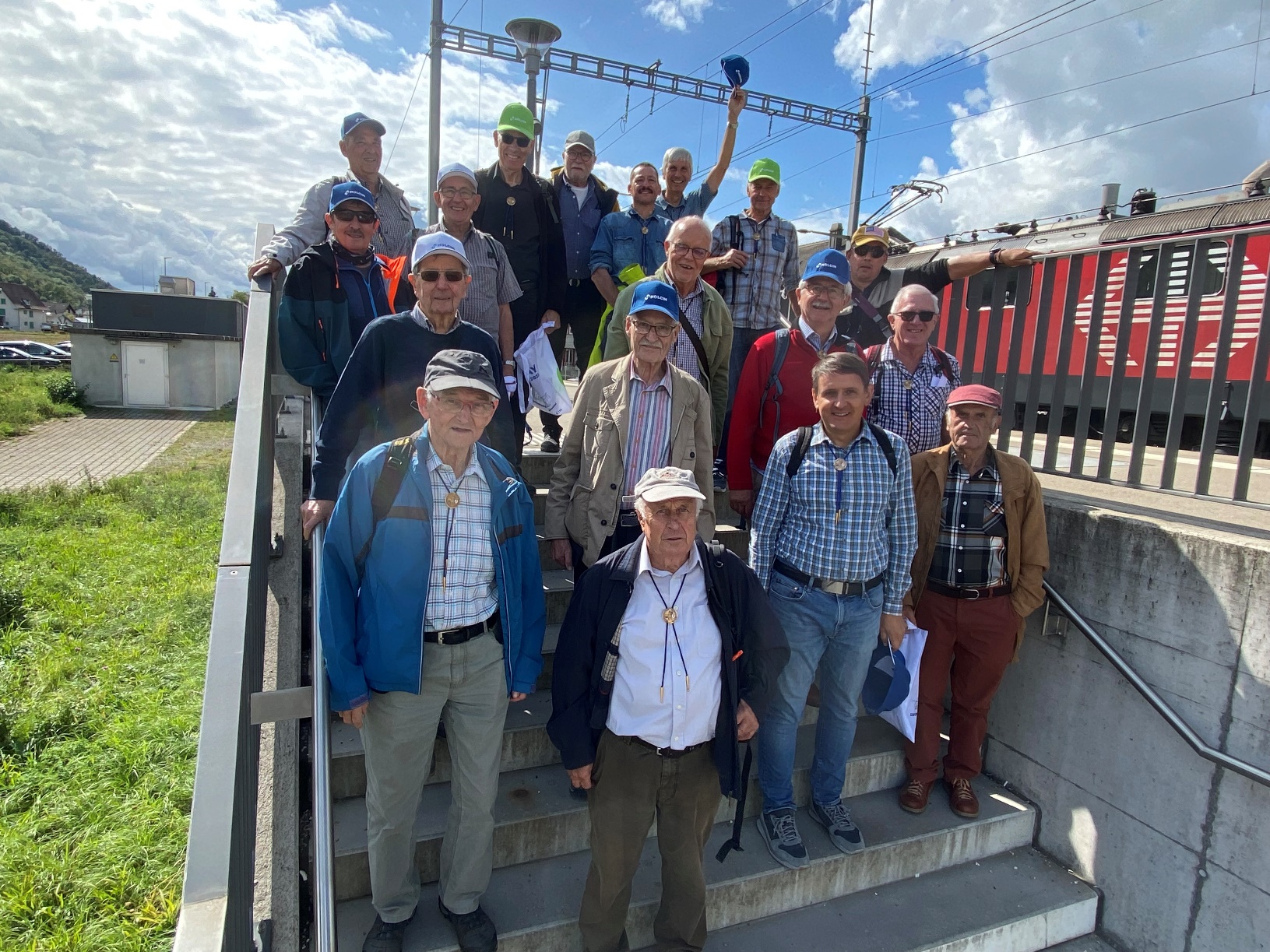 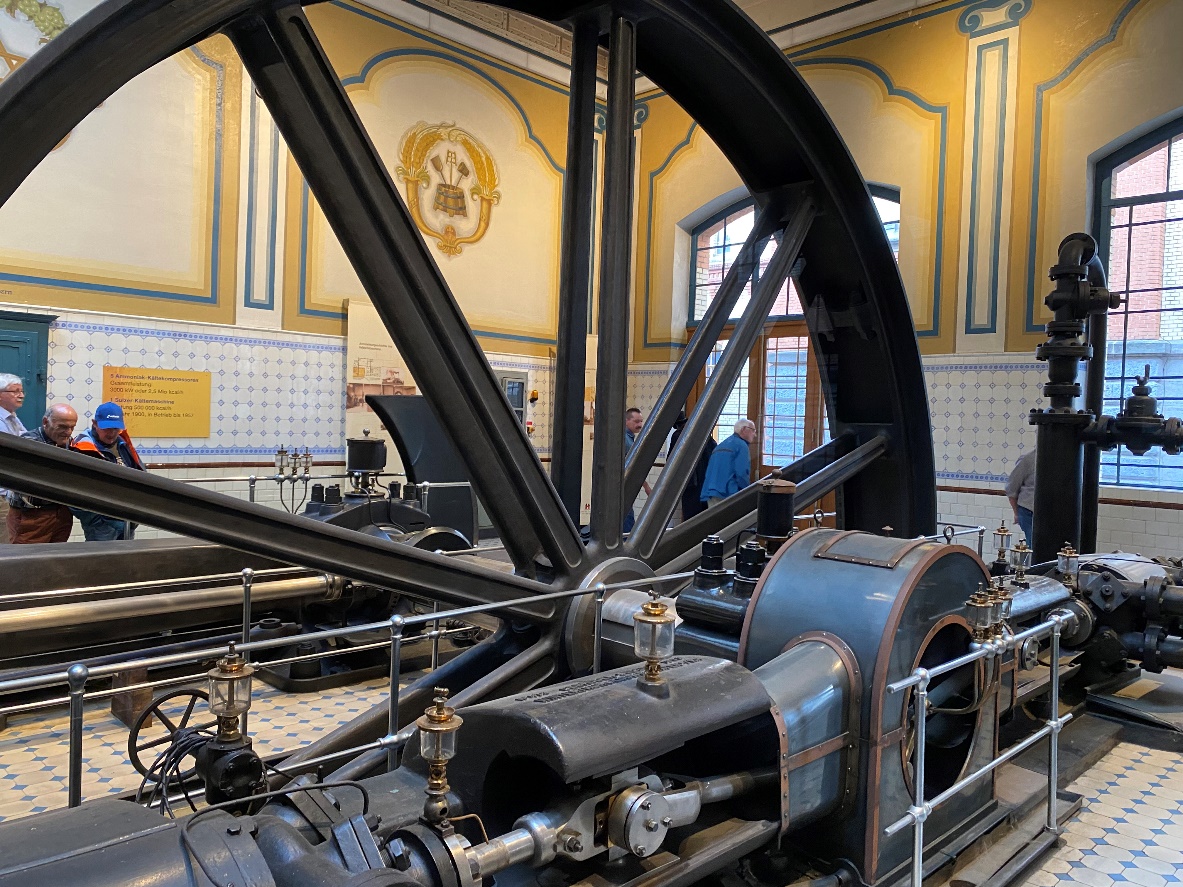 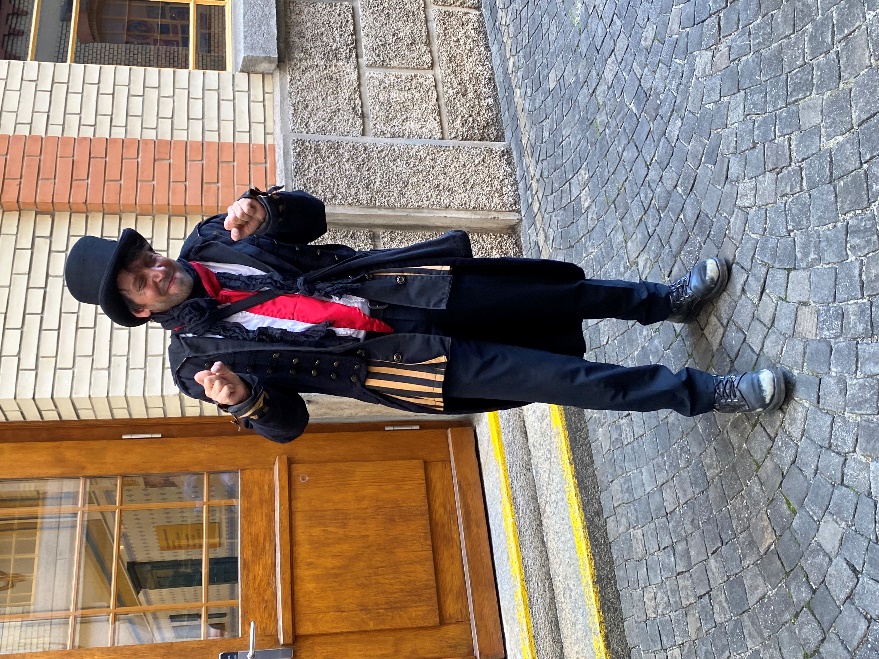 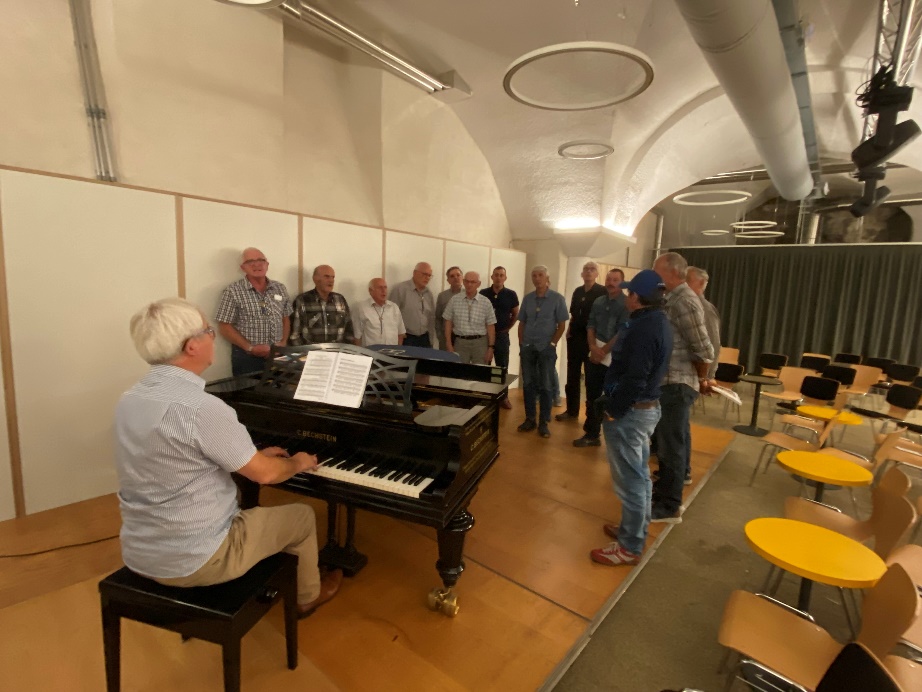 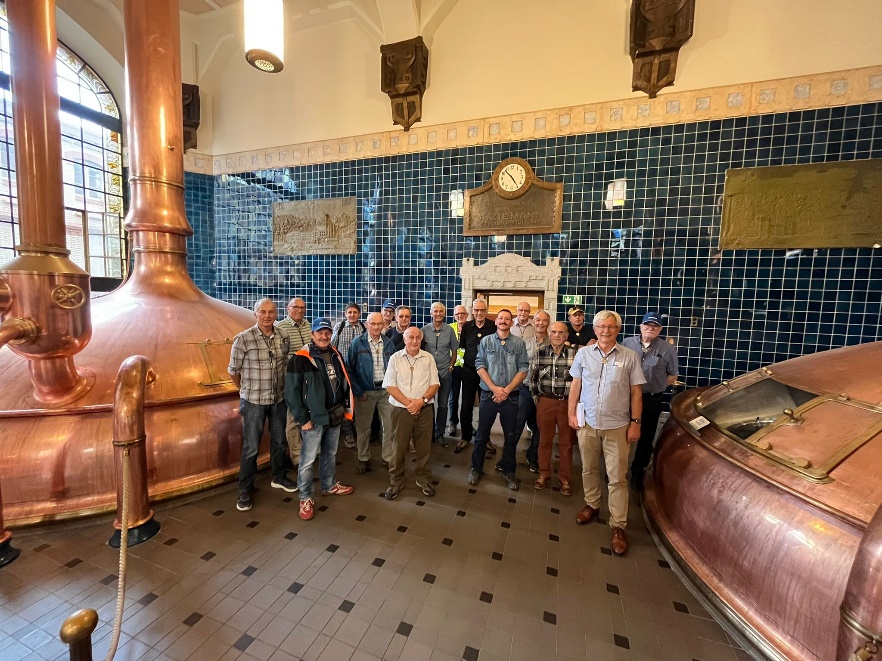 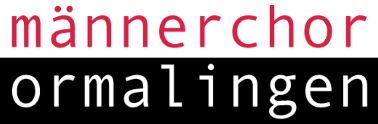 2. Februar 2024
Jubiläumsausflug «125 Jahre MCO» vom 23. September 2023
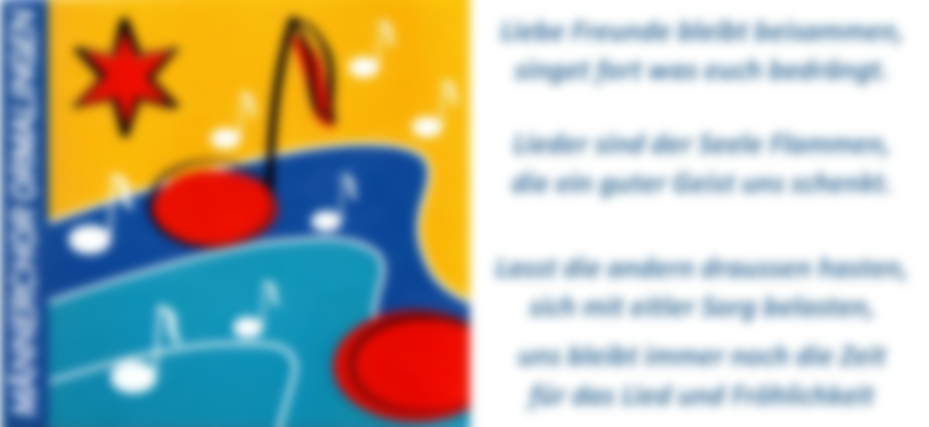 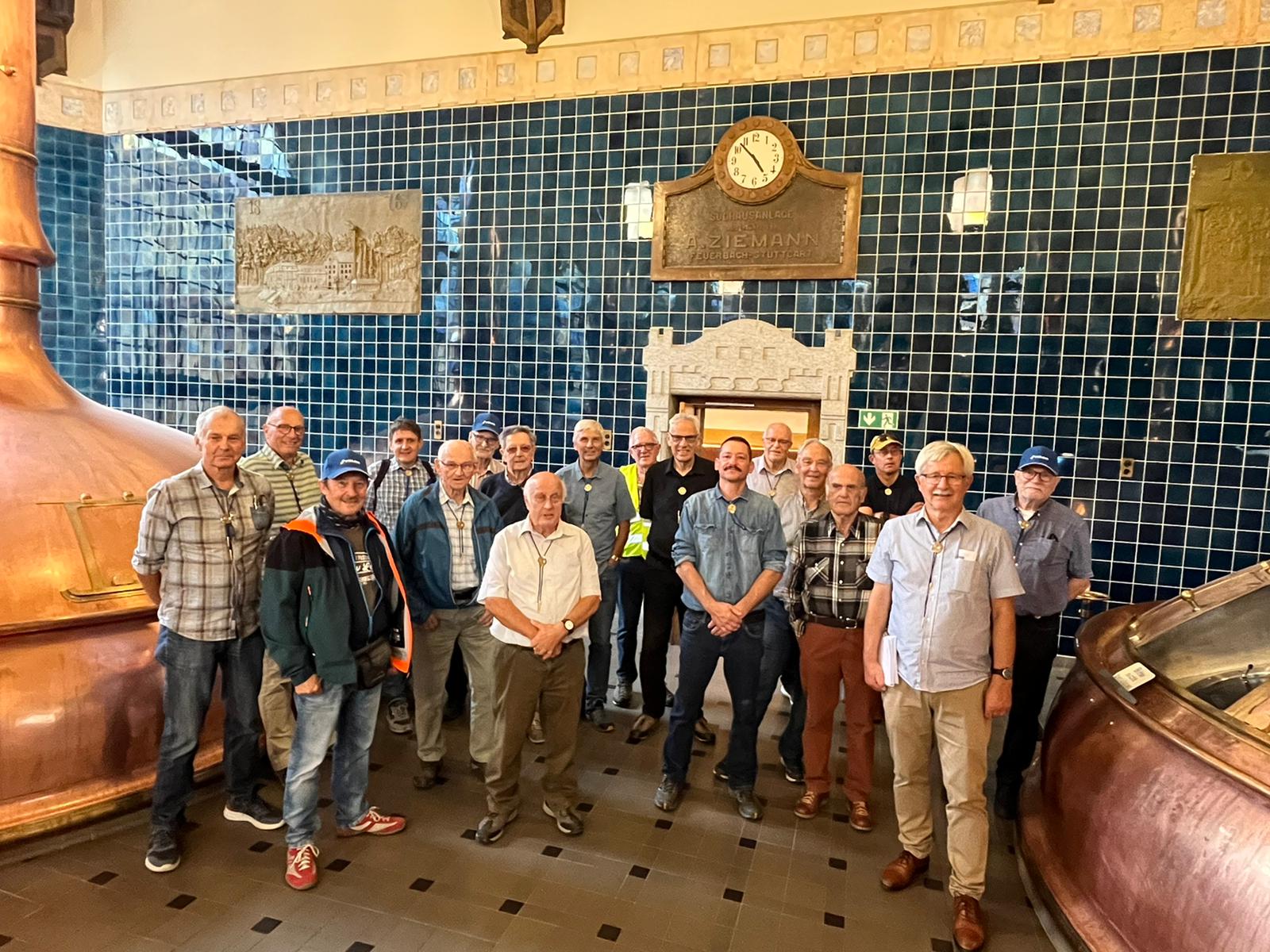 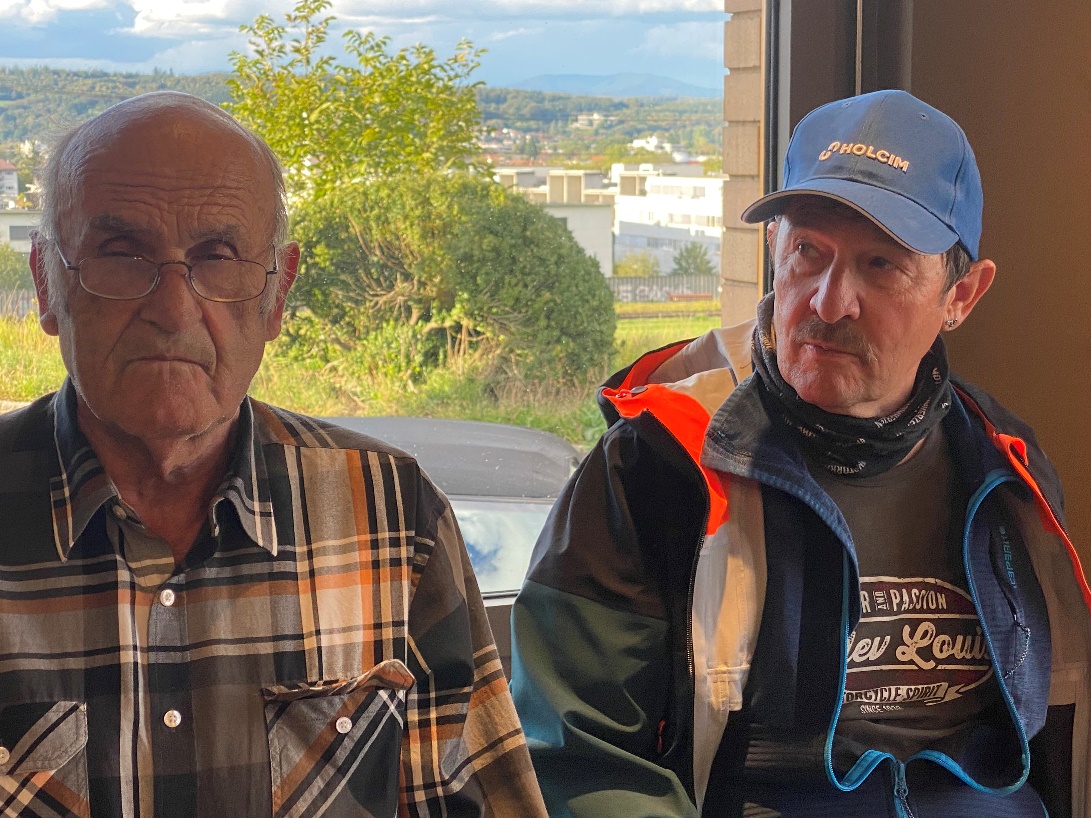 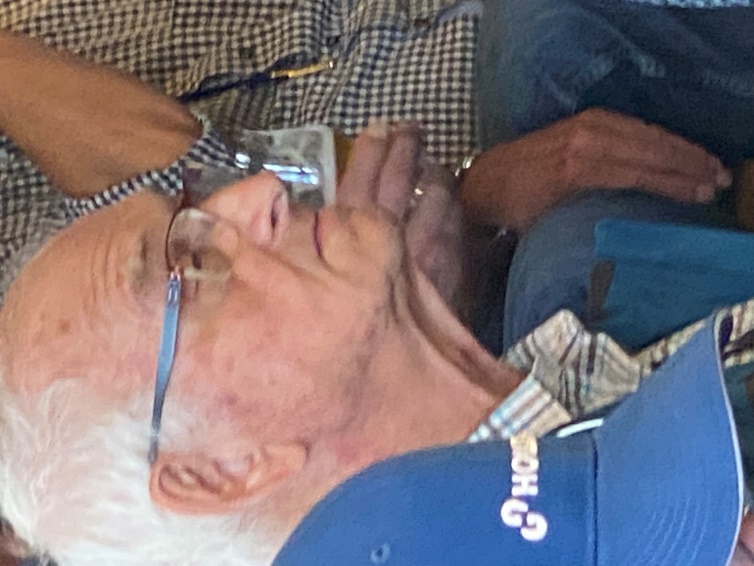 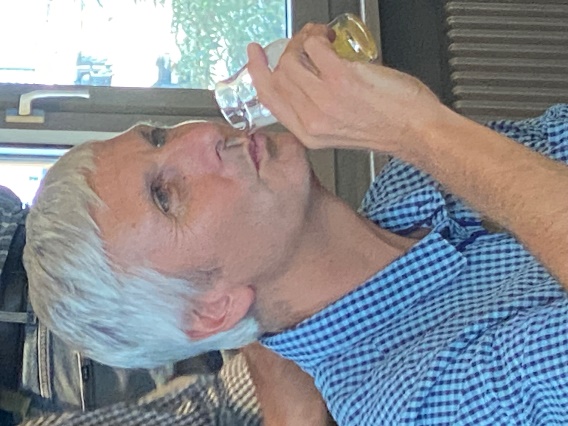 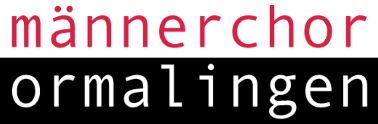 2. Februar 2024
Jubiläumsausflug «125 Jahre MCO» vom 23. September 2023
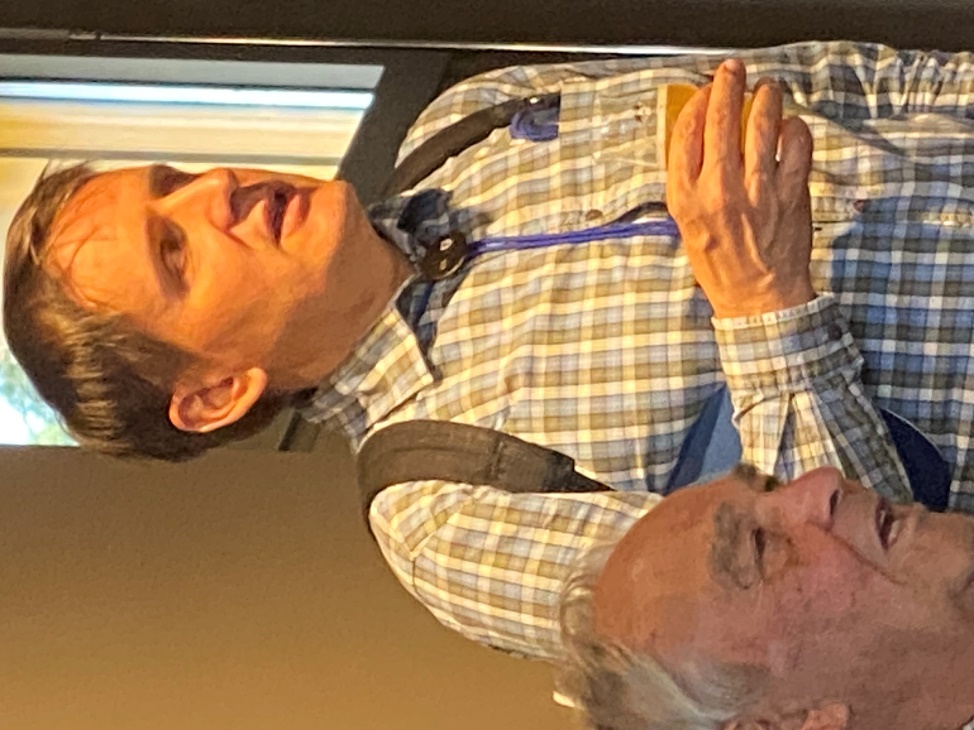 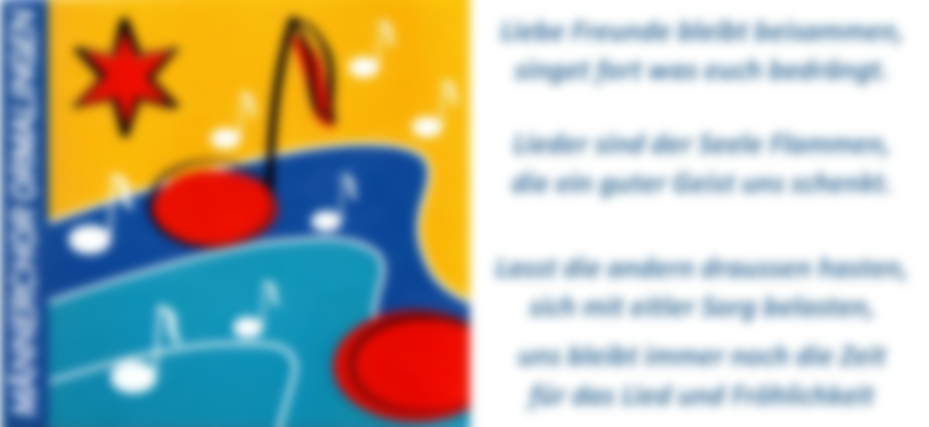 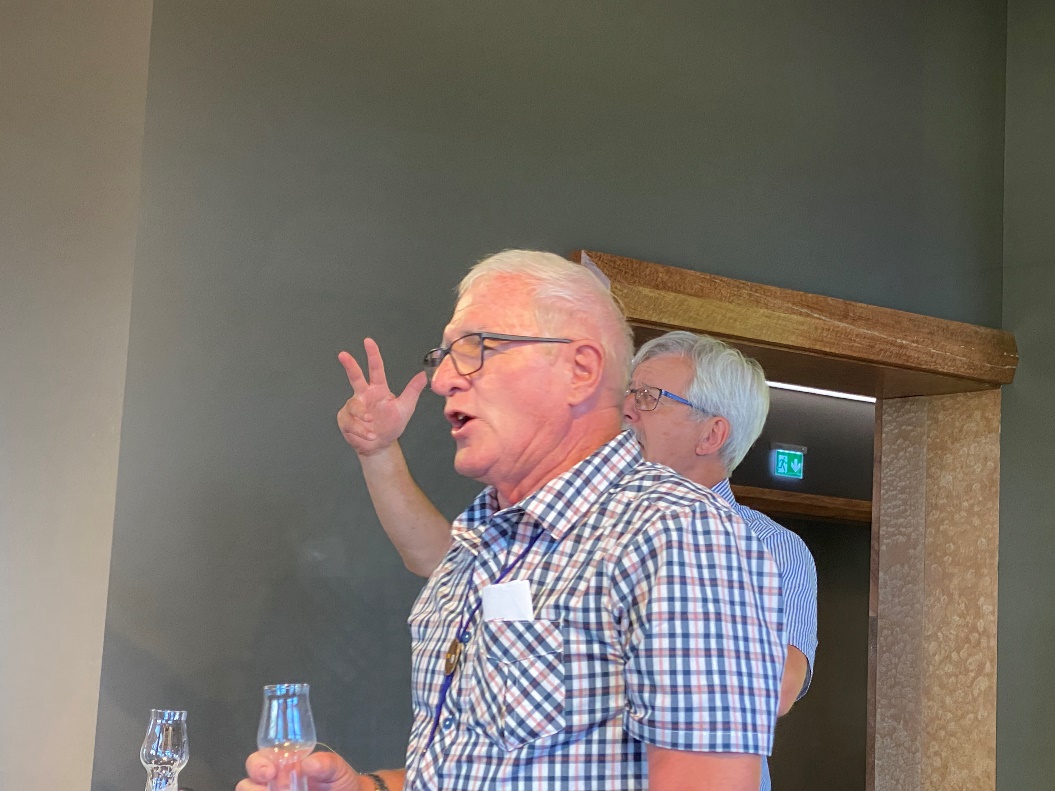 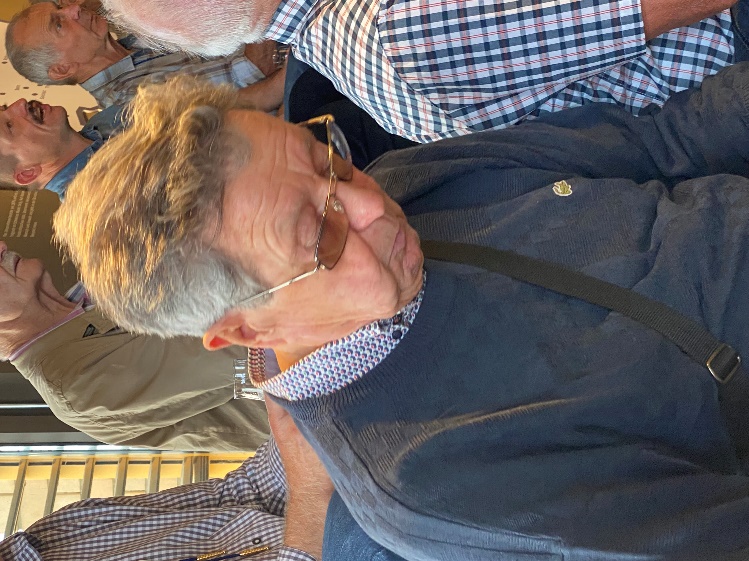 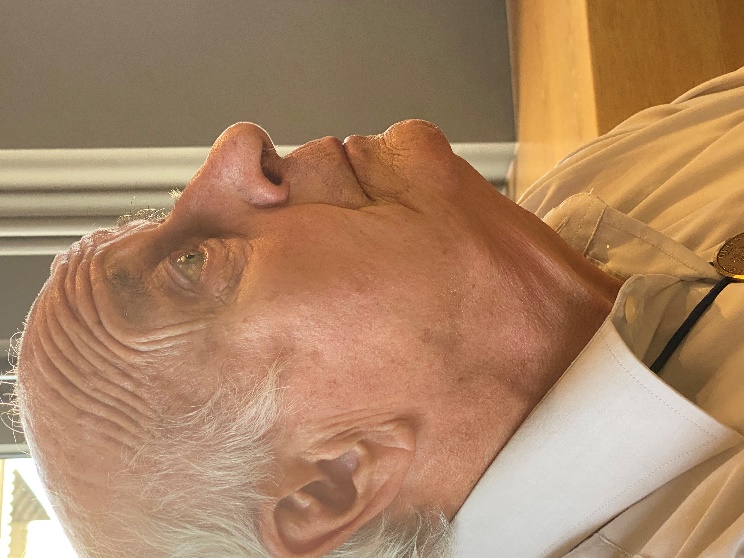 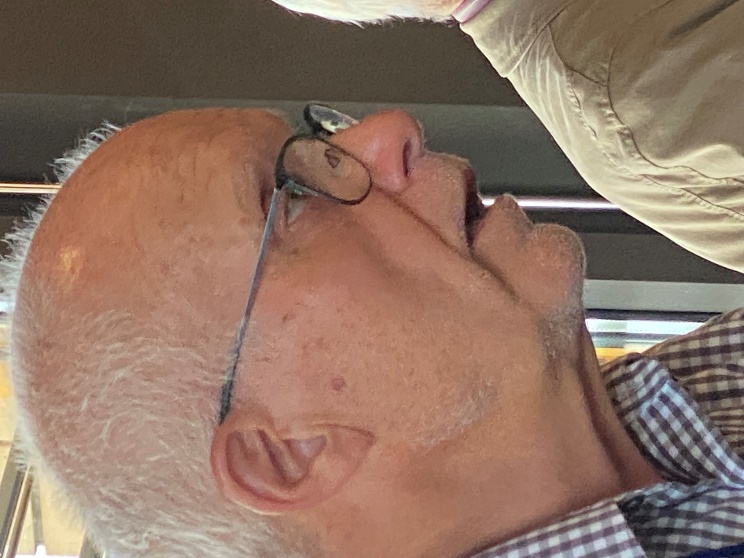 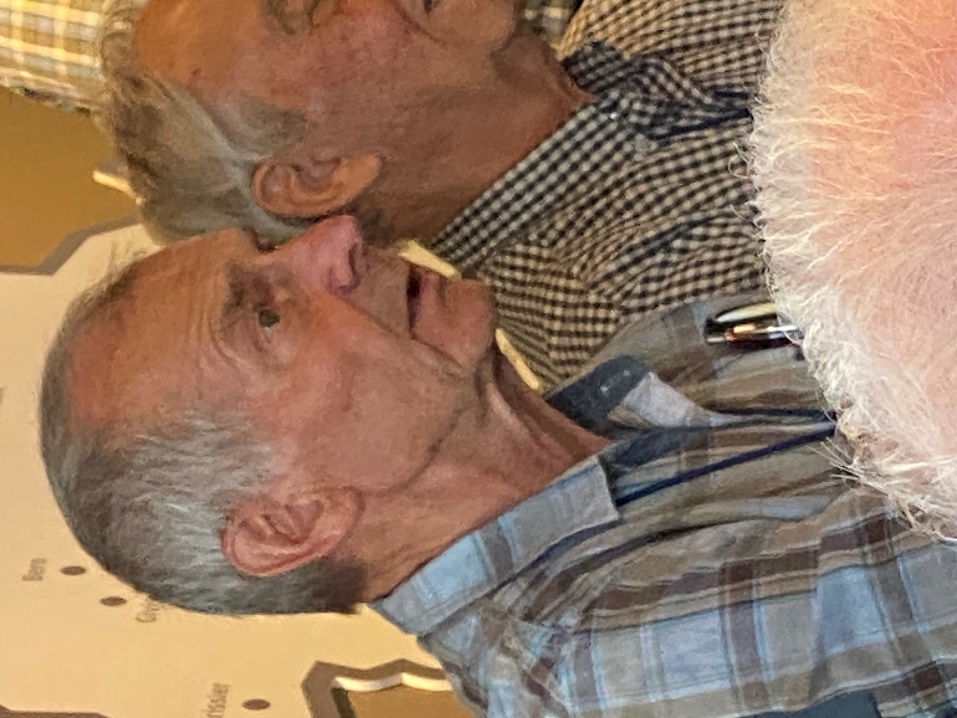 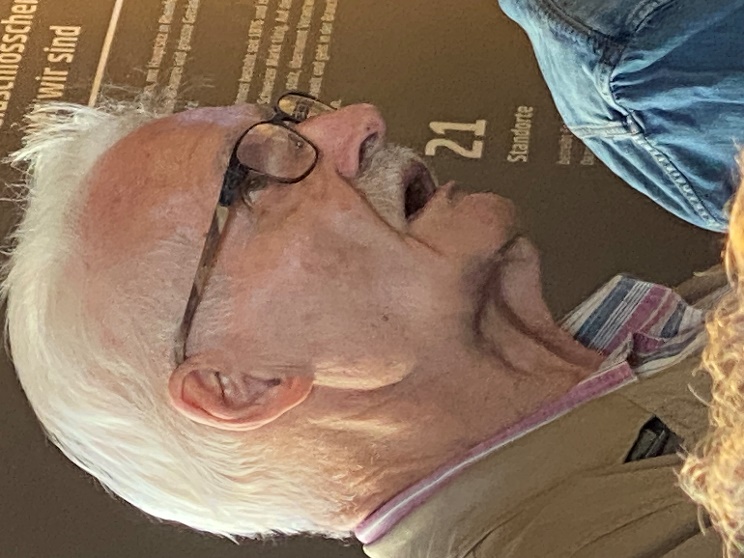 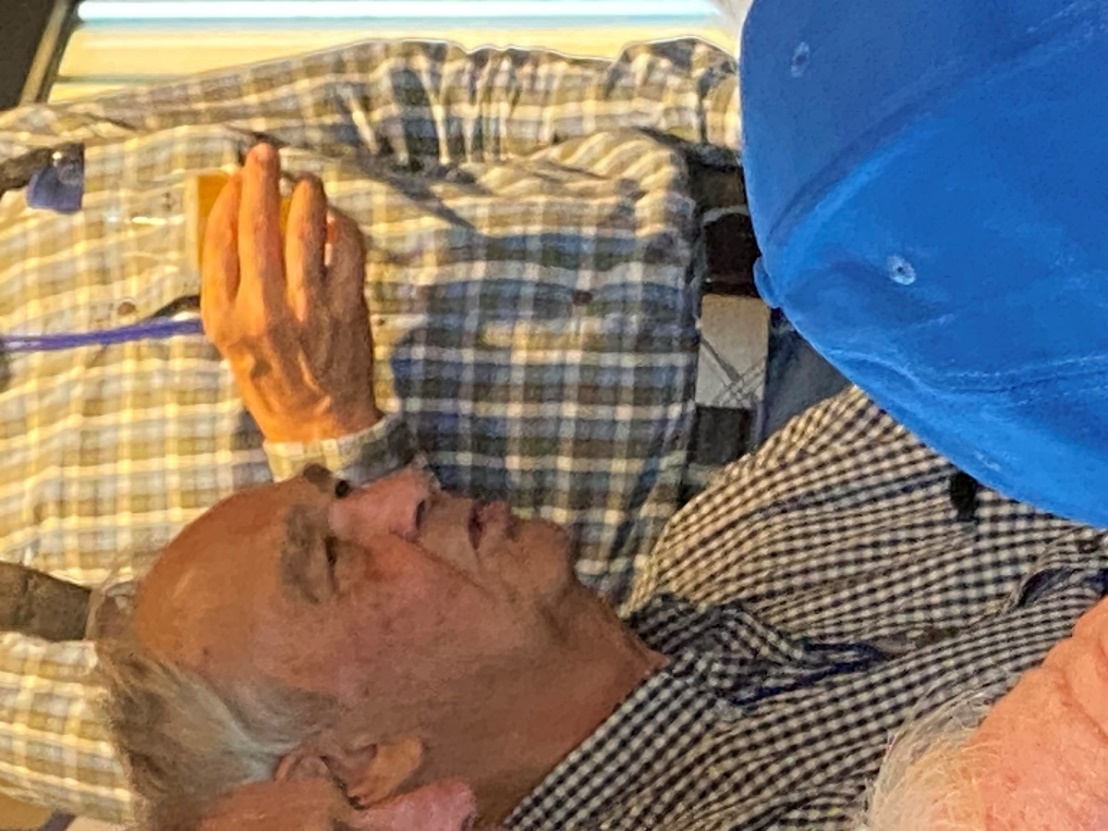 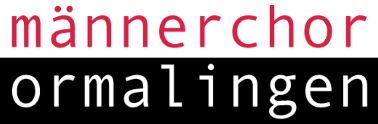 2. Februar 2024
Jubiläumsausflug «125 Jahre MCO» vom 23. September 2023
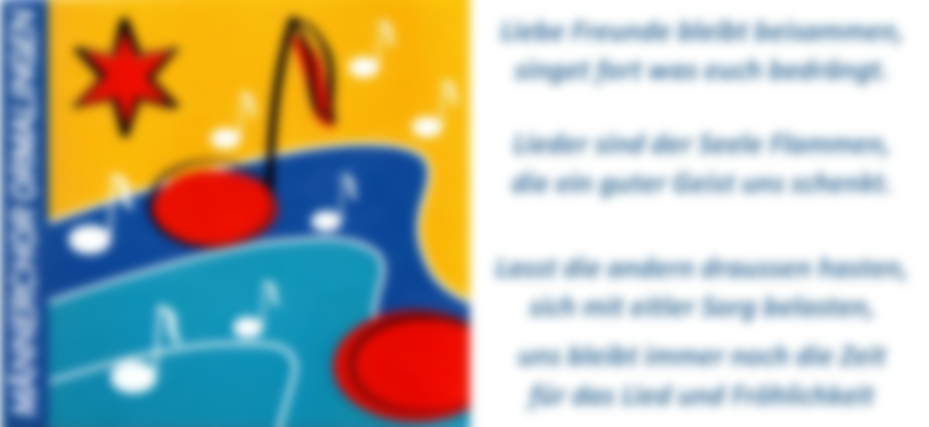 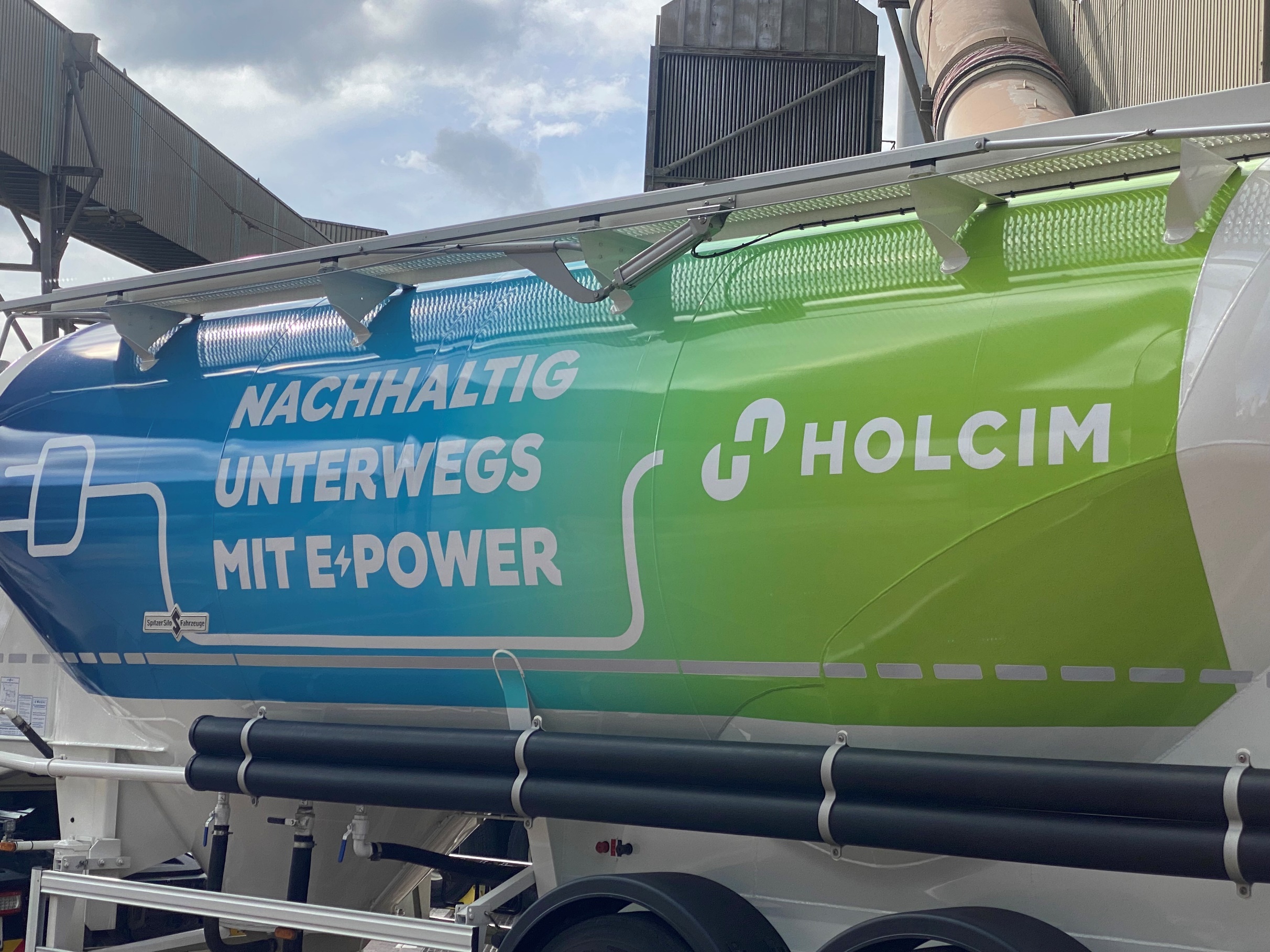 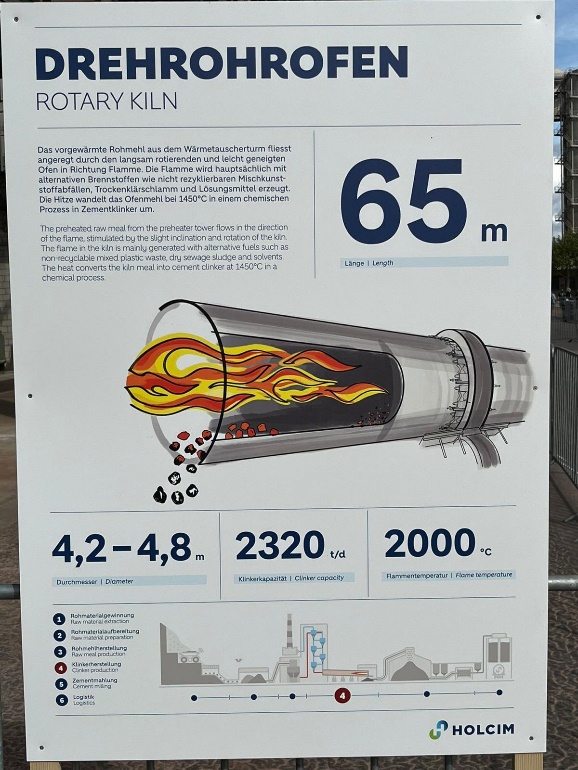 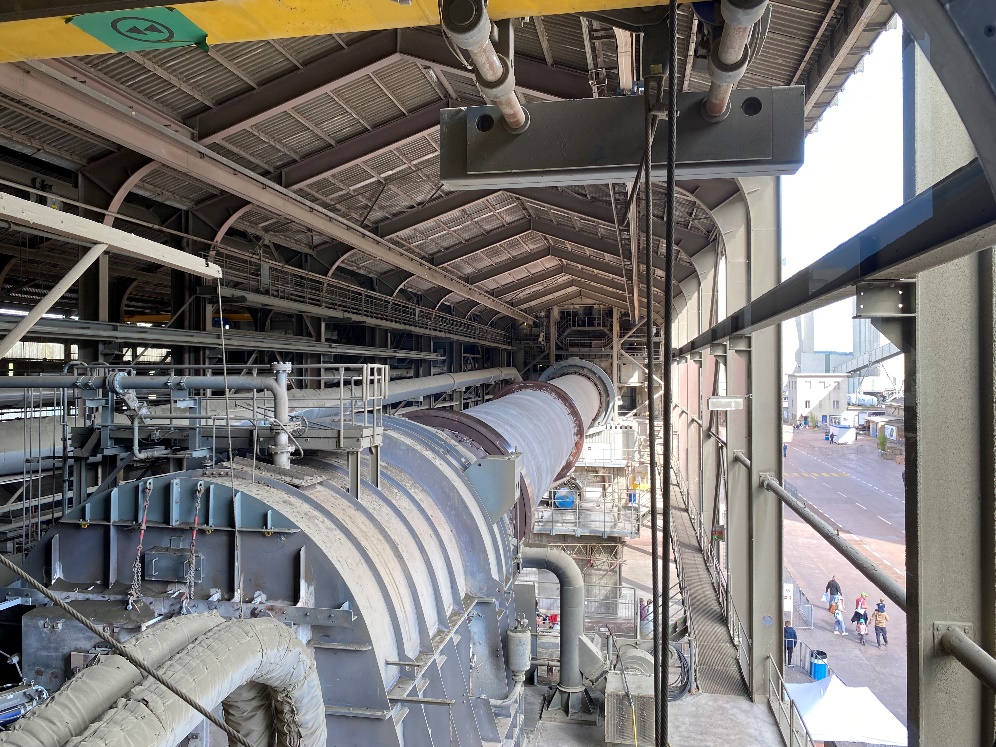 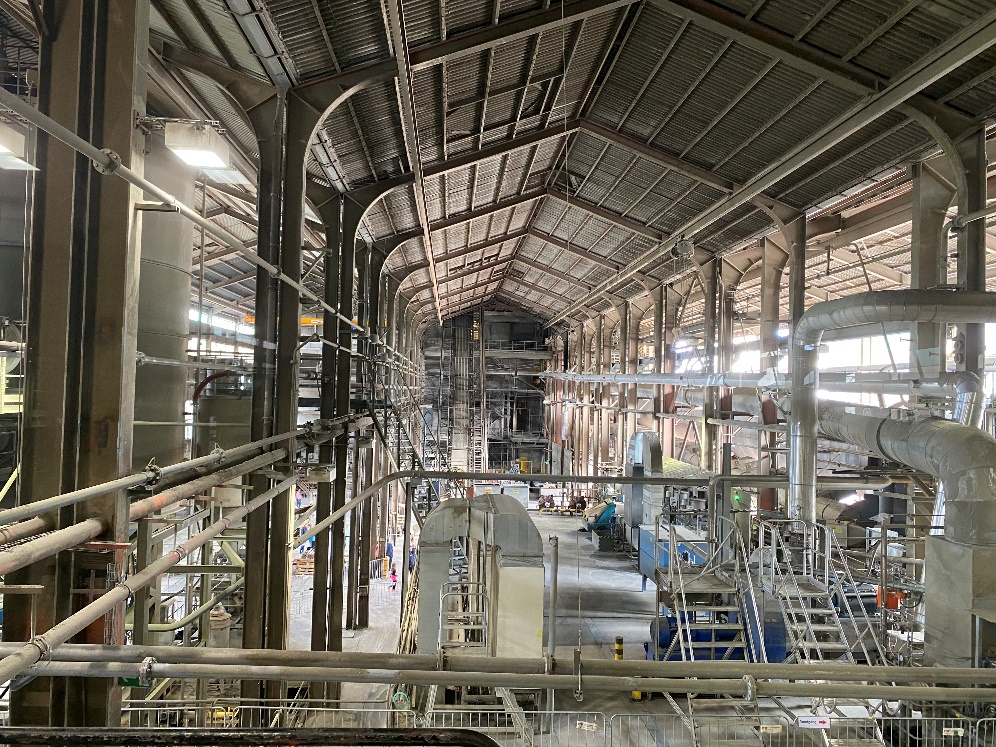 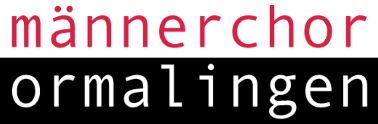 2. Februar 2024
Jubiläumsausflug «125 Jahre MCO» vom 23. September 2023
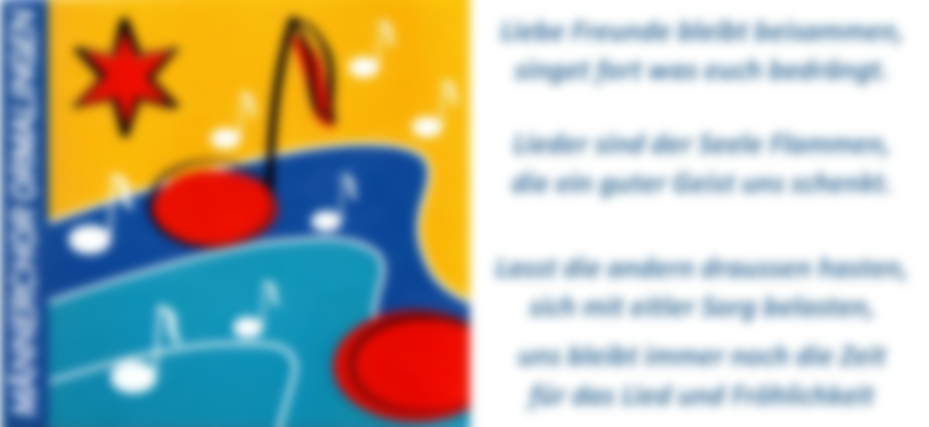 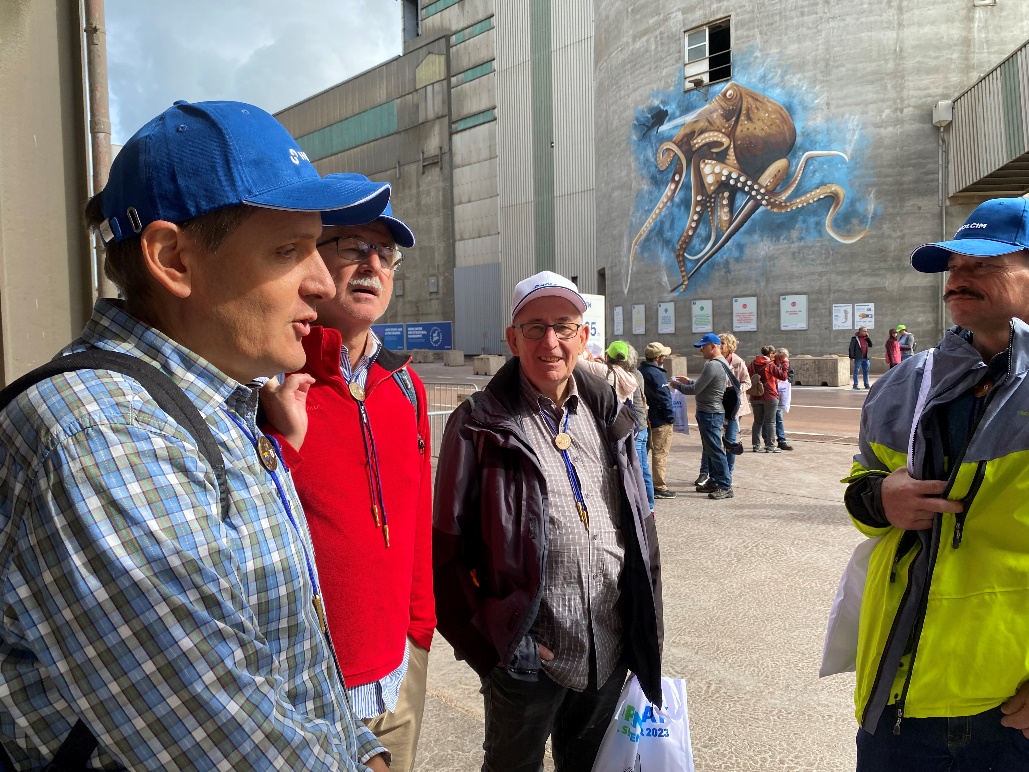 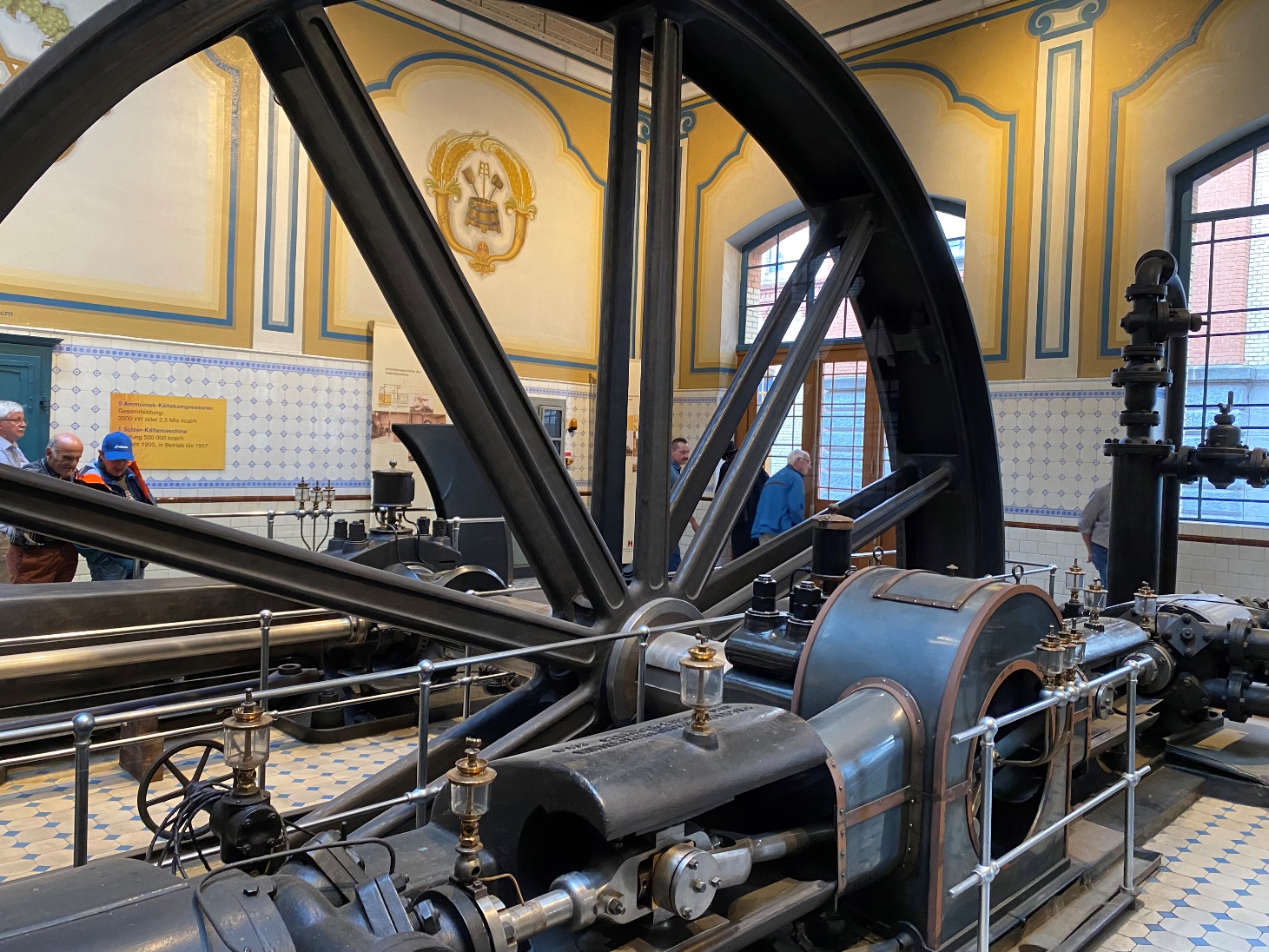 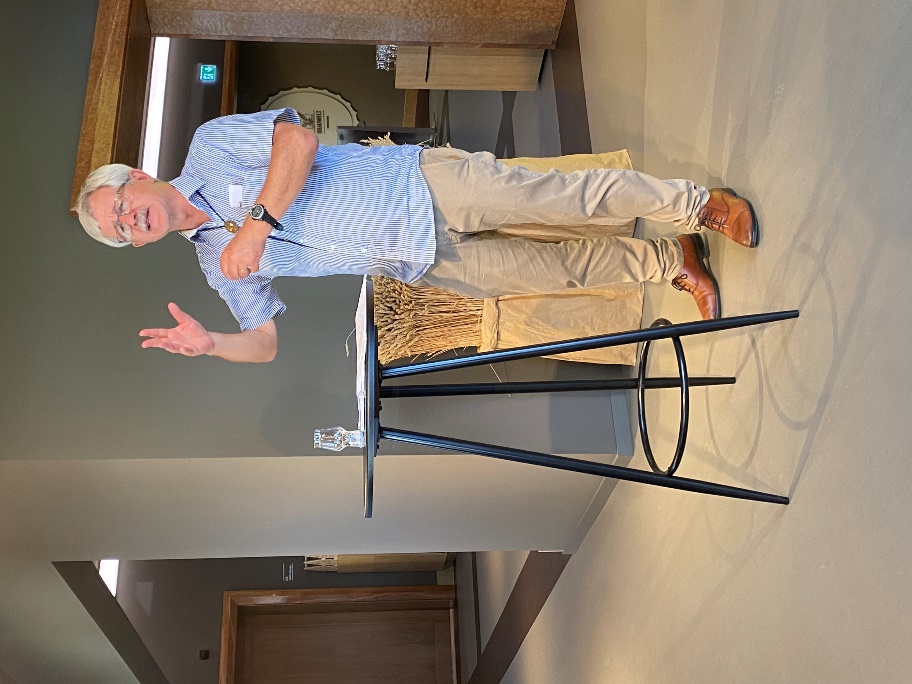 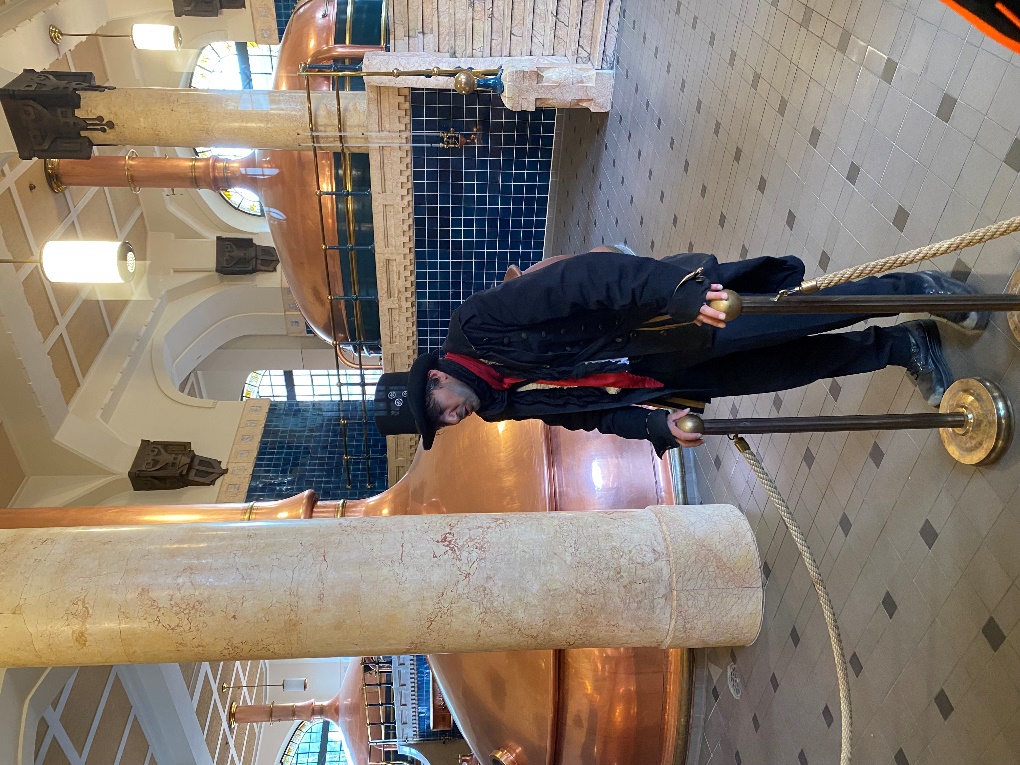 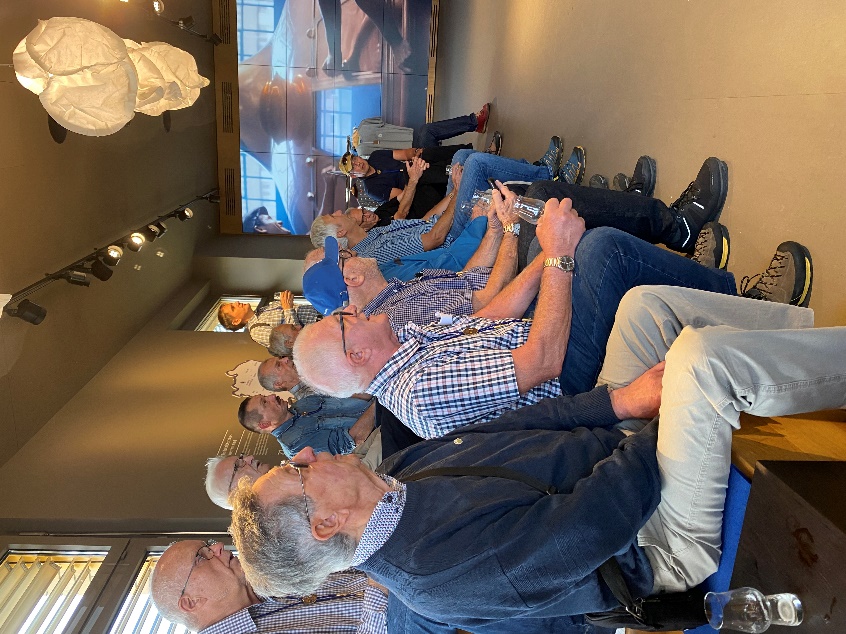 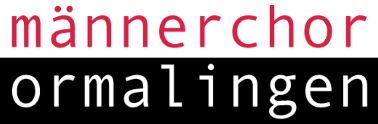 2. Februar 2024
Generalversammlung 2023 + 1
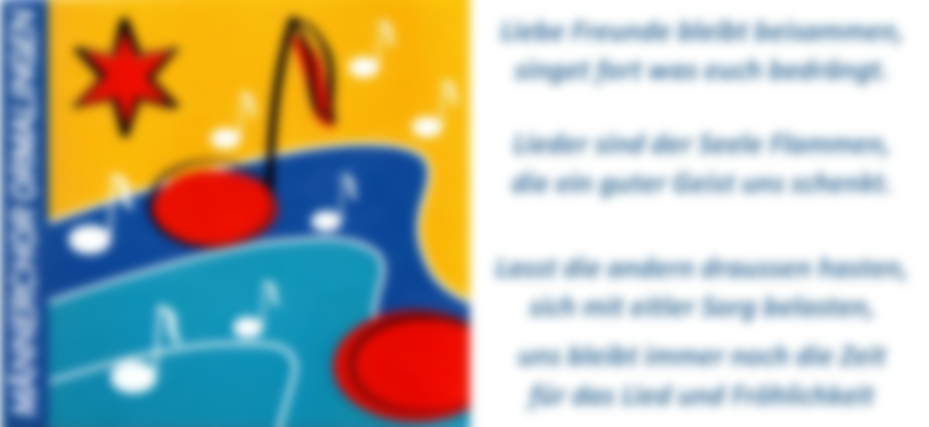 Jubilarenehrung vom 7. Dezember 2023
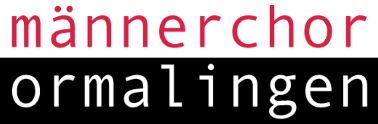 2. Februar 2024
Jubilarenehrung vom 7. Dezember 2023
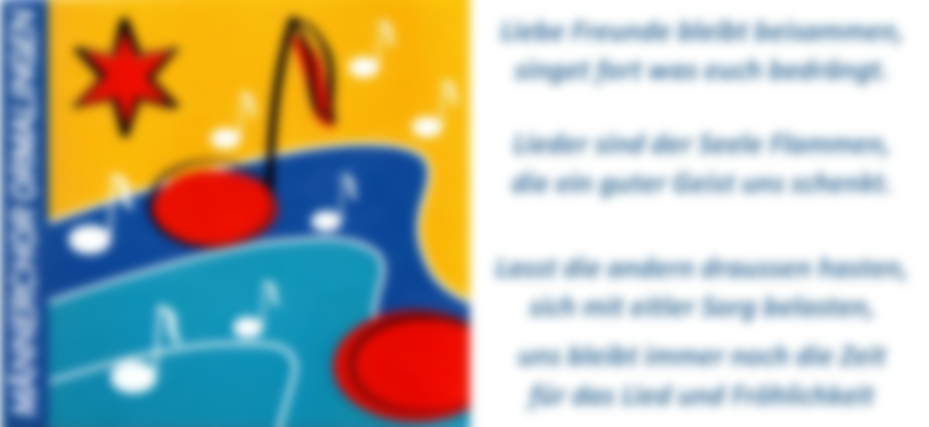 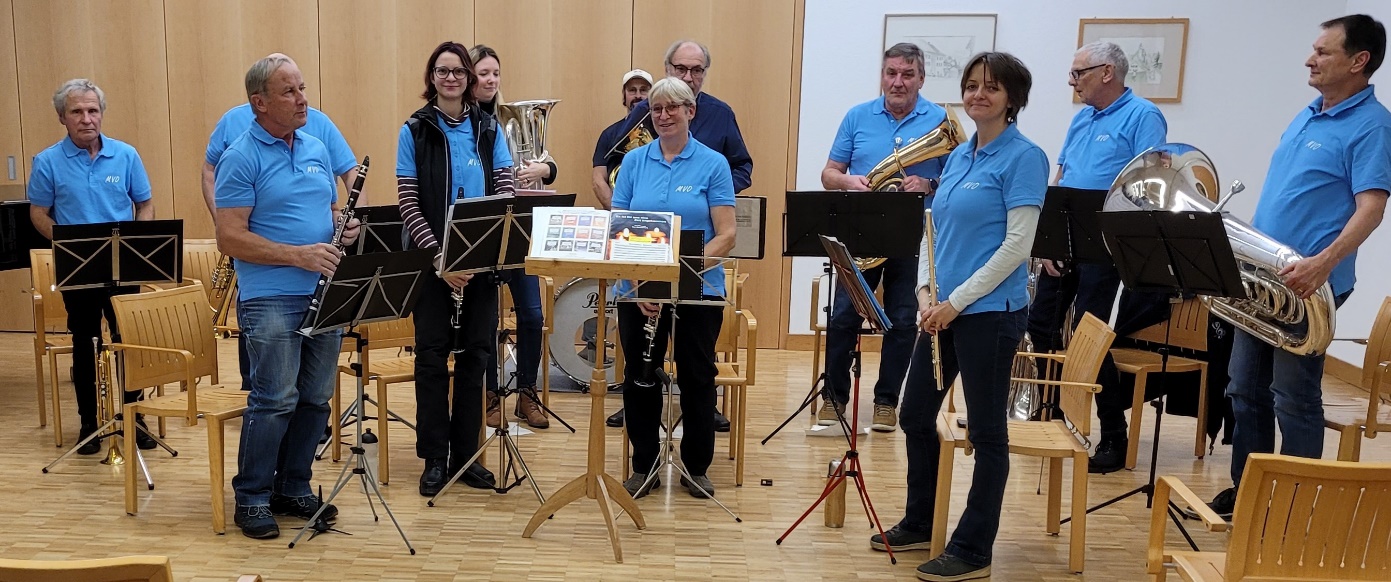 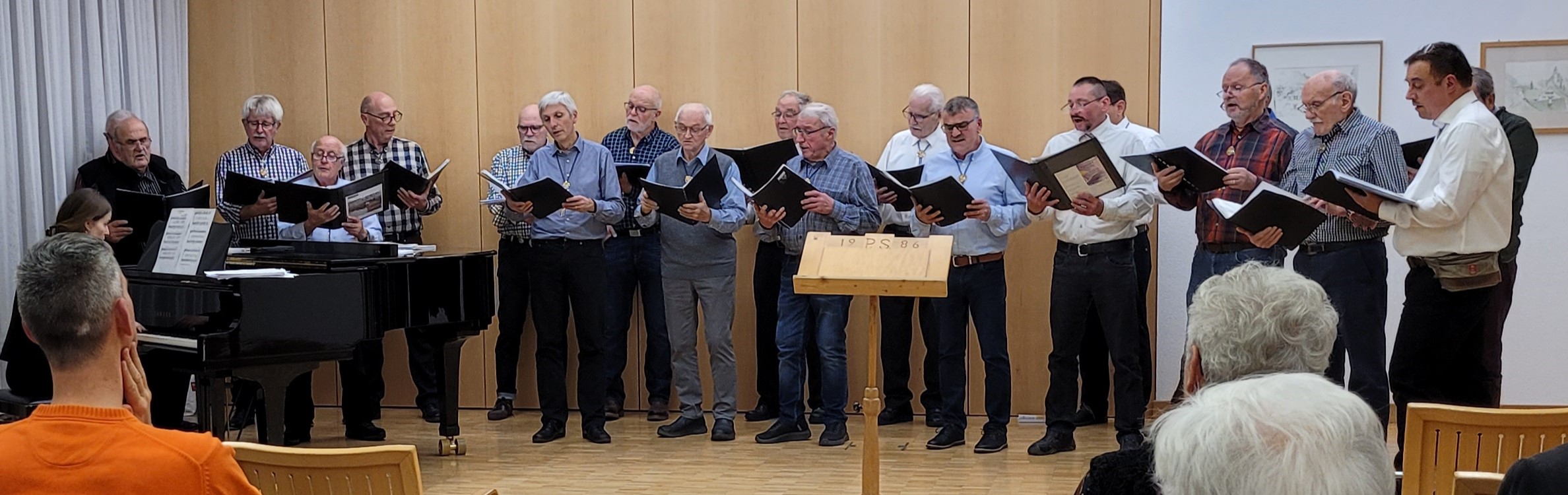 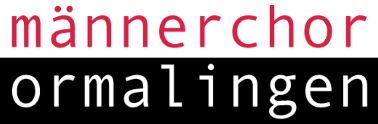 2. Februar 2024
Jubilarenehrung vom 7. Dezember 2023
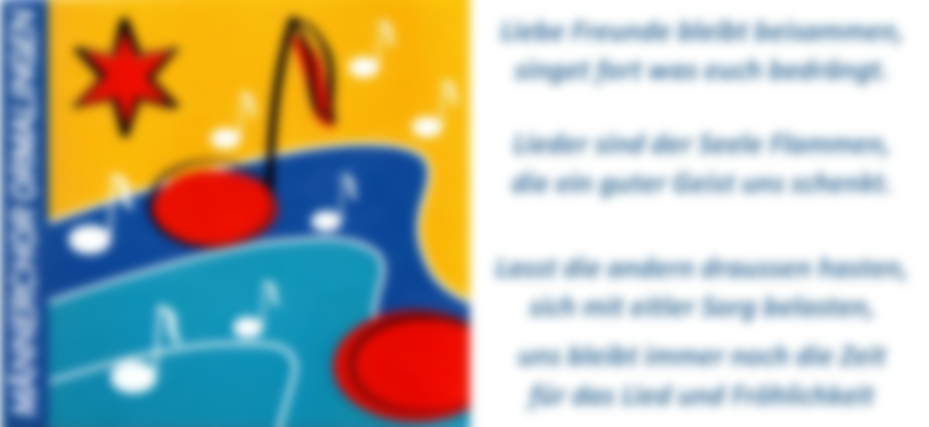 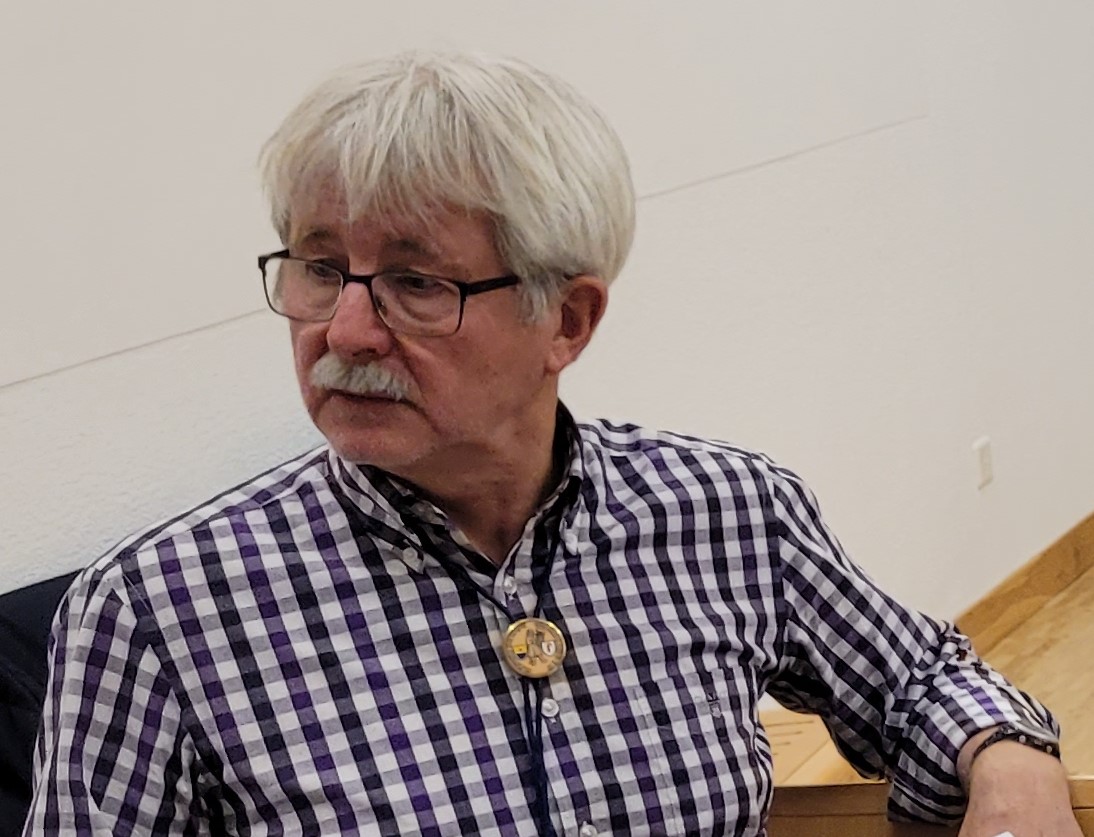 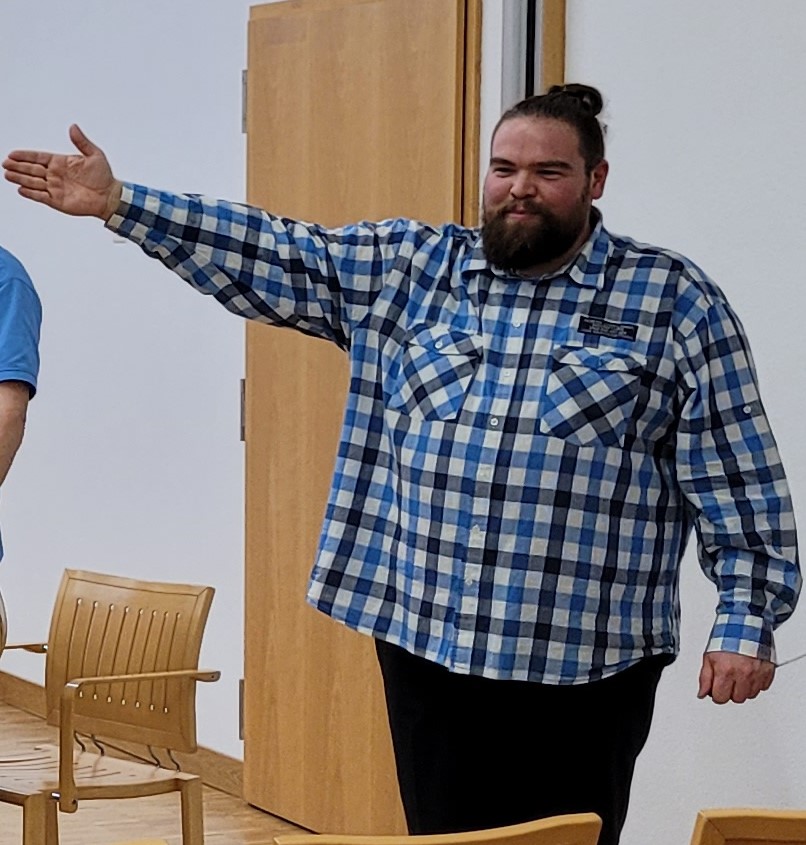 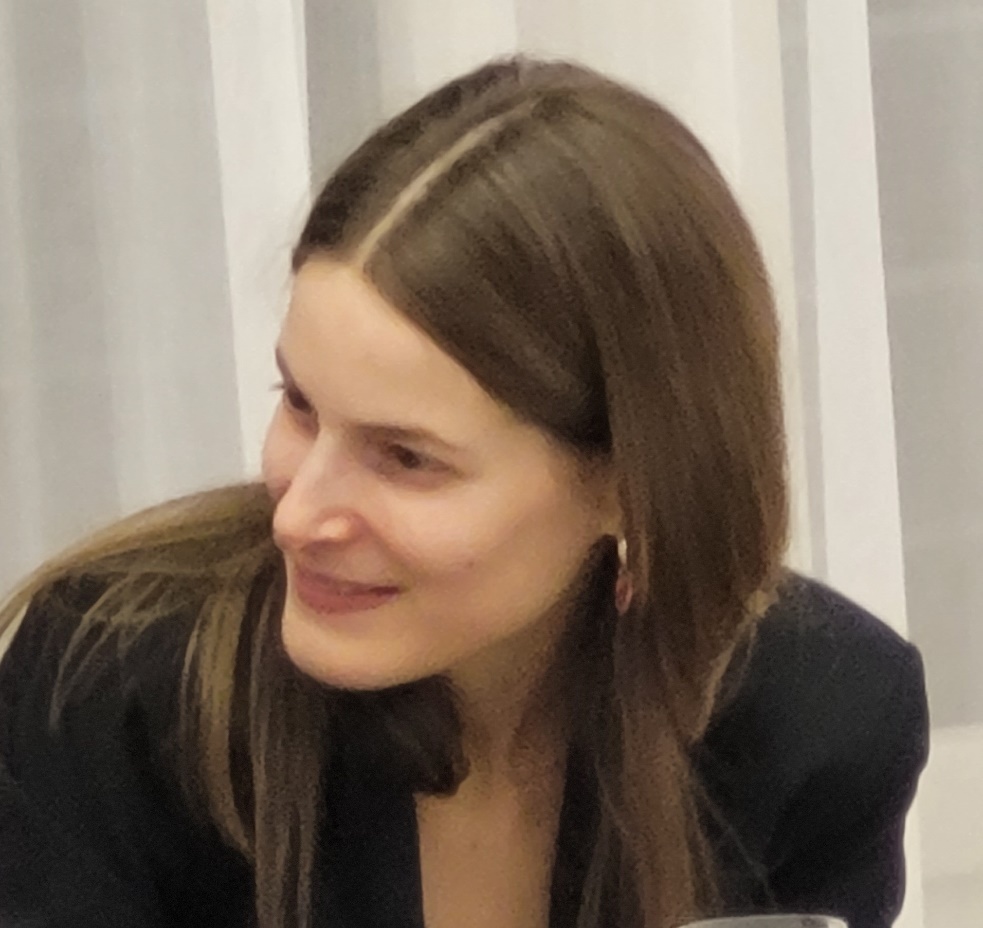 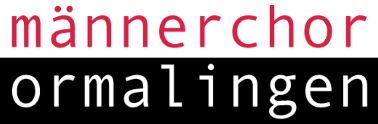 2. Februar 2024
Jubilarenehrung vom 7. Dezember 2023
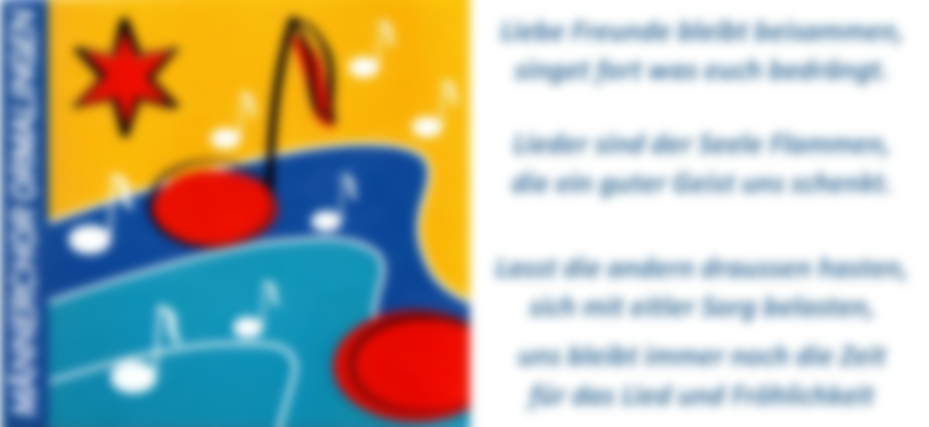 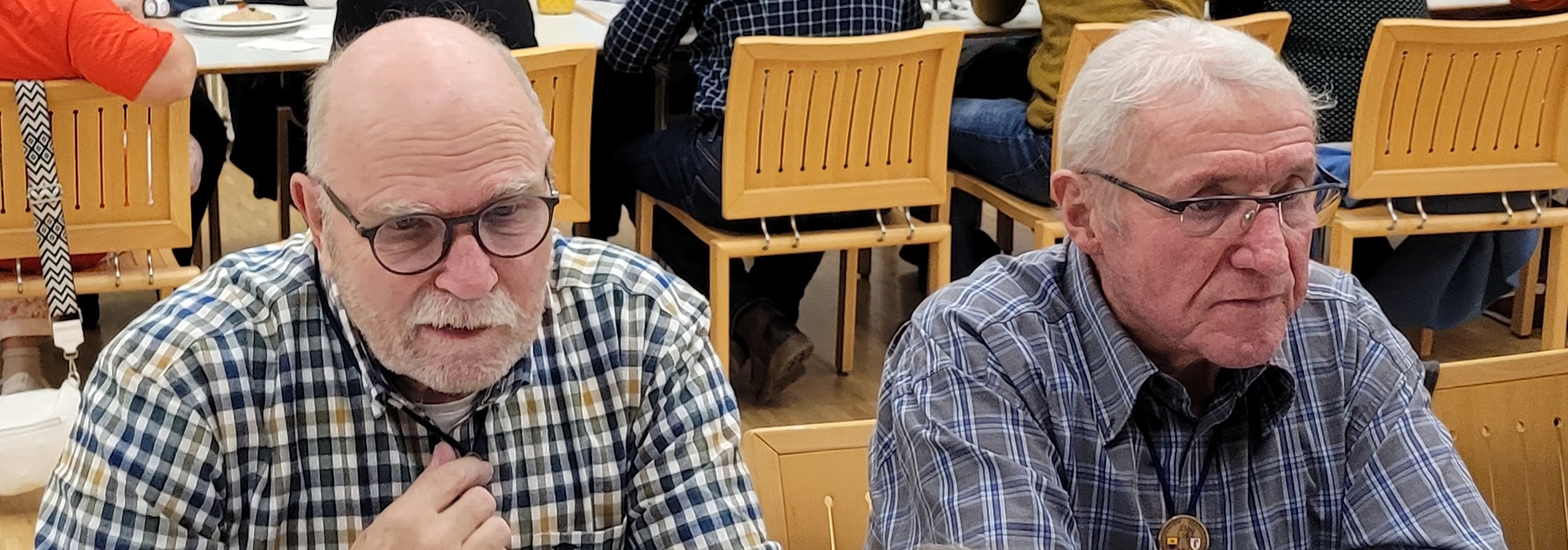 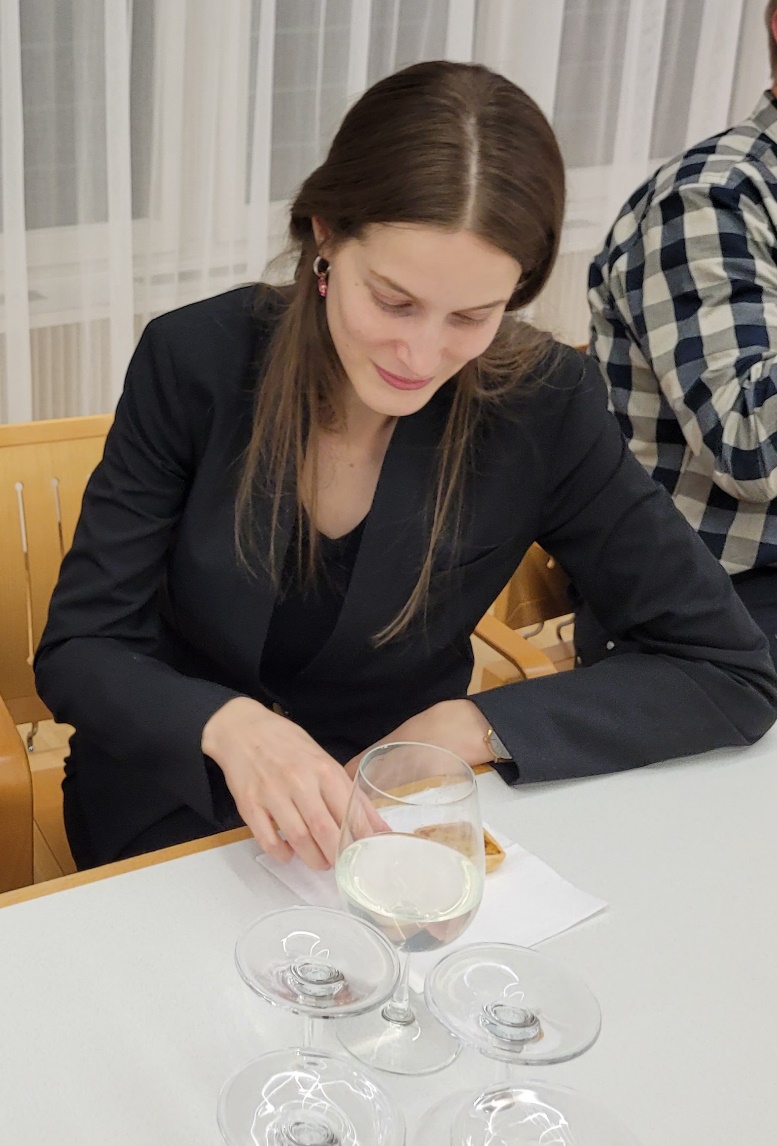 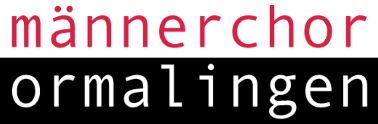 2. Februar 2024
Jubilarenehrung vom 7. Dezember 2023
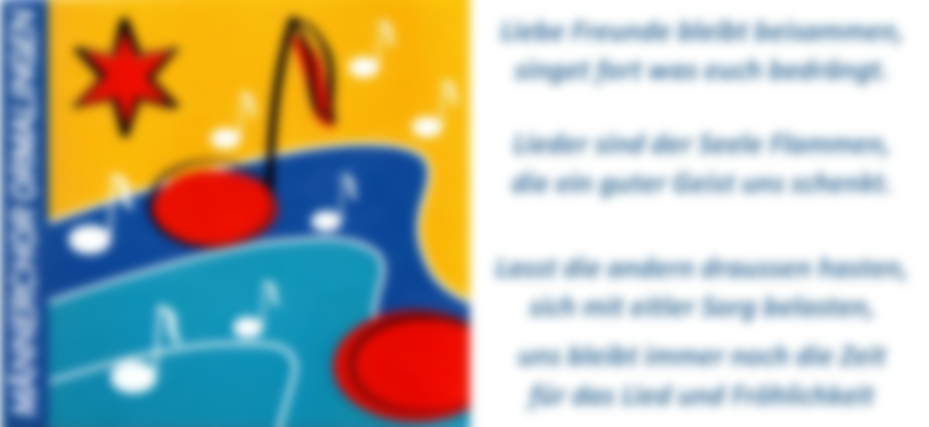 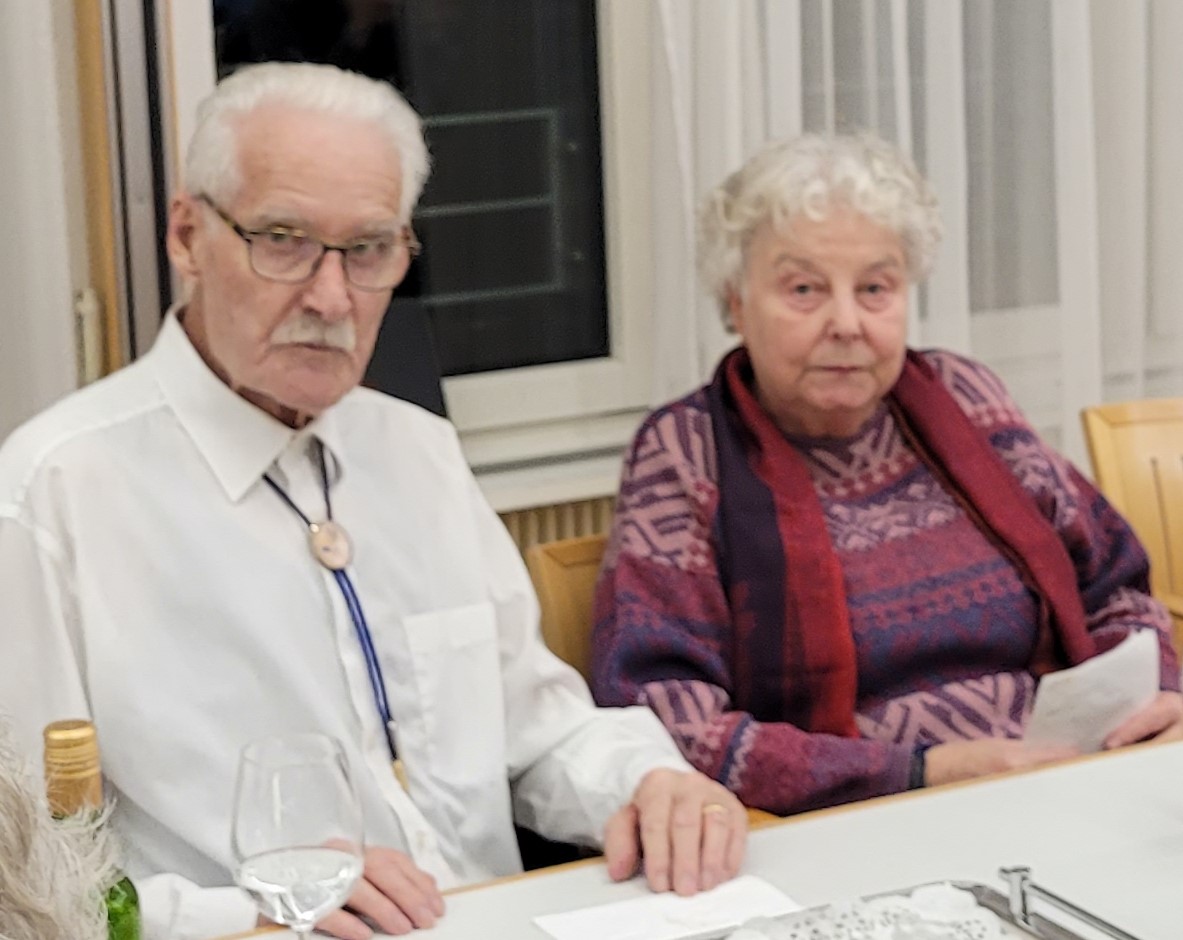 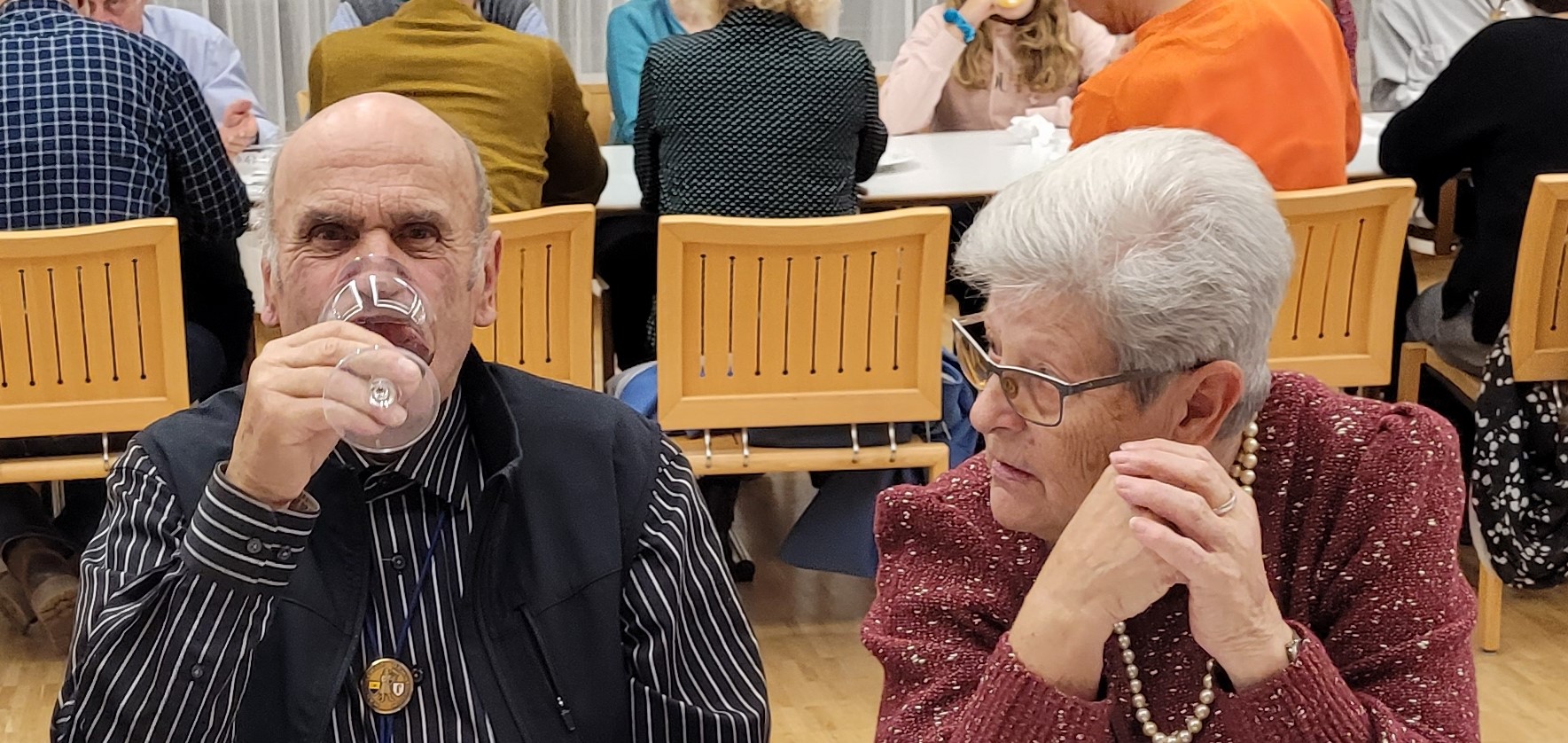 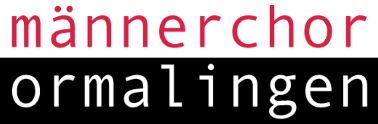 2. Februar 2024
Jubilarenehrung vom 7. Dezember 2023
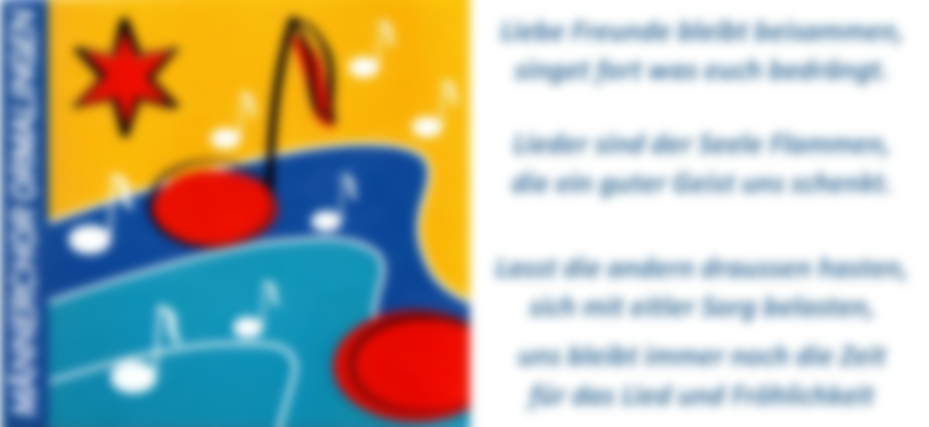 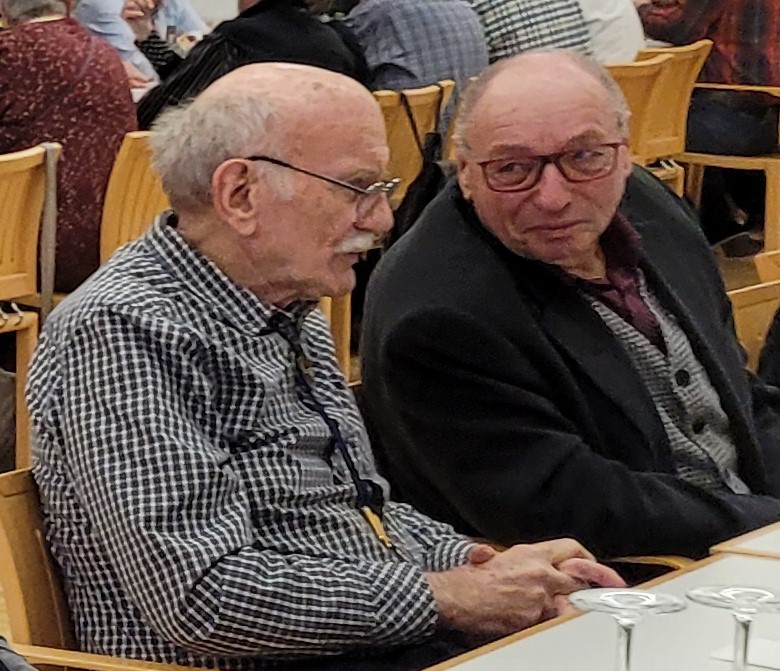 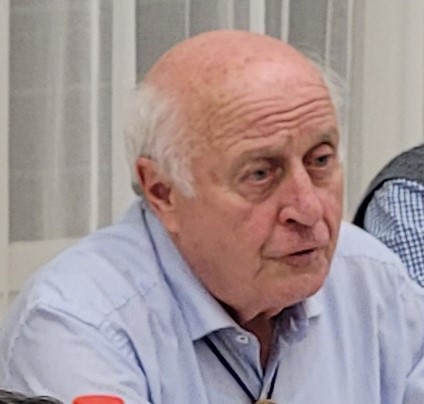 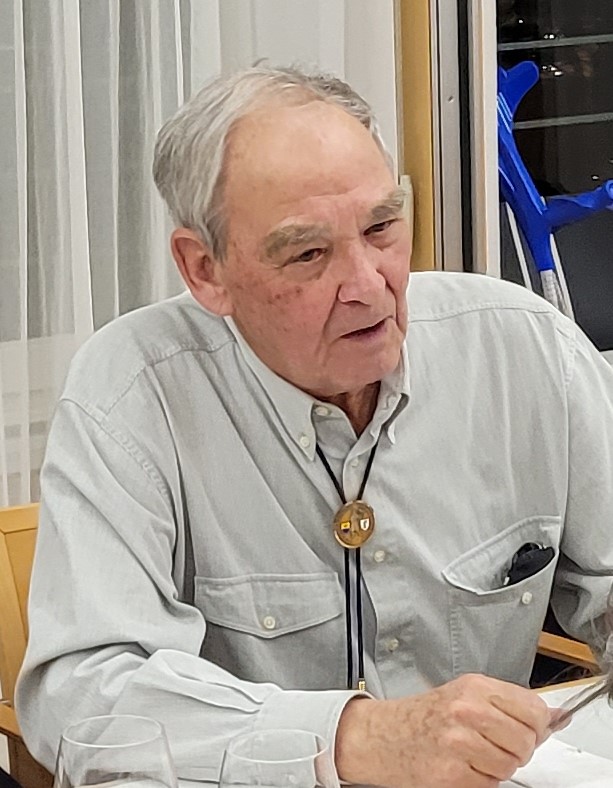 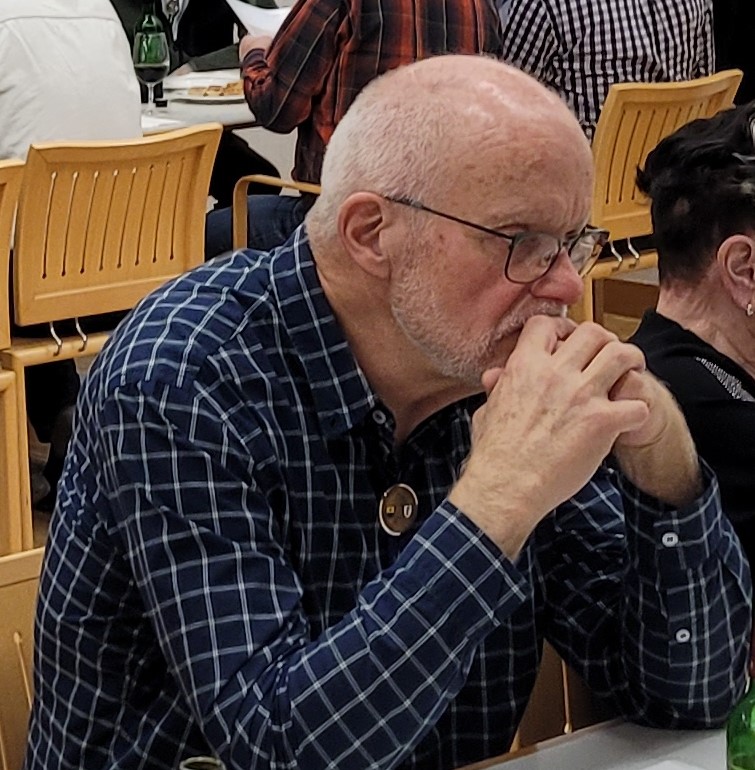 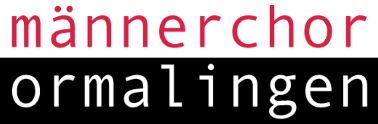 2. Februar 2024
Jubilarenehrung vom 7. Dezember 2023
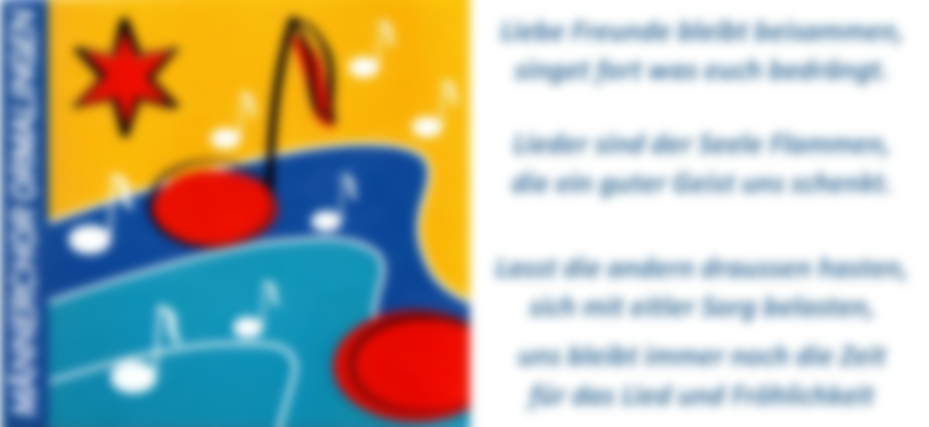 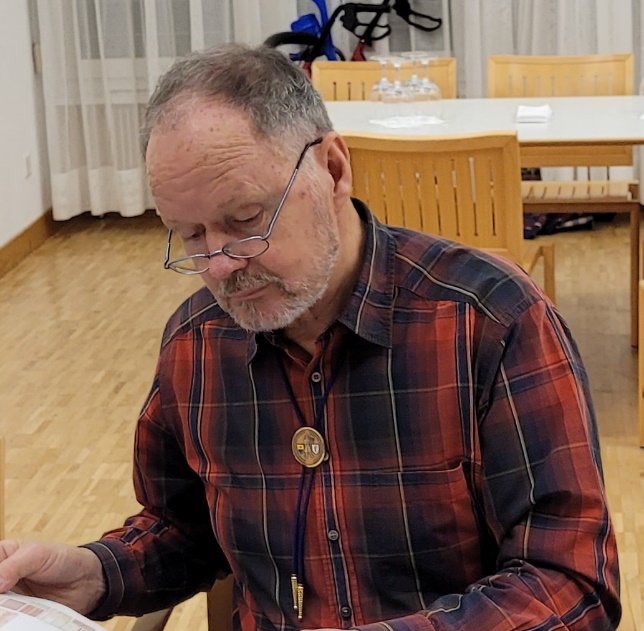 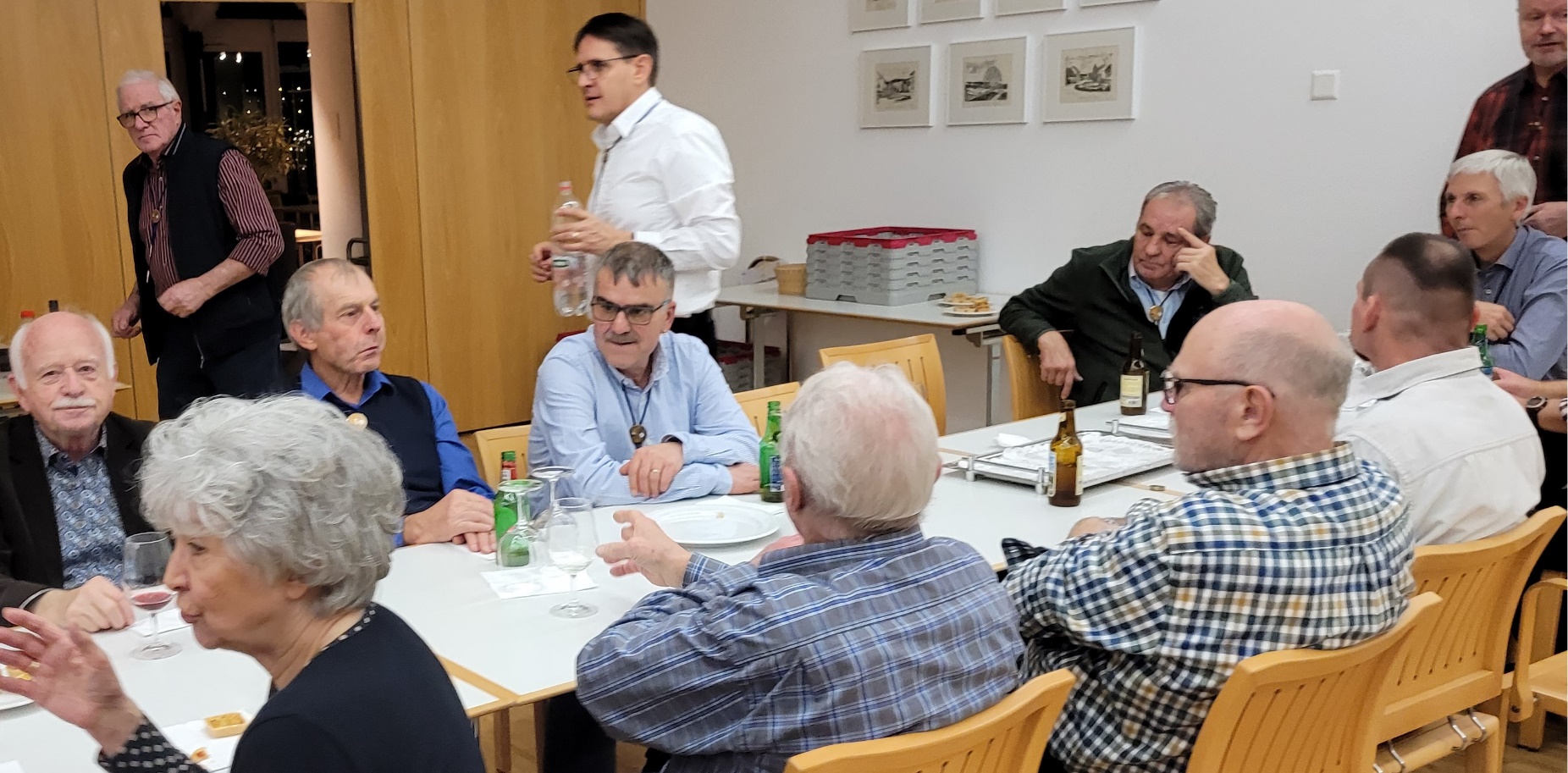 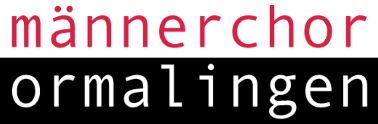 2. Februar 2024
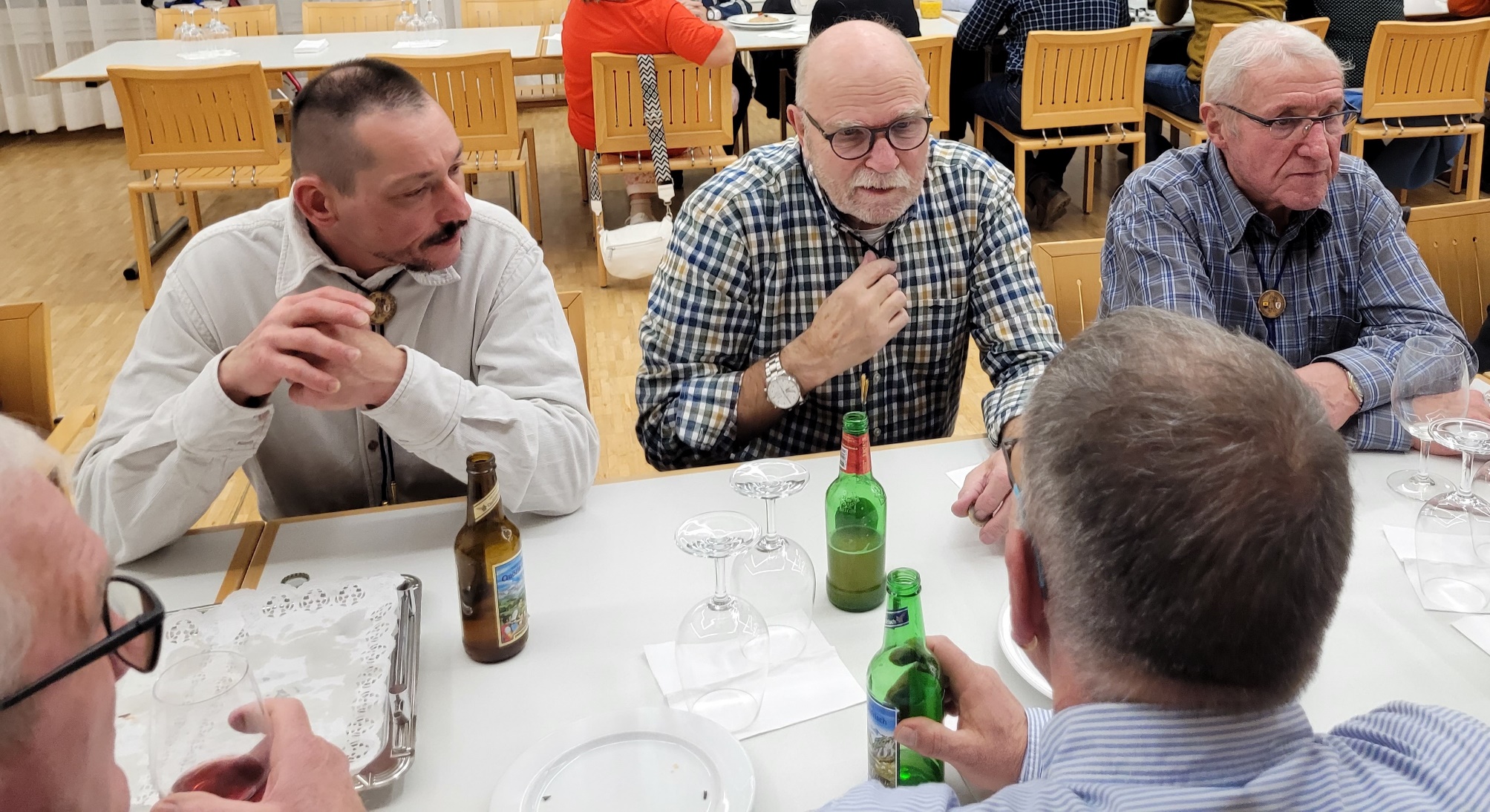 Generalversammlung 2023 + 1
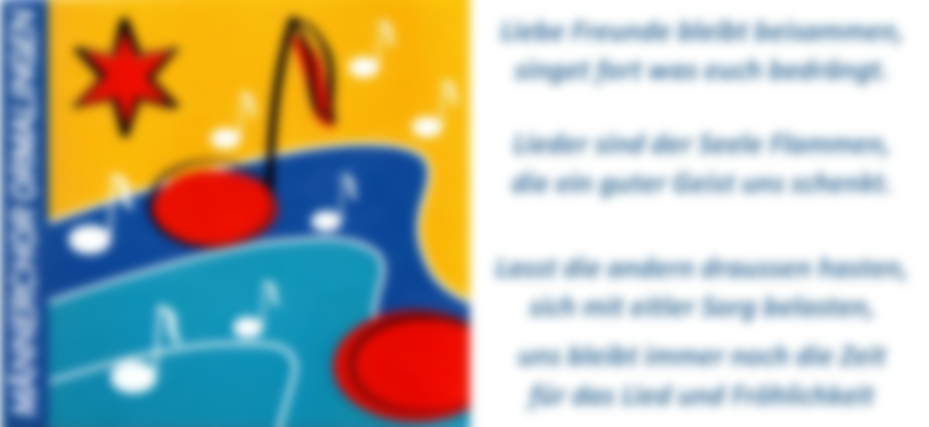 Chloushock 
vom 8. Dezember 2023
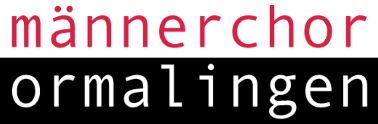 2. Februar 2024
Chloushock vom 8. Dezember 2023
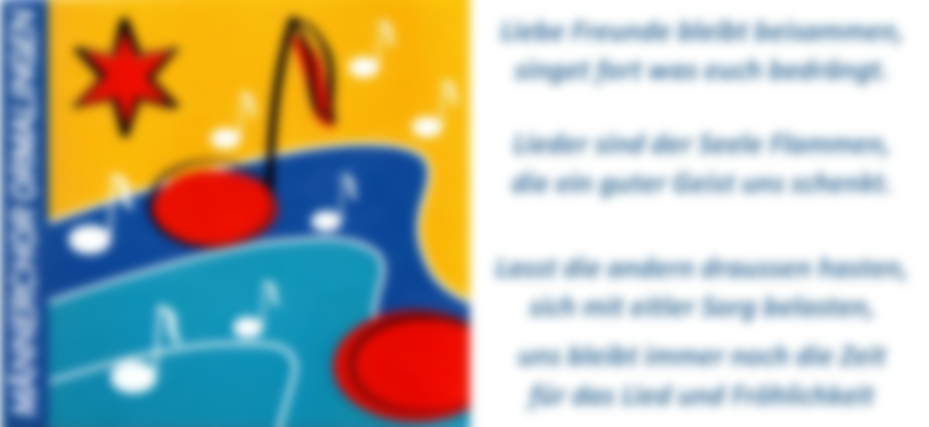 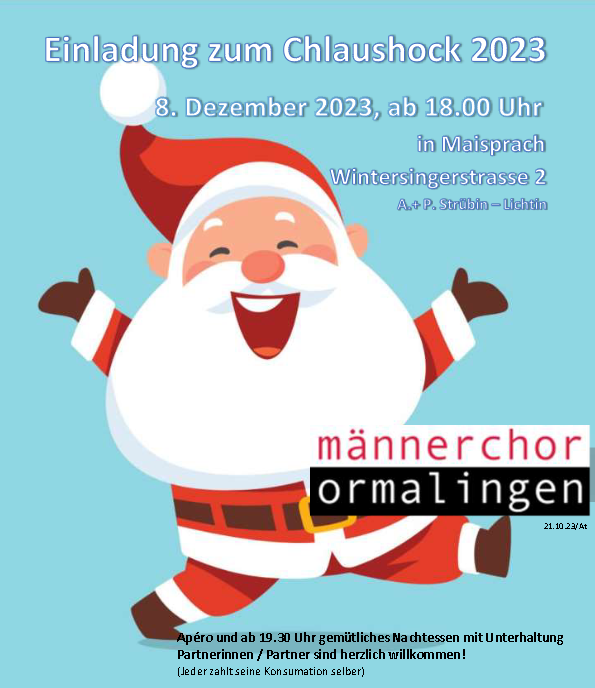 Chäm dr Samichlous würd är üs sicher froge:Wie gots im Männerchor - nid nur hüt z‘ Obe?Jetzt muess ig haut by öich säuber chlage,was dr Männerchor dür s‘ Johr duet plage:
Y dr Singstund chönnti mer zytig afo singe,d‘ Ormalinger sötte dr Wäg haut springe.Do wei es paar Sänger anderi Lieder singe,doch die Andere säge, was söll das bringe?Dr Internetzuegang – är duet ändlich allne glinge,derfür tuet jetzt d‘ Fädere usem Plämpu springe!D‘ Note müesisch jetzt no säuber drucke und sogar i d‘ Prob mitbringe,s‘ Poschti müess jetzt schyns s‘ Papier uf Ammel mit em Schlepper bringe.
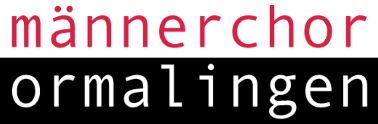 2. Februar 2024
Chloushock vom 8. Dezember 2023
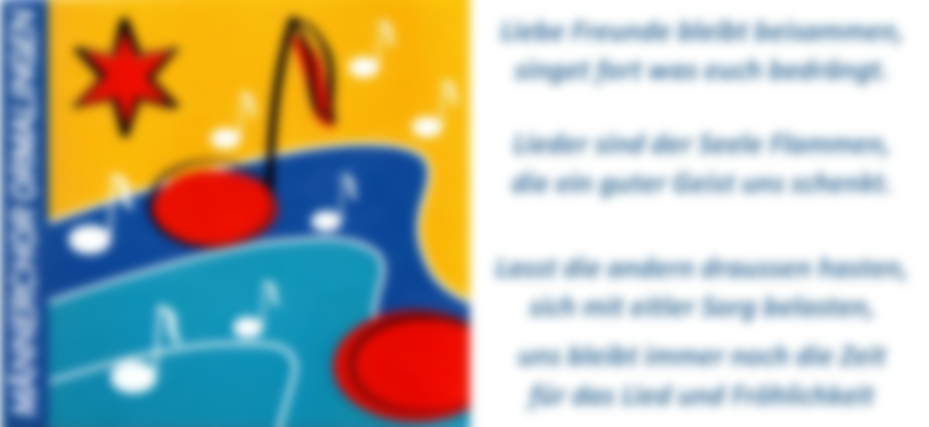 Ständig schnurre düge die dört hinge;si würde gschyder emou richtig singe!
Jetzt wot doch no eine sy Hund y d‘ Prob mitbringe,wie söusch di do no konzentriere bym änglisch Singe? 
Do müessti sich dr Chlous doch froge:Mues ig mer mache gröschti Sorge?
Wie cha‘s dr Dirigäntin nume glinge,so ne Chor zum Singe z‘ bringe? 
D‘ Anna tuet üs mit viel Geduld d’ Lieder bybringe,„125+1 frisch gesungen“ - es wird üs sicher glinge,und s‘ Publikum vor Freud zum Lache zum bringe.
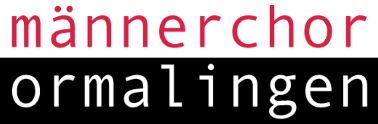 2. Februar 2024
Chloushock vom 8. Dezember 2023
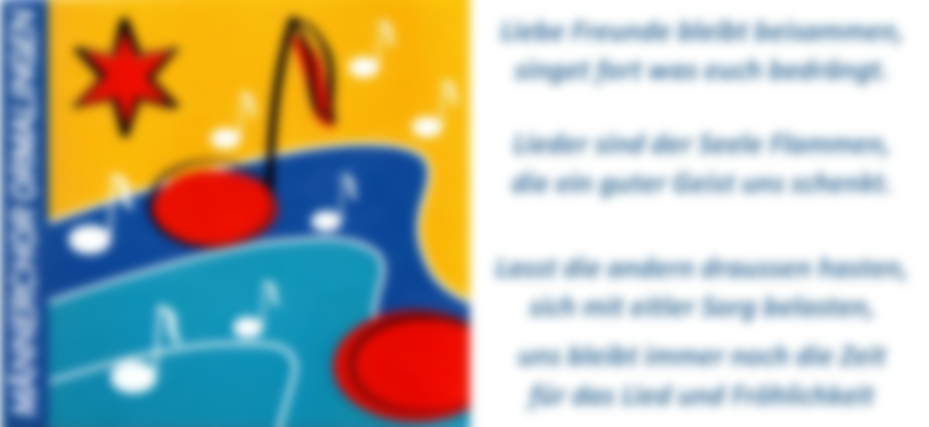 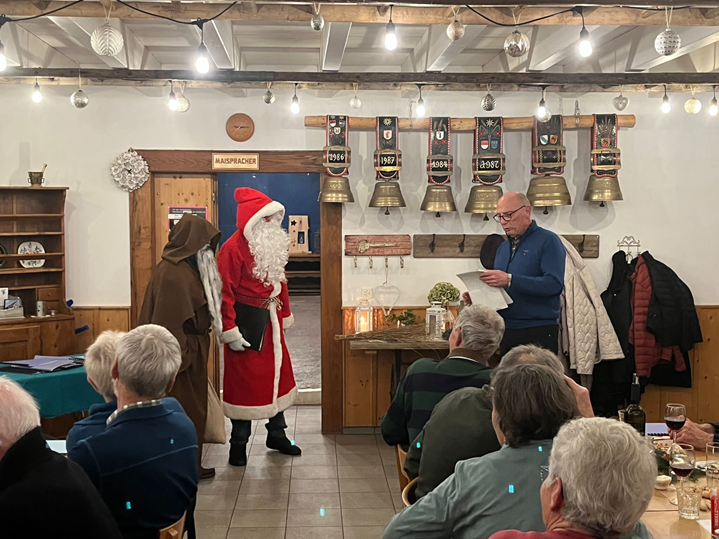 Chlous, du hesch hüt würkli nüt meh z’chlage,ig ha sy mit mym Värs nämmli scho erschlage.Chasch jetzt diräkt verteile d‘ Grytibänze,d‘ Probe düe mer nämli nümme schwänze.Gfröit hei mer üs scho uf d‘ Läbchueche,änglischi Lieder:  mer düe nüme flueche.Verteile darfsch du d‘ Mandarinli und ou d‘ Nüssli,d‘ Froue gäbe dr derfür uf Backe villeicht es Küssli.
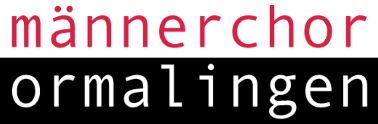 2. Februar 2024
Chloushock vom 8. Dezember 2023
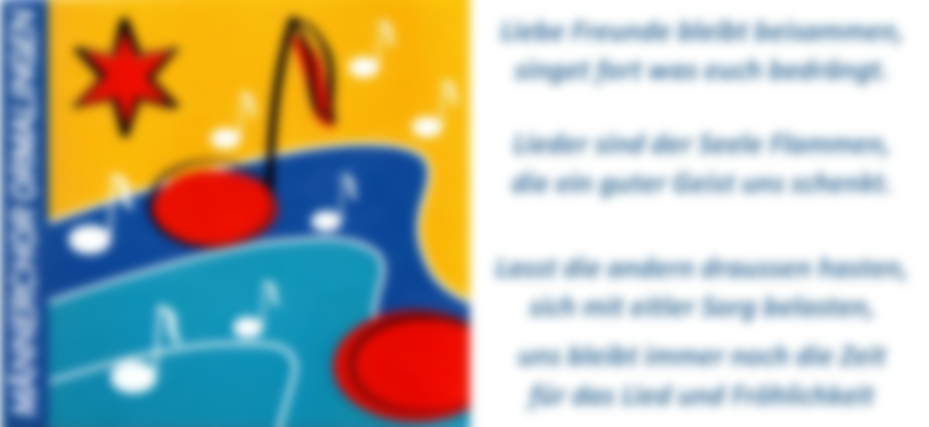 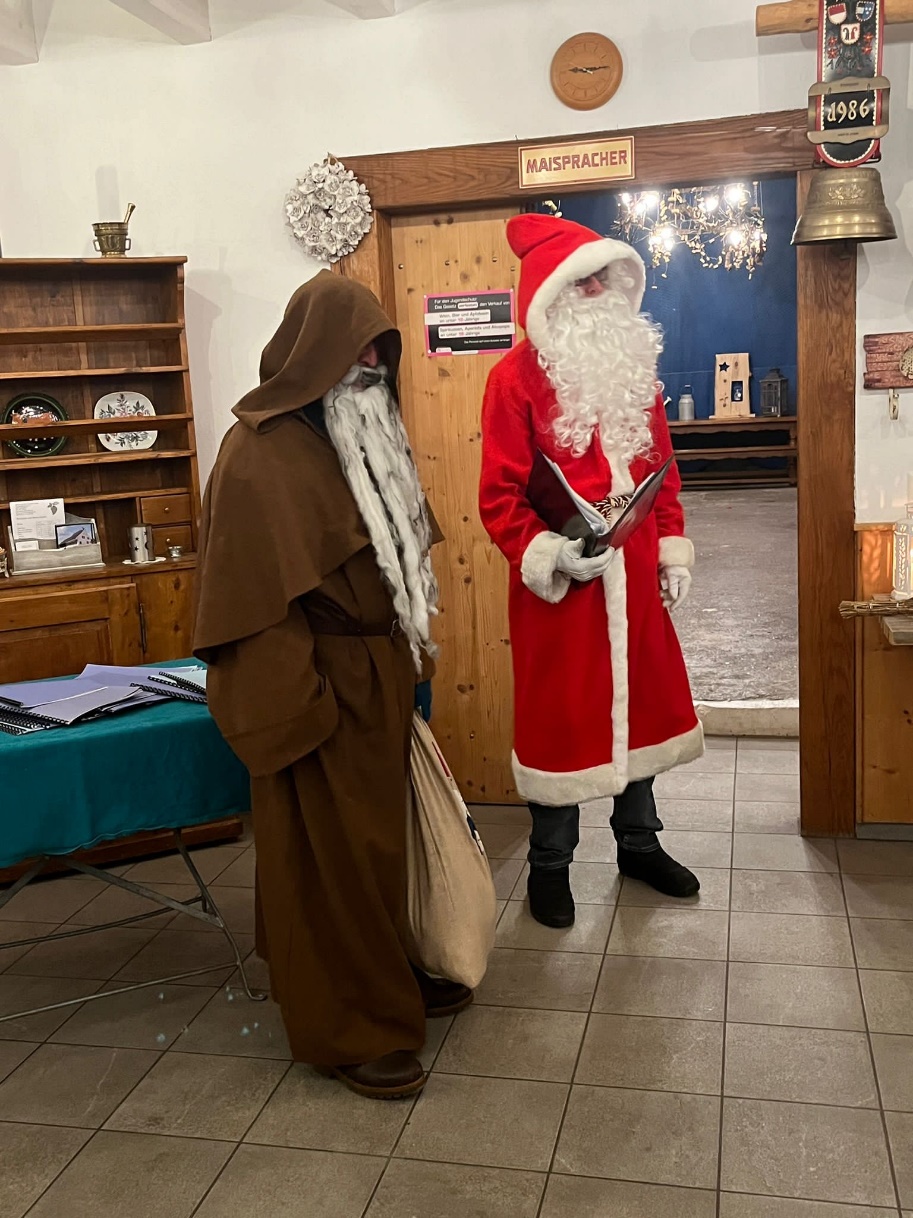 Es gitt bigoscht nid nume z‘chlage,was de Männerchor so duet plage.Potztusig, mer darf zum Glück ou Lobe,drum möchte ig danke euch hüt z’Obe:
Zerscht, dass der alli cho sit,de Sänger, dass dr de by sit,de Anna, dass sy derby blybt,für’s organisiere, es isch Zyt,em Willi, der Chöchin und au im Grillör,e chräftige Applaus, dass mene au göhr!
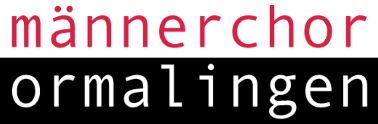 2. Februar 2024
Generalversammlung 2023 + 1
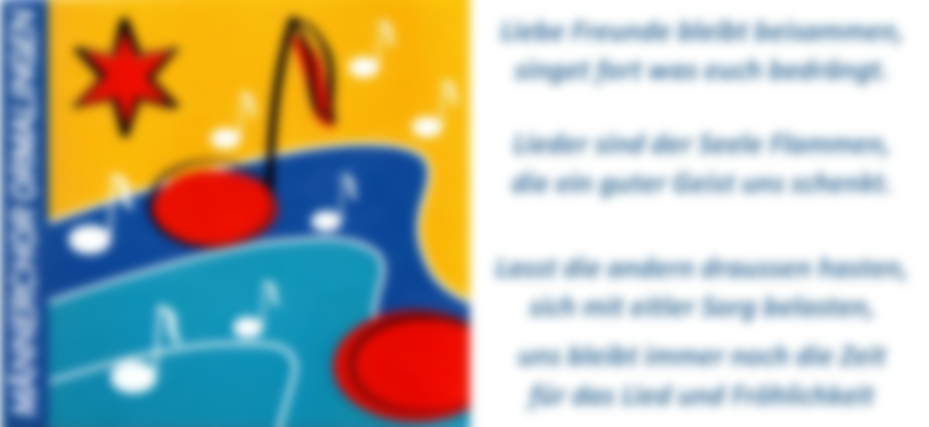 Schön, dass du bei uns mitmachst – und -  danke für deinen proaktiven Beitrag!
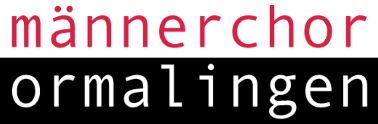 2. Februar 2024